Mechanics Past Paper Questions
Revision Past Paper Questions
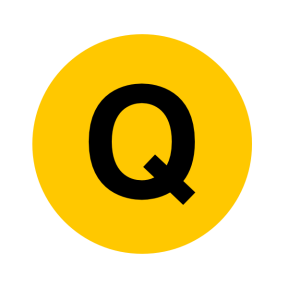 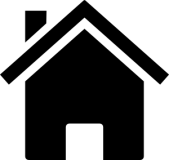 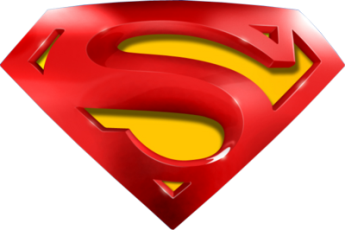 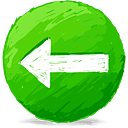 Go back to home screen to select a topic
Go back to topic screen to select a question
Go to the mark scheme for that question
Go back to the question from the mark scheme
Or go back to first solutions
Or see more solutions
Next
Notes on operating this resource
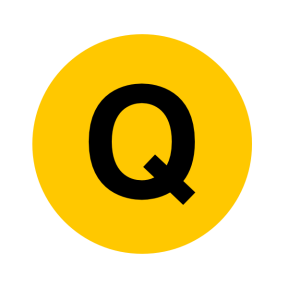 When creating this, I used          and          to quickly navigate between slides directly before or after the slide in question.

As some mark schemes give additional notes, you can continue to see answers by clicking          but you will not return to the original question with one click of        . 

To view the original question again, continue to click        which should take you back.
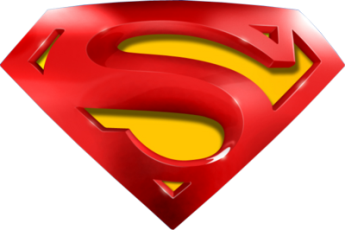 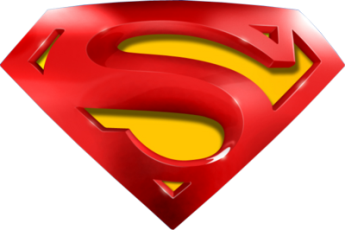 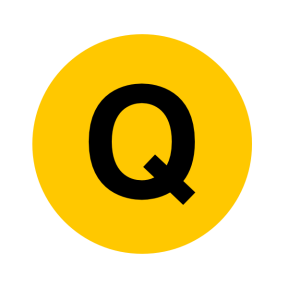 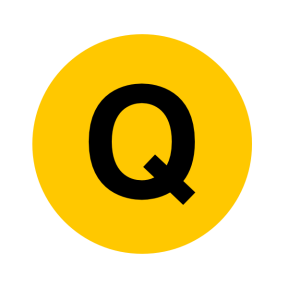 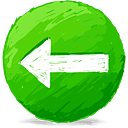 Next
Notes on Edexcel Mechanics Questions
There is some overlap between topics

Throughout the topics, F=ma can be necessary as well as the SUVAT equations.

Edexcel have provided ‘student-friendly’ mark schemes to help explain where marks are awarded along with expected student solutions. These have been attached where possible in addition to the official mark scheme and labelled SF
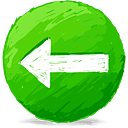 Next
Home
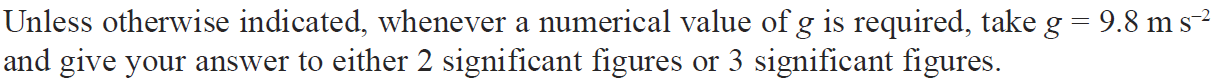 Kinematics (SUVAT)
Kinematics (time-series graphs)
Kinematics (connected particles)
Vectors
Algebraic Models / Calculus
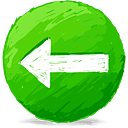 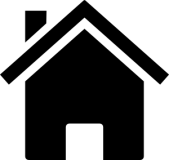 Old Spec Kinematics (SUVAT)
New Spec Q’s
Jan 2006
May 2011
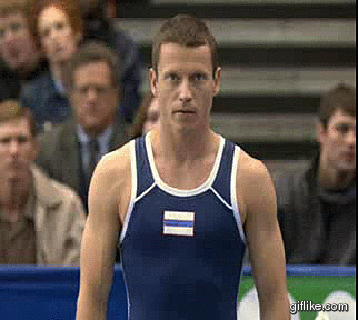 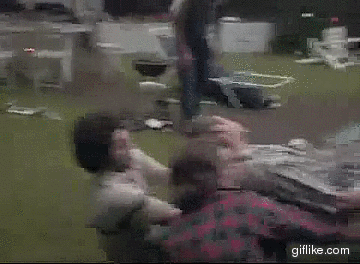 June 2006
Jan 2012
Jan 2007
May 2012
Jan 2008
May 2013
May 2008
June 2015
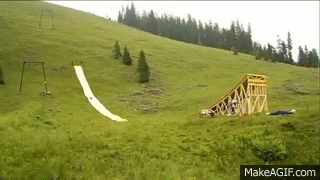 May 2009
June 2017
May 2010
June 2018
Jan 2011
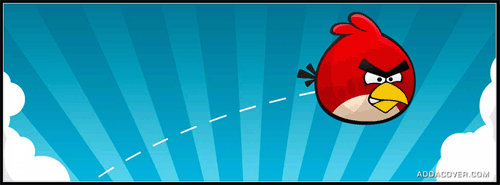 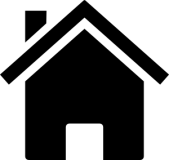 Jan 2006
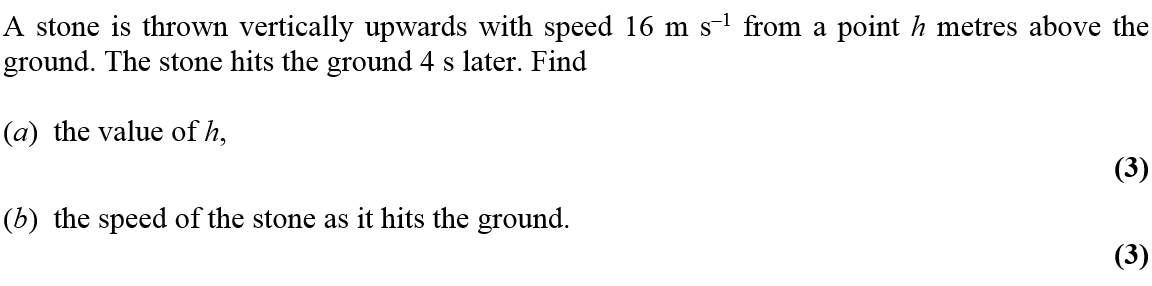 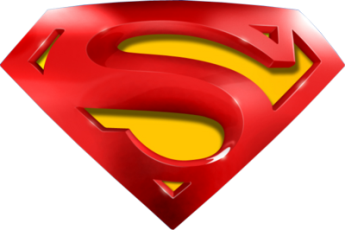 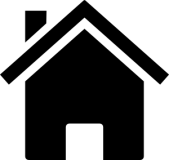 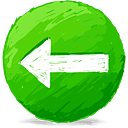 Jan 2006
A
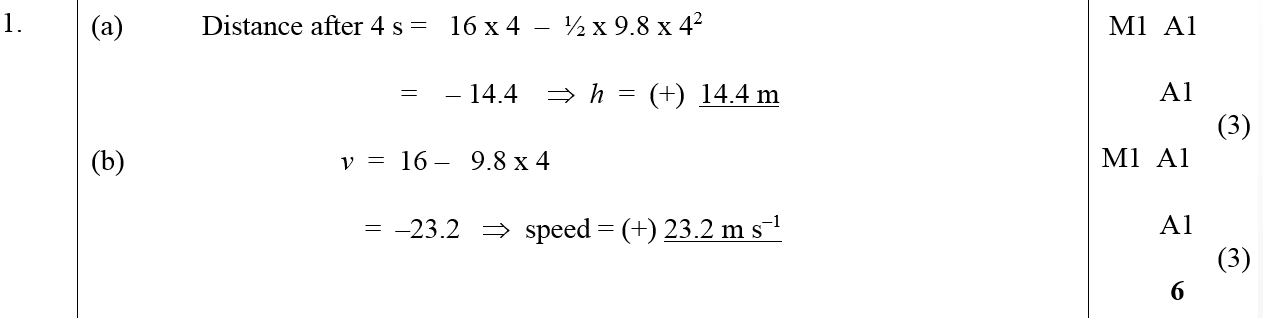 B
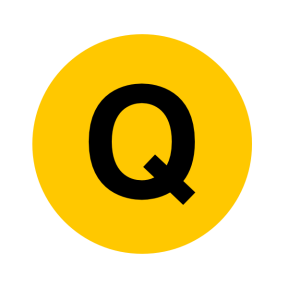 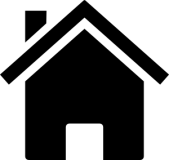 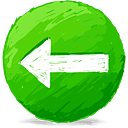 June 2006
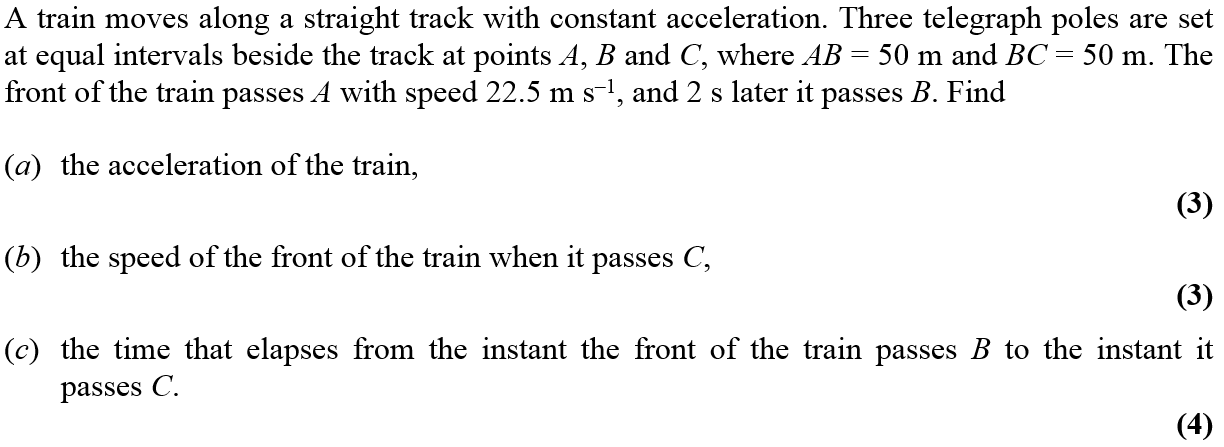 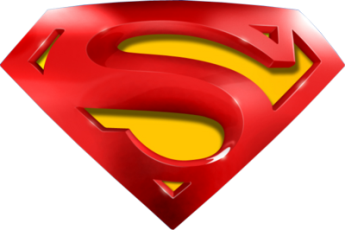 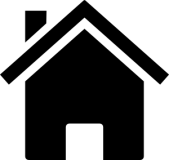 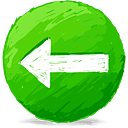 June 2006
A
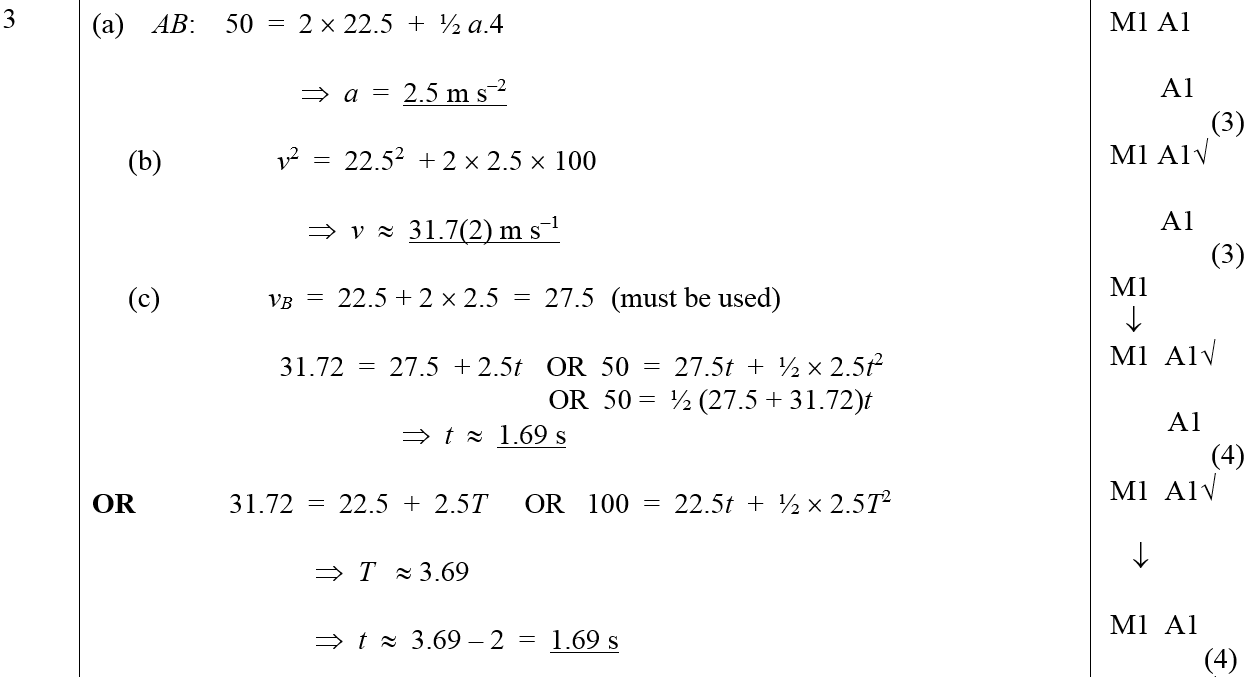 B
C
Alternative C (i)
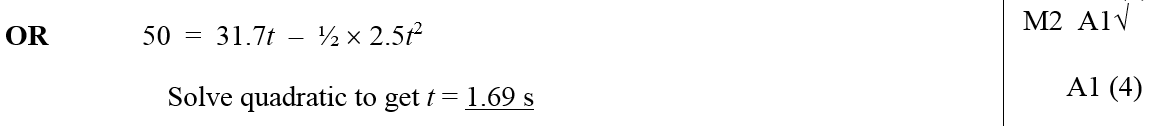 Alternative C (ii)
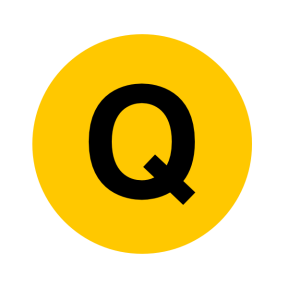 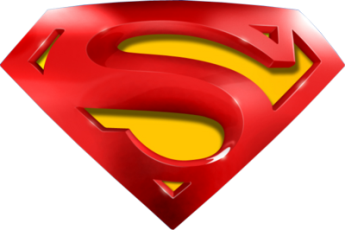 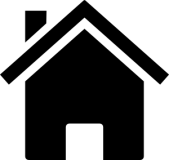 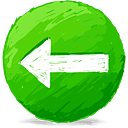 June 2006
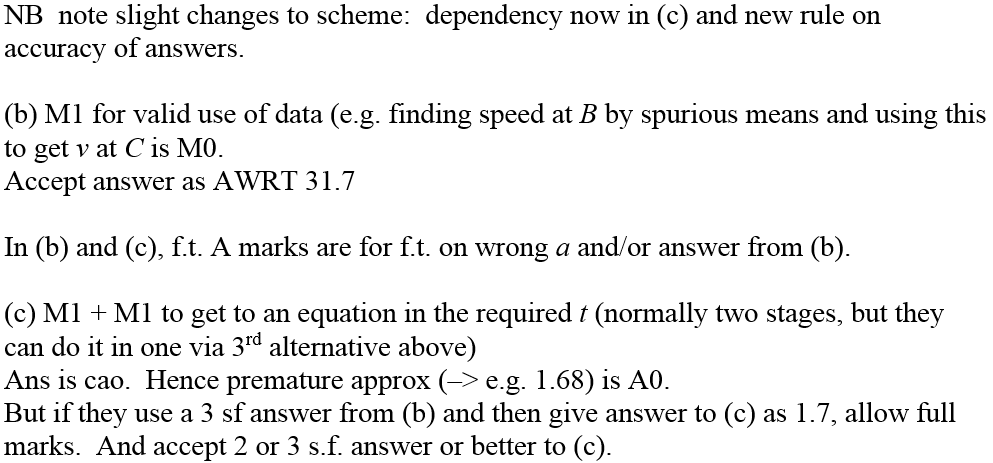 B & C Notes
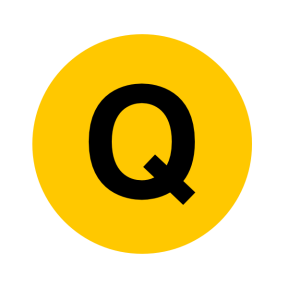 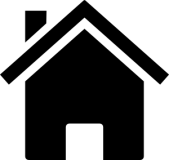 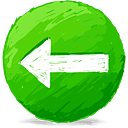 Jan 2007
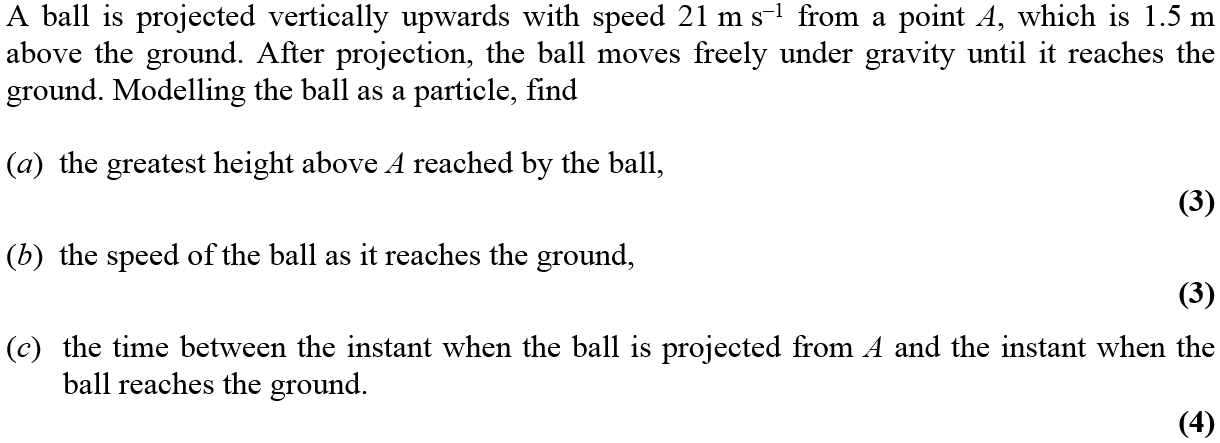 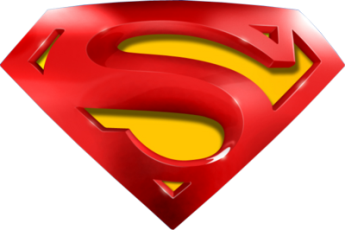 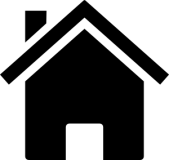 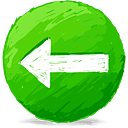 Jan 2007
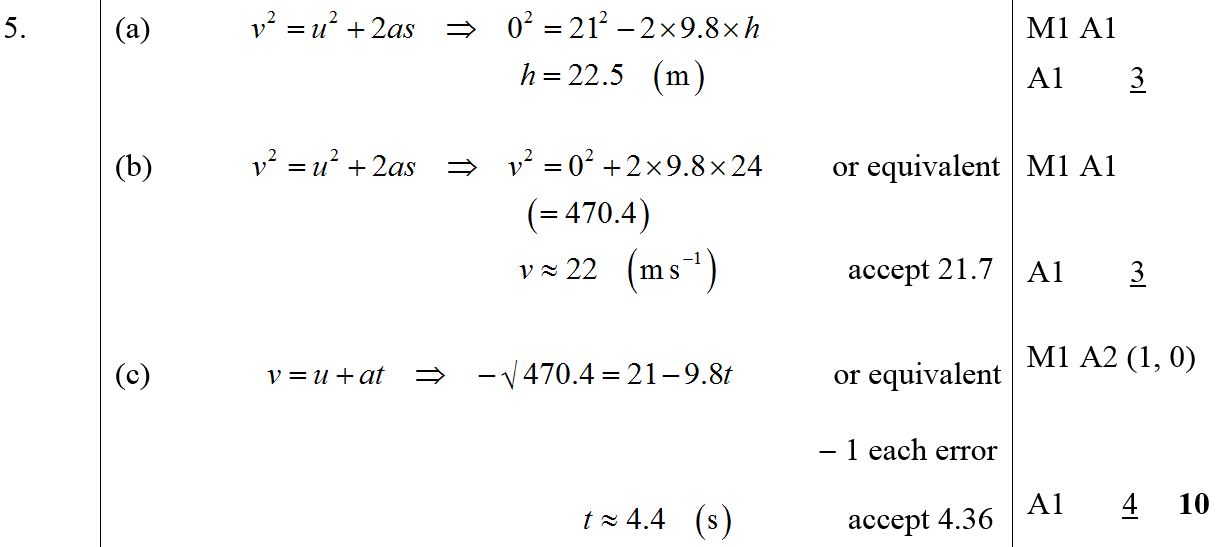 A
B
C
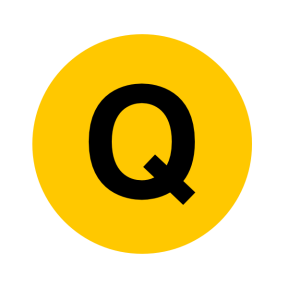 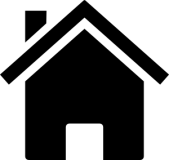 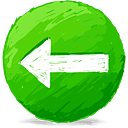 Jan 2008
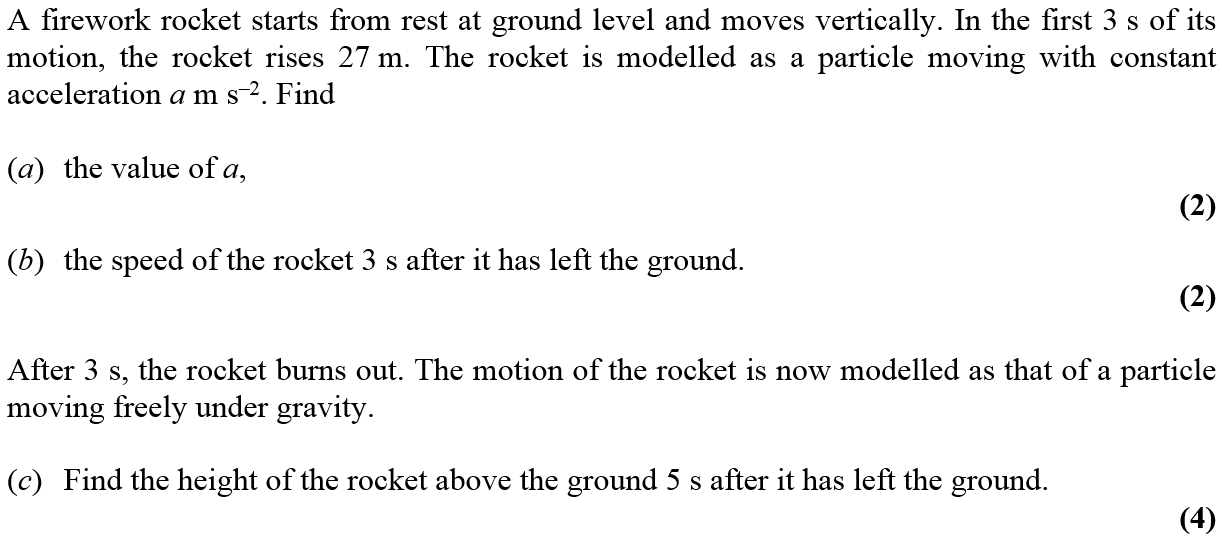 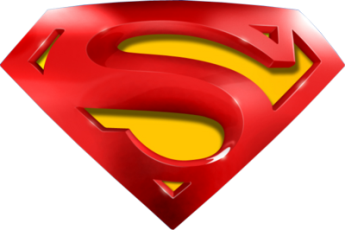 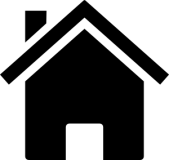 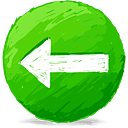 Jan 2008
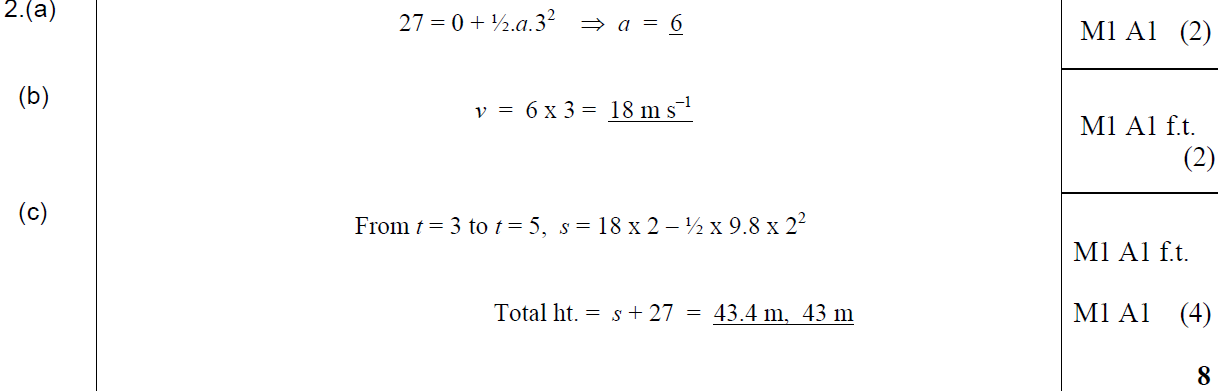 A
B
C
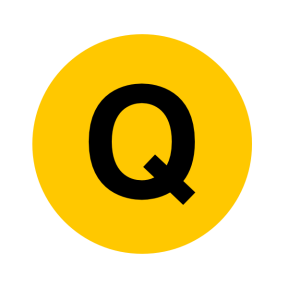 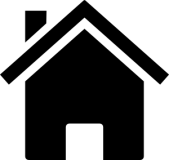 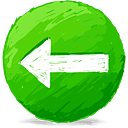 May 2008
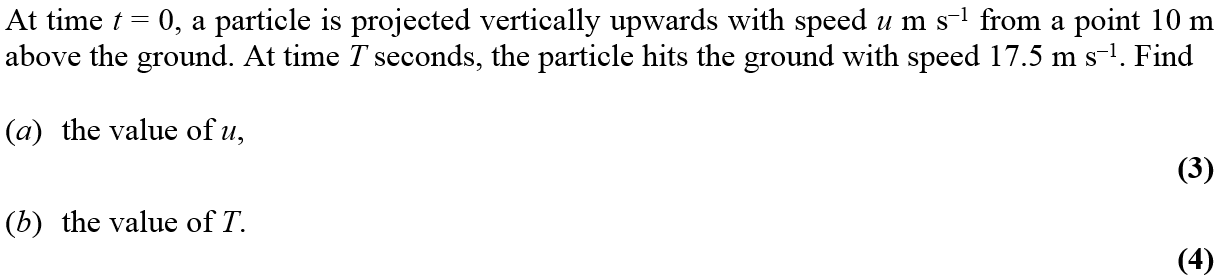 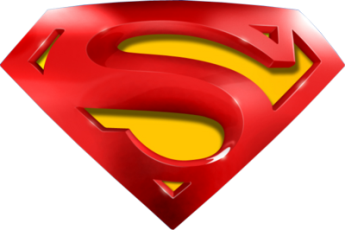 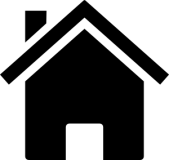 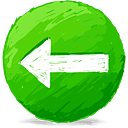 May 2008
A
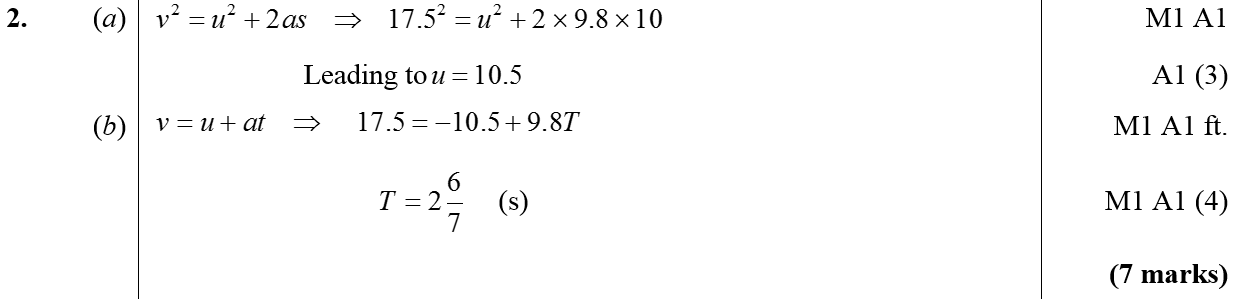 B
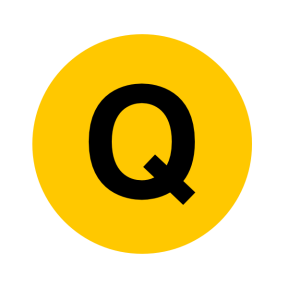 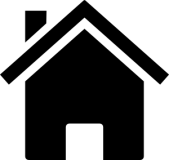 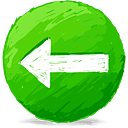 May 2009
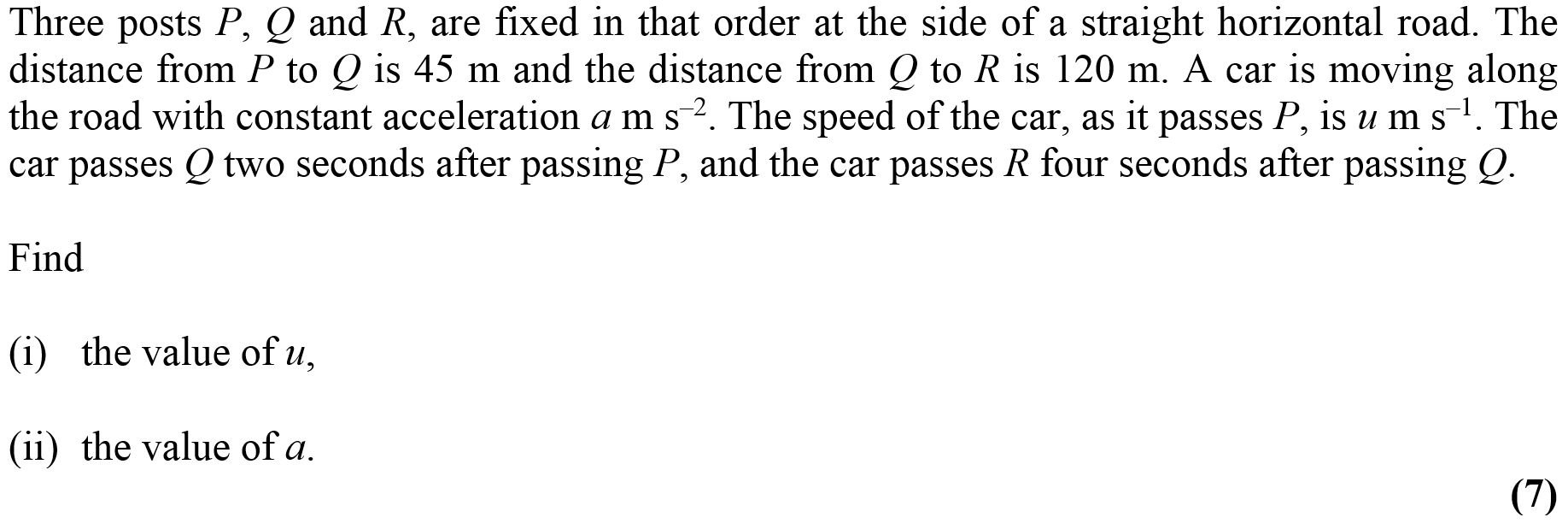 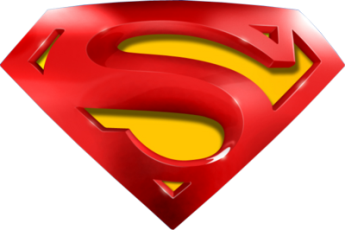 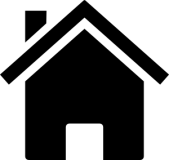 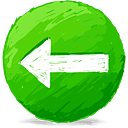 May 2009
A
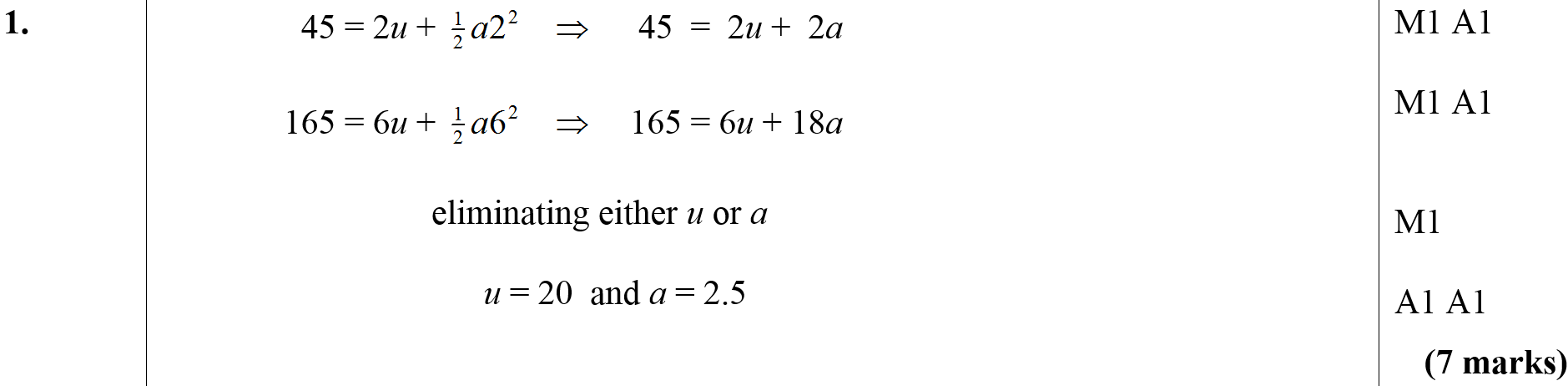 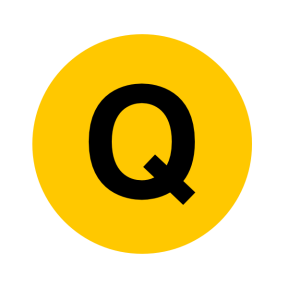 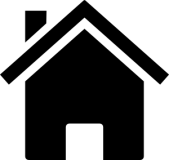 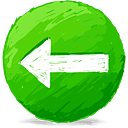 May 2010
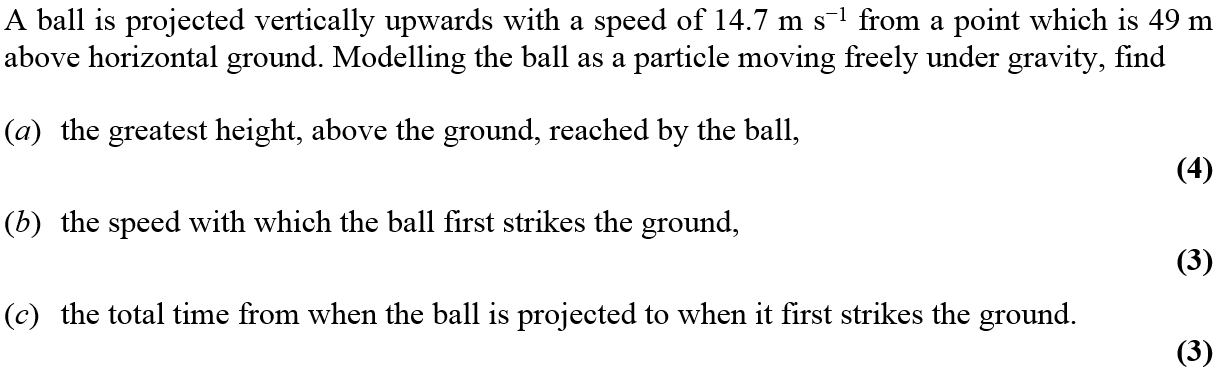 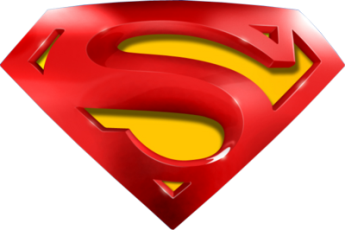 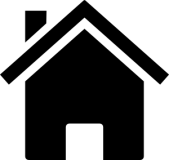 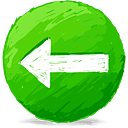 May 2010
A
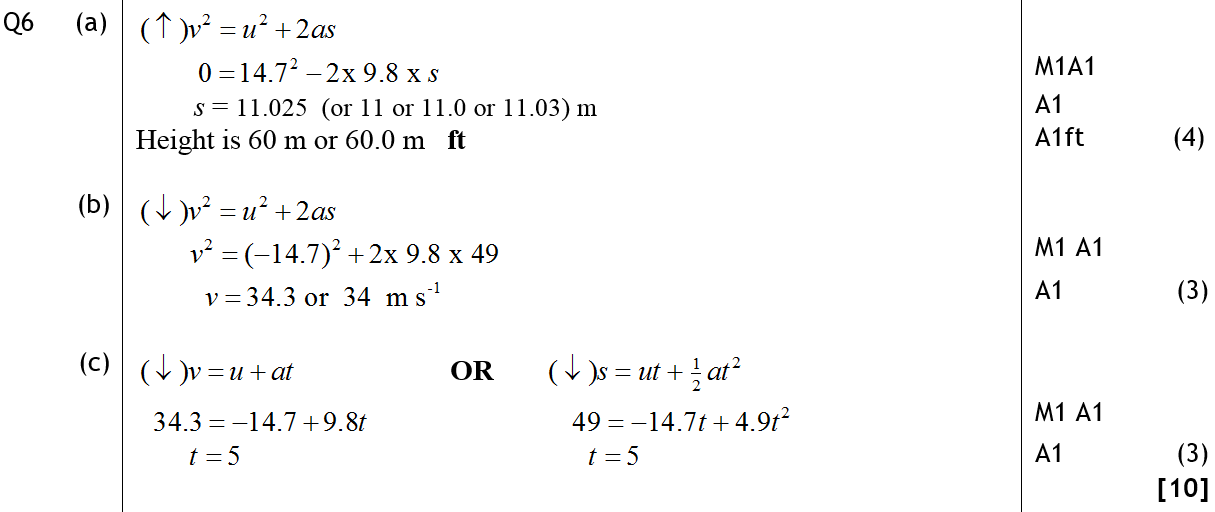 B
C
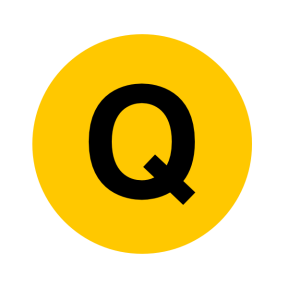 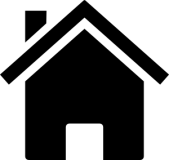 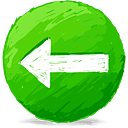 Jan 2011
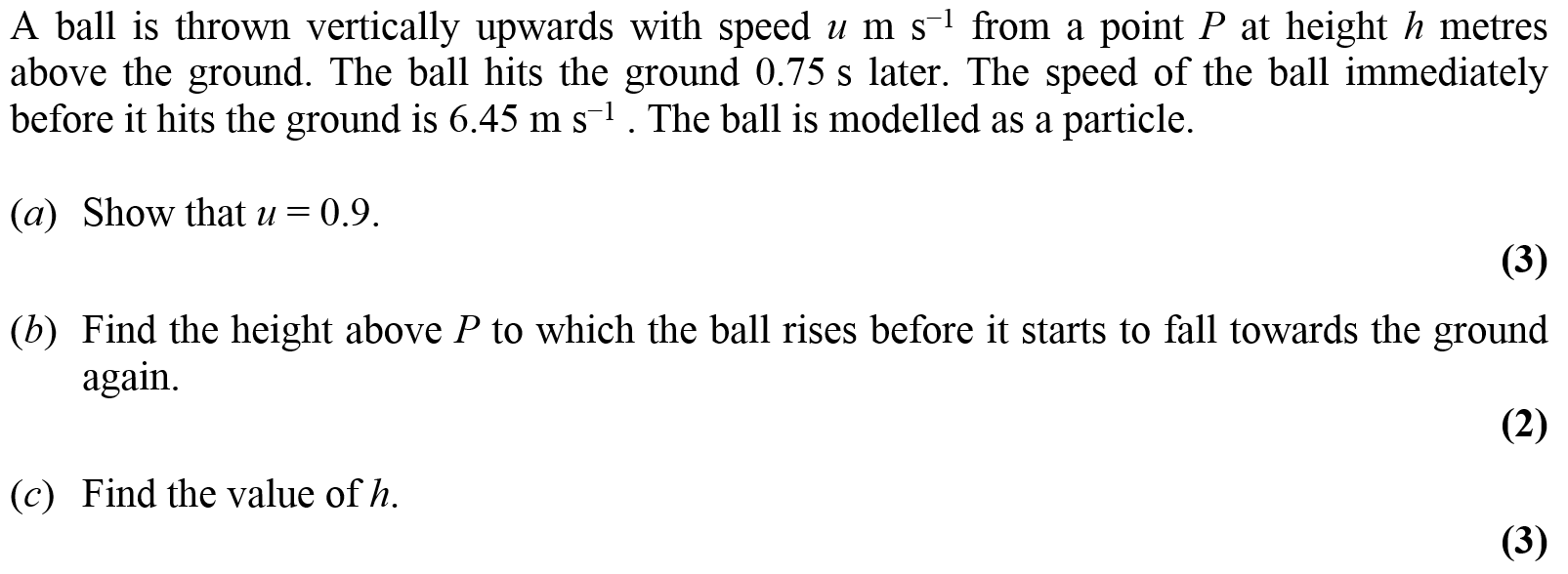 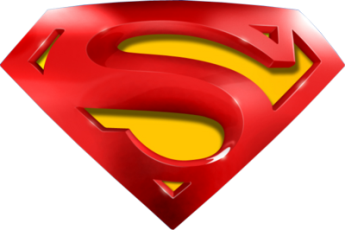 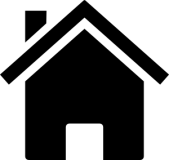 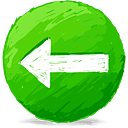 Jan 2011
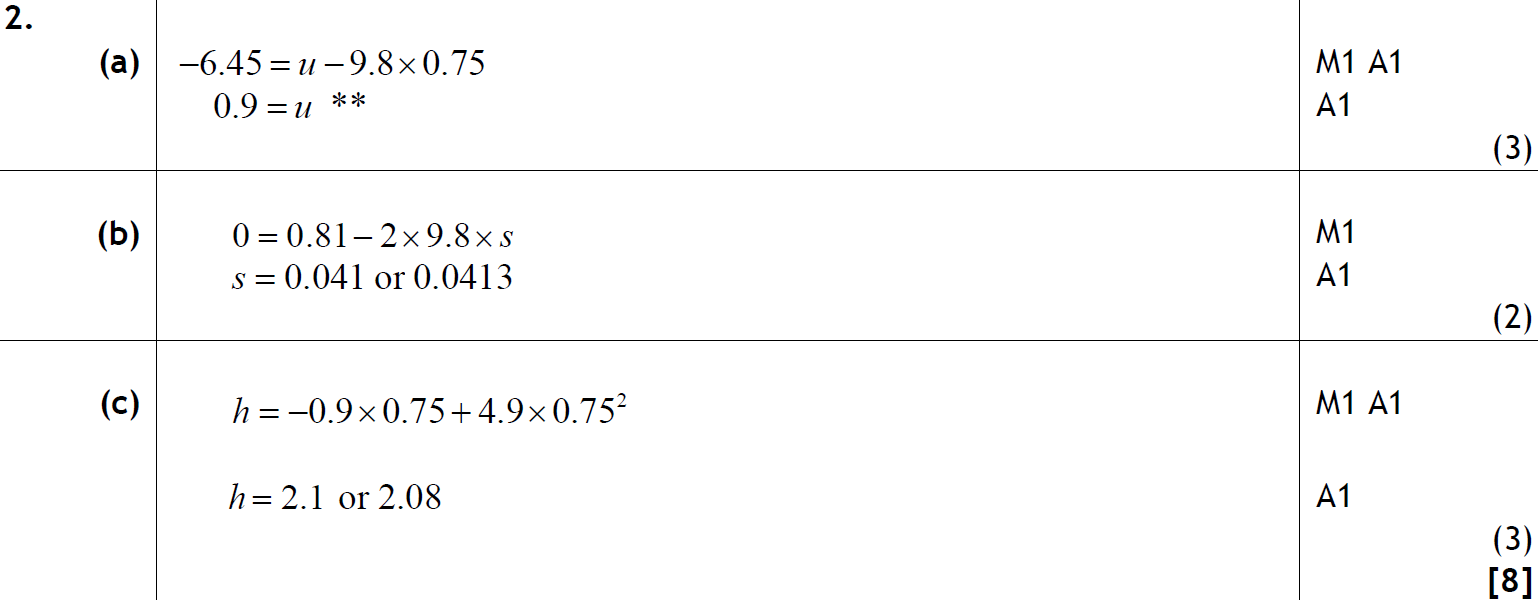 A
B
C
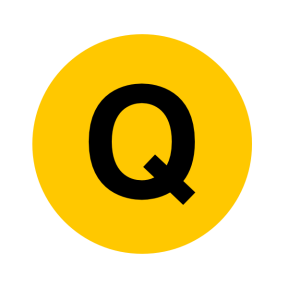 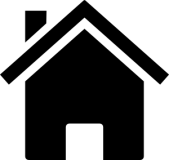 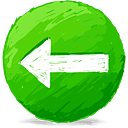 May 2011
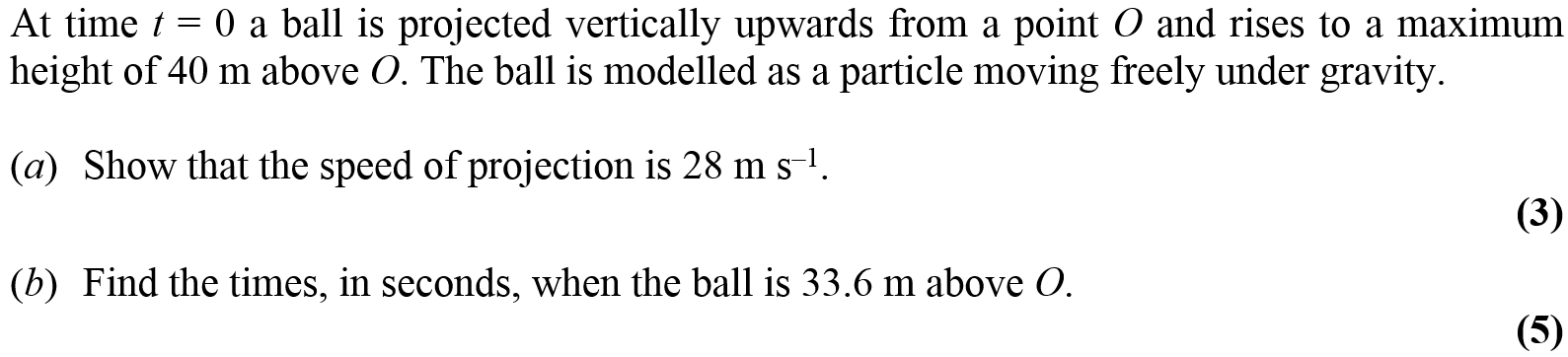 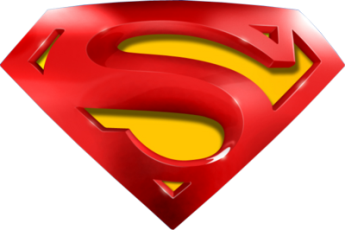 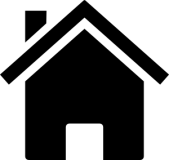 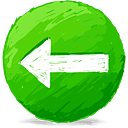 May 2011
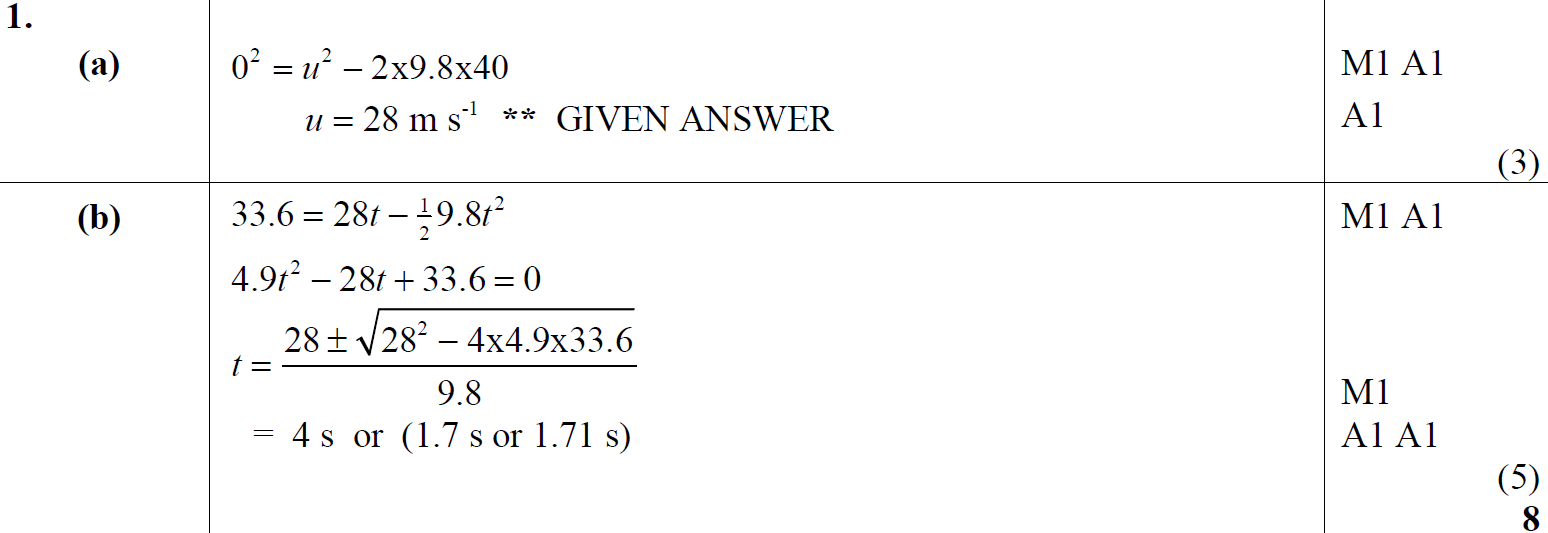 A
B
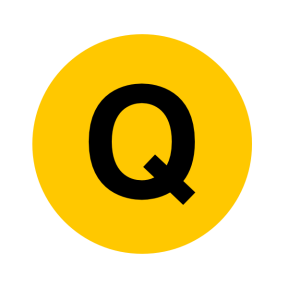 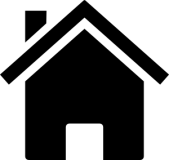 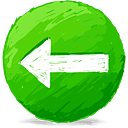 Jan 2012
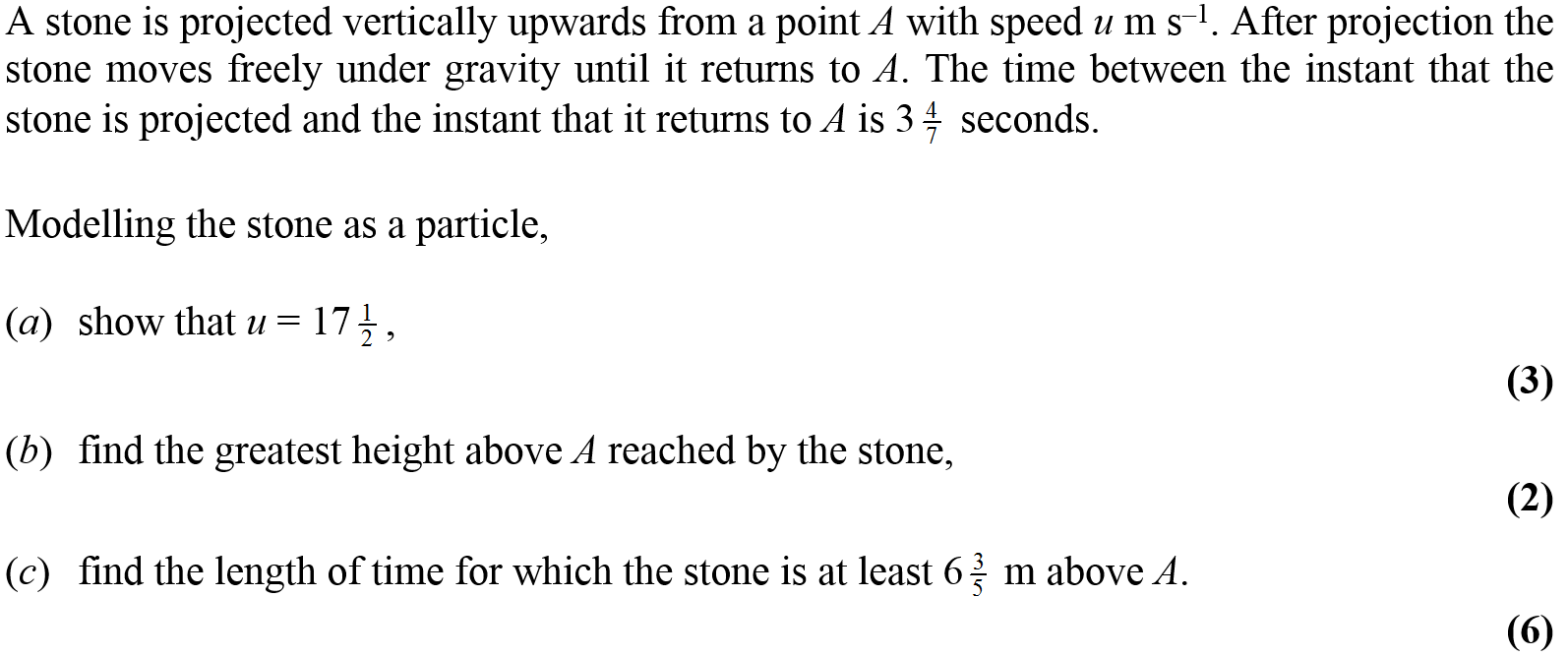 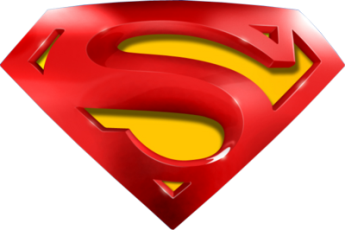 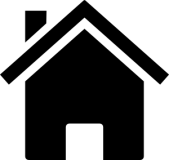 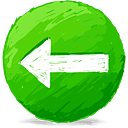 Jan 2012
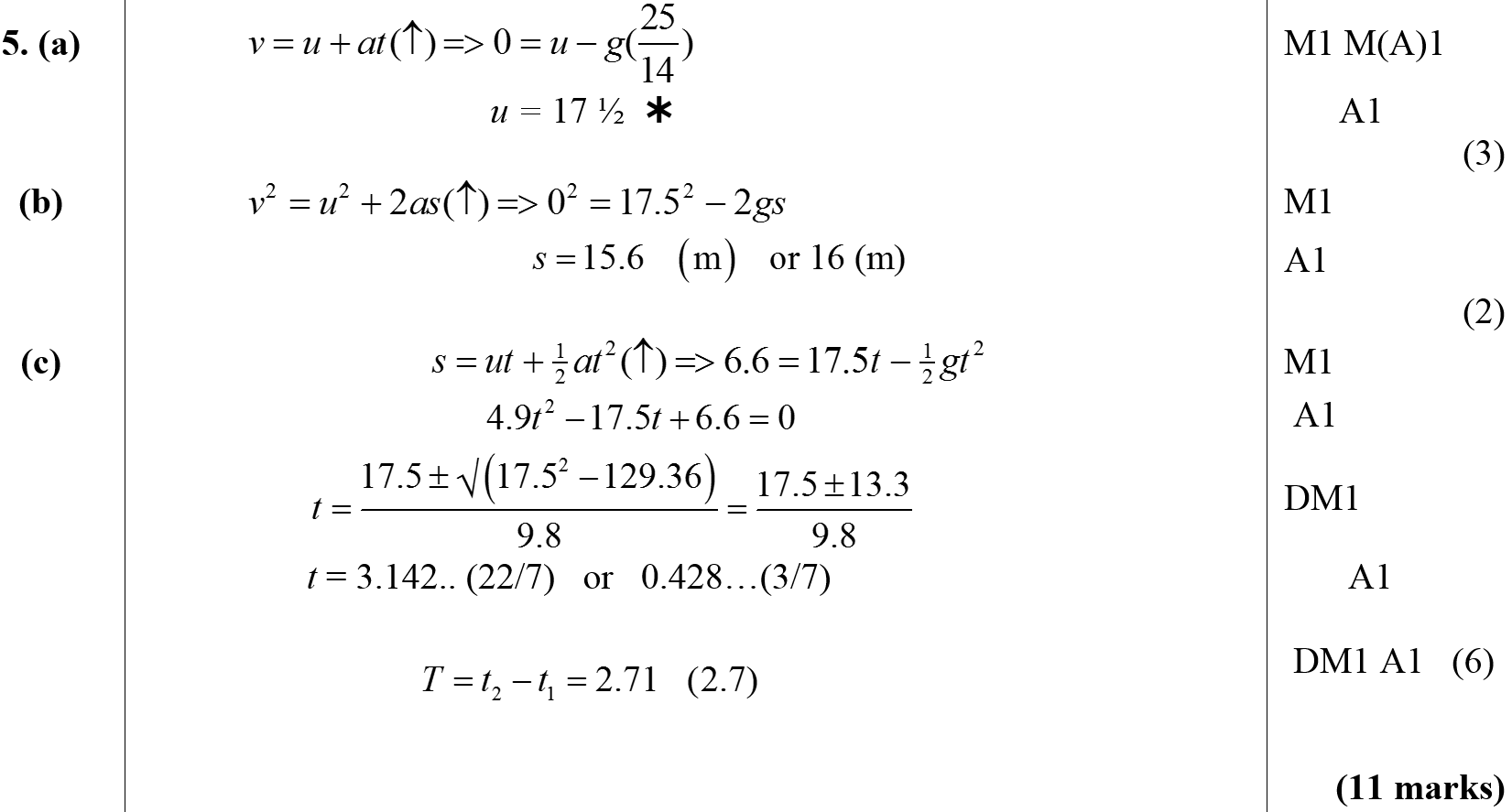 A
B
C
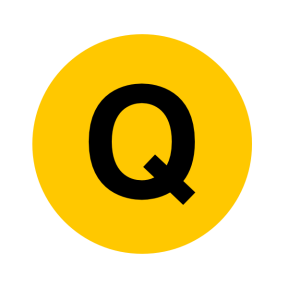 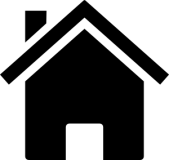 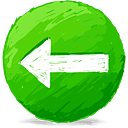 May 2012
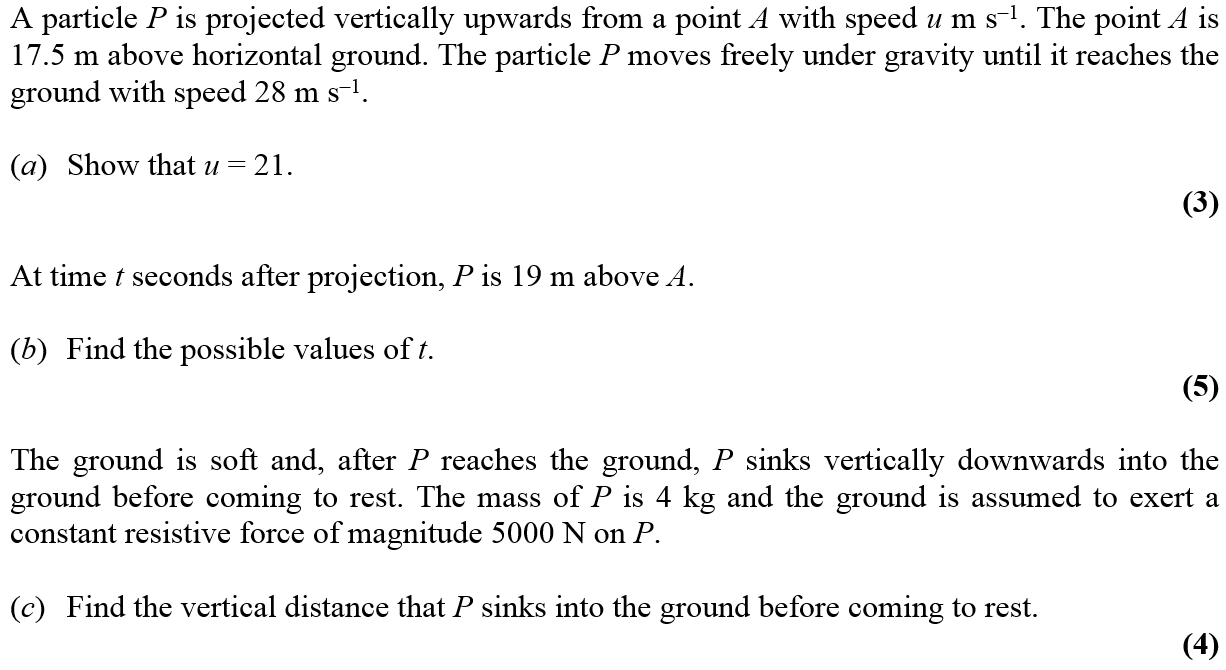 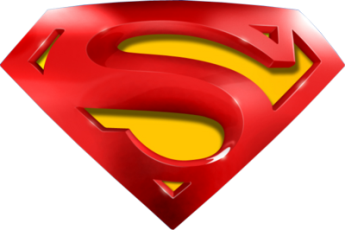 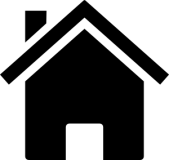 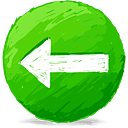 May 2012
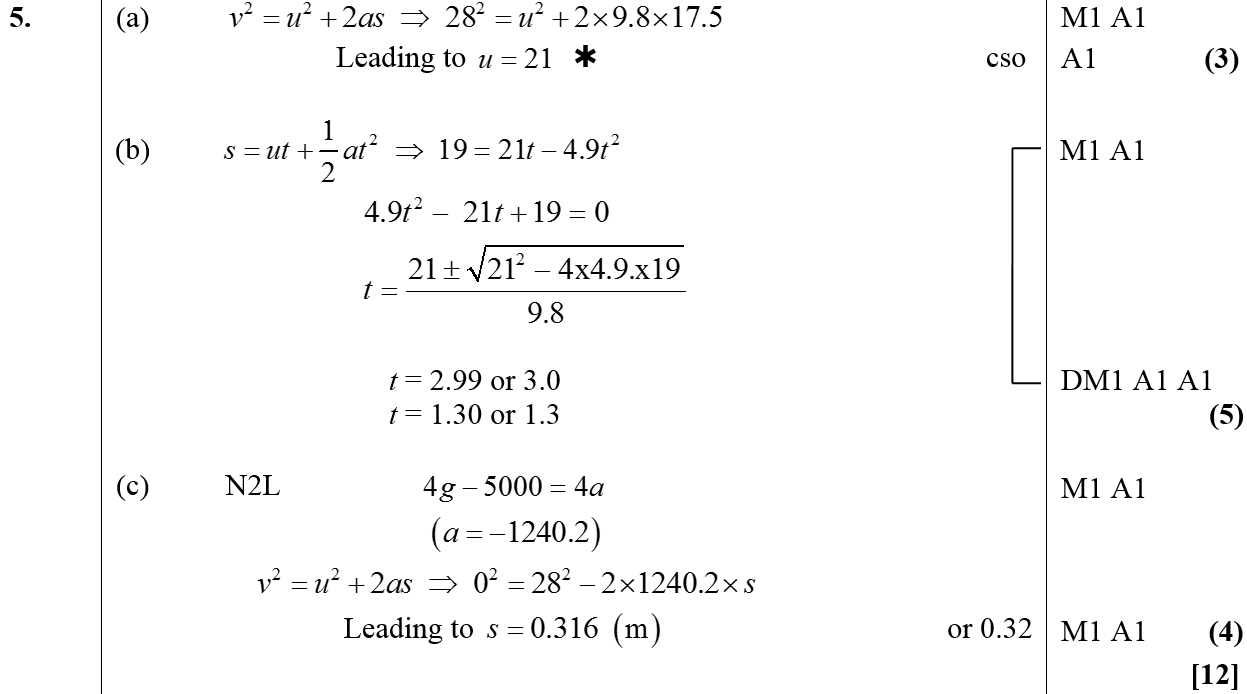 A
B
C
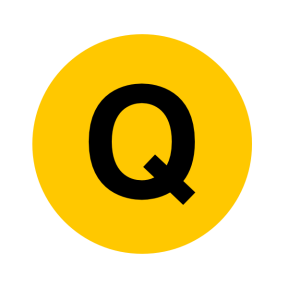 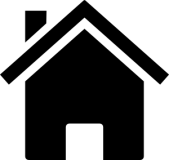 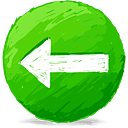 May 2013
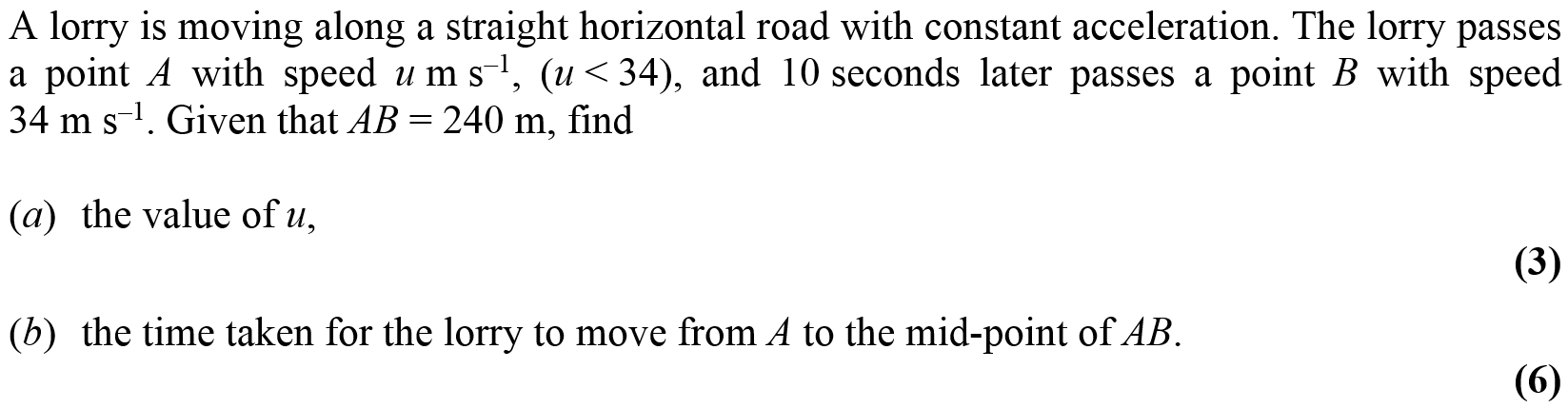 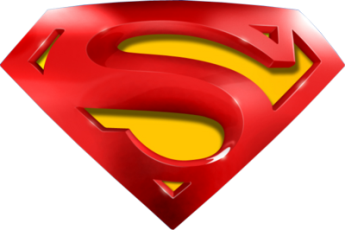 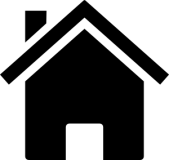 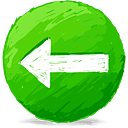 May 2013
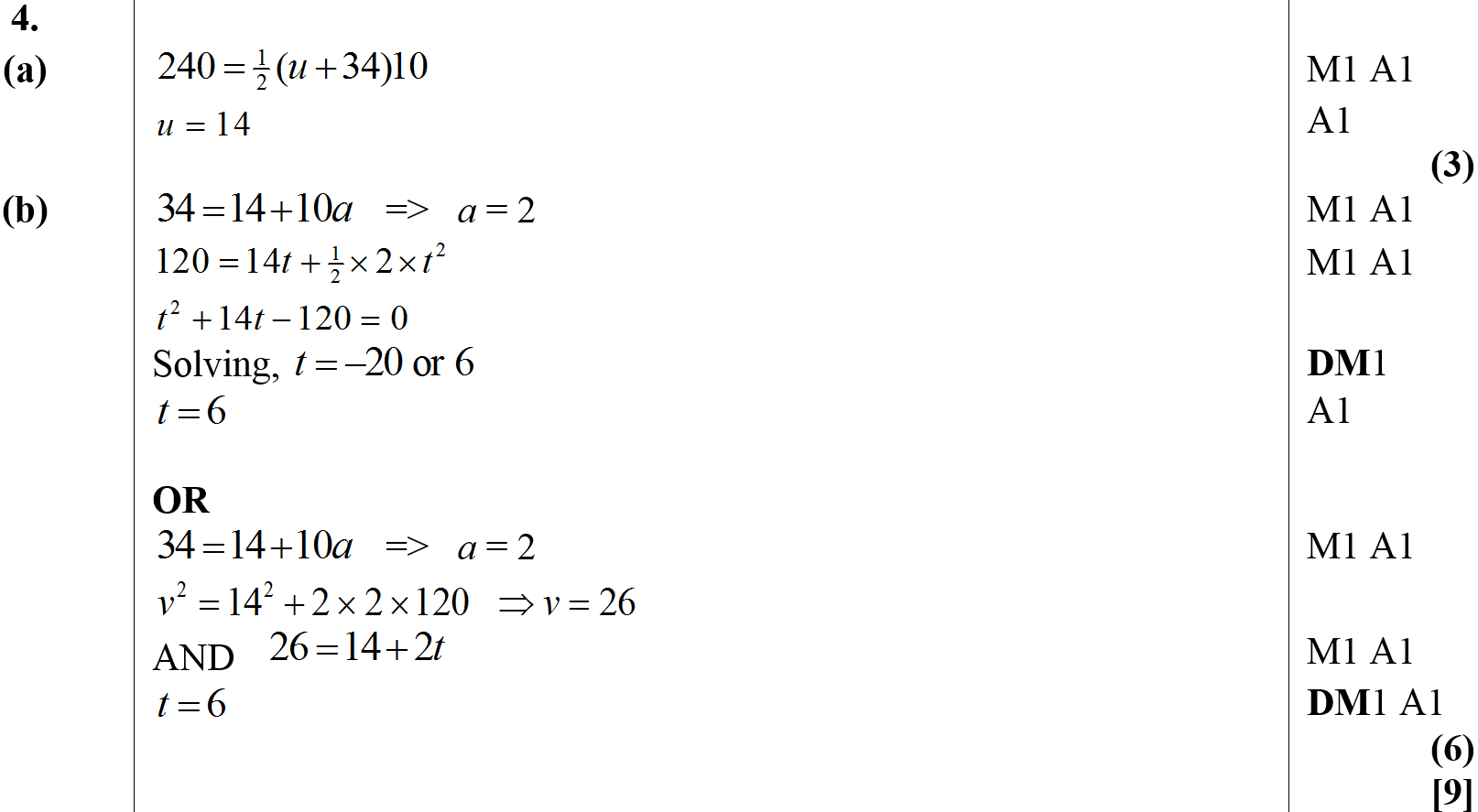 A
B
Alternative B
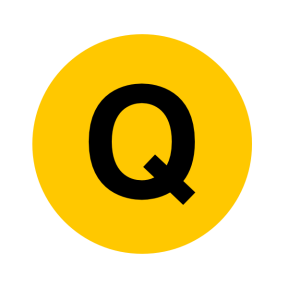 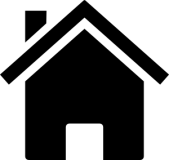 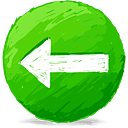 June 2015
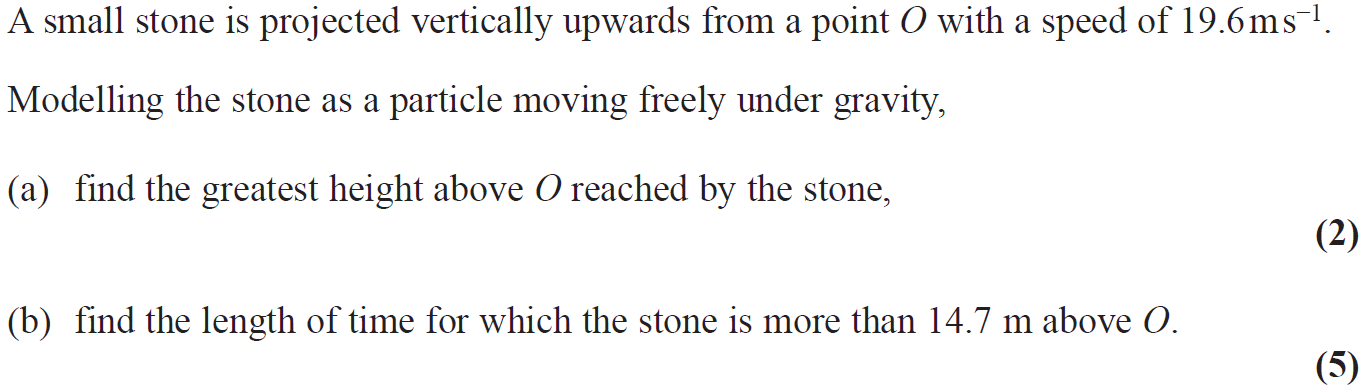 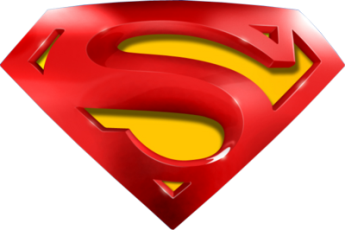 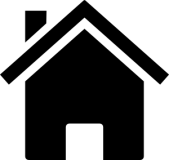 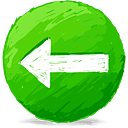 June 2015
A
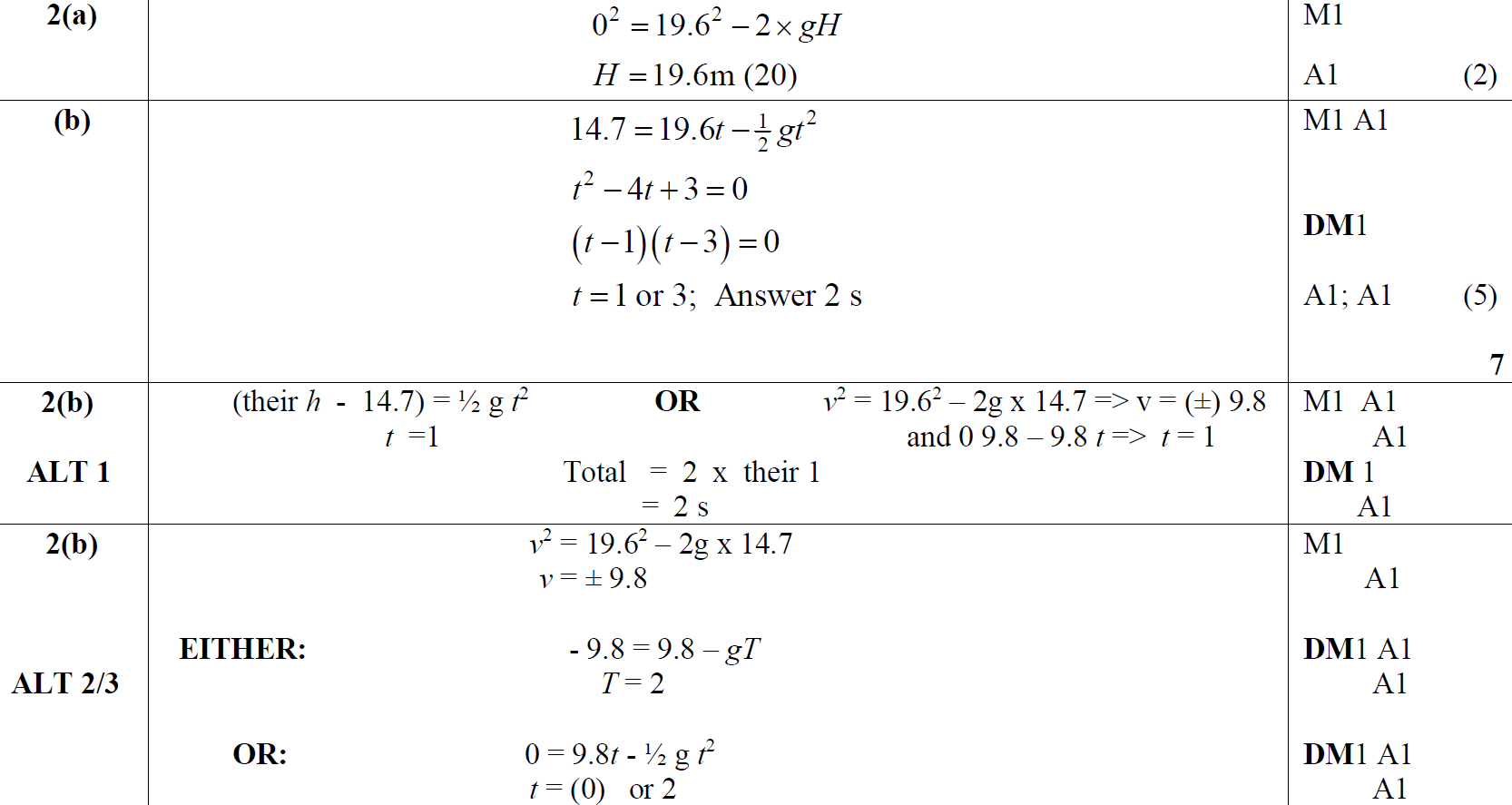 B
B Alternative 1
B Alternative 2 & 3
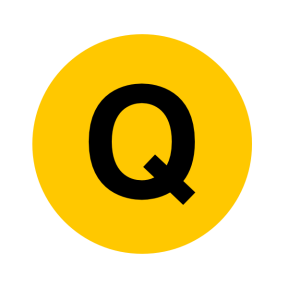 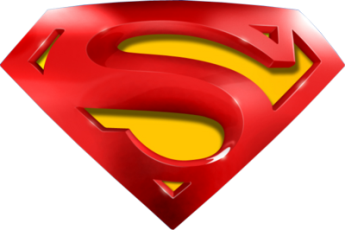 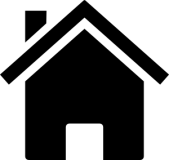 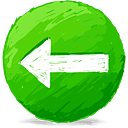 June 2015
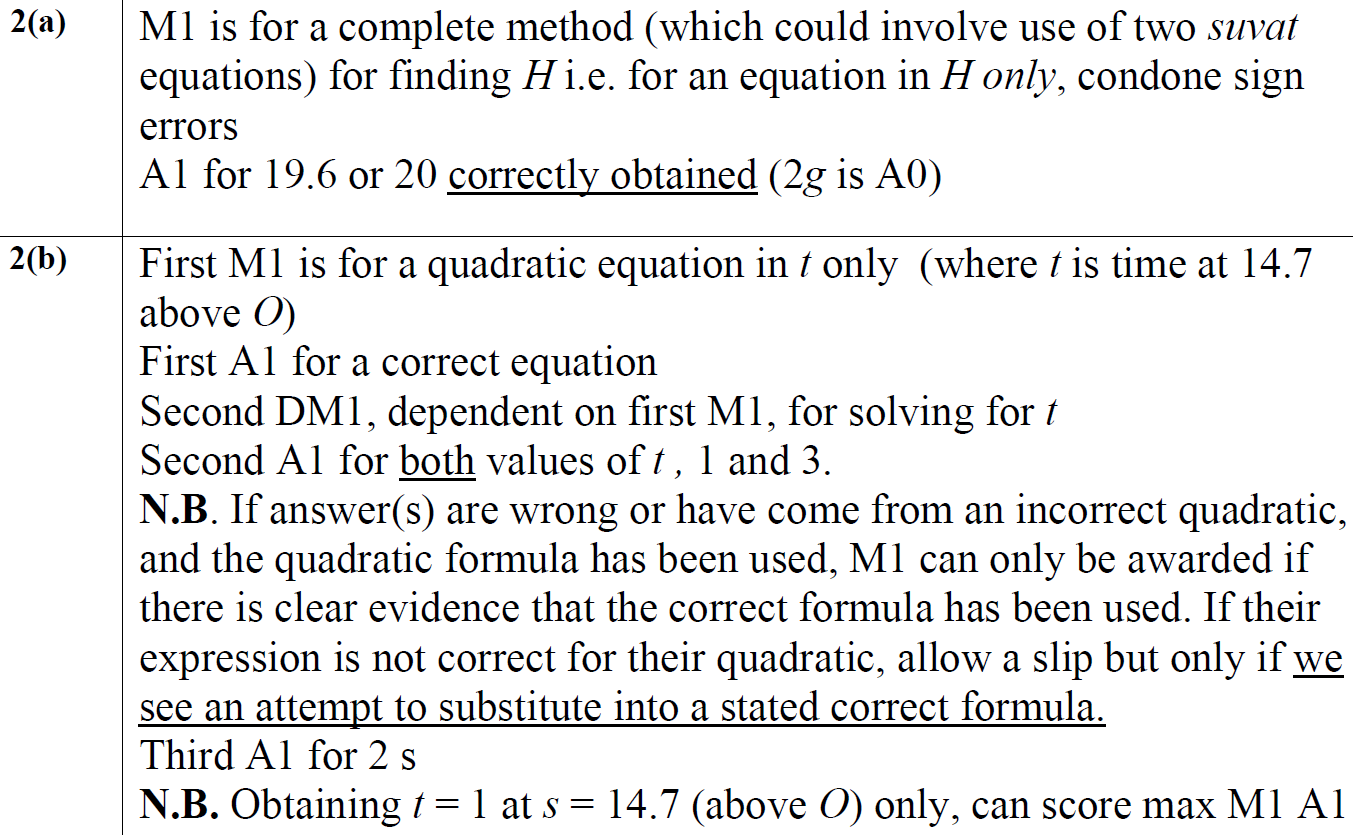 A Notes
B Notes
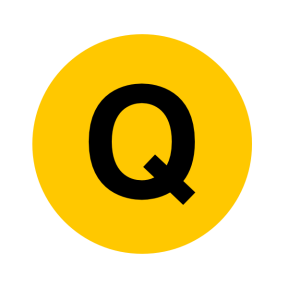 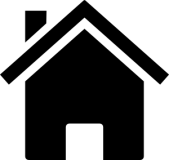 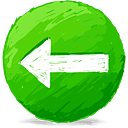 June 2017
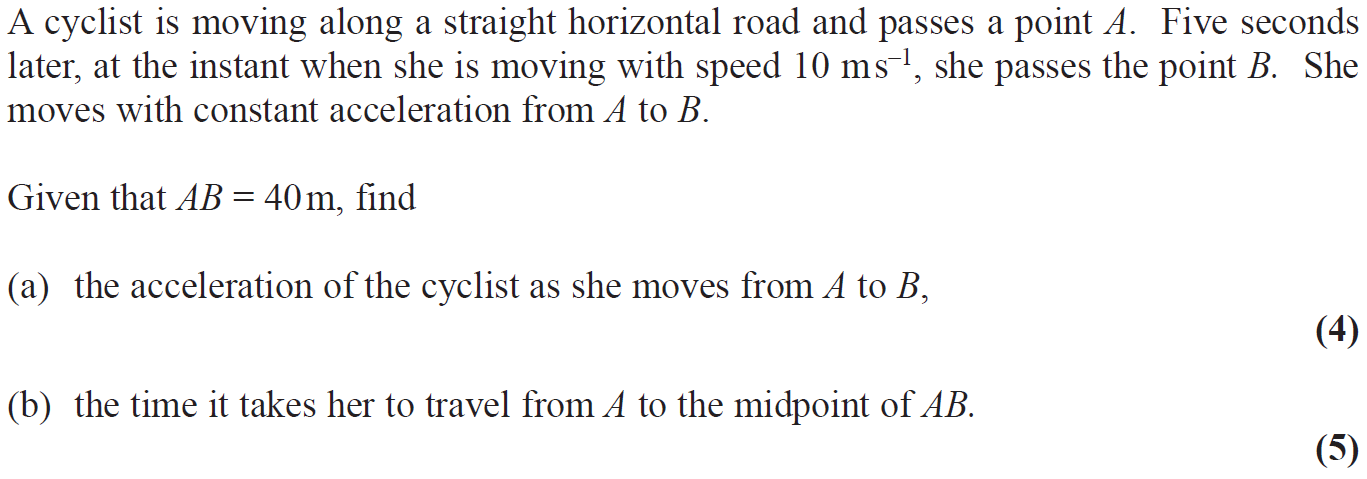 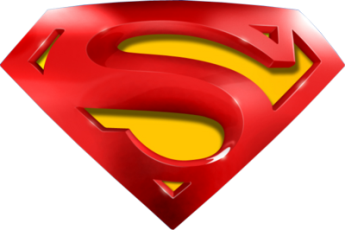 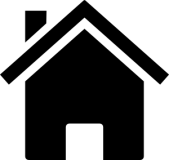 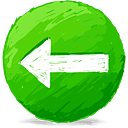 June 2017
A
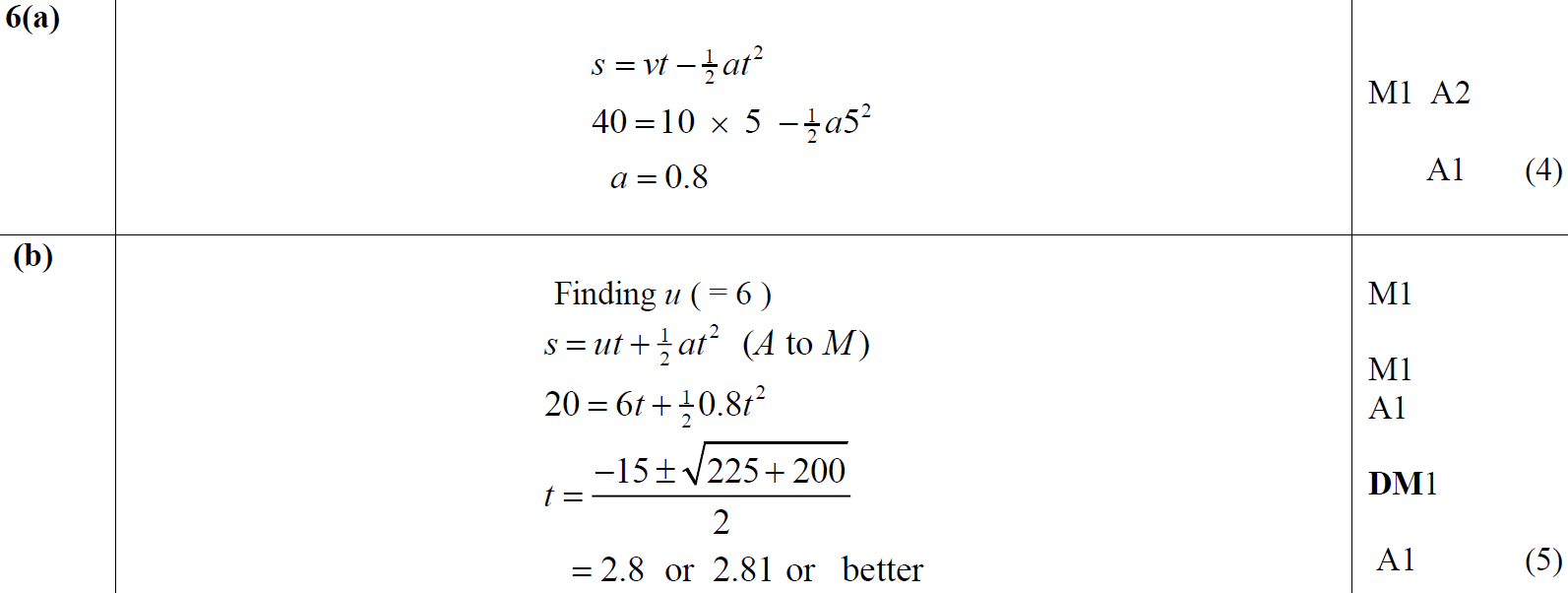 B
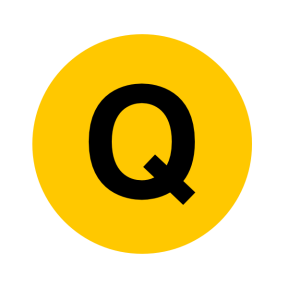 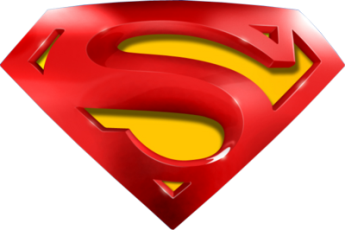 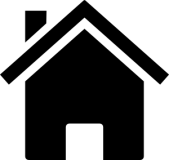 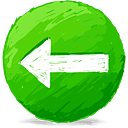 June 2017
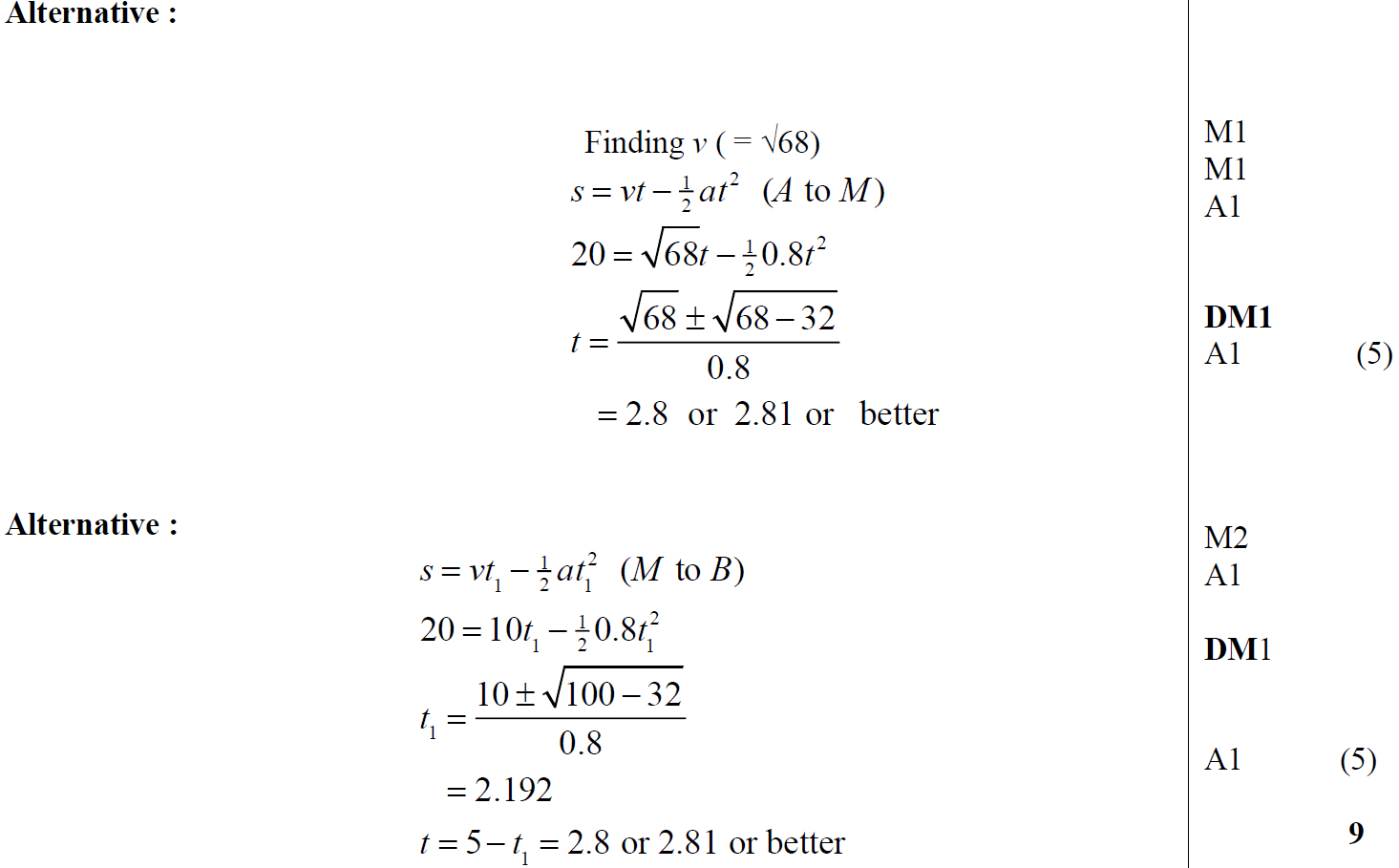 B Alternative 1
B Alternative 2
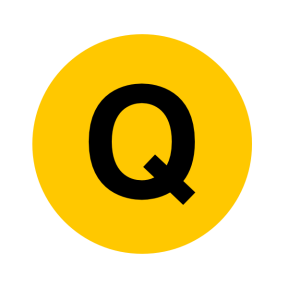 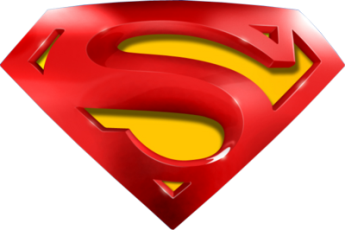 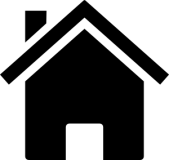 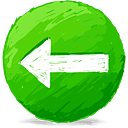 June 2017
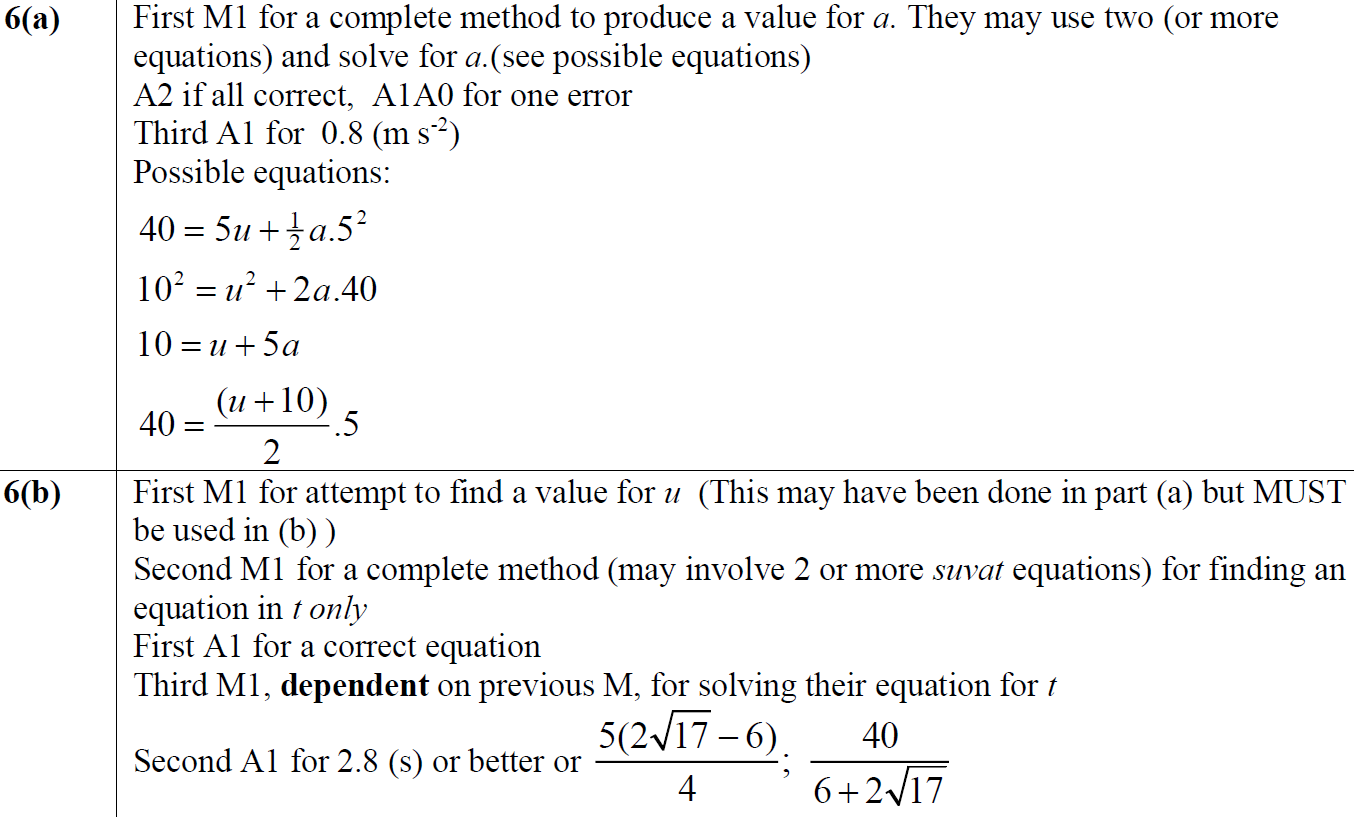 A Notes
B Notes
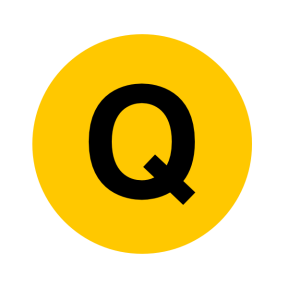 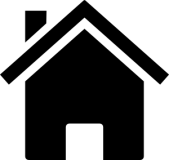 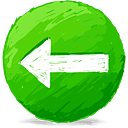 June 2018
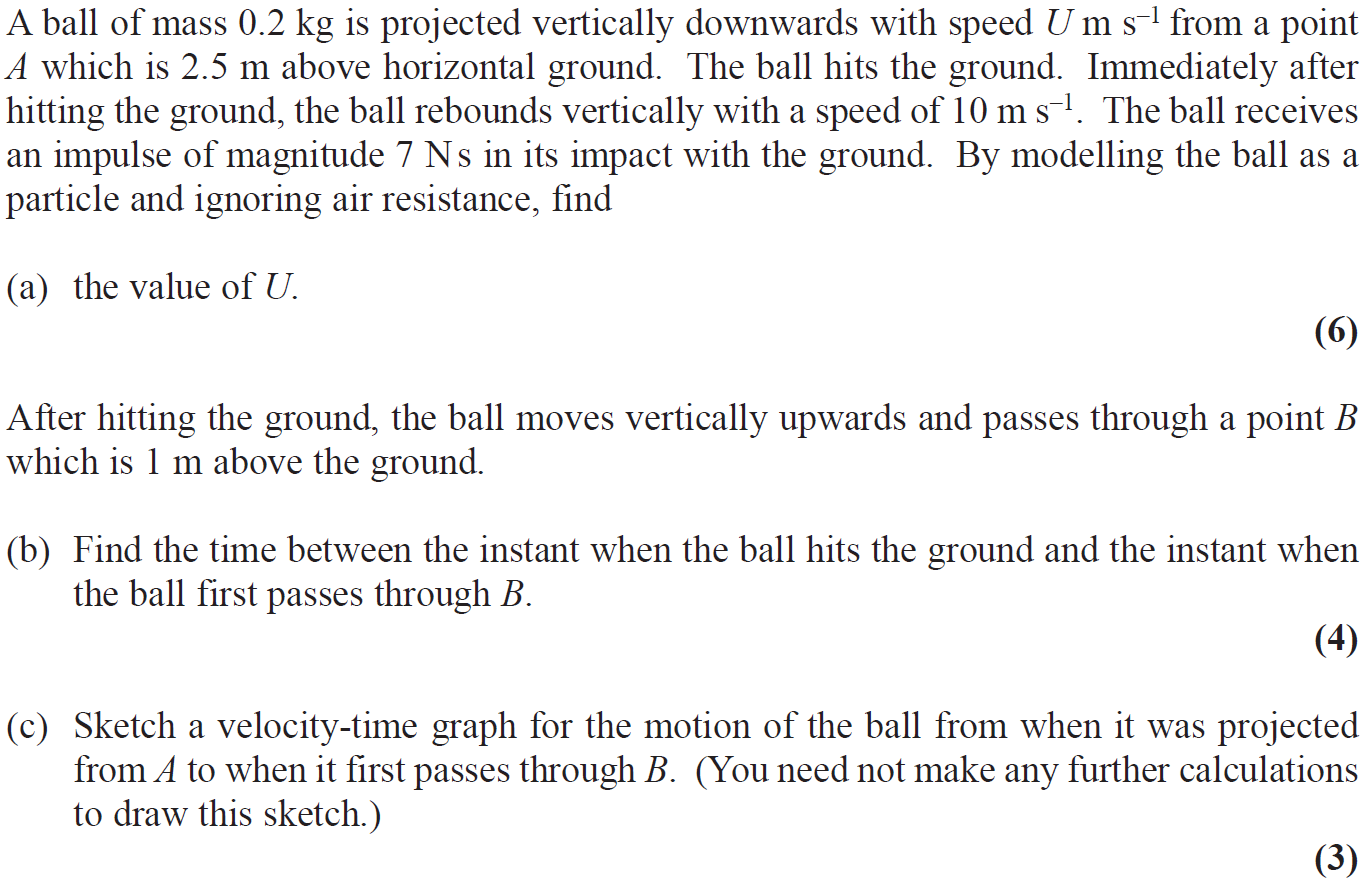 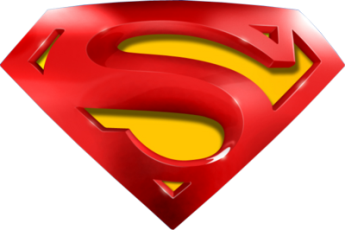 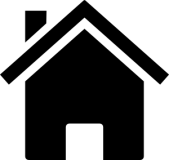 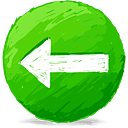 June 2018
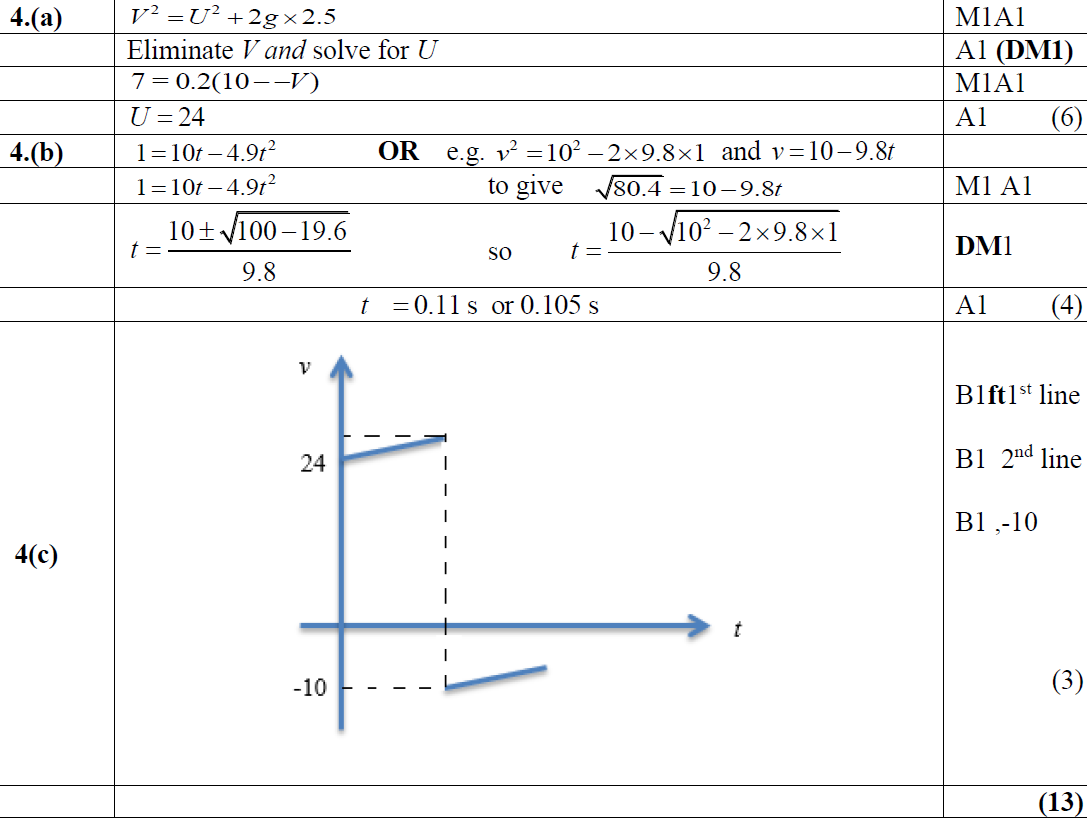 A
B
C
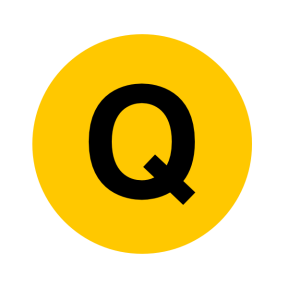 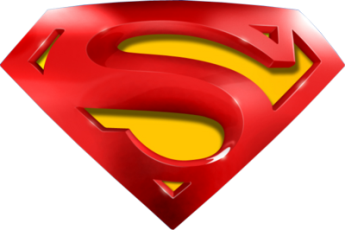 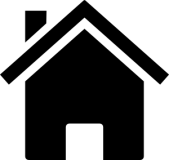 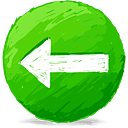 June 2018
B Alternative
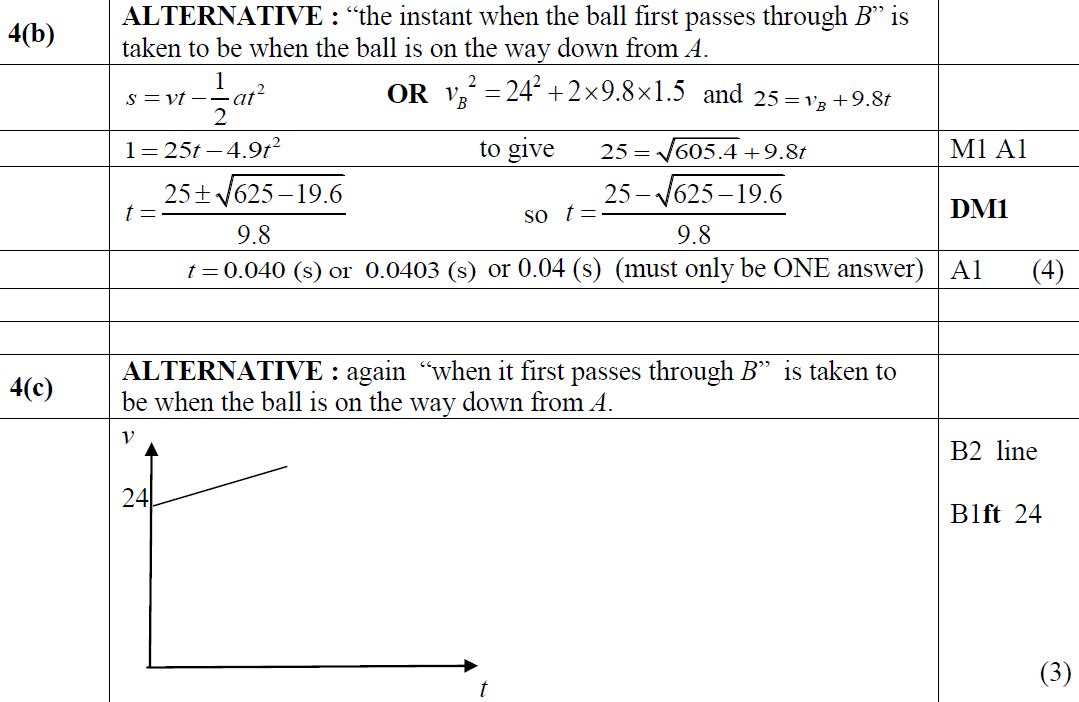 C Alternative
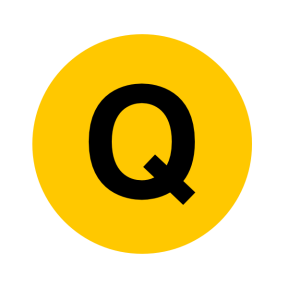 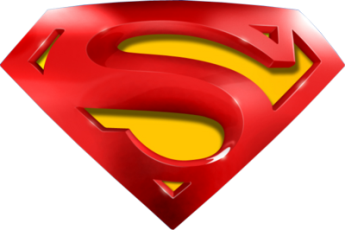 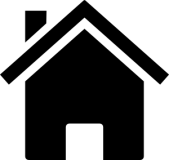 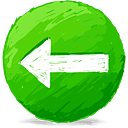 June 2018
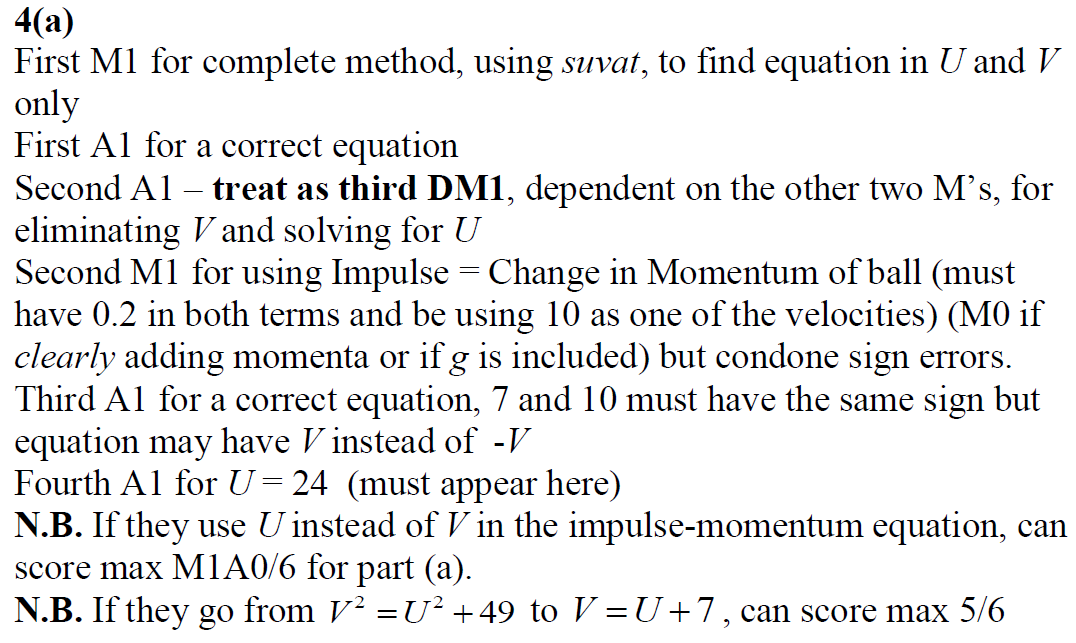 A Notes
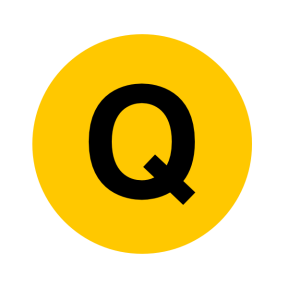 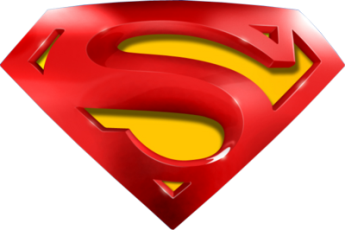 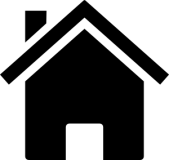 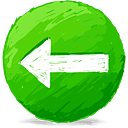 June 2018
B Notes
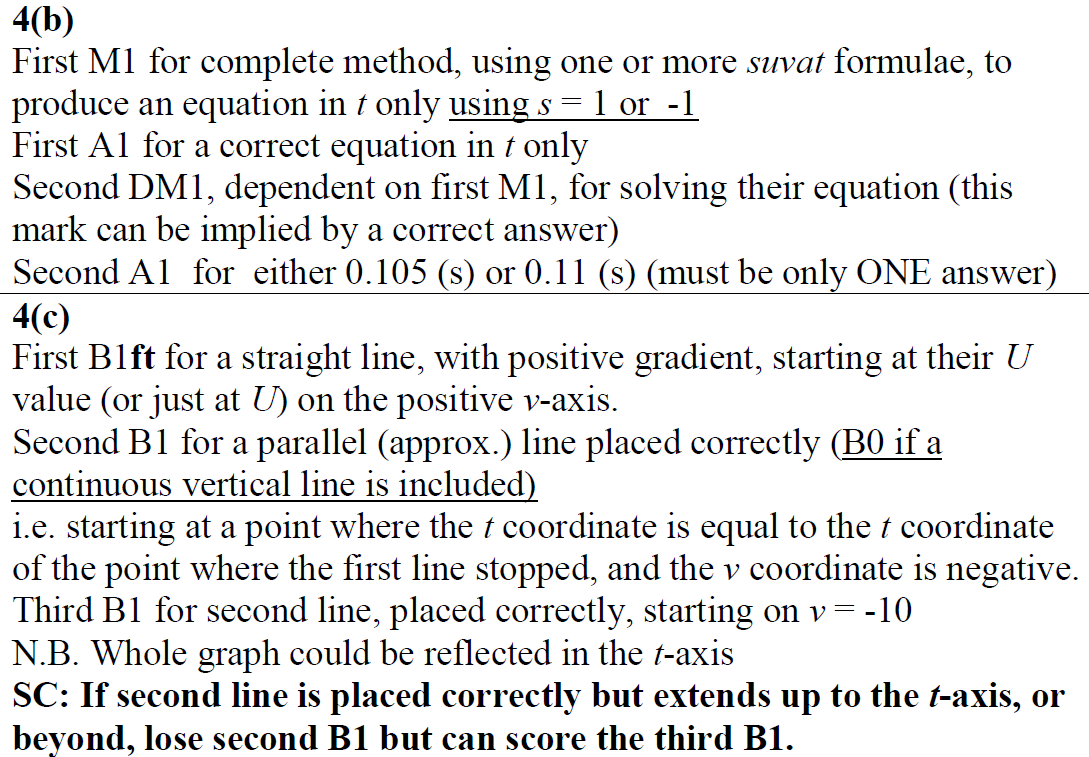 C Notes
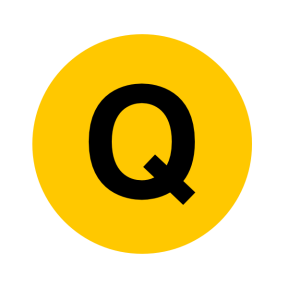 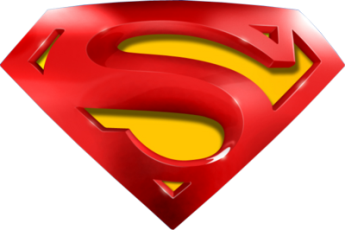 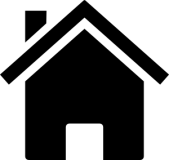 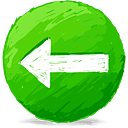 June 2018
B Further Notes
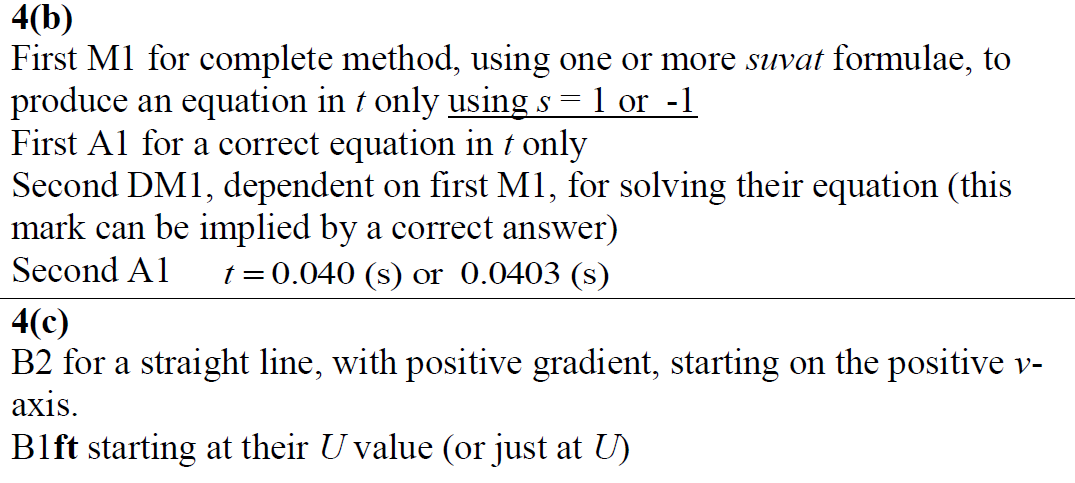 C Further Notes
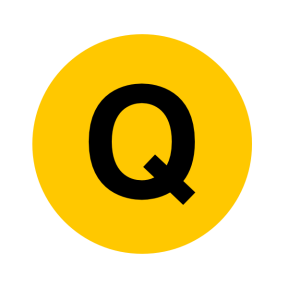 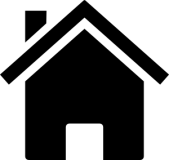 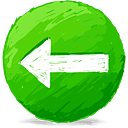 Old Spec Q’s
Kinematics (SUVAT)
Practice E (i)
Practice E (ii)
Practice F
Practice G
Practice I (i)
Practice I (ii)
Specimen
SAM
2018
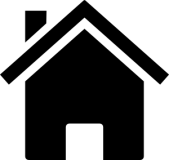 Practice E
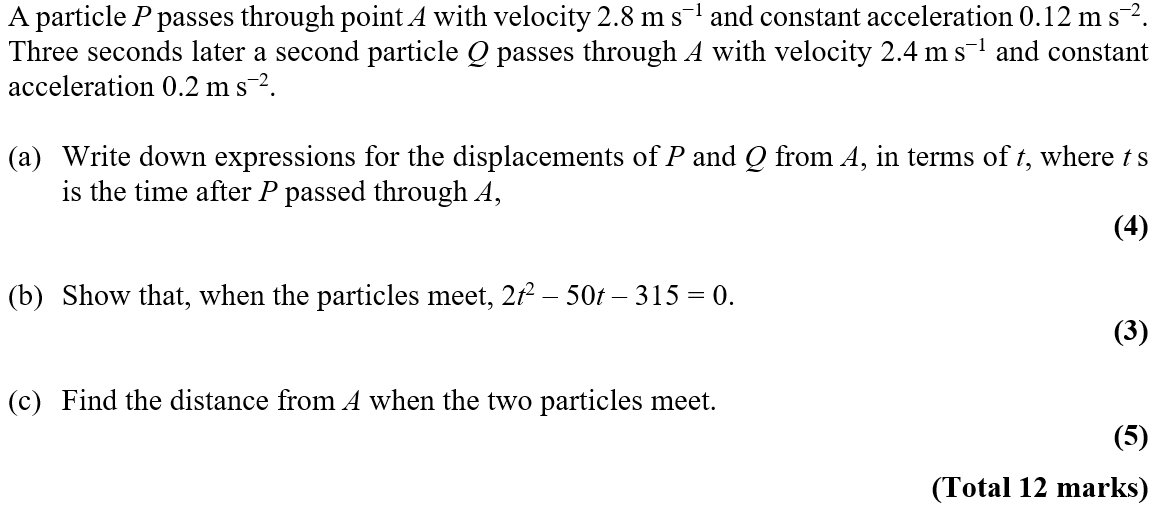 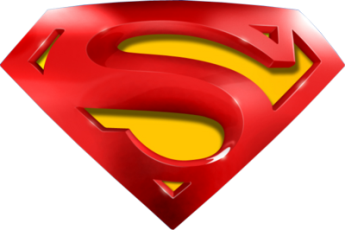 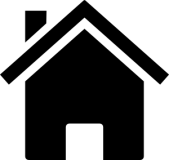 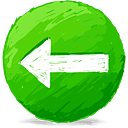 Practice E
A
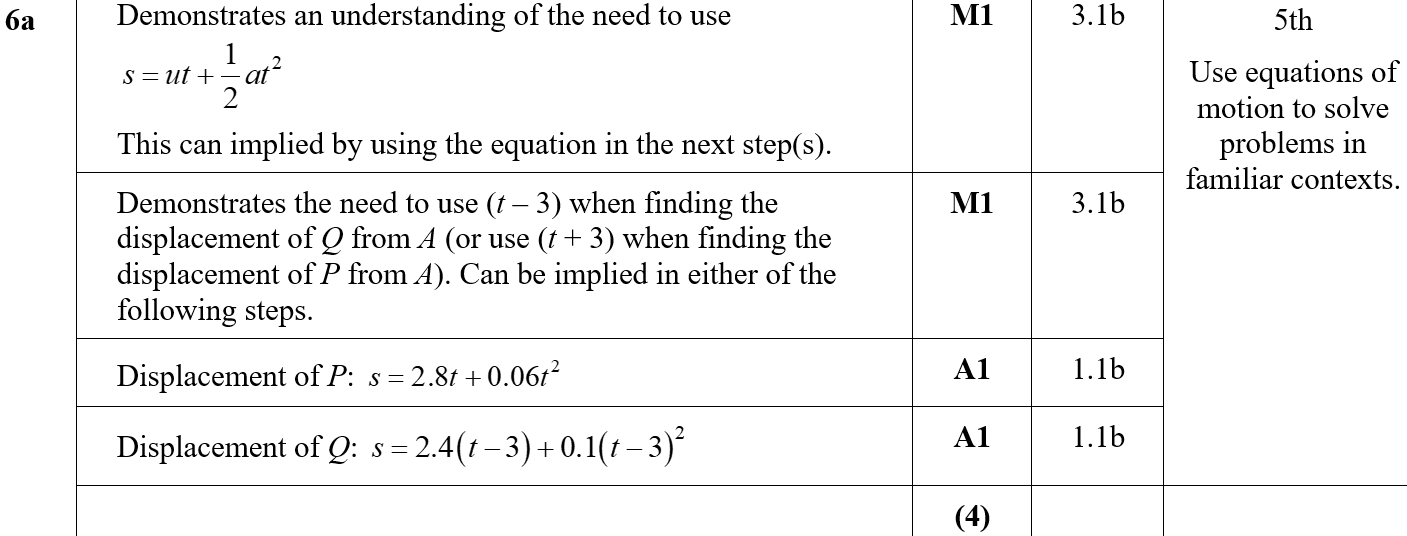 A notes
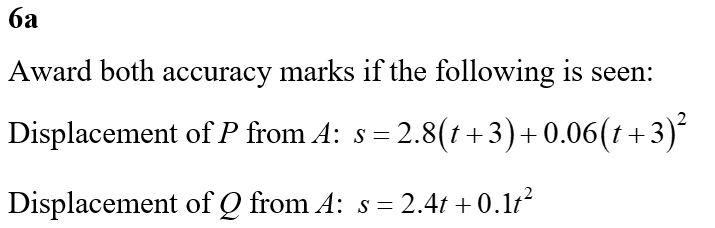 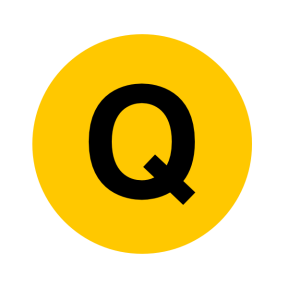 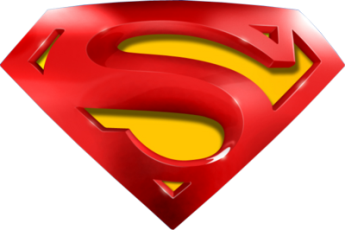 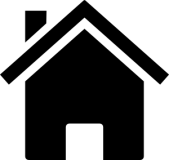 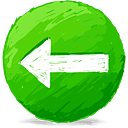 Practice E
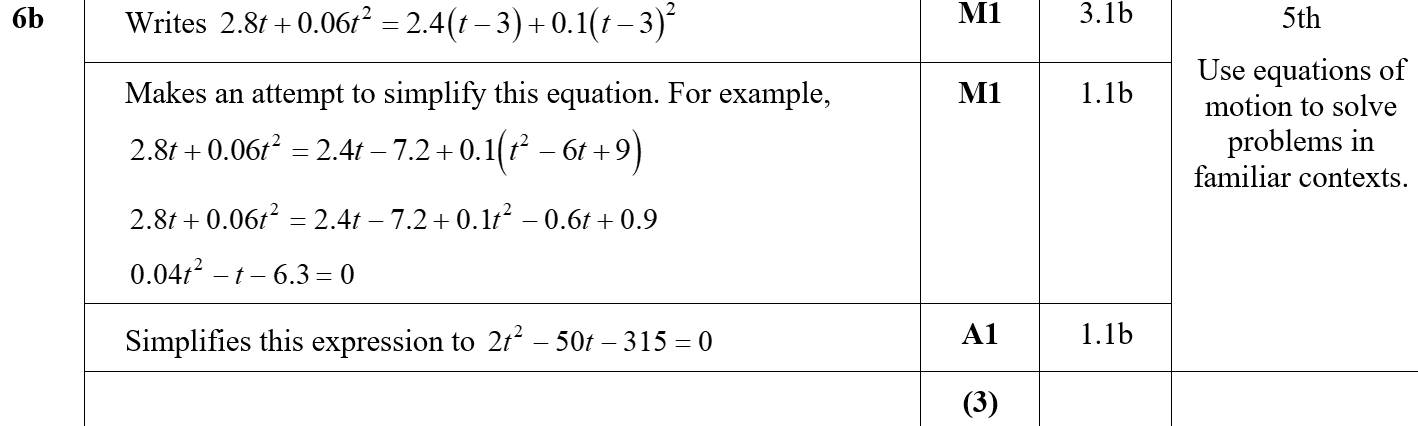 B
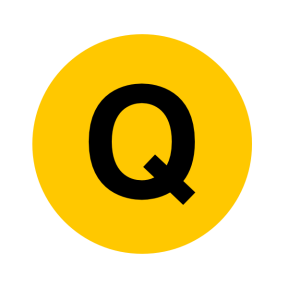 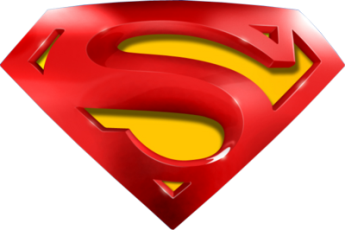 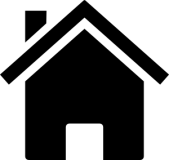 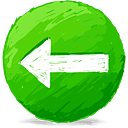 Practice E
C
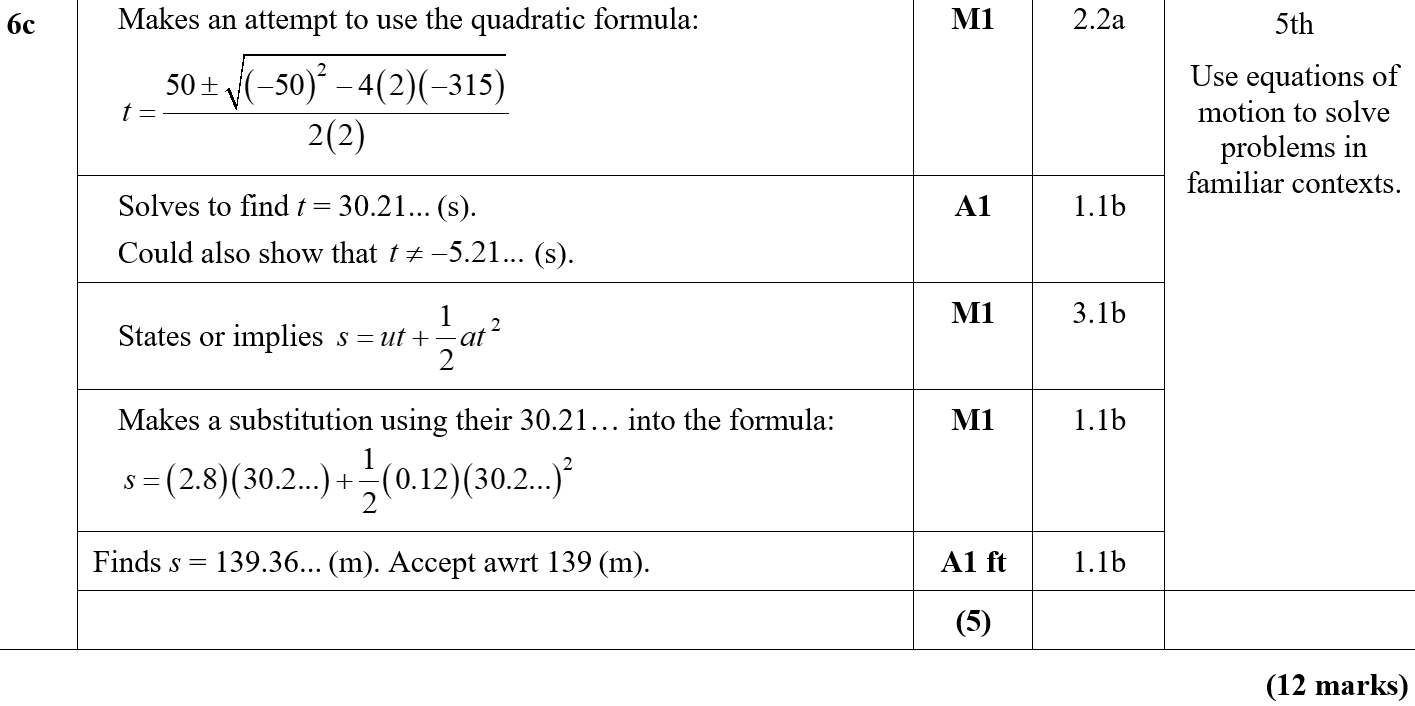 C notes
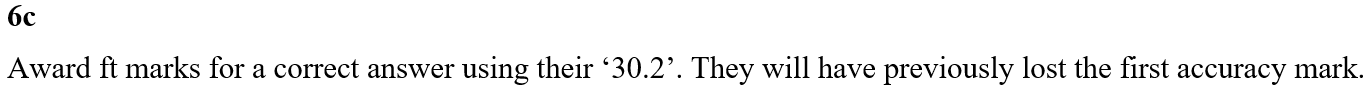 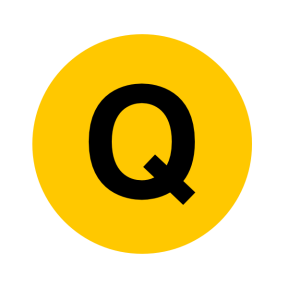 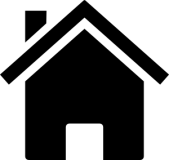 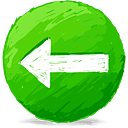 Practice E
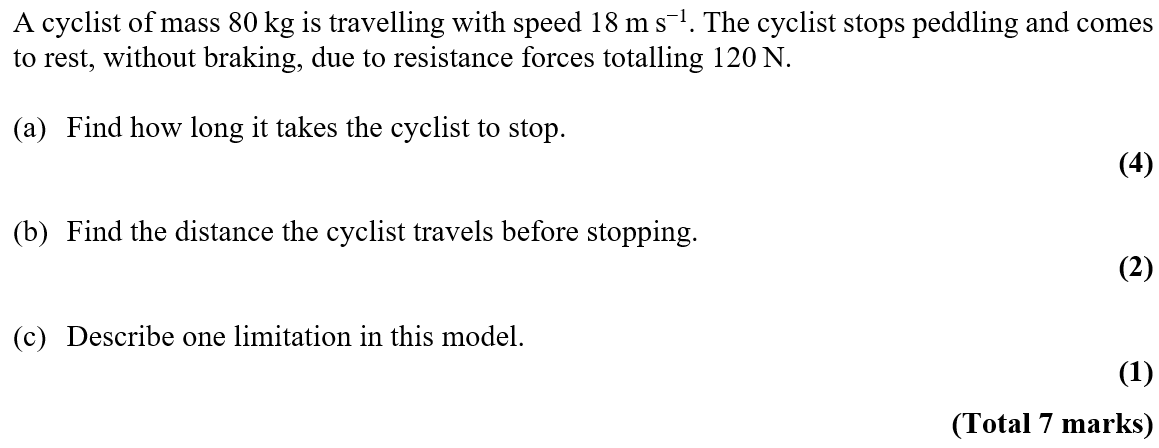 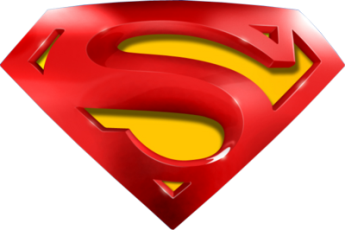 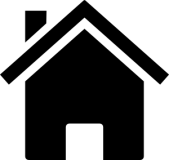 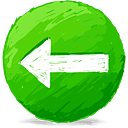 Practice E
A
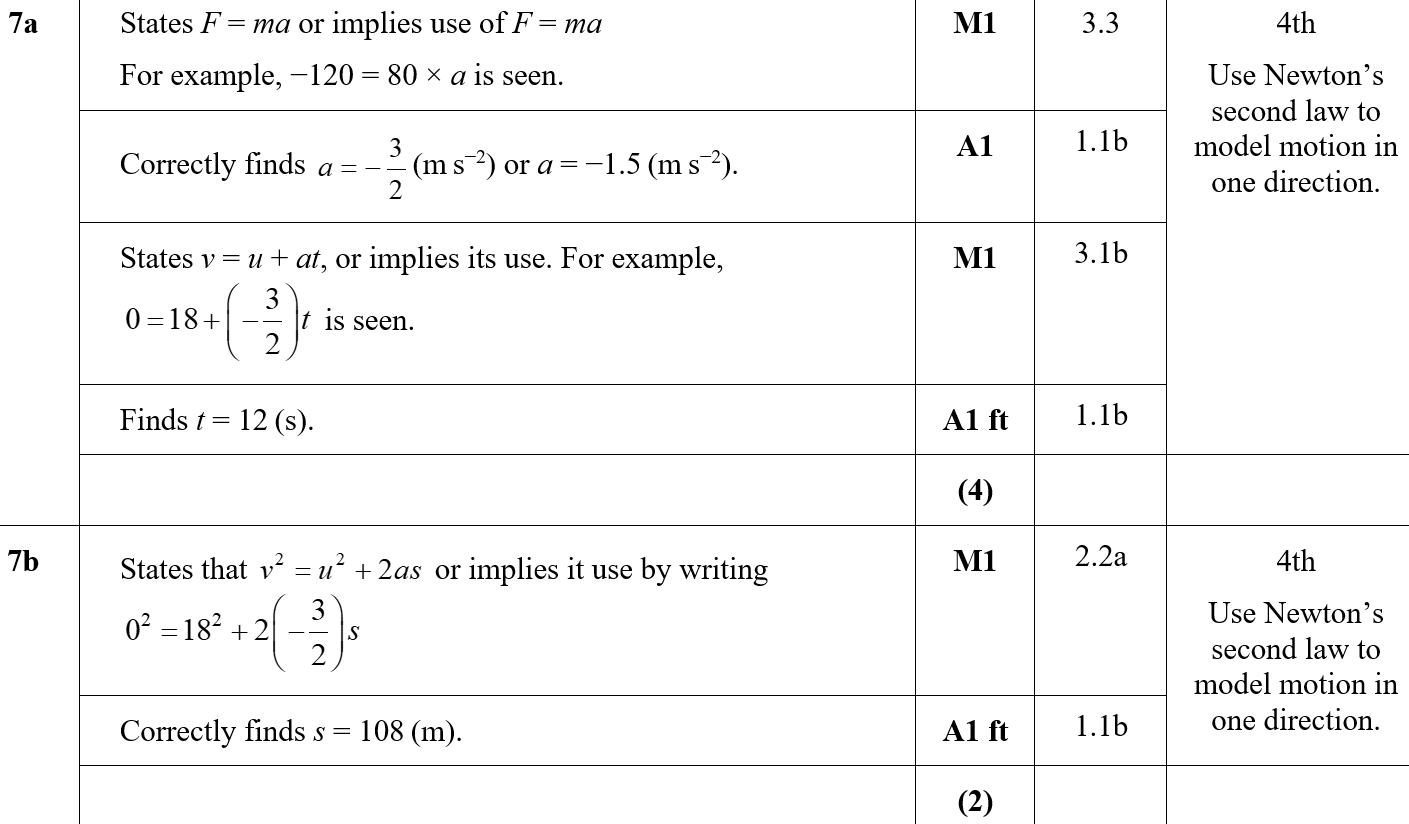 B
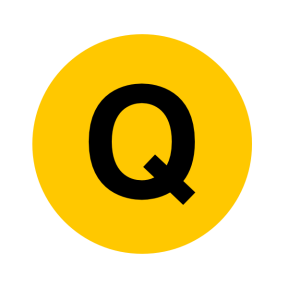 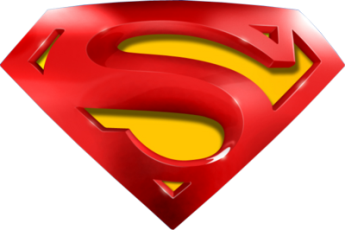 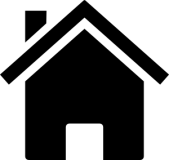 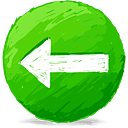 Practice E
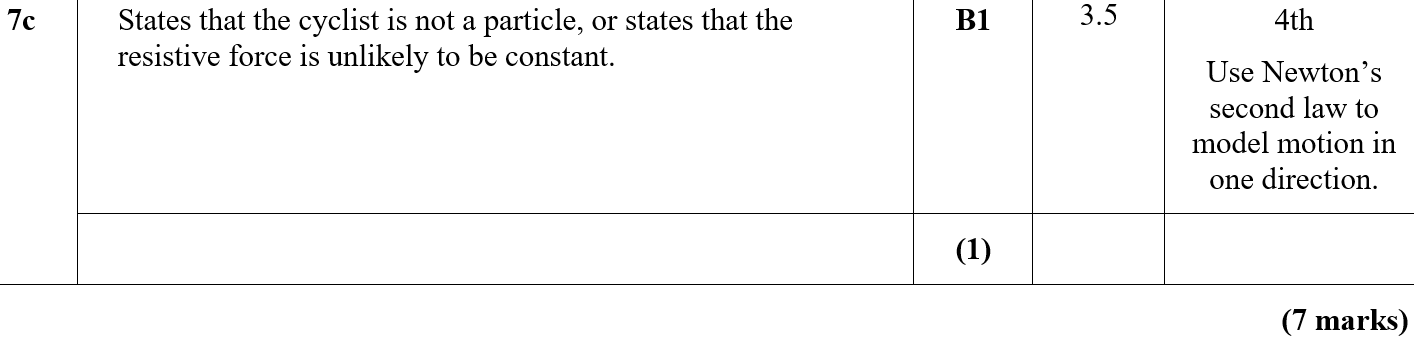 C
A notes
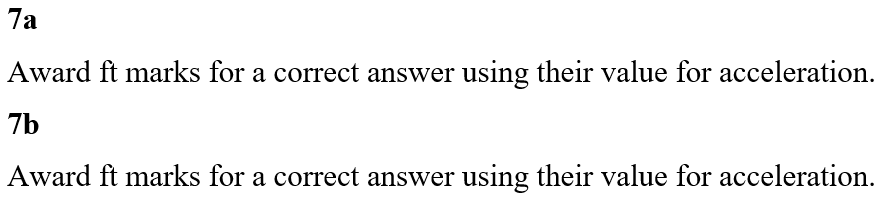 B notes
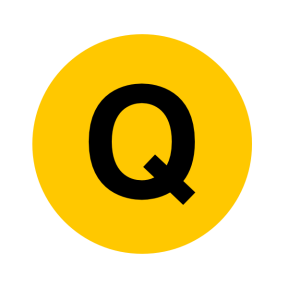 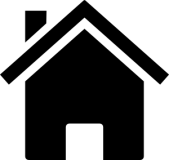 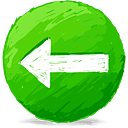 Practice F
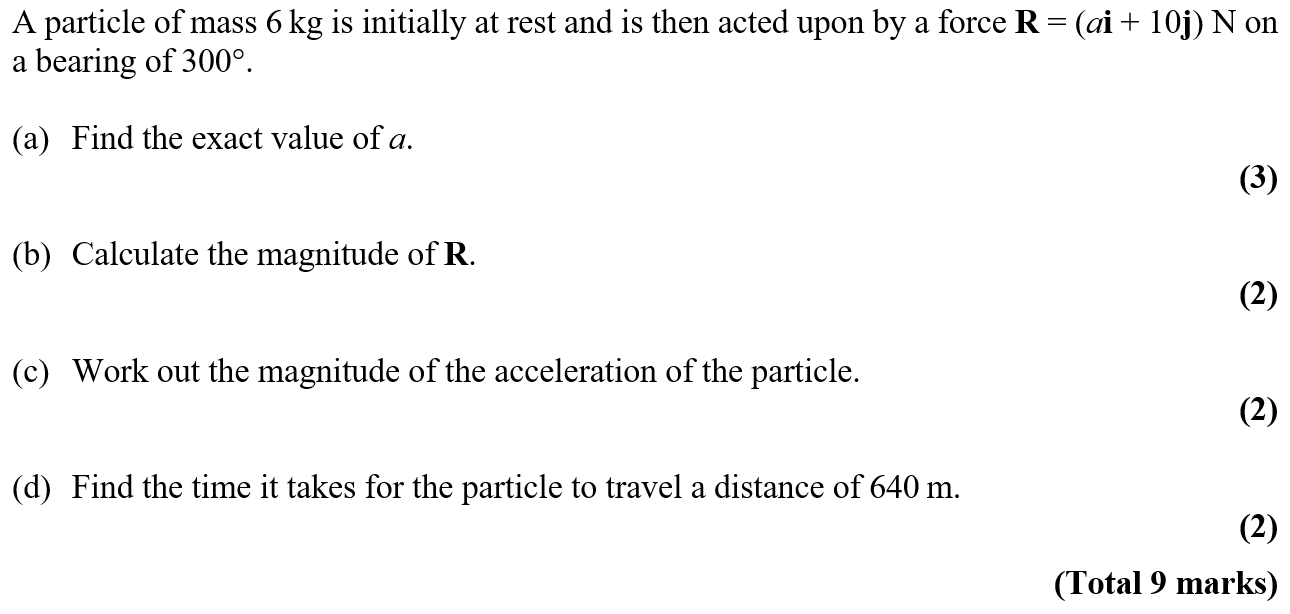 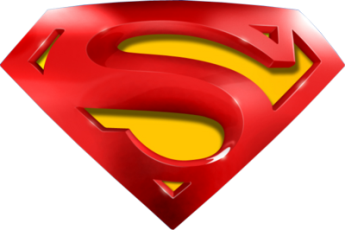 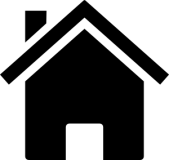 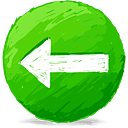 Practice F
A
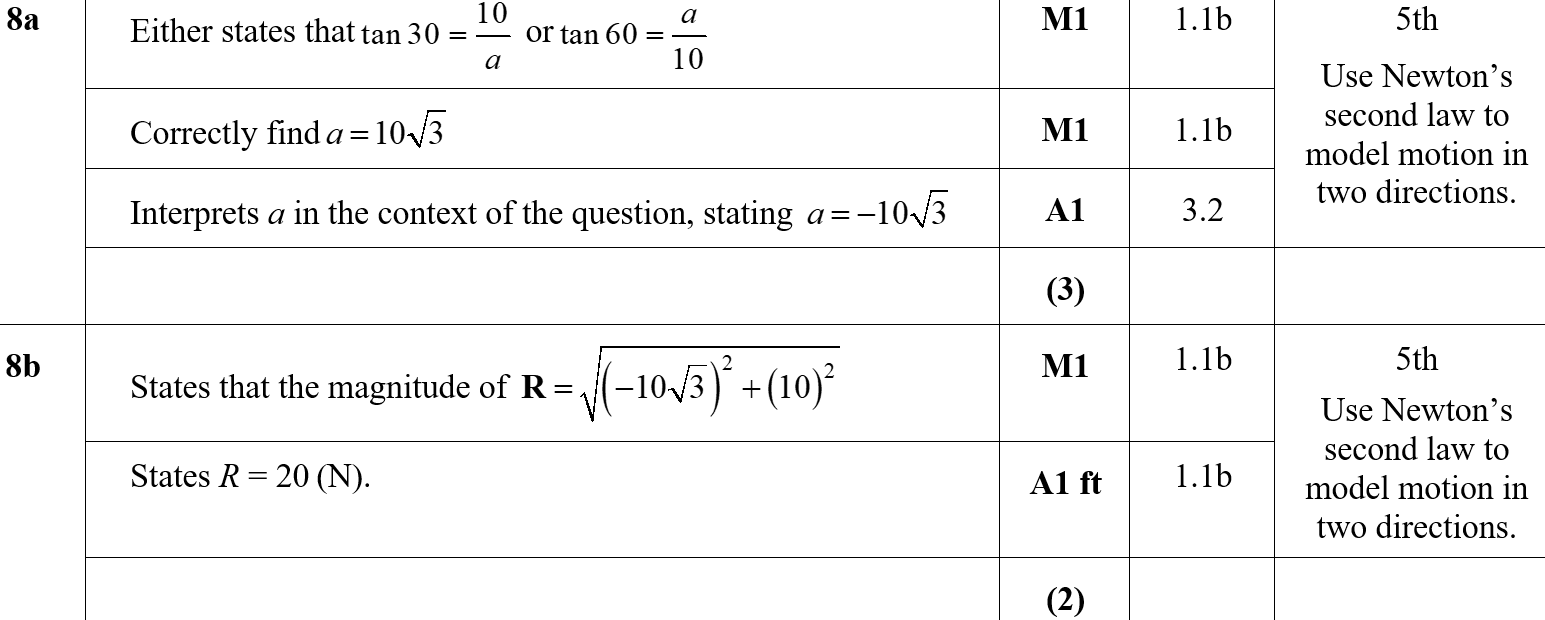 B
B notes
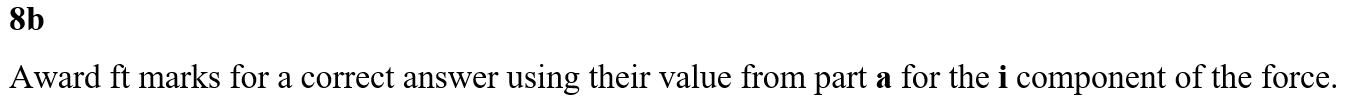 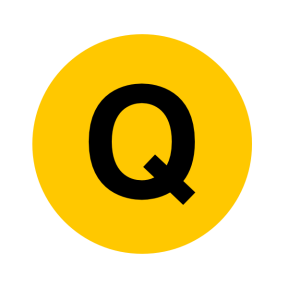 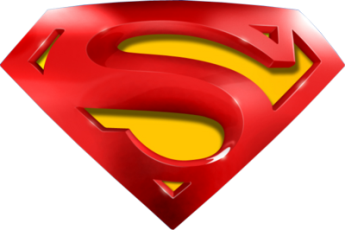 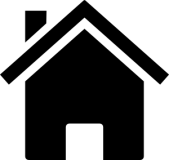 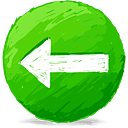 Practice F
C
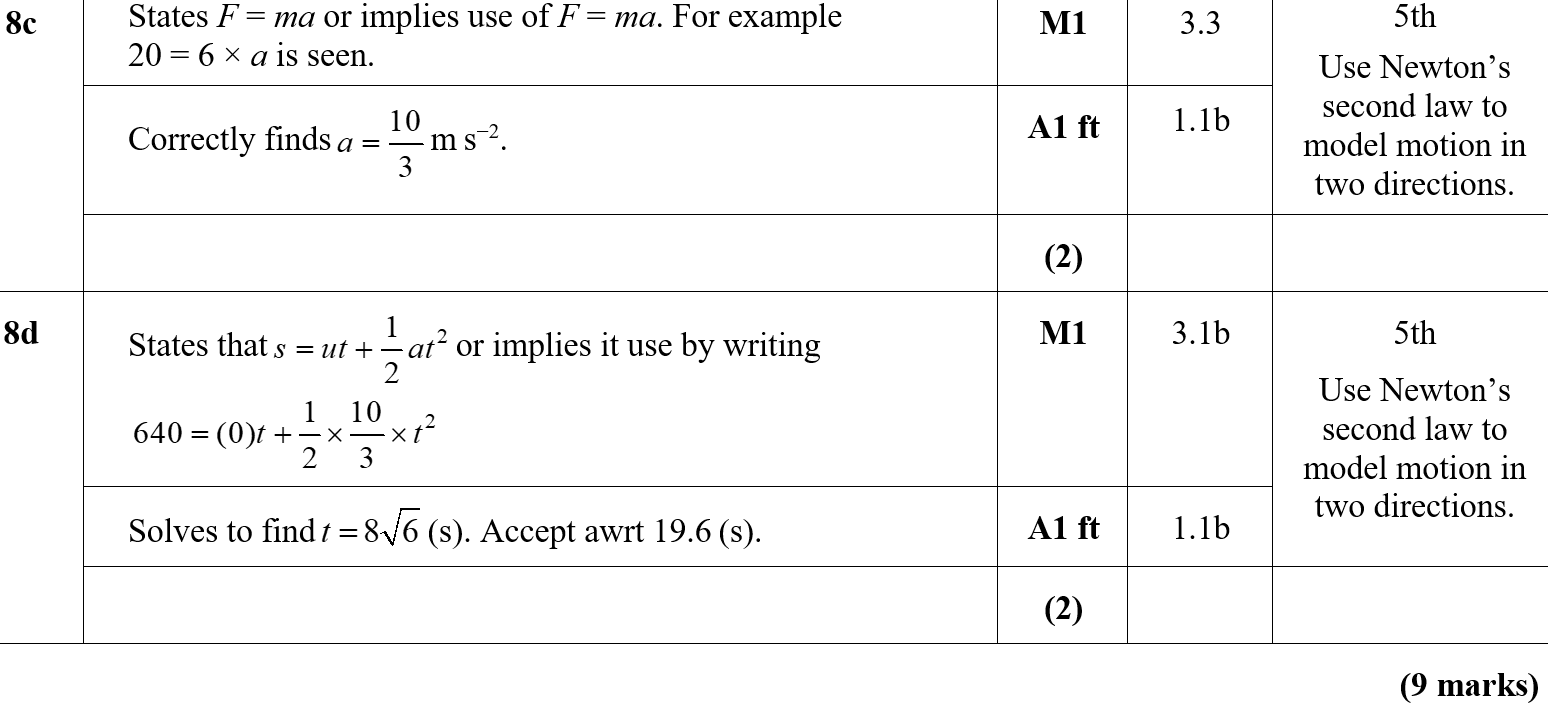 D
C notes
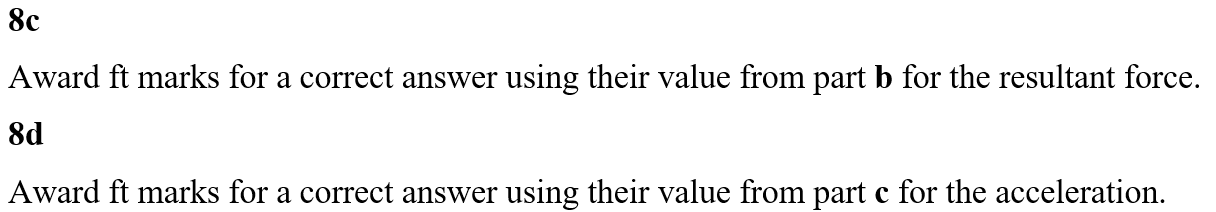 D notes
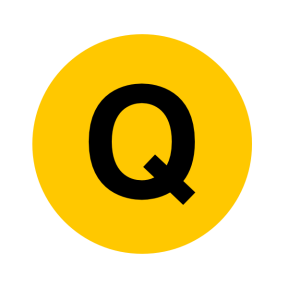 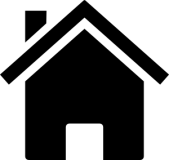 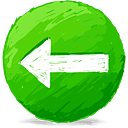 Practice G
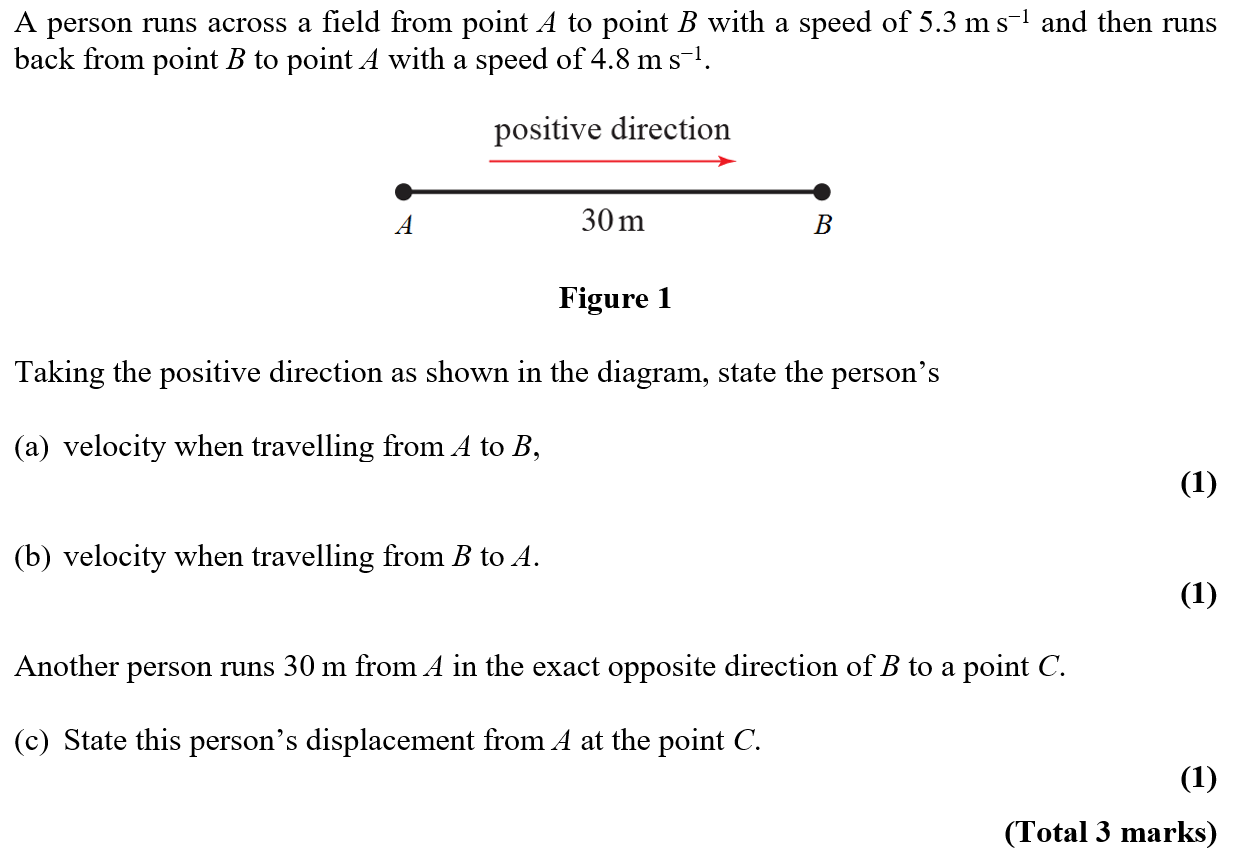 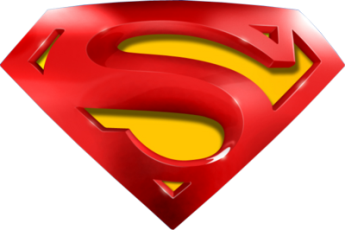 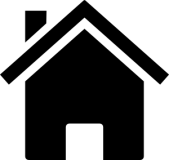 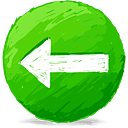 Practice G
A
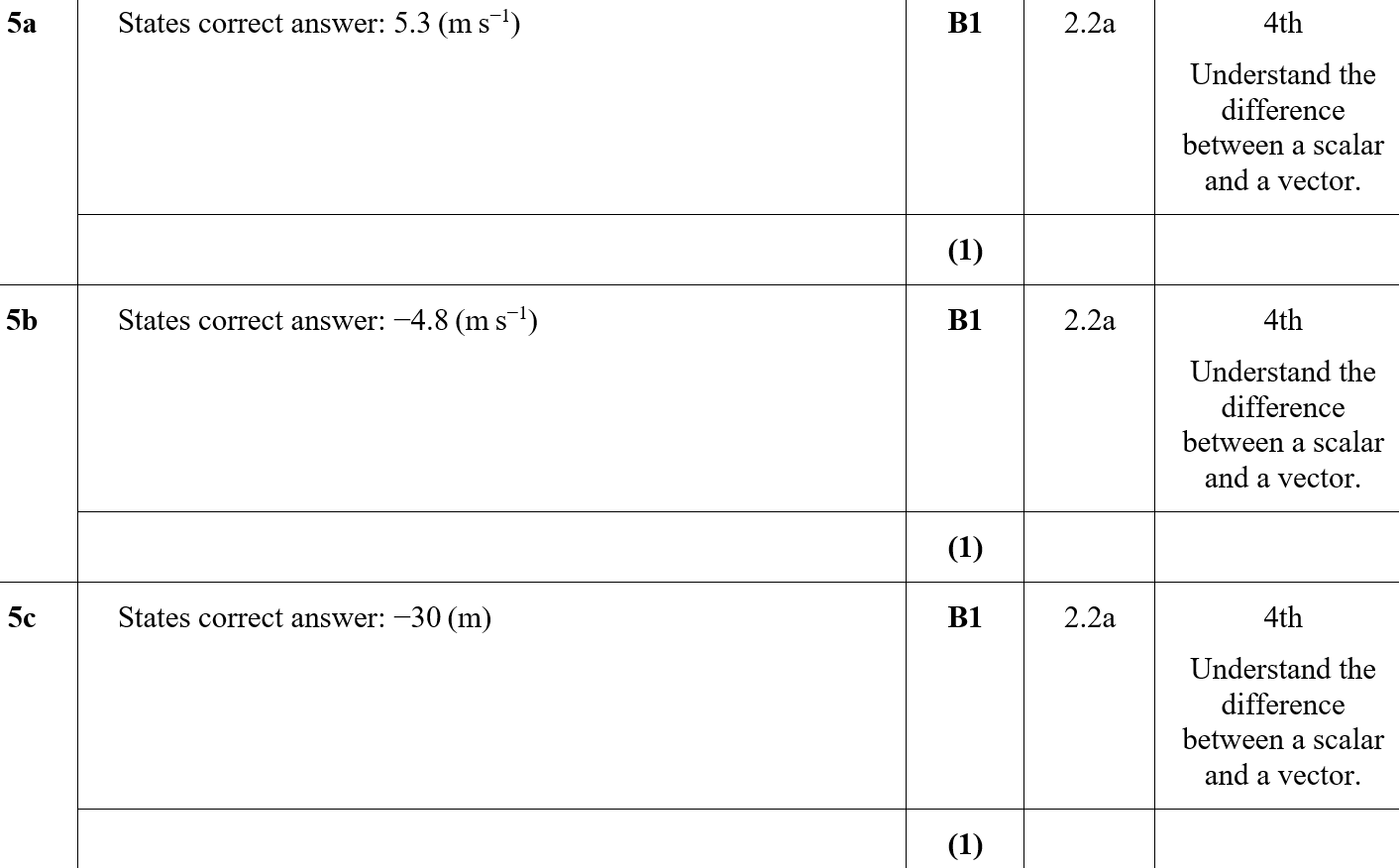 B
C
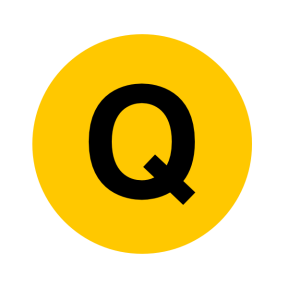 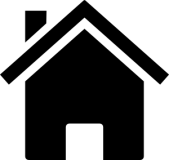 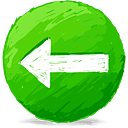 Practice I
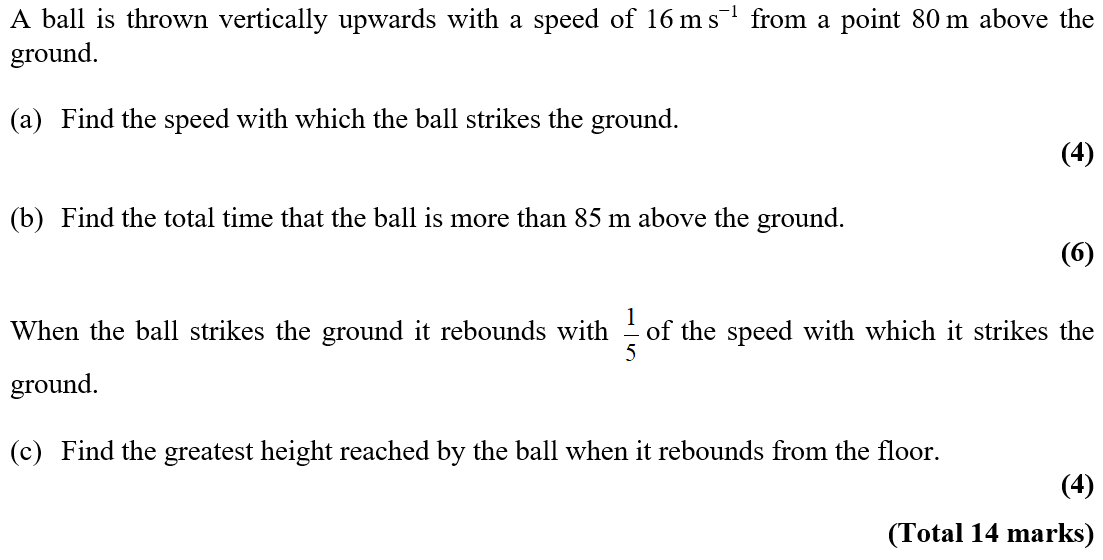 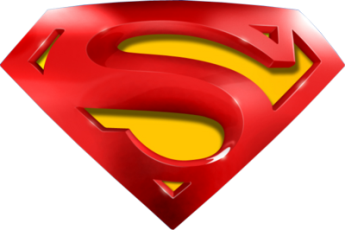 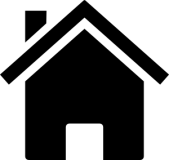 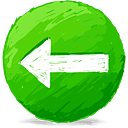 Practice I
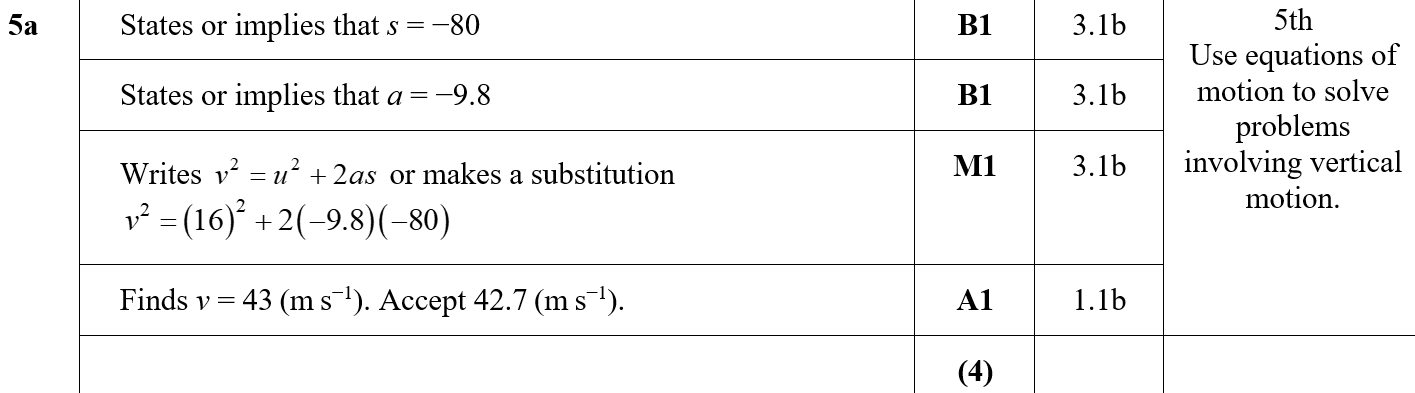 A
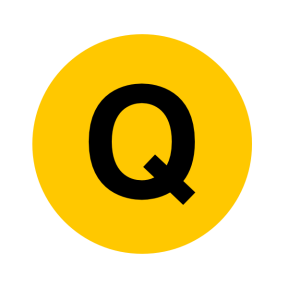 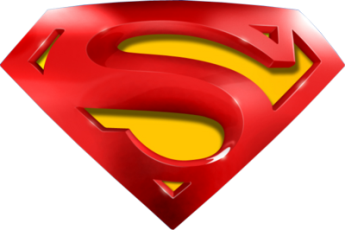 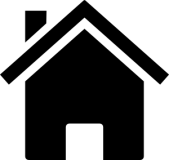 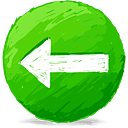 Practice I
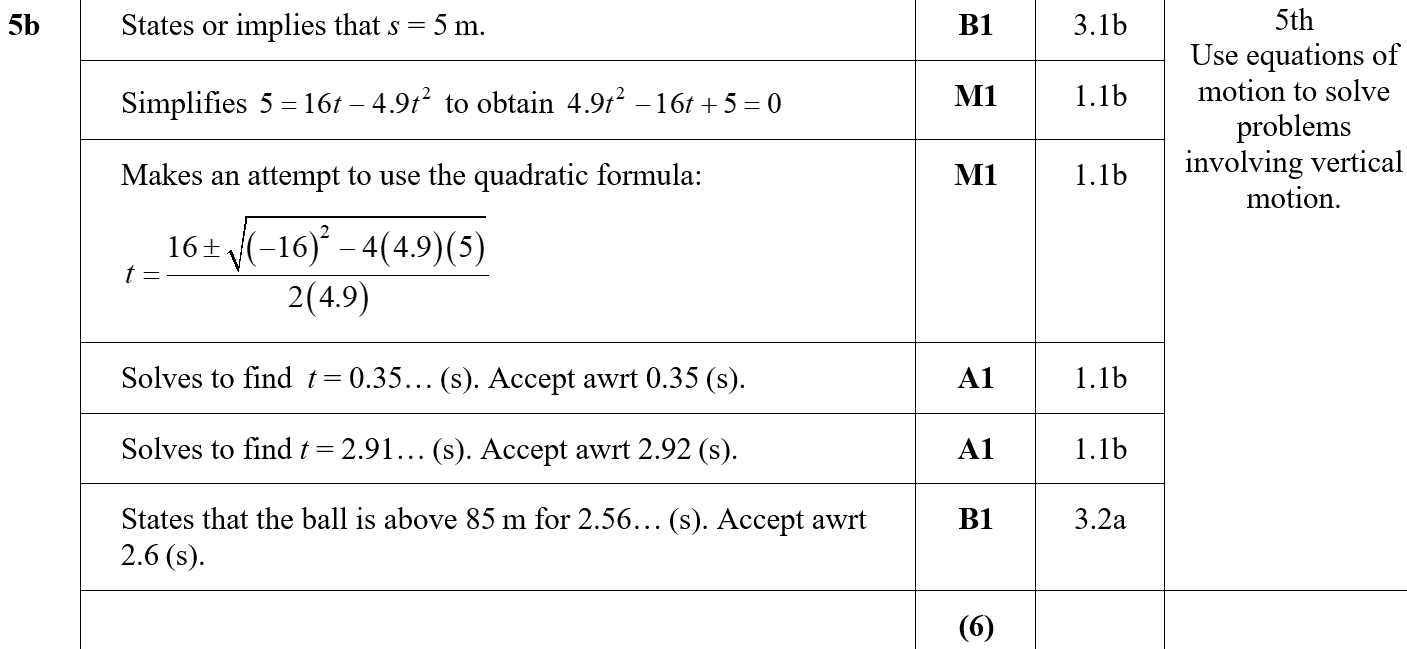 B
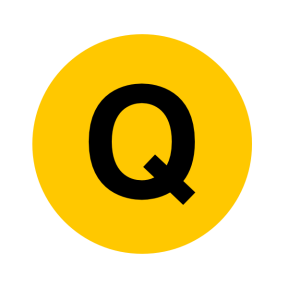 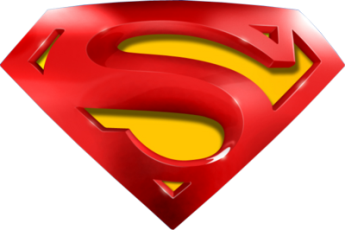 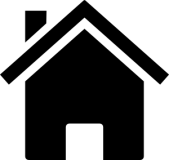 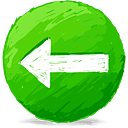 Practice I
C
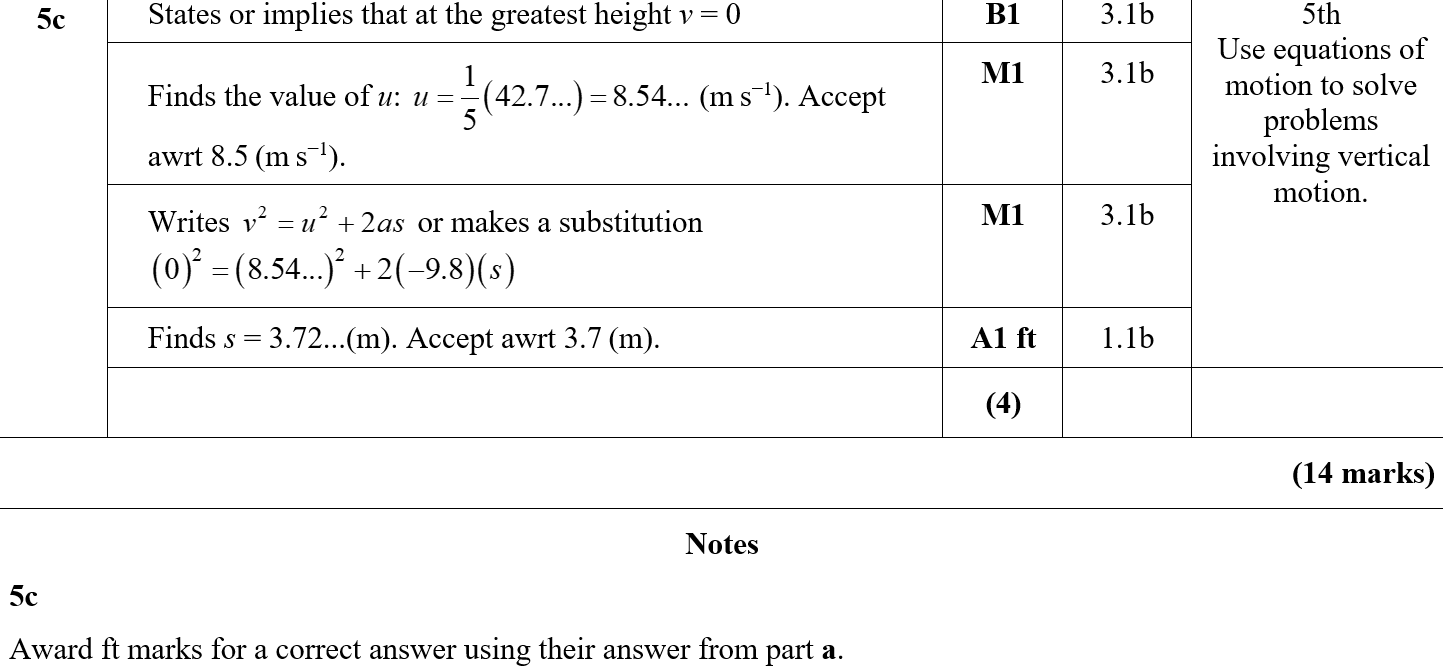 C notes
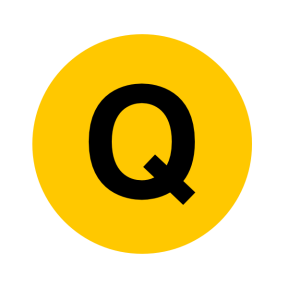 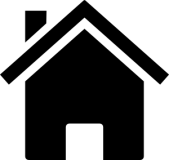 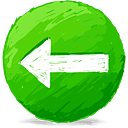 Practice I
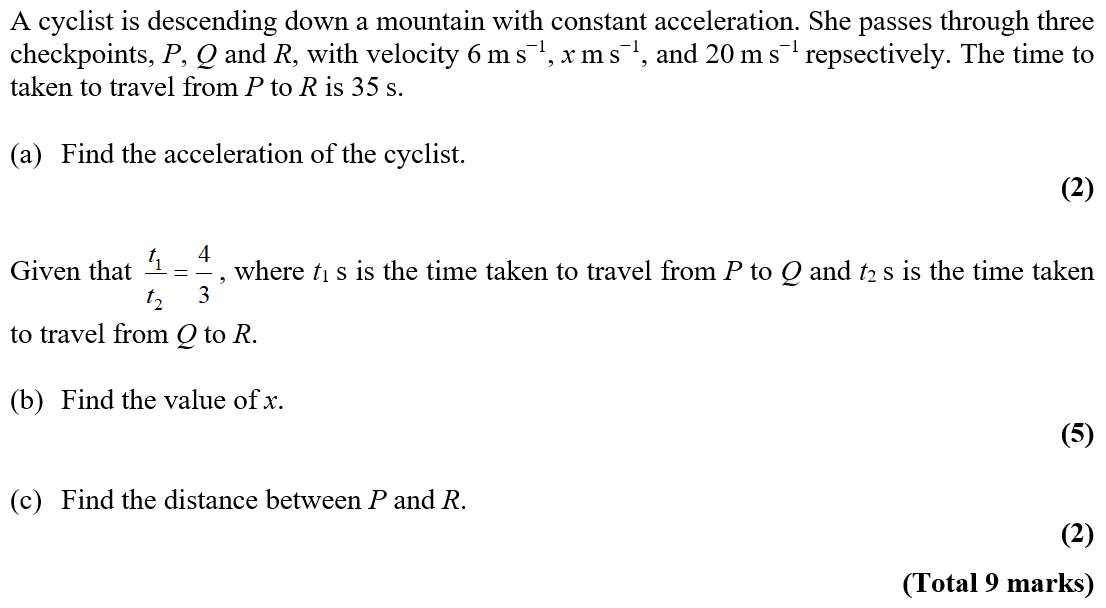 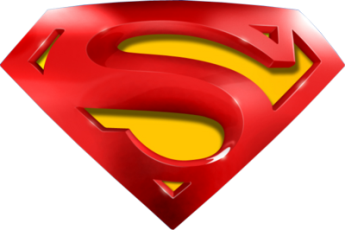 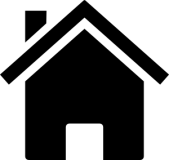 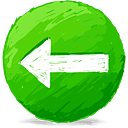 Practice I
A
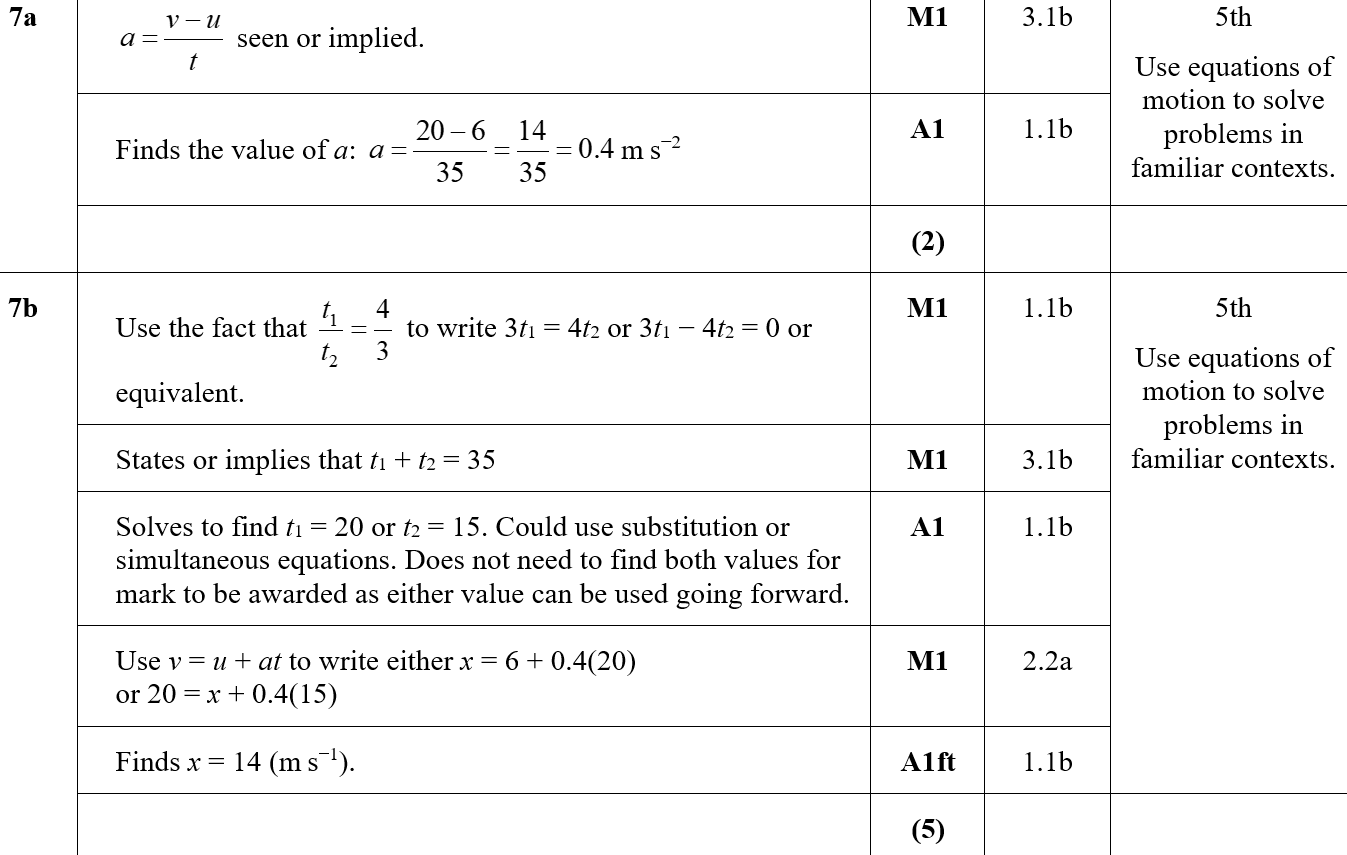 B
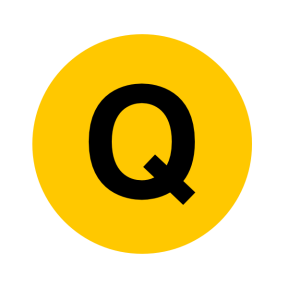 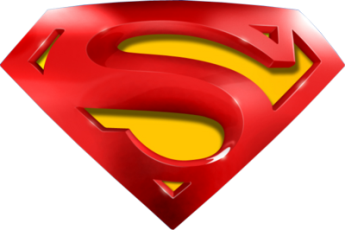 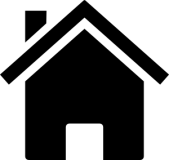 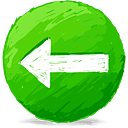 Practice I
C
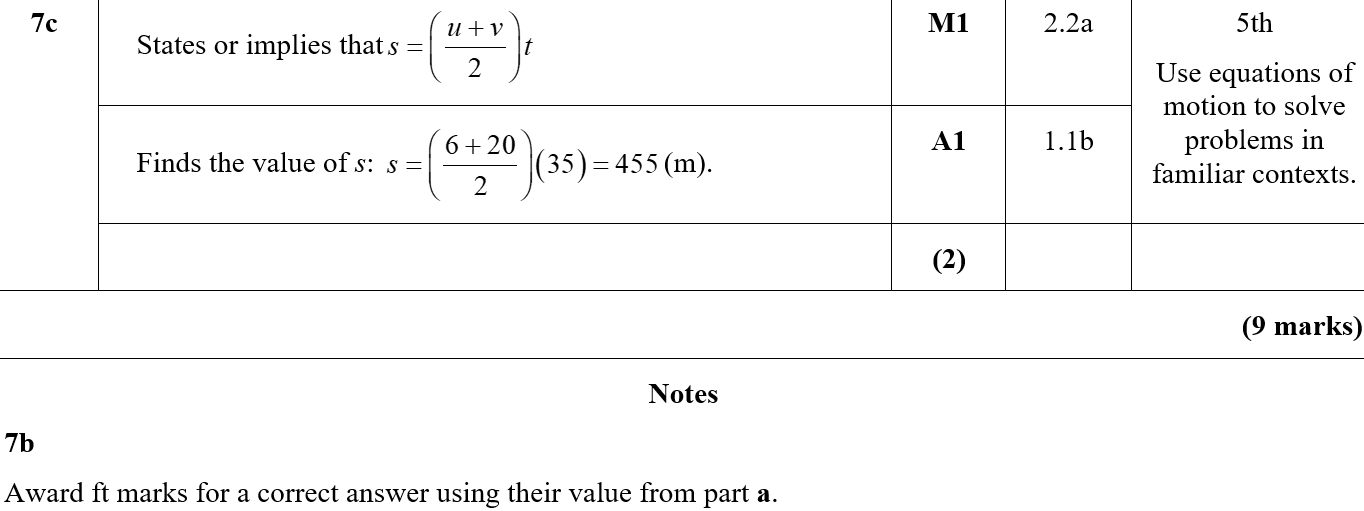 B notes
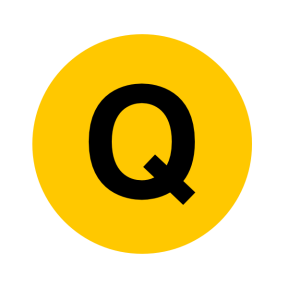 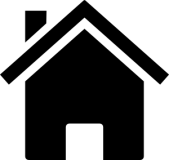 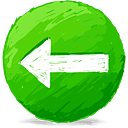 Specimen
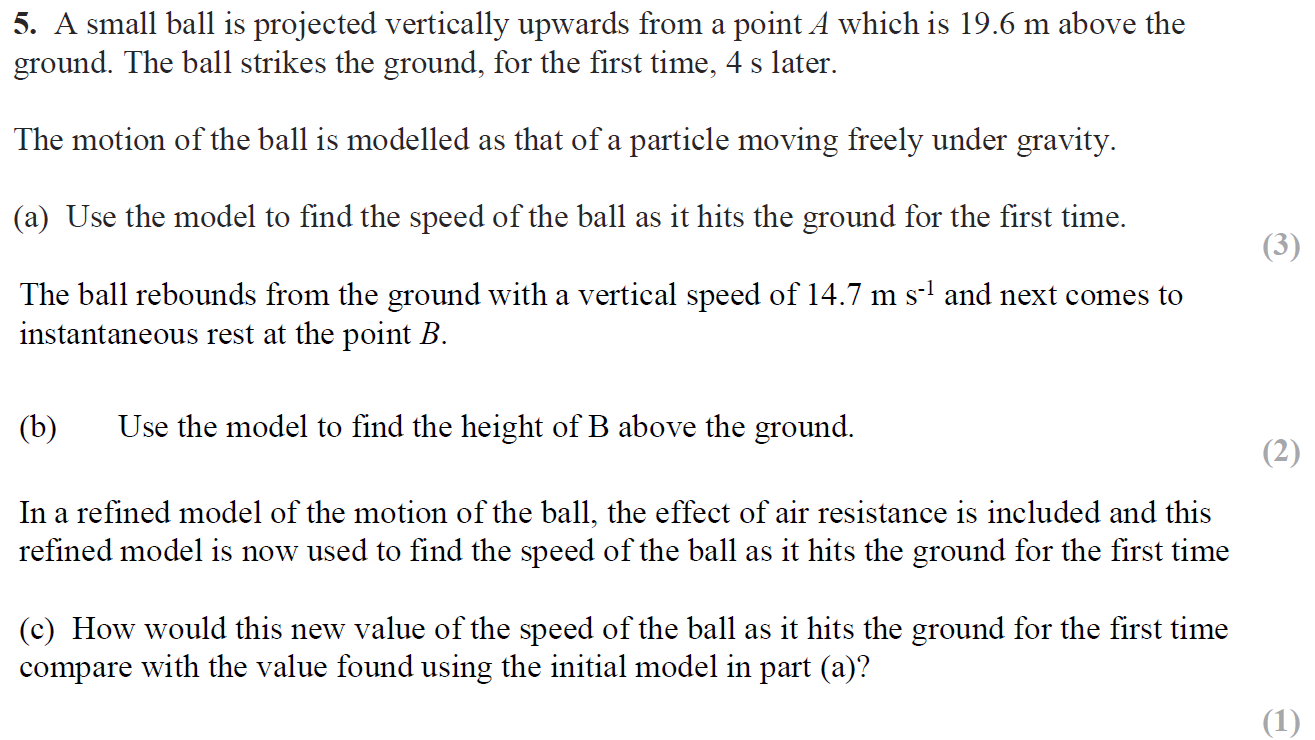 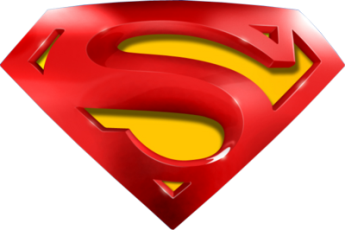 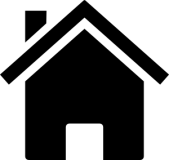 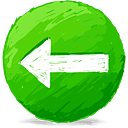 Specimen
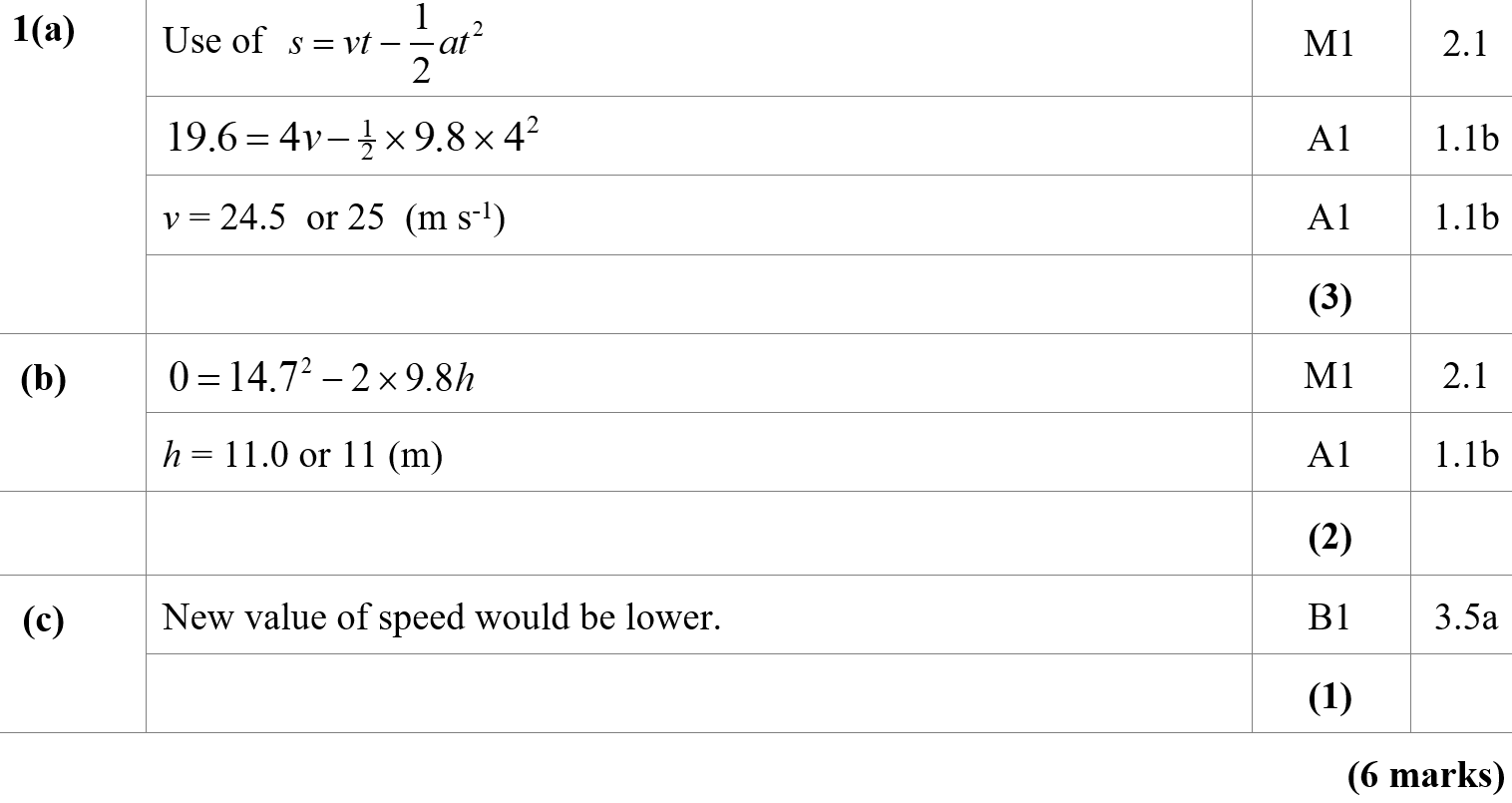 A
B
C
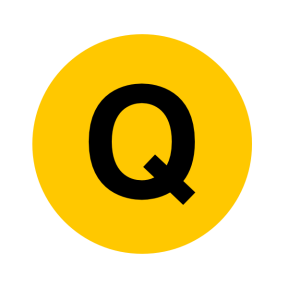 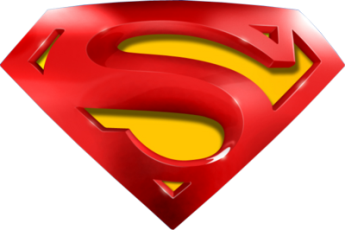 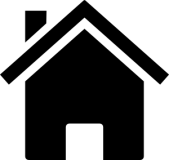 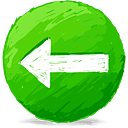 Specimen
A notes
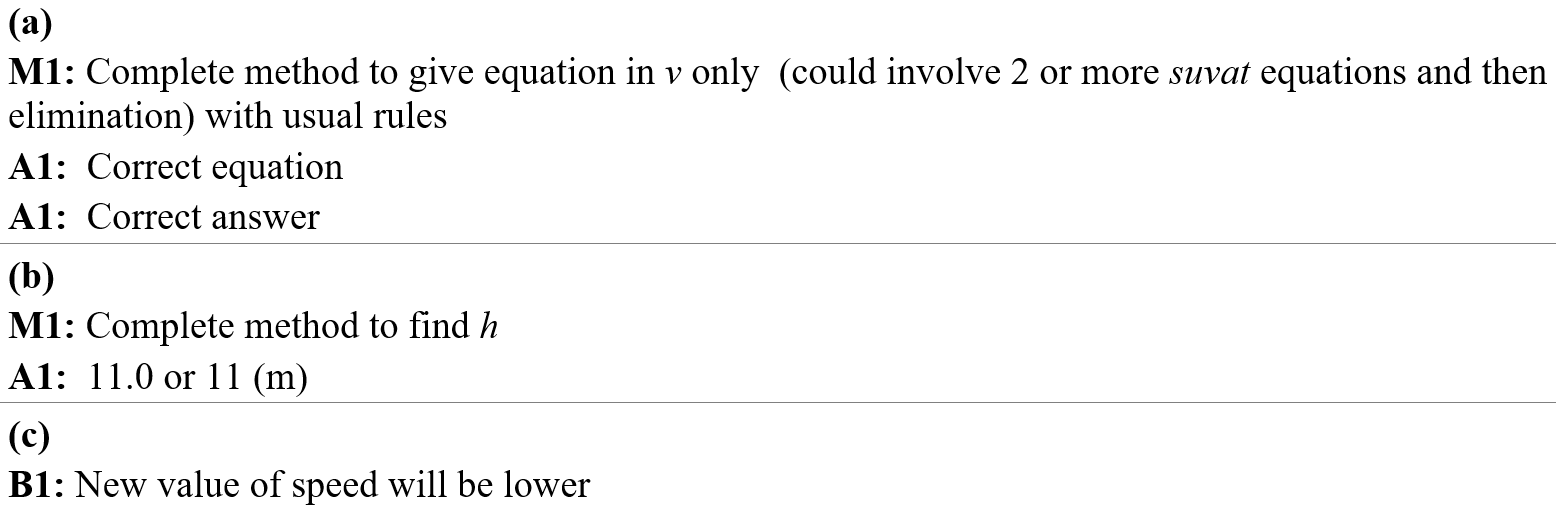 B notes
C notes
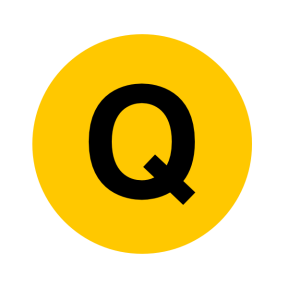 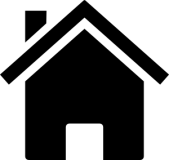 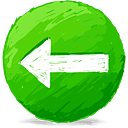 SAM
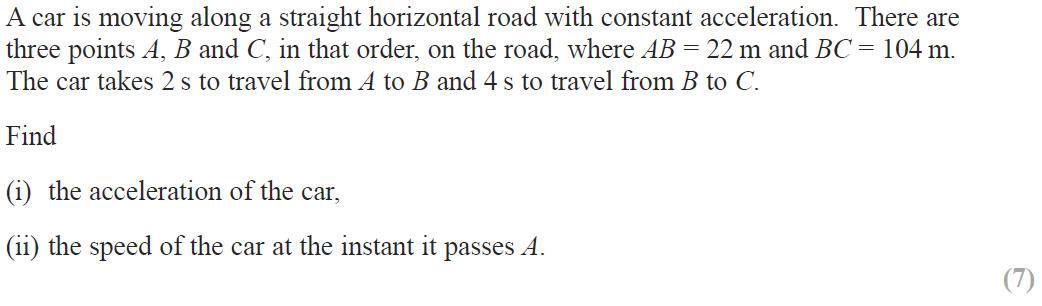 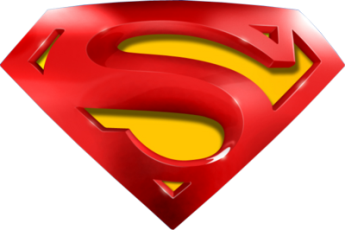 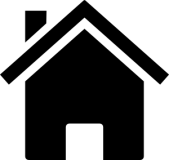 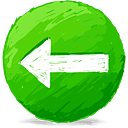 SAM
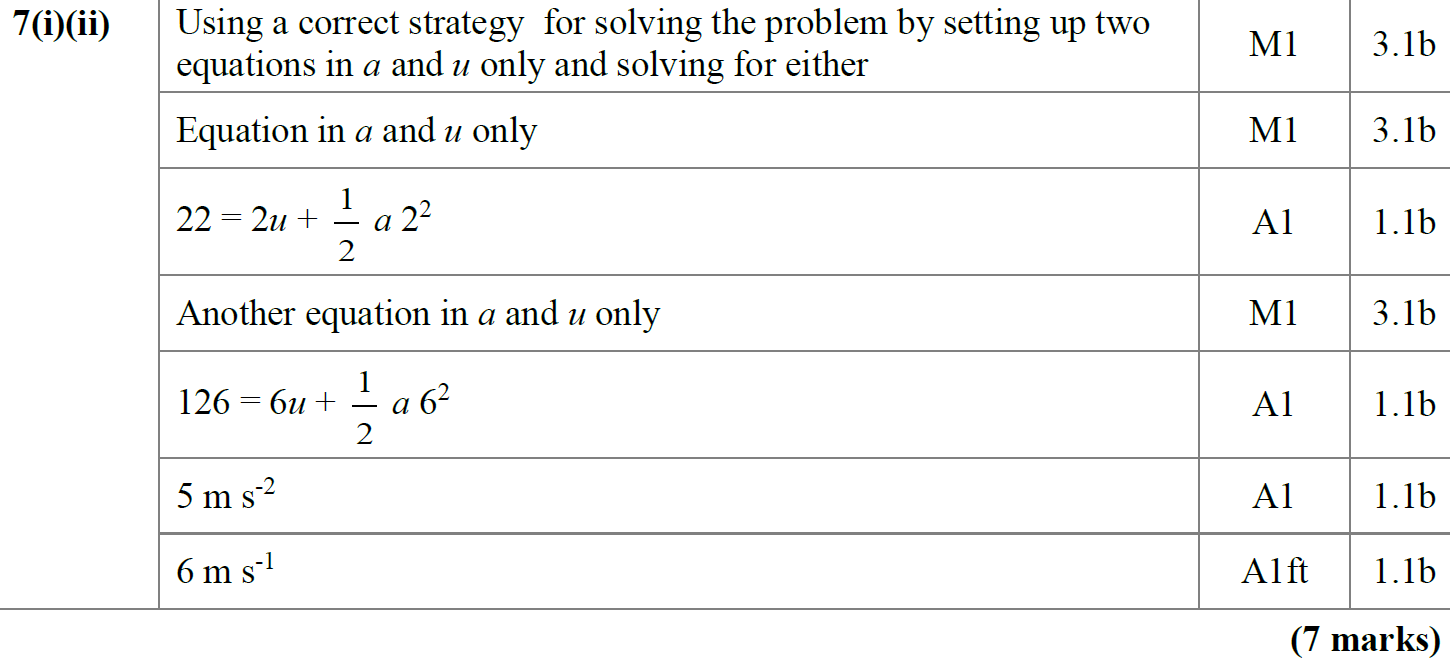 A
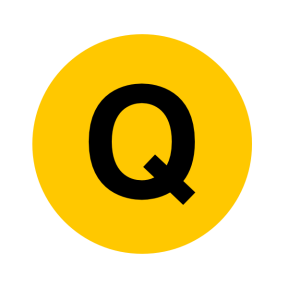 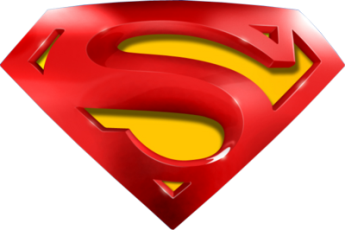 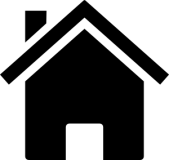 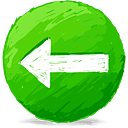 SAM
A Alternative
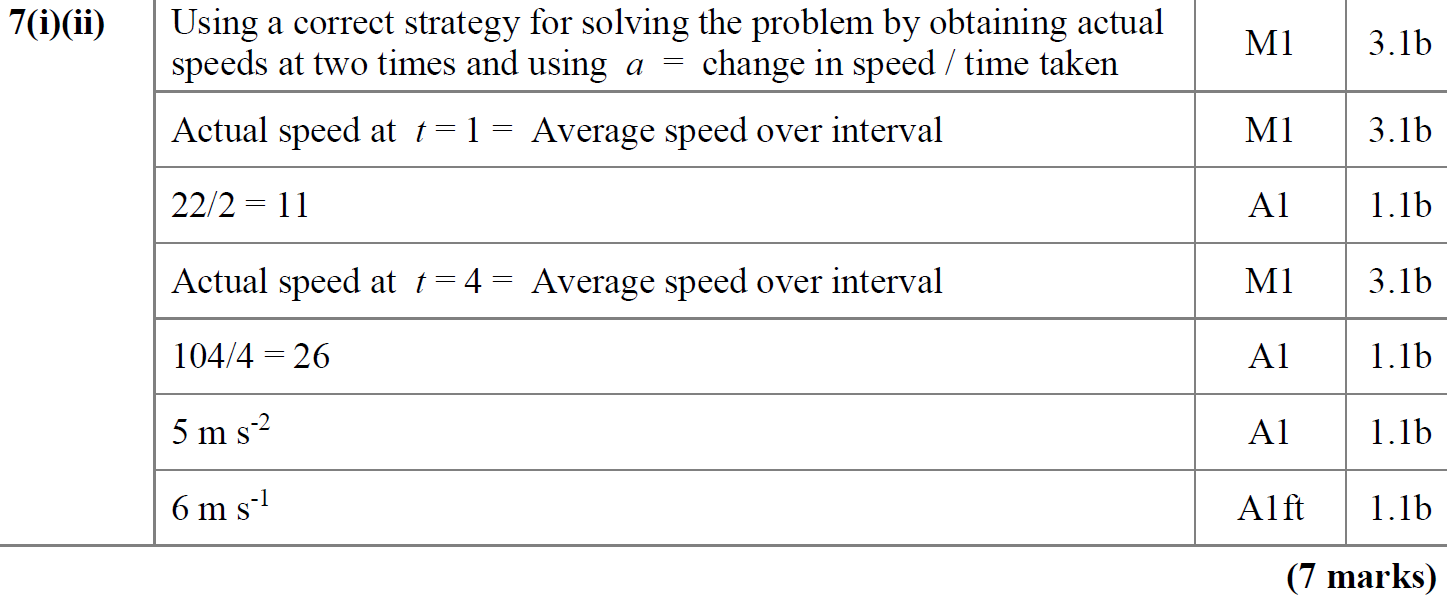 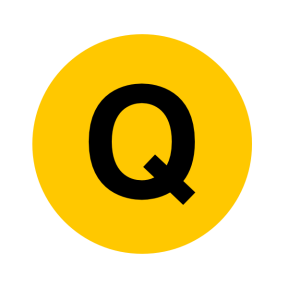 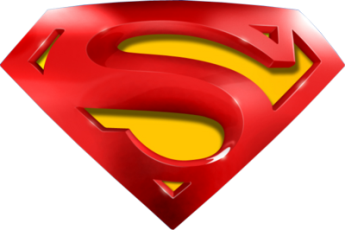 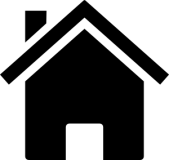 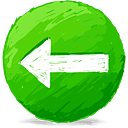 SAM
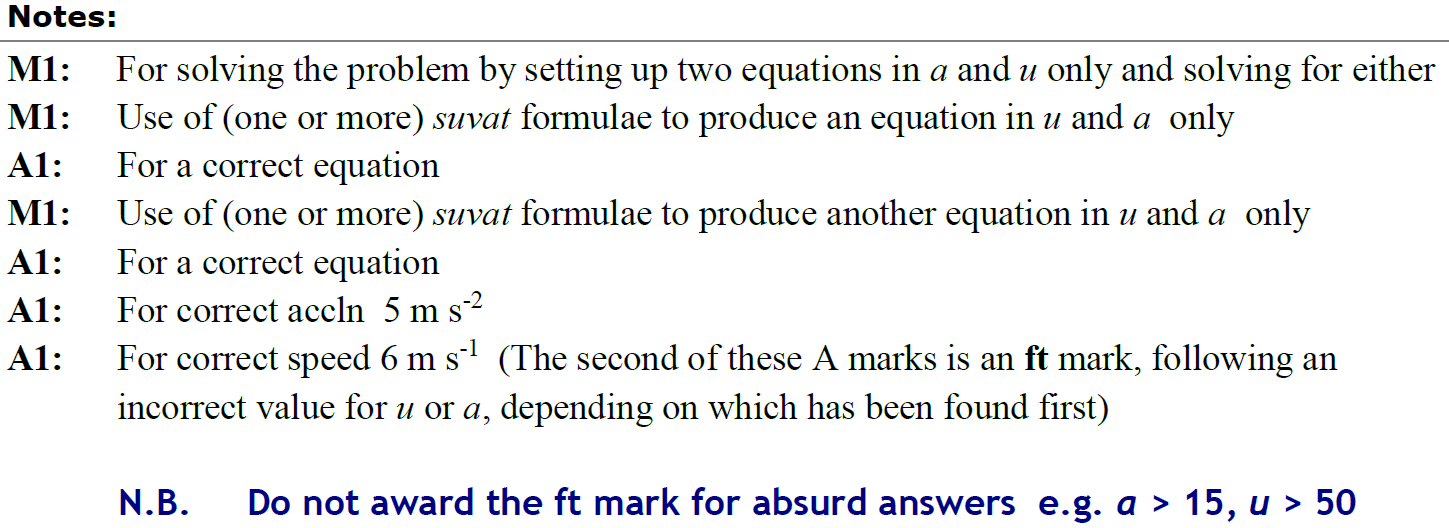 A notes
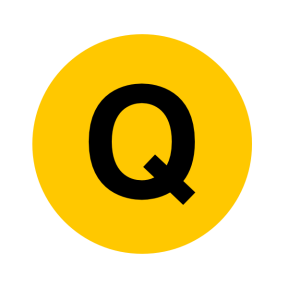 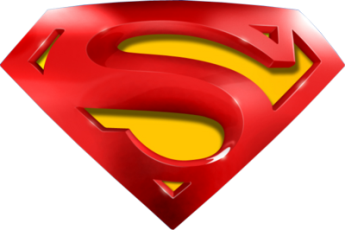 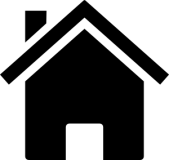 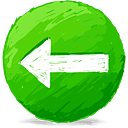 SAM
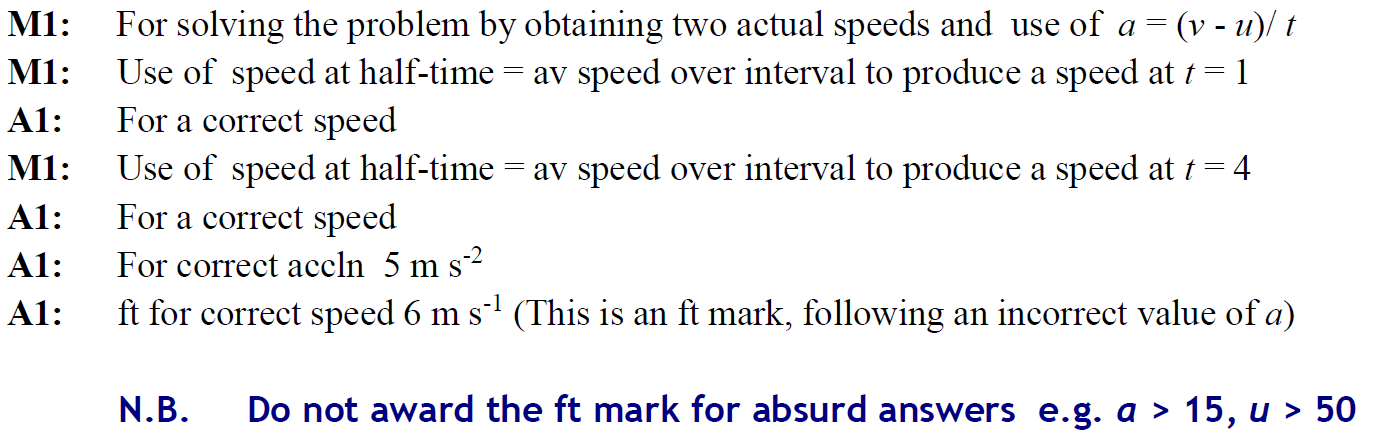 A Alternative notes
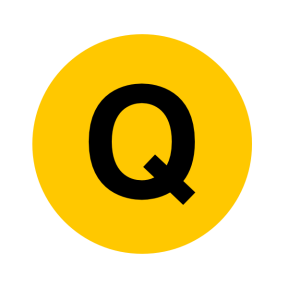 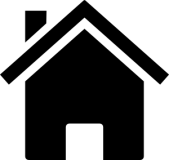 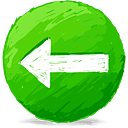 2018
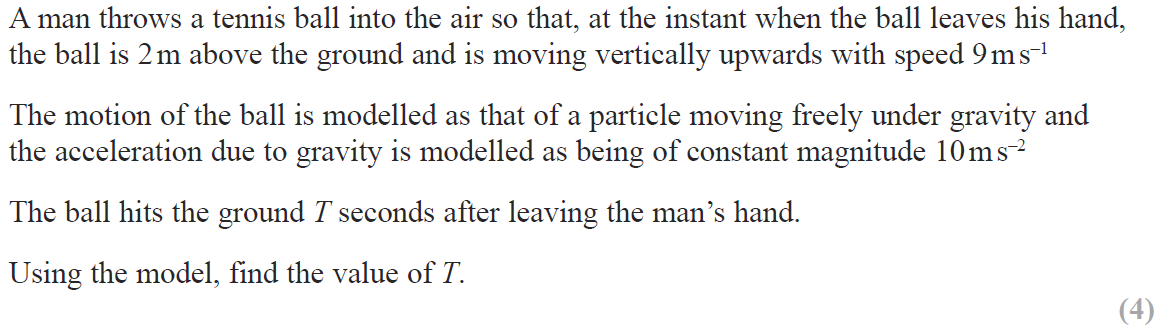 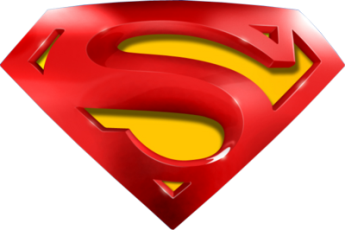 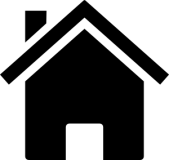 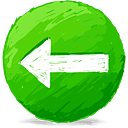 2018
A
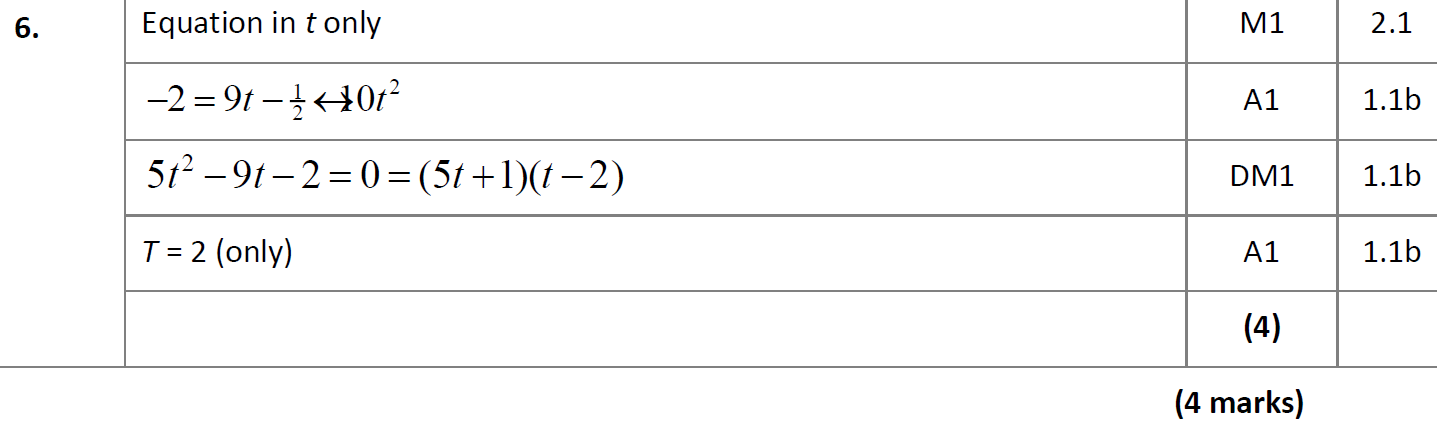 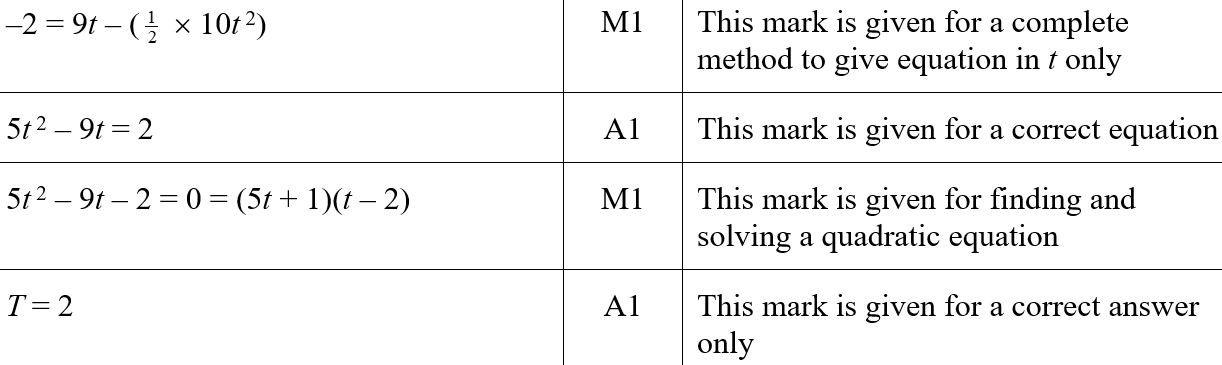 A (SF)
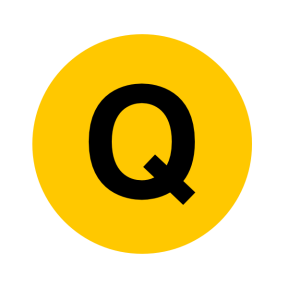 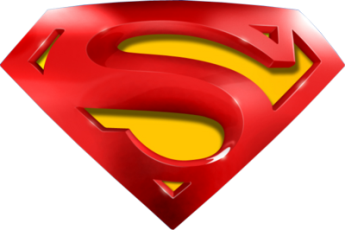 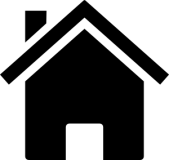 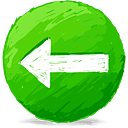 2018
A notes
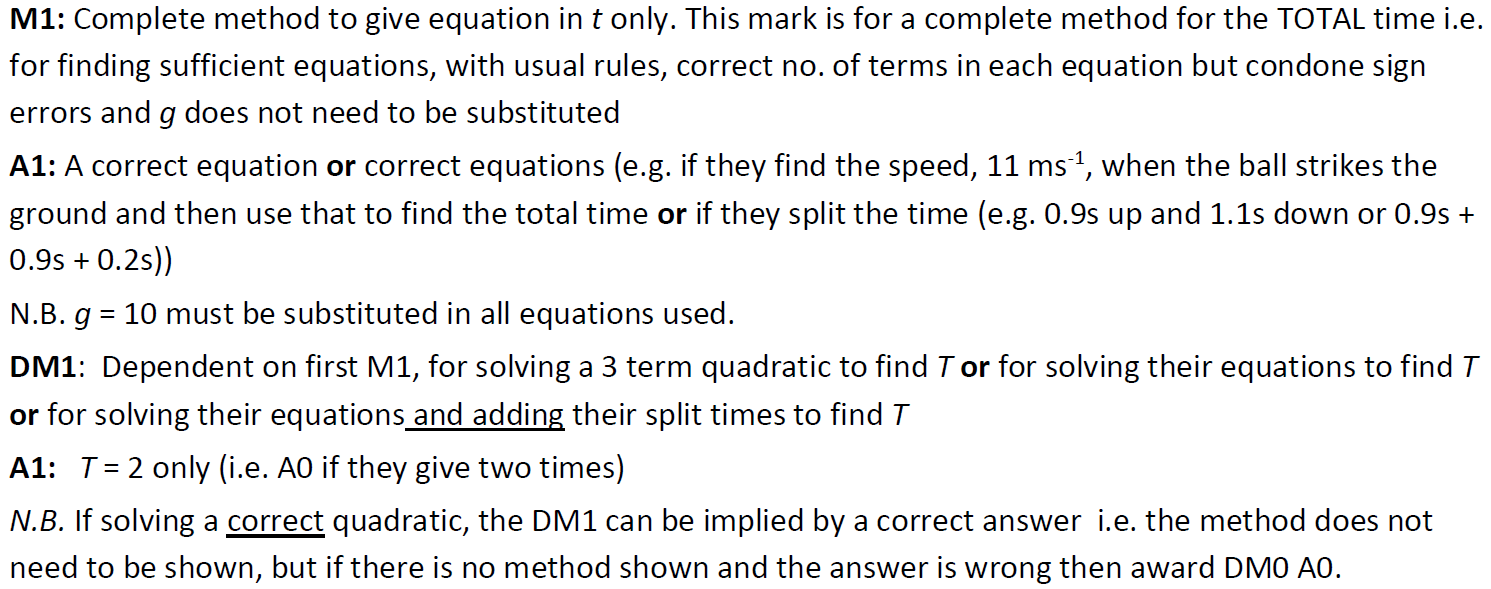 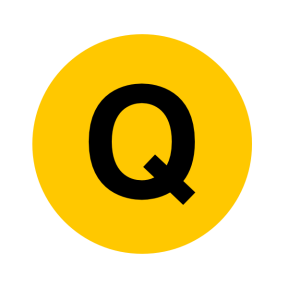 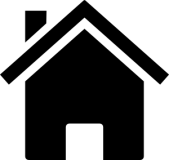 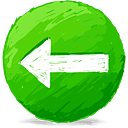 Old Spec Kinematics (Time-Series graphs)
New Spec Q’s
May 2011
June 2006
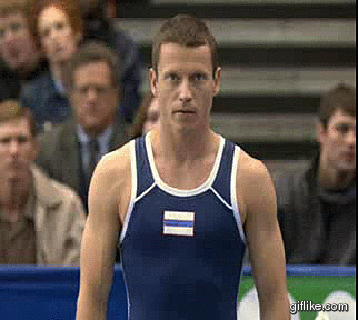 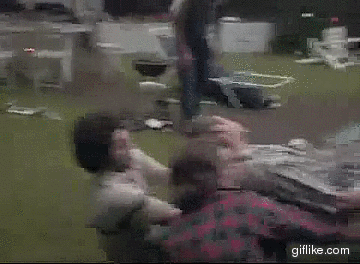 May 2012
June 2007
Jan 2013
Jan 2008
May 2008
May 2013
Jan 2009
June 2014
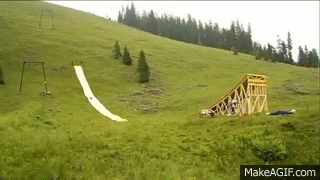 Jan 2010
June 2015
June 2016
May 2010
Jan 2011
June 2018
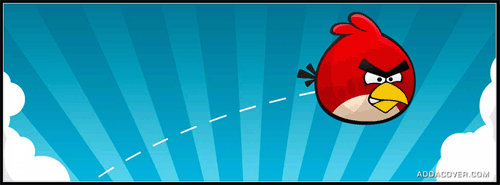 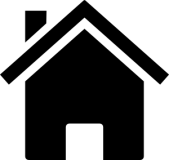 June 2006
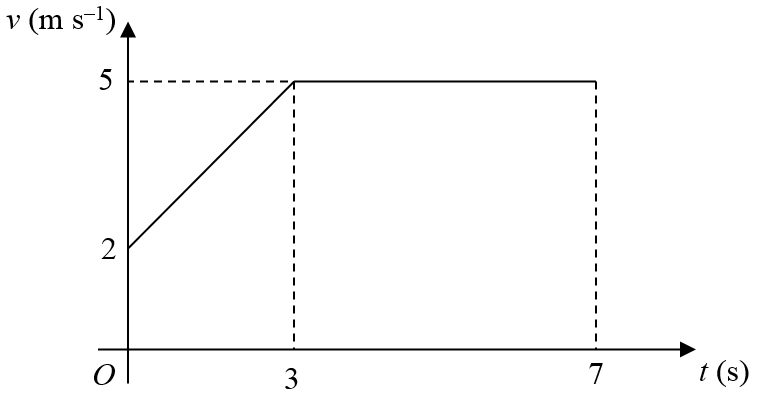 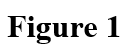 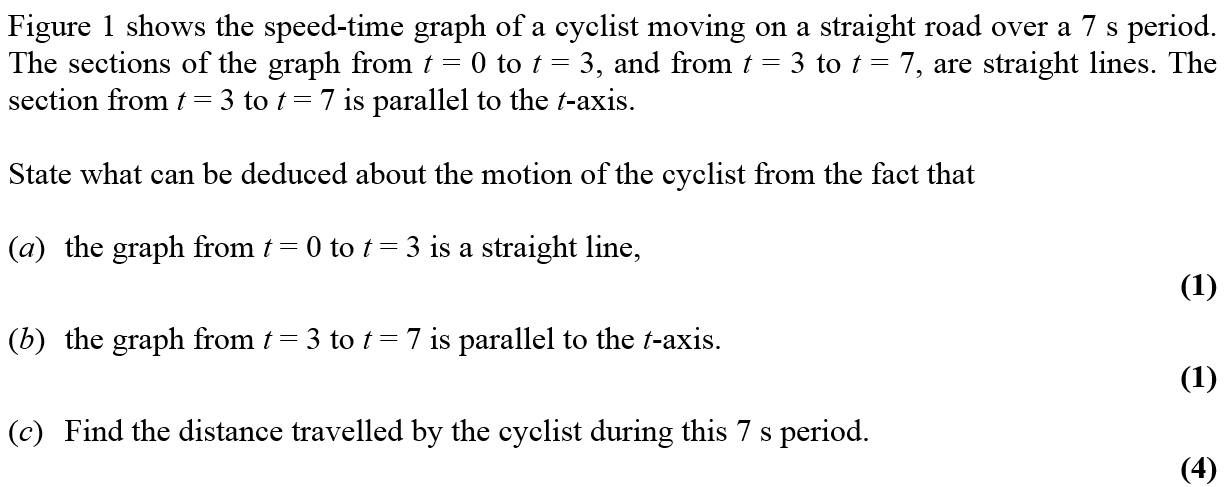 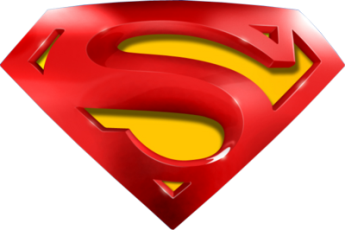 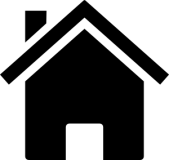 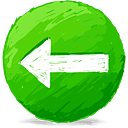 June 2006
A
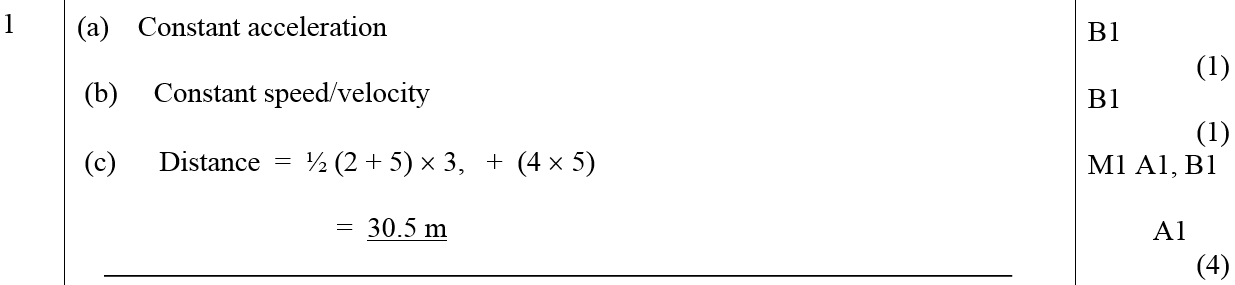 B
C
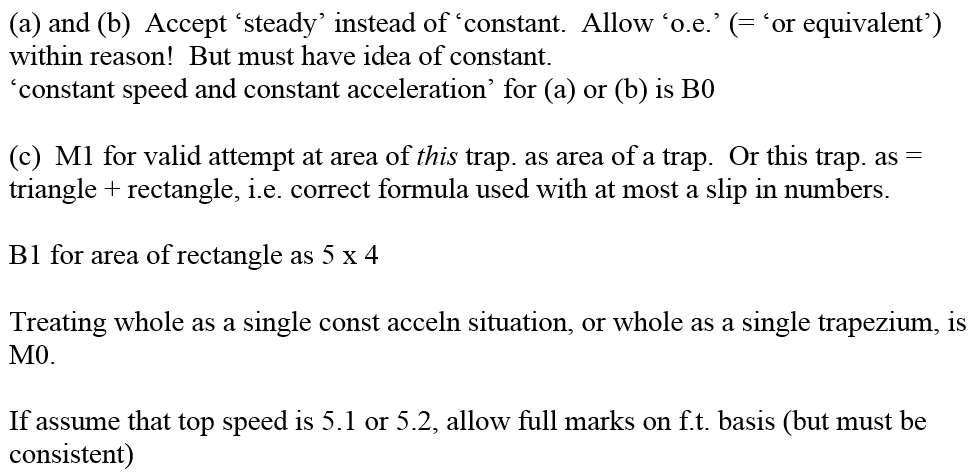 A & B Notes
C Notes
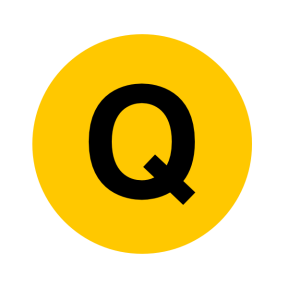 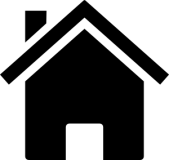 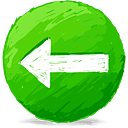 June 2007
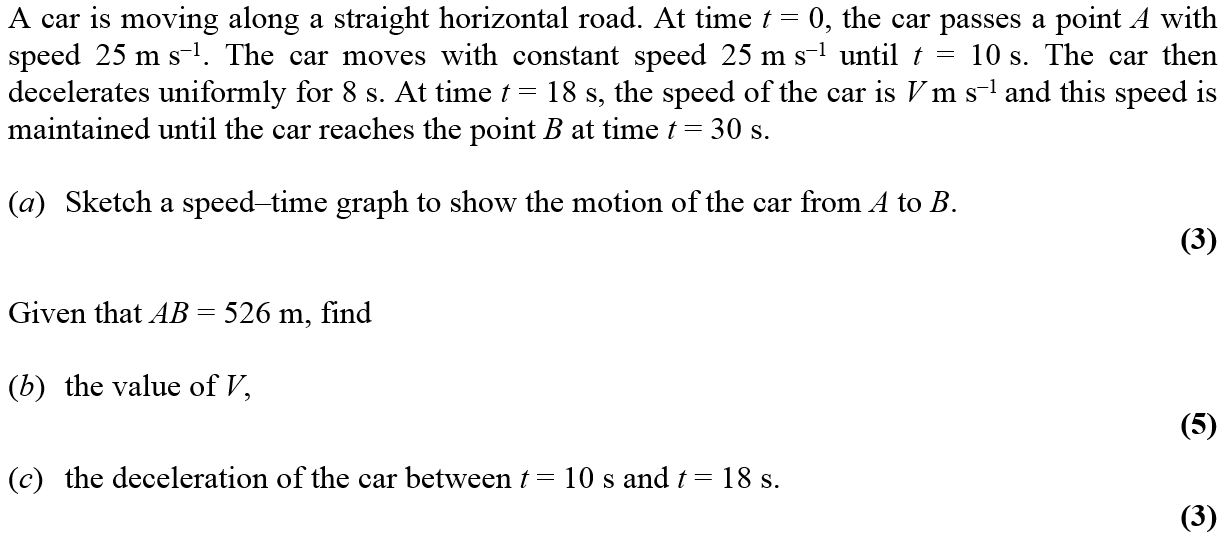 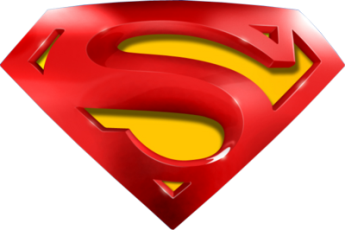 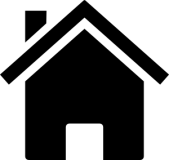 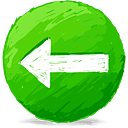 June 2007
A
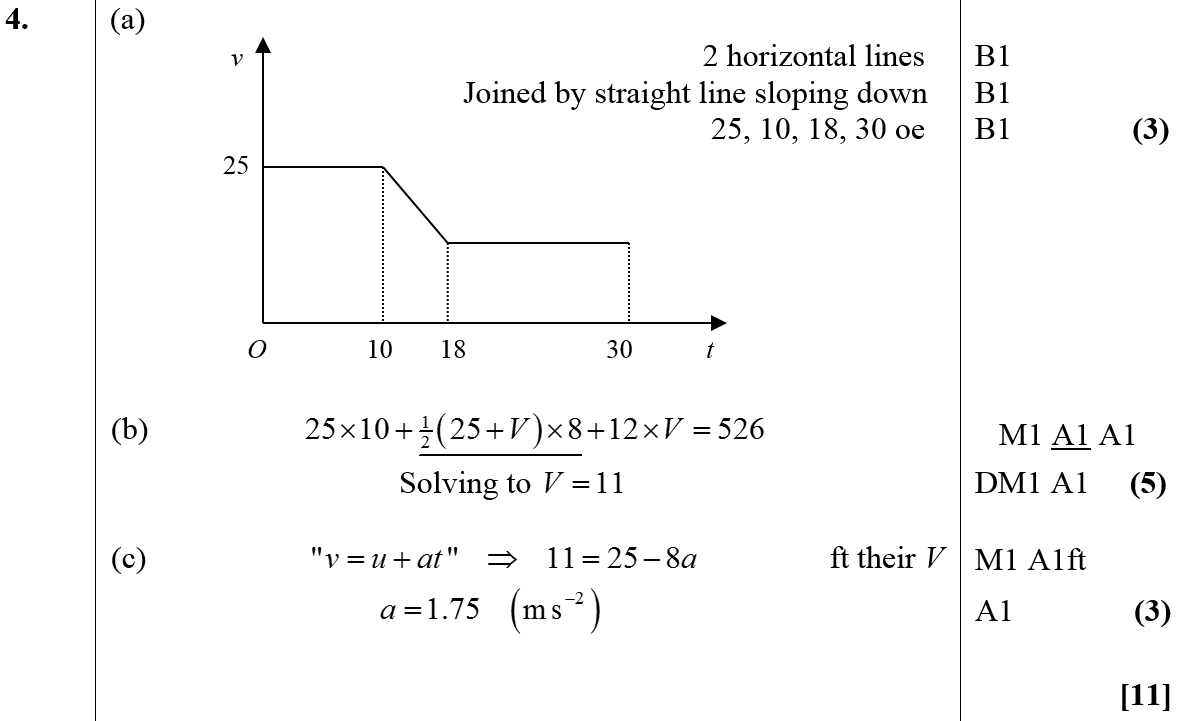 B
C
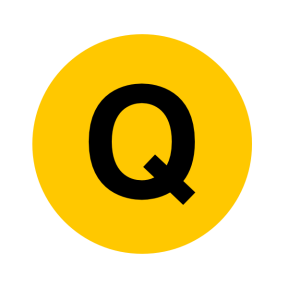 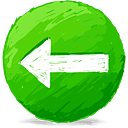 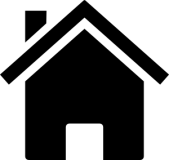 Jan 2008
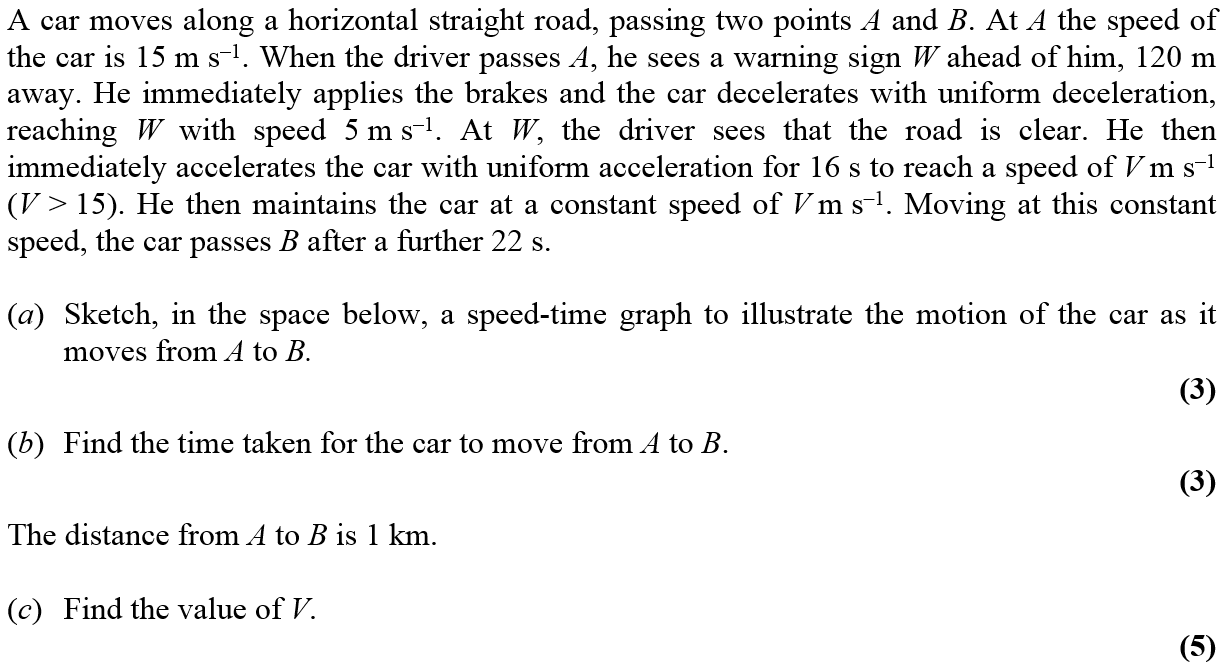 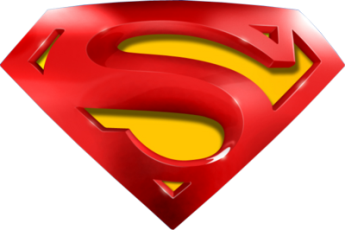 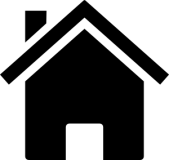 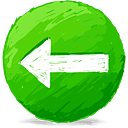 Jan 2008
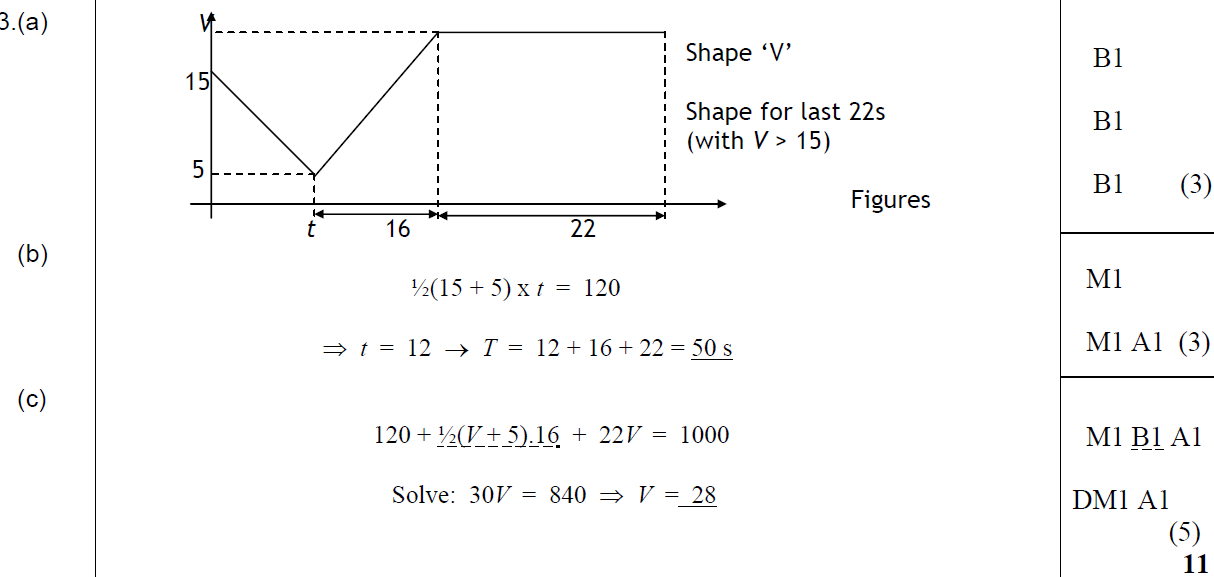 A
B
C
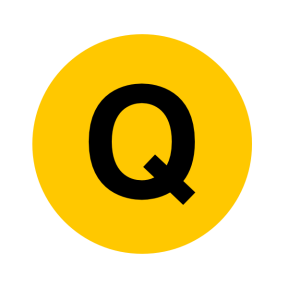 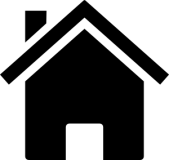 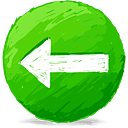 May 2008
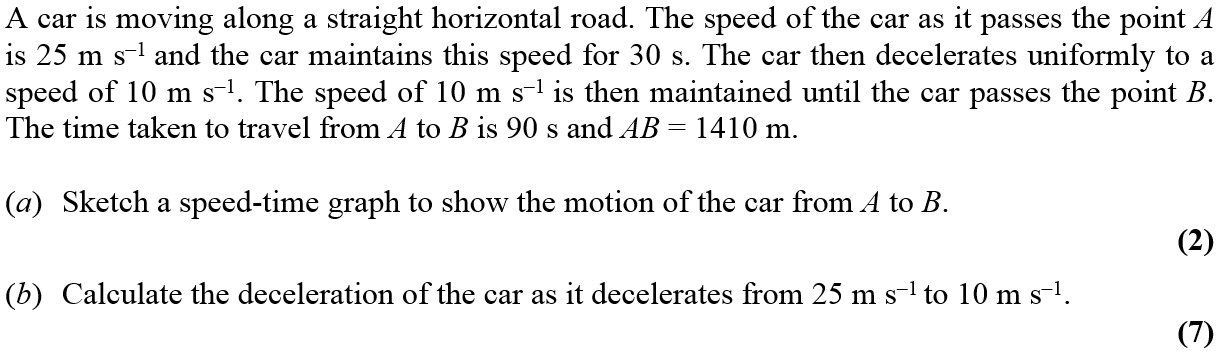 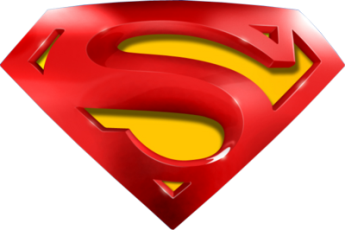 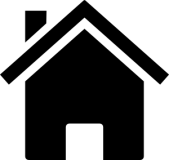 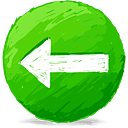 May 2008
A
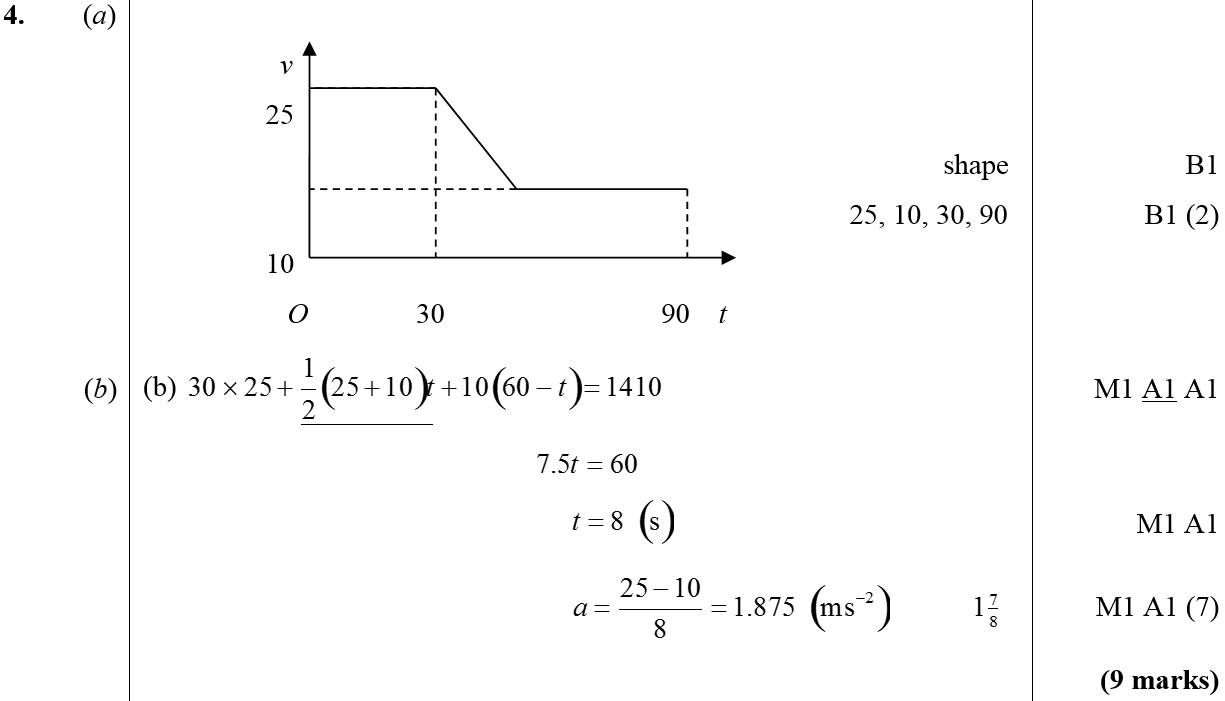 B
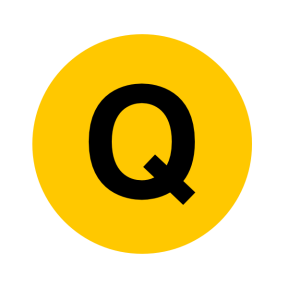 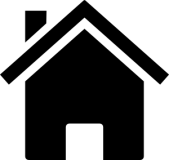 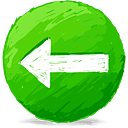 Jan 2009
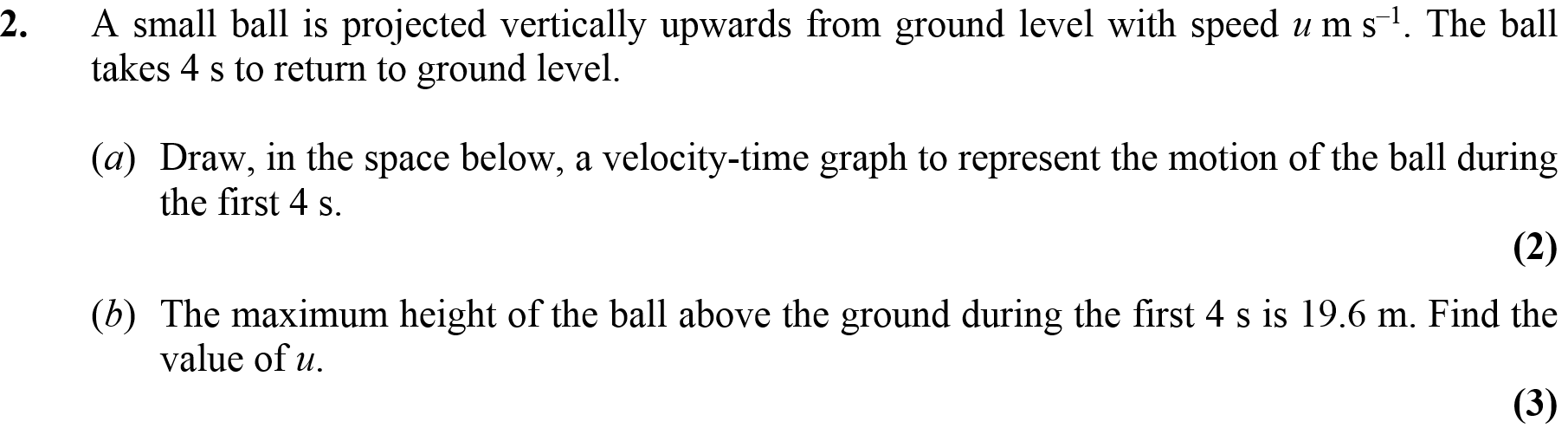 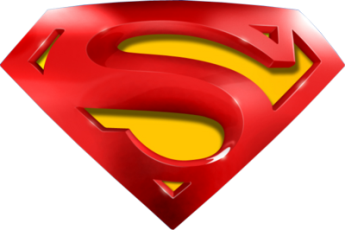 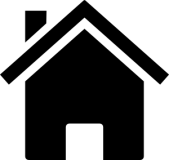 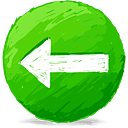 Jan 2009
A
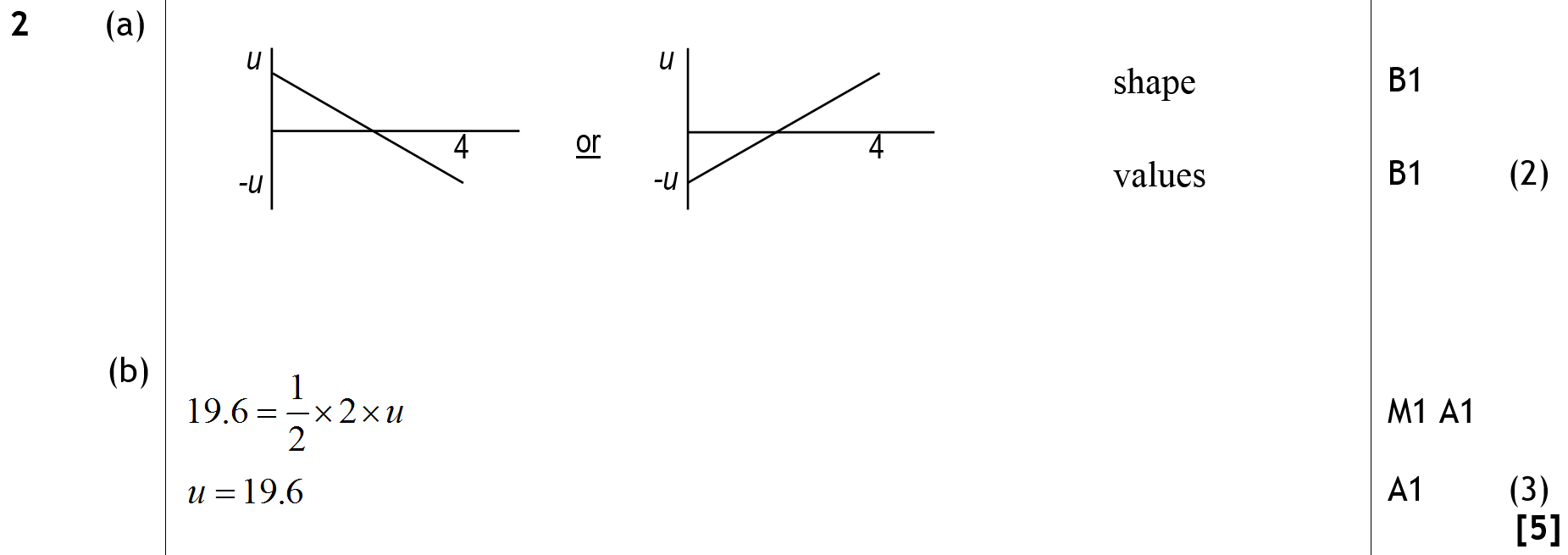 B
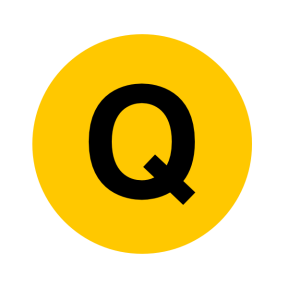 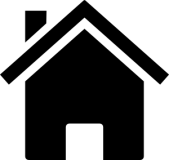 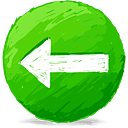 Jan 2010
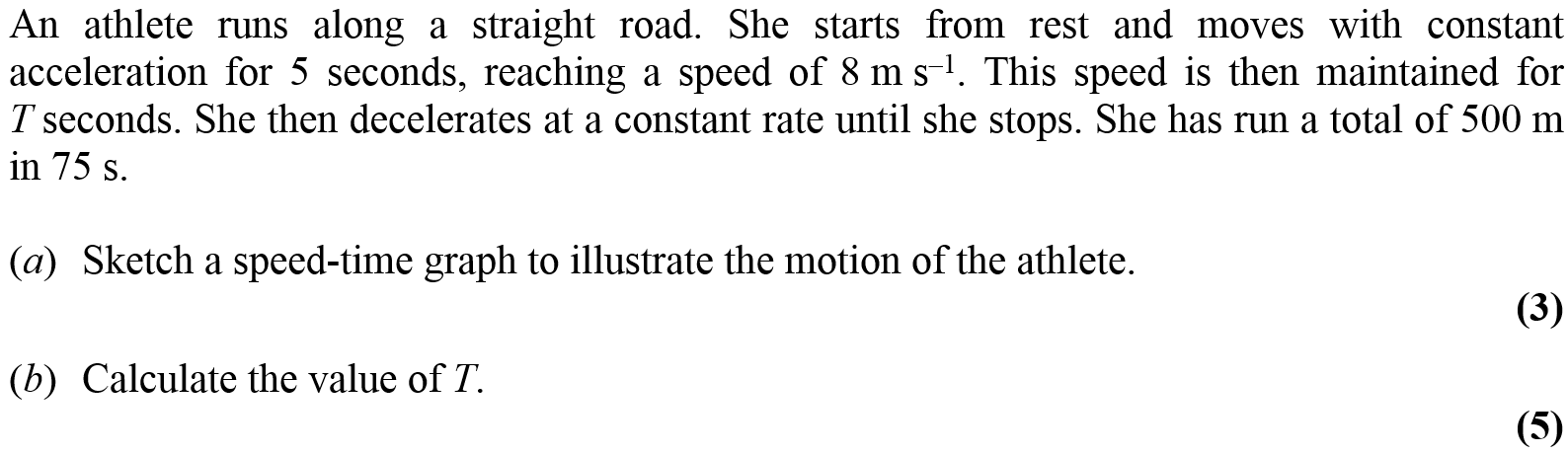 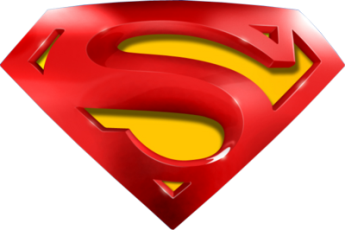 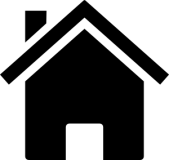 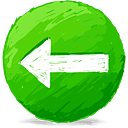 Jan 2010
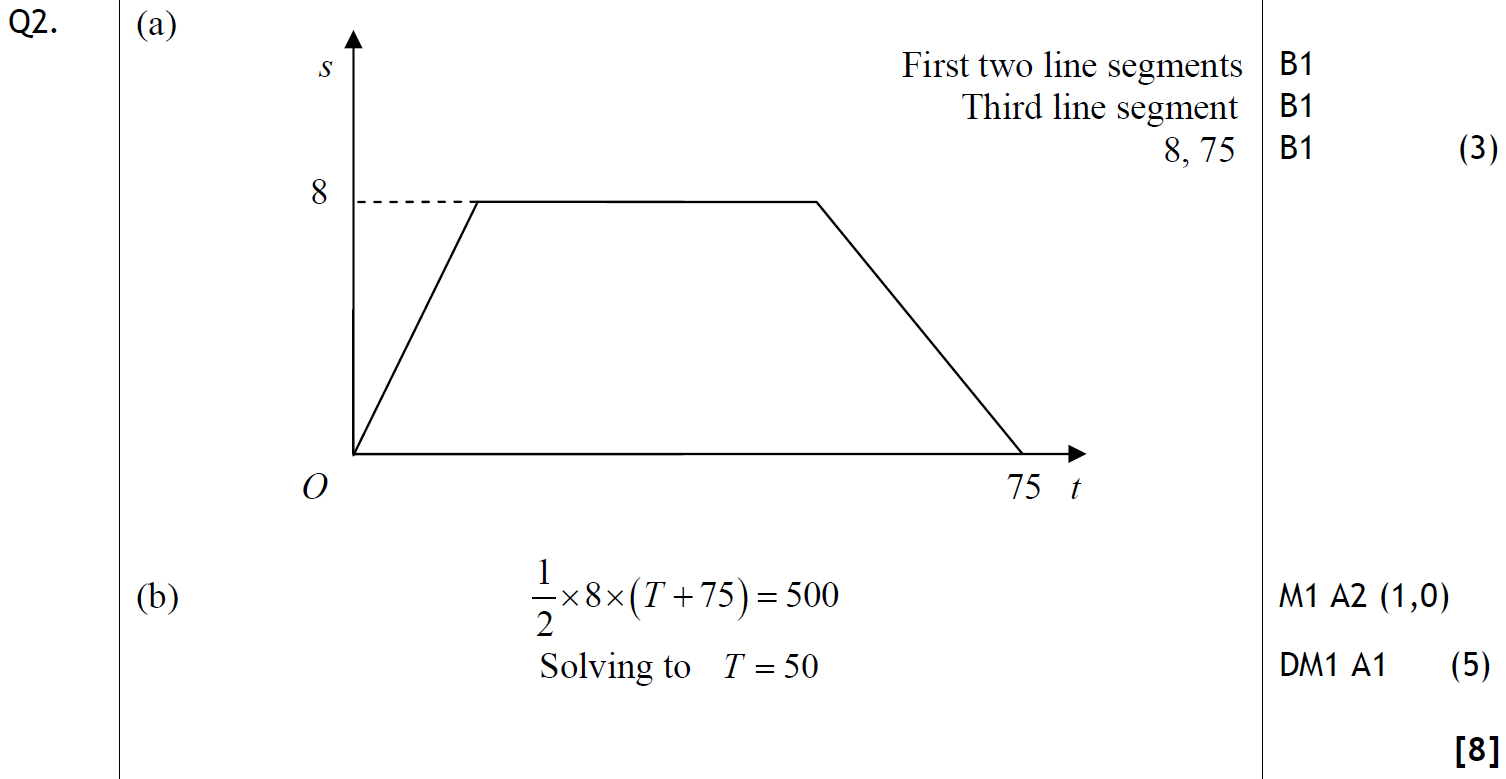 A
B
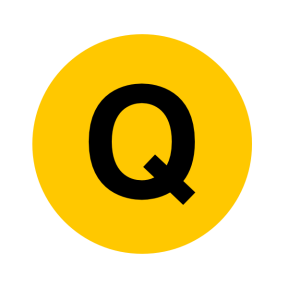 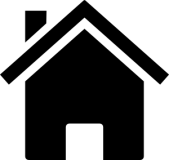 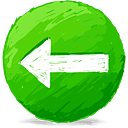 May 2010
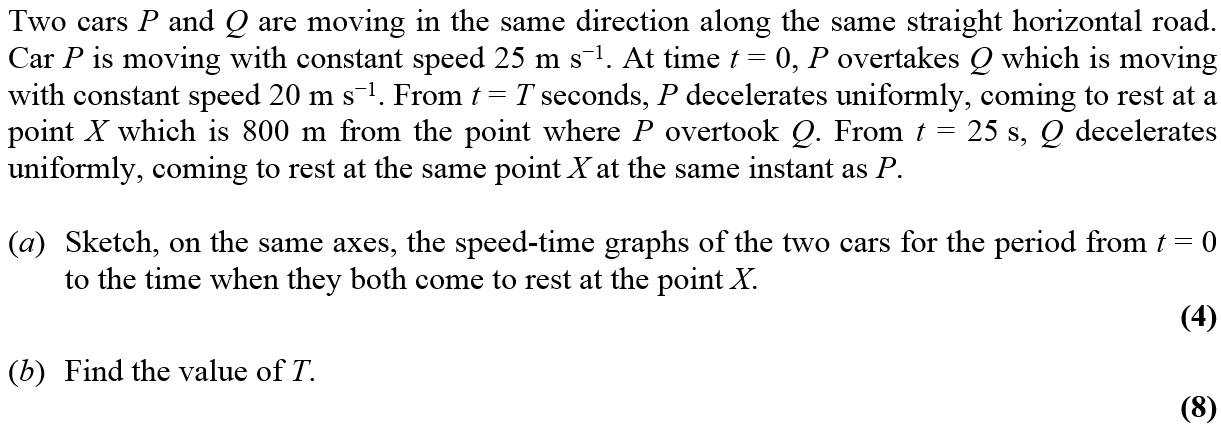 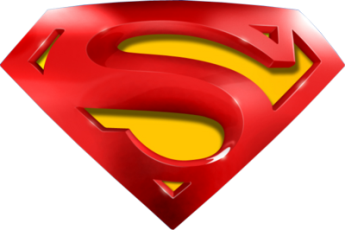 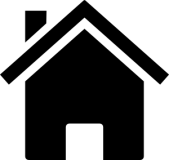 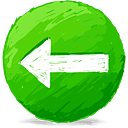 May 2010
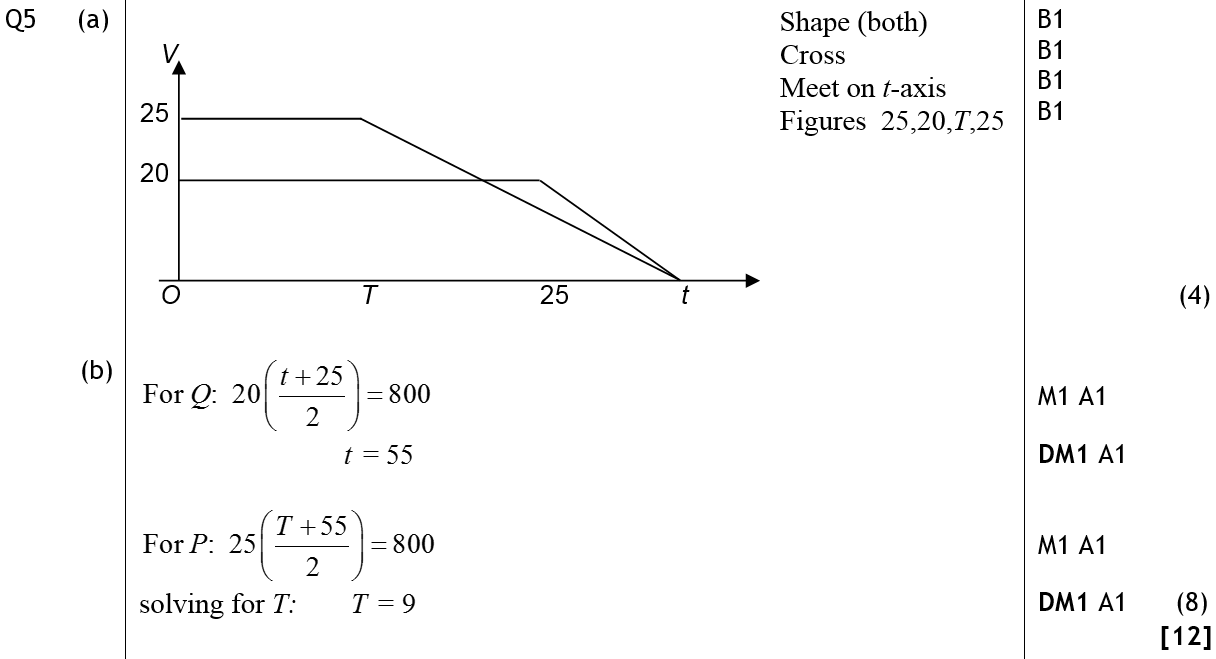 A
B
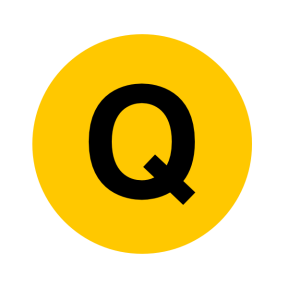 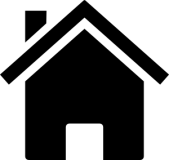 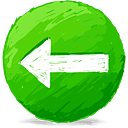 Jan 2011
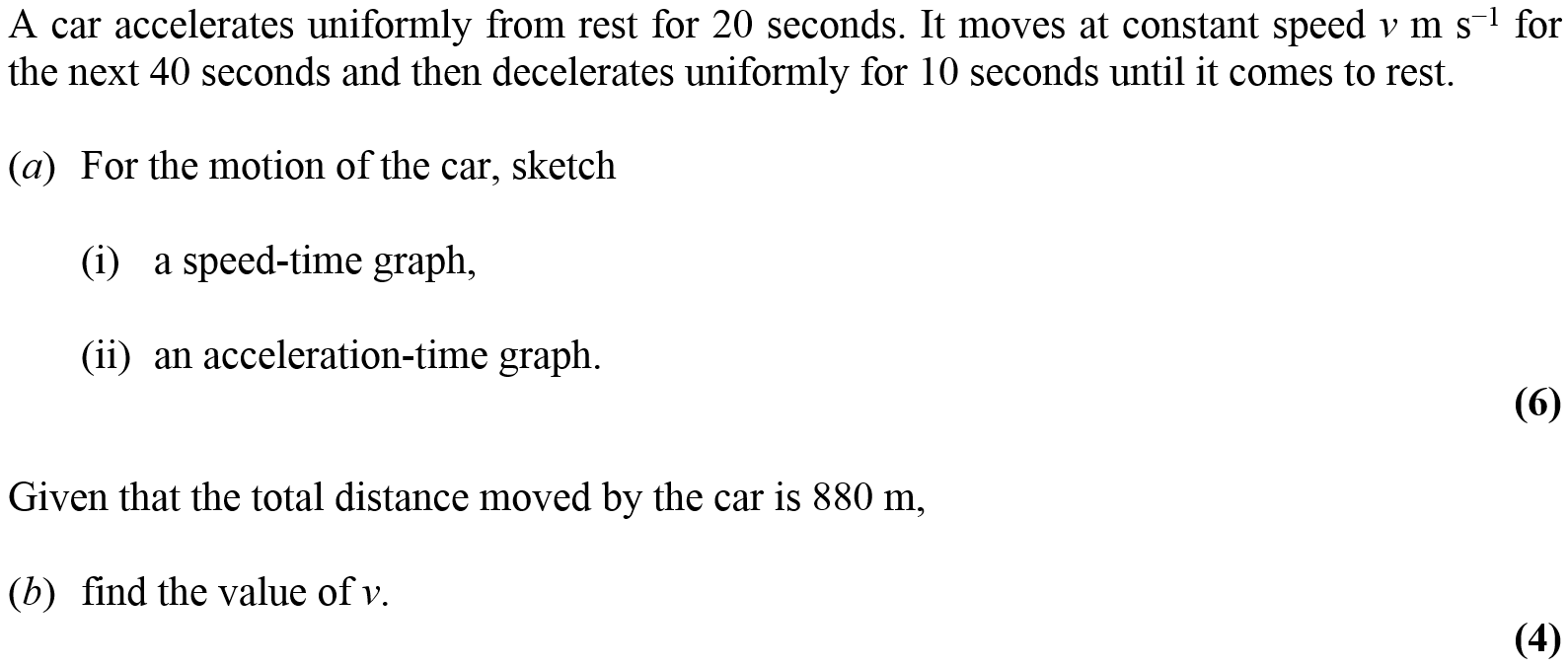 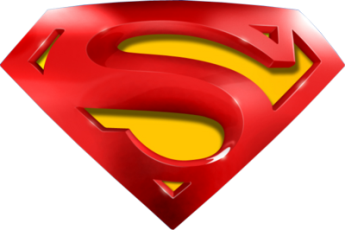 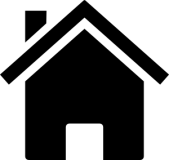 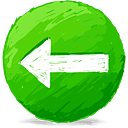 A (i)
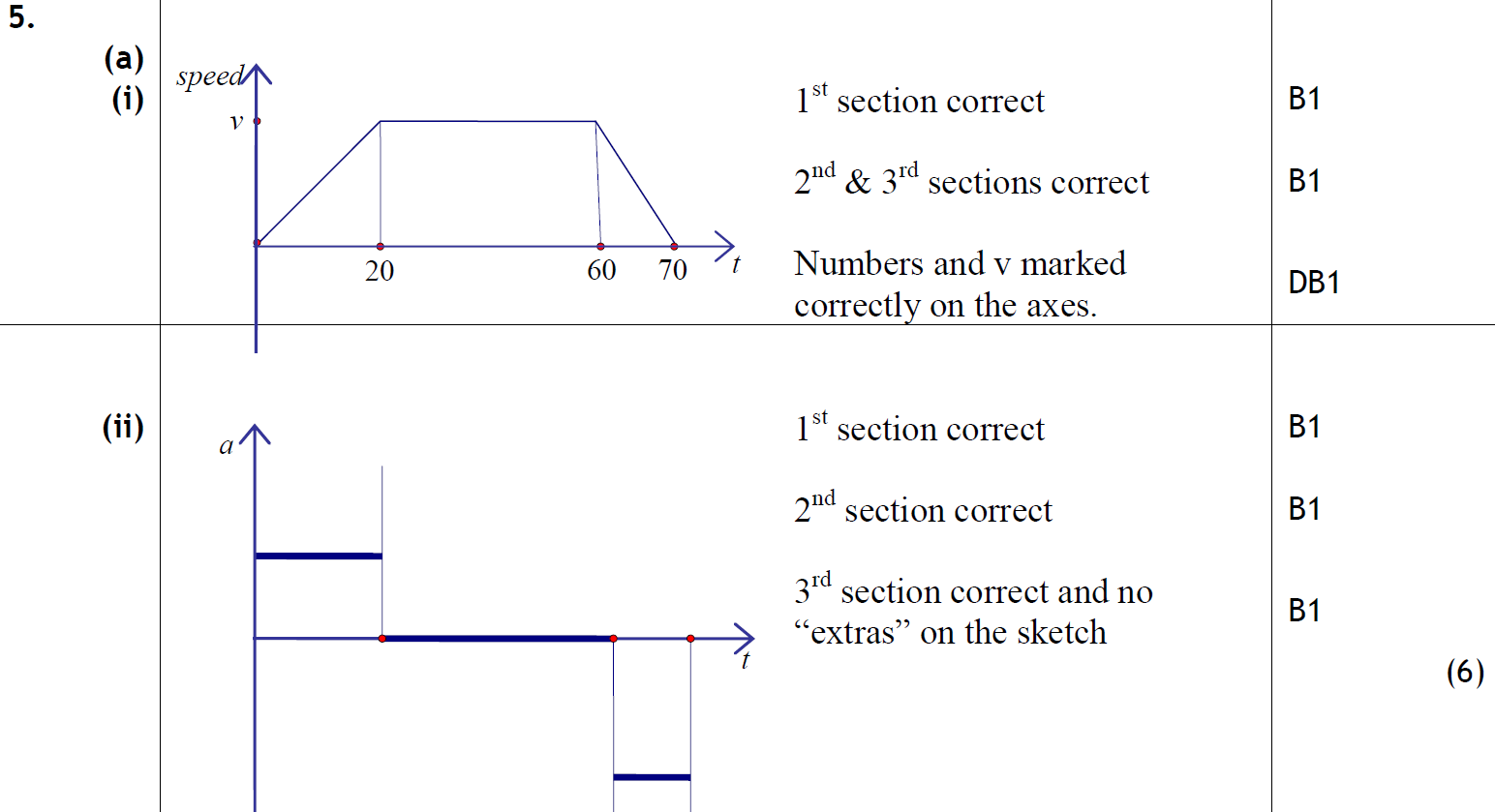 Jan 2011
A (ii)
B
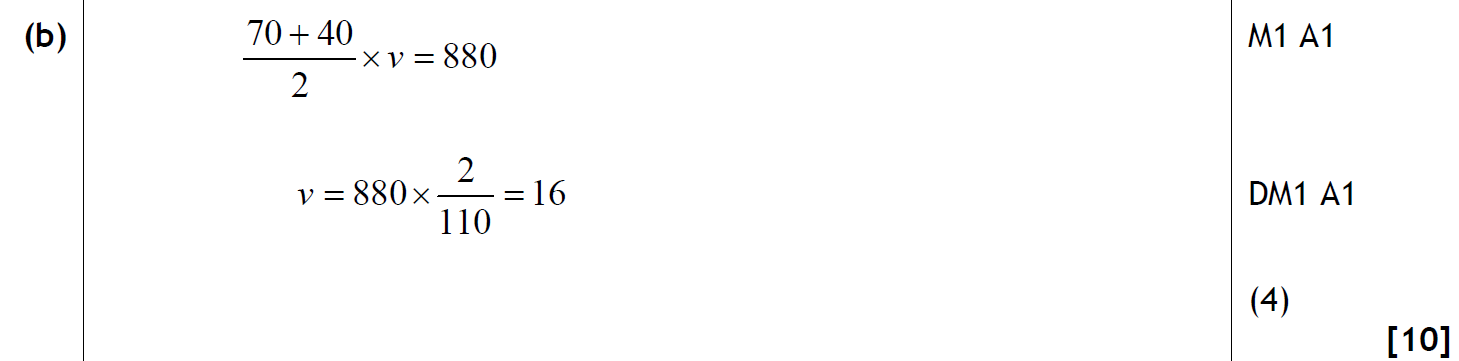 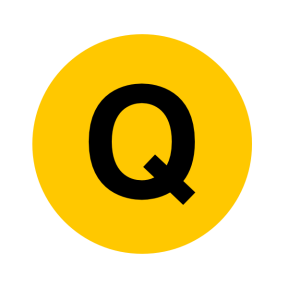 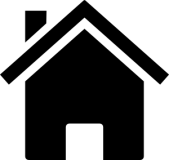 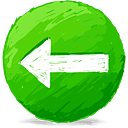 May 2011
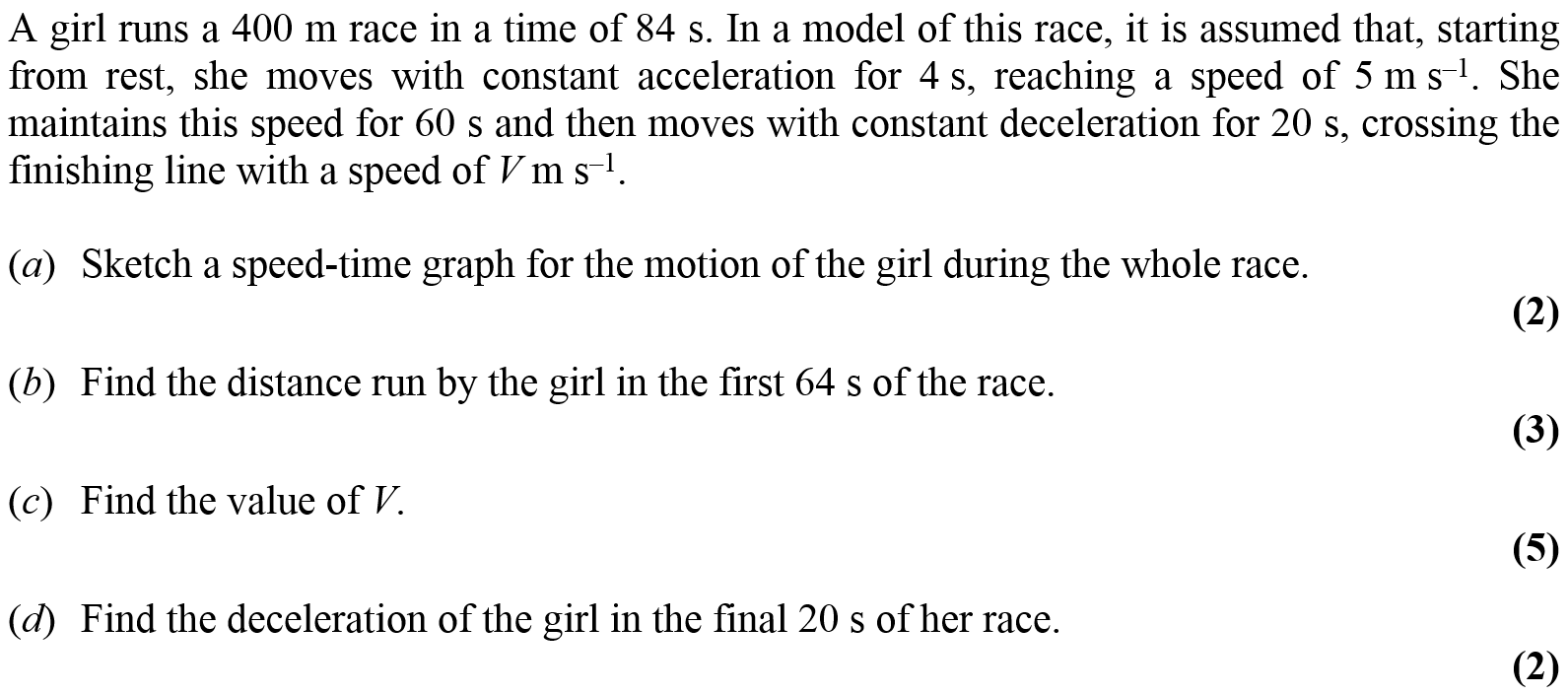 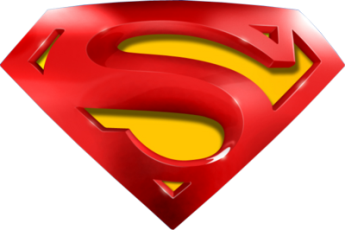 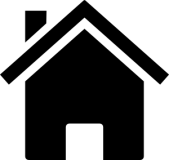 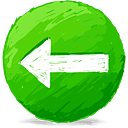 May 2011
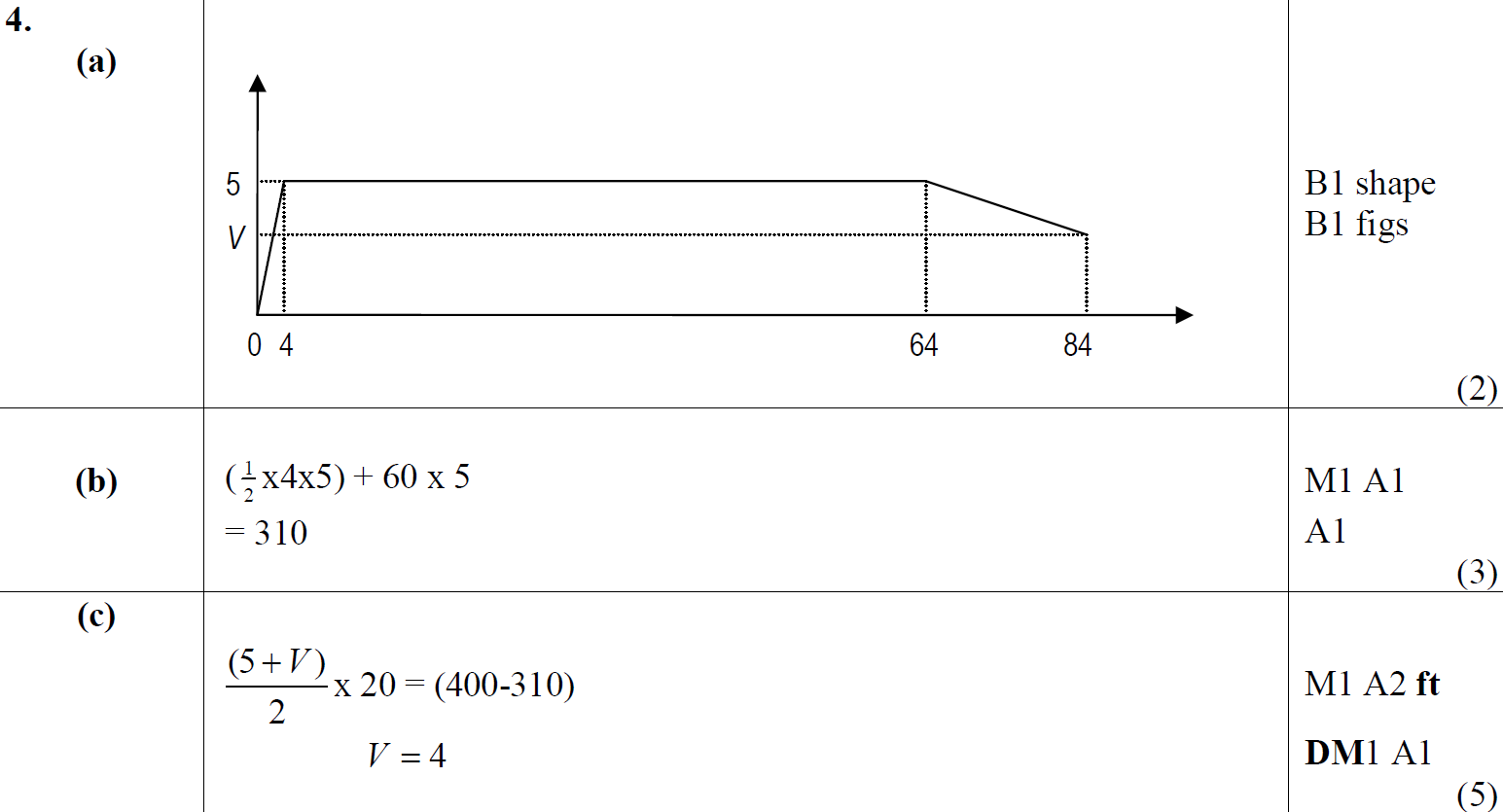 A
B
C
D
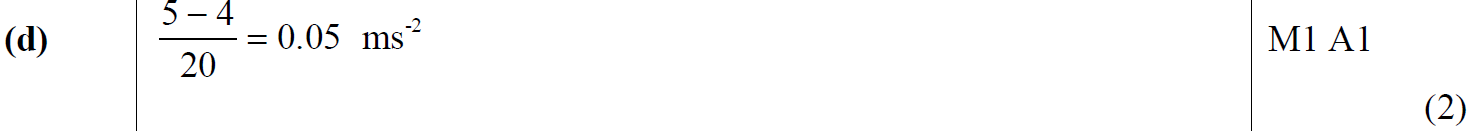 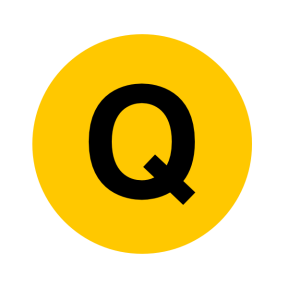 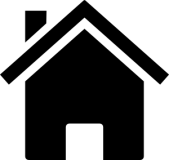 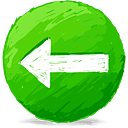 Jan 2012
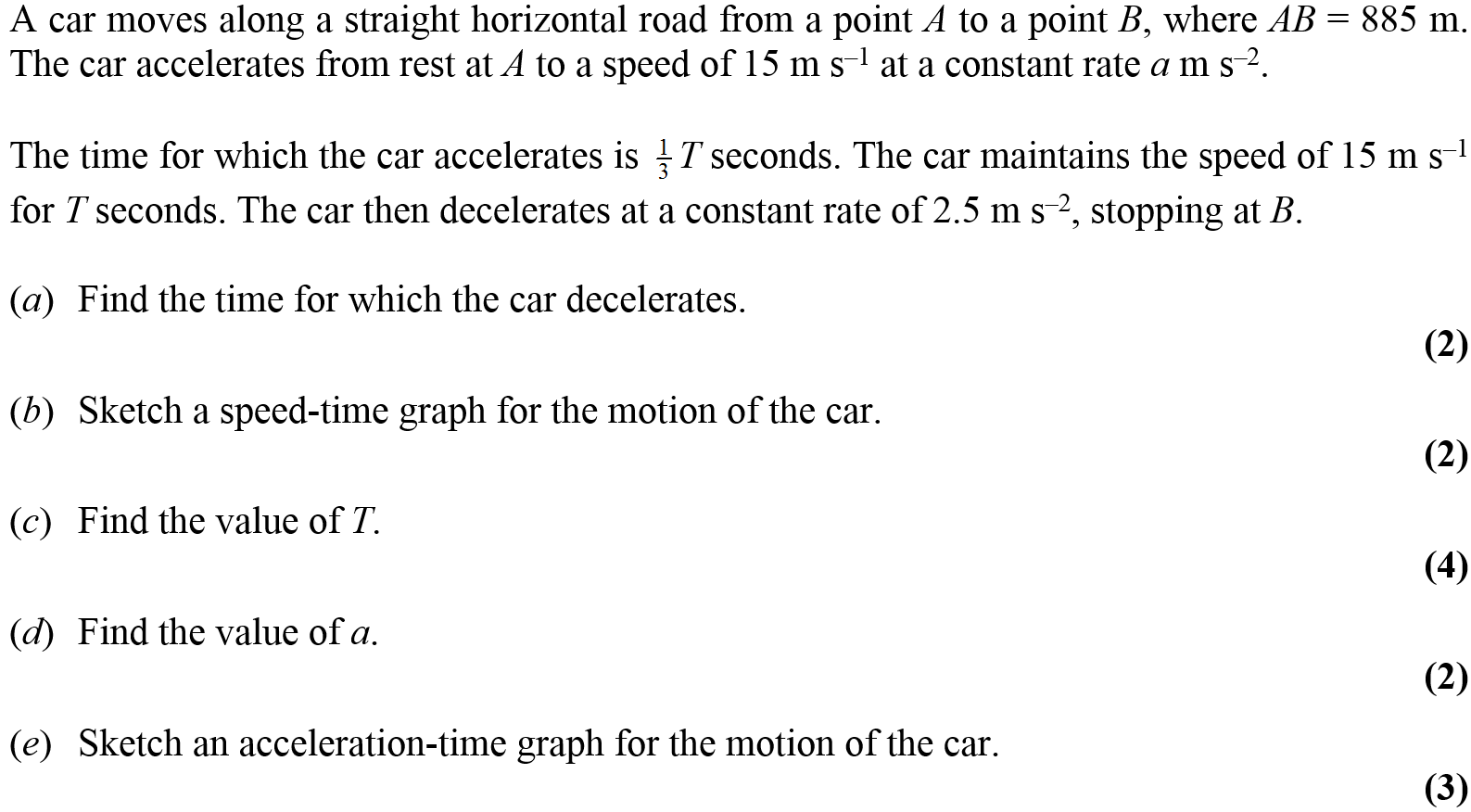 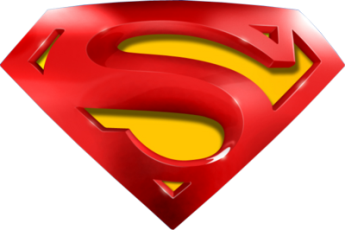 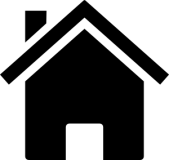 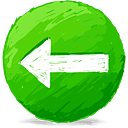 Jan 2012
A
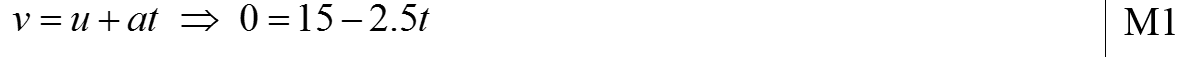 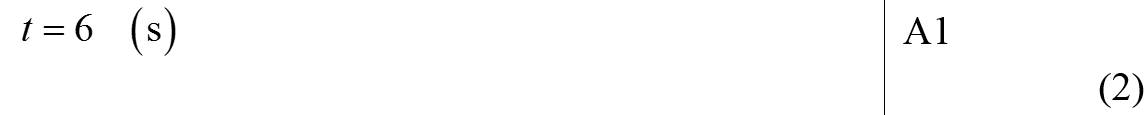 B
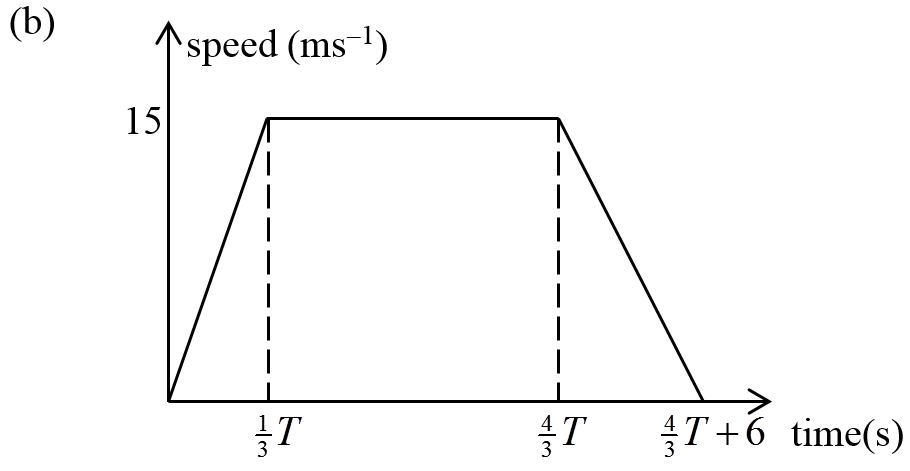 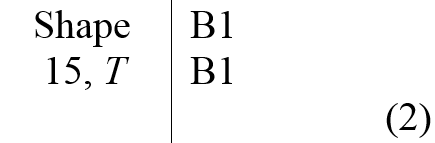 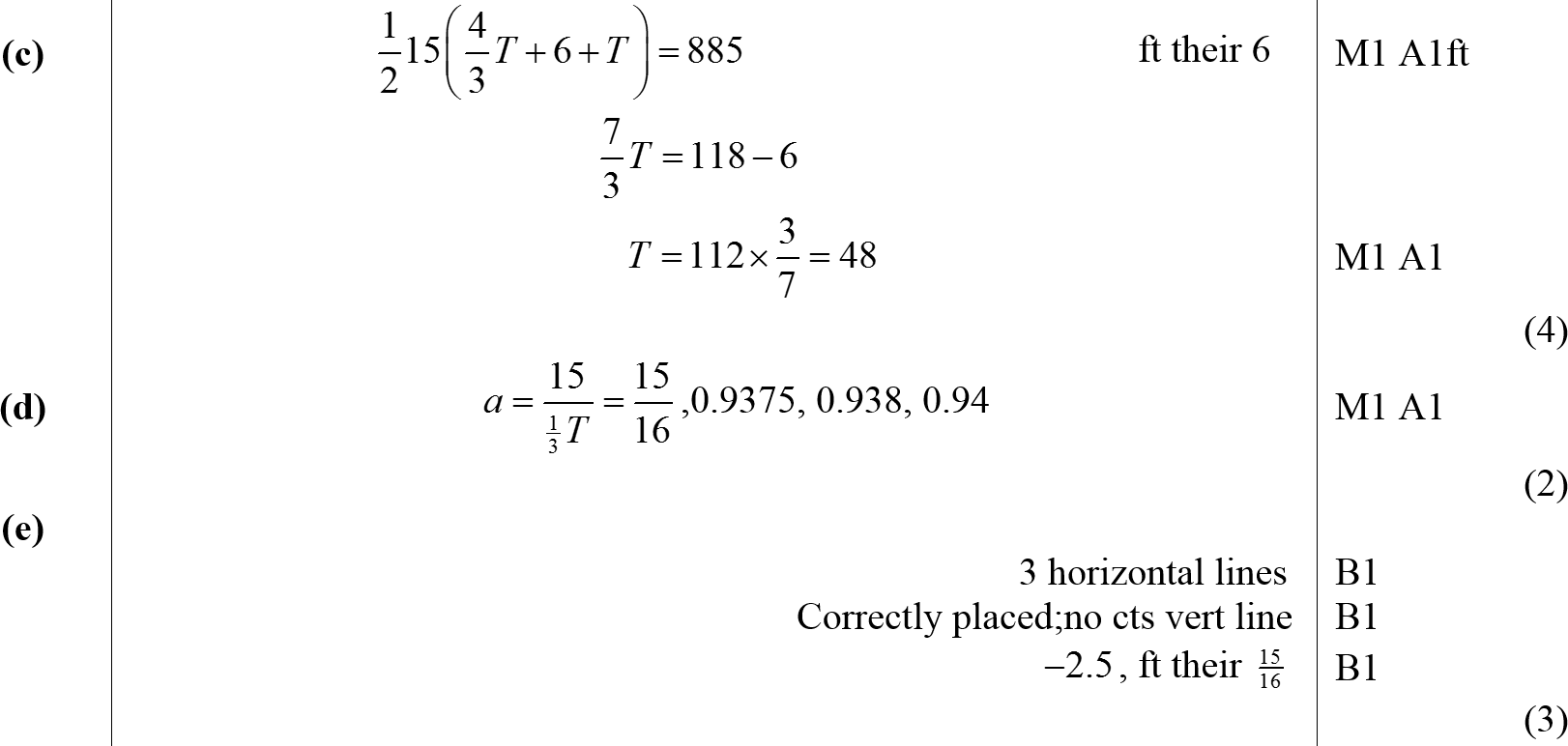 C
D
E
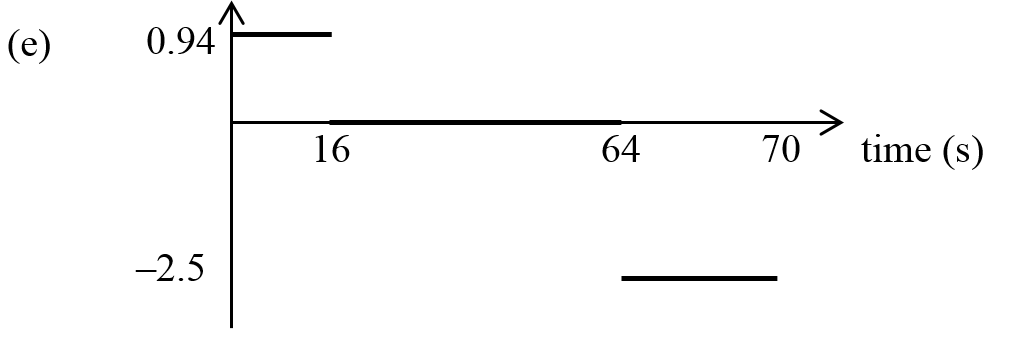 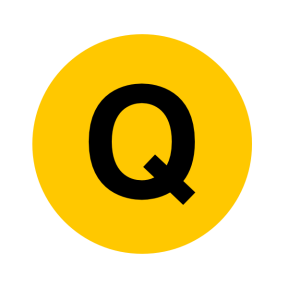 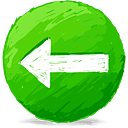 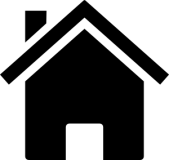 May 2012
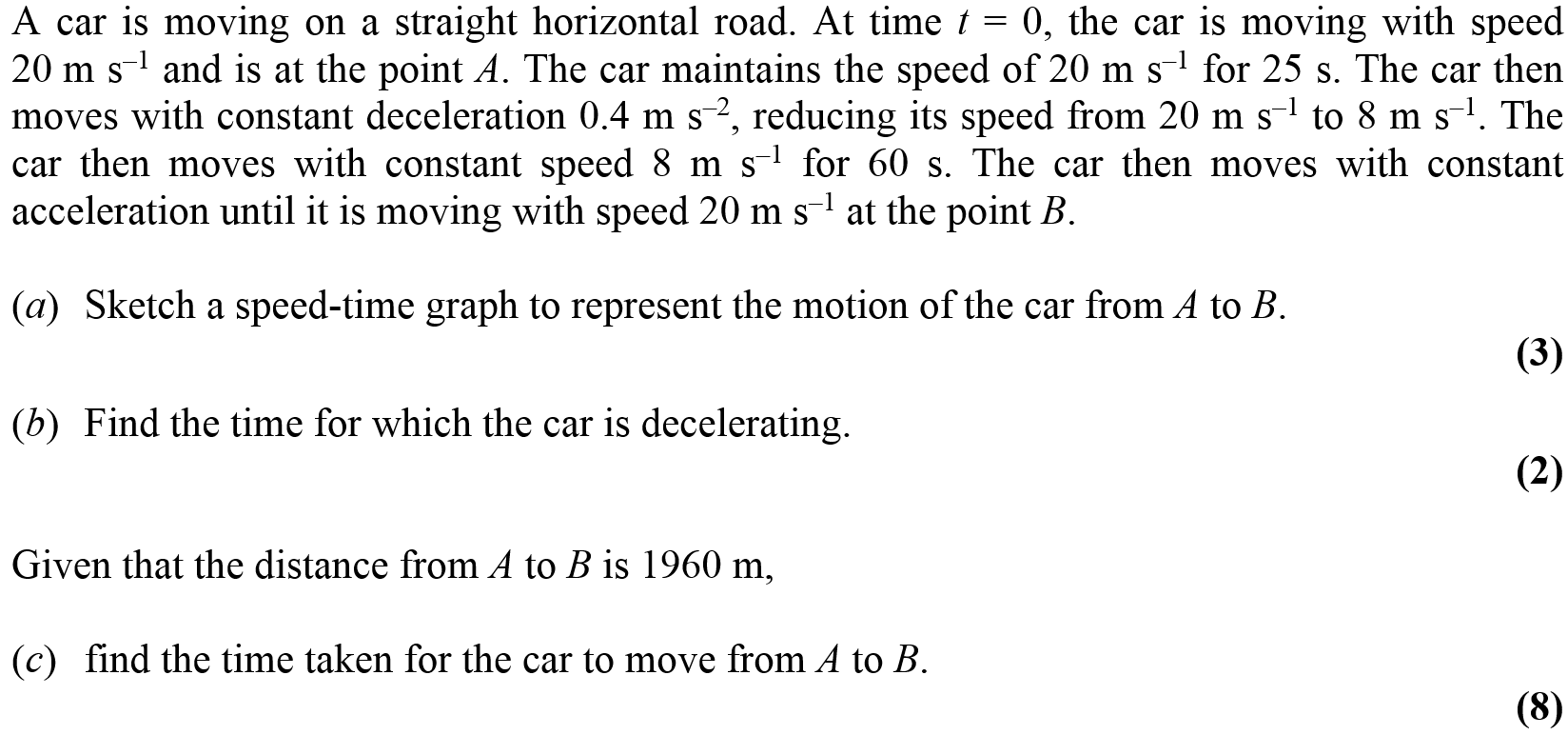 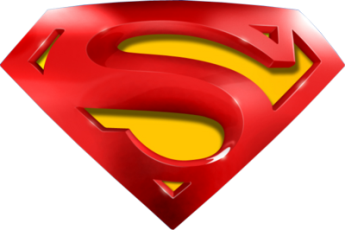 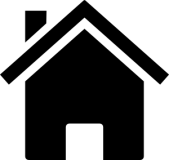 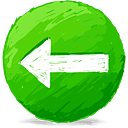 May 2012
A
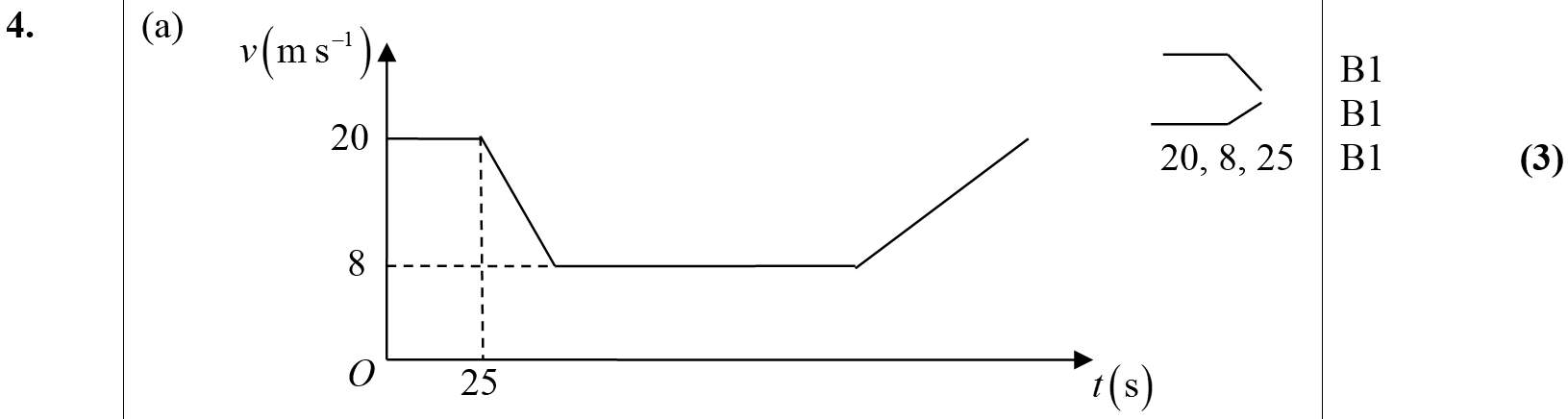 B
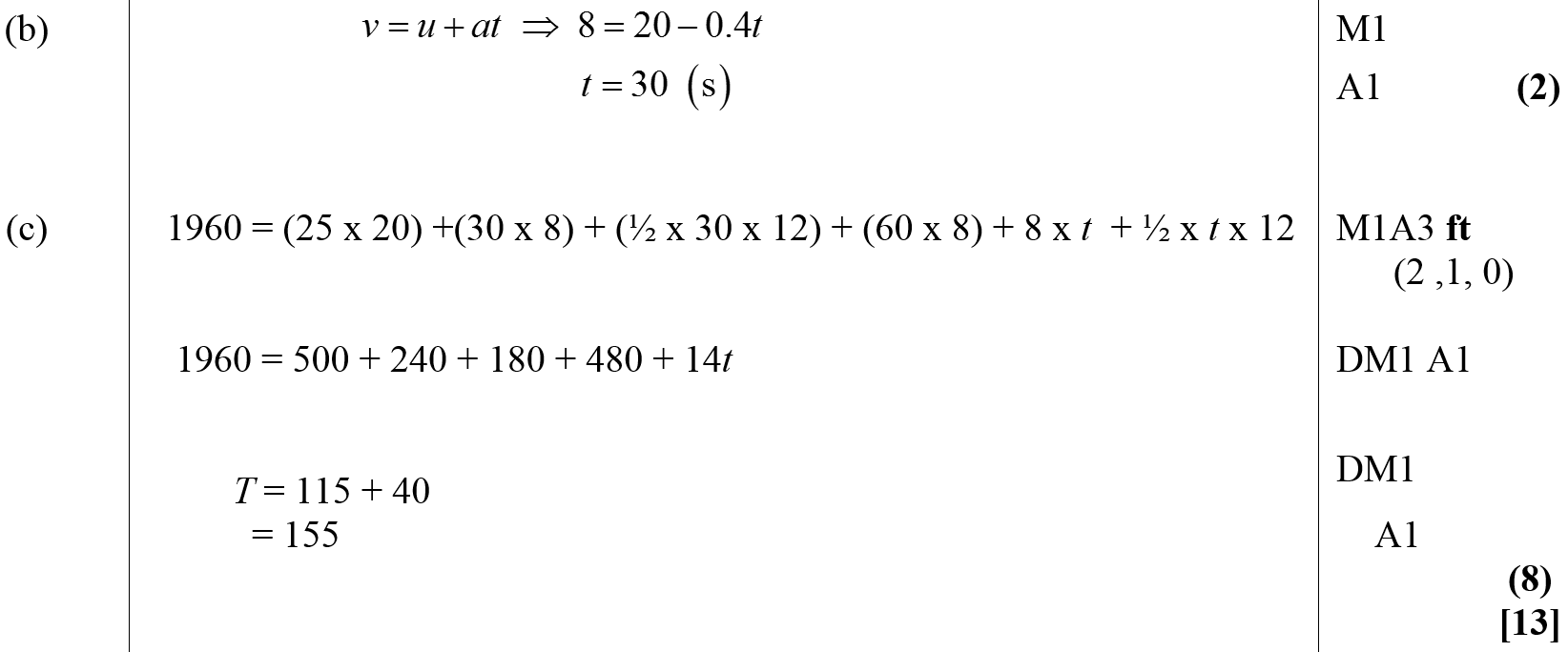 C
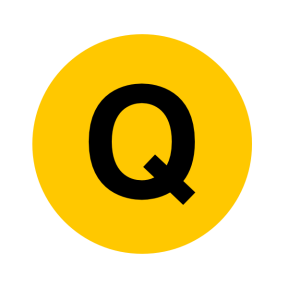 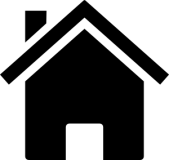 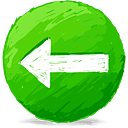 Jan 2013
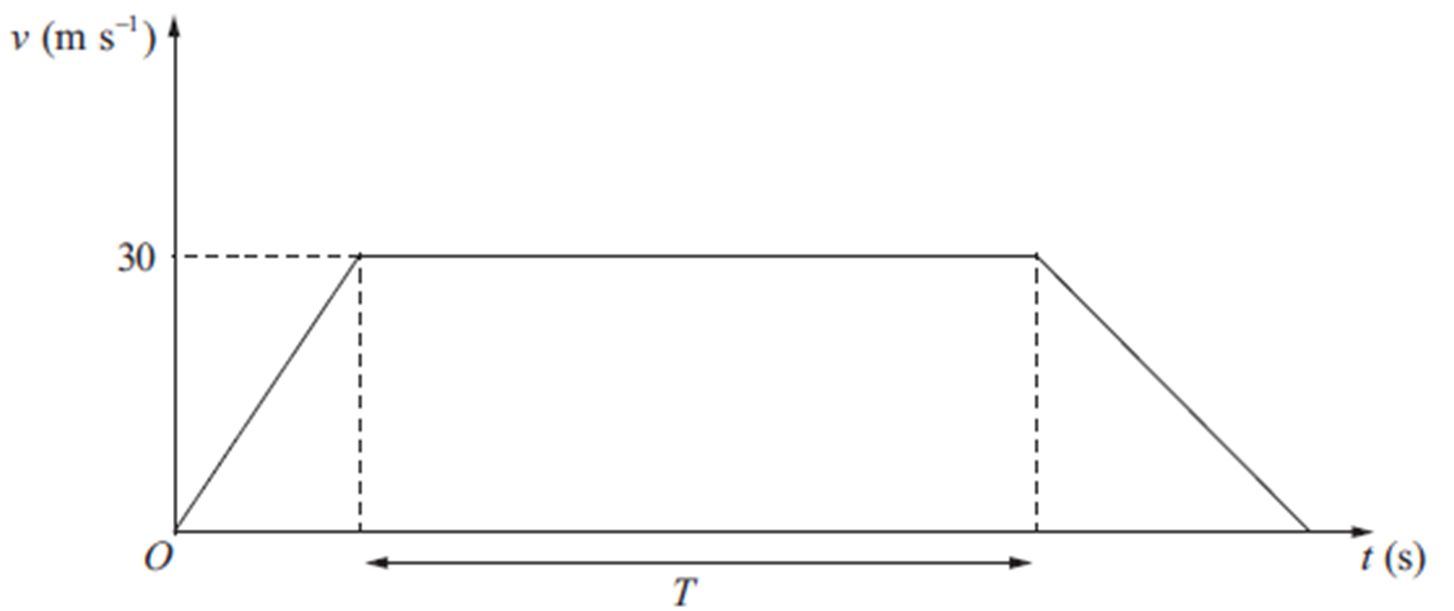 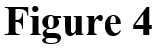 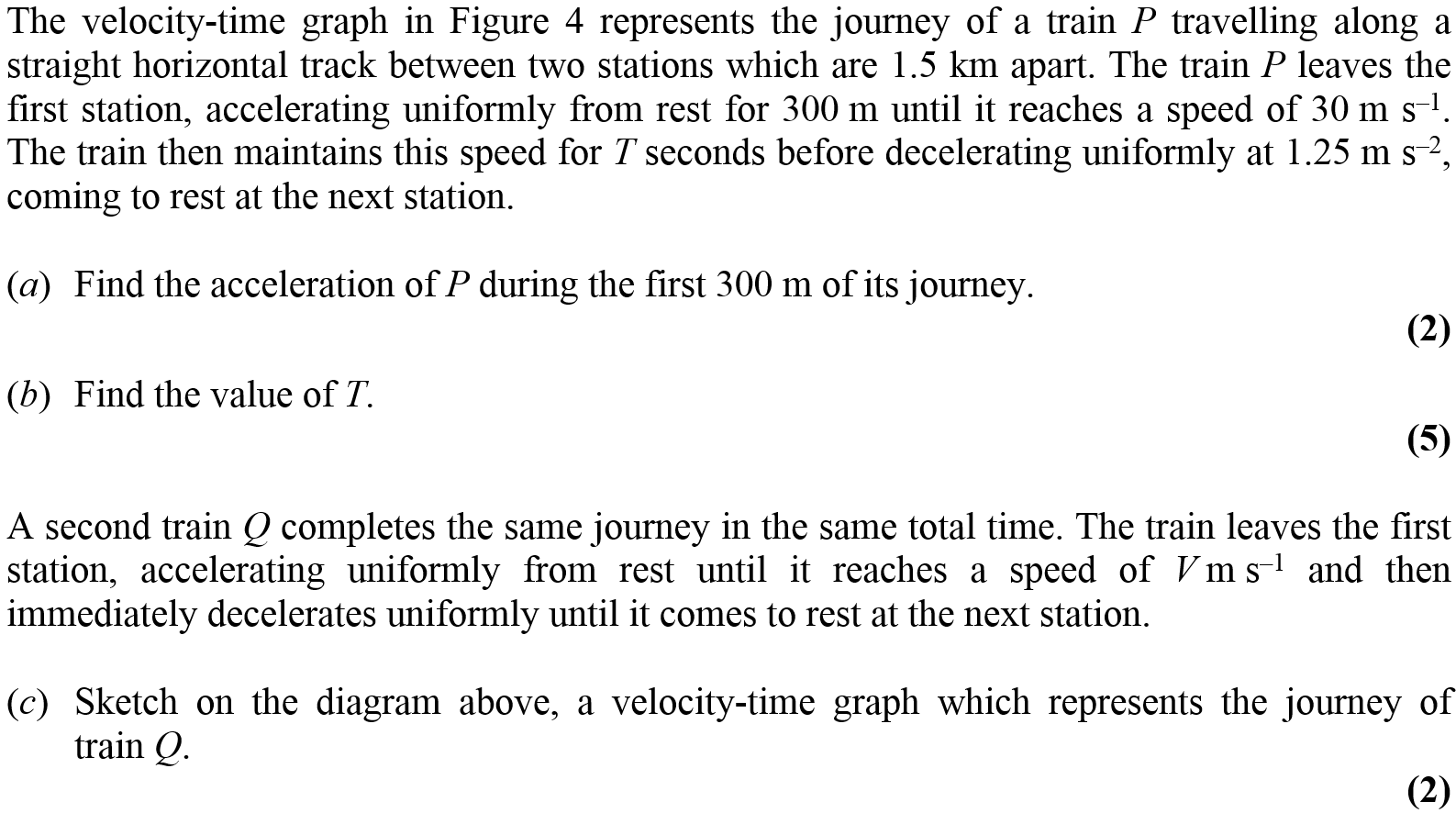 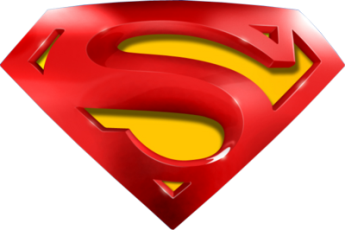 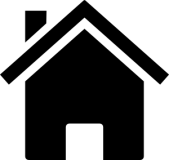 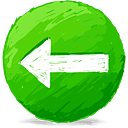 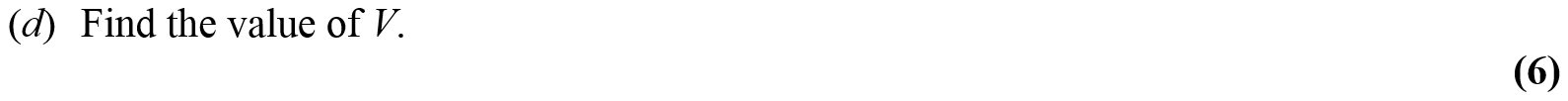 Jan 2013
A
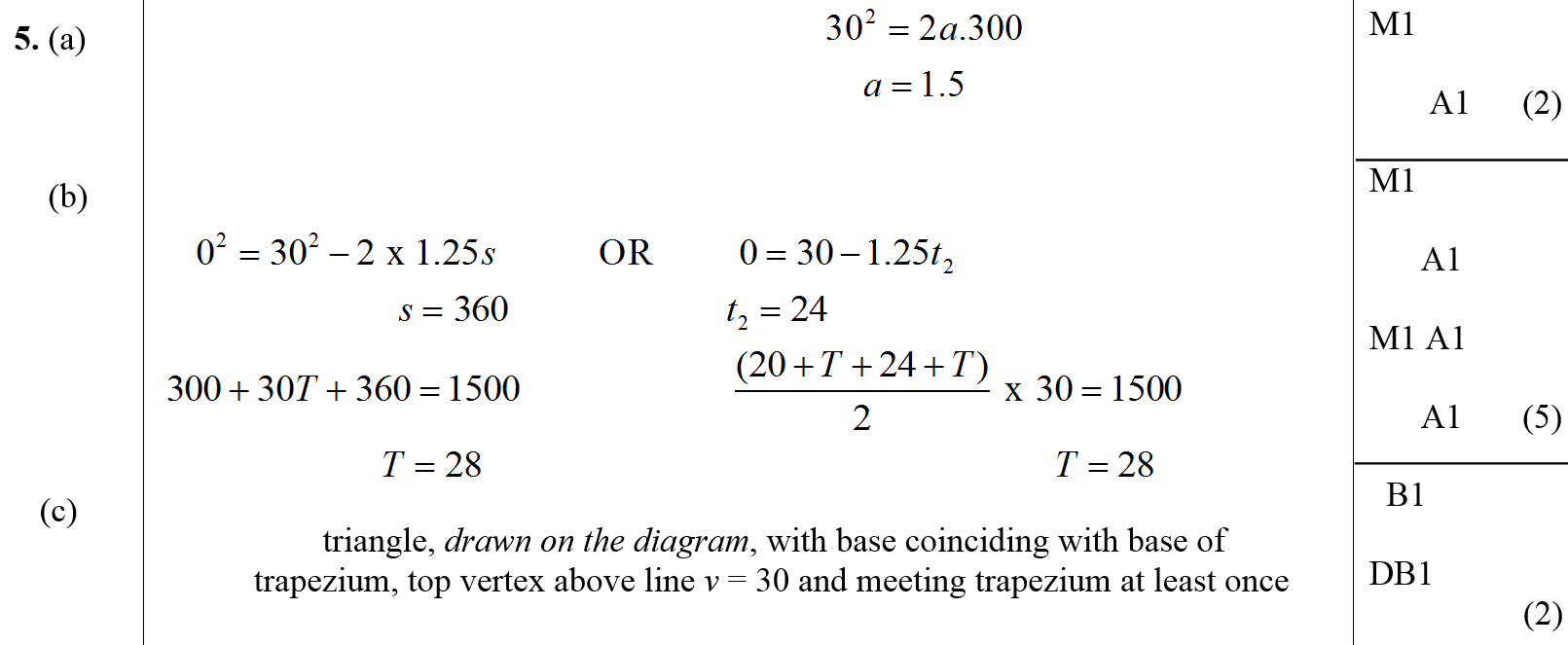 B
C
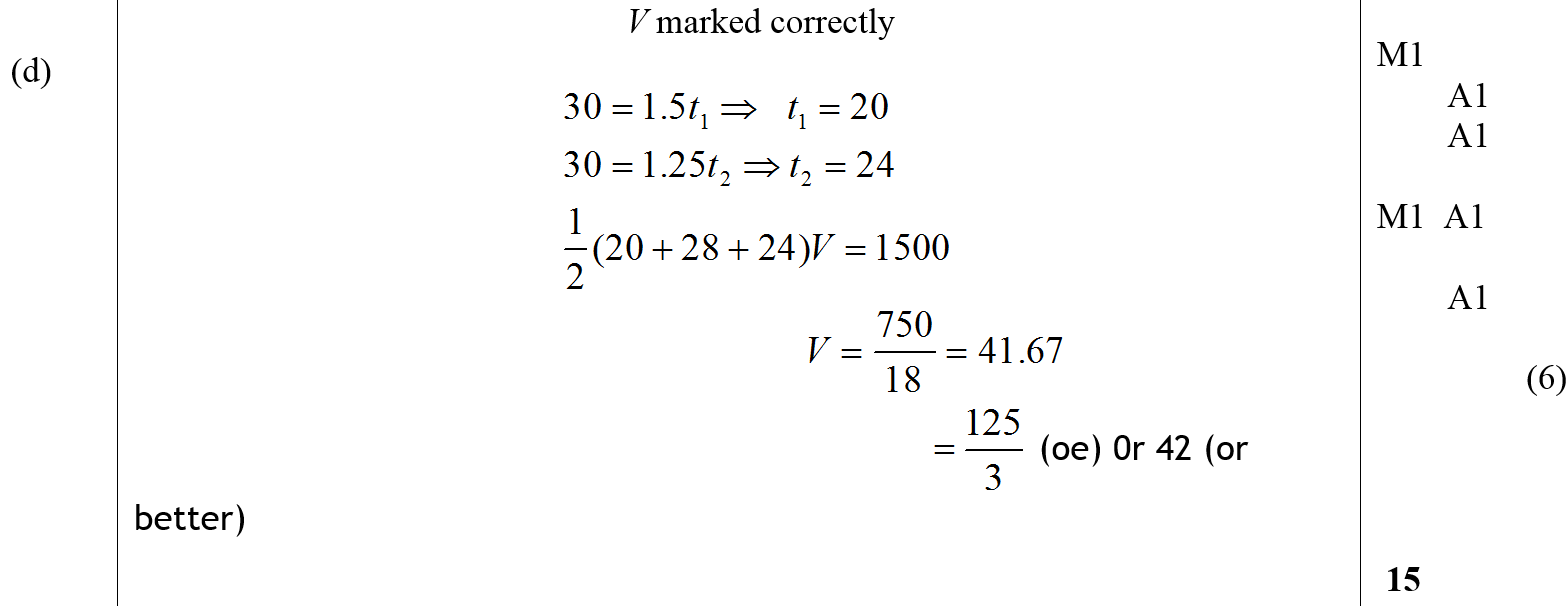 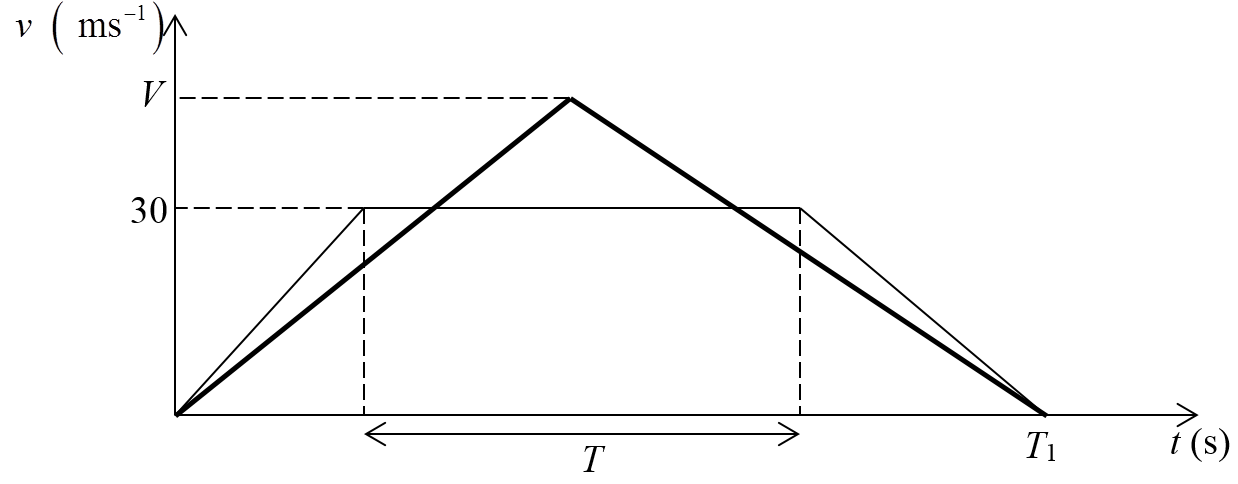 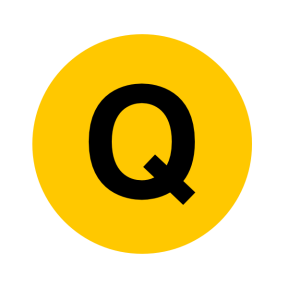 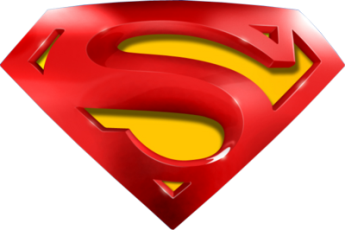 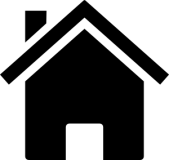 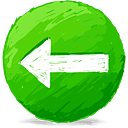 Jan 2013
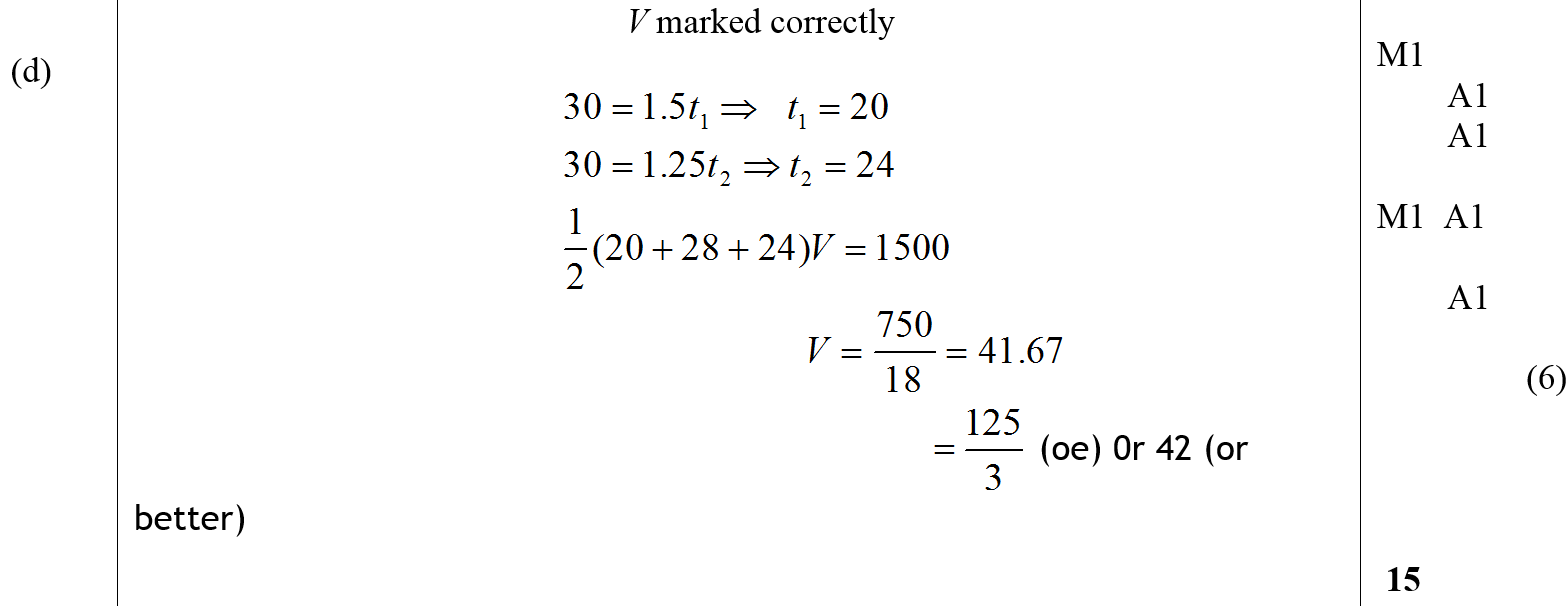 D
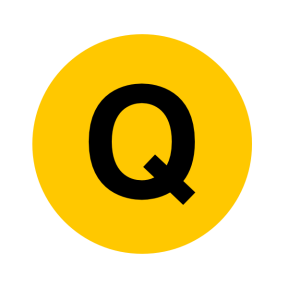 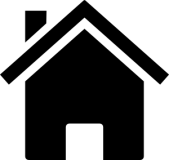 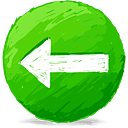 May 2013
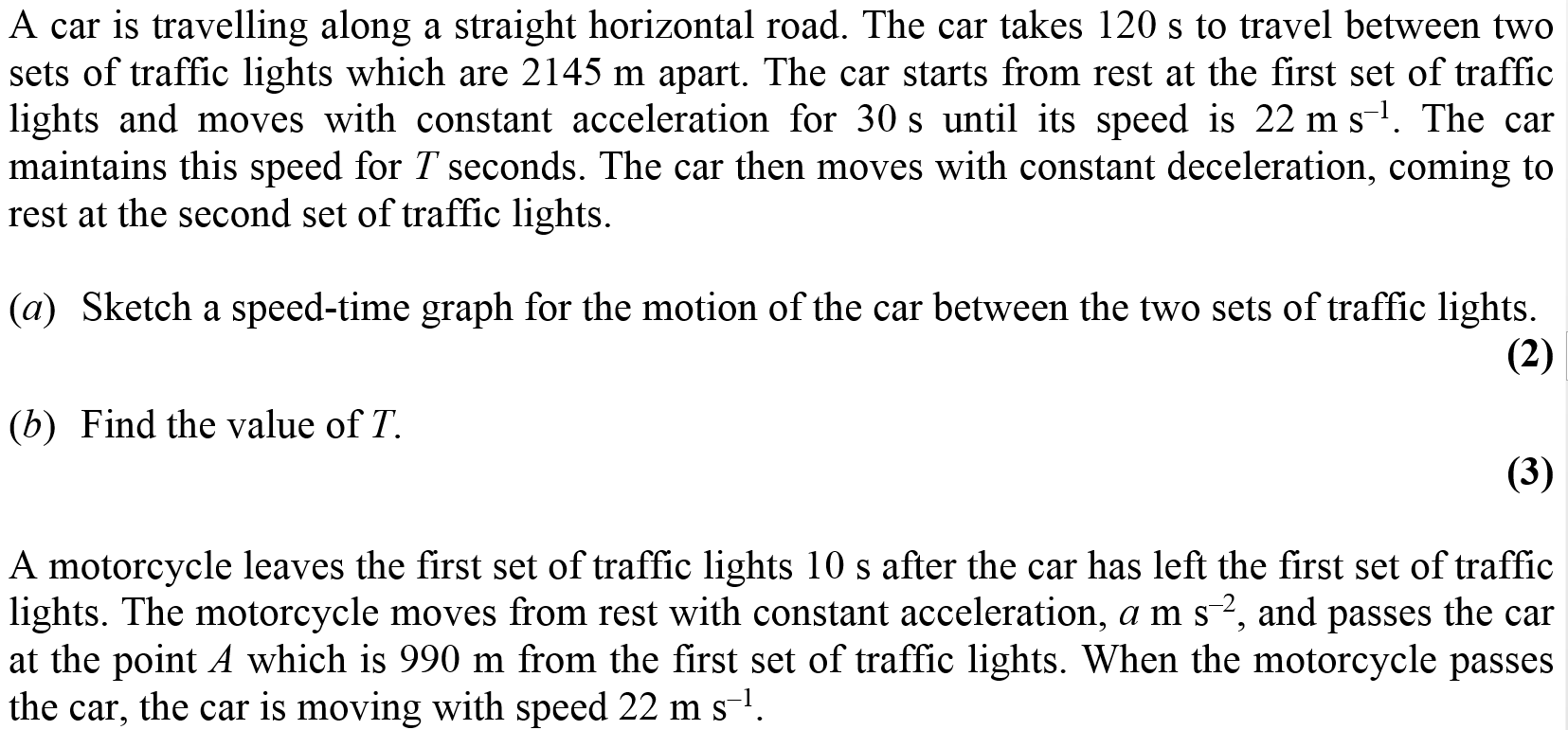 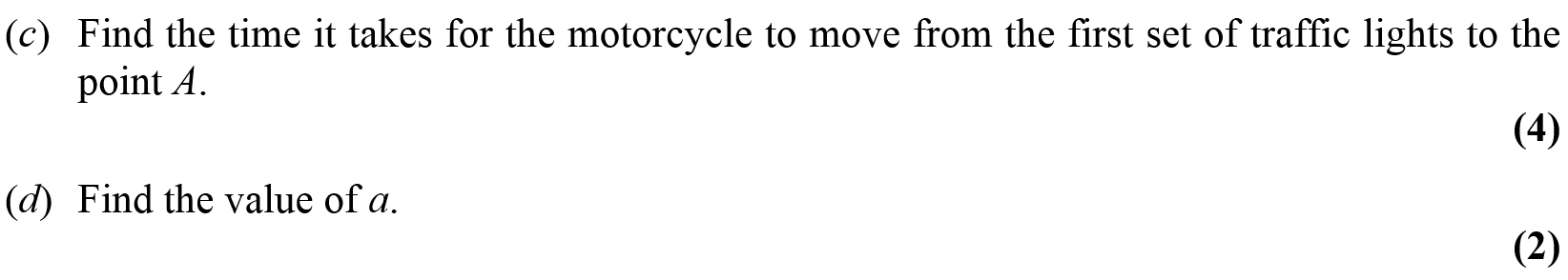 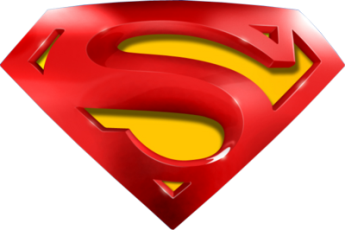 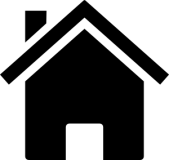 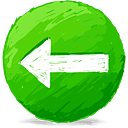 May 2013
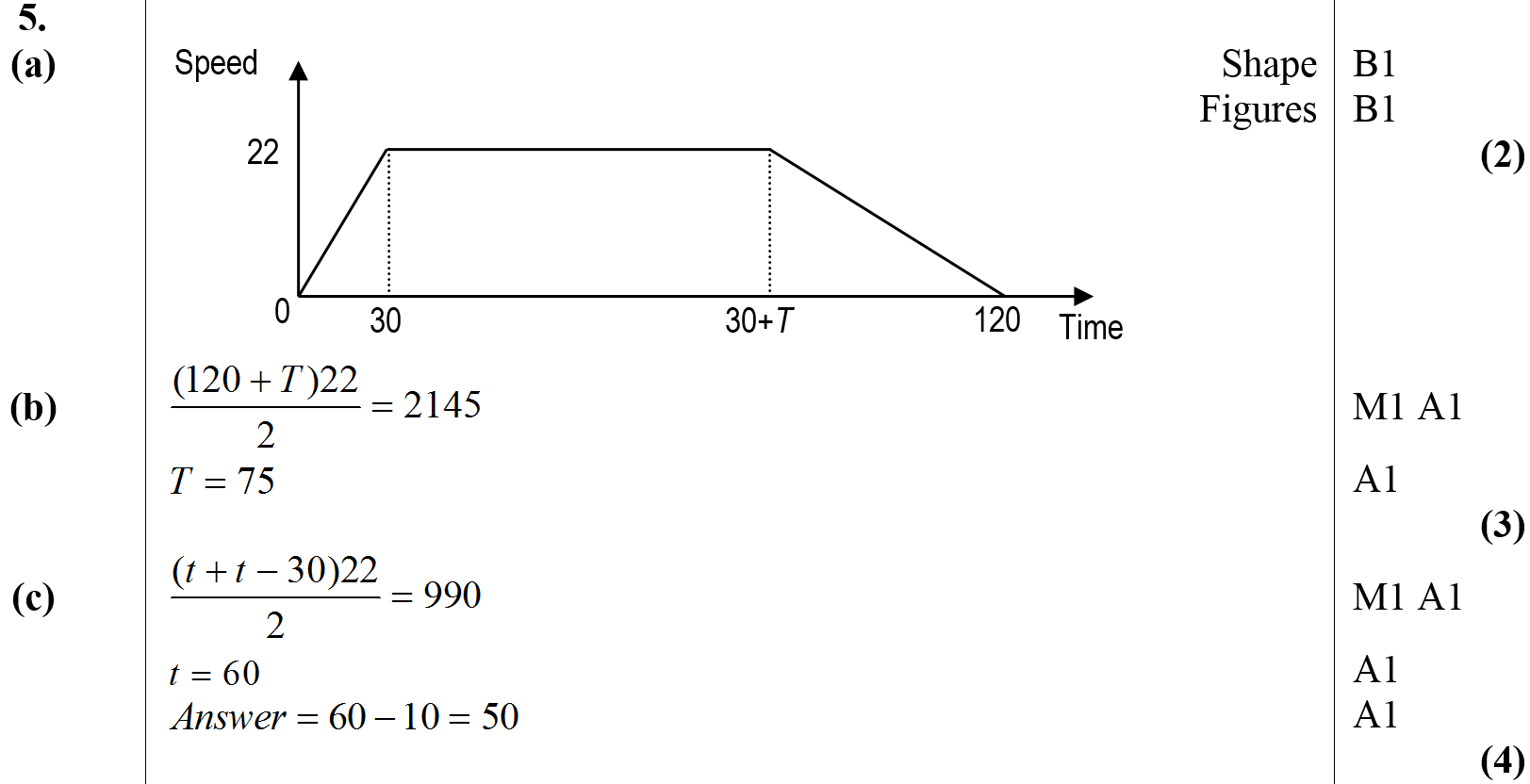 A
B
C
D
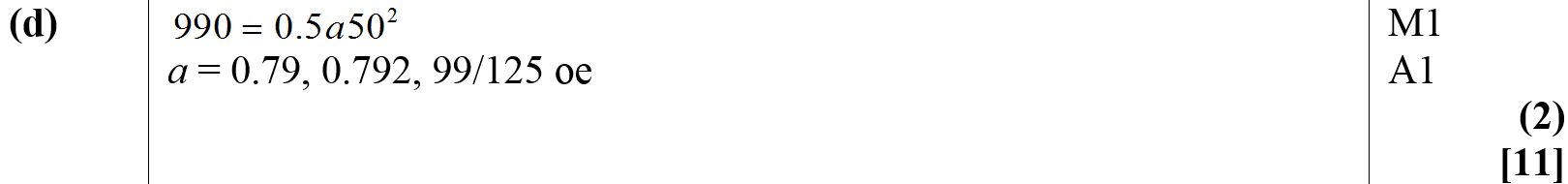 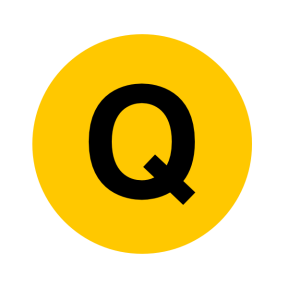 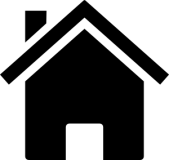 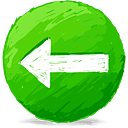 June 2014
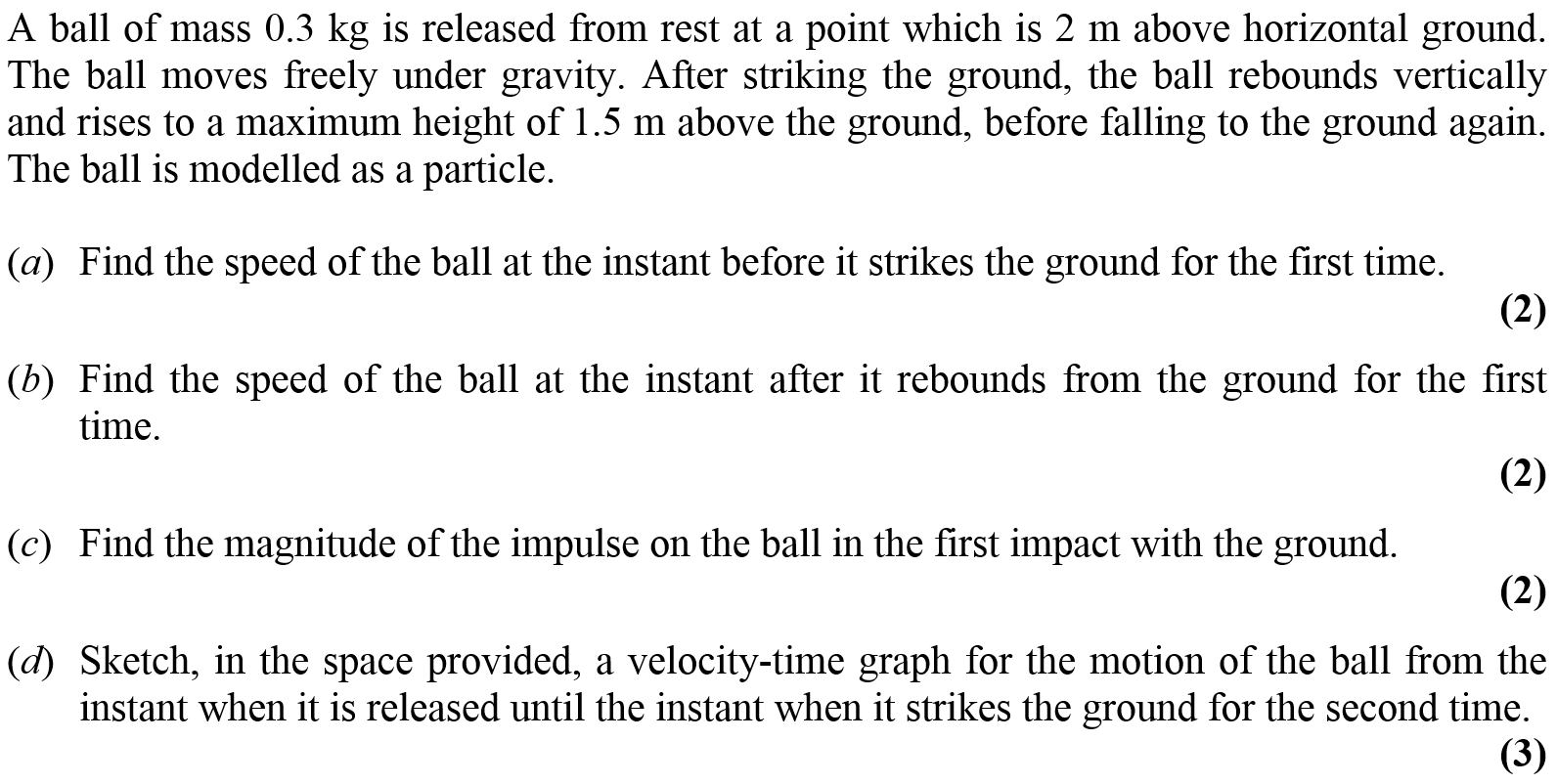 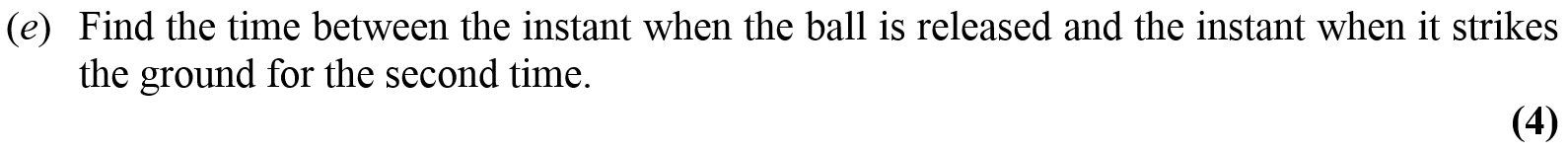 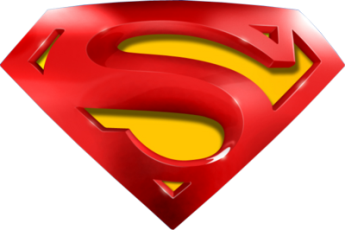 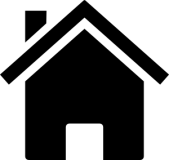 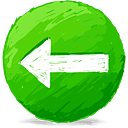 June 2014
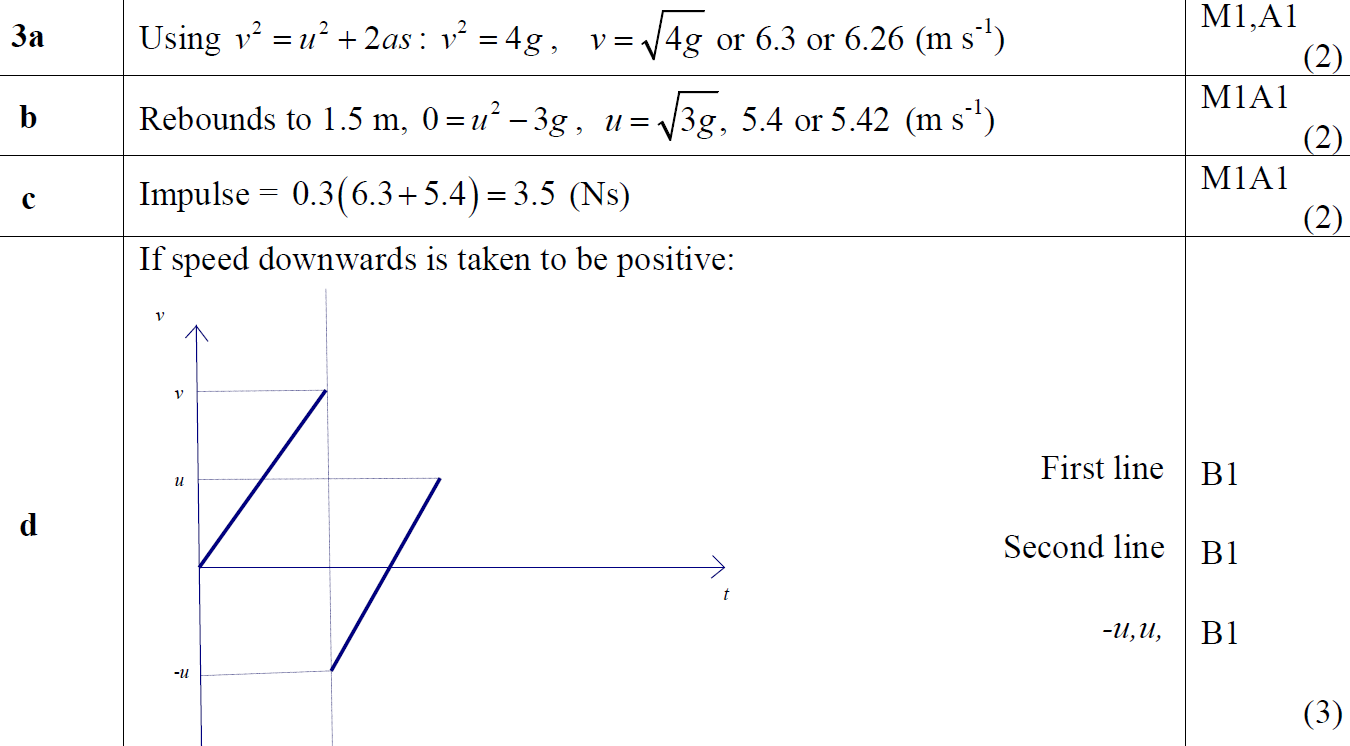 A
B
C
D
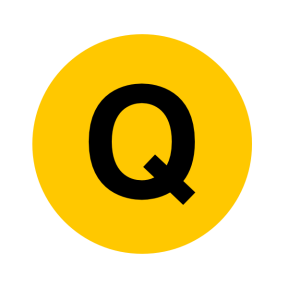 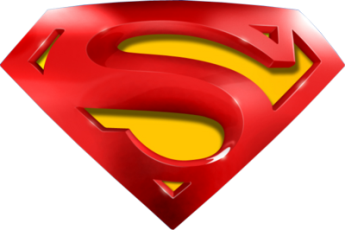 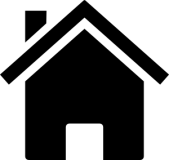 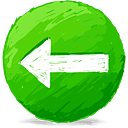 June 2014
E
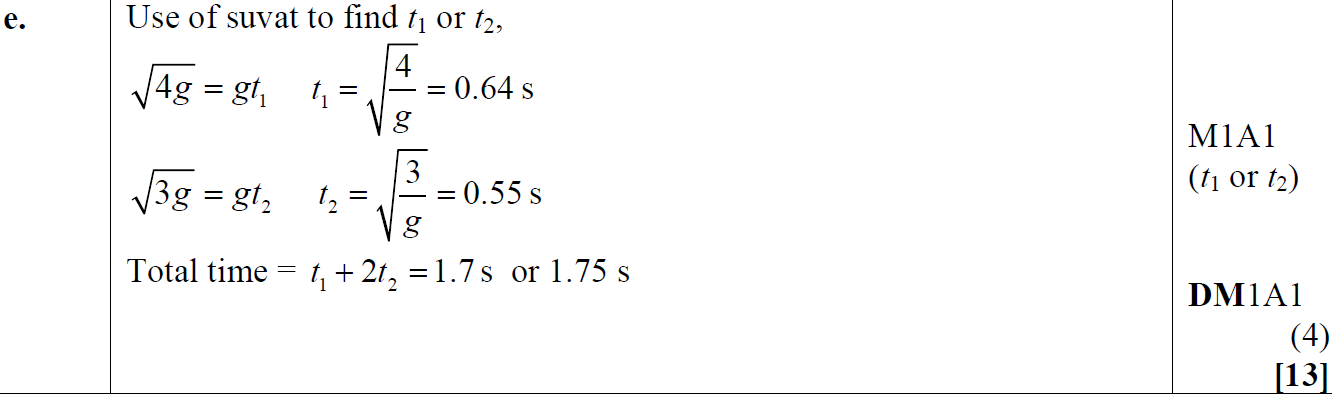 General Notes
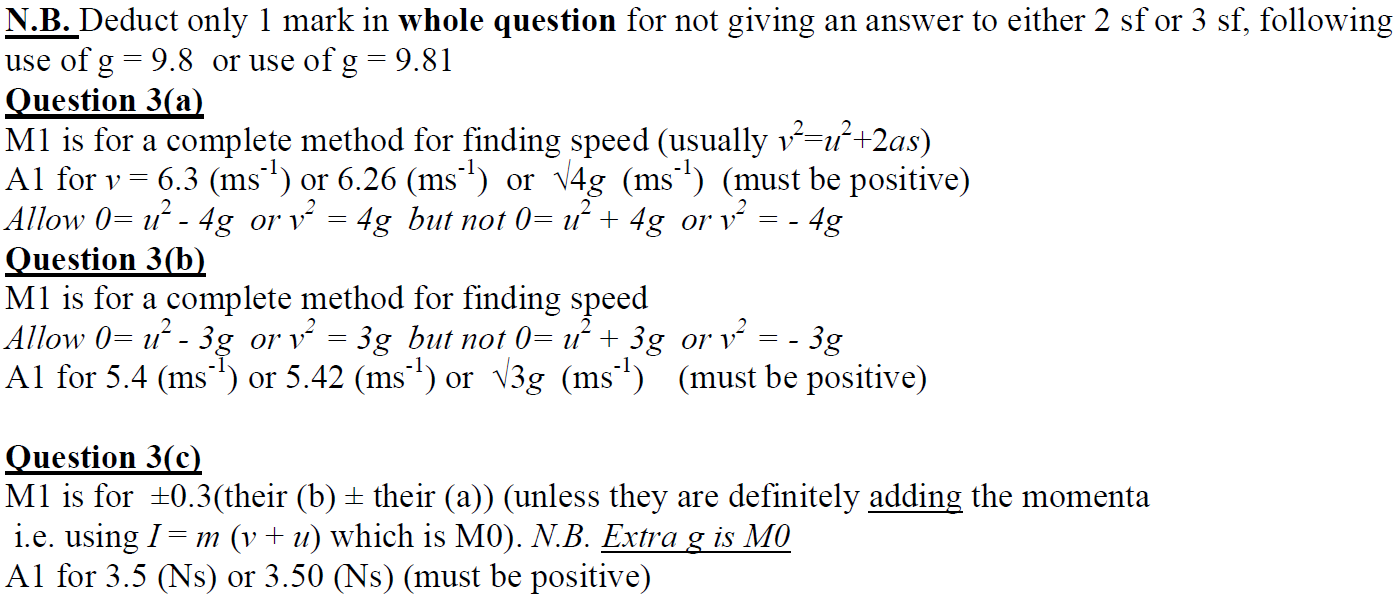 A Notes
B Notes
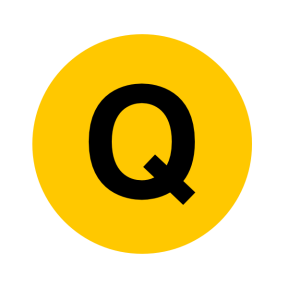 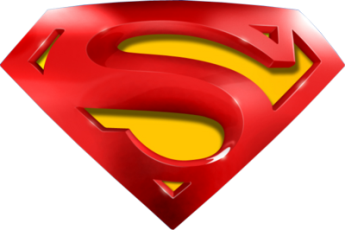 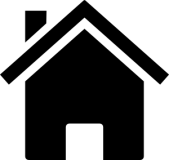 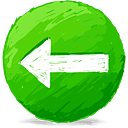 June 2014
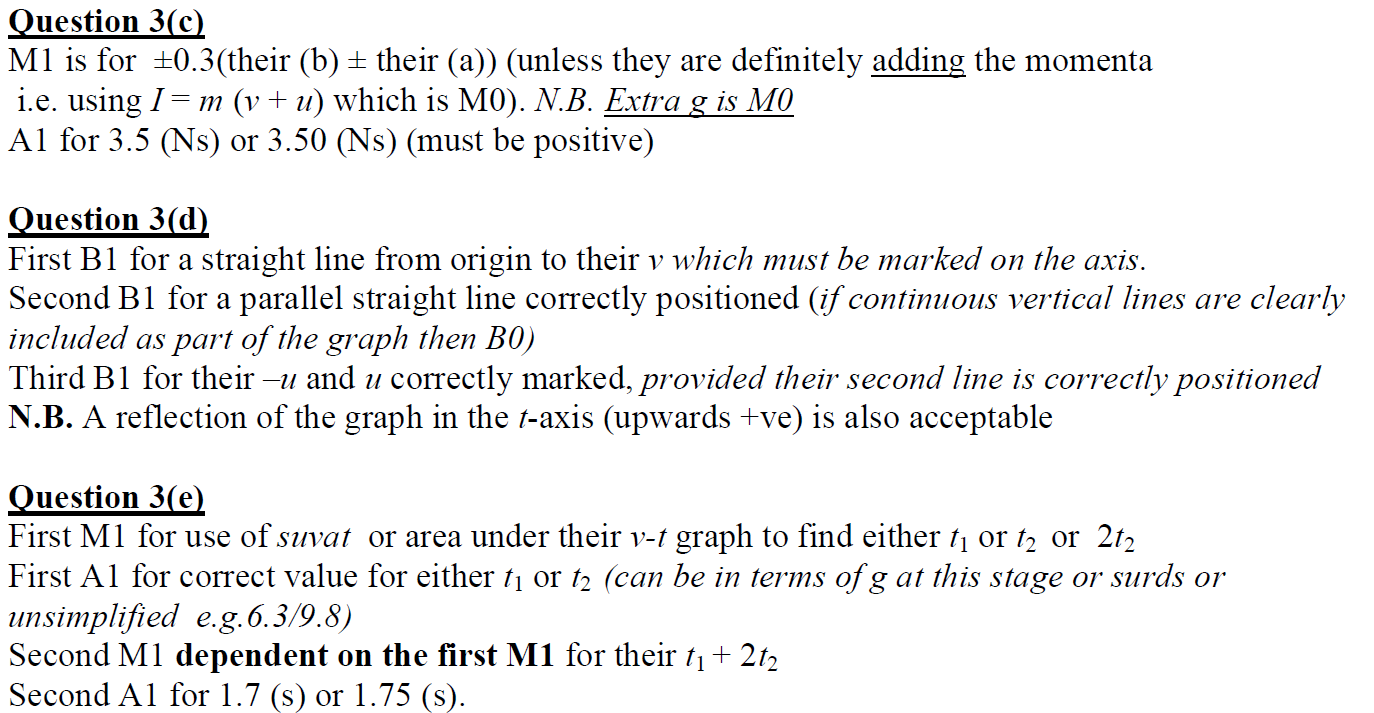 C Notes
D Notes
E Notes
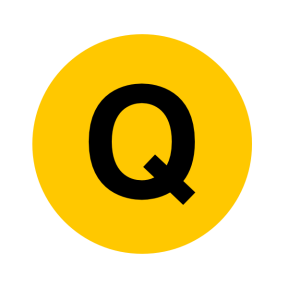 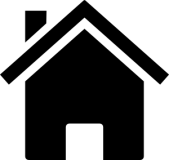 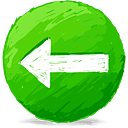 June 2015
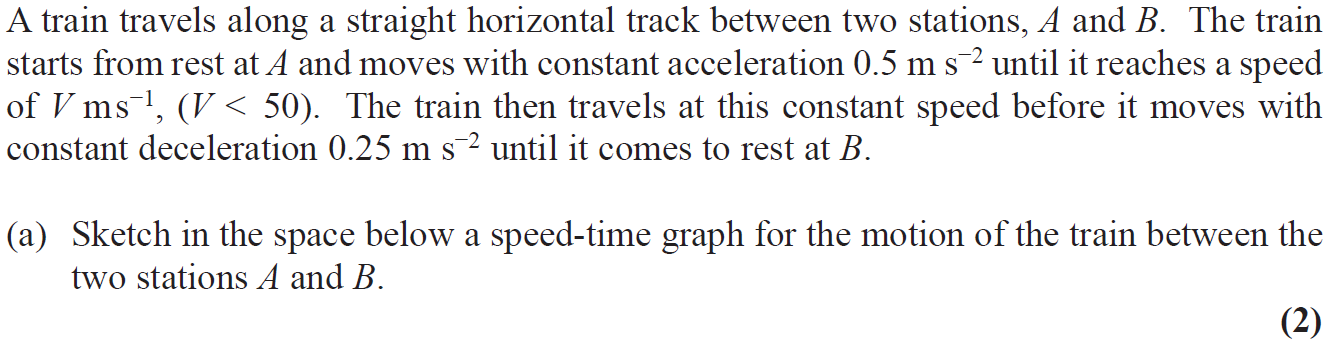 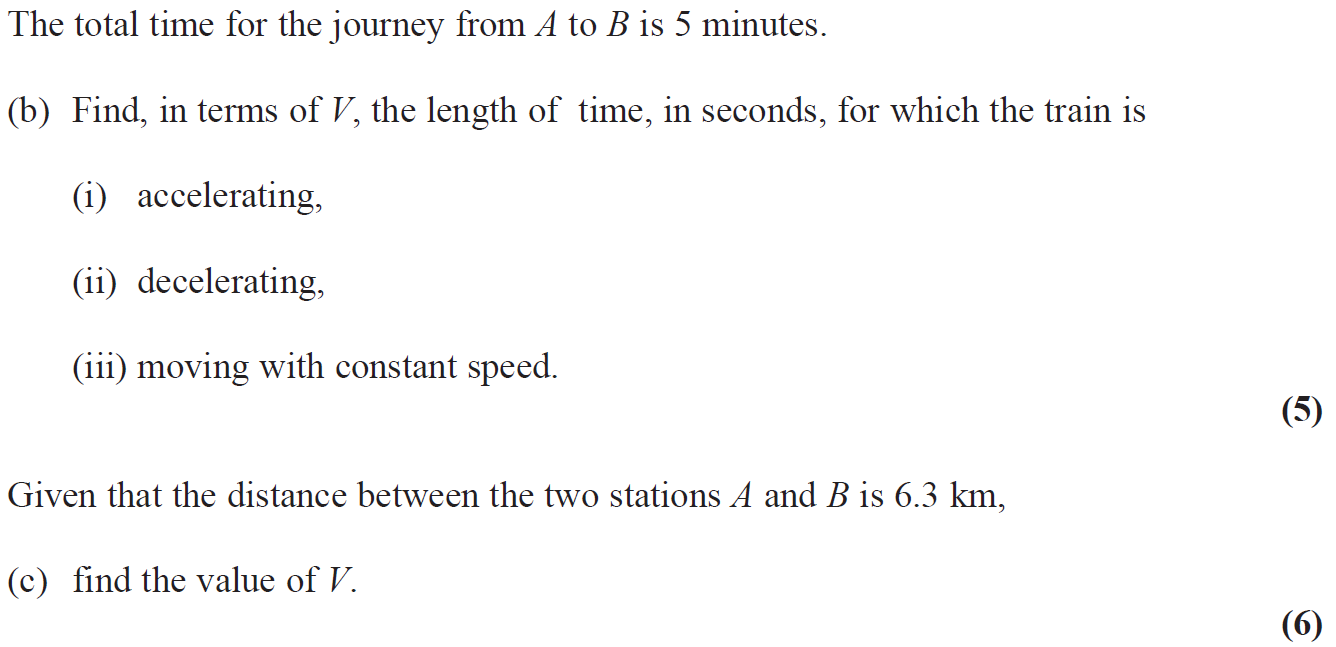 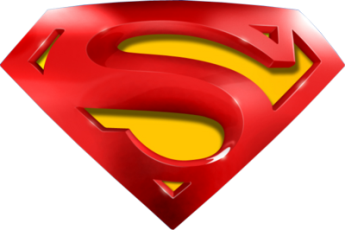 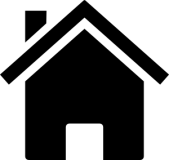 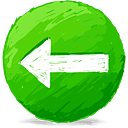 June 2015
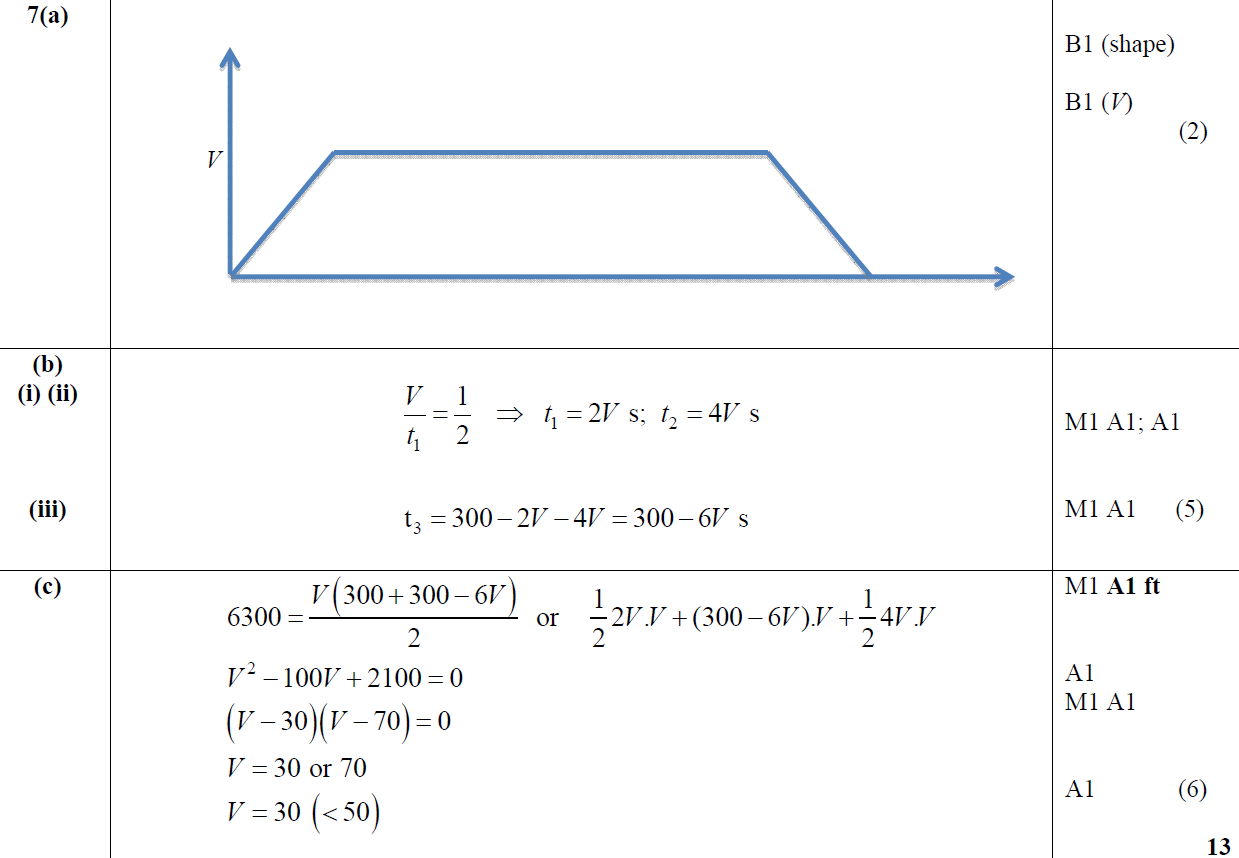 A
B (i) & (ii)
B (iii)
C
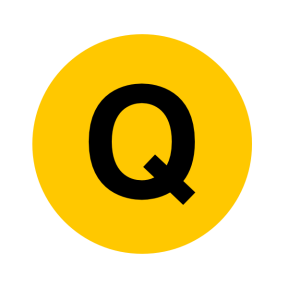 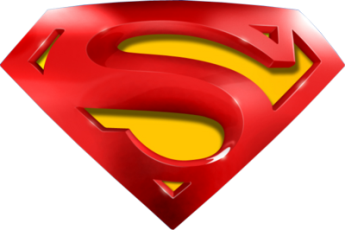 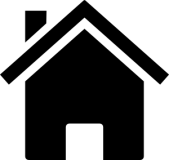 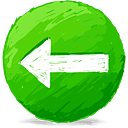 June 2015
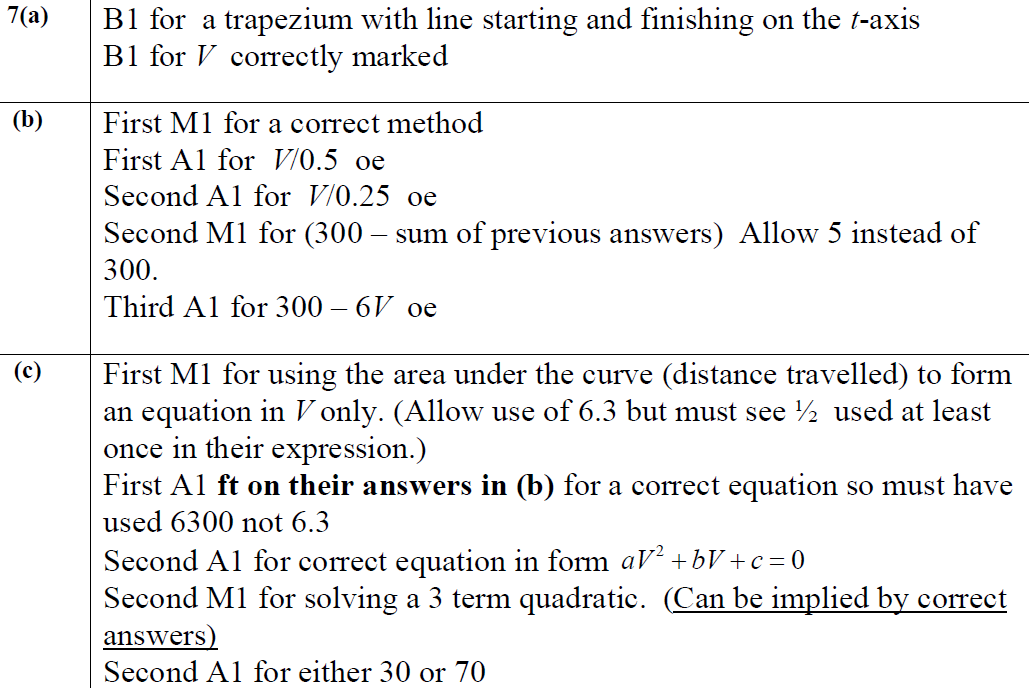 A Notes
B Notes
C Notes
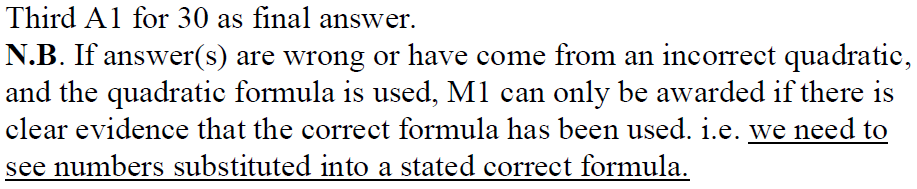 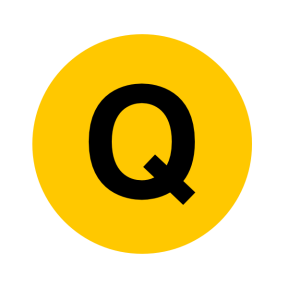 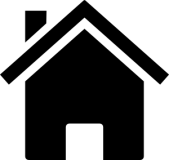 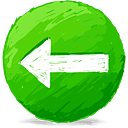 June 2016
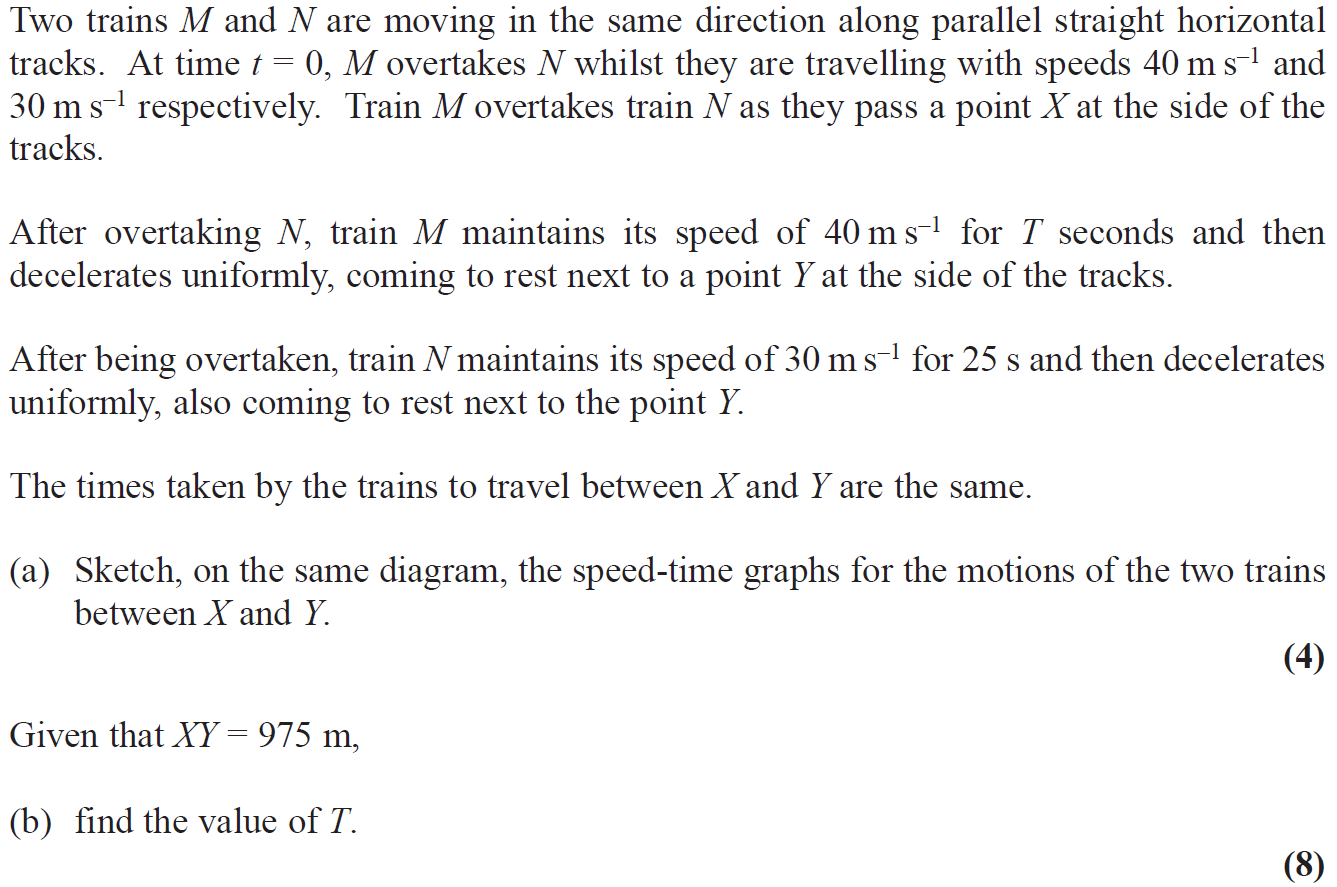 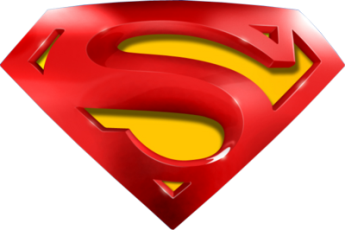 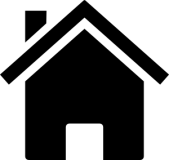 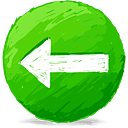 June 2016
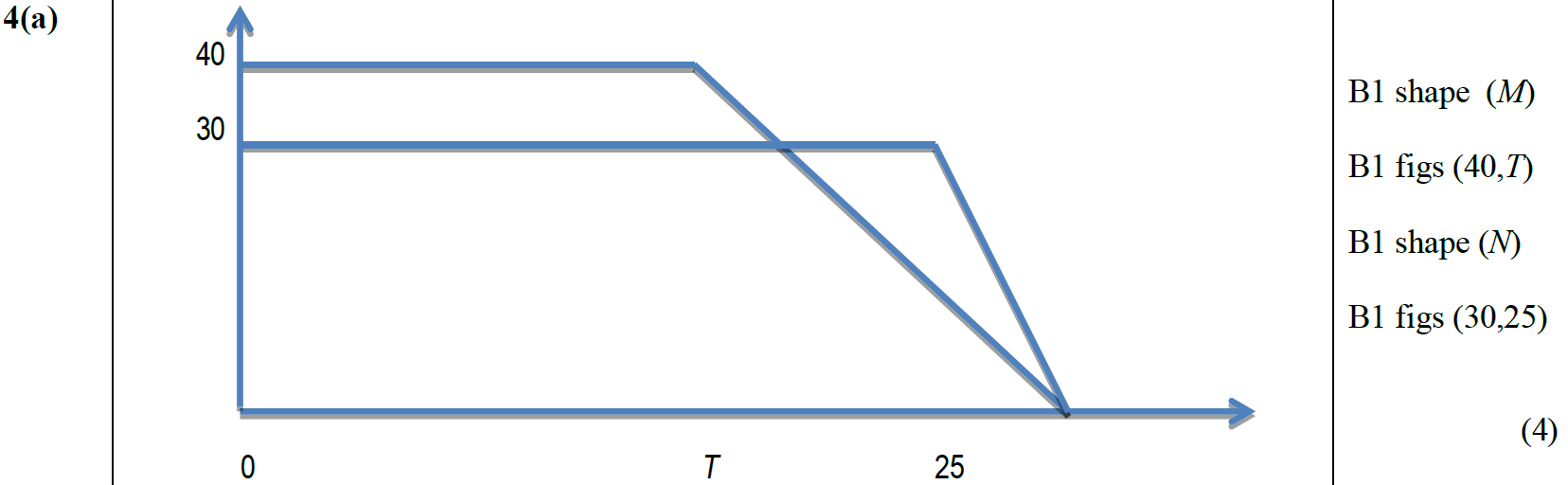 A
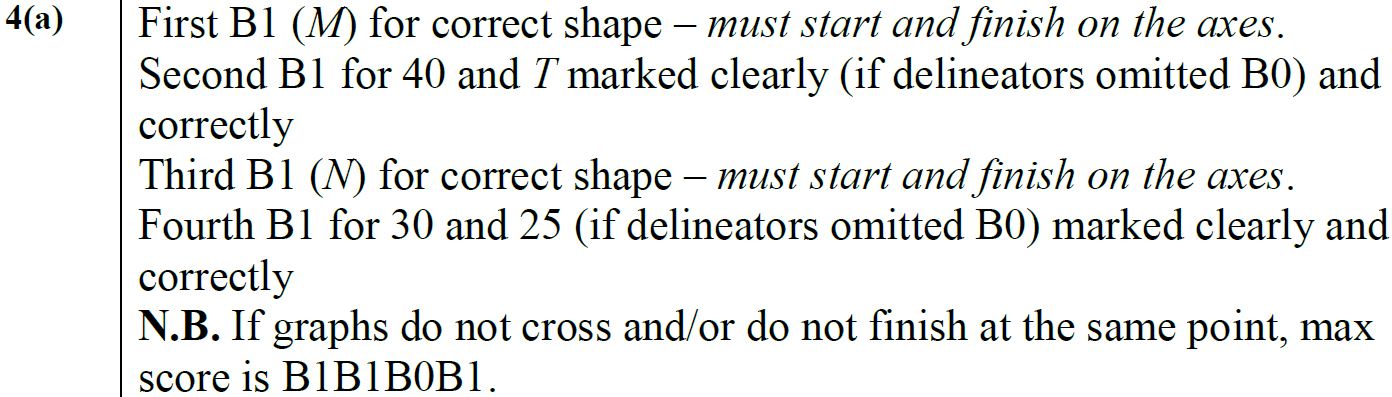 A notes
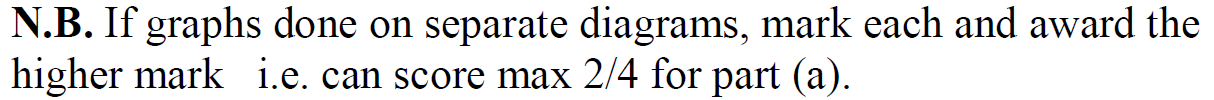 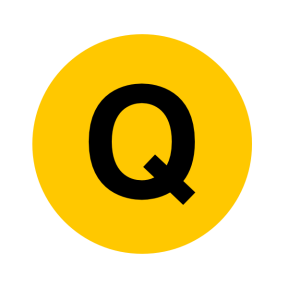 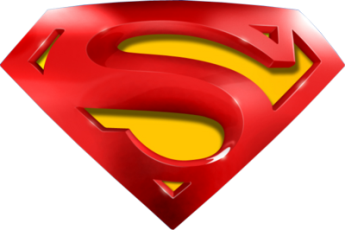 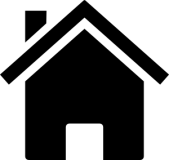 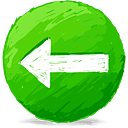 June 2016
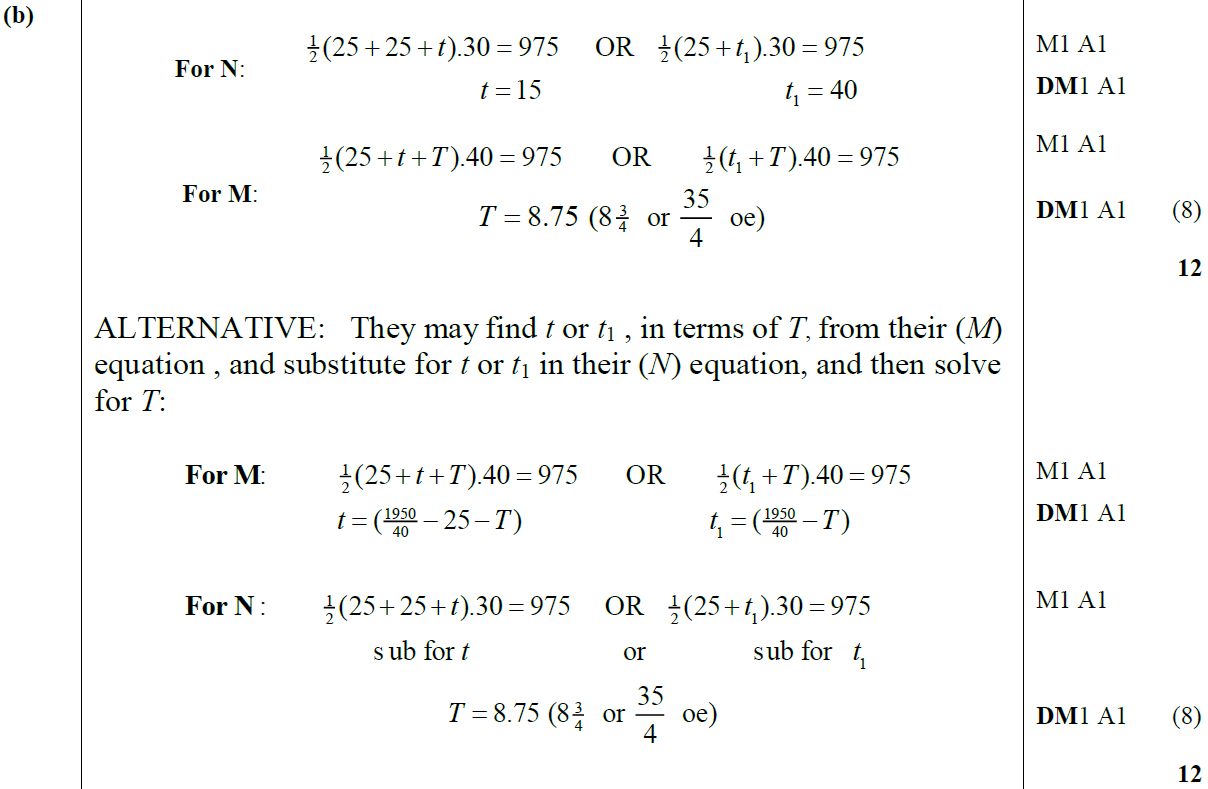 B
B Alternative
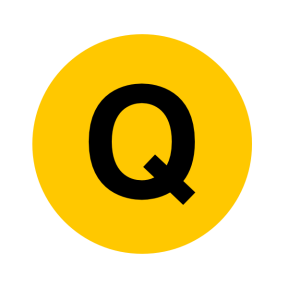 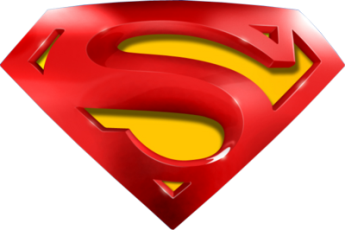 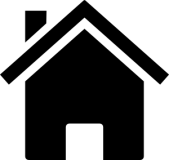 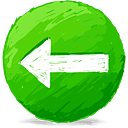 June 2016
B Notes
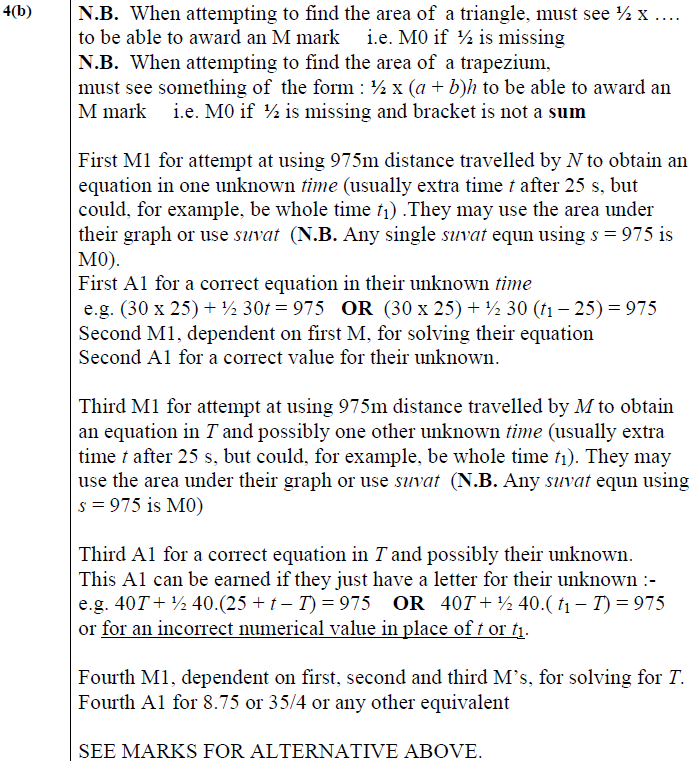 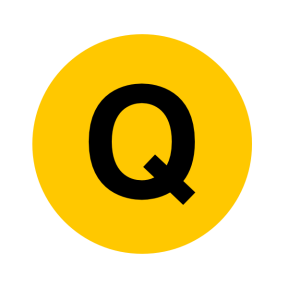 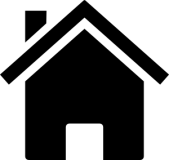 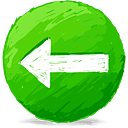 June 2018
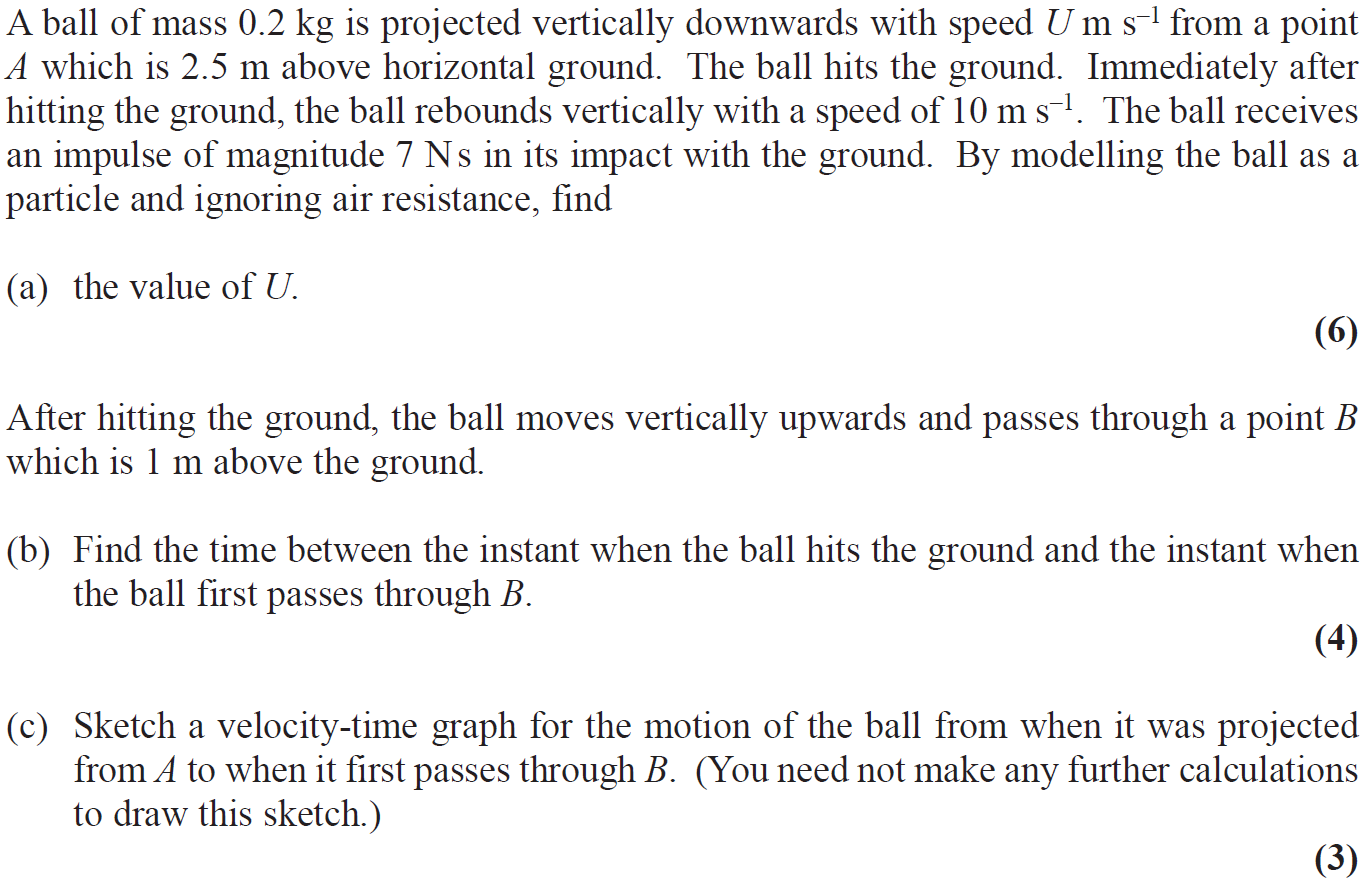 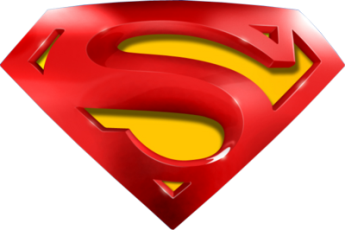 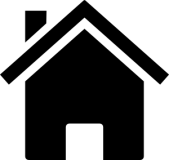 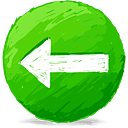 June 2018
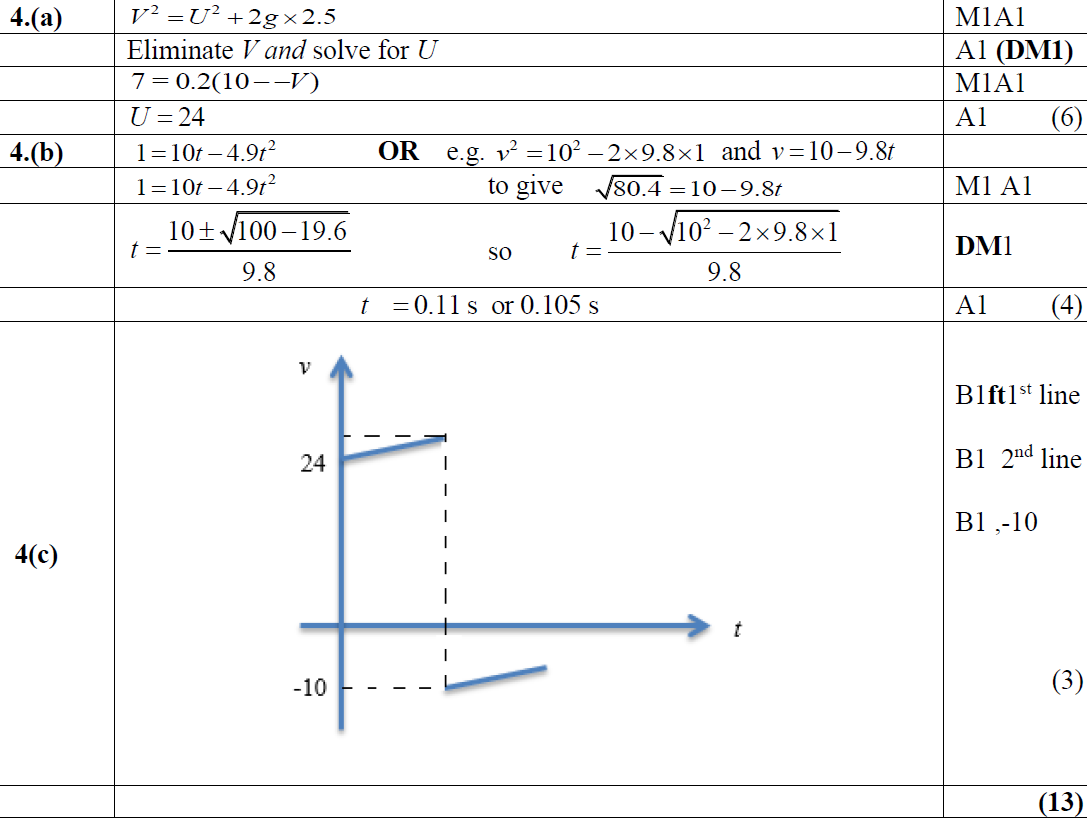 A
B
C
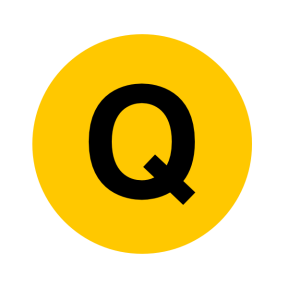 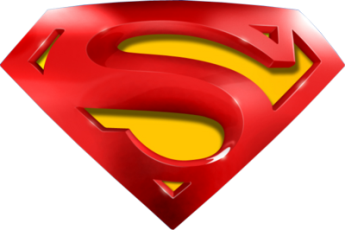 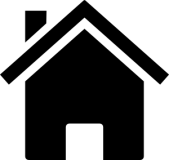 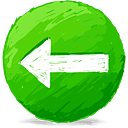 June 2018
B Alternative
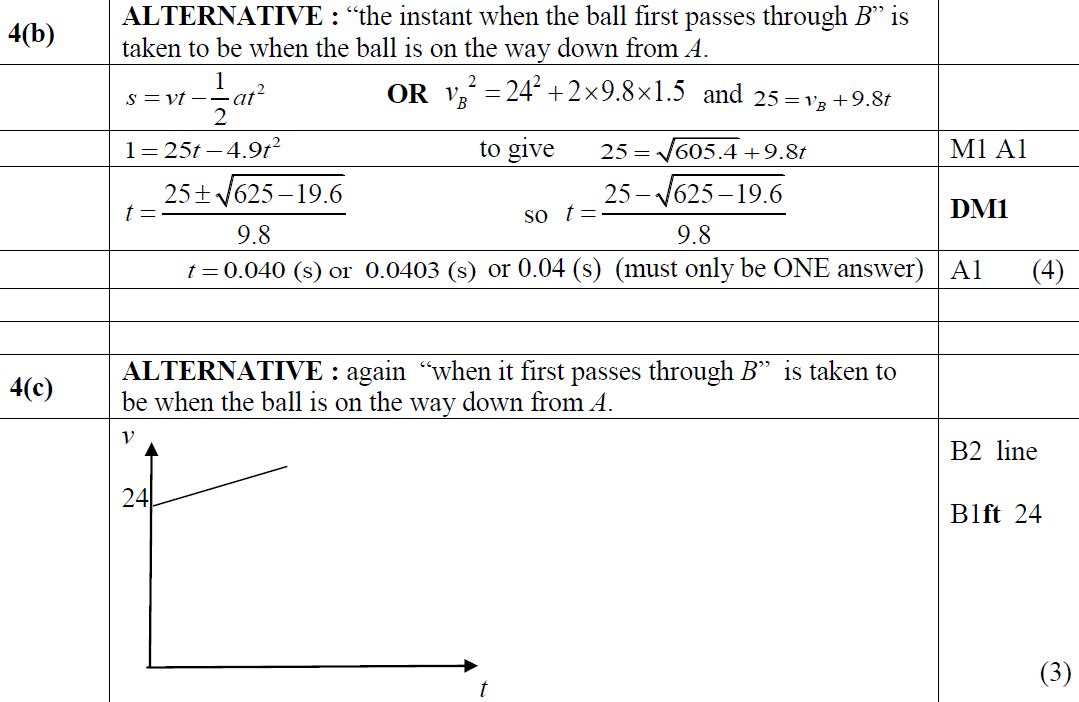 C Alternative
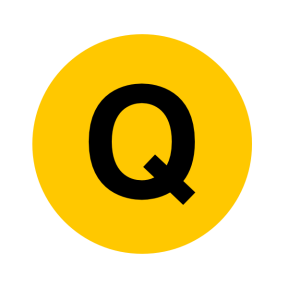 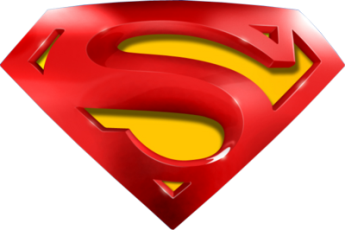 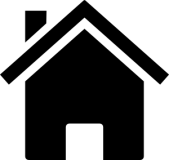 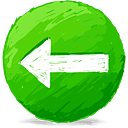 June 2018
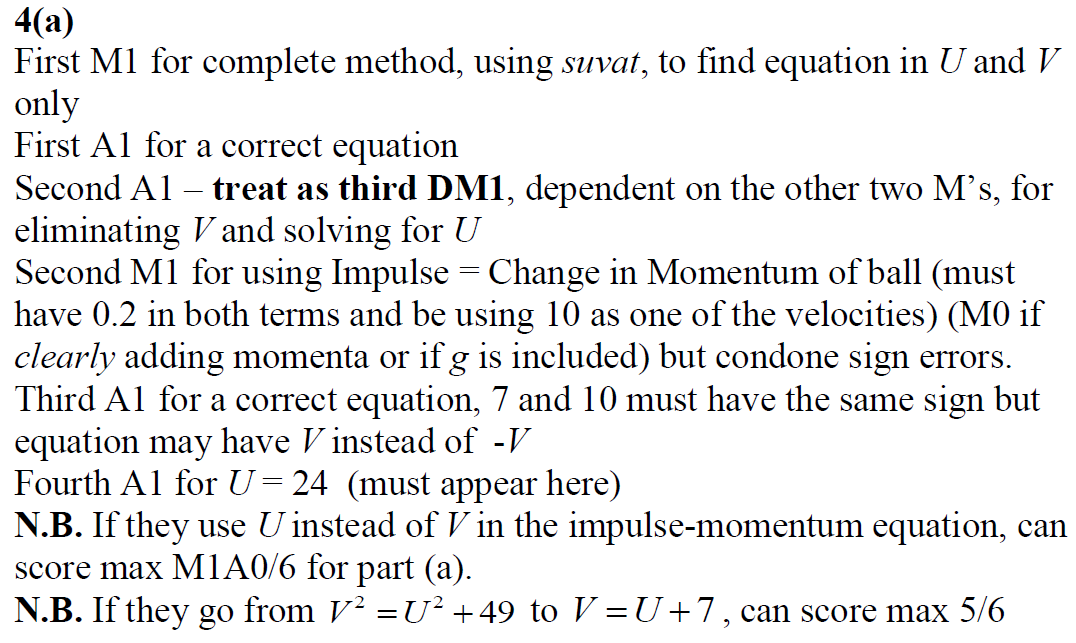 A Notes
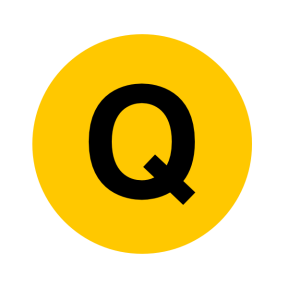 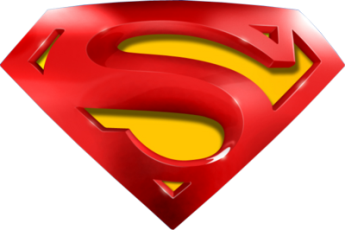 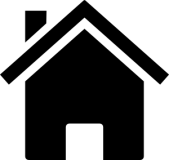 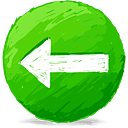 June 2018
B Notes
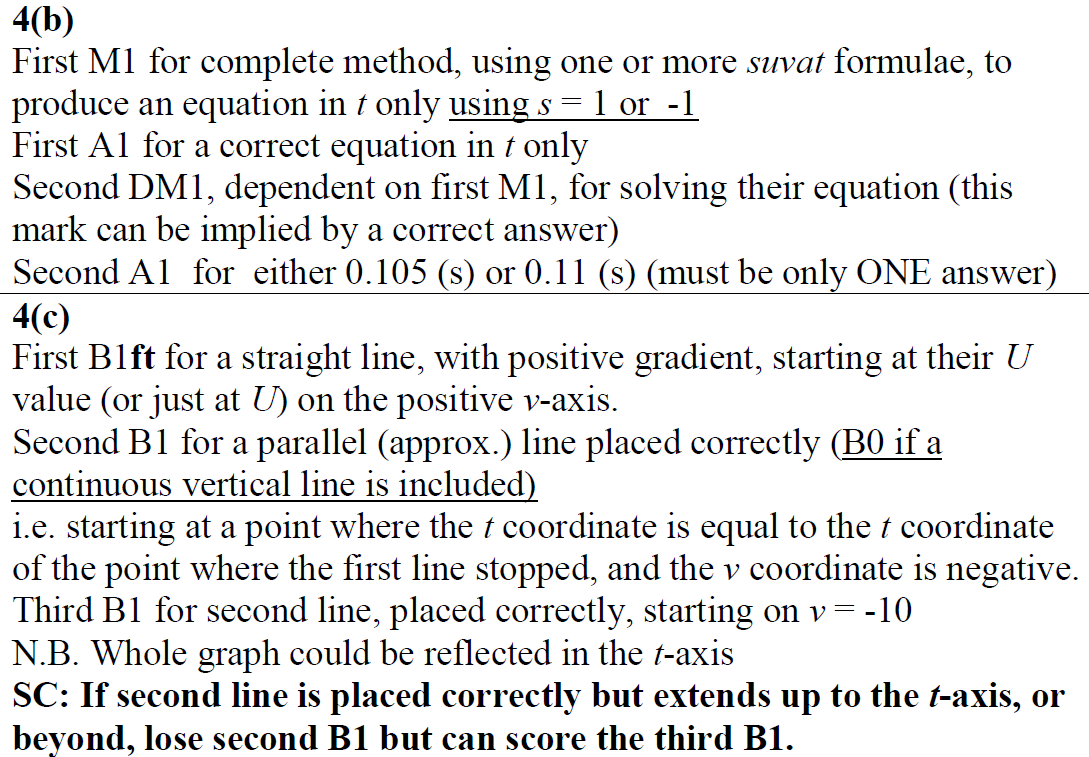 C Notes
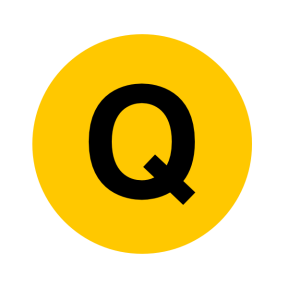 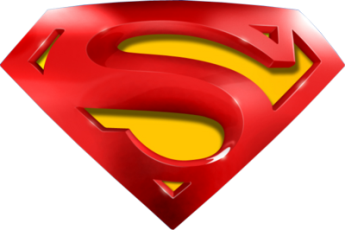 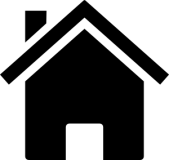 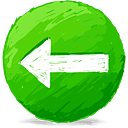 June 2018
B Further Notes
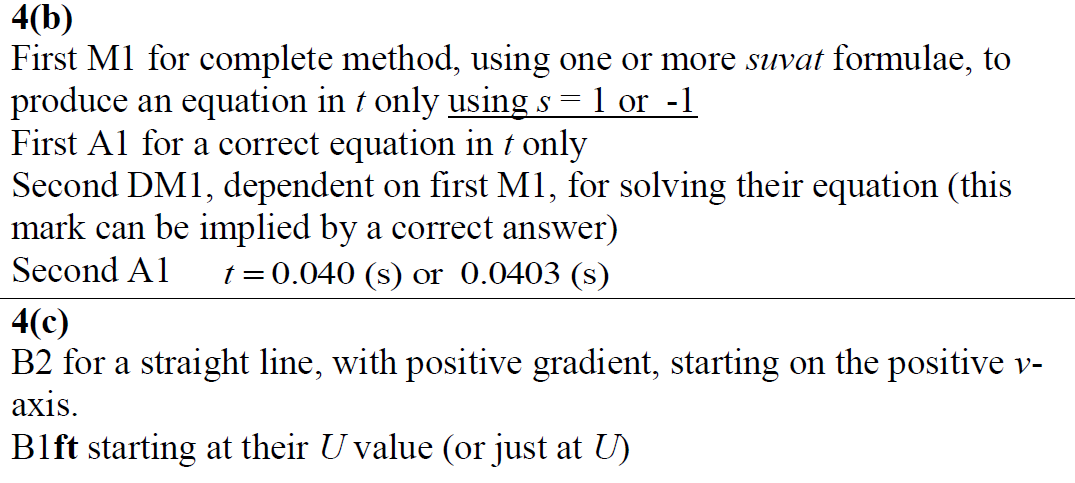 C Further Notes
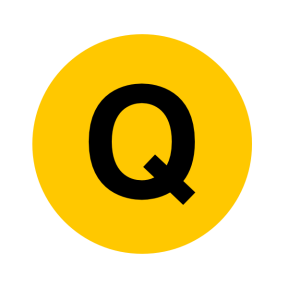 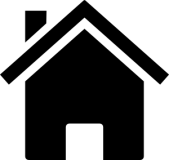 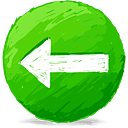 Old Spec Q’s
Kinematics (time-series graphs)
Practice F
Practice G
Specimen
SAM
2018
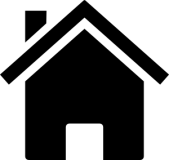 Practice F
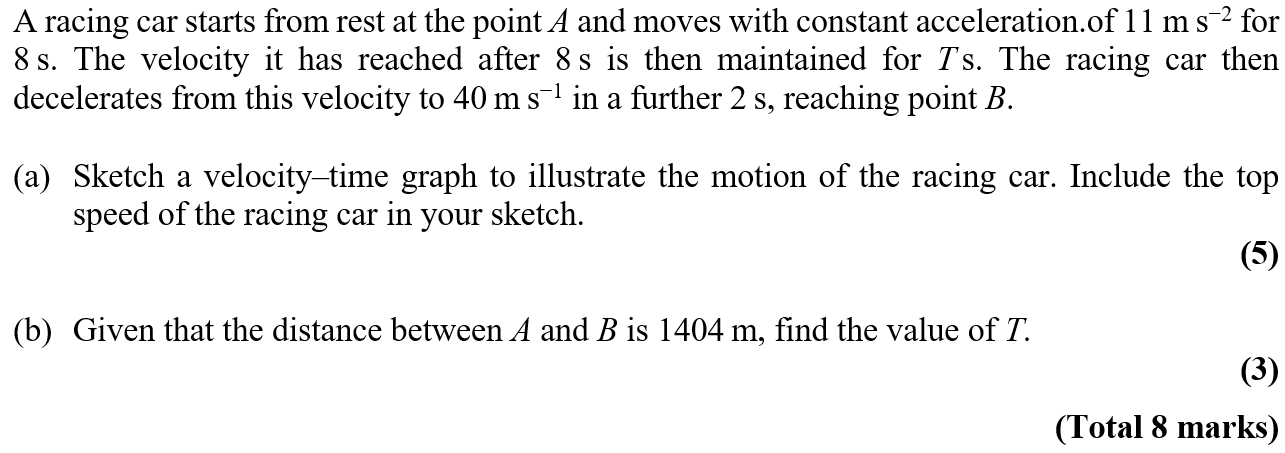 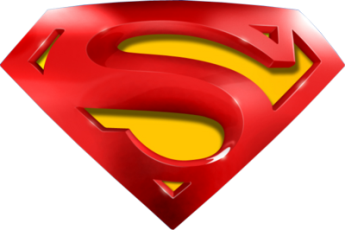 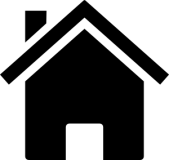 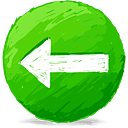 Practice F
A
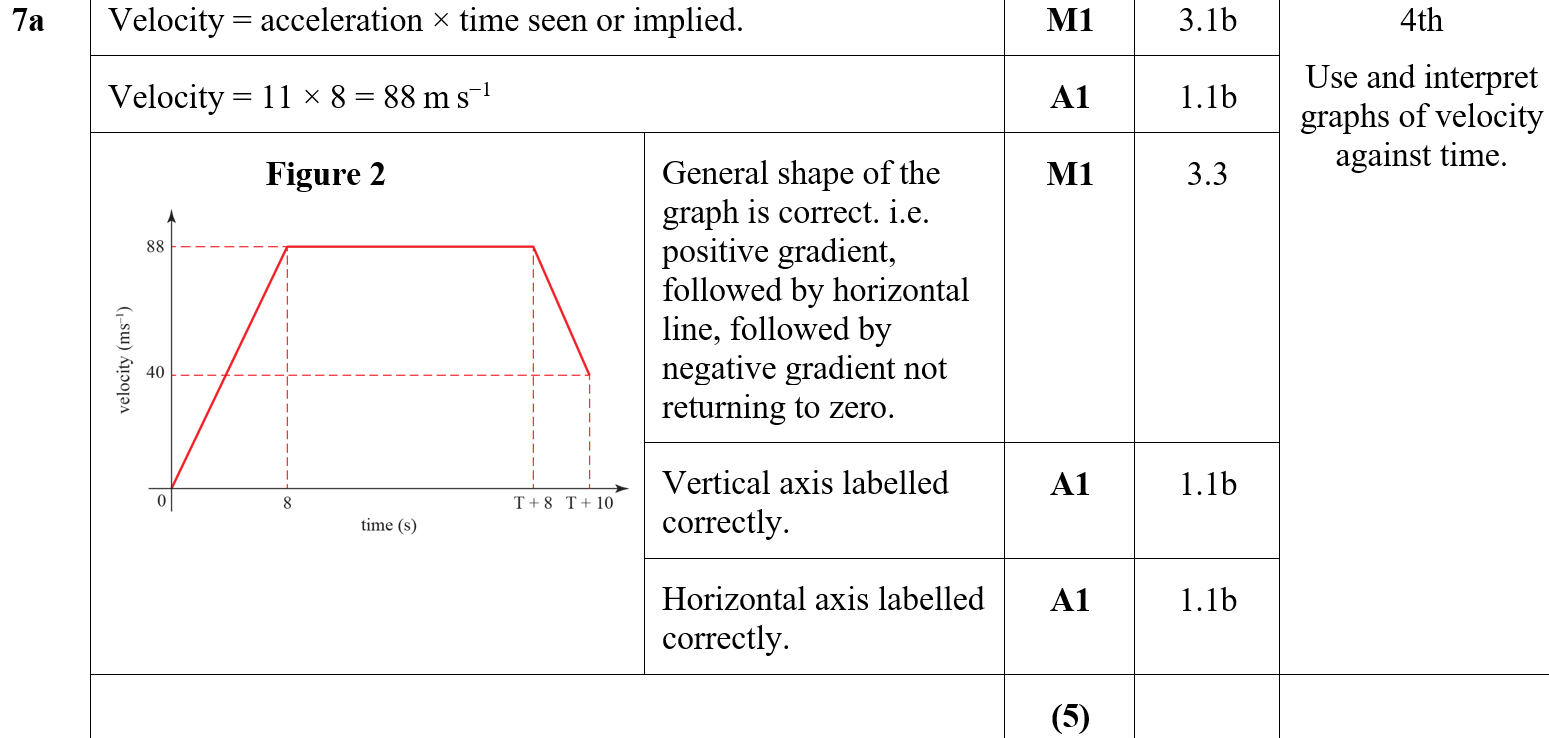 A notes
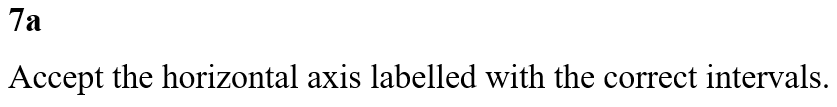 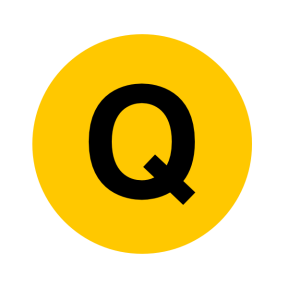 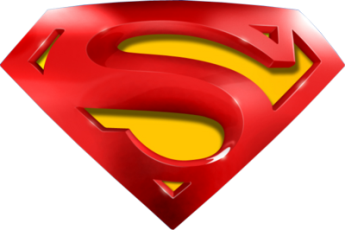 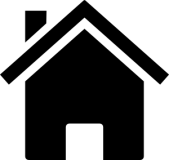 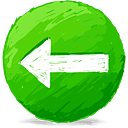 Practice F
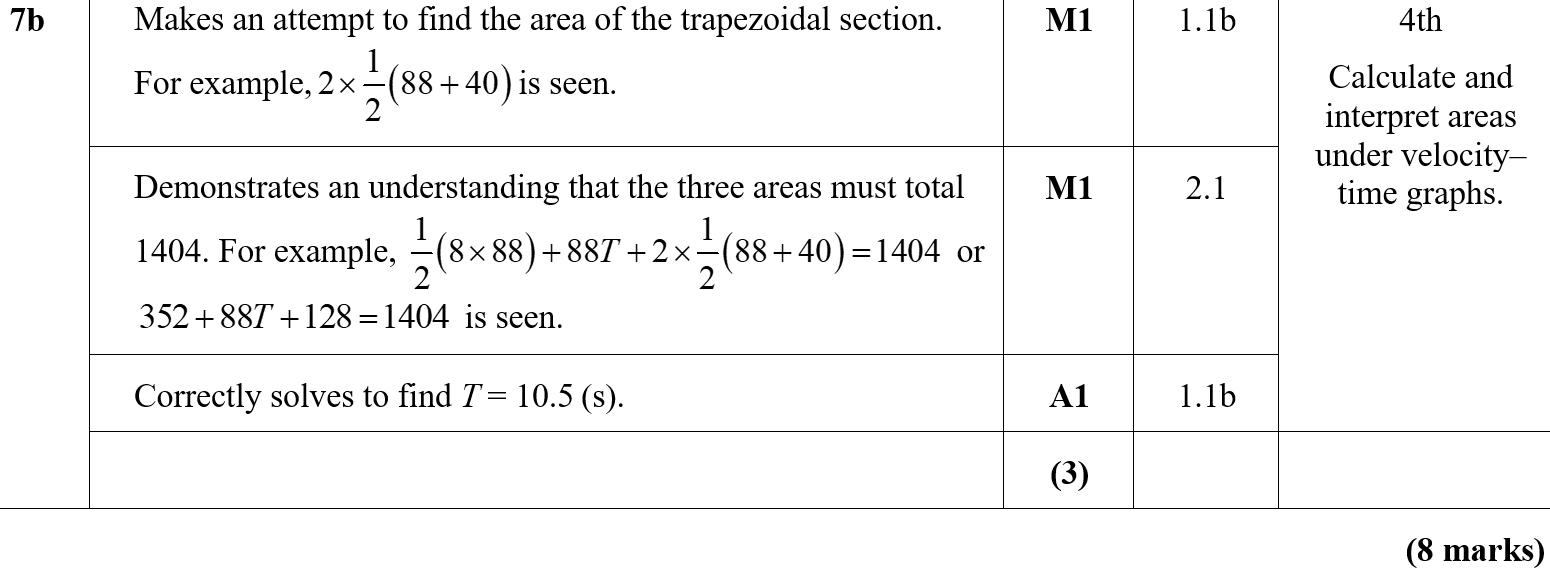 B
B notes
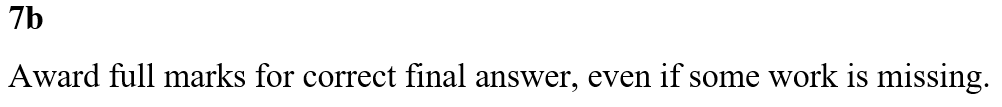 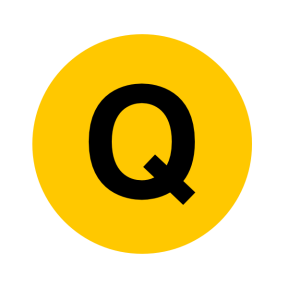 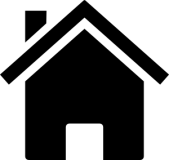 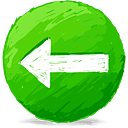 Practice G
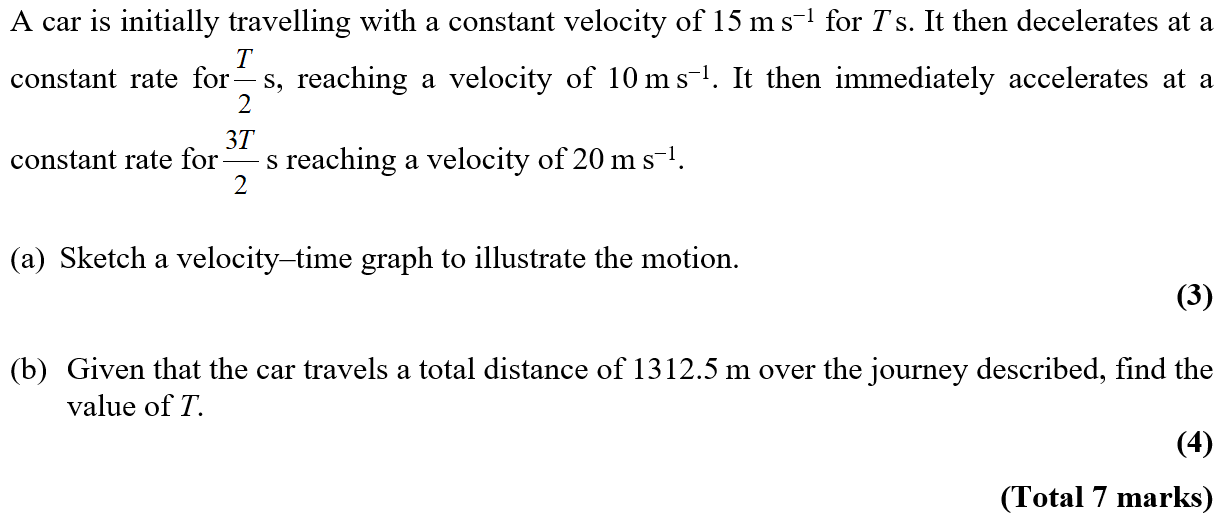 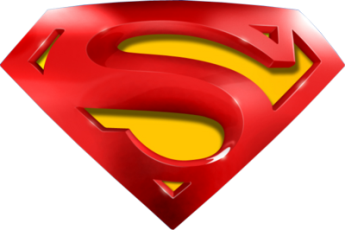 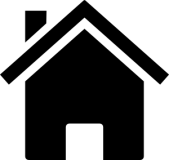 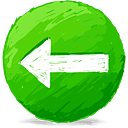 Practice G
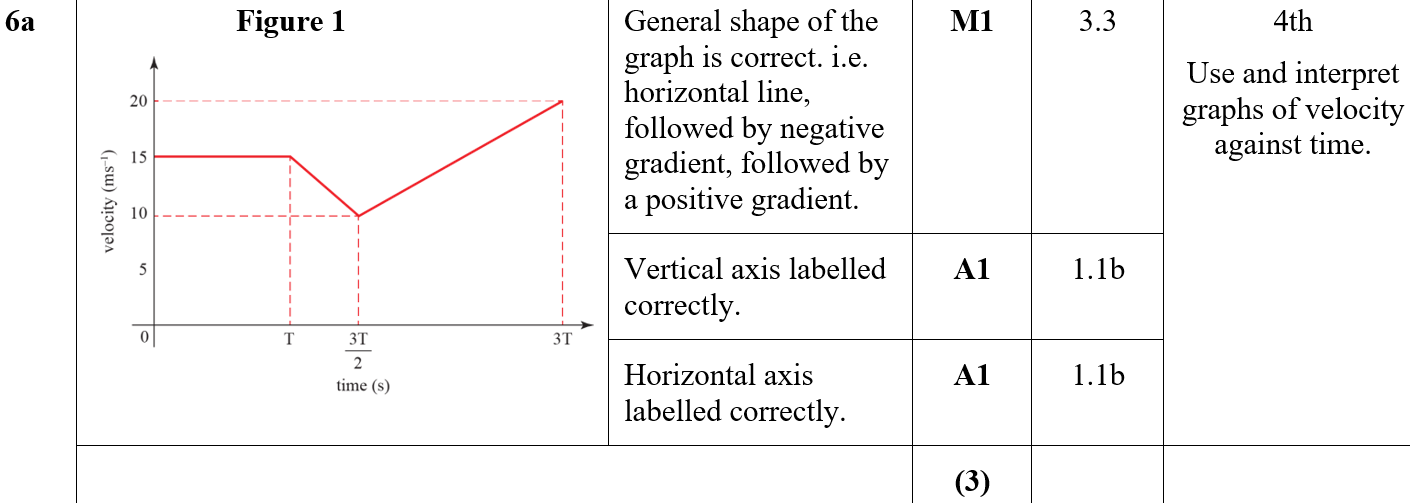 A
A notes
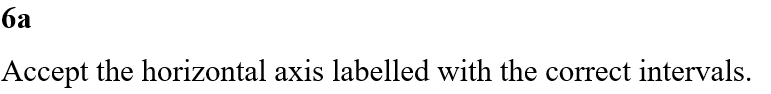 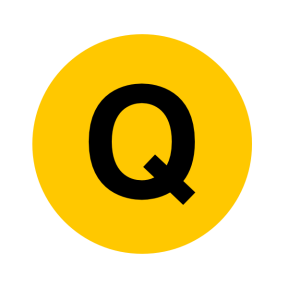 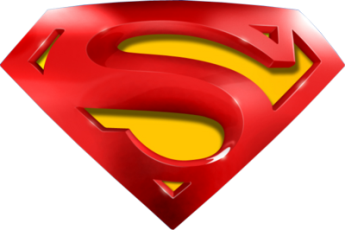 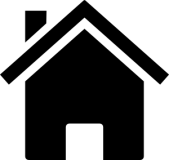 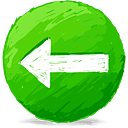 Practice G
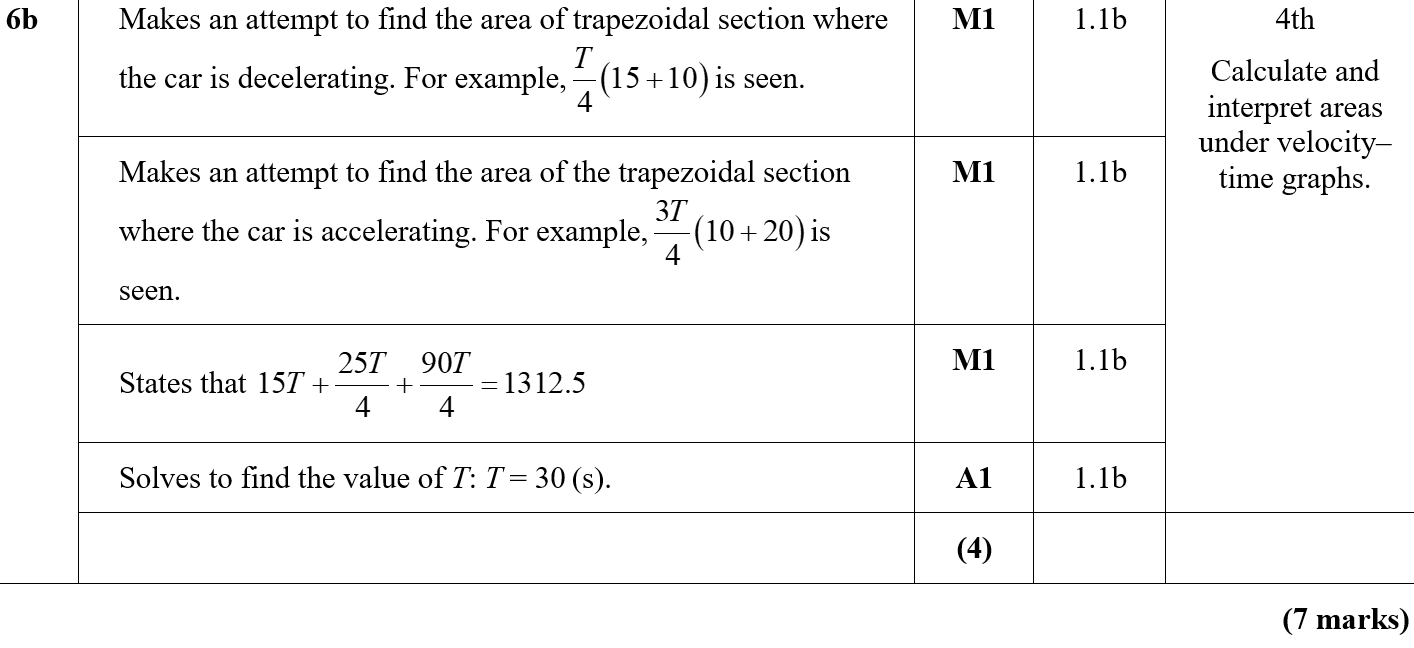 B
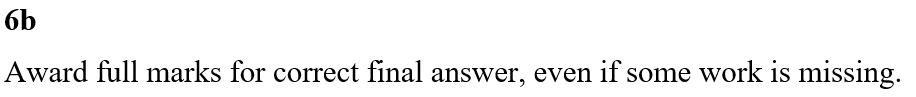 B notes
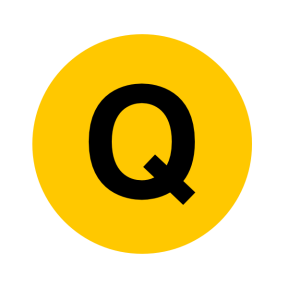 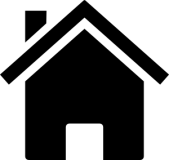 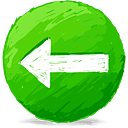 Specimen
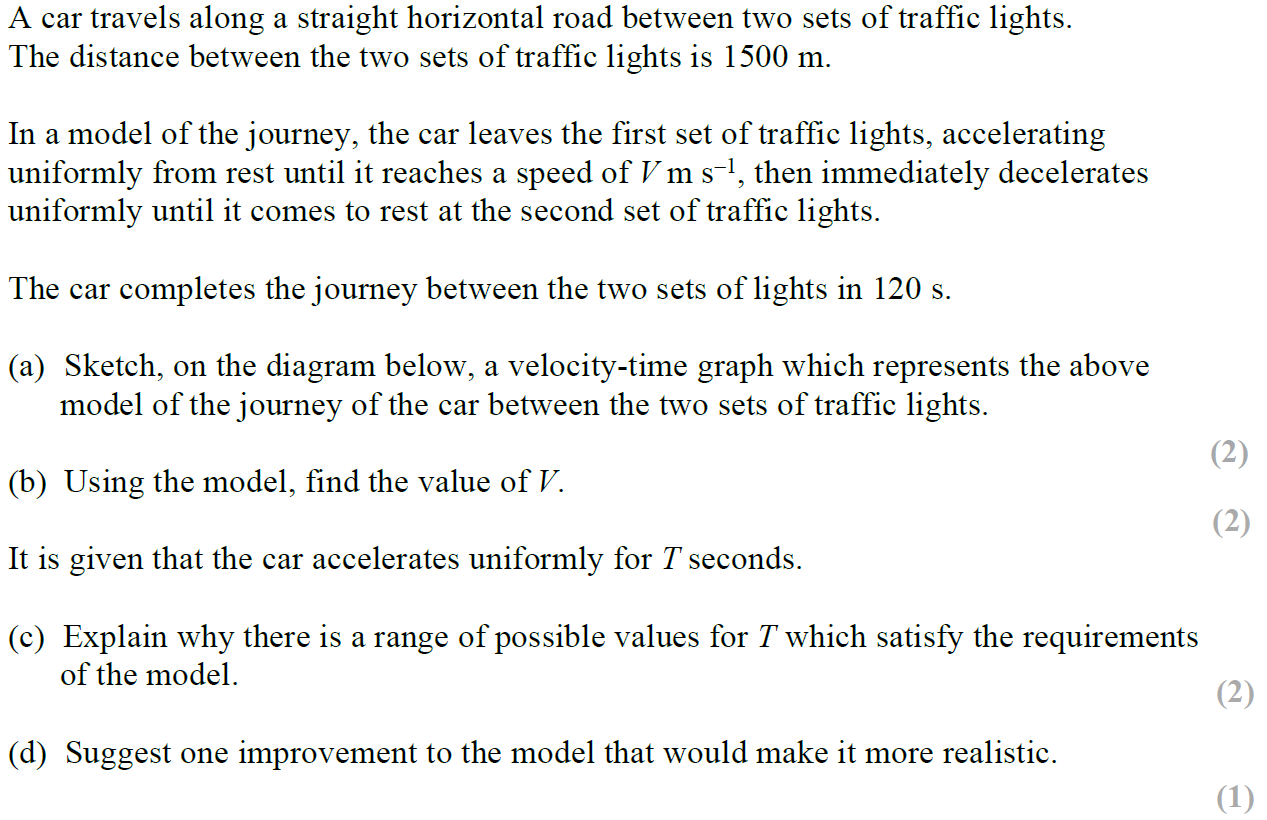 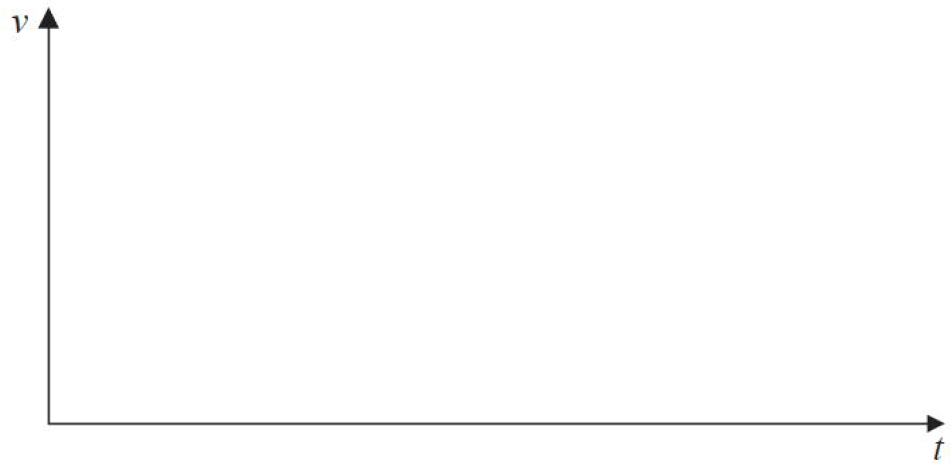 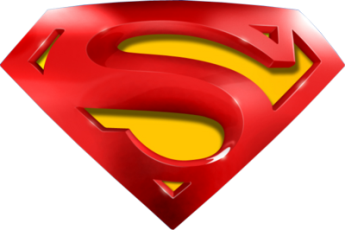 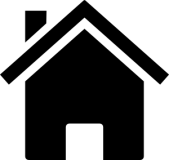 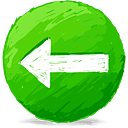 Specimen
A
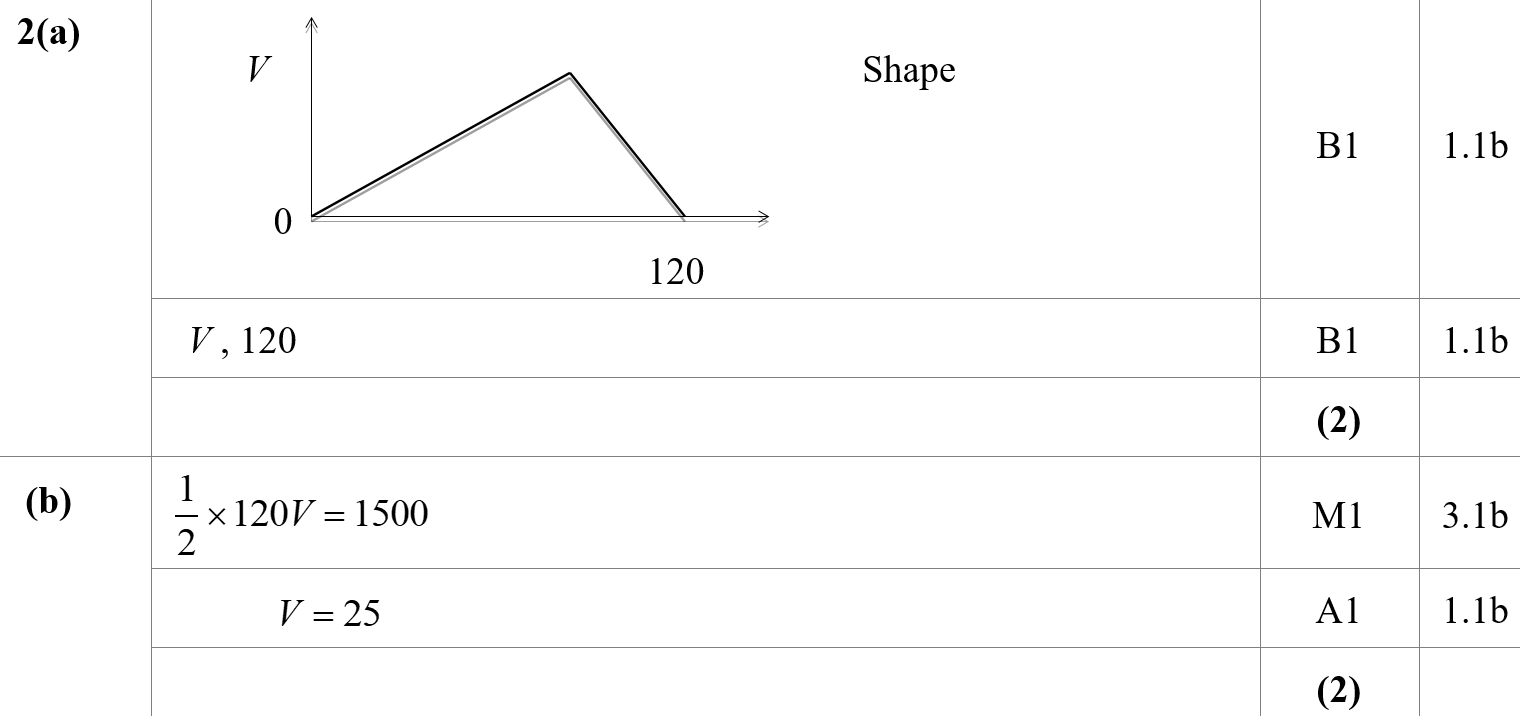 B
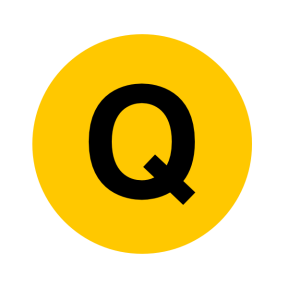 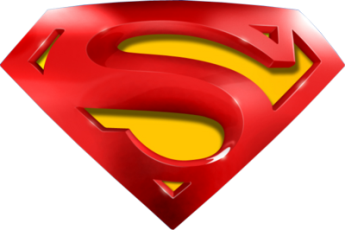 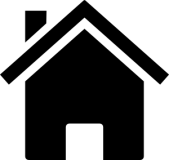 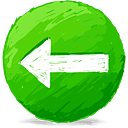 Specimen
C
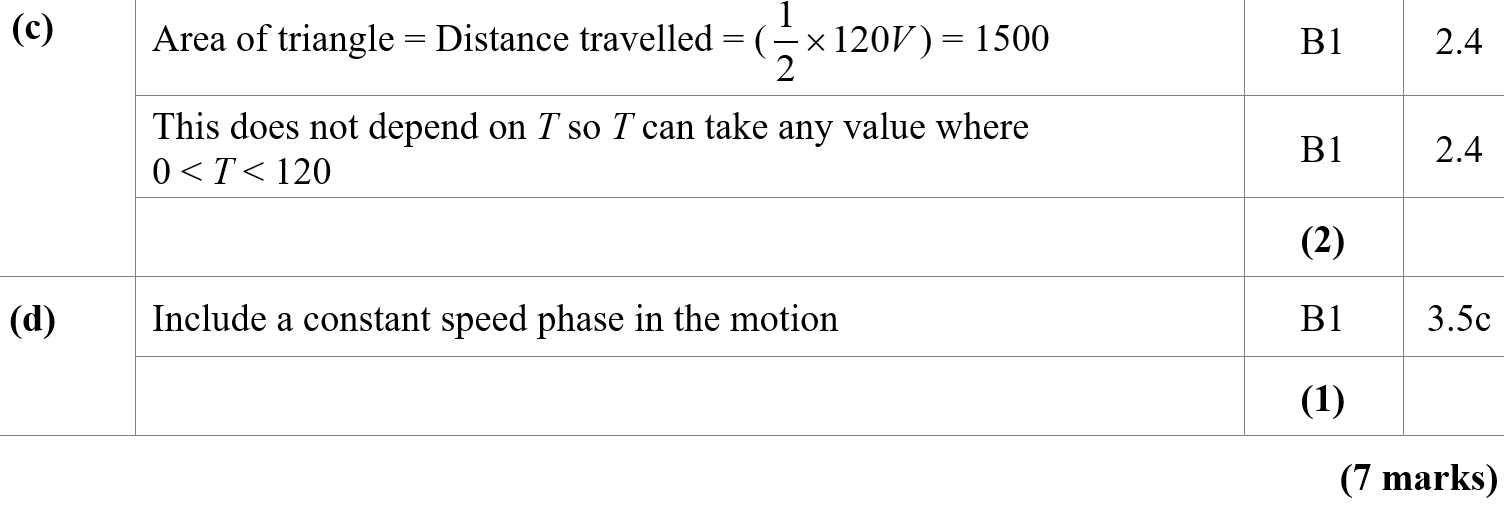 D
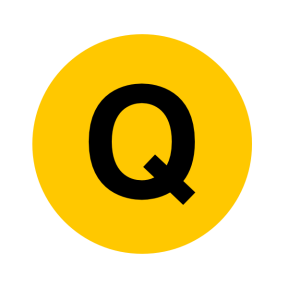 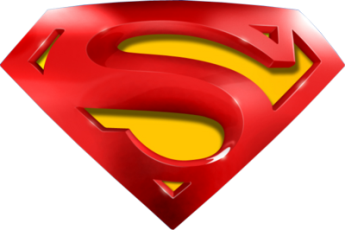 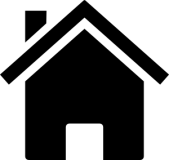 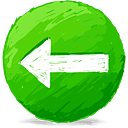 Specimen
A notes
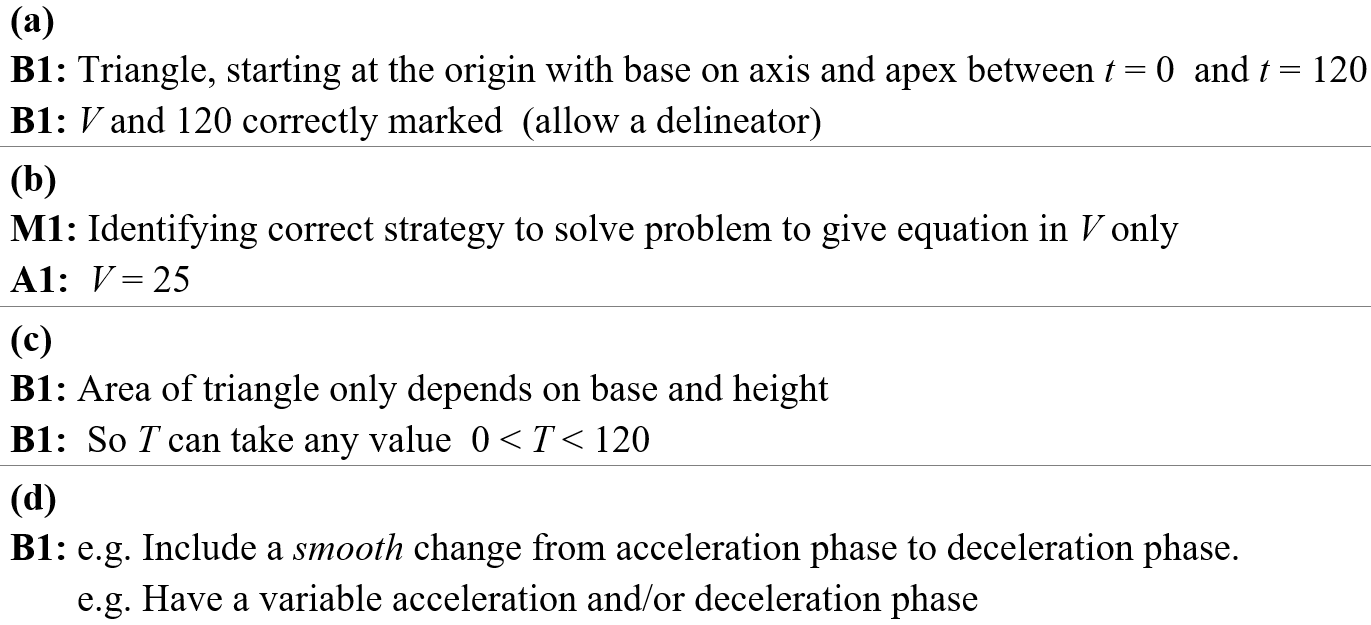 B notes
C notes
D notes
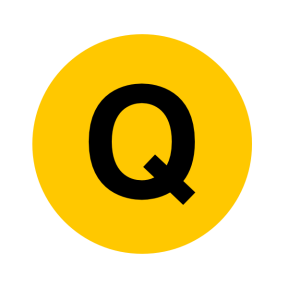 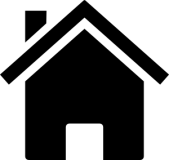 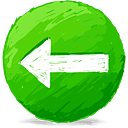 SAM
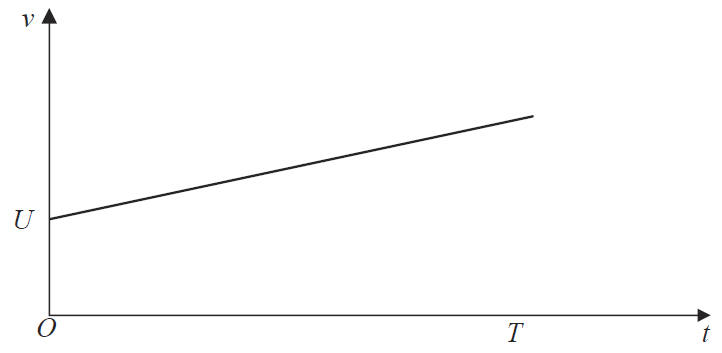 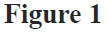 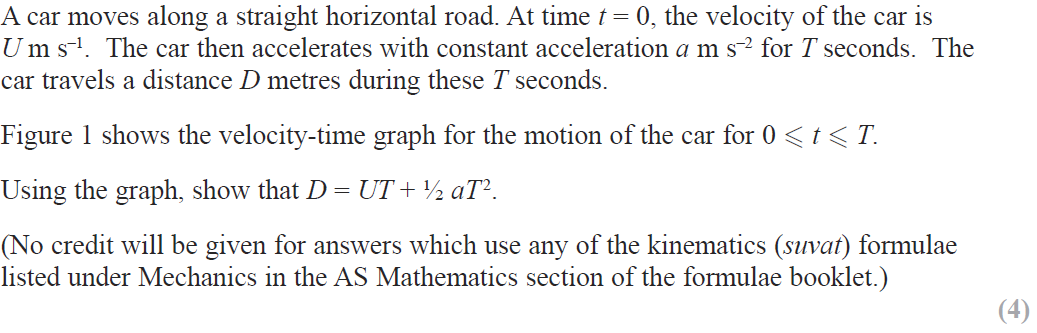 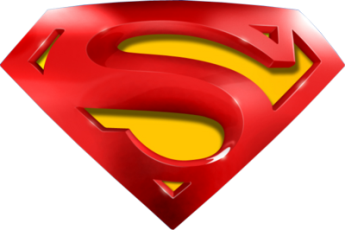 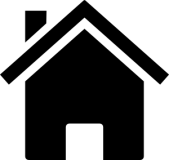 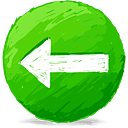 SAM
A
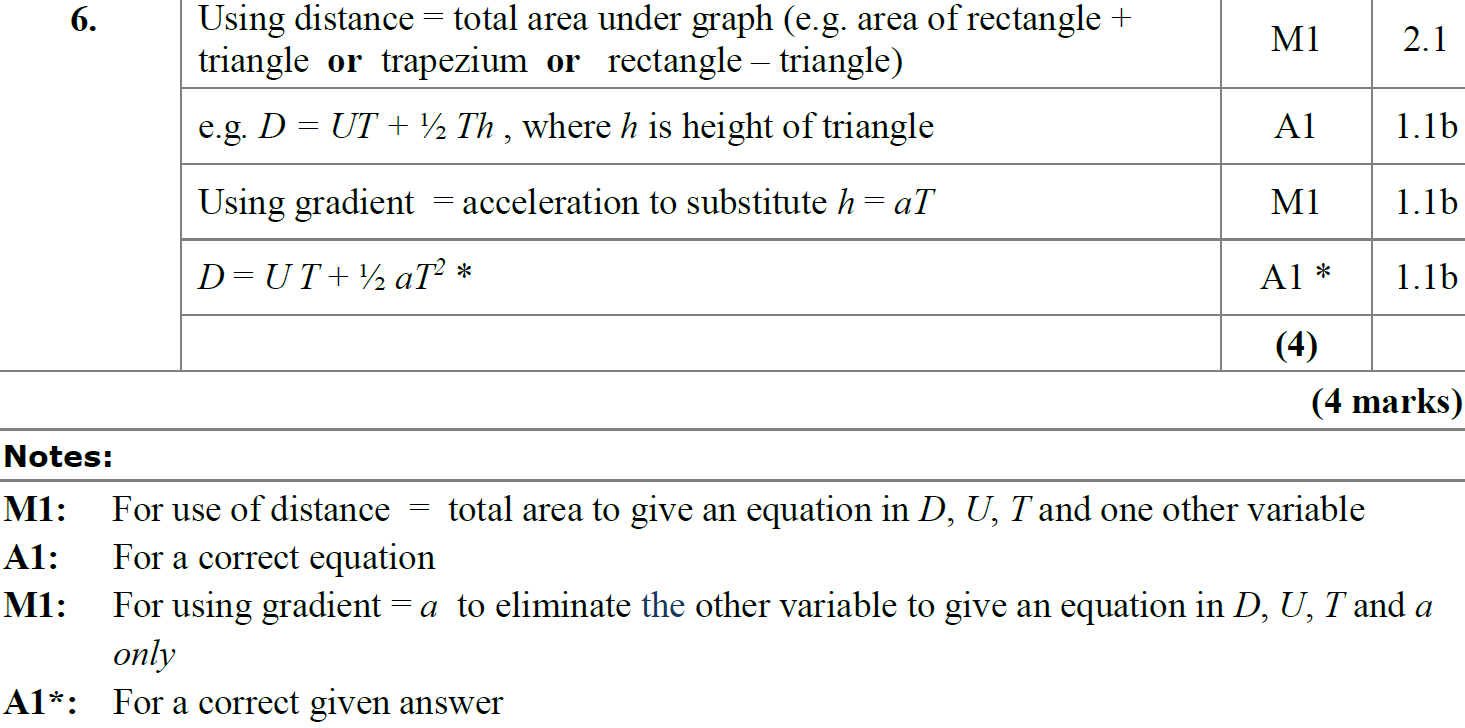 A notes
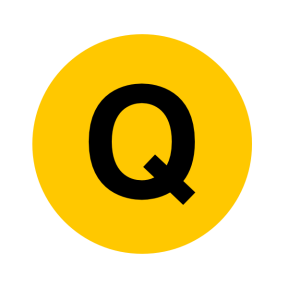 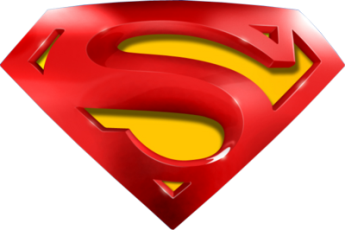 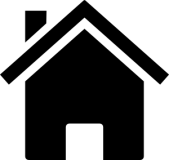 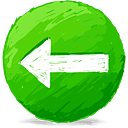 SAM
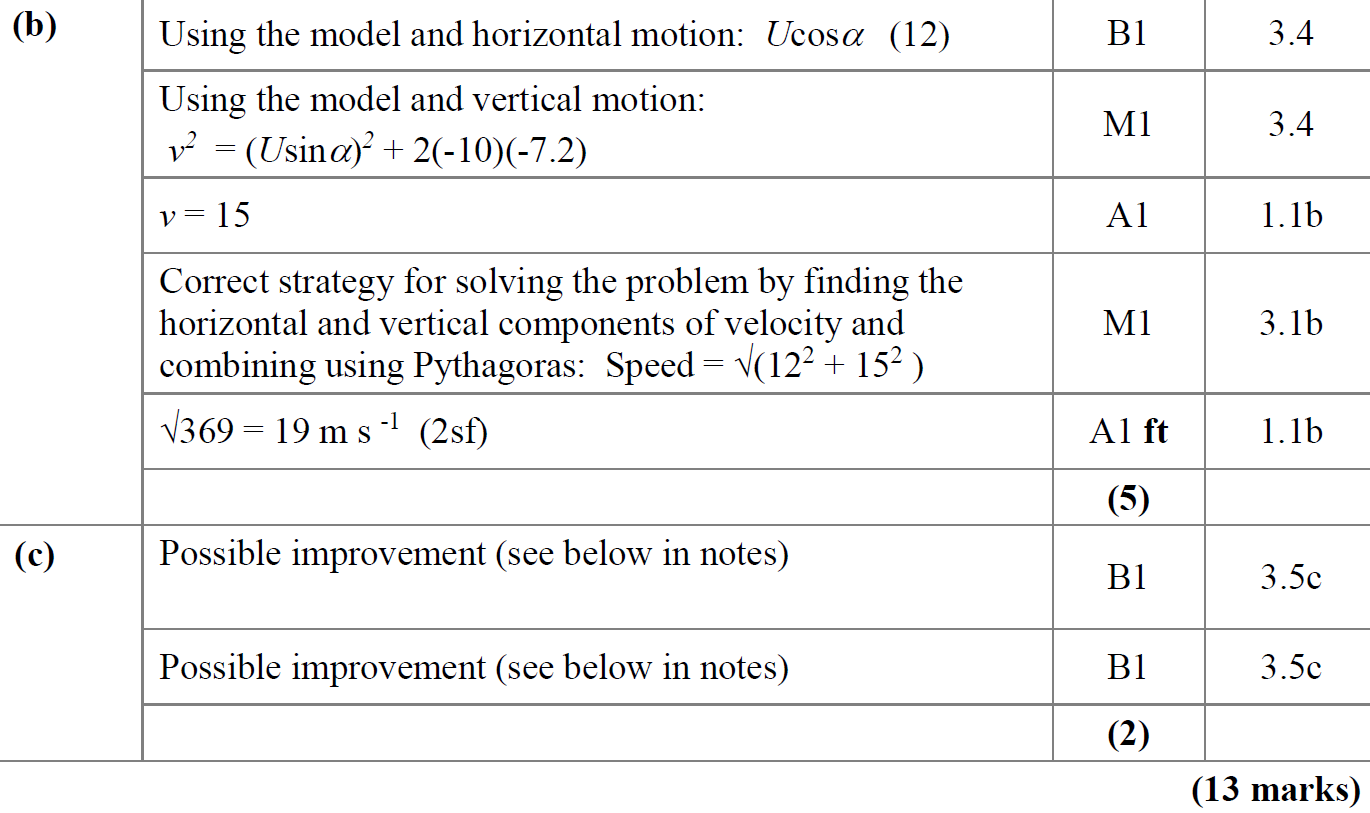 B
C
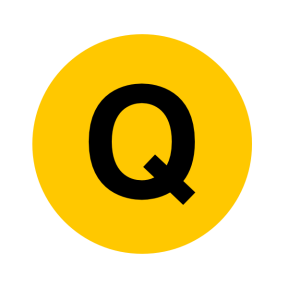 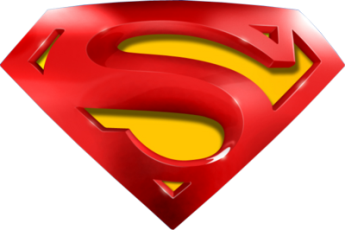 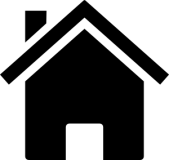 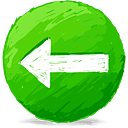 SAM
B notes
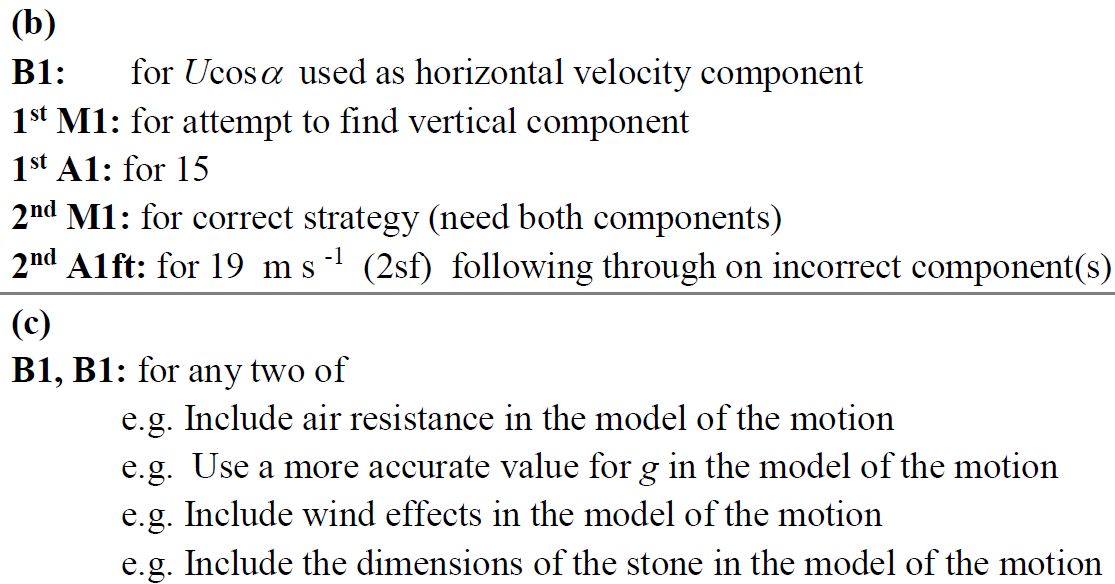 C notes
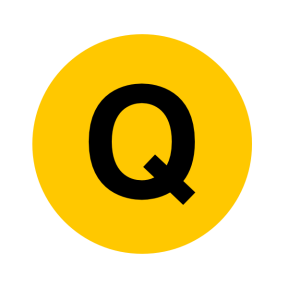 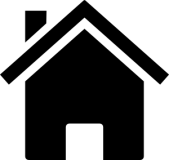 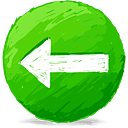 2018
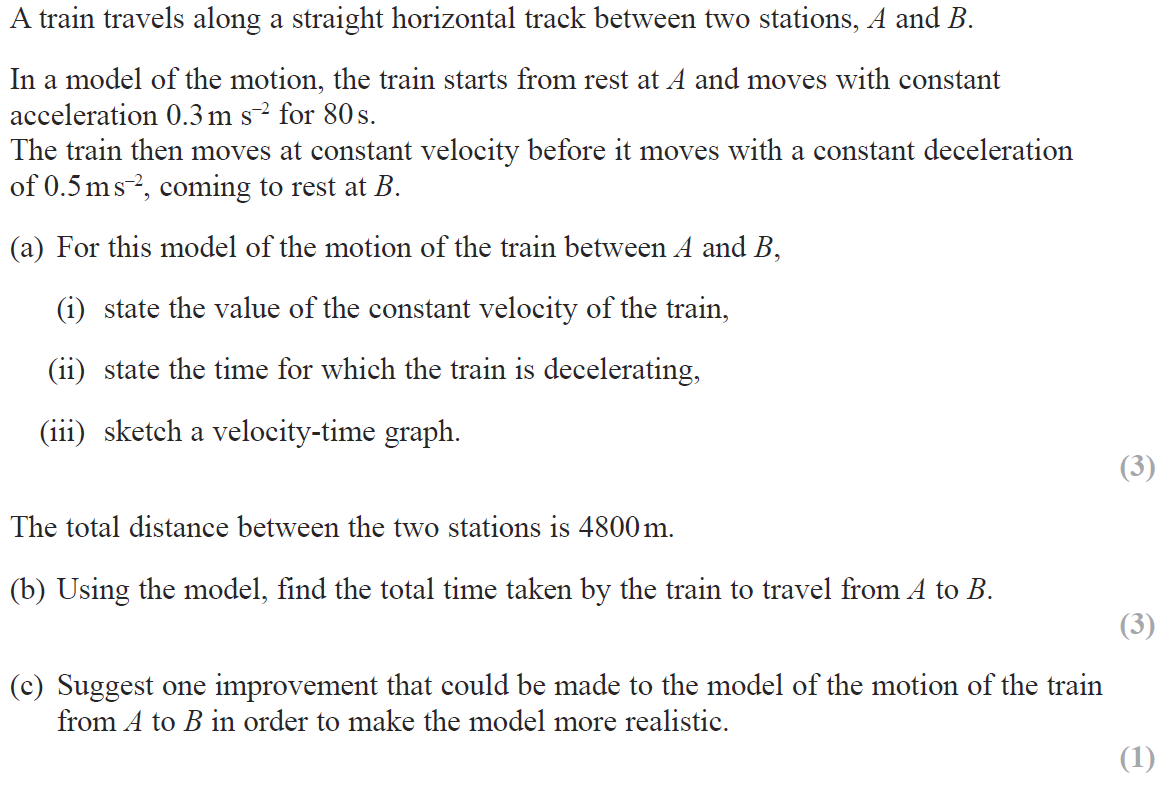 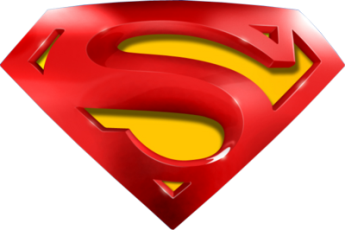 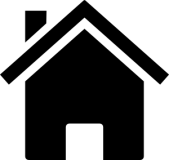 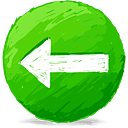 2018
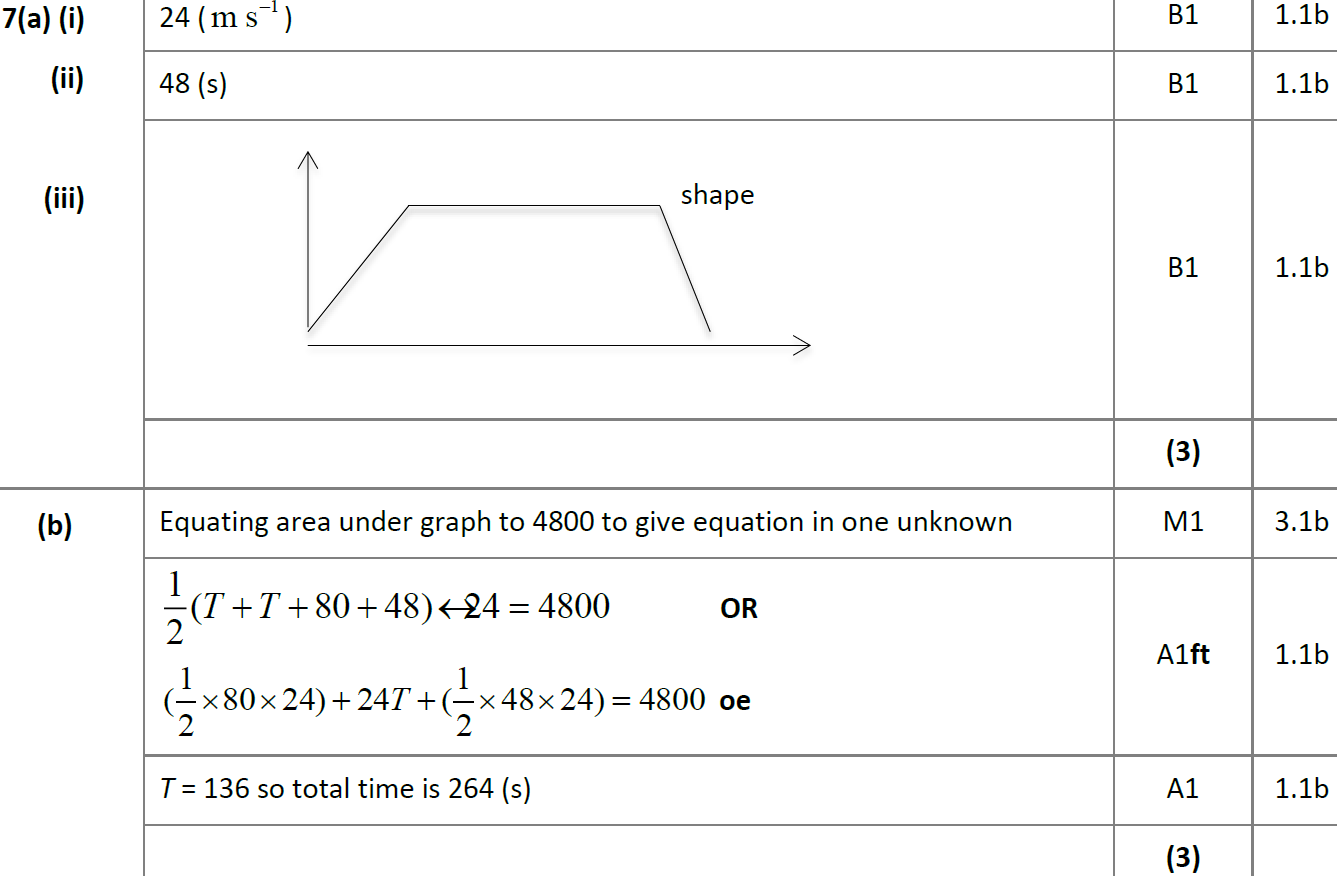 A (i)
A (ii)
A (iii)
B
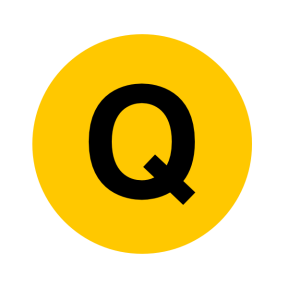 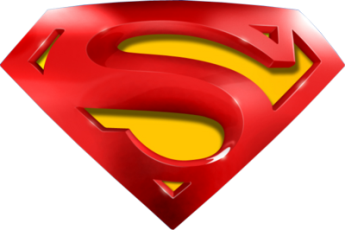 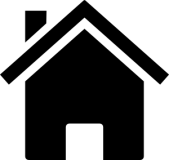 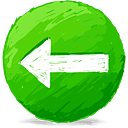 2018
C
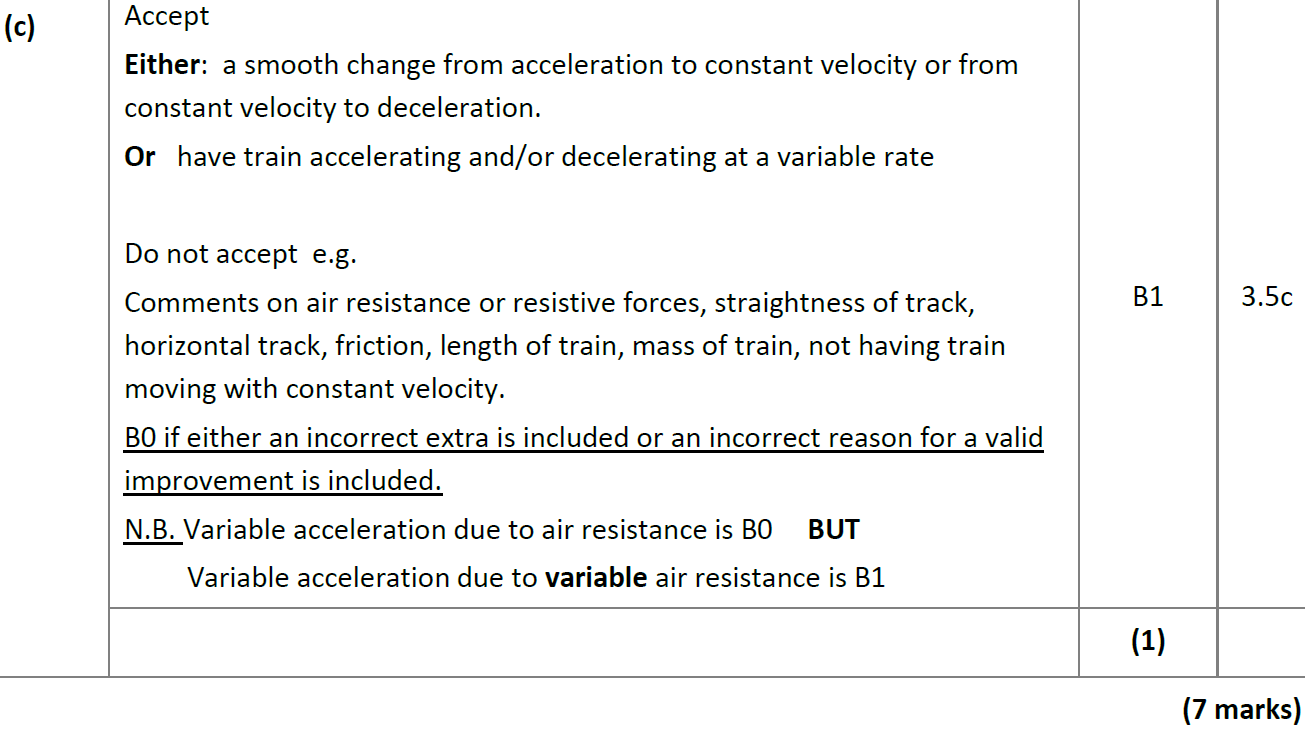 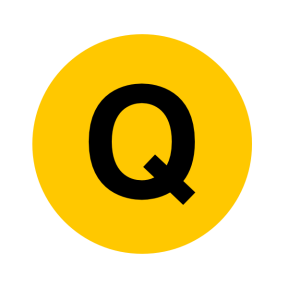 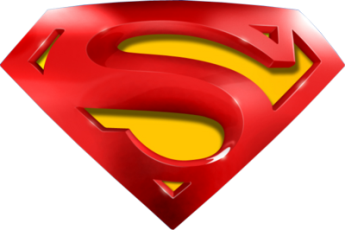 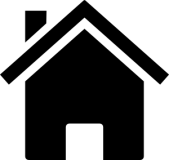 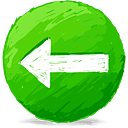 2018
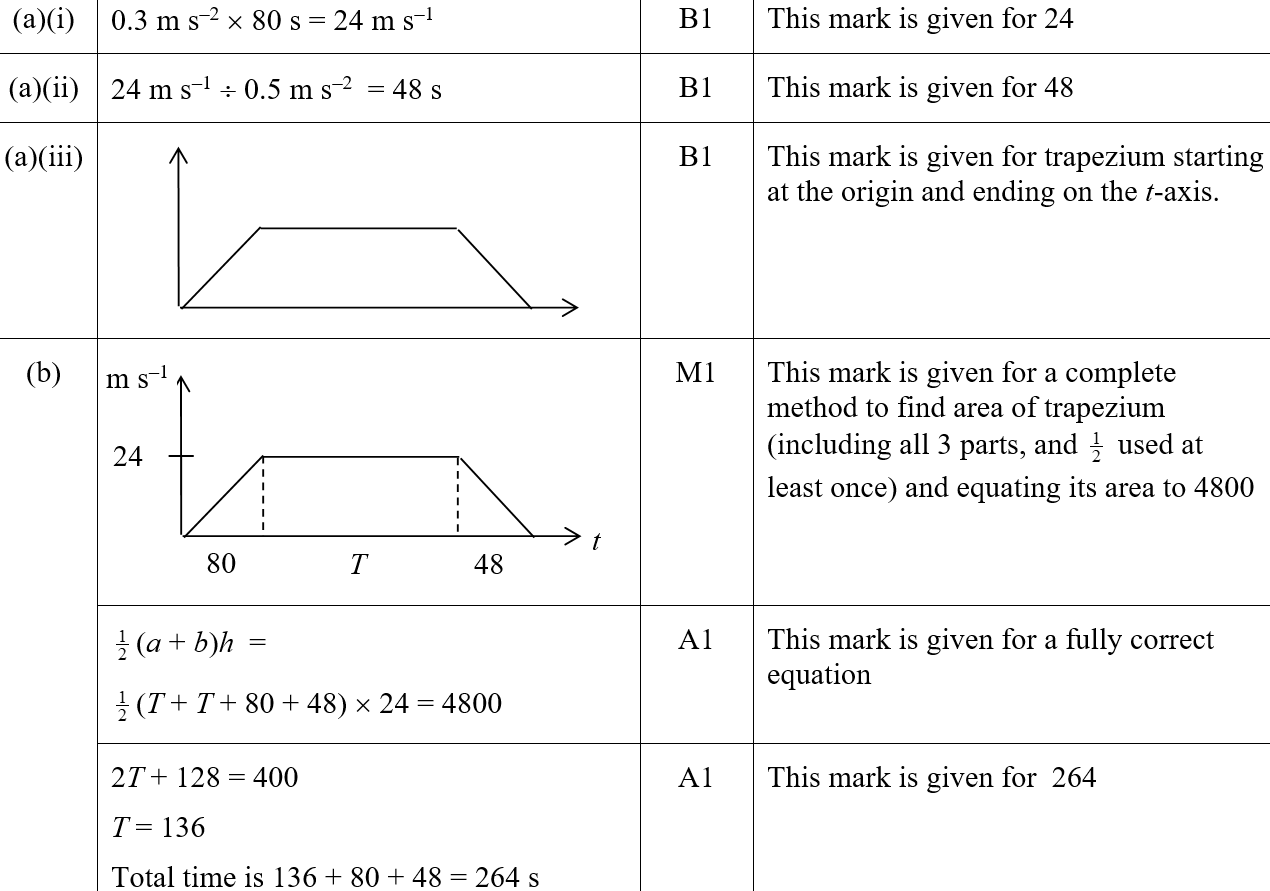 A (i) (SF)
A (ii) (SF)
A (iii) (SF)
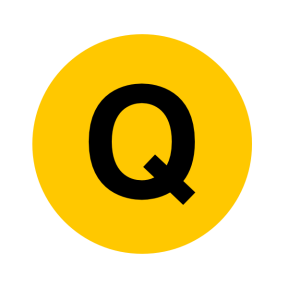 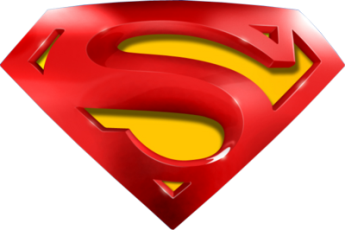 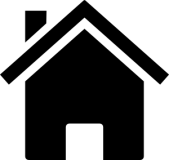 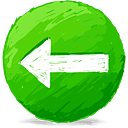 2018
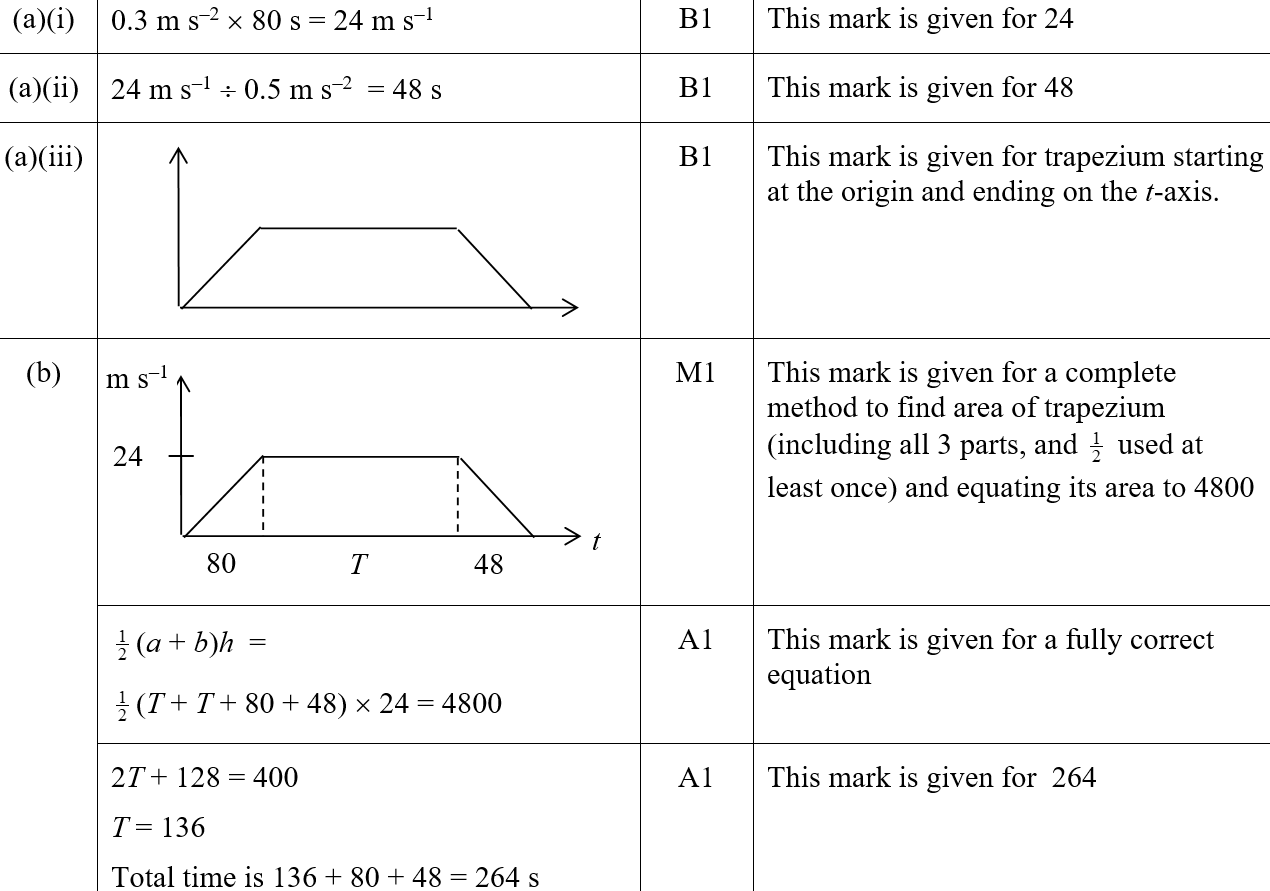 B (SF)
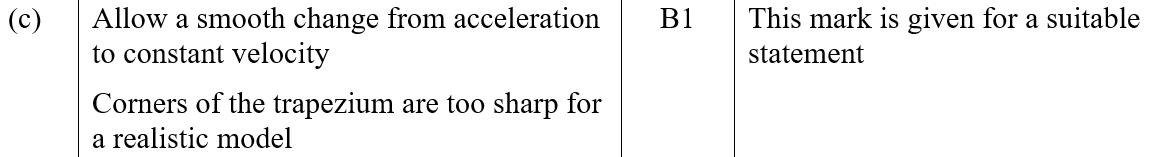 C (SF)
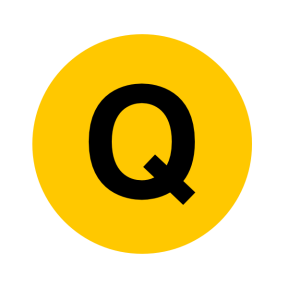 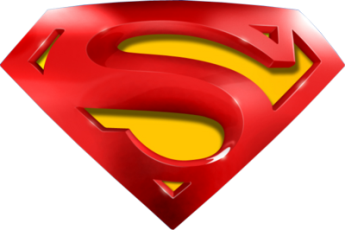 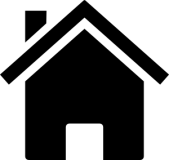 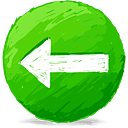 2018
A (i) notes
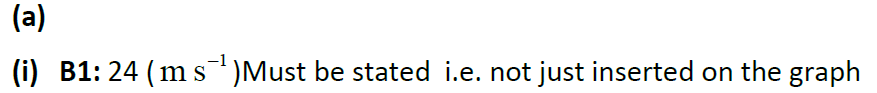 A (ii) notes
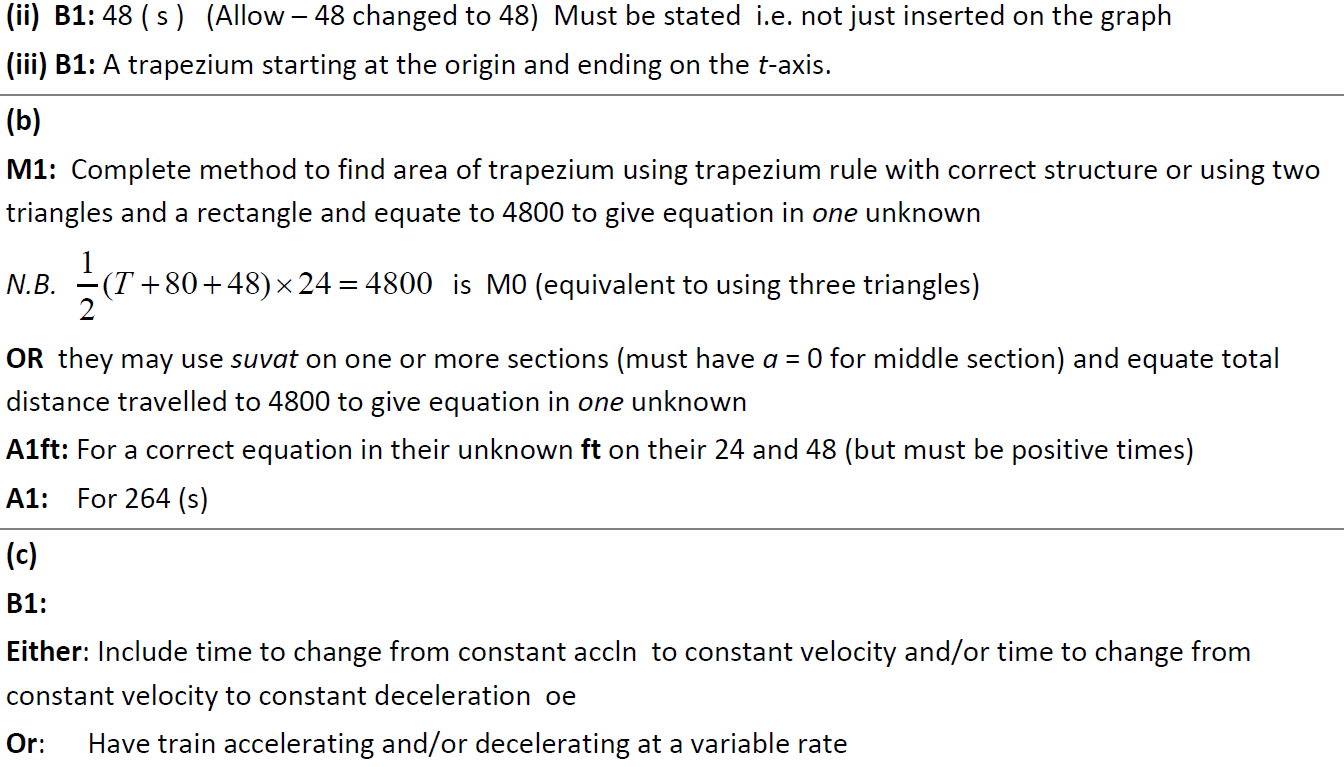 A (iii) notes
B notes
C notes
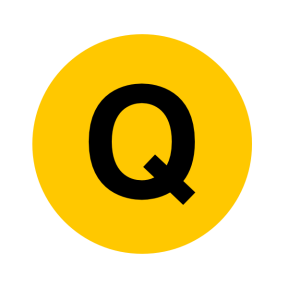 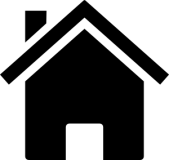 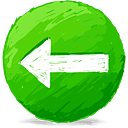 New Spec Q’s
Old Spec Vectors
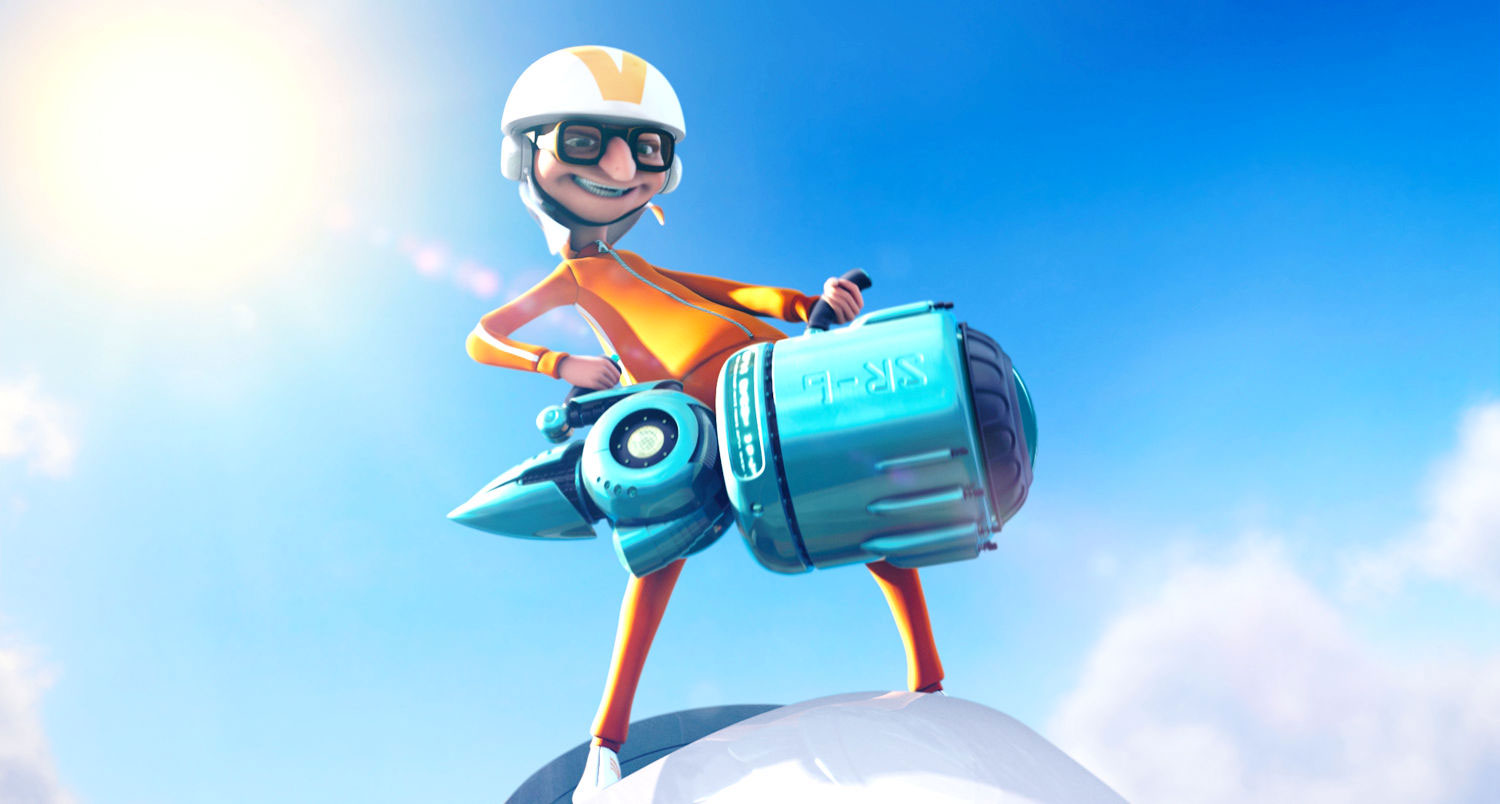 Jan 2006
Jan 2009
May 2009
Jan 2012
June 2016
June 2017
June 2018
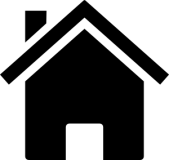 Jan 2006
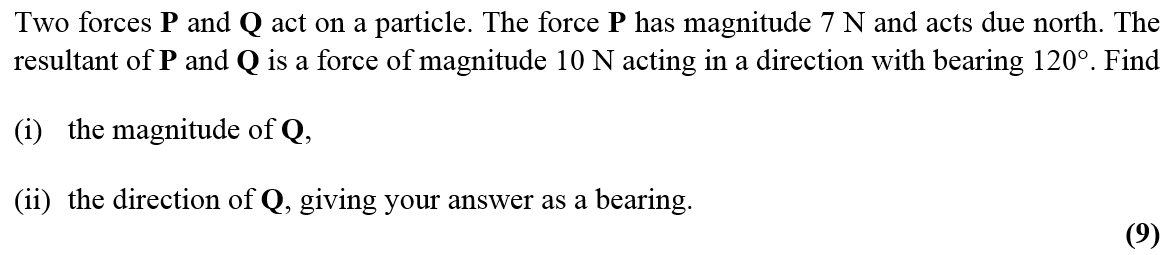 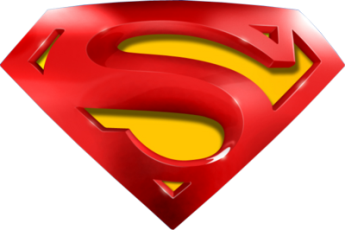 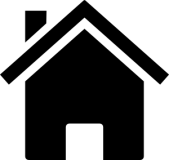 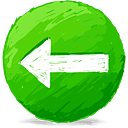 Jan 2006
i
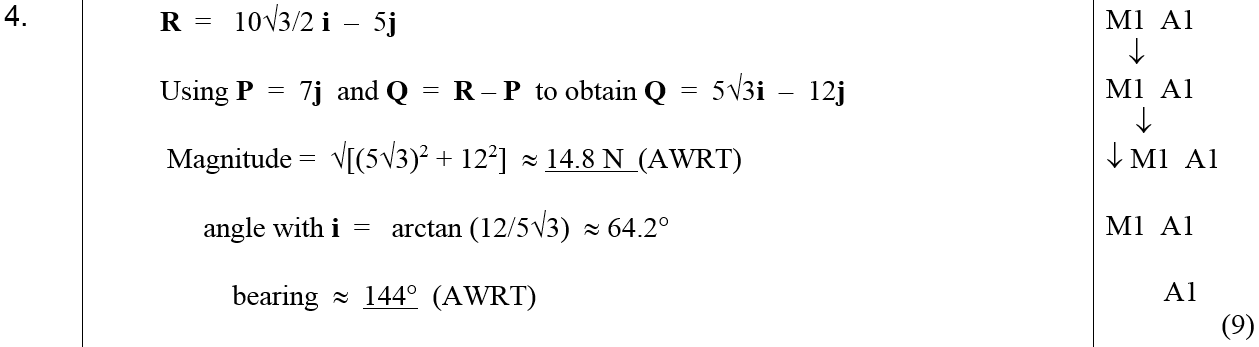 ii
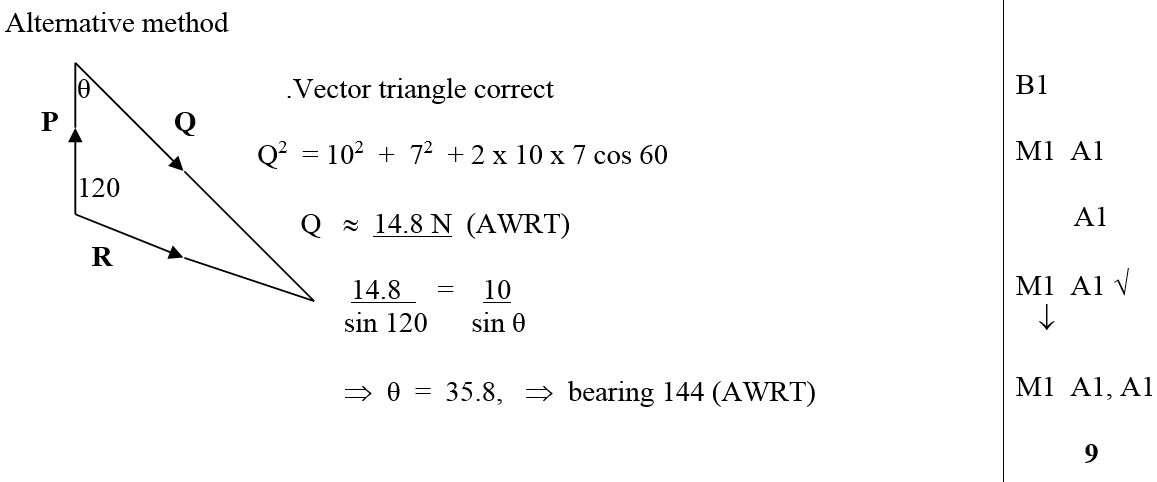 Alternative Method
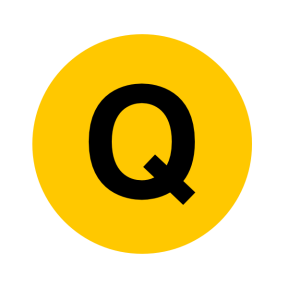 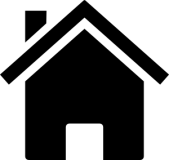 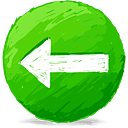 Jan 2009
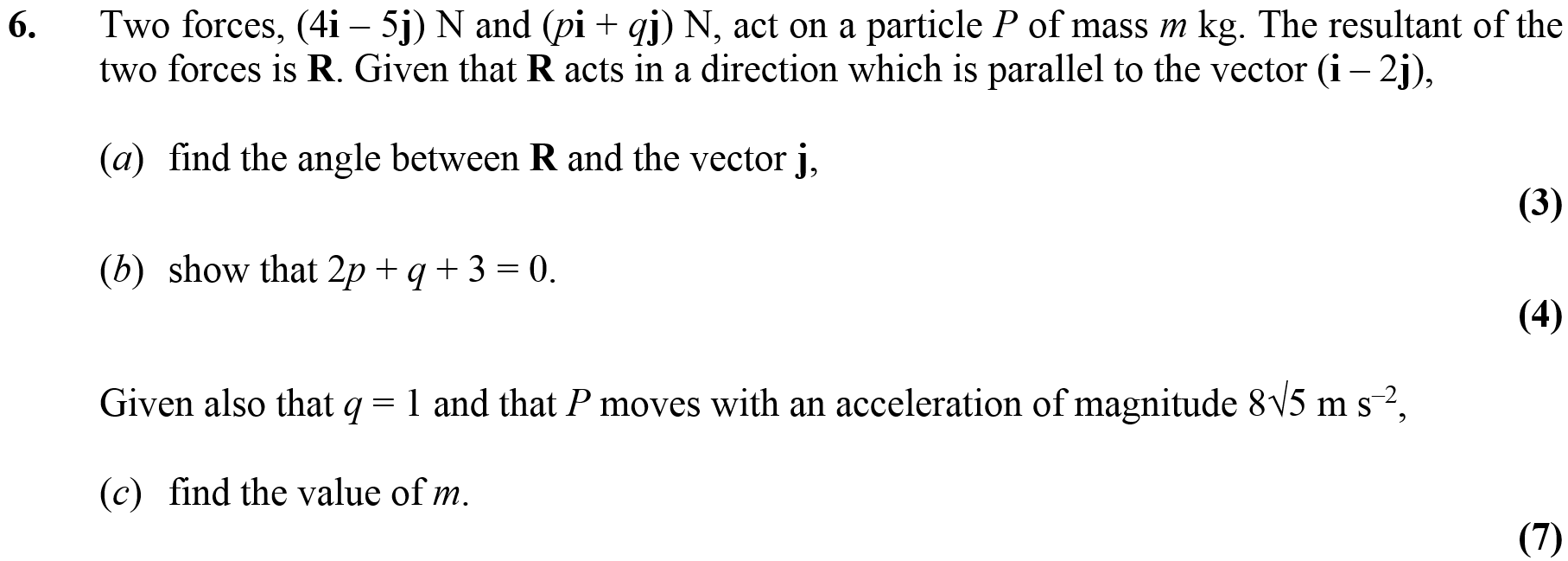 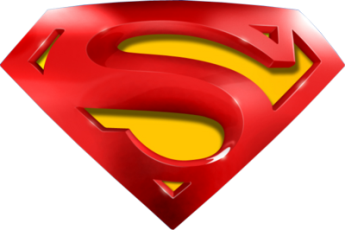 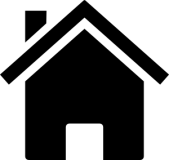 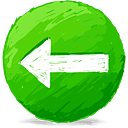 Jan 2009
A
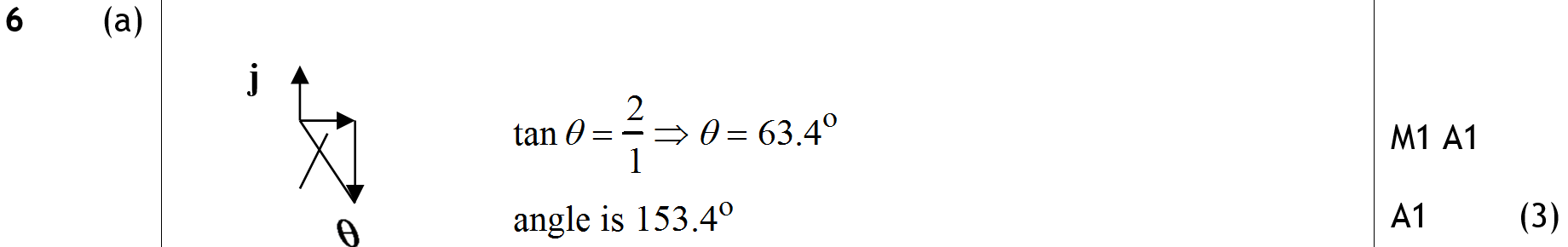 B
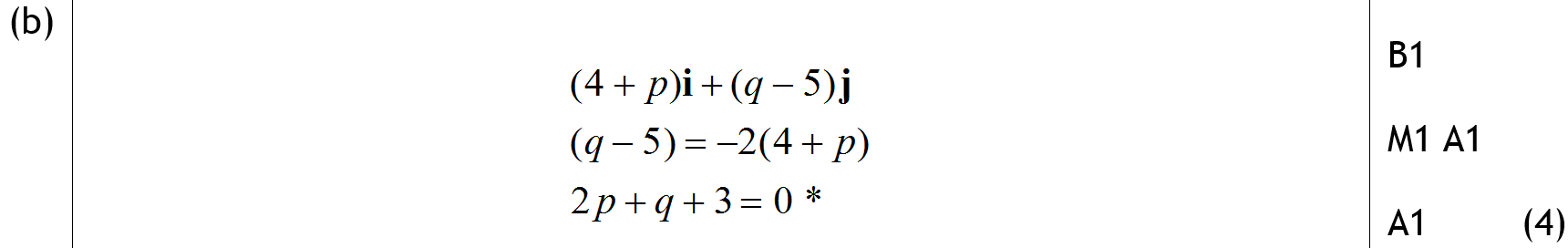 C
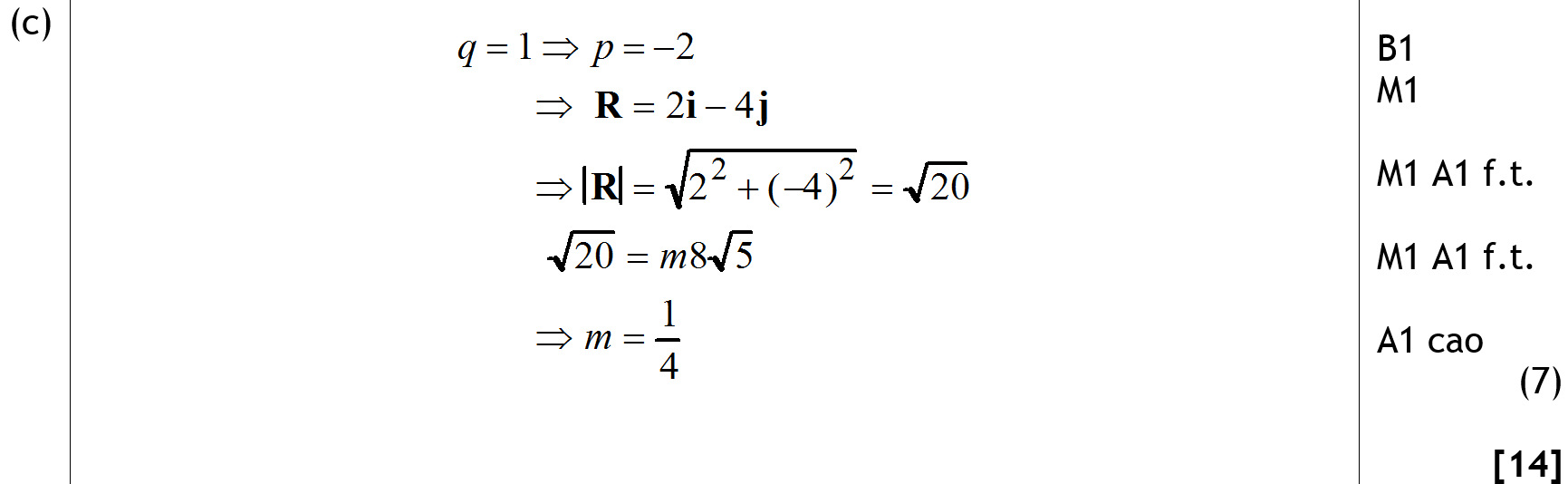 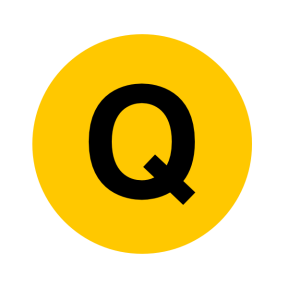 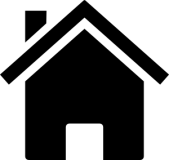 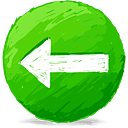 May 2009
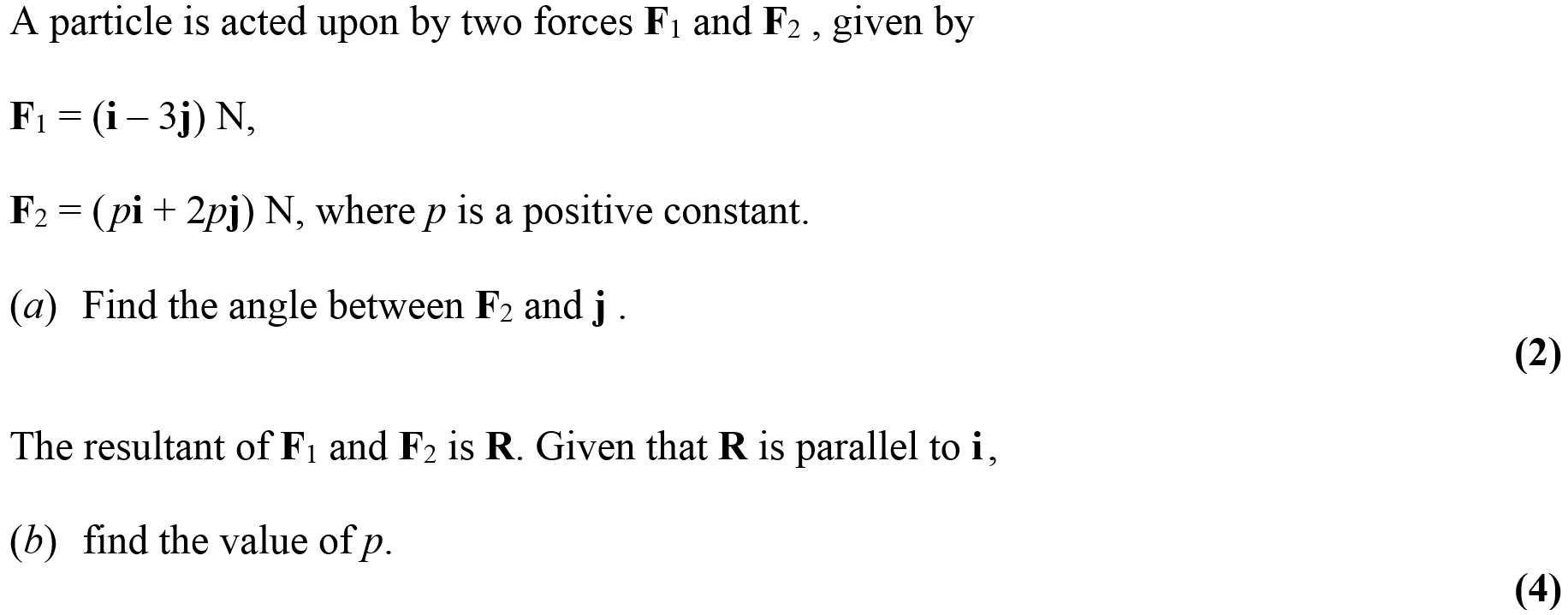 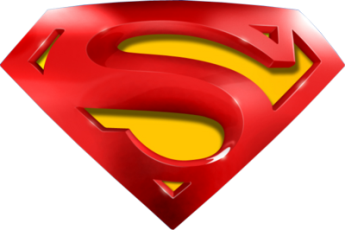 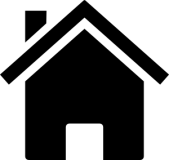 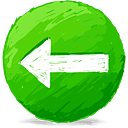 May 2009
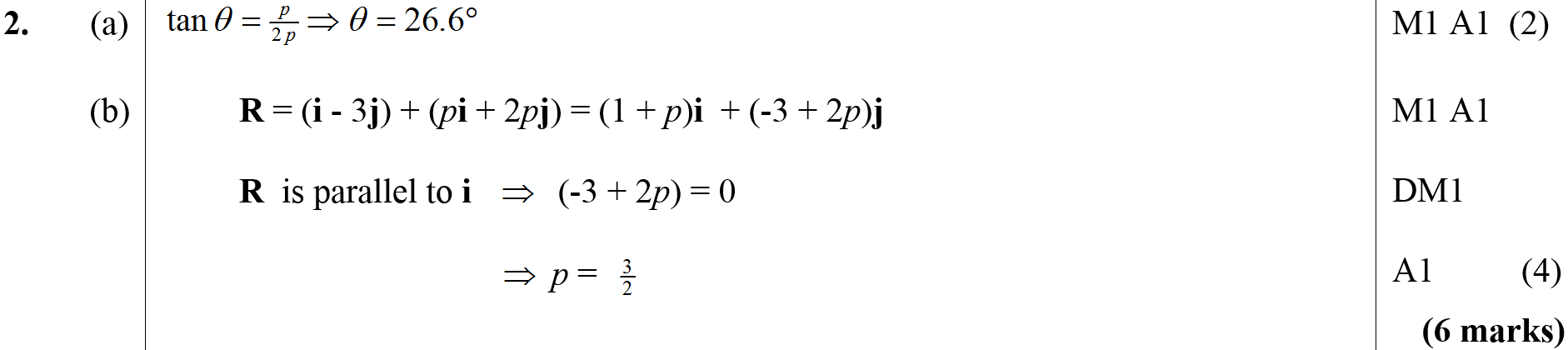 A
B
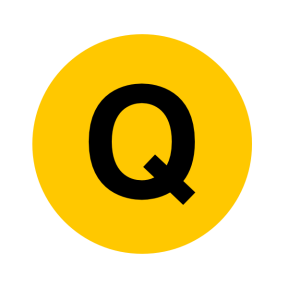 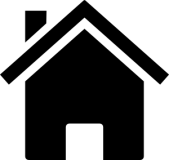 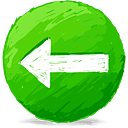 Jan 2012
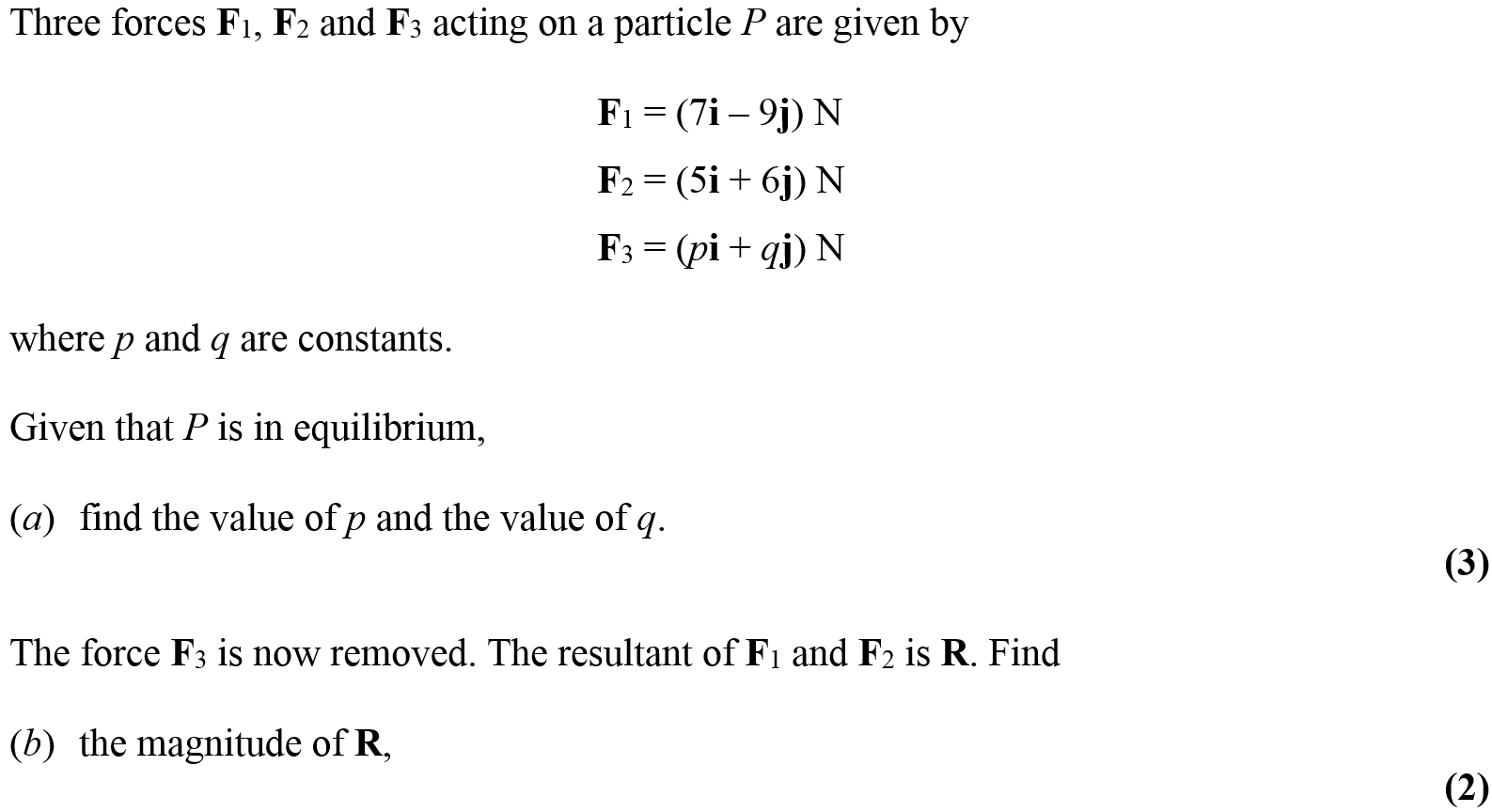 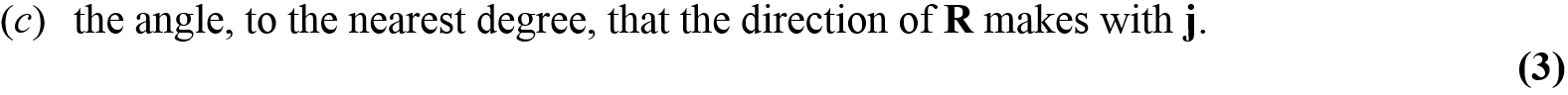 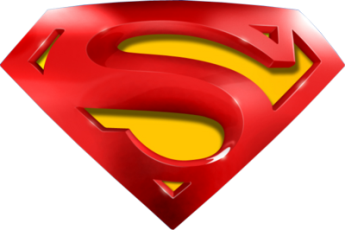 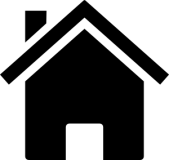 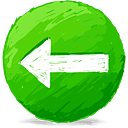 Jan 2012
A
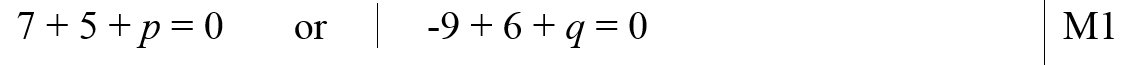 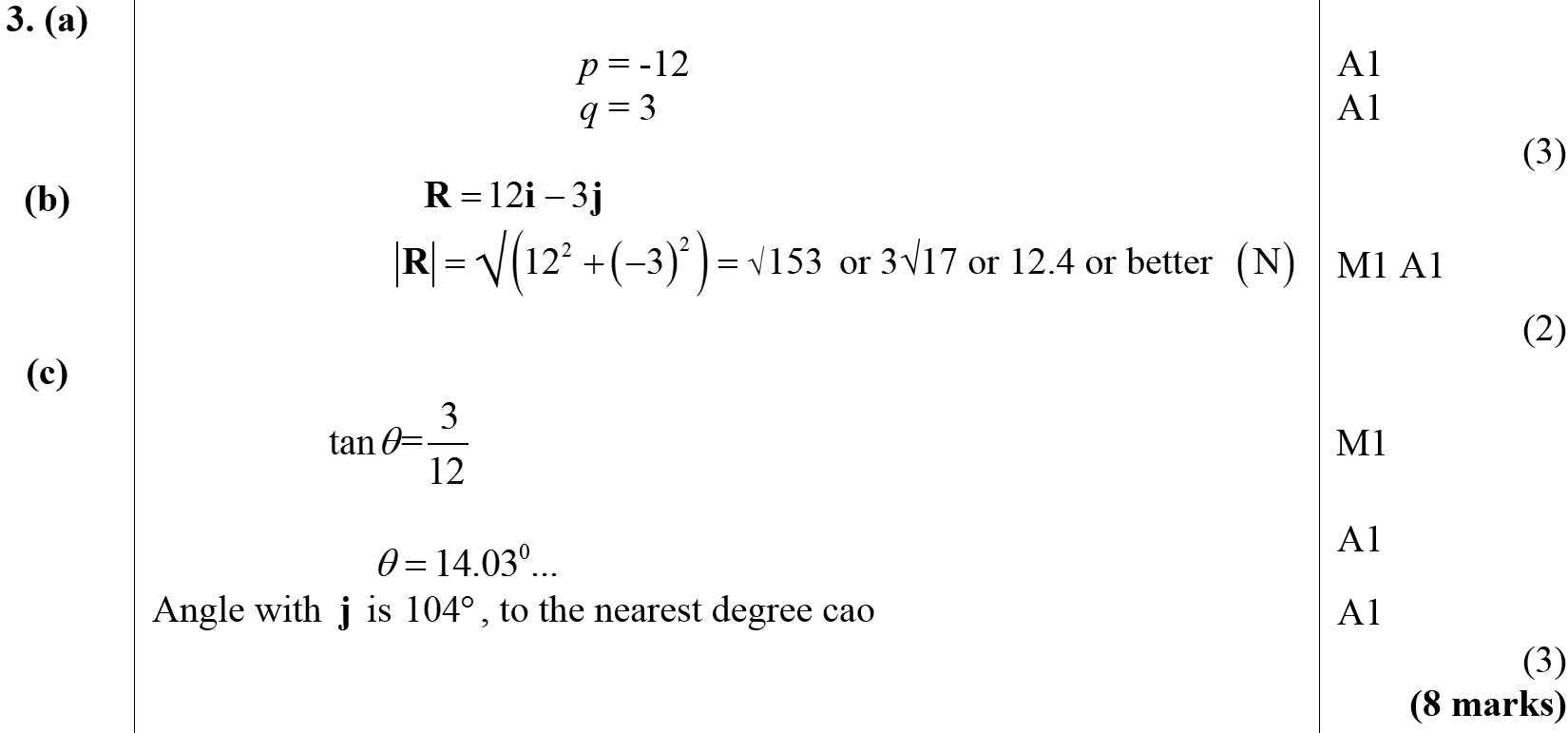 B
C
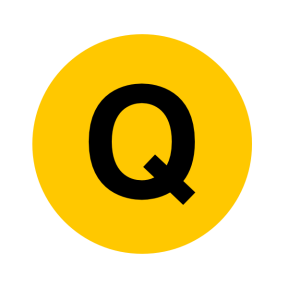 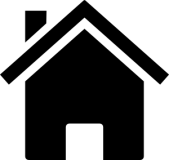 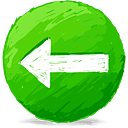 June 2016
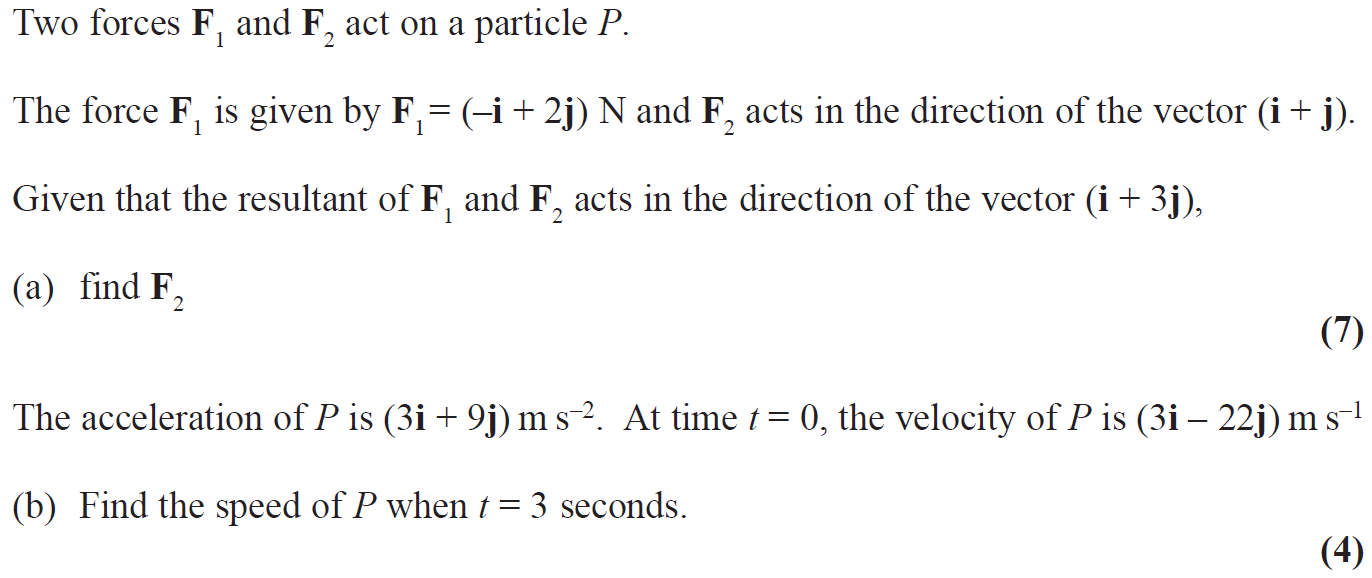 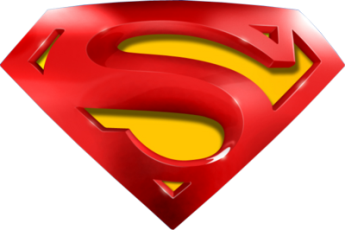 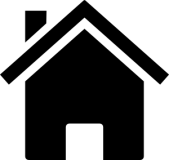 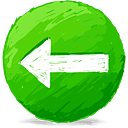 June 2016
A
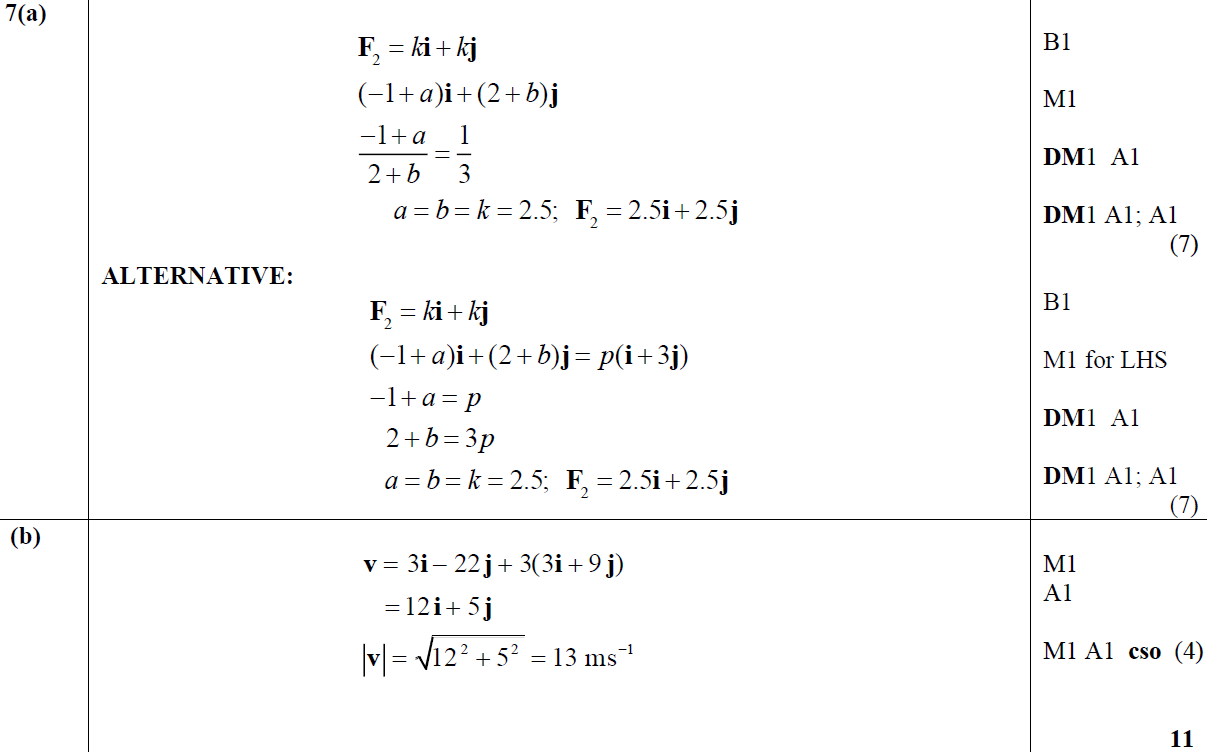 A Alternative
B
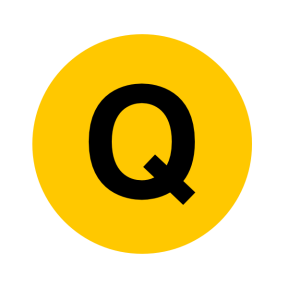 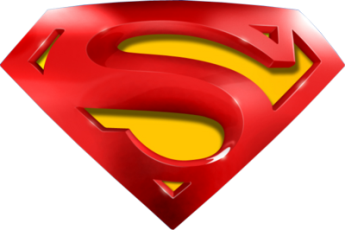 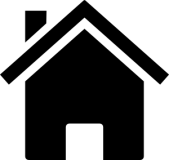 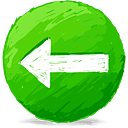 June 2016
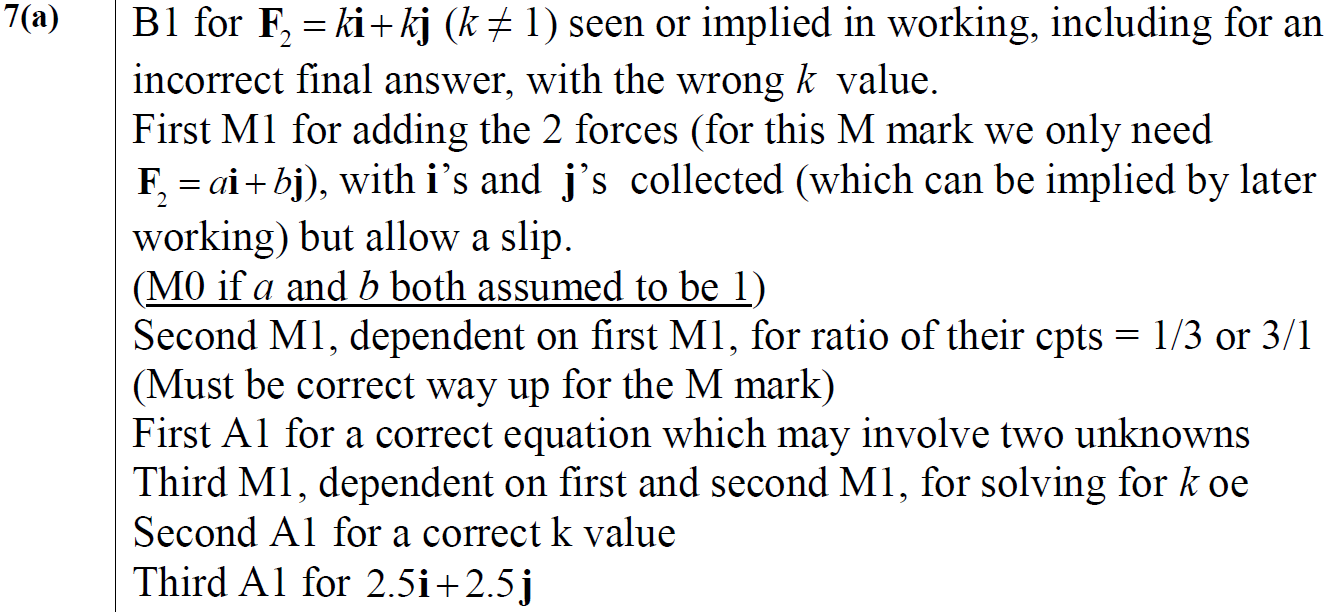 A notes
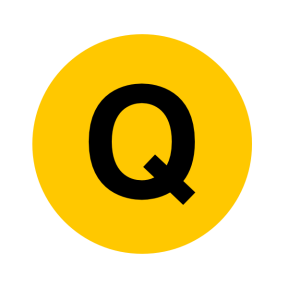 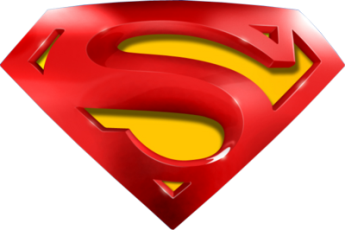 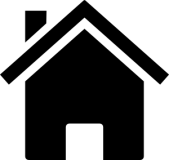 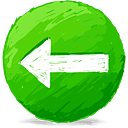 June 2016
A Alternative with simultaneous equations notes
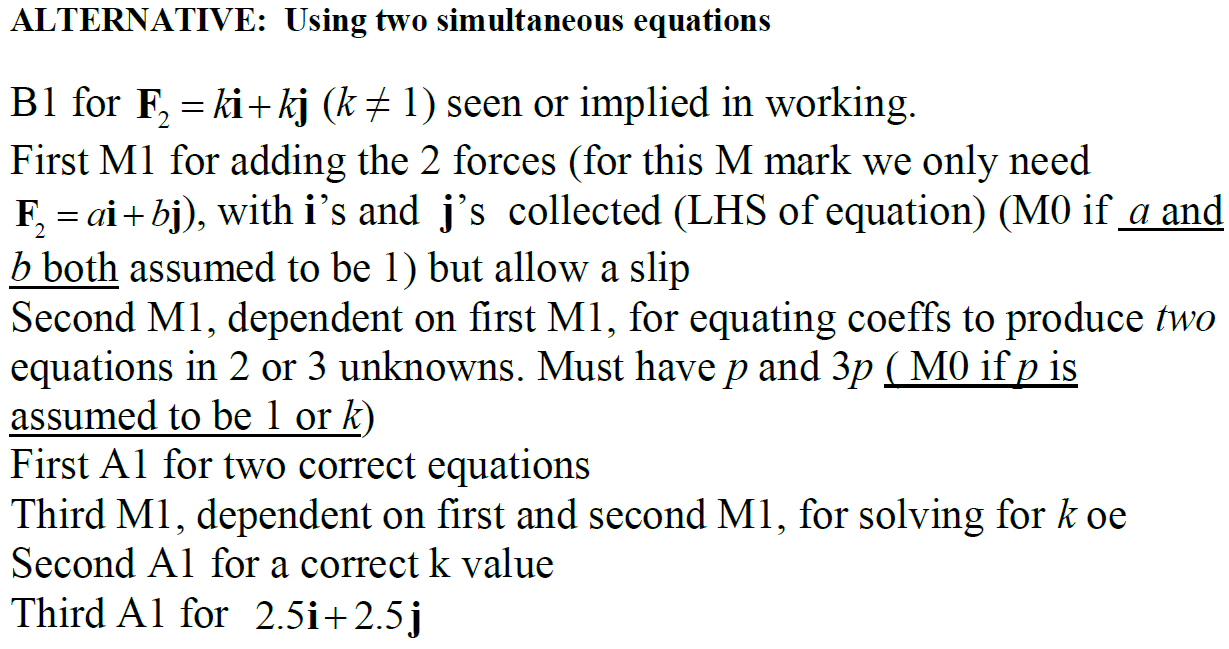 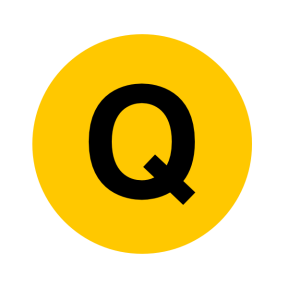 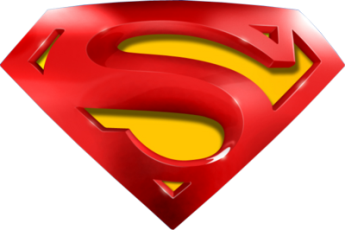 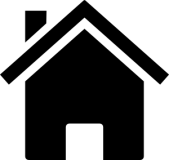 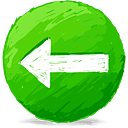 June 2016
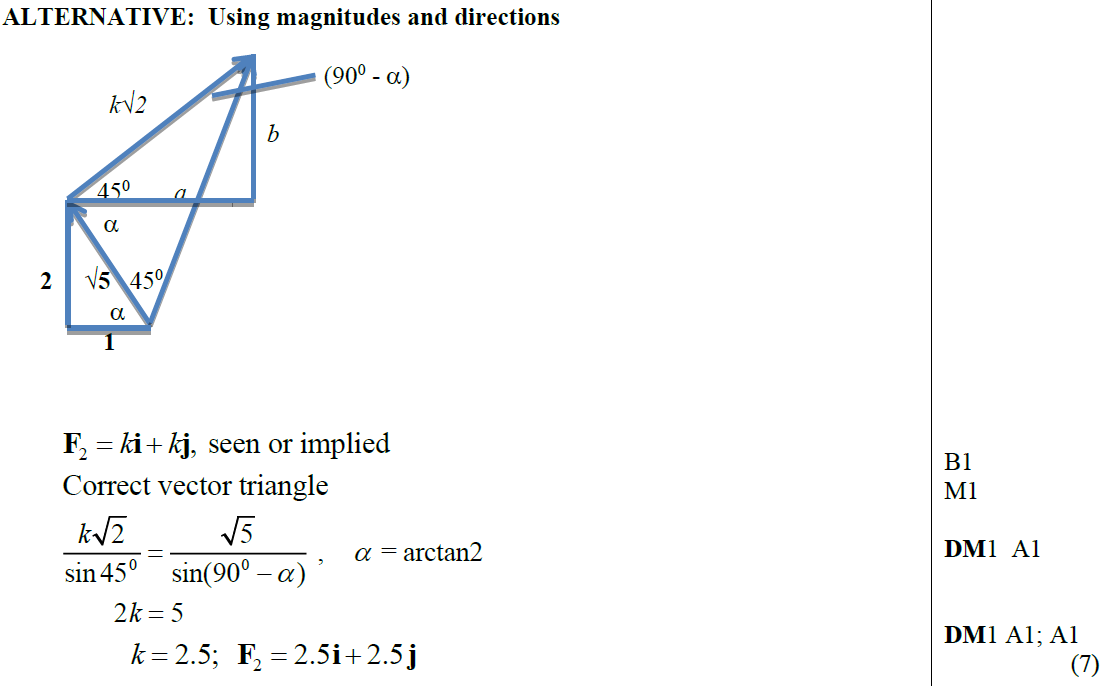 A Alternative 1 with magnitudes and directions notes
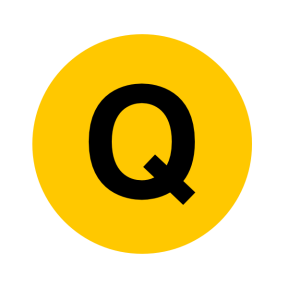 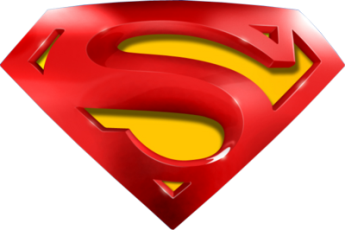 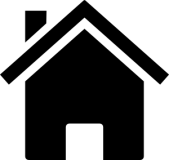 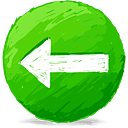 June 2016
A Alternative 2 with magnitudes and directions notes
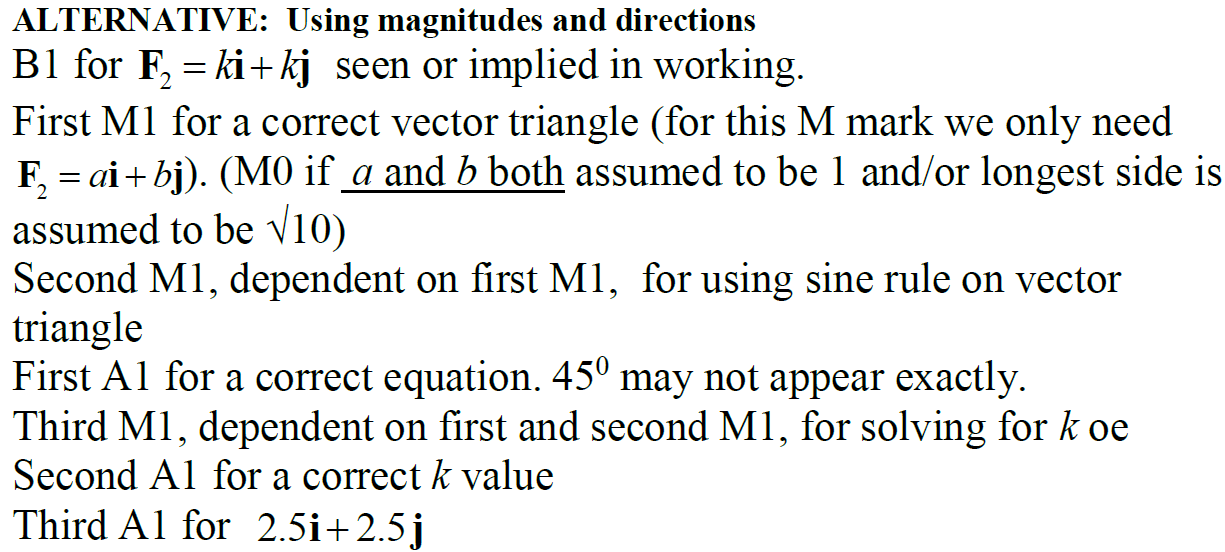 B Notes
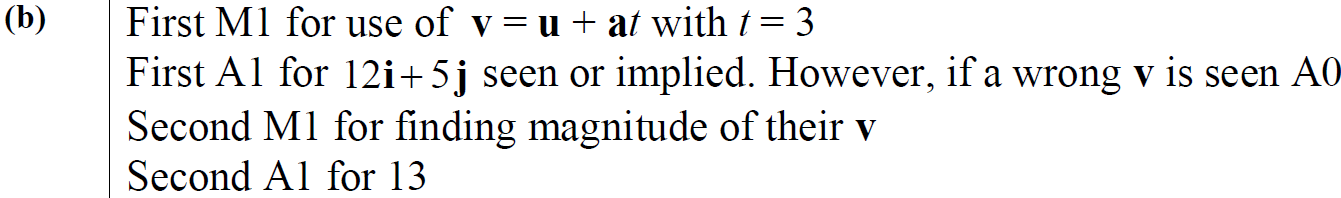 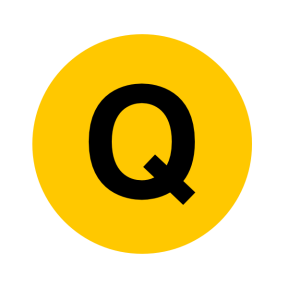 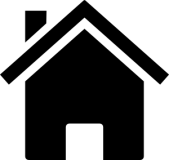 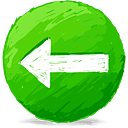 June 2017
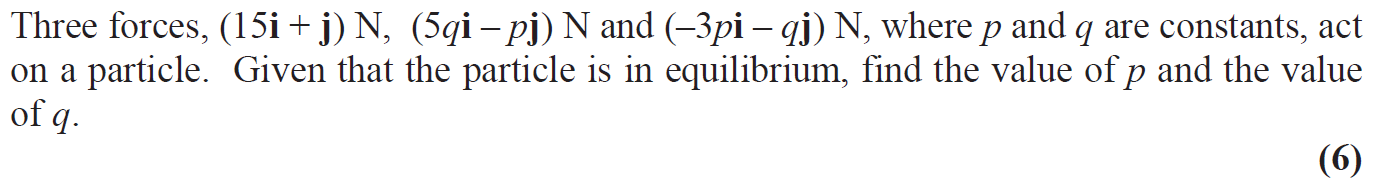 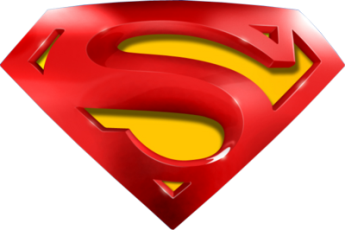 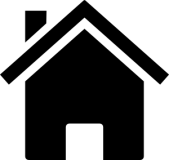 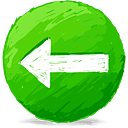 June 2017
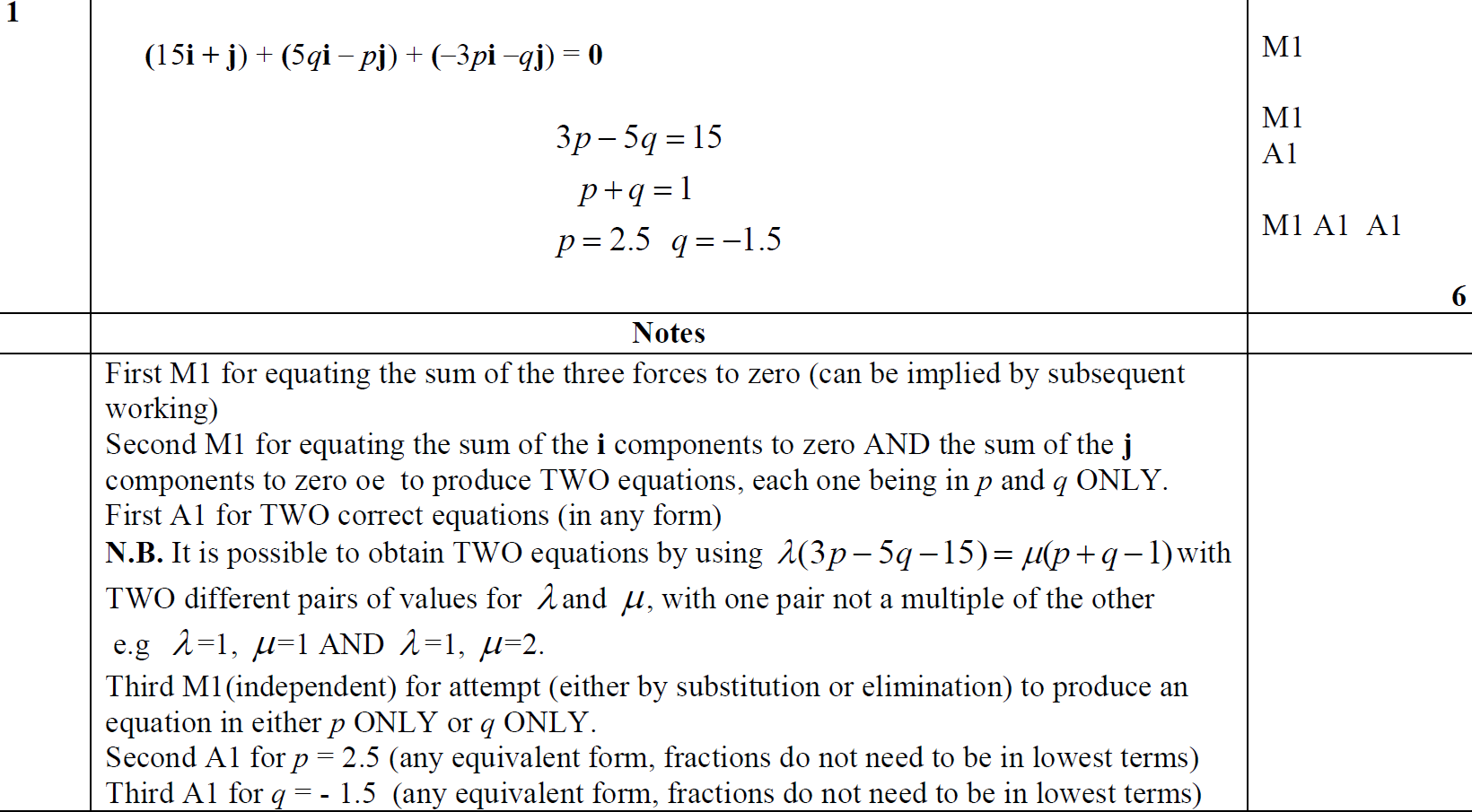 A
A notes
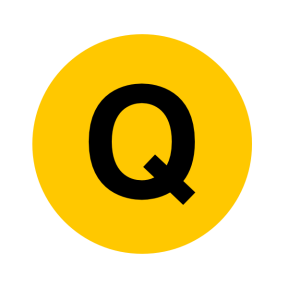 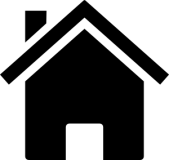 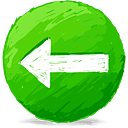 June 2018
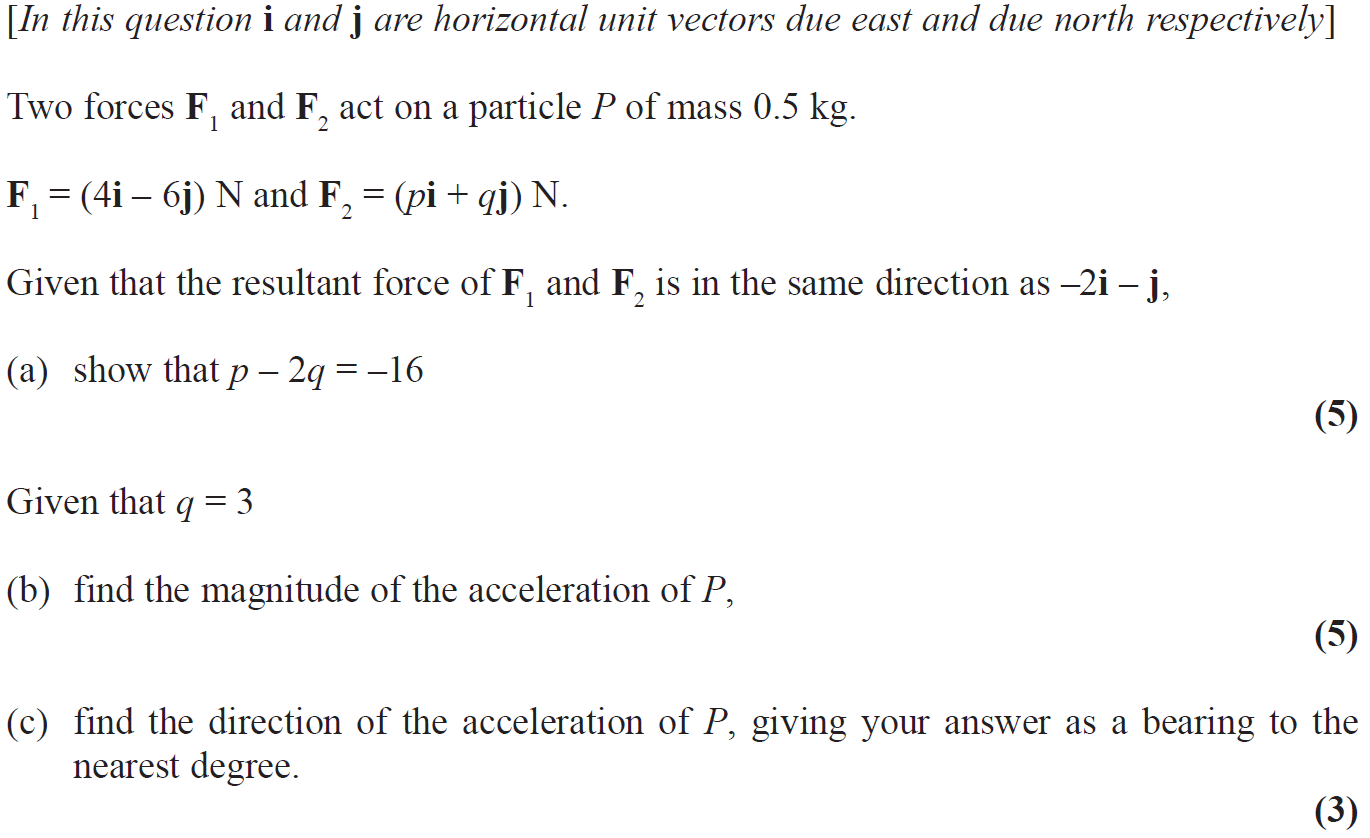 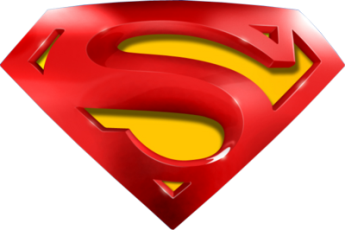 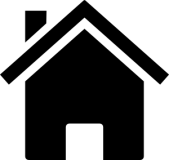 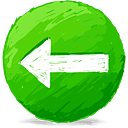 June 2018
A
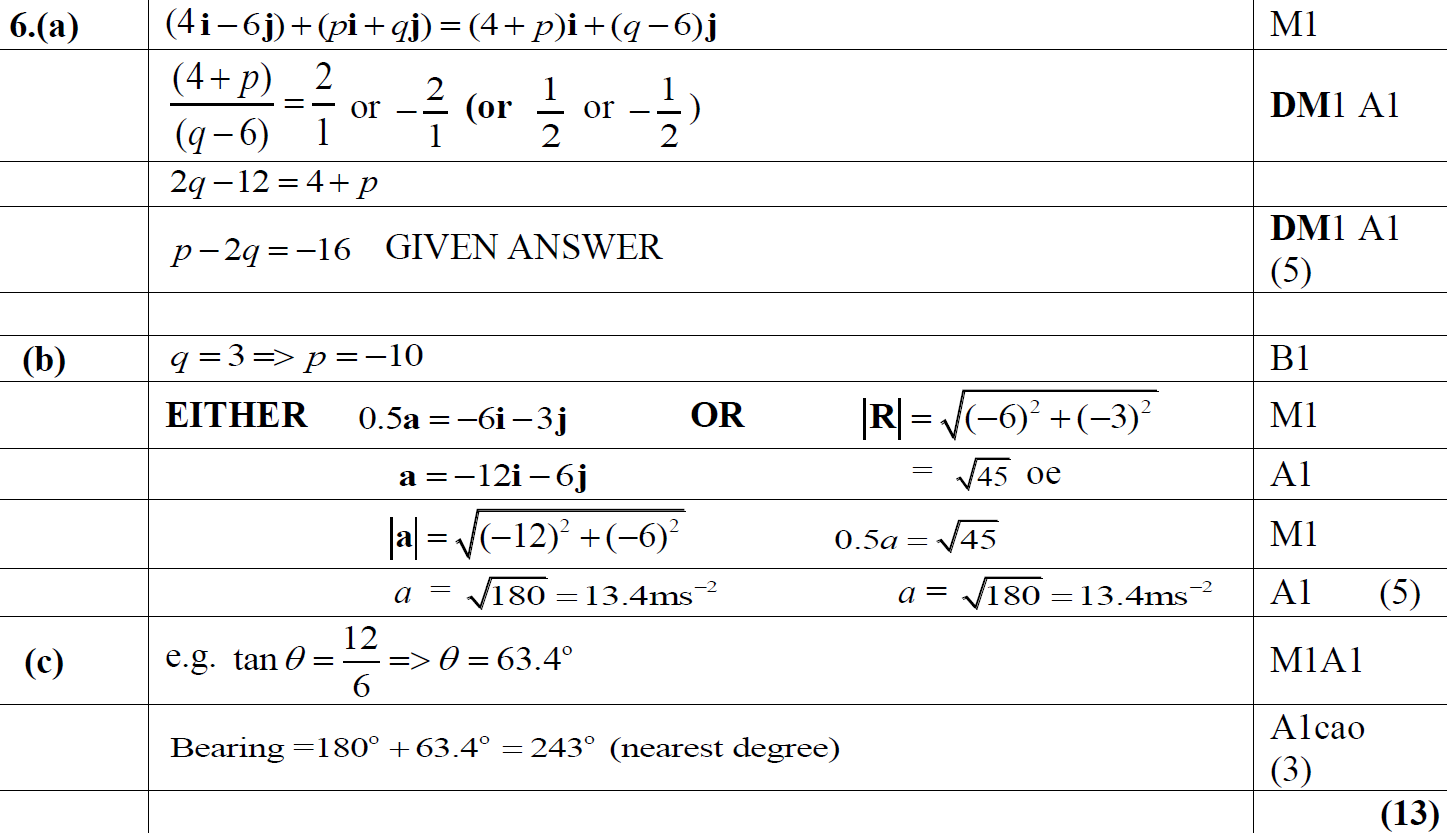 B
C
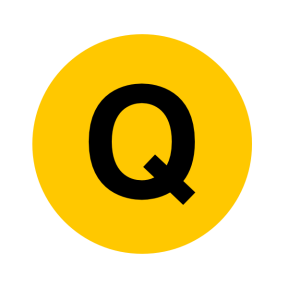 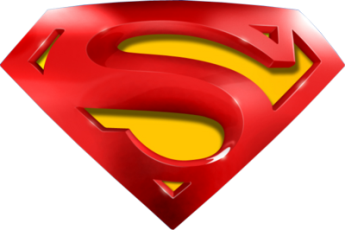 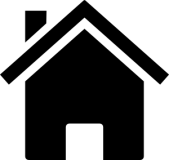 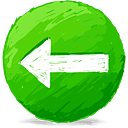 June 2018
A notes
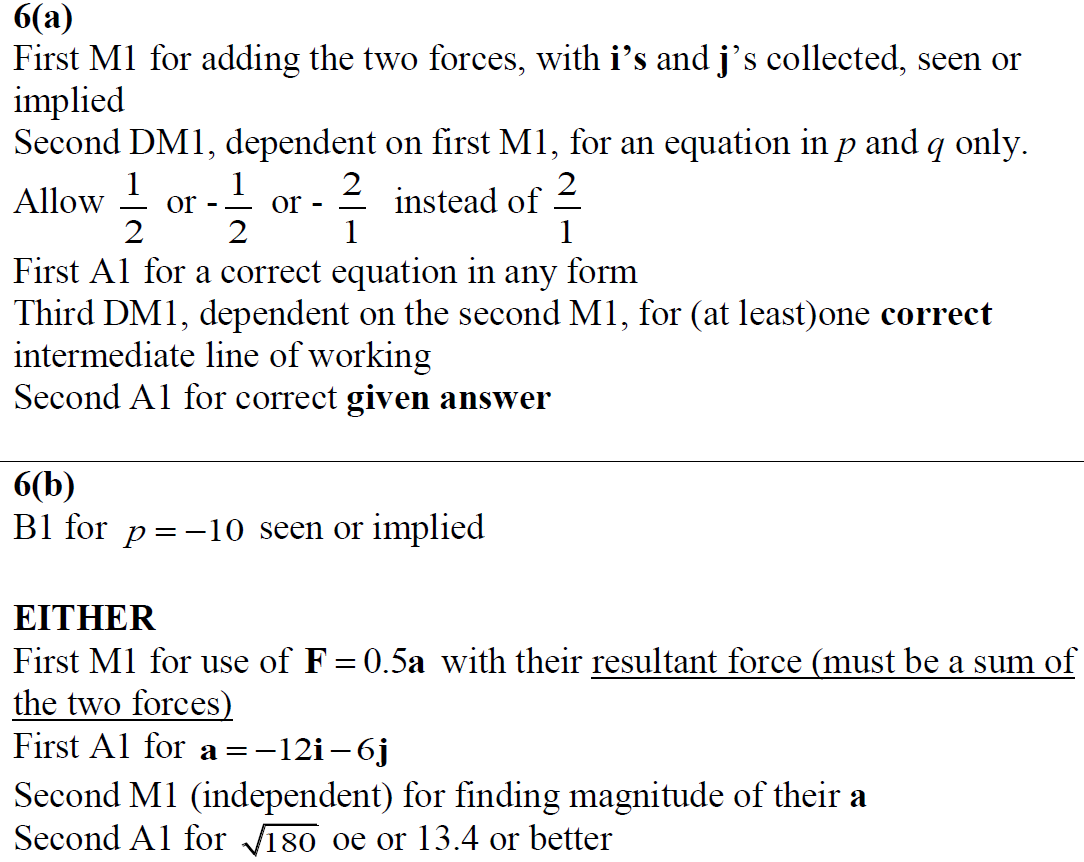 B notes
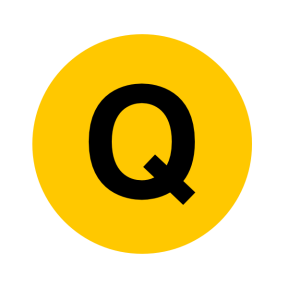 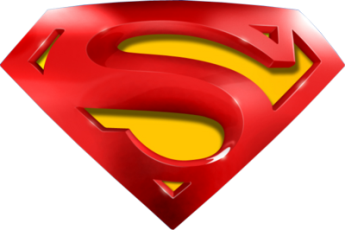 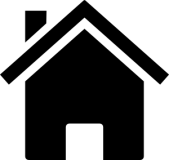 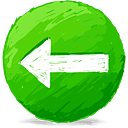 Old Spec Q’s
Vectors
Practice F (i)
Practice F (ii)
Practice H
Practice I
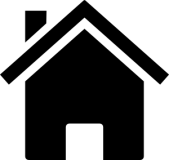 Practice F
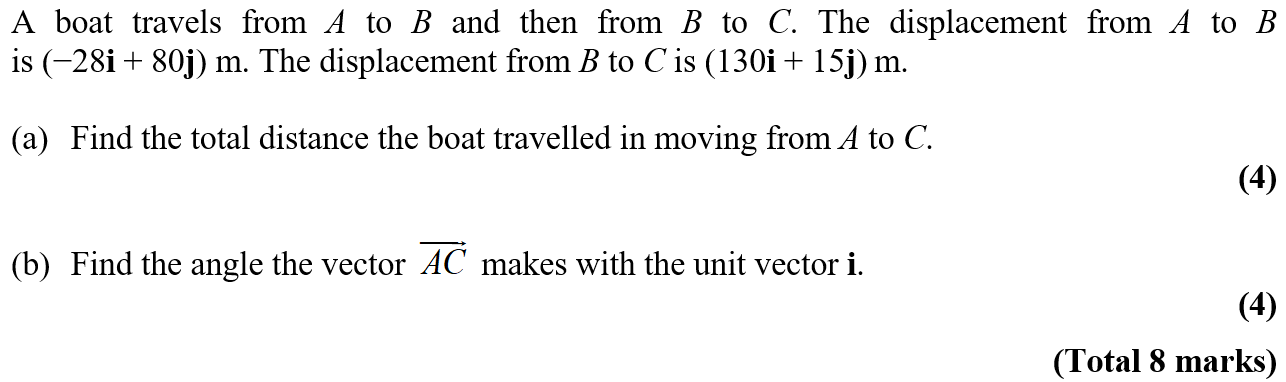 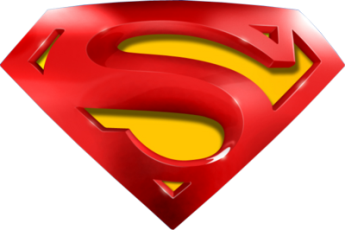 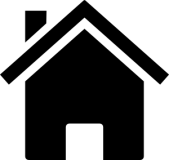 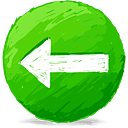 Practice F
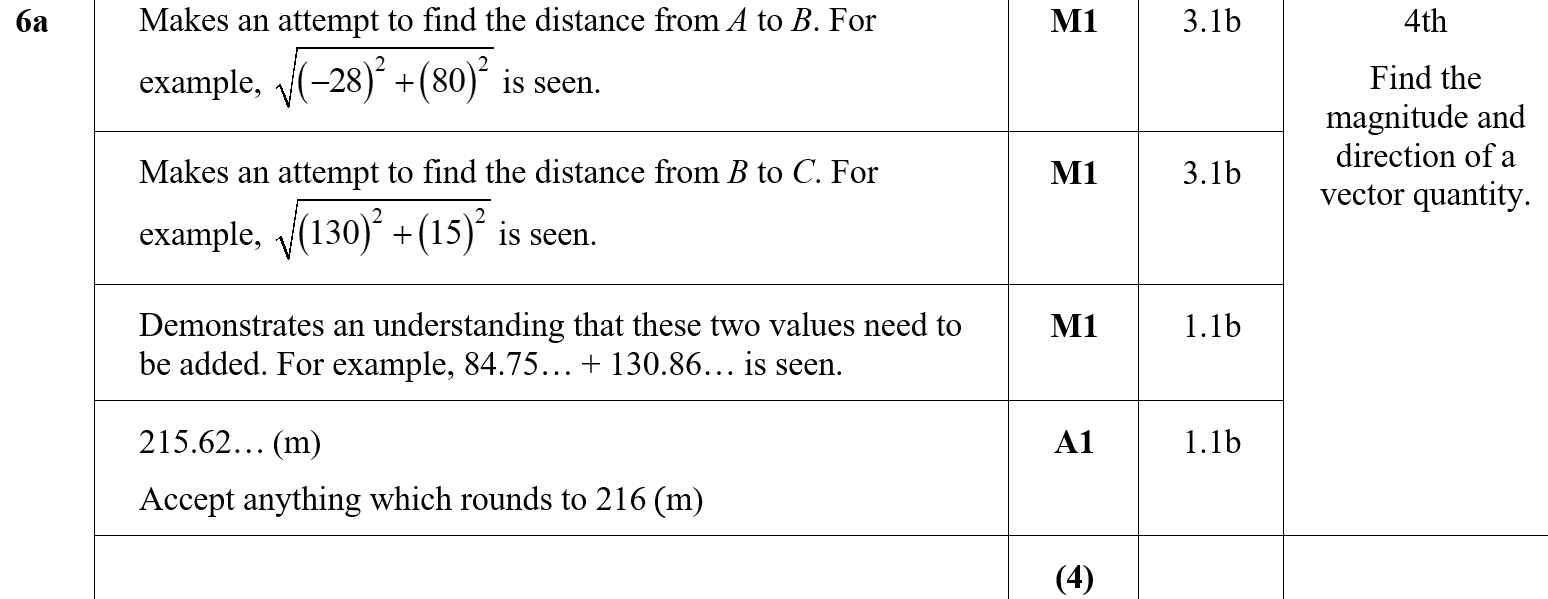 A
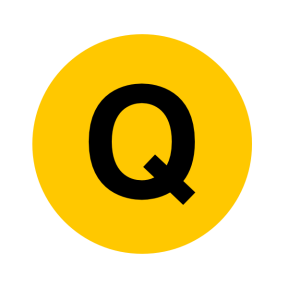 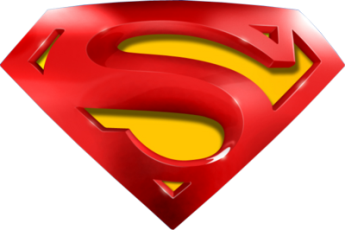 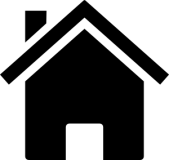 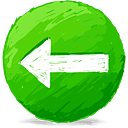 Practice F
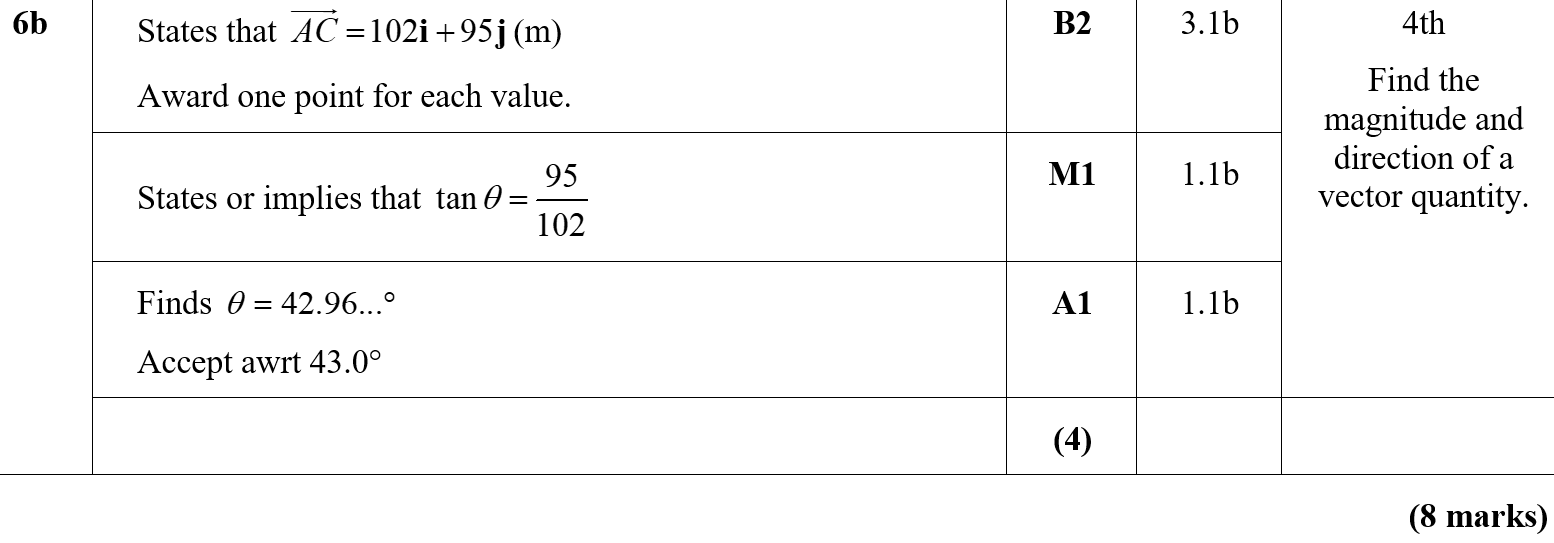 B
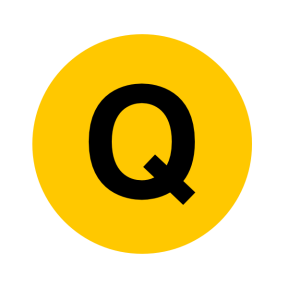 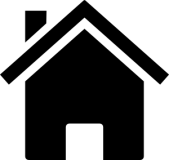 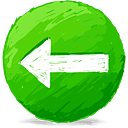 Practice F
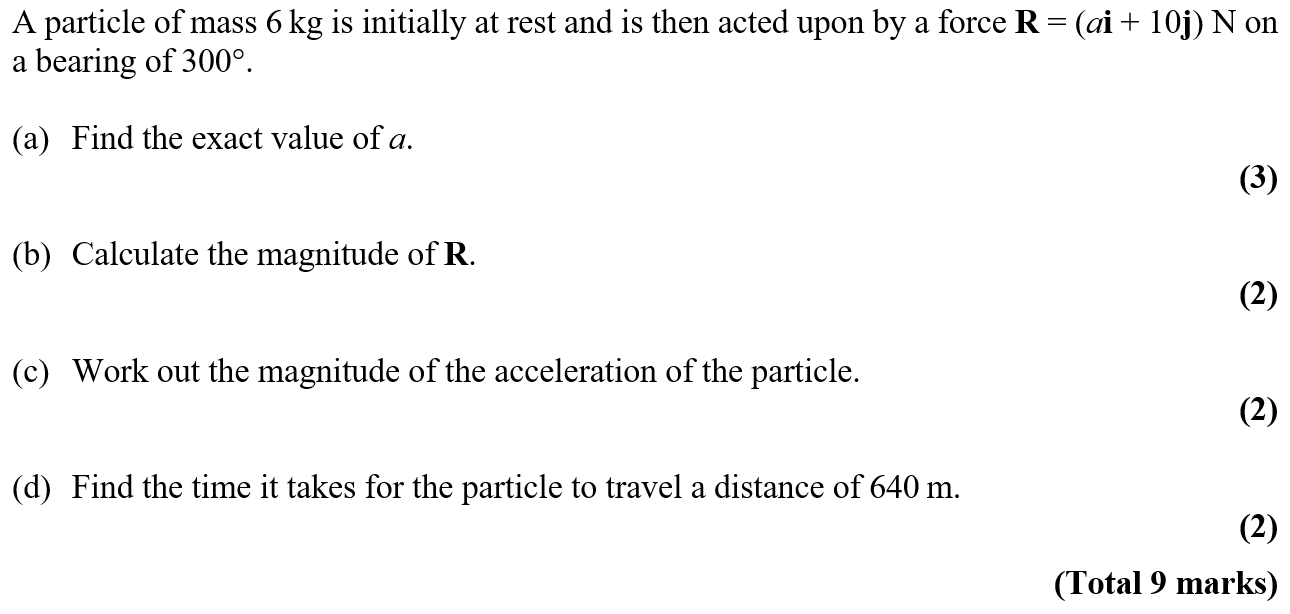 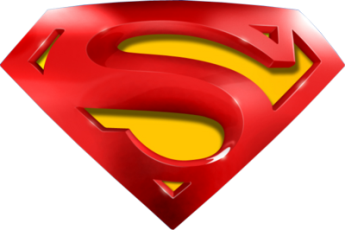 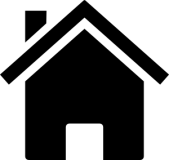 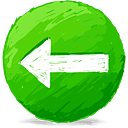 Practice F
A
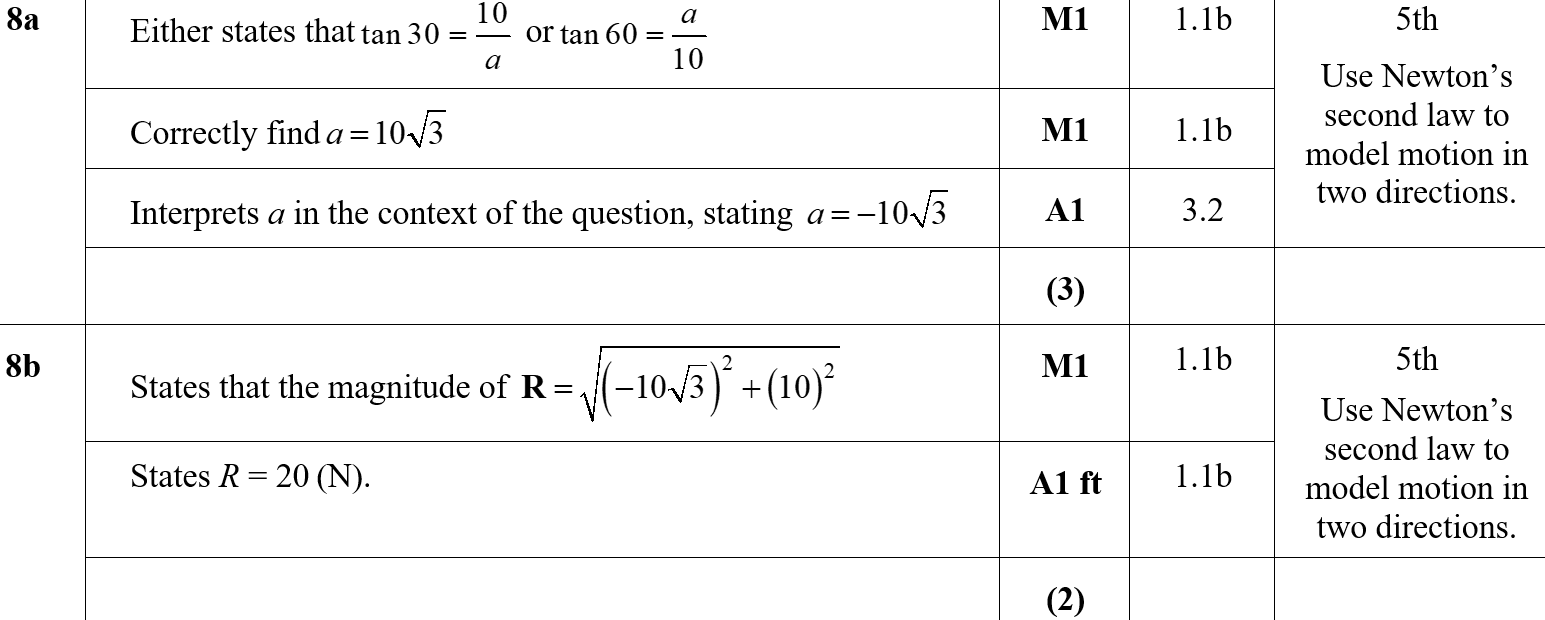 B
B notes
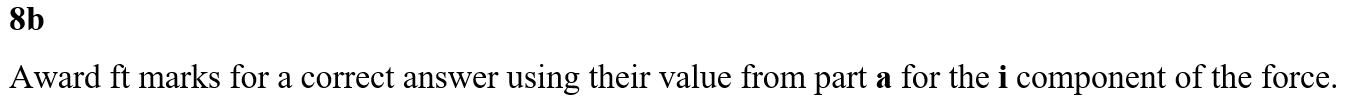 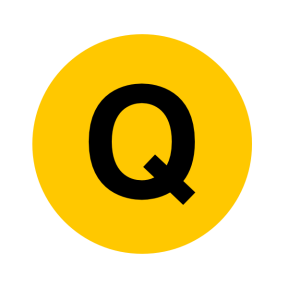 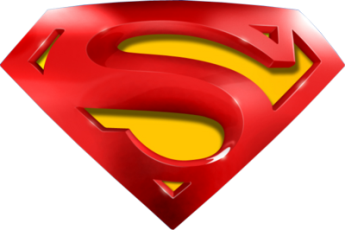 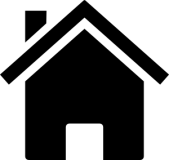 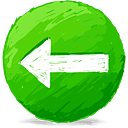 Practice F
C
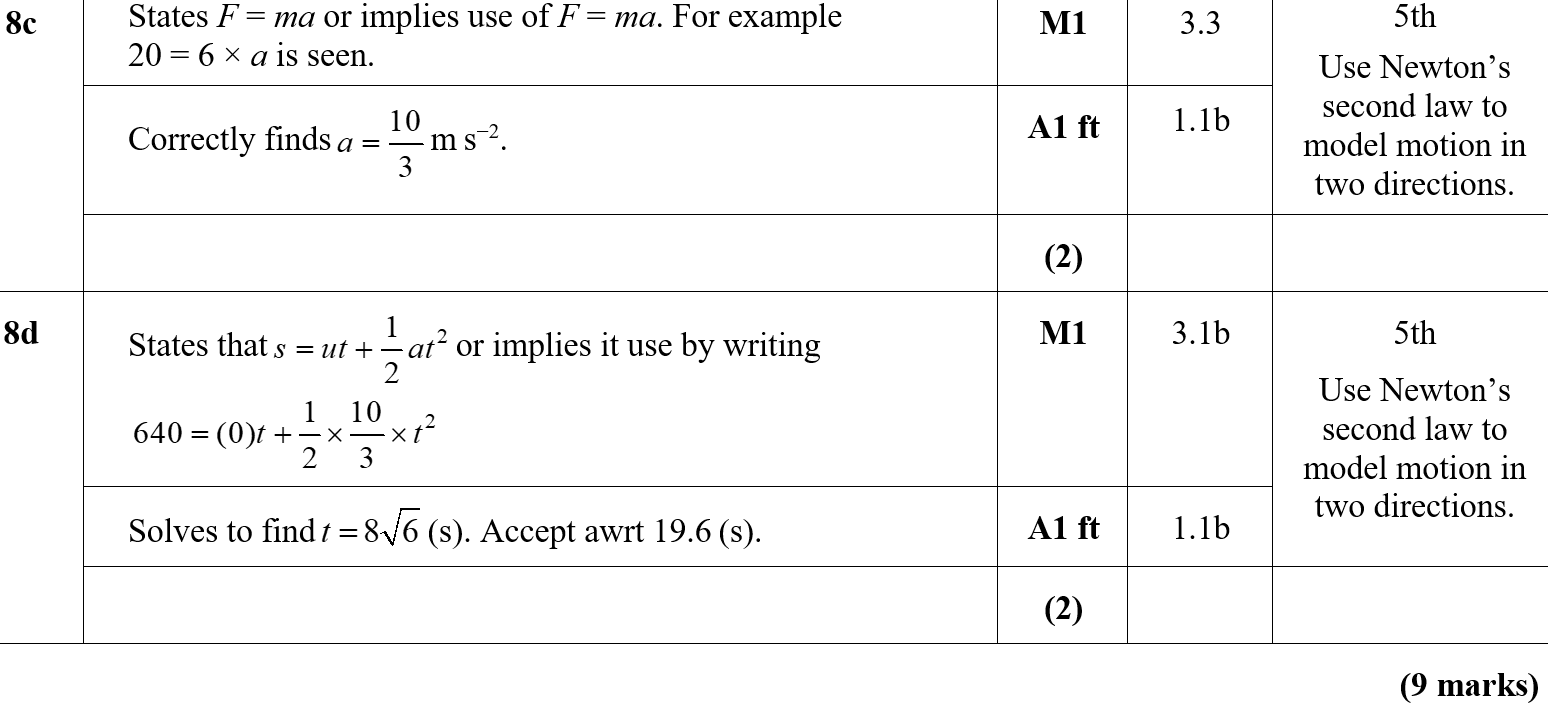 D
C notes
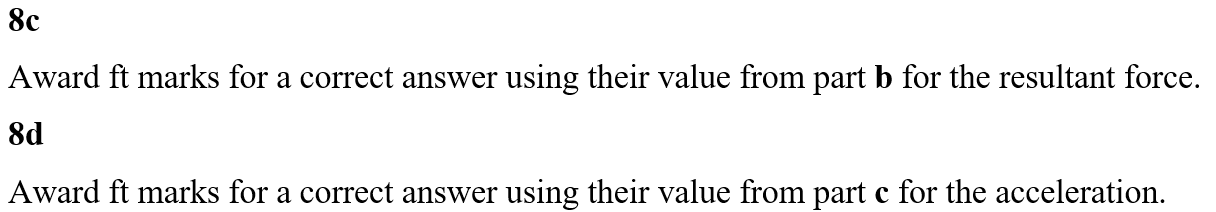 D notes
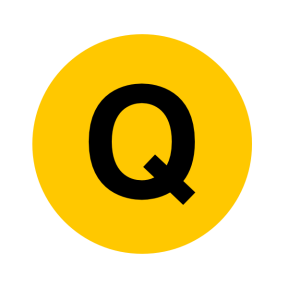 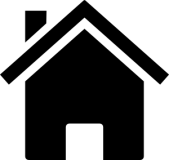 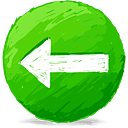 Practice H
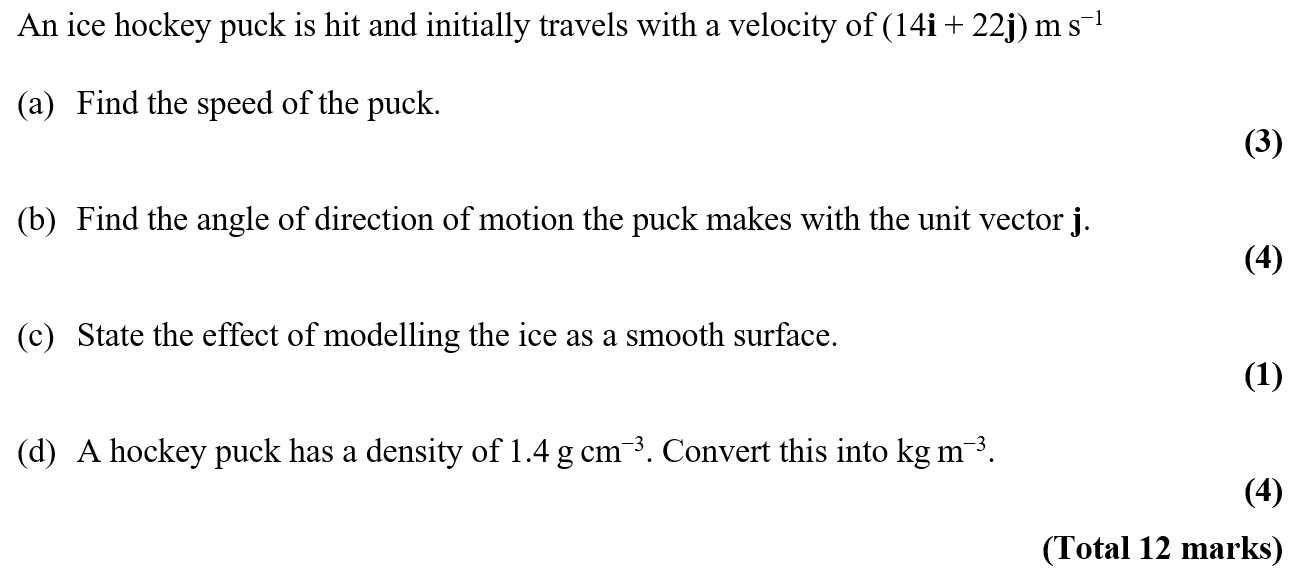 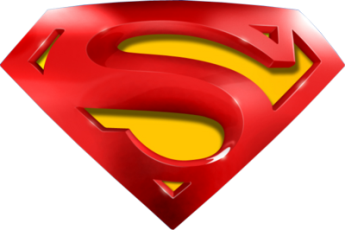 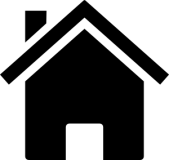 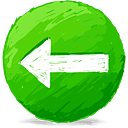 Practice H
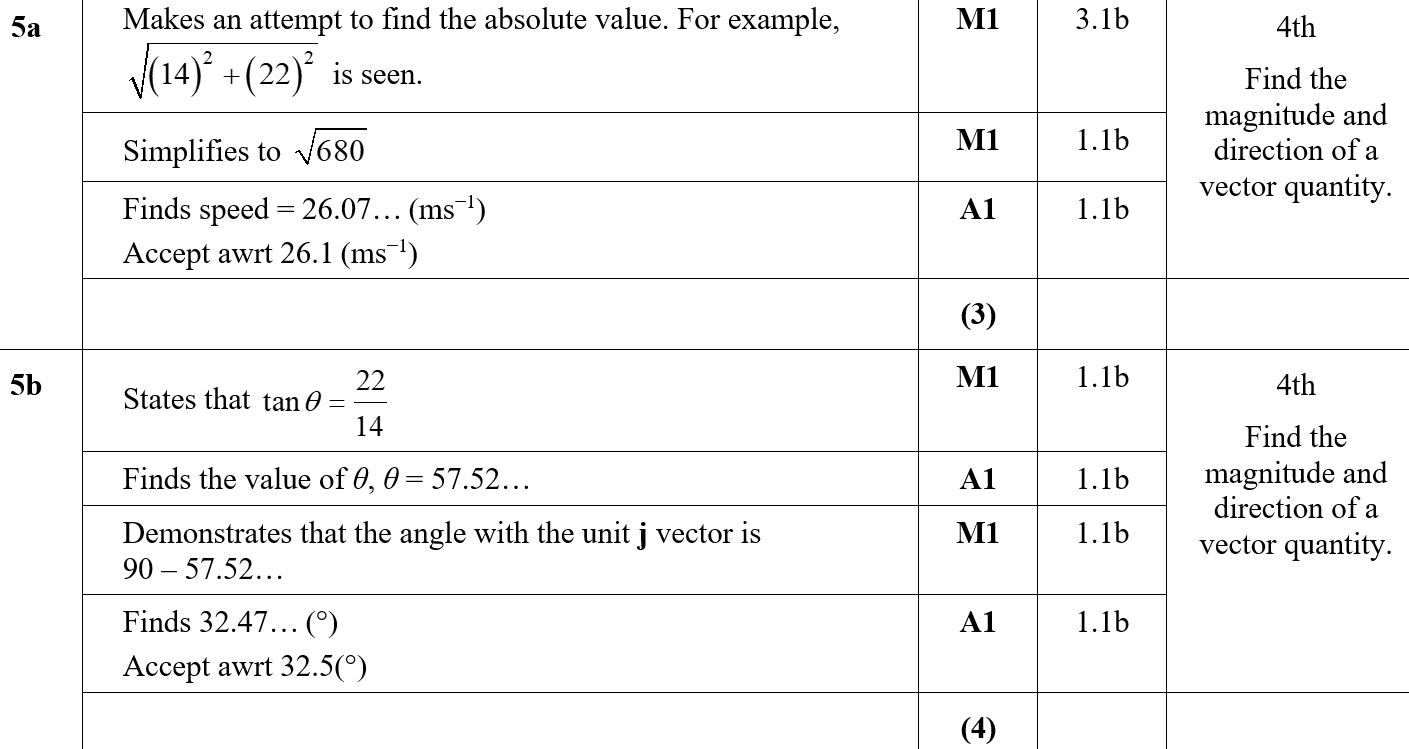 A
B
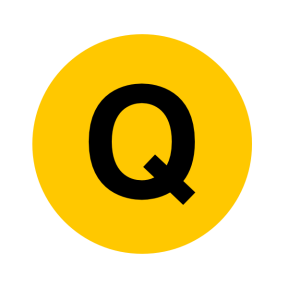 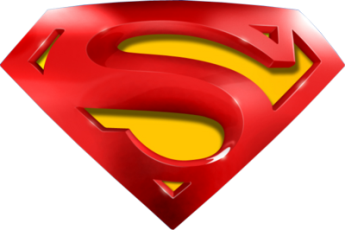 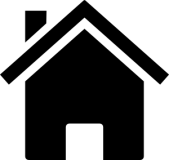 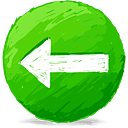 Practice H
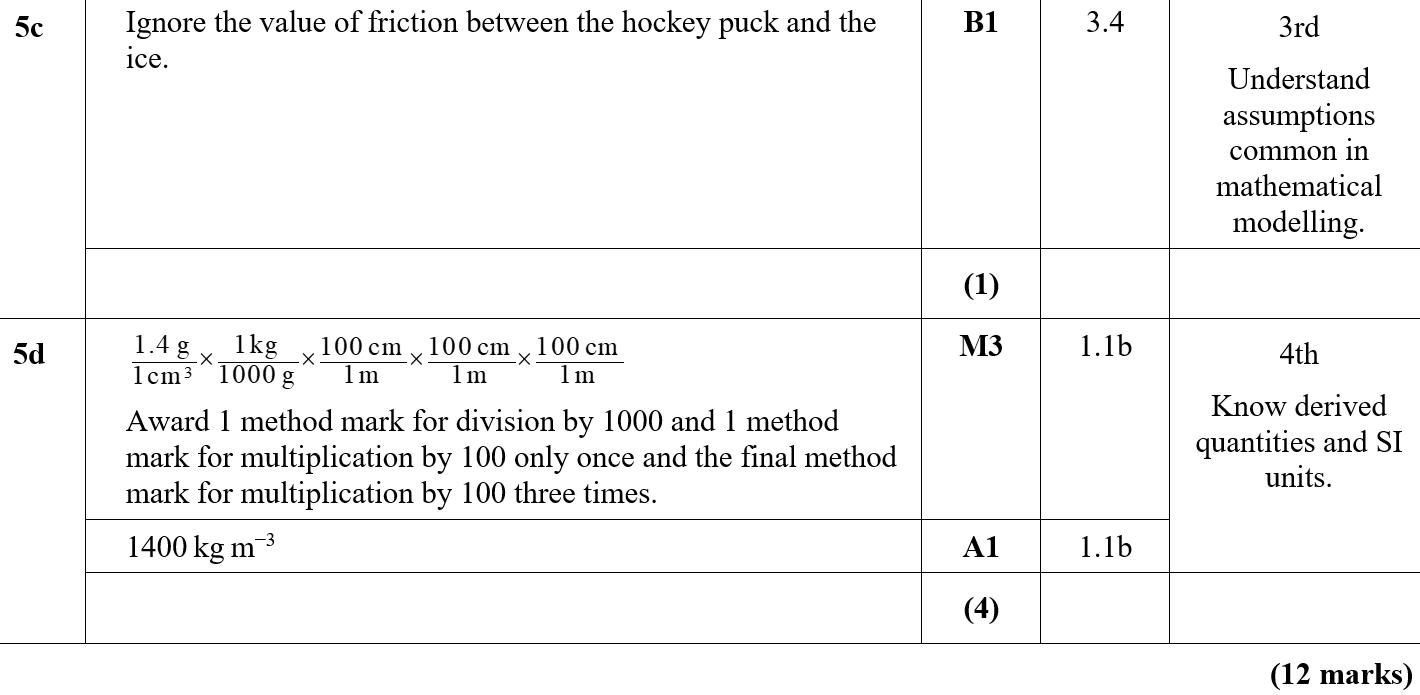 C
D
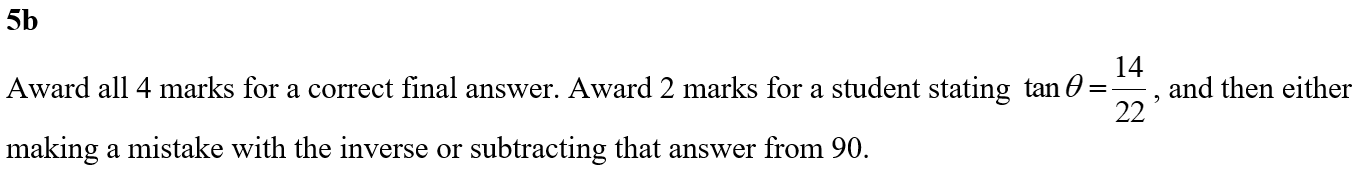 B notes
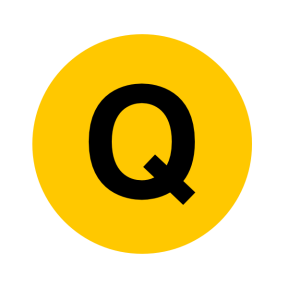 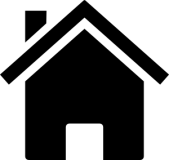 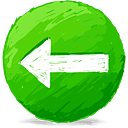 Practice I
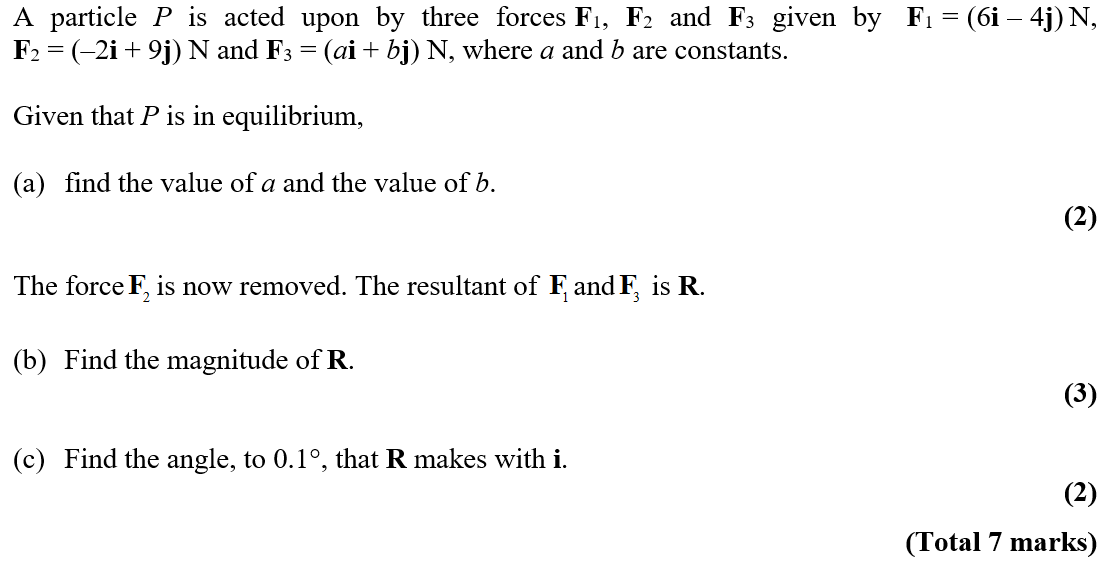 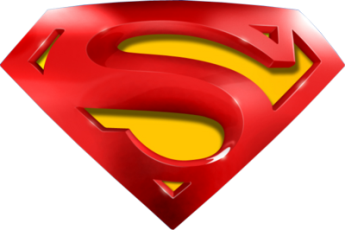 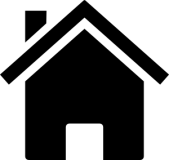 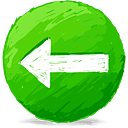 Practice I
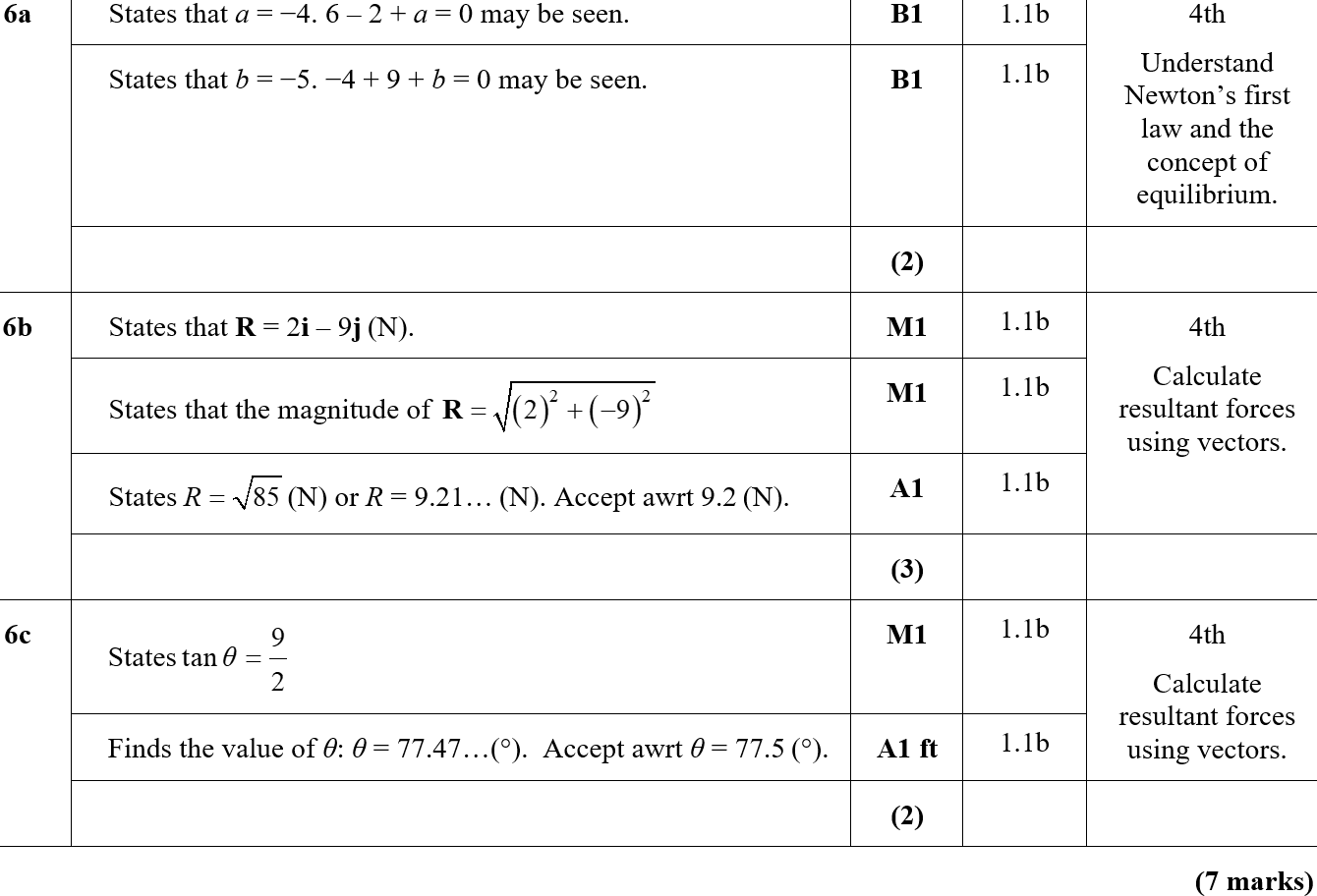 A
B
C
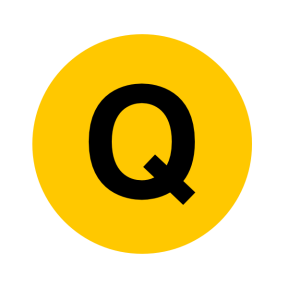 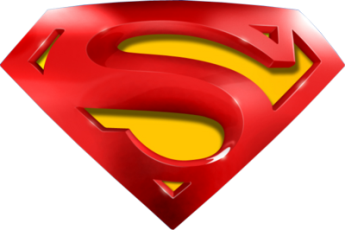 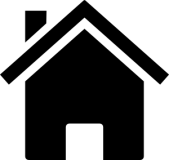 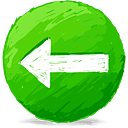 Practice I
B notes
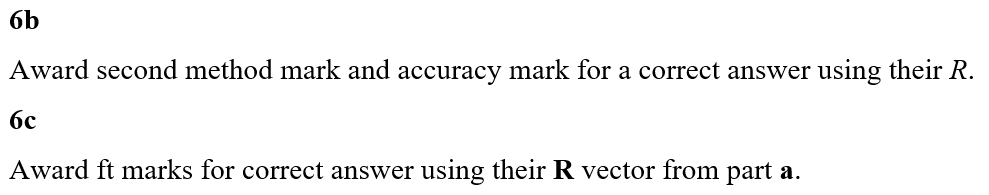 C notes
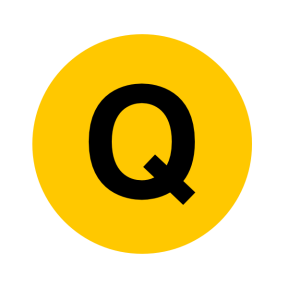 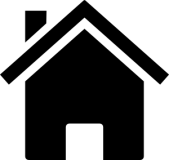 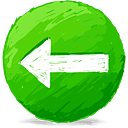 New Spec Q’s
Old Spec Kinematics (connected particles)
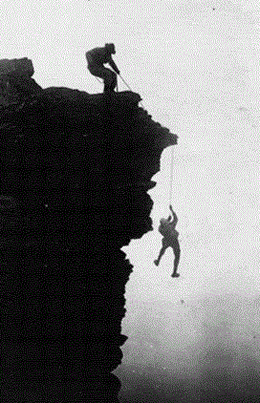 June 2006
May 2013 (i)
June 2007
May 2013 (ii)
Jan 2008
June 2014
May 2008
June 2015
May 2009
June 2016 (i)
Jan 2010
June 2016 (ii)
May 2010
June 2017 (i)
Jan 2012
June 2017 (ii)
May 2012
June 2018
Jan 2013
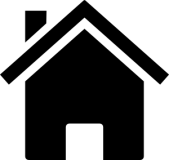 June 2006
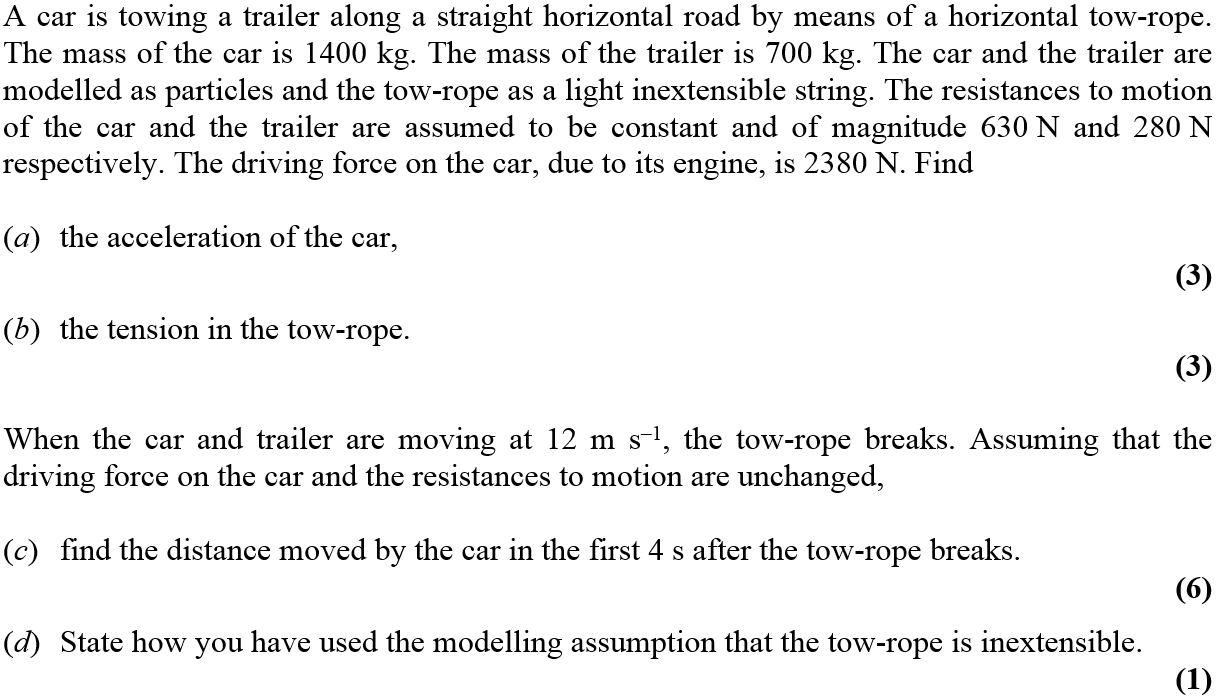 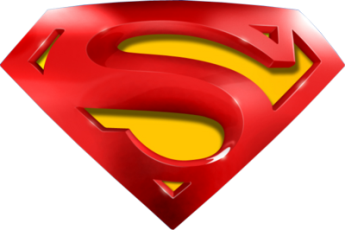 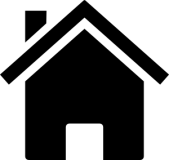 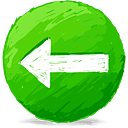 June 2006
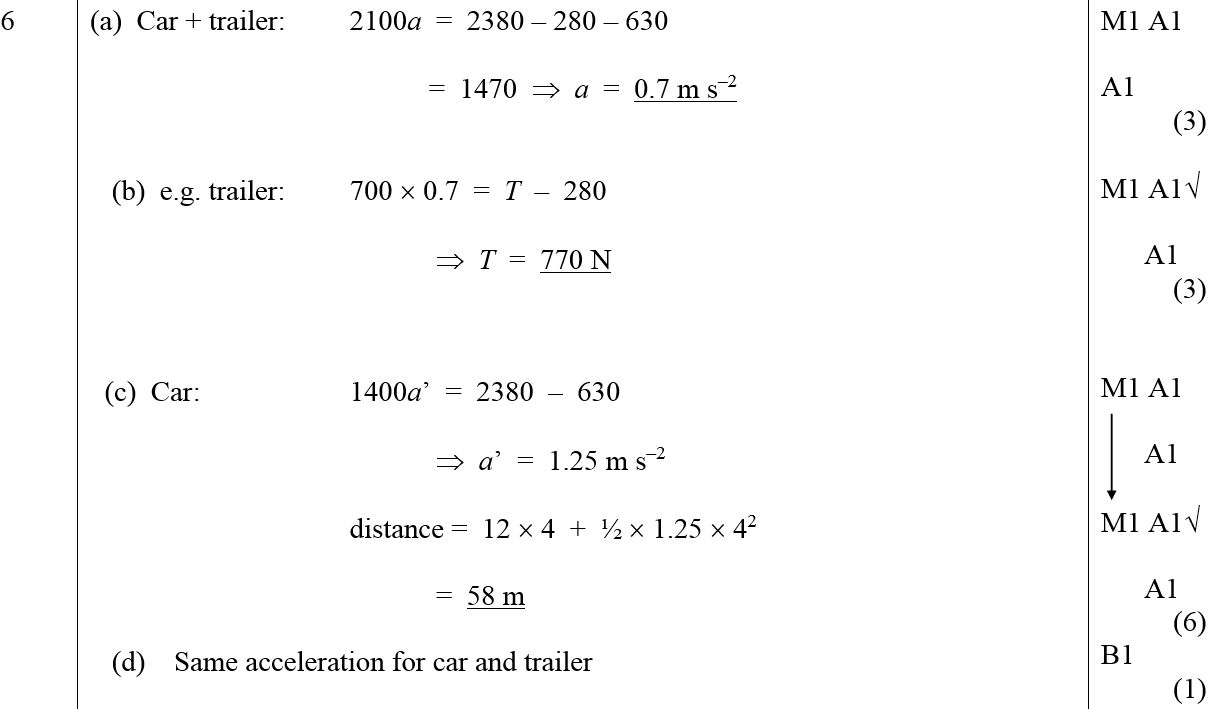 A
B
C
D
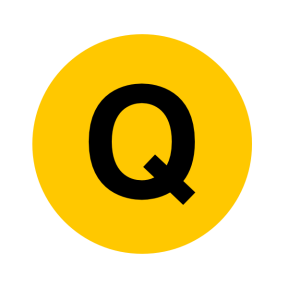 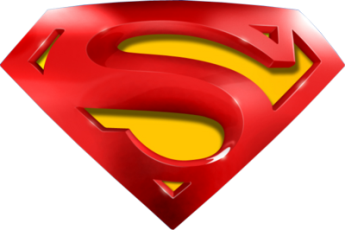 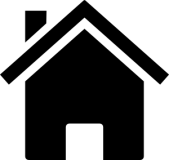 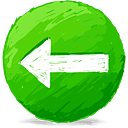 June 2006
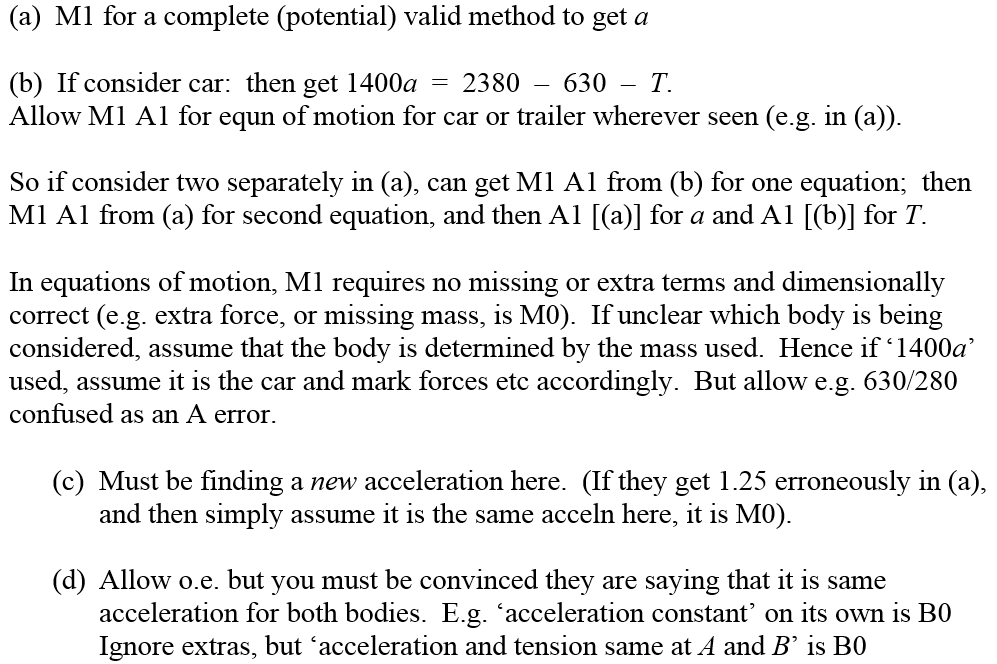 A Notes
B Notes
C Notes
D Notes
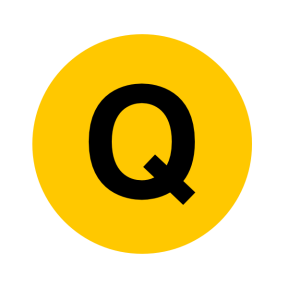 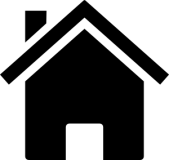 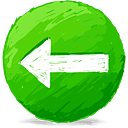 June 2007
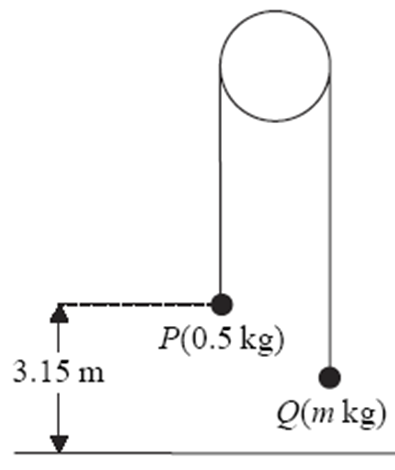 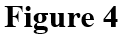 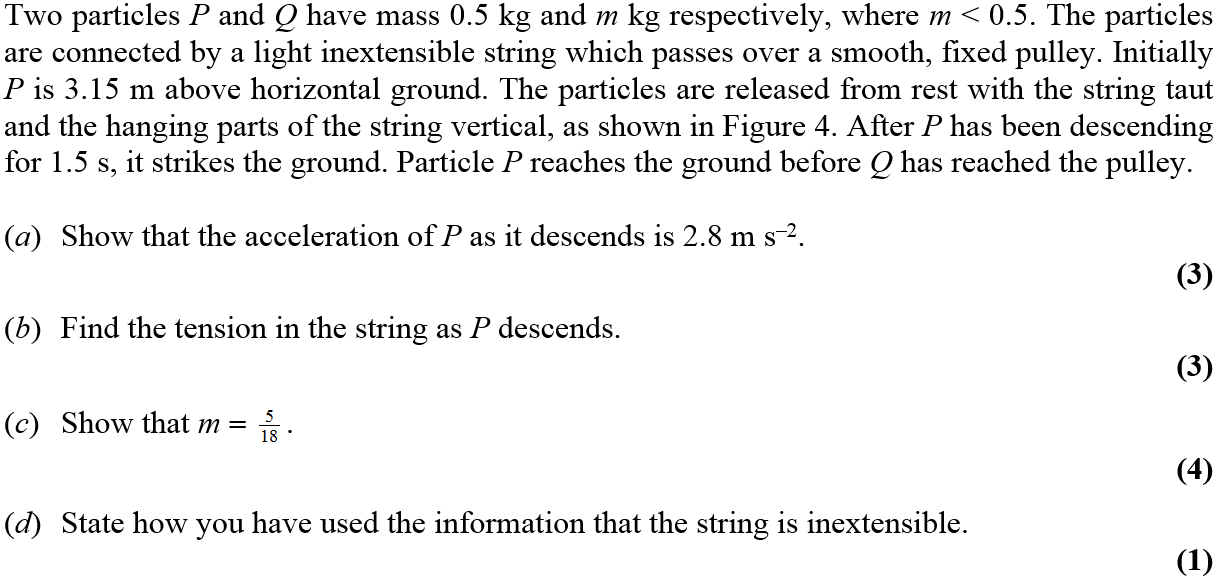 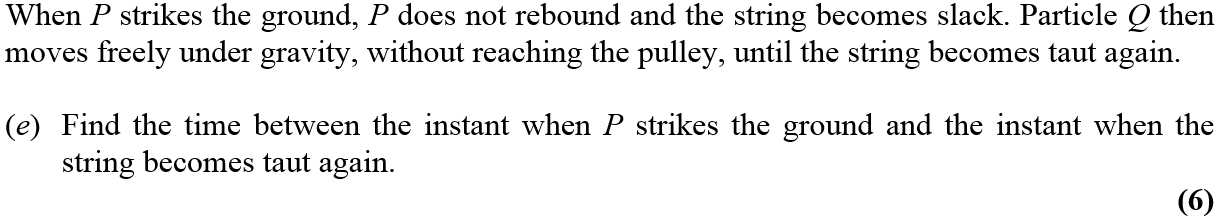 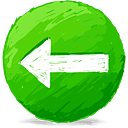 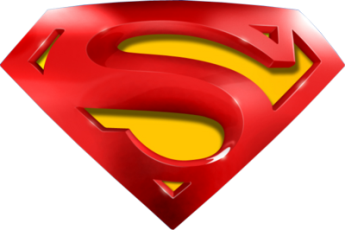 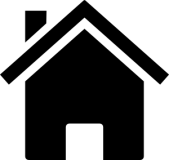 June 2007
A
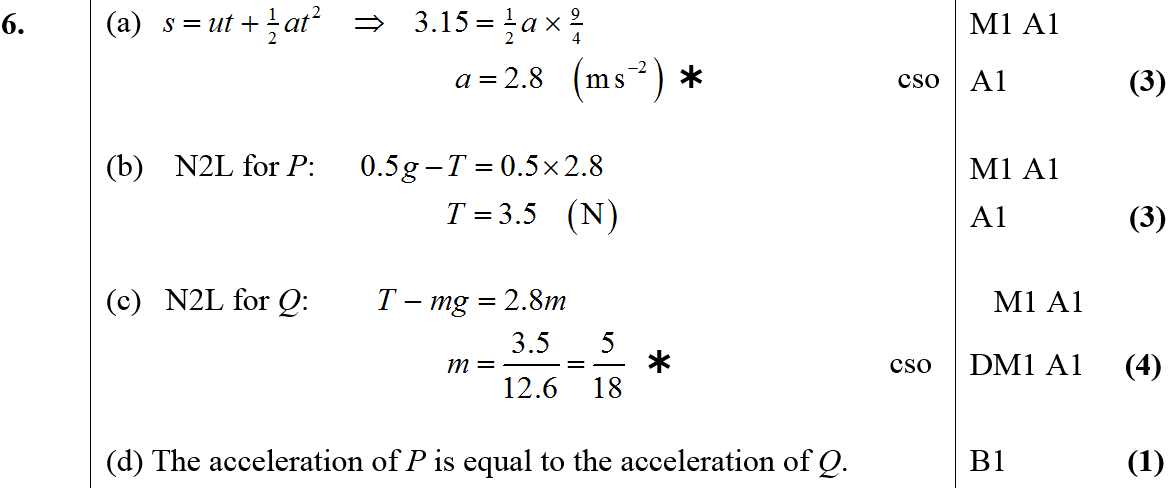 B
C
D
E
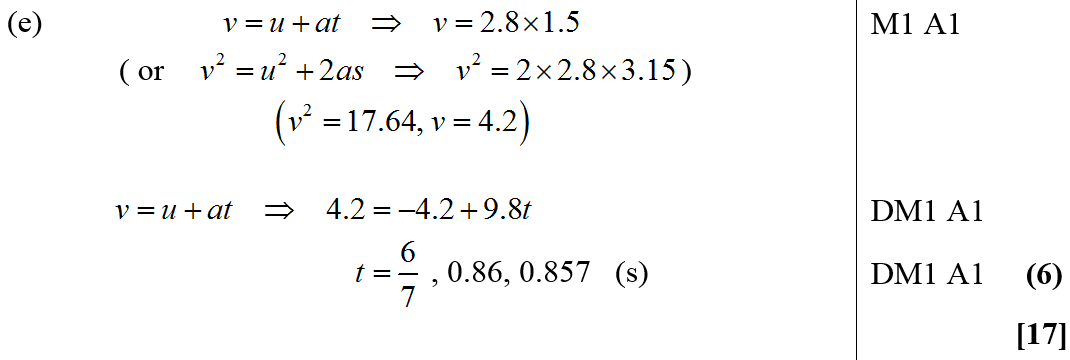 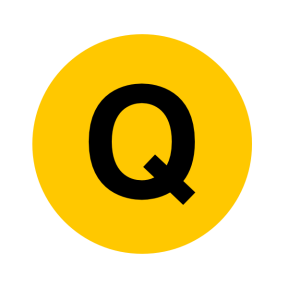 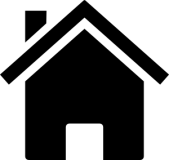 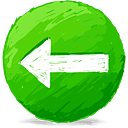 Jan 2008
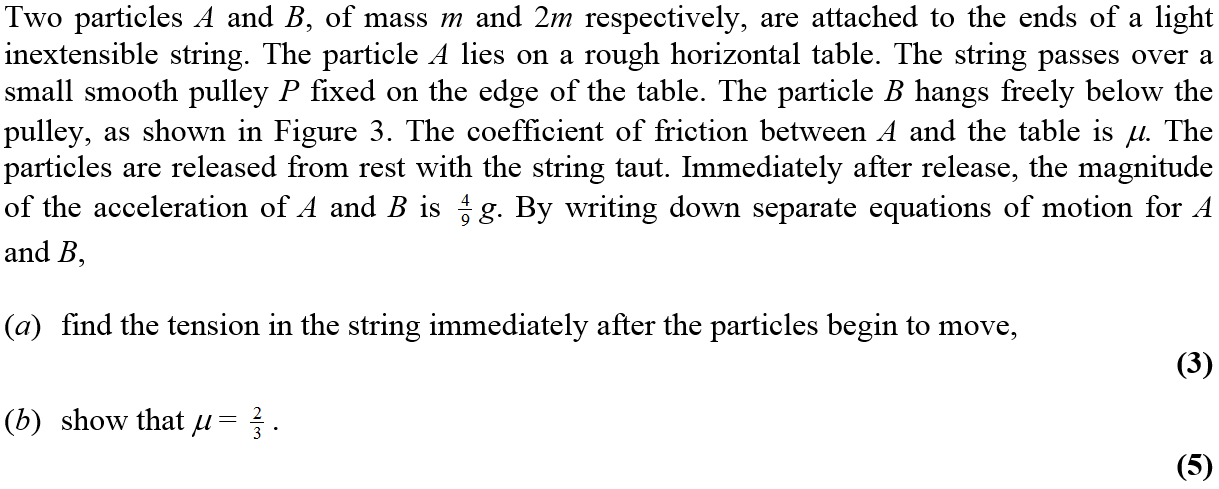 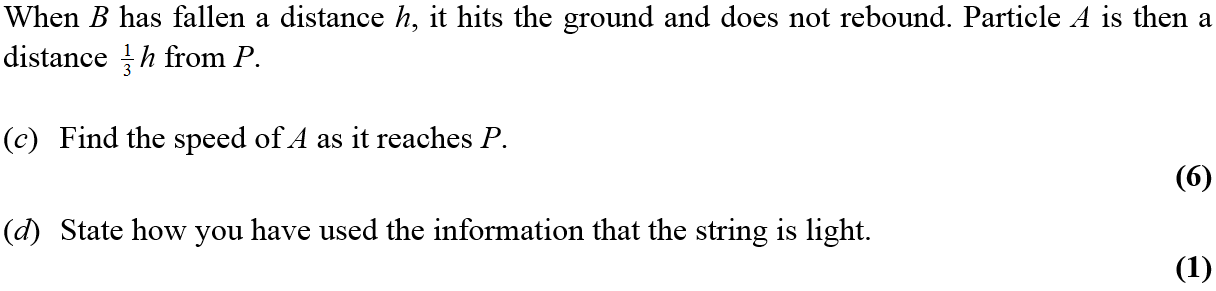 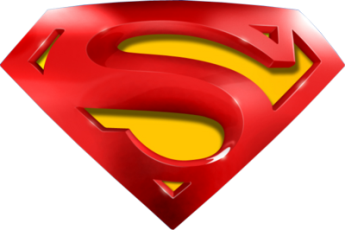 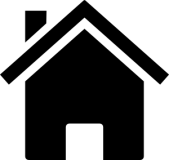 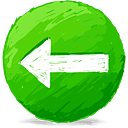 Jan 2008
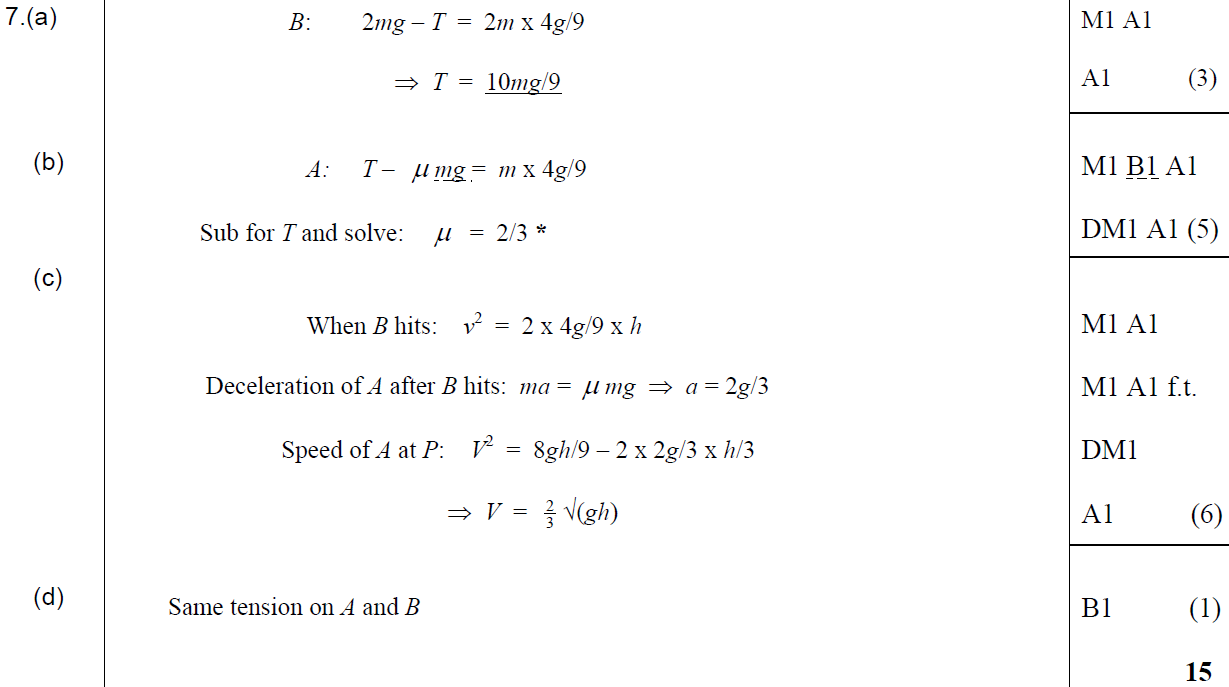 A
B
C
D
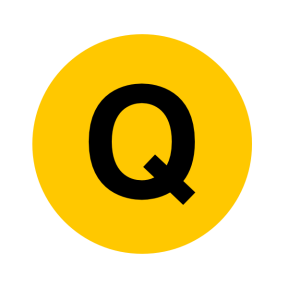 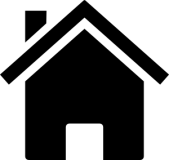 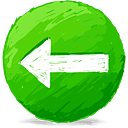 May 2008
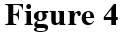 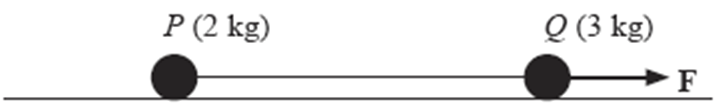 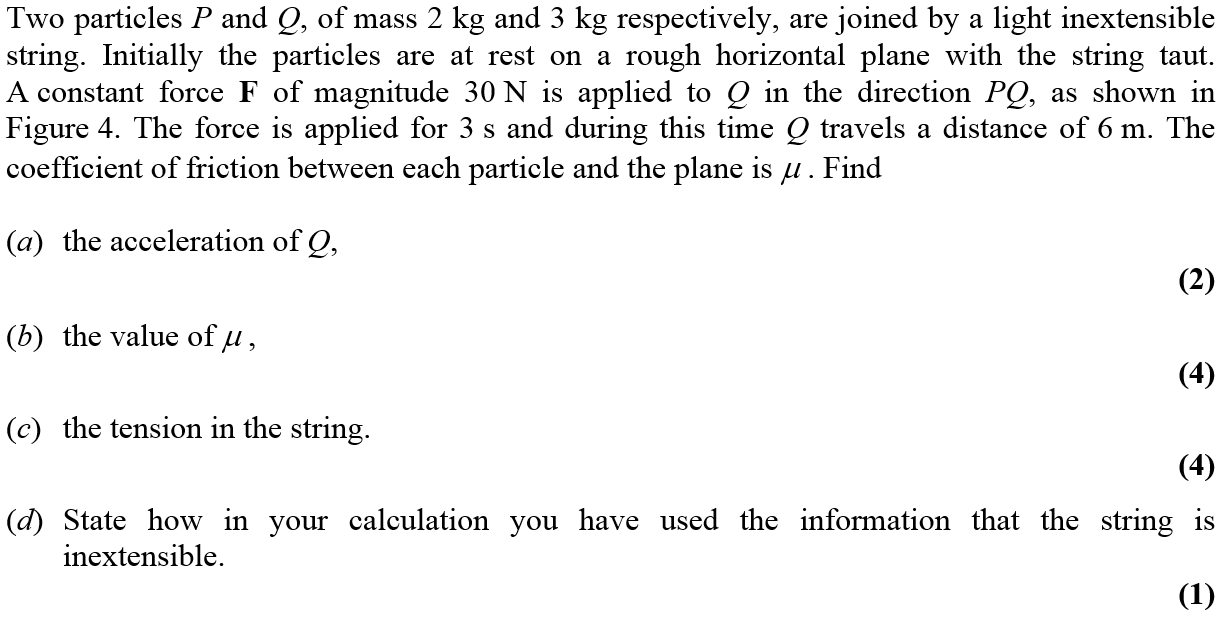 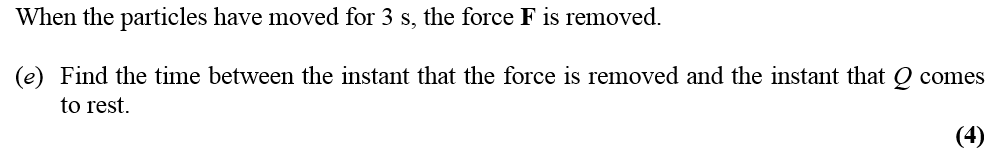 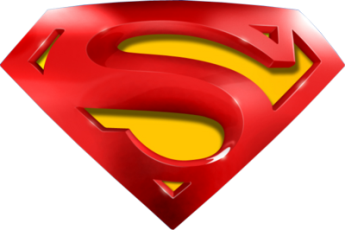 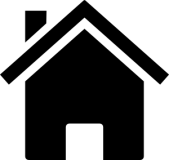 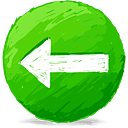 May 2008
A
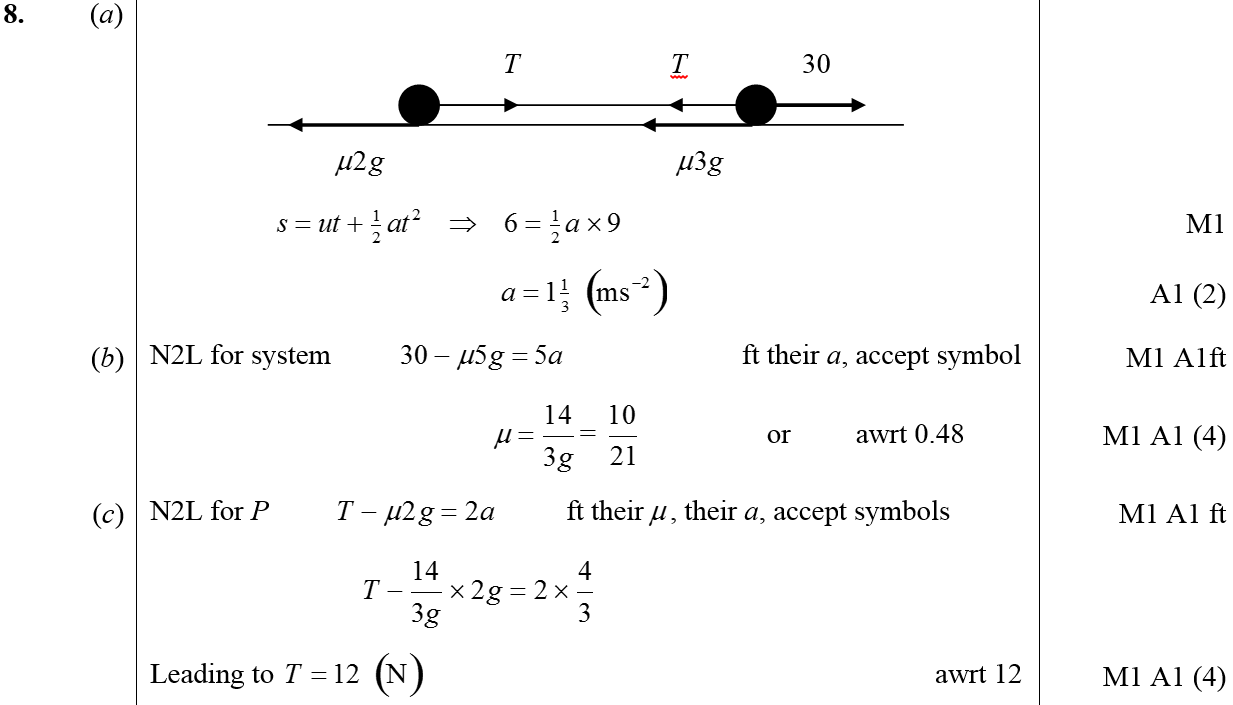 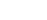 B
C
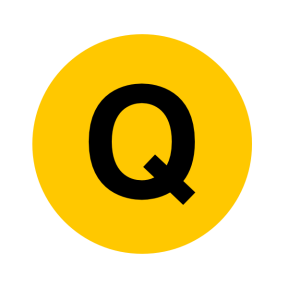 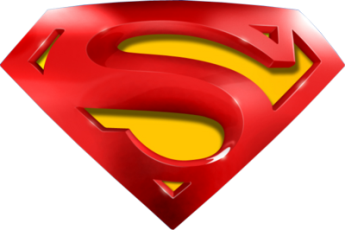 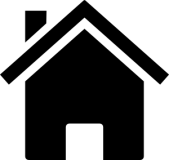 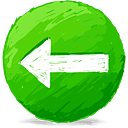 May 2008
D
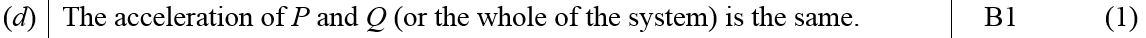 E
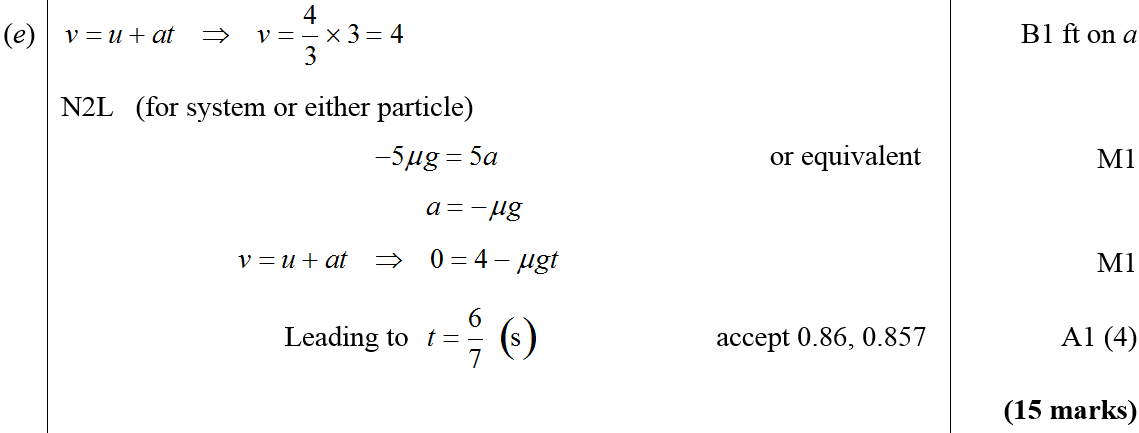 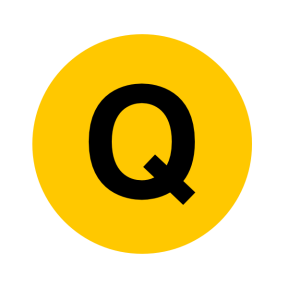 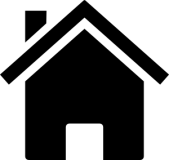 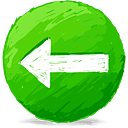 May 2009
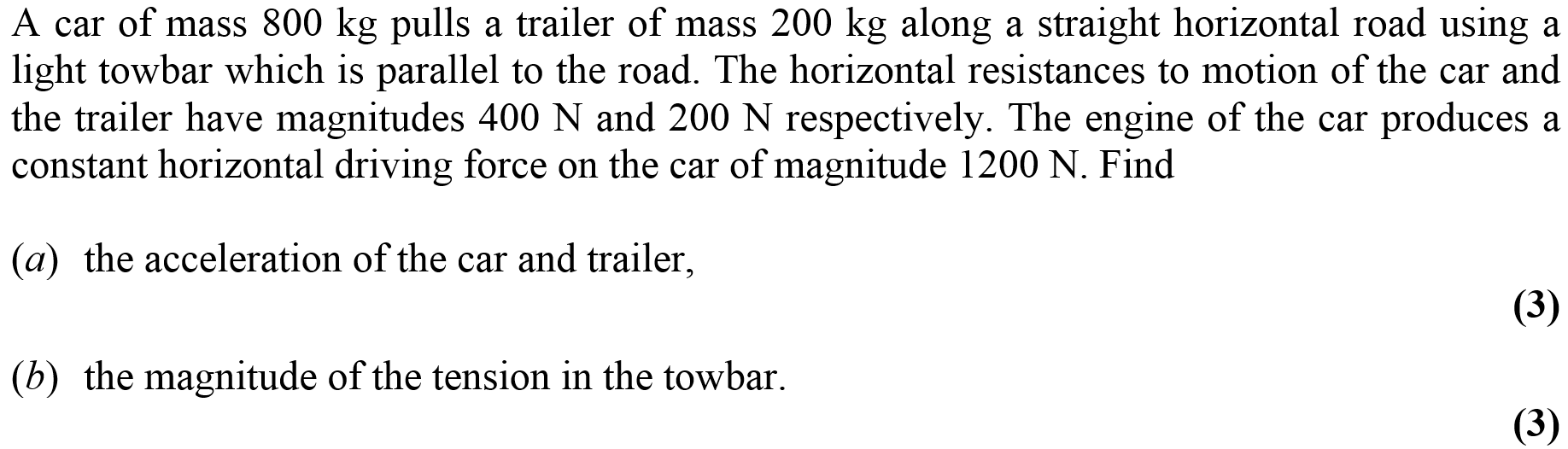 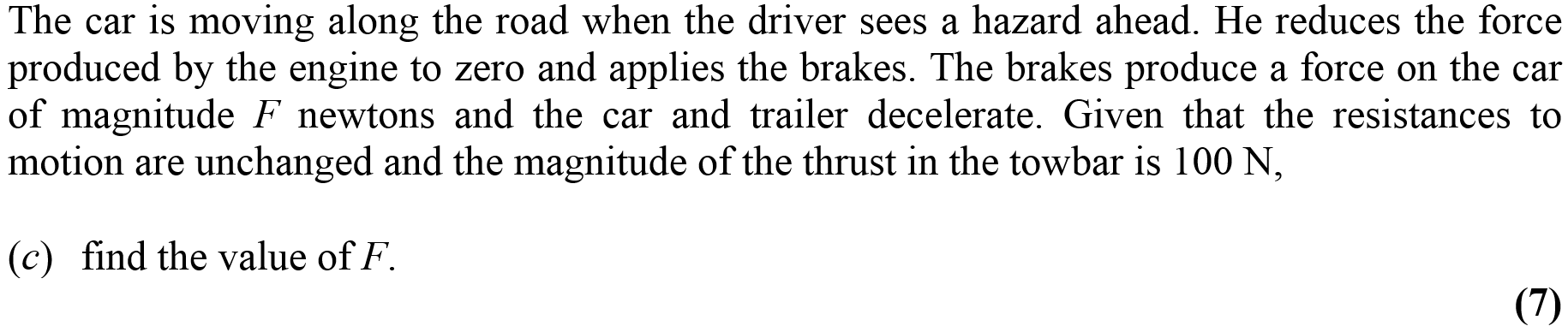 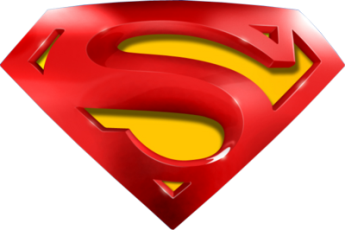 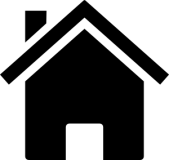 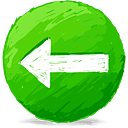 May 2009
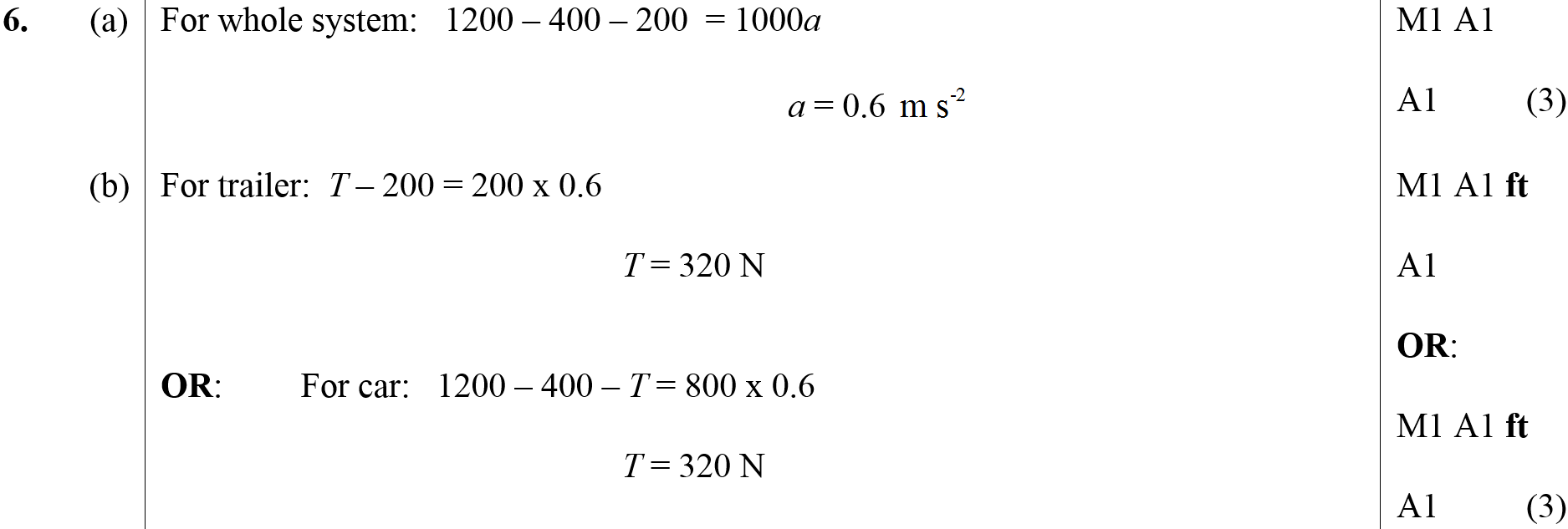 A
B
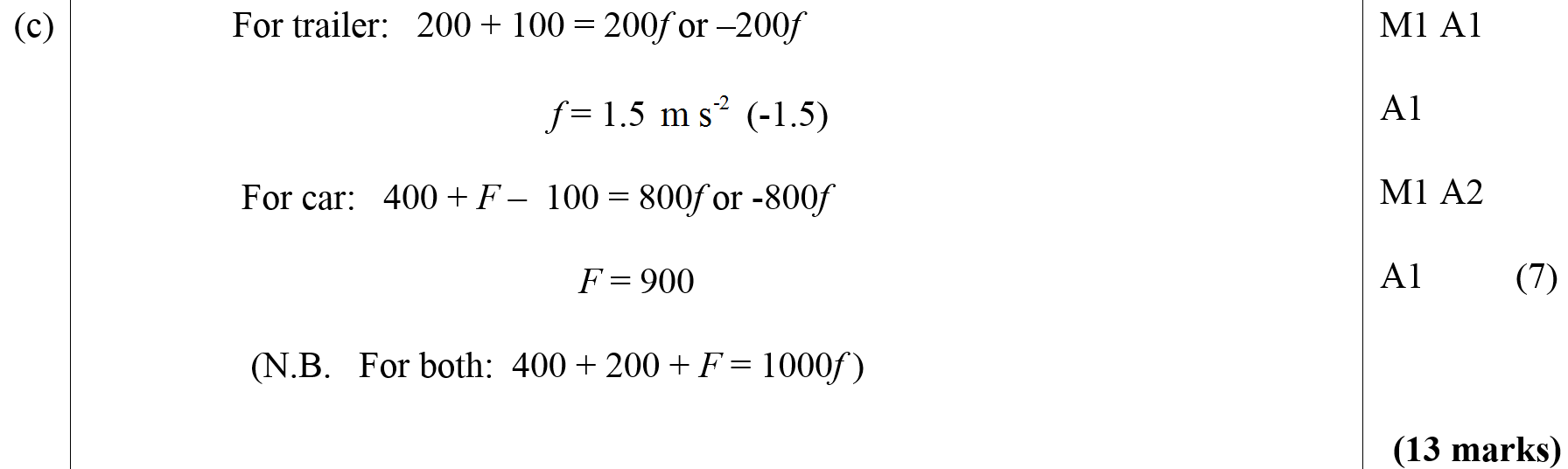 C
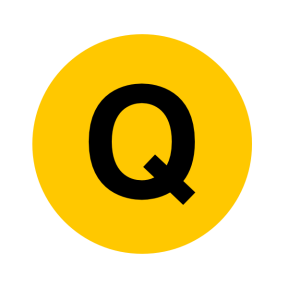 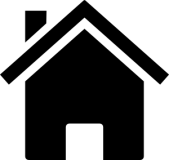 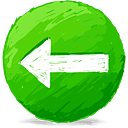 Jan 2010
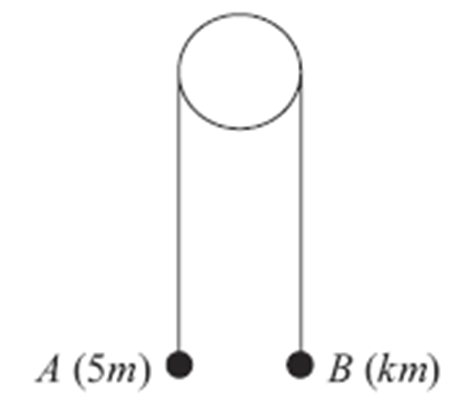 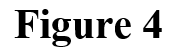 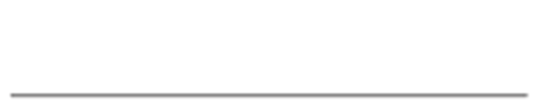 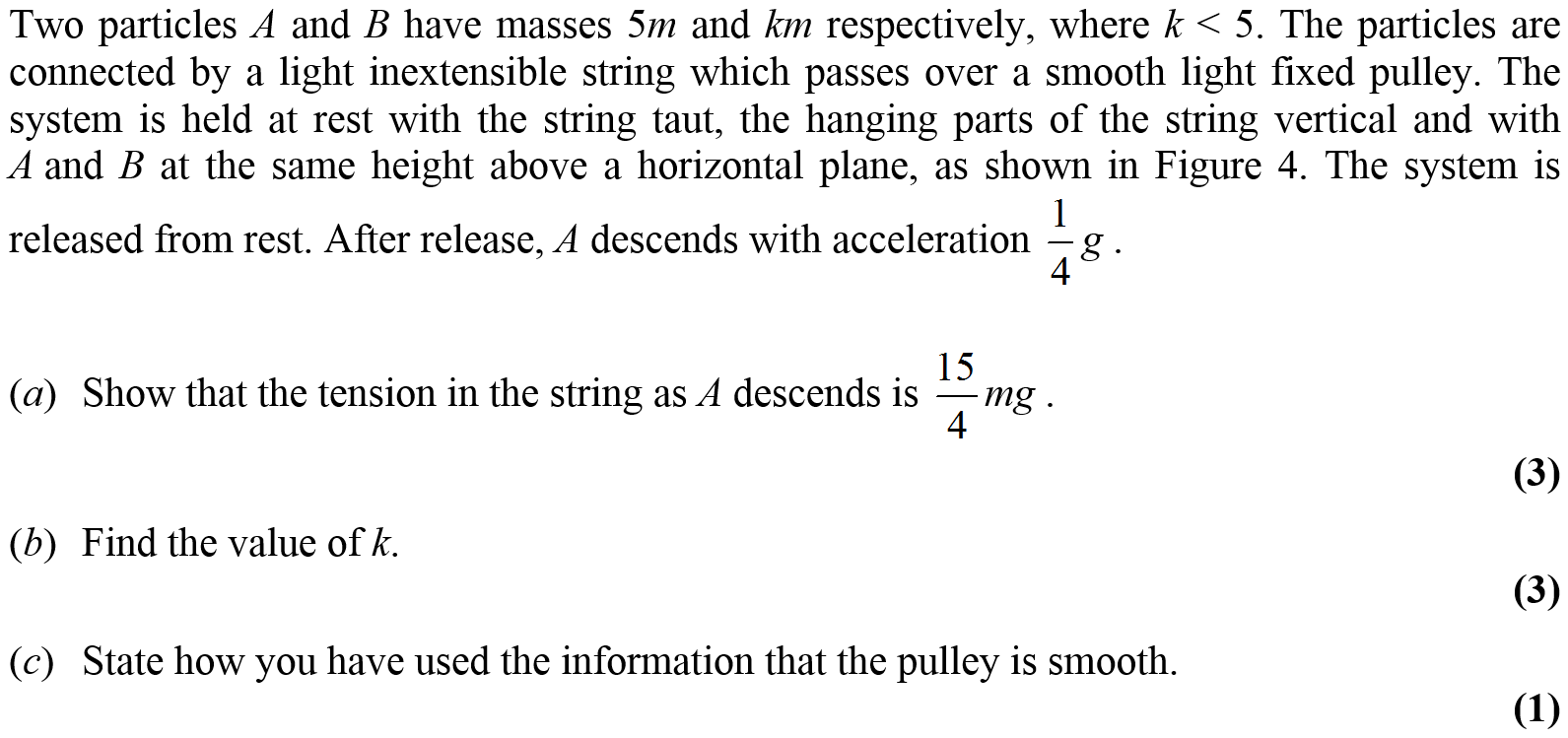 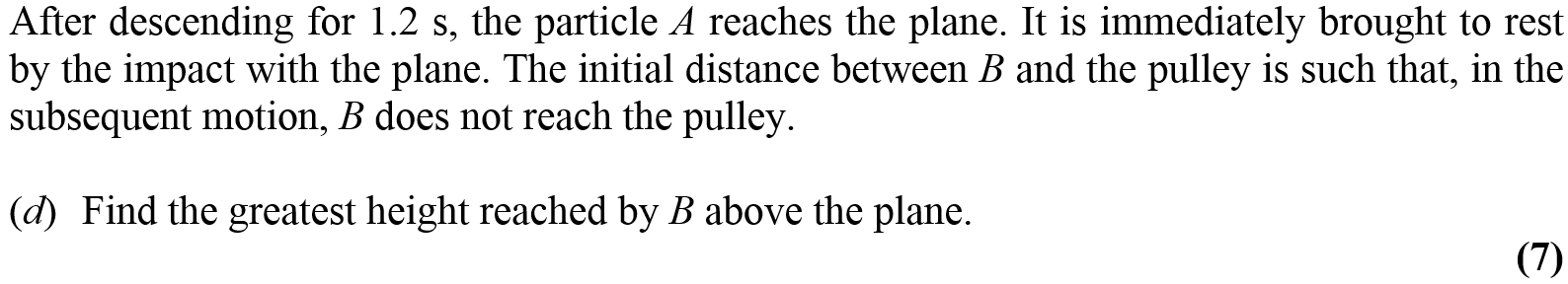 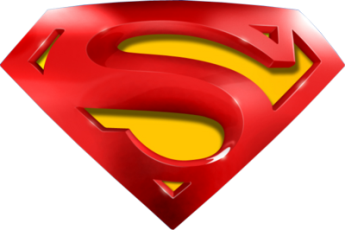 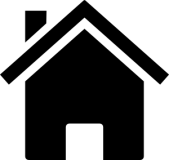 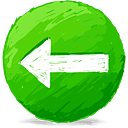 Jan 2010
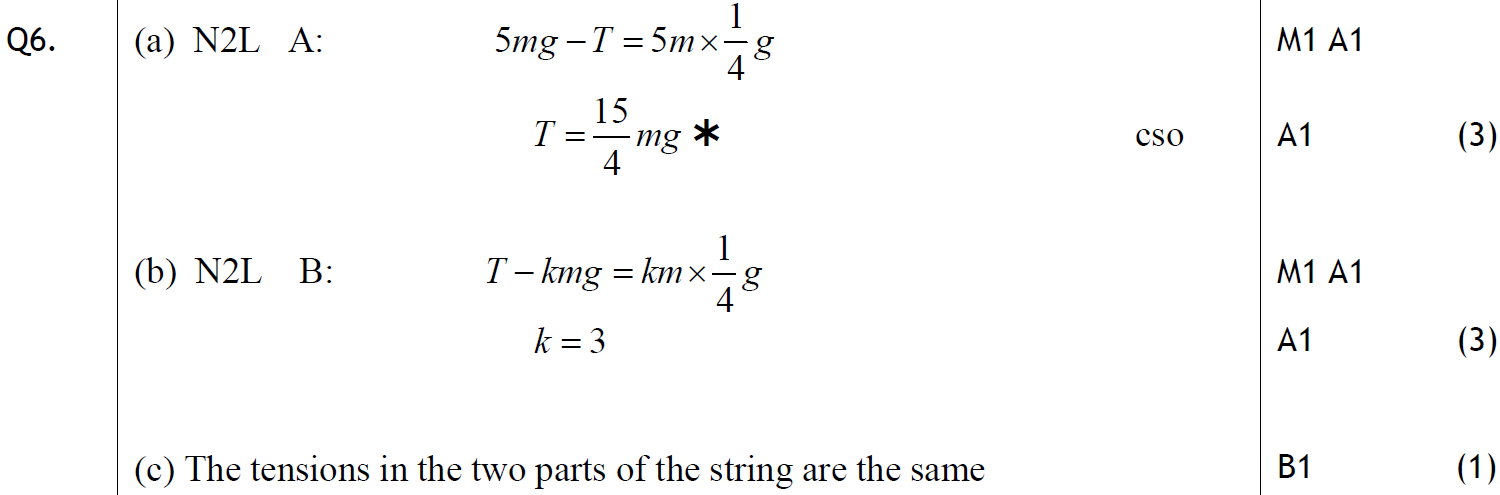 A
B
C
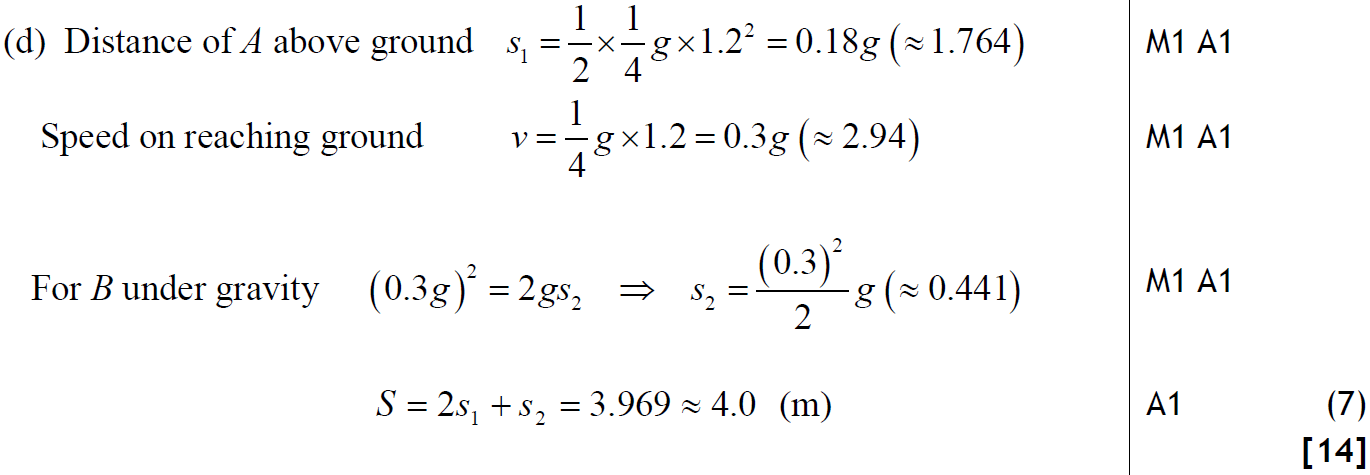 D
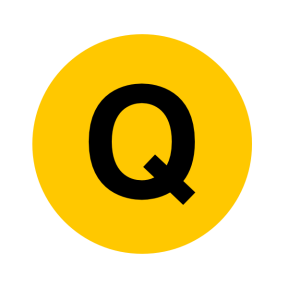 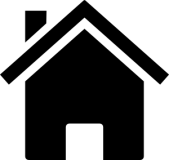 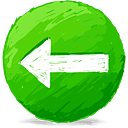 May 2010
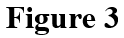 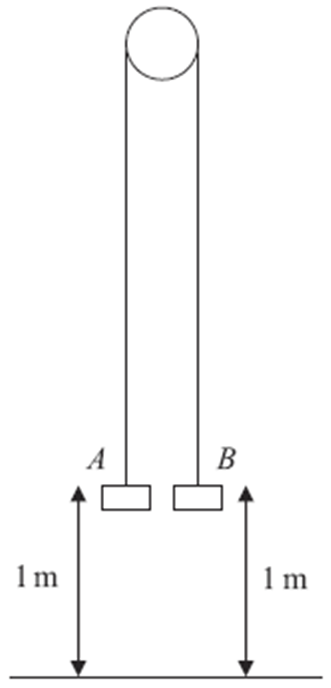 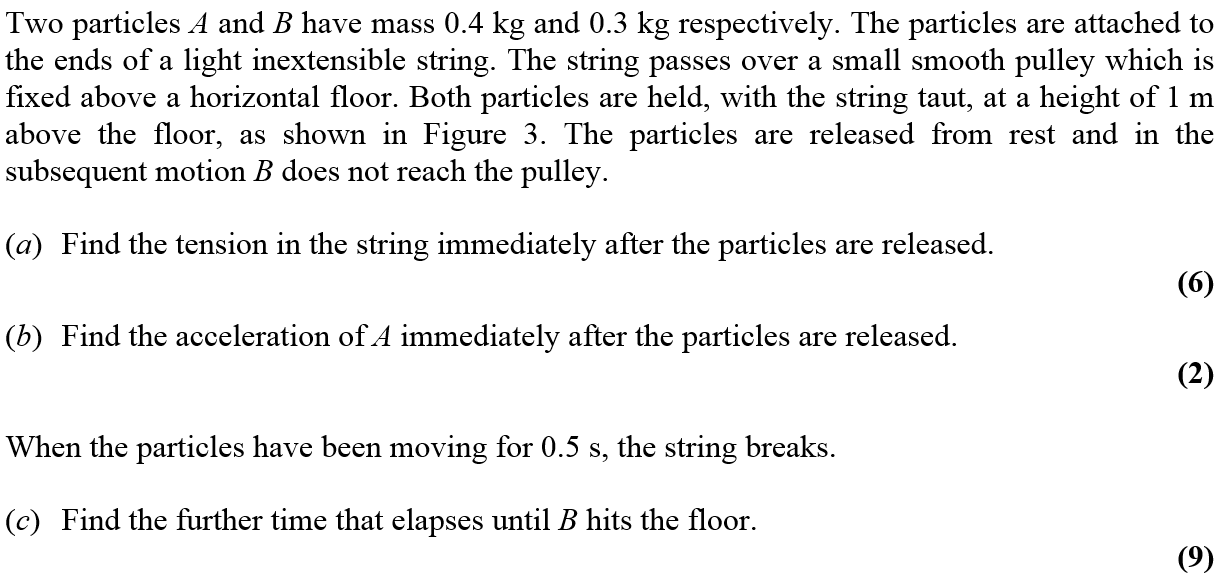 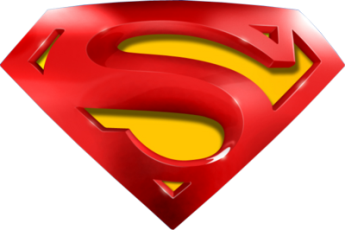 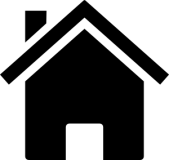 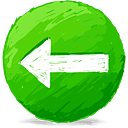 May 2010
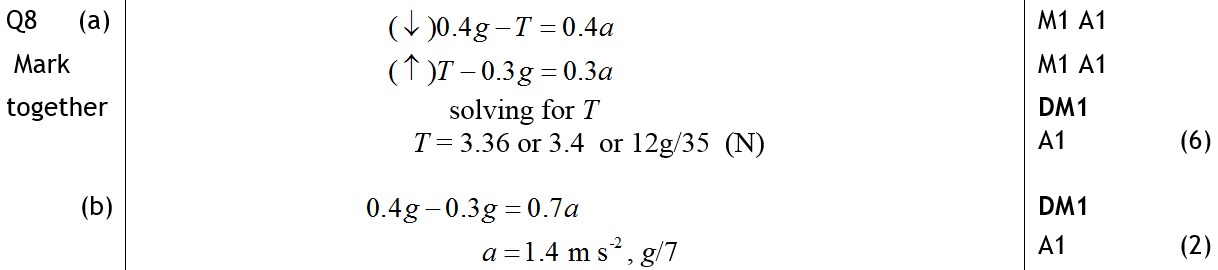 A
B
C
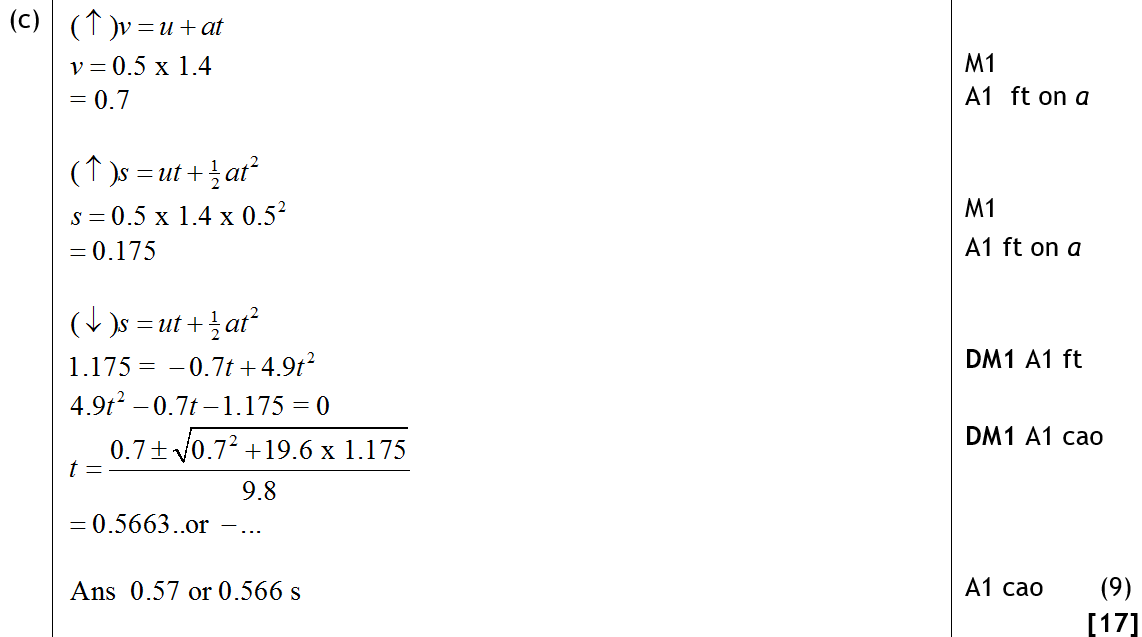 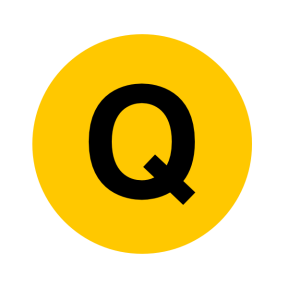 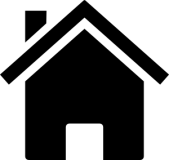 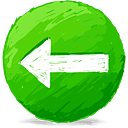 Jan 2012
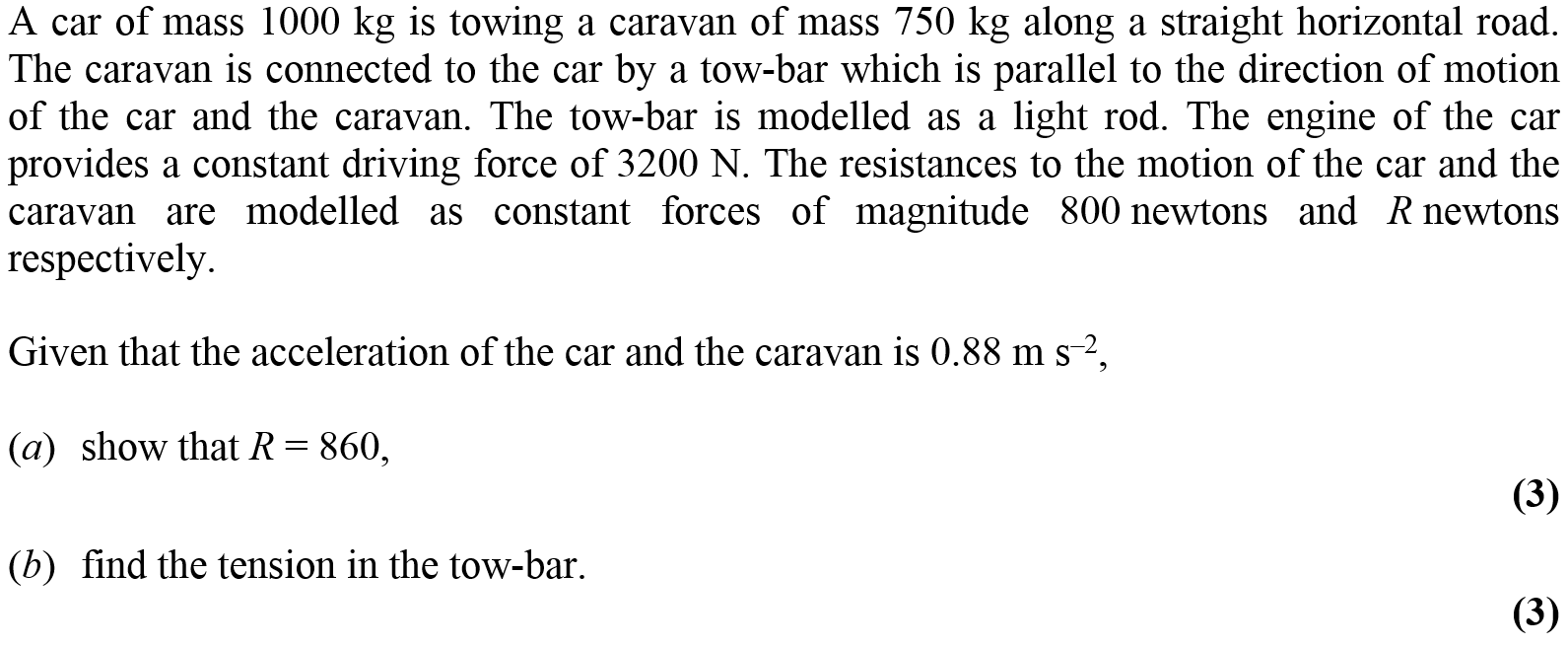 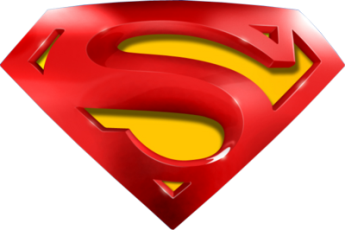 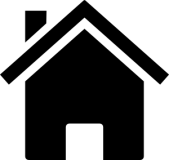 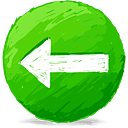 Jan 2012
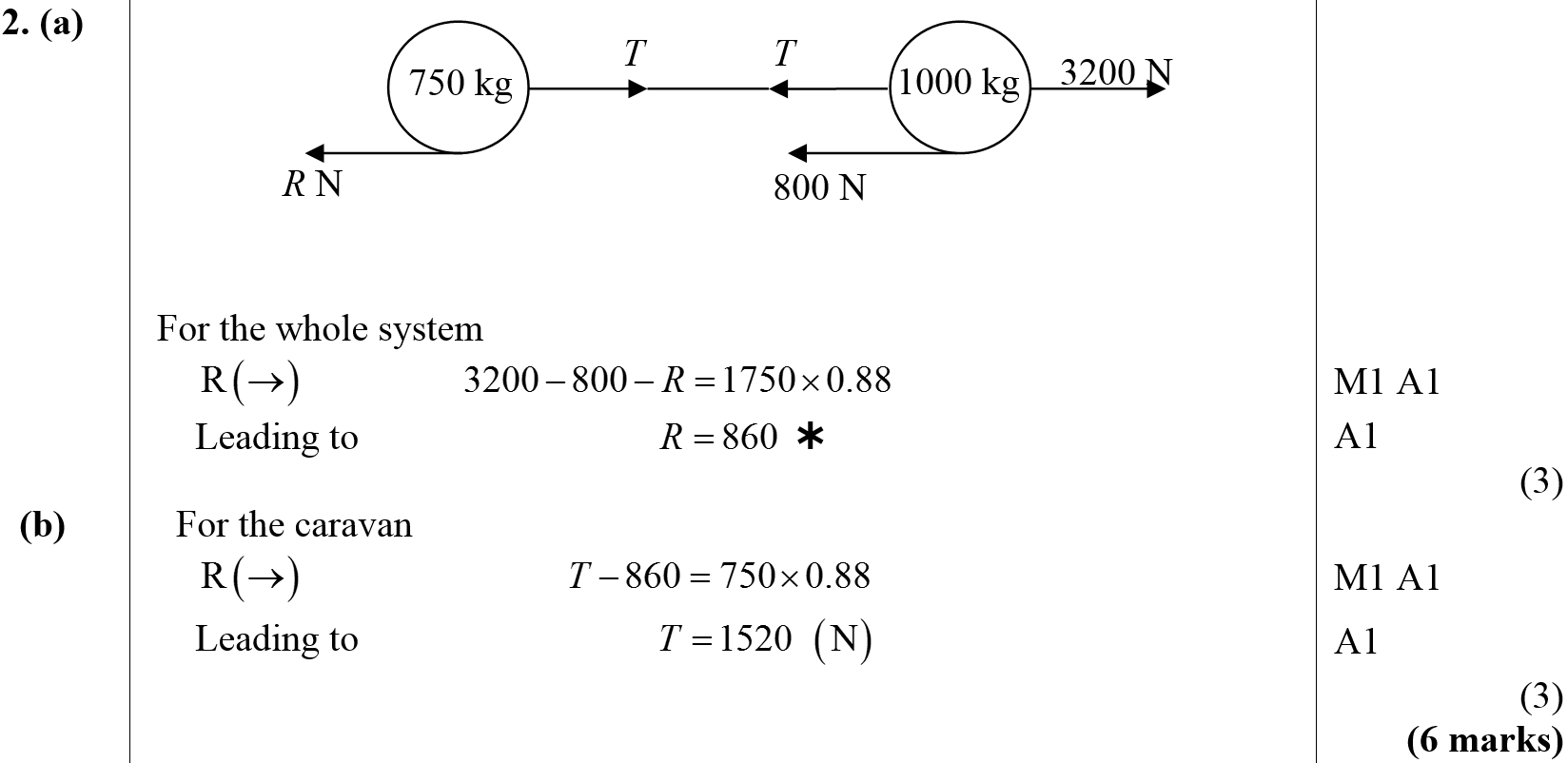 A
B
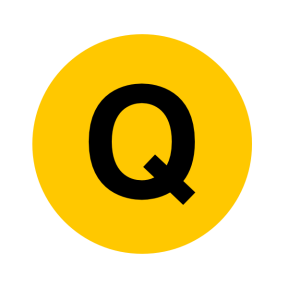 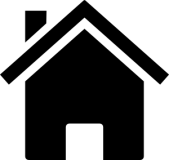 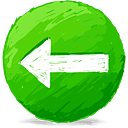 May 2012
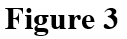 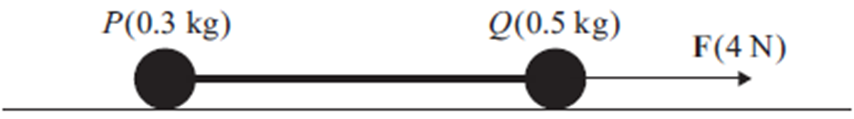 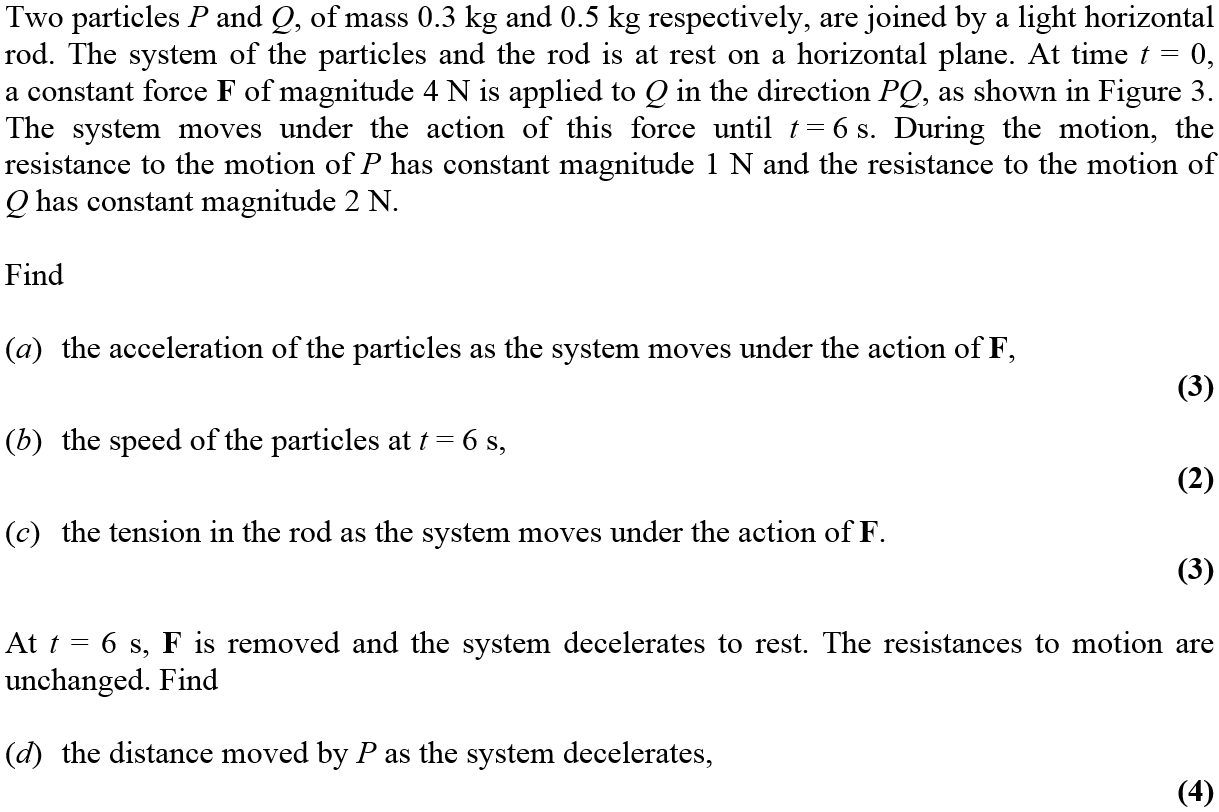 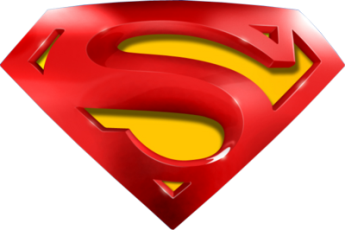 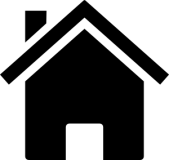 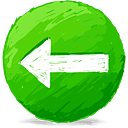 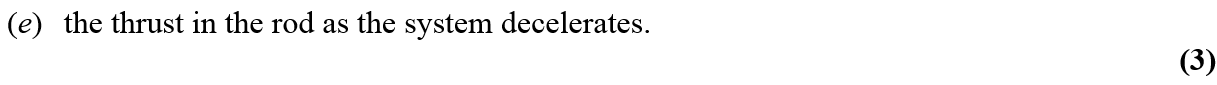 May 2012
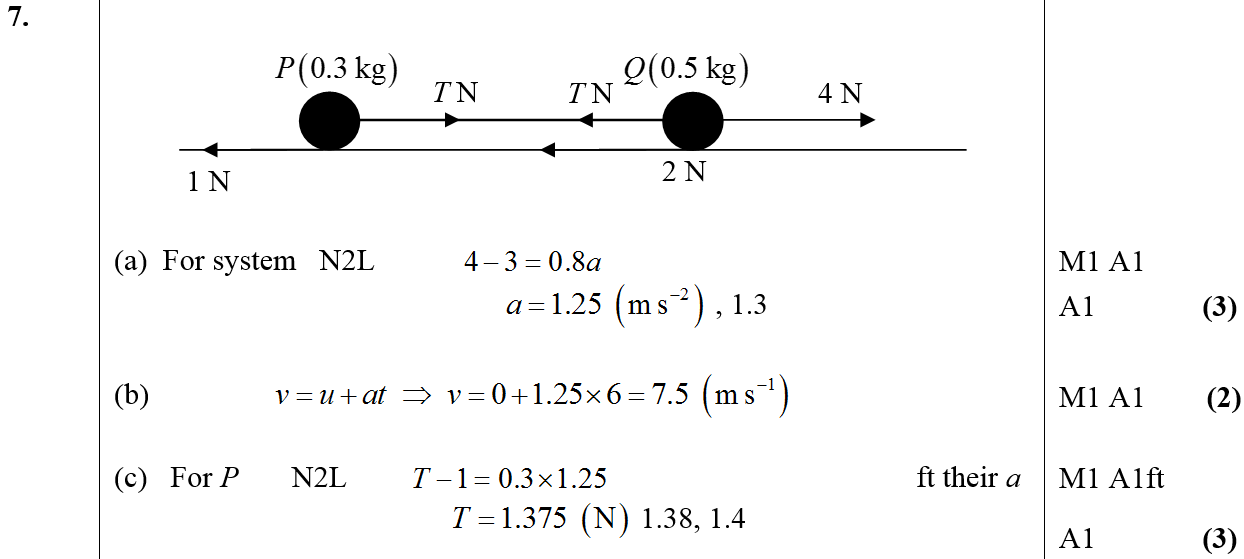 A
B
C
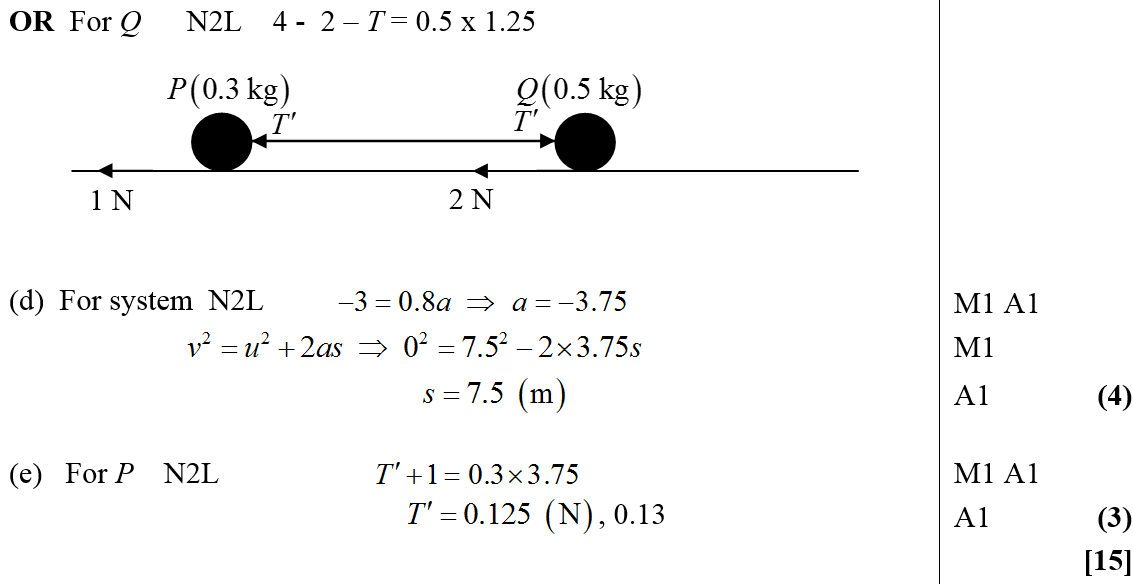 D
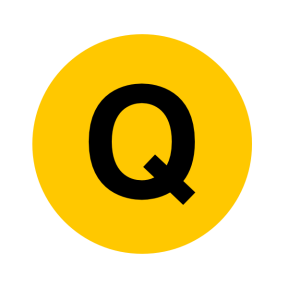 E
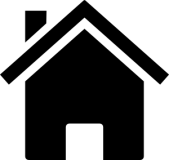 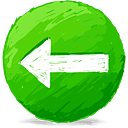 Jan 2013
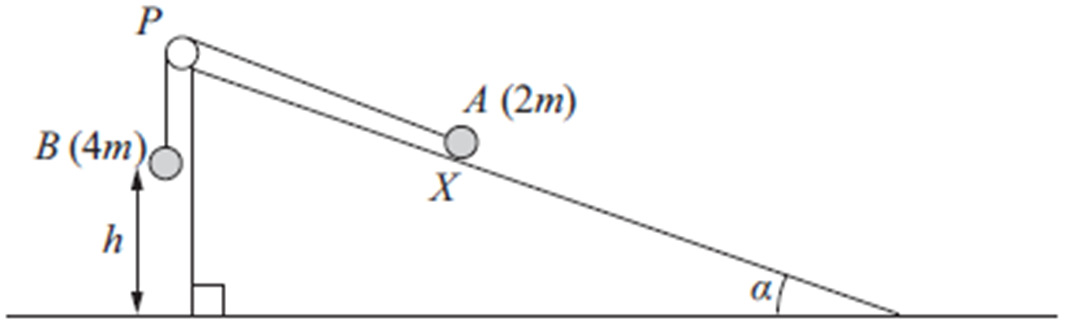 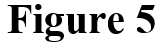 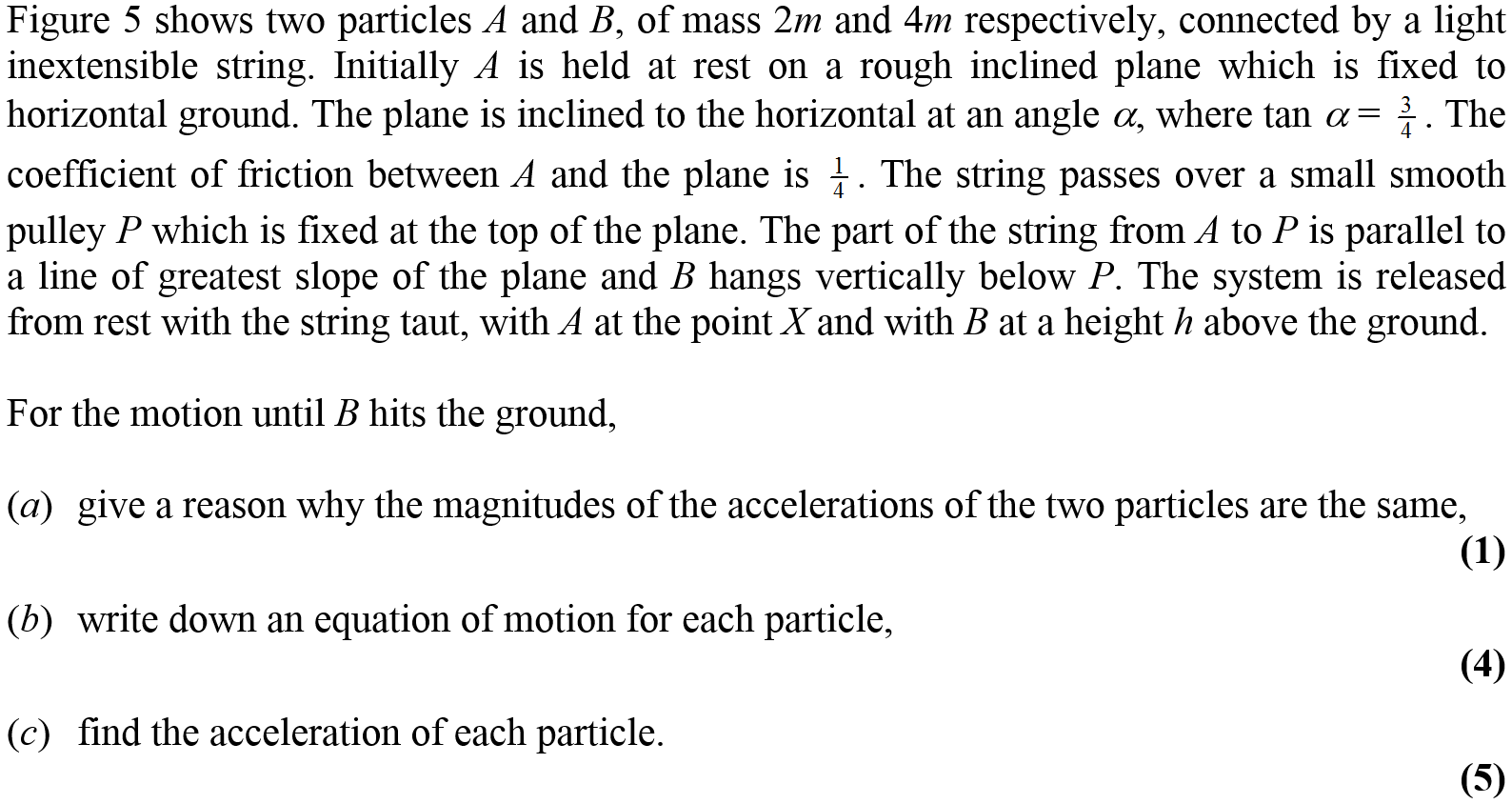 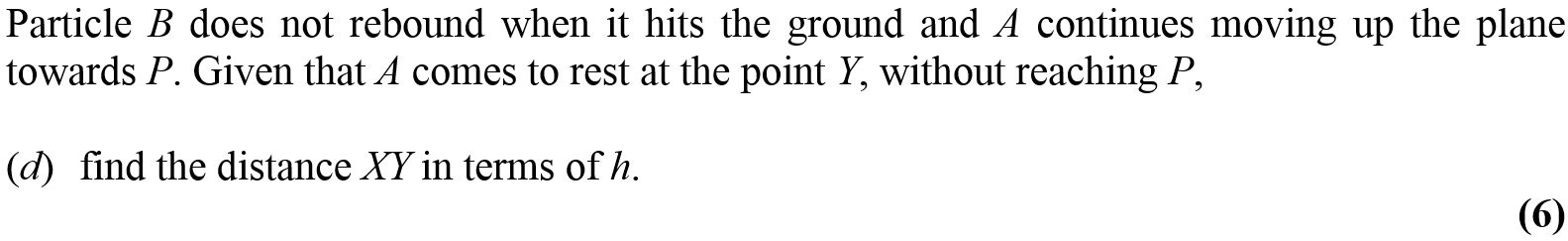 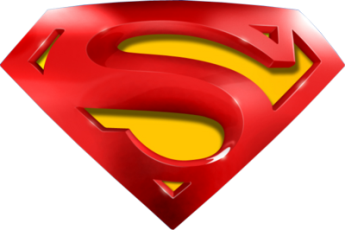 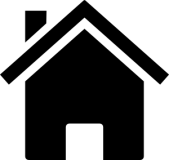 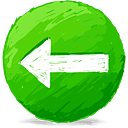 Jan 2013
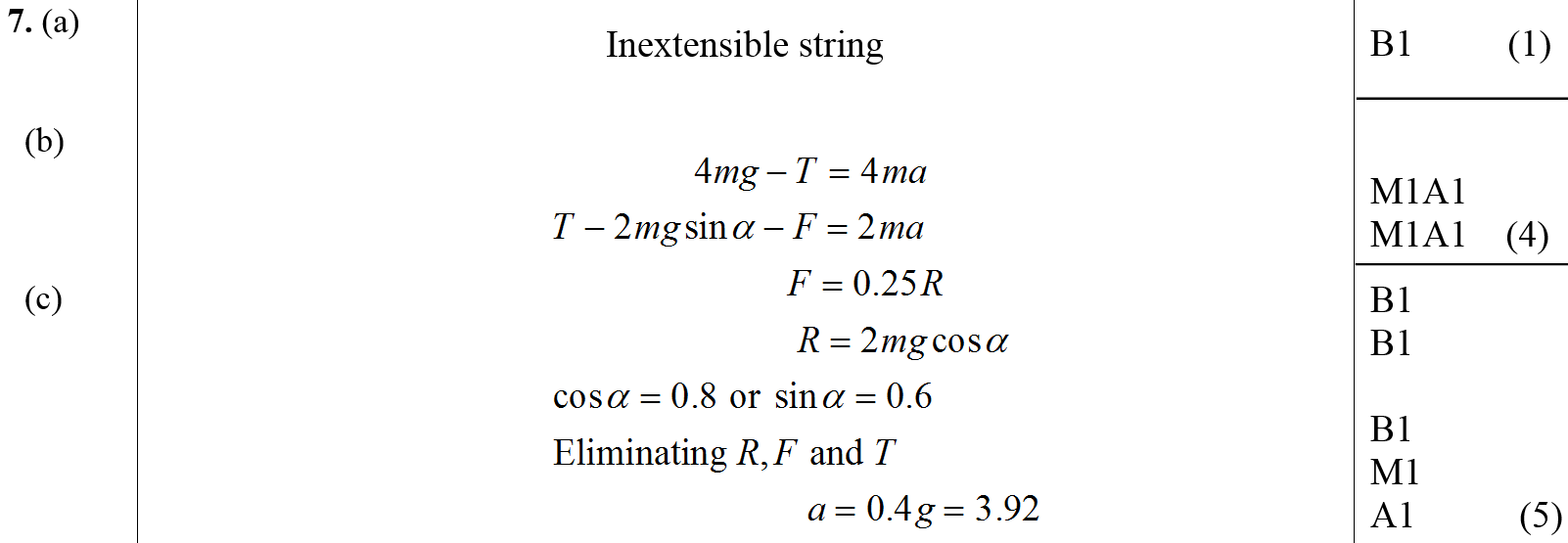 A
B
C
D
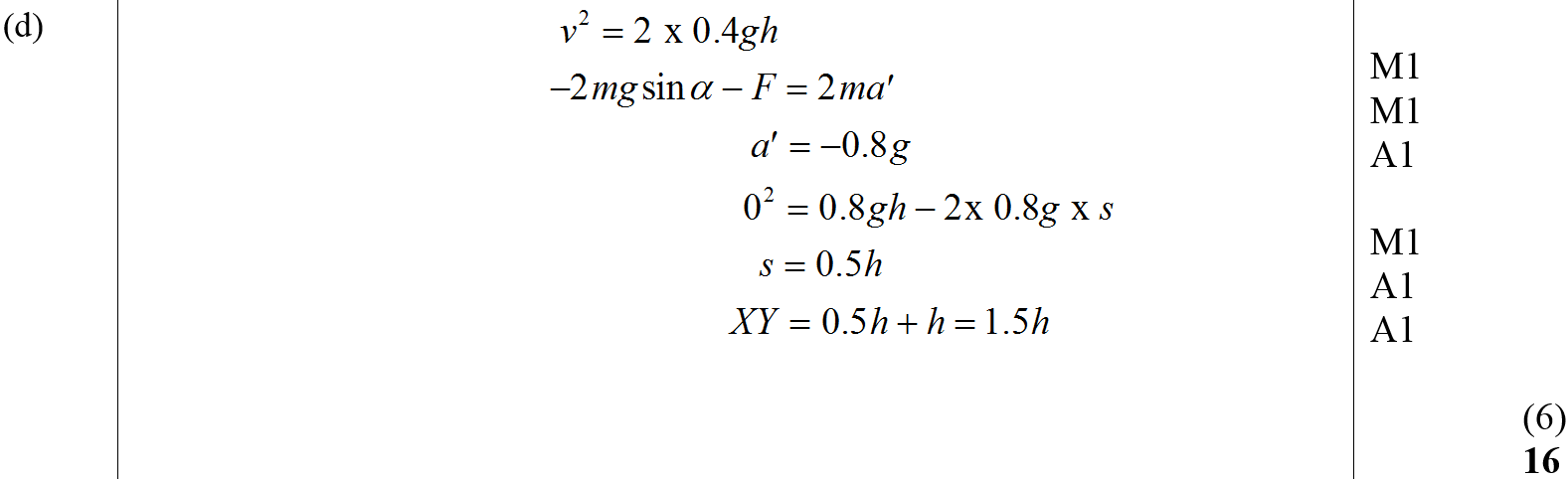 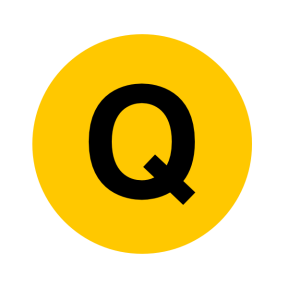 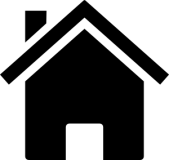 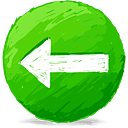 May 2013
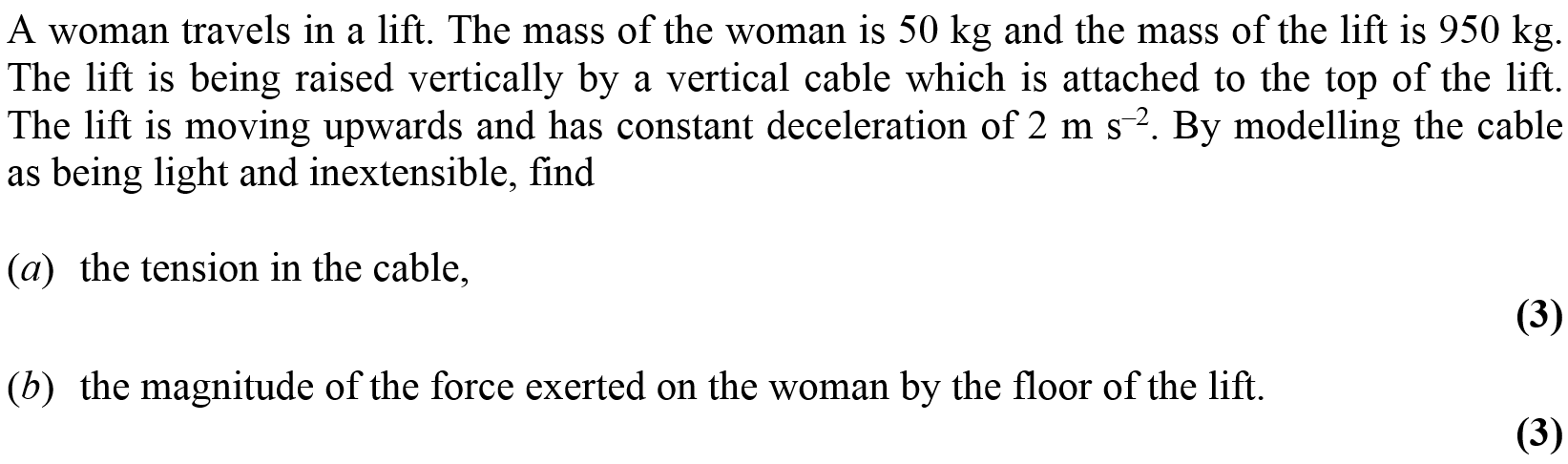 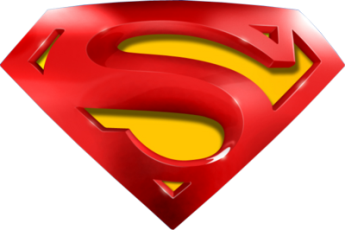 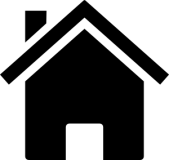 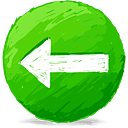 May 2013
A
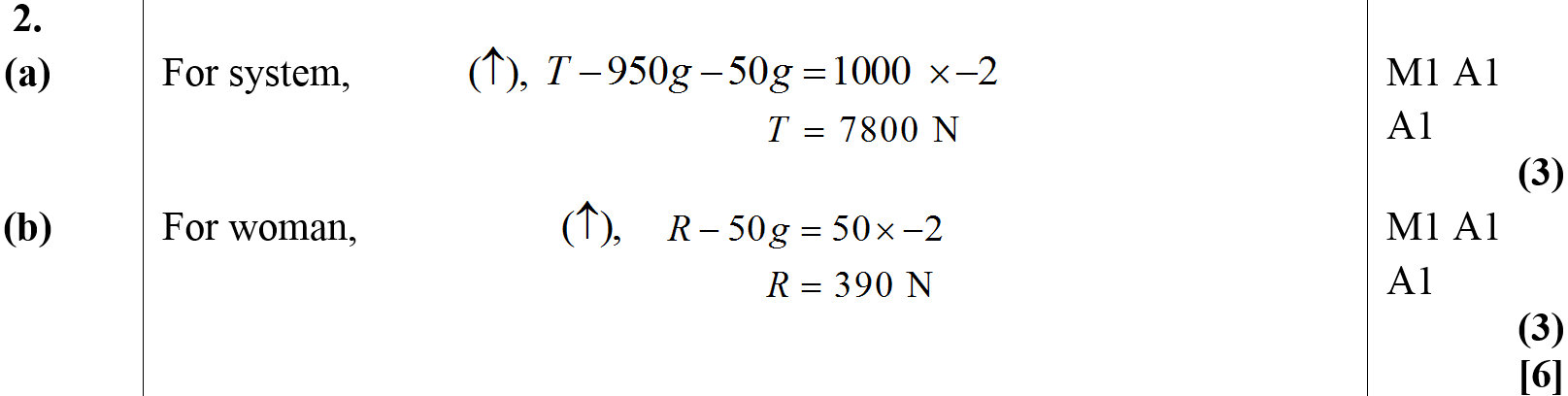 B
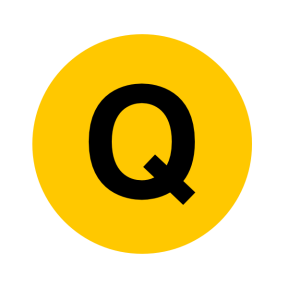 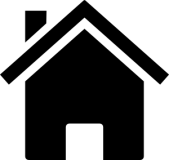 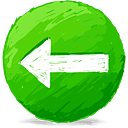 May 2013
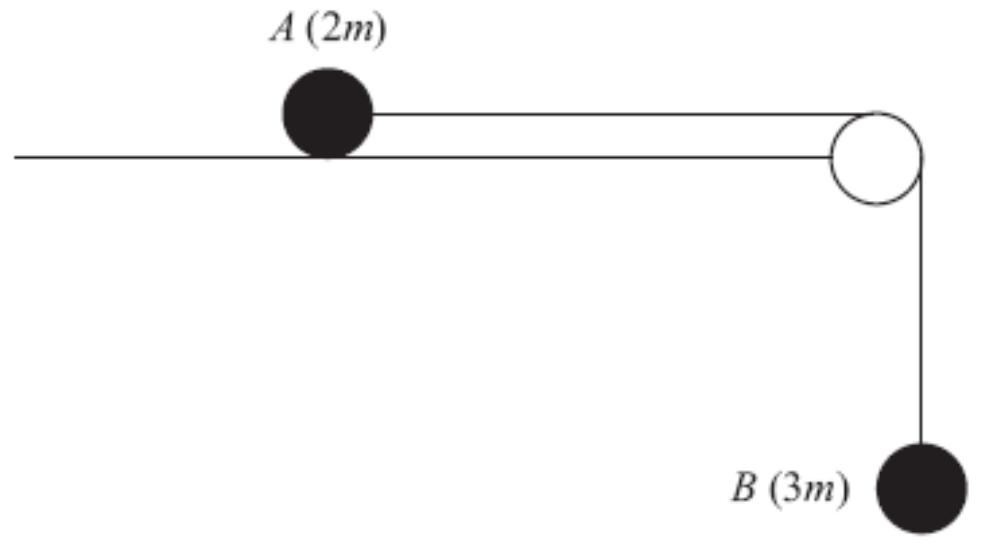 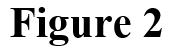 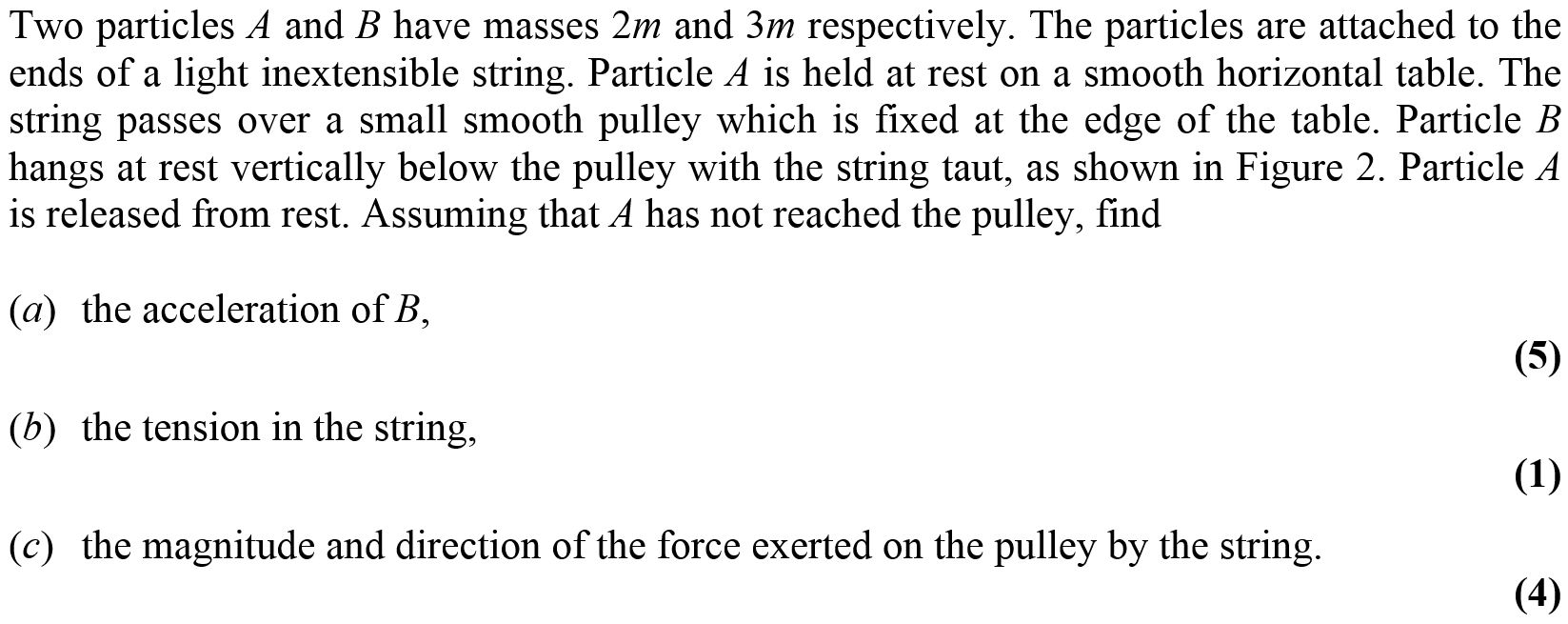 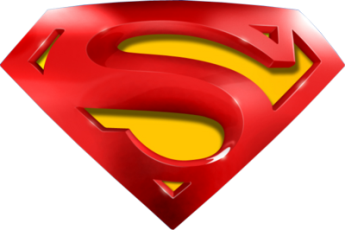 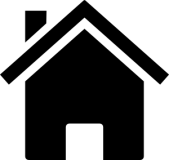 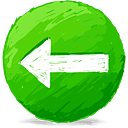 May 2013
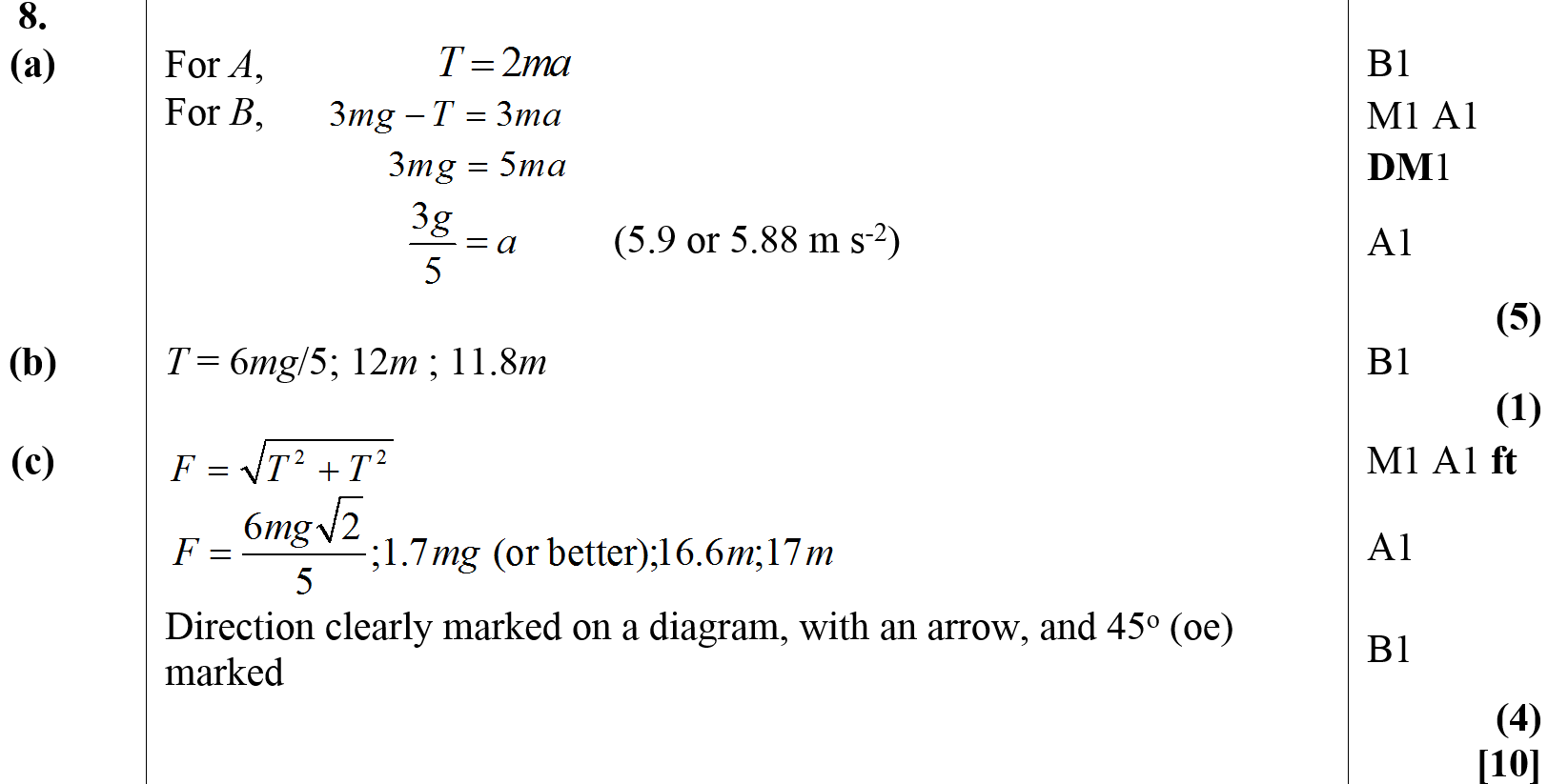 A
B
C
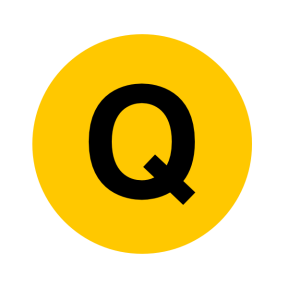 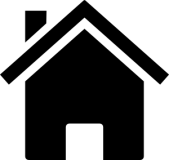 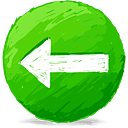 June 2014
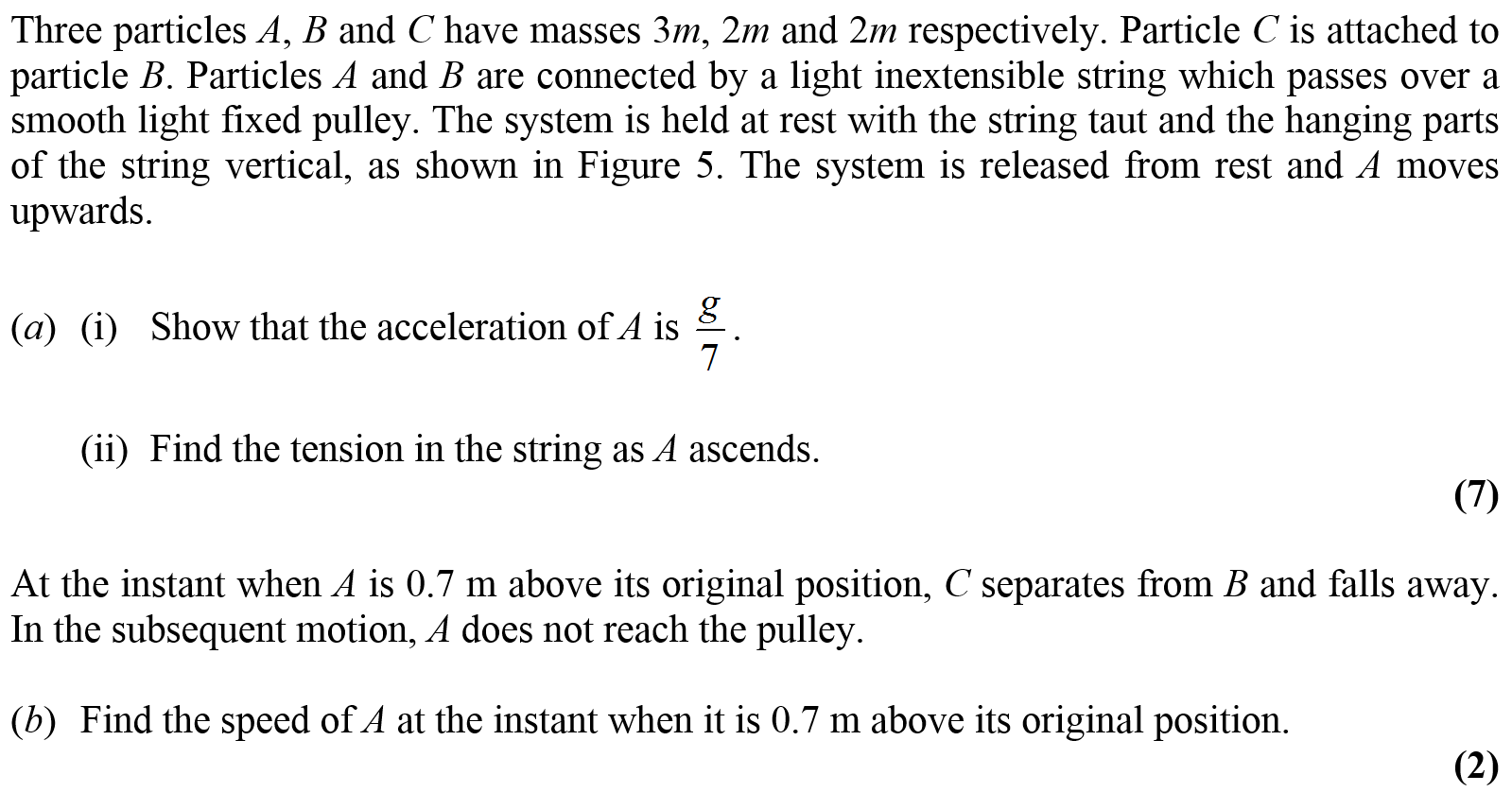 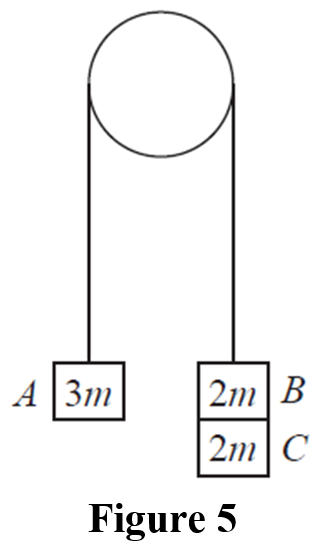 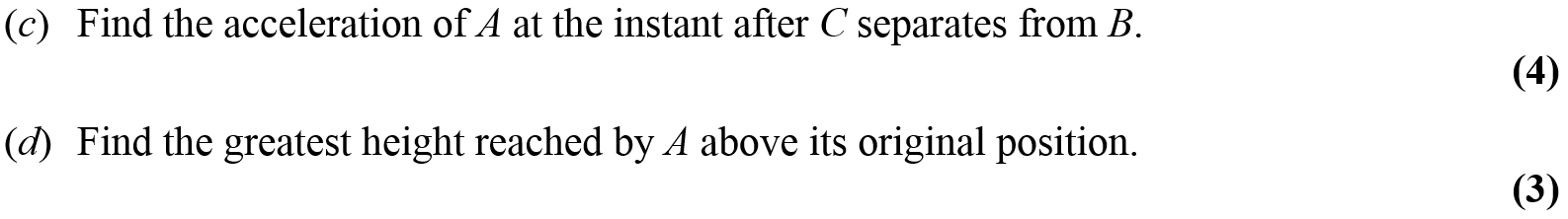 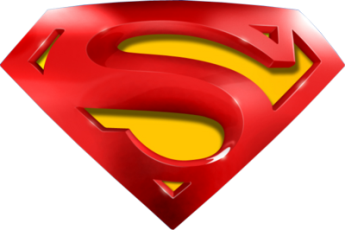 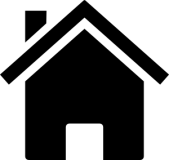 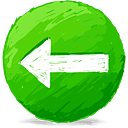 June 2014
A
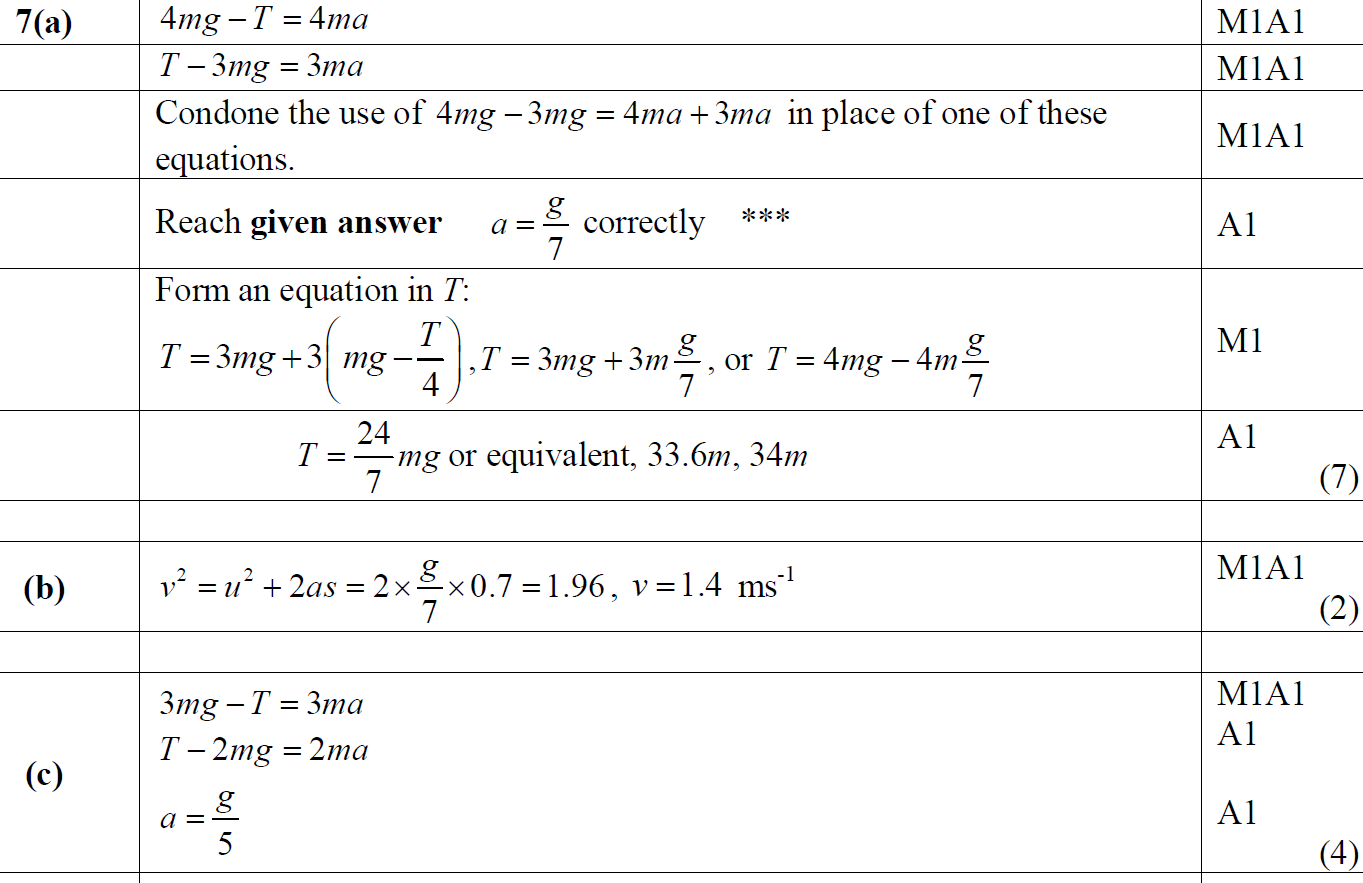 B
C
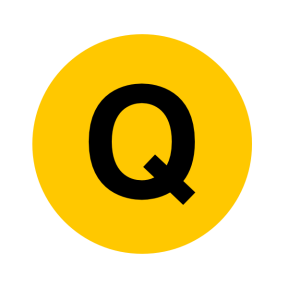 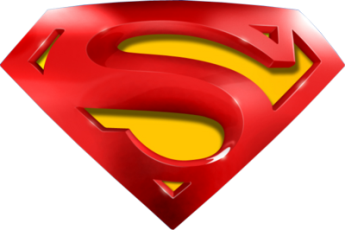 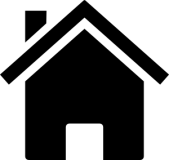 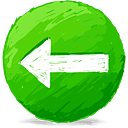 June 2014
D
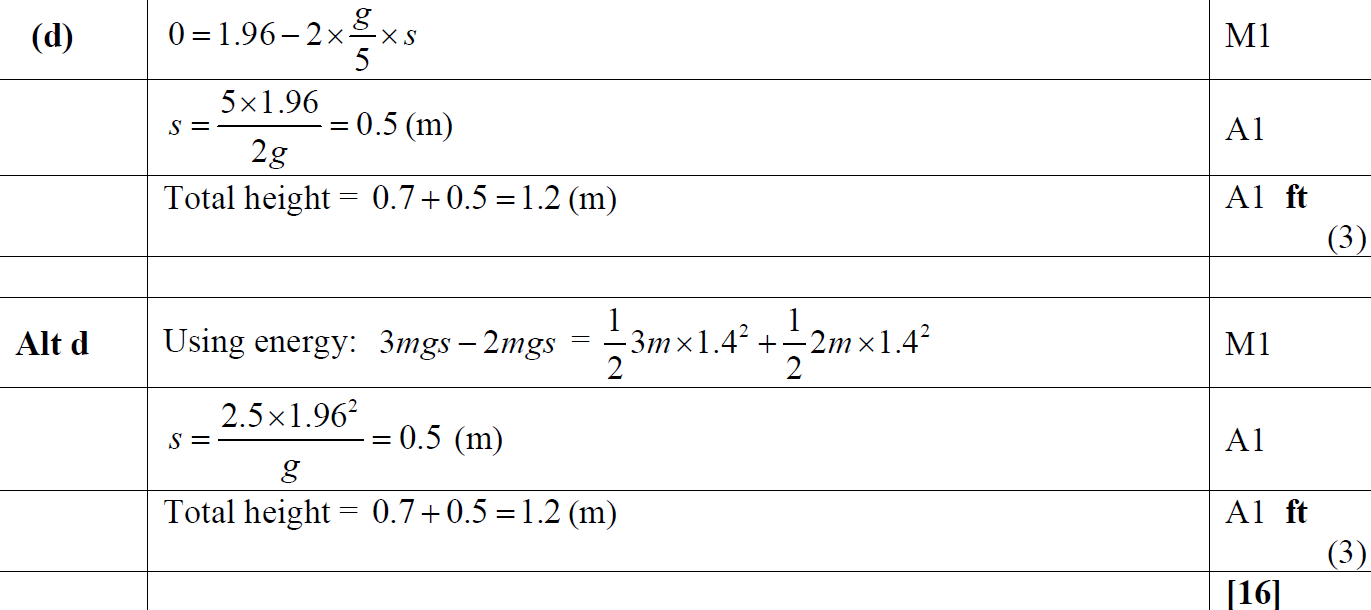 Alternative D
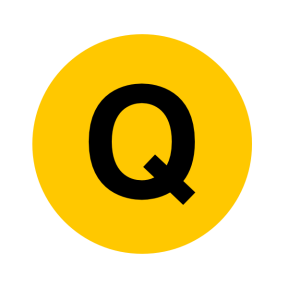 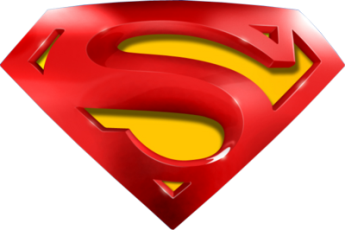 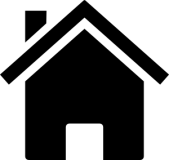 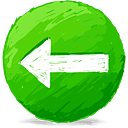 June 2014
A Notes
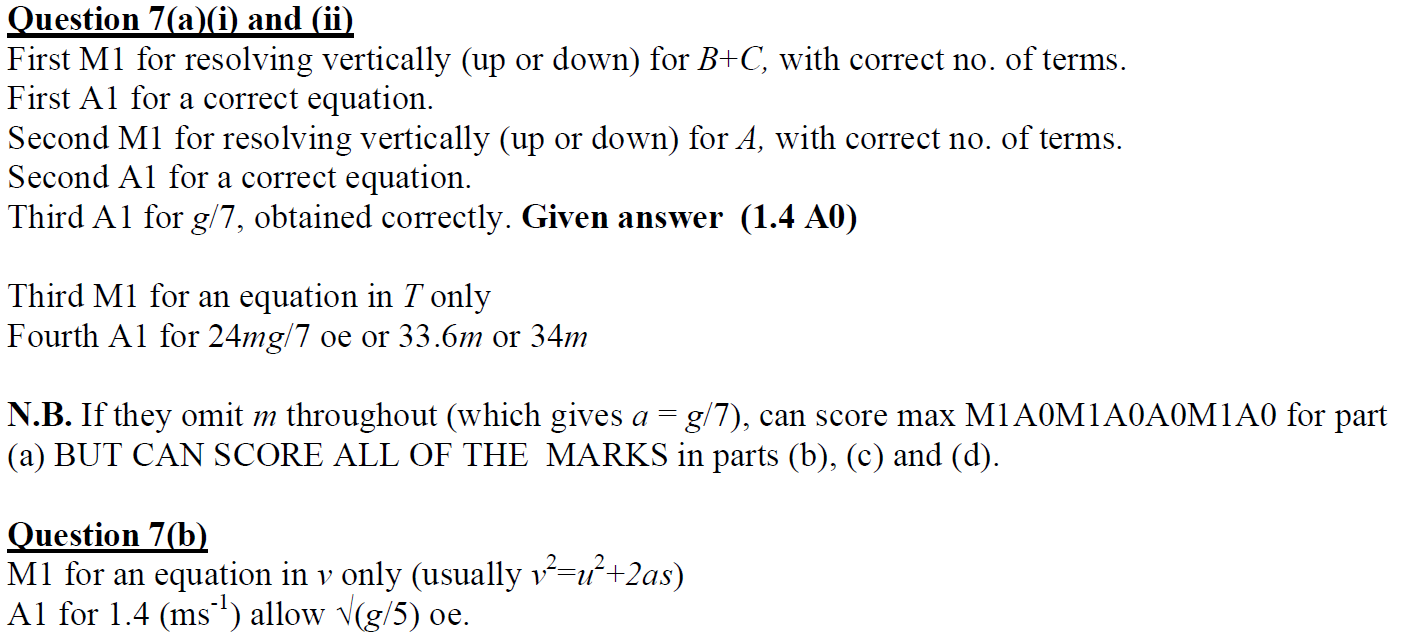 B Notes
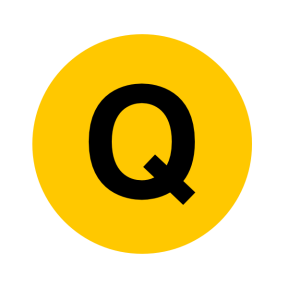 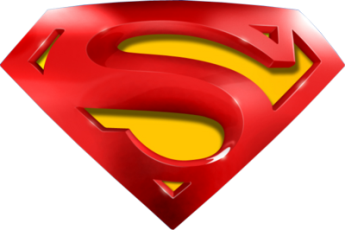 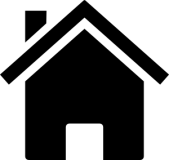 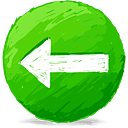 June 2014
C Notes
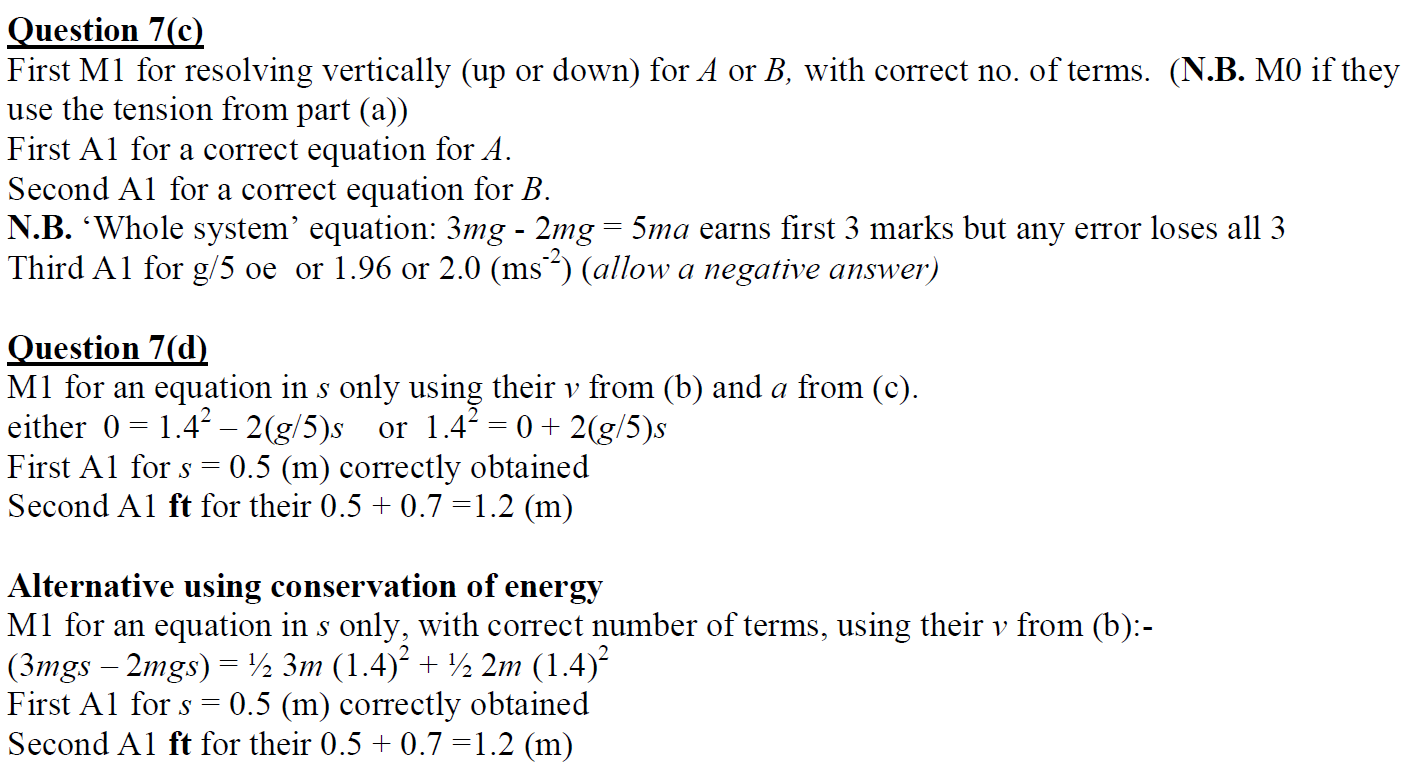 D Notes
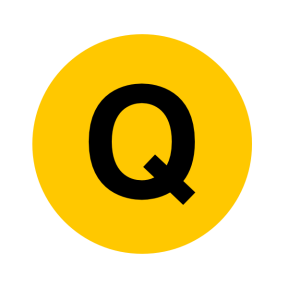 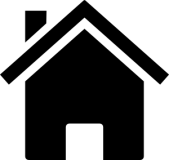 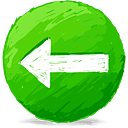 June 2015
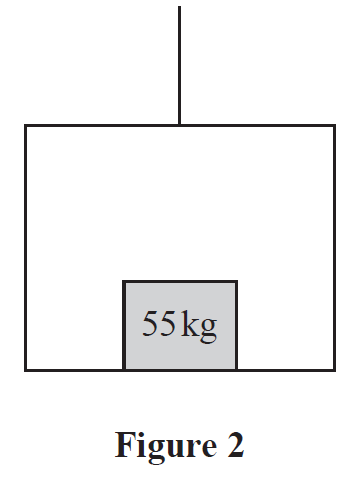 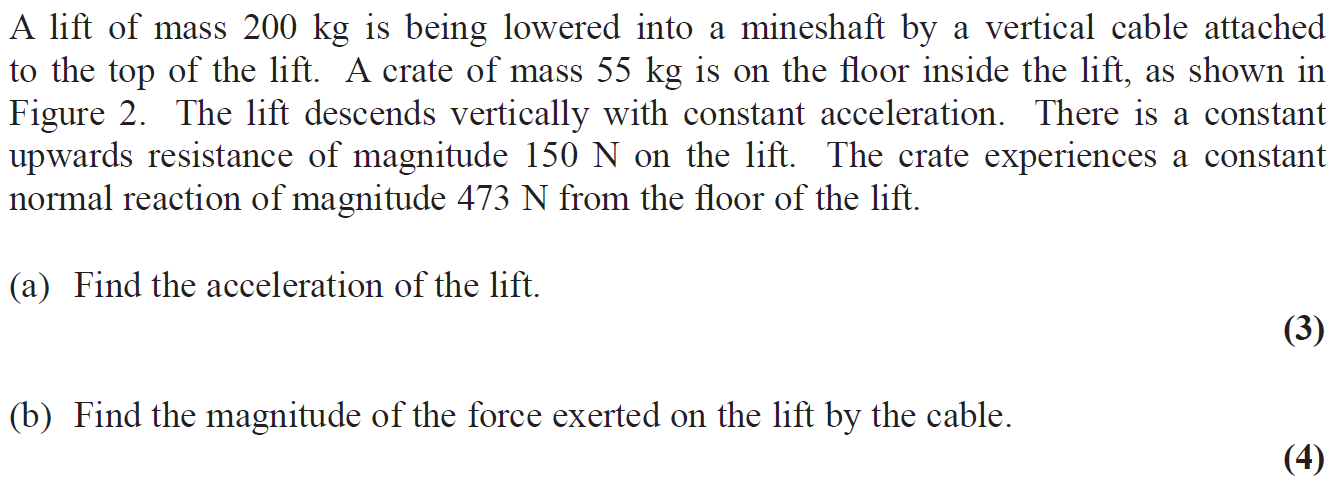 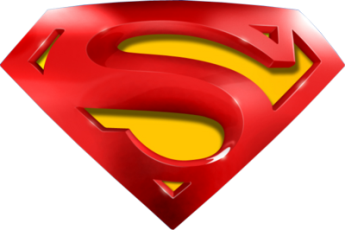 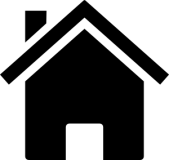 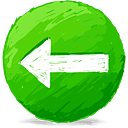 June 2015
A
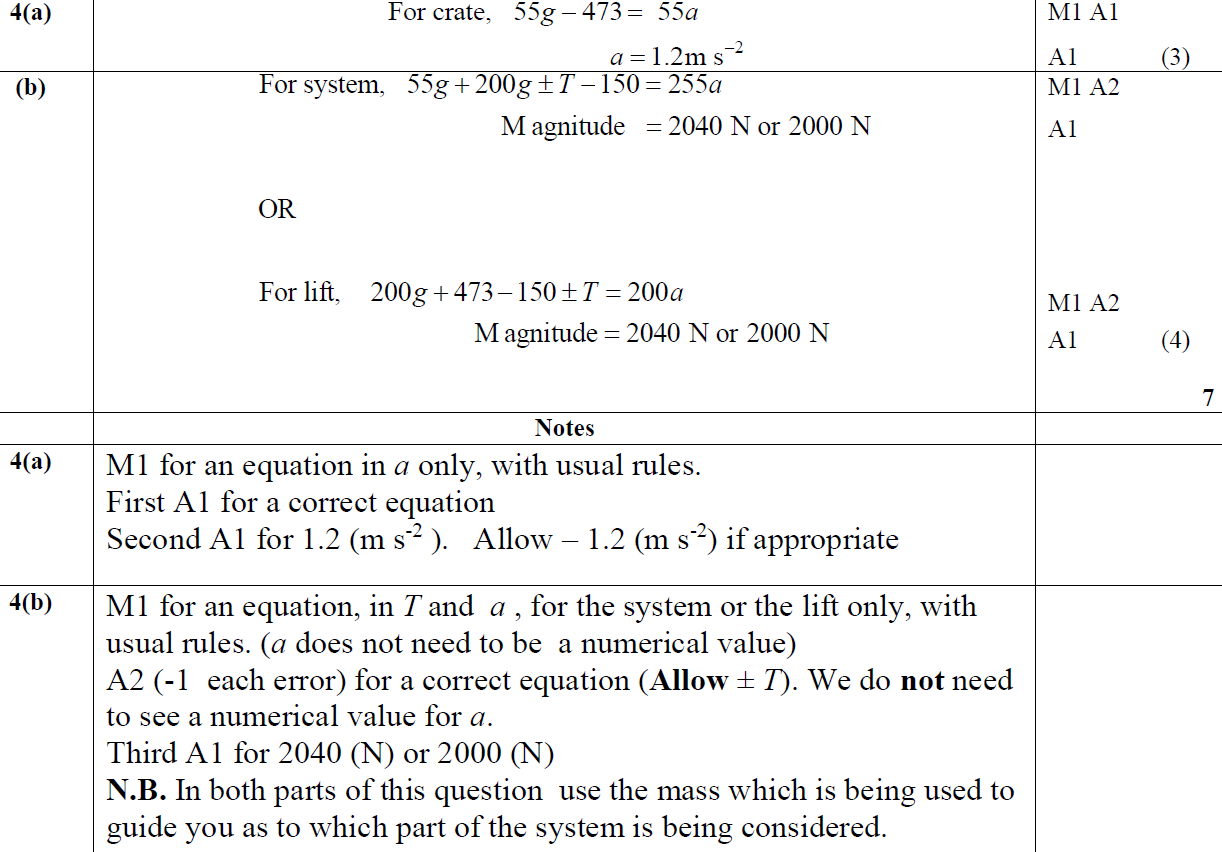 B
A notes
B notes
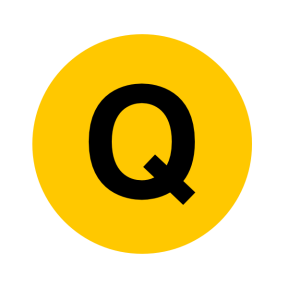 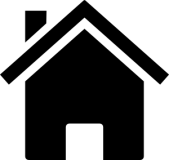 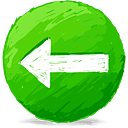 June 2016
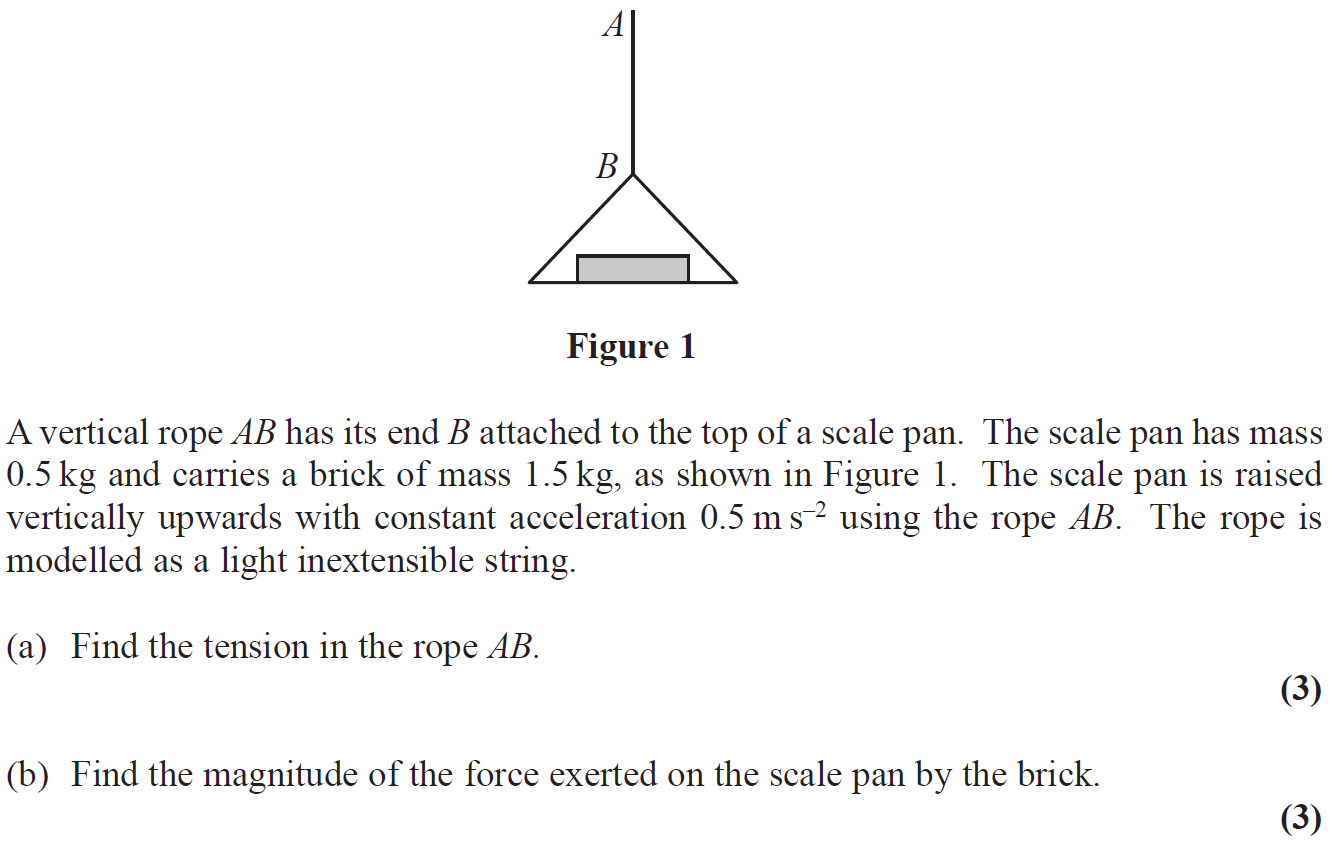 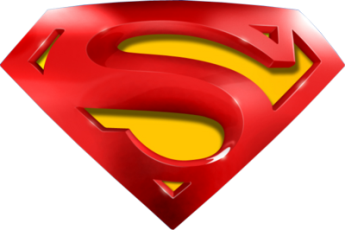 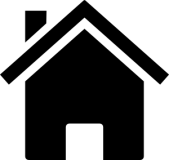 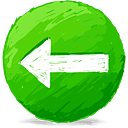 June 2016
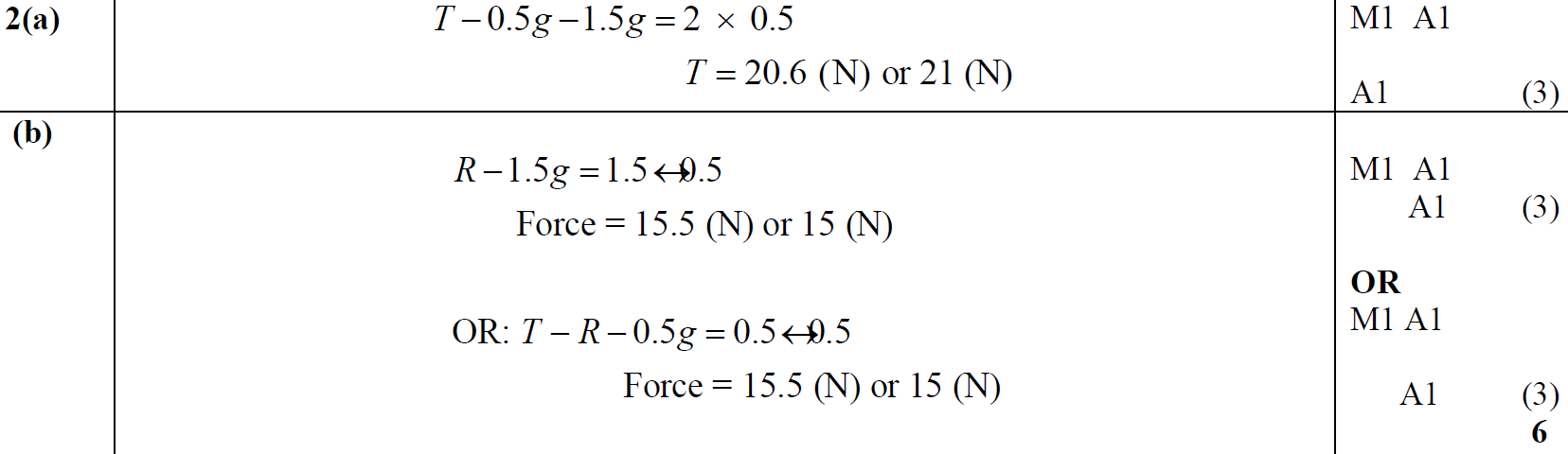 A
B
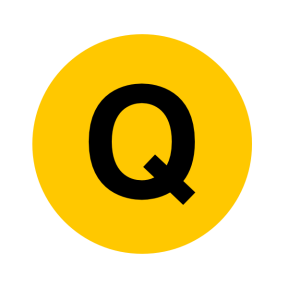 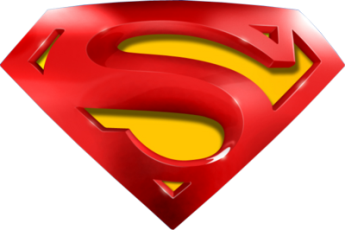 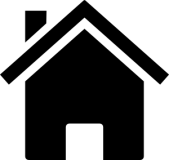 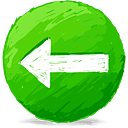 June 2016
A notes
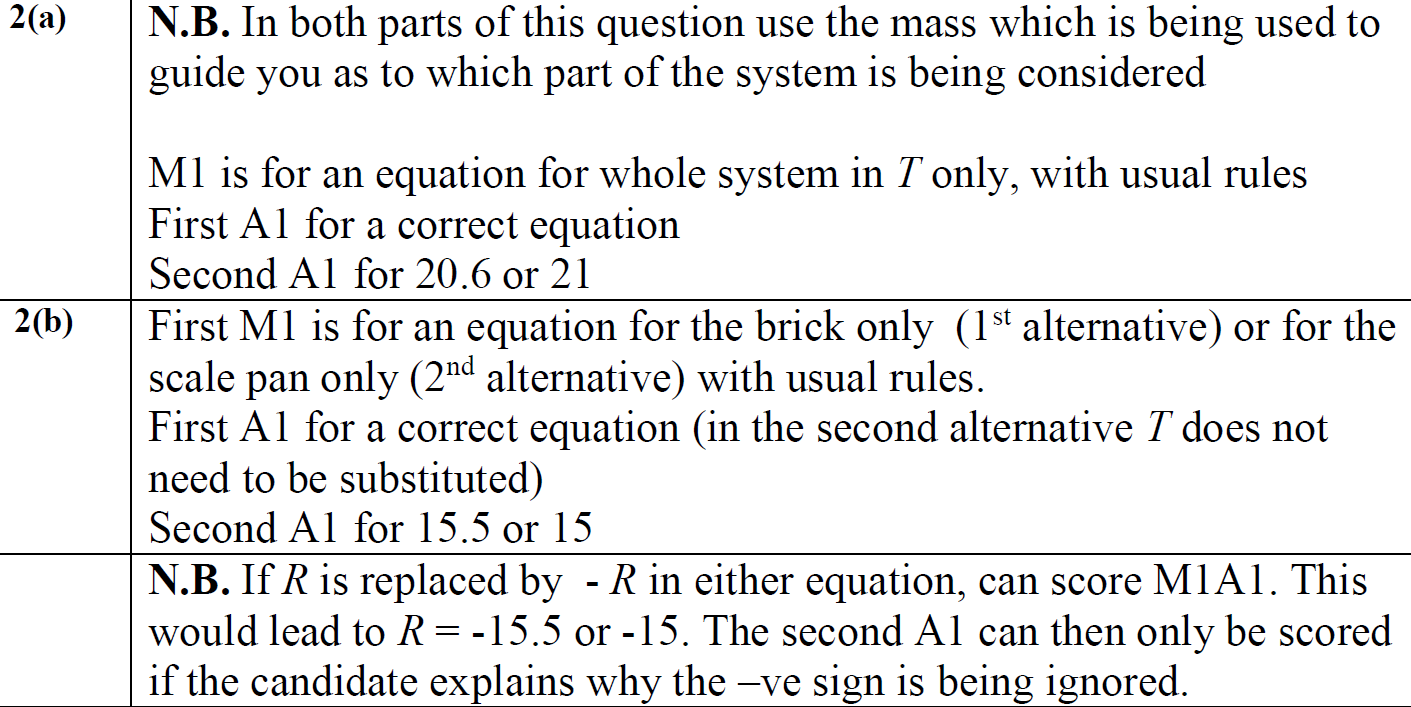 B notes
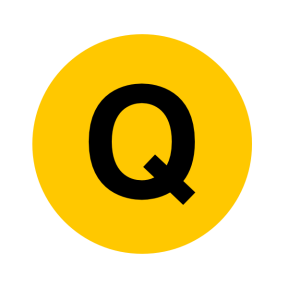 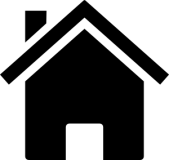 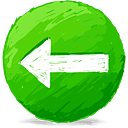 June 2016
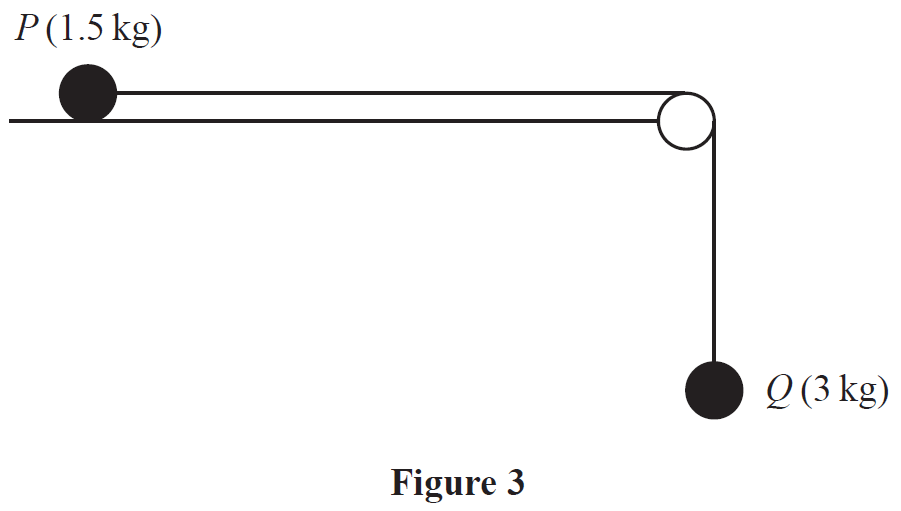 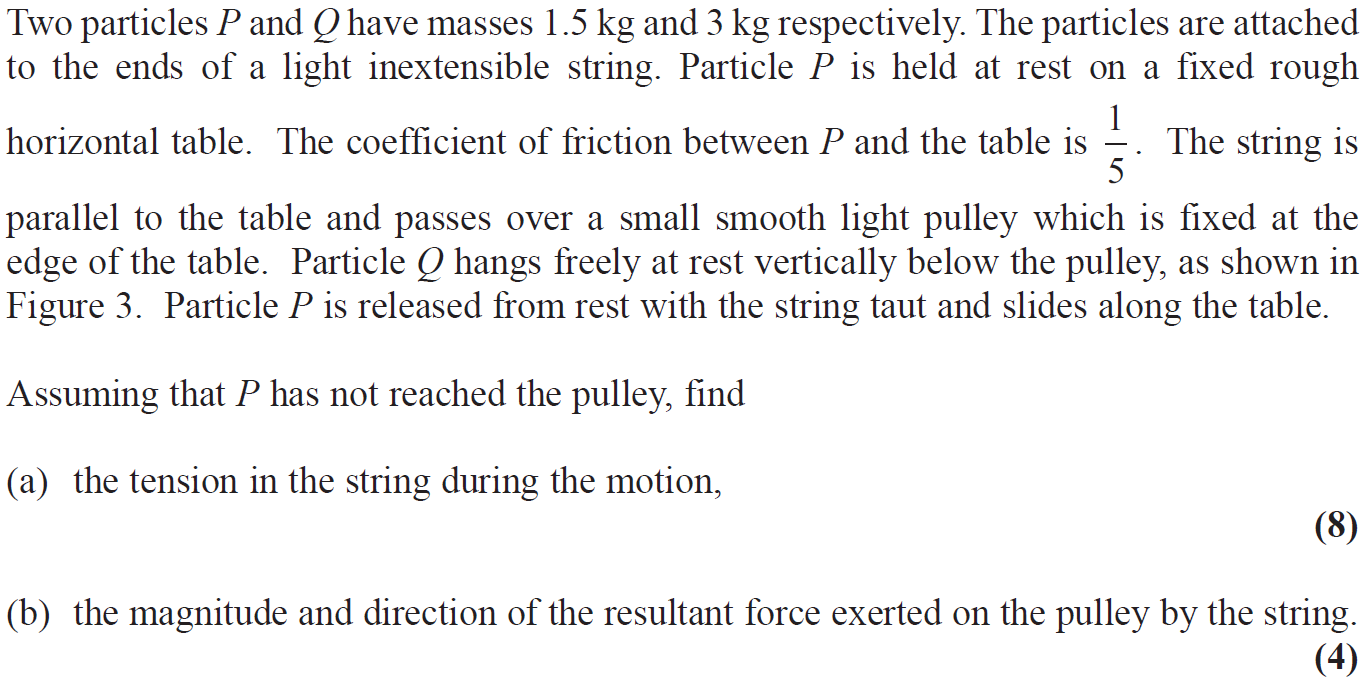 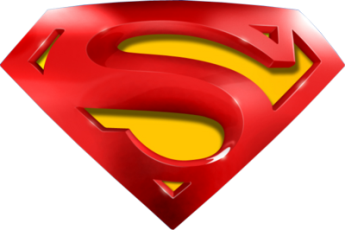 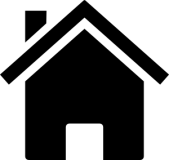 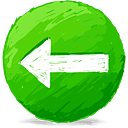 June 2016
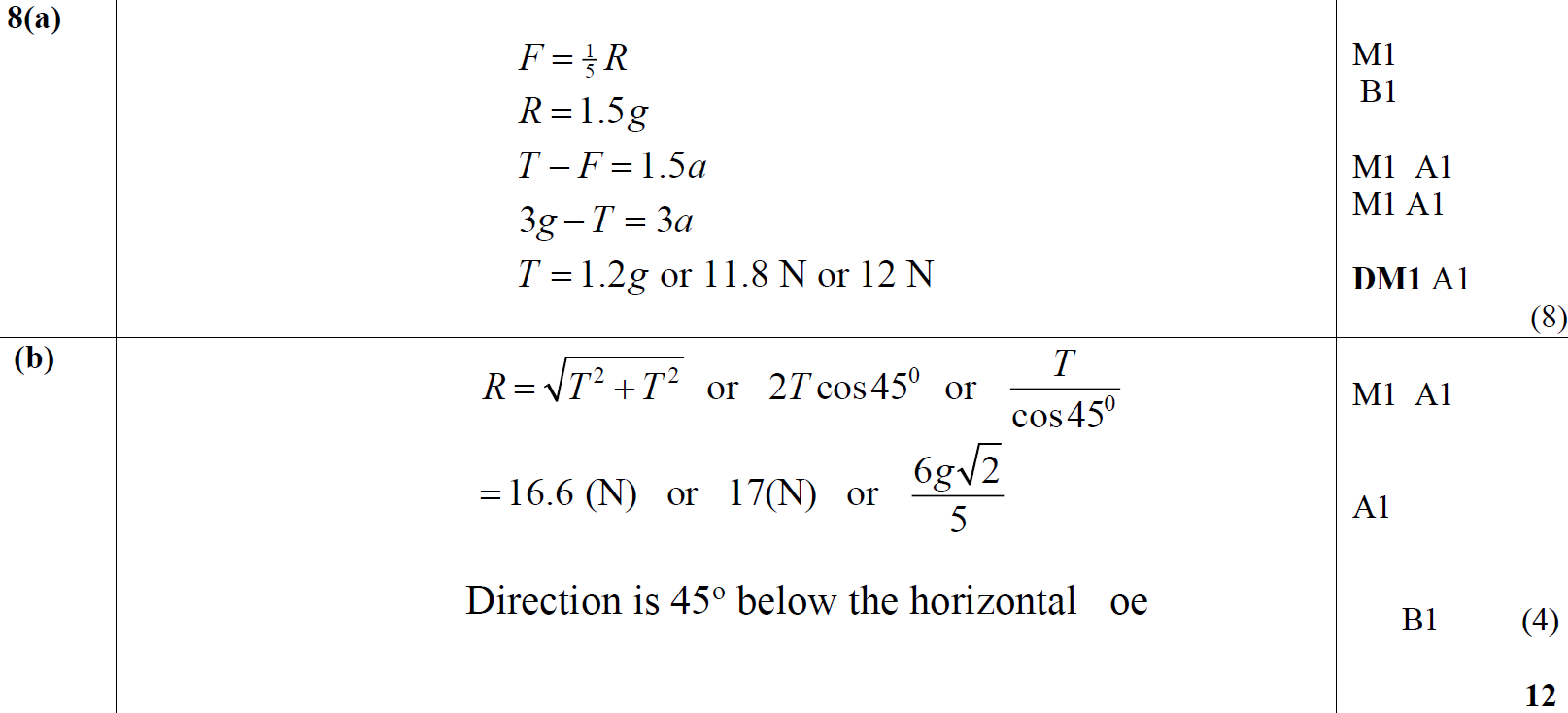 A
B
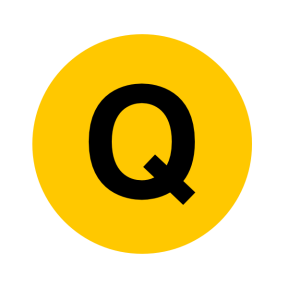 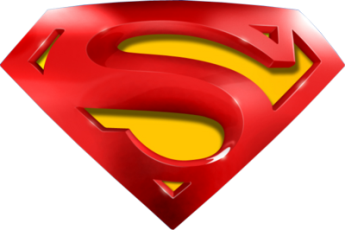 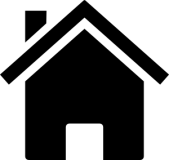 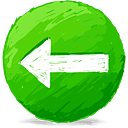 June 2016
A notes
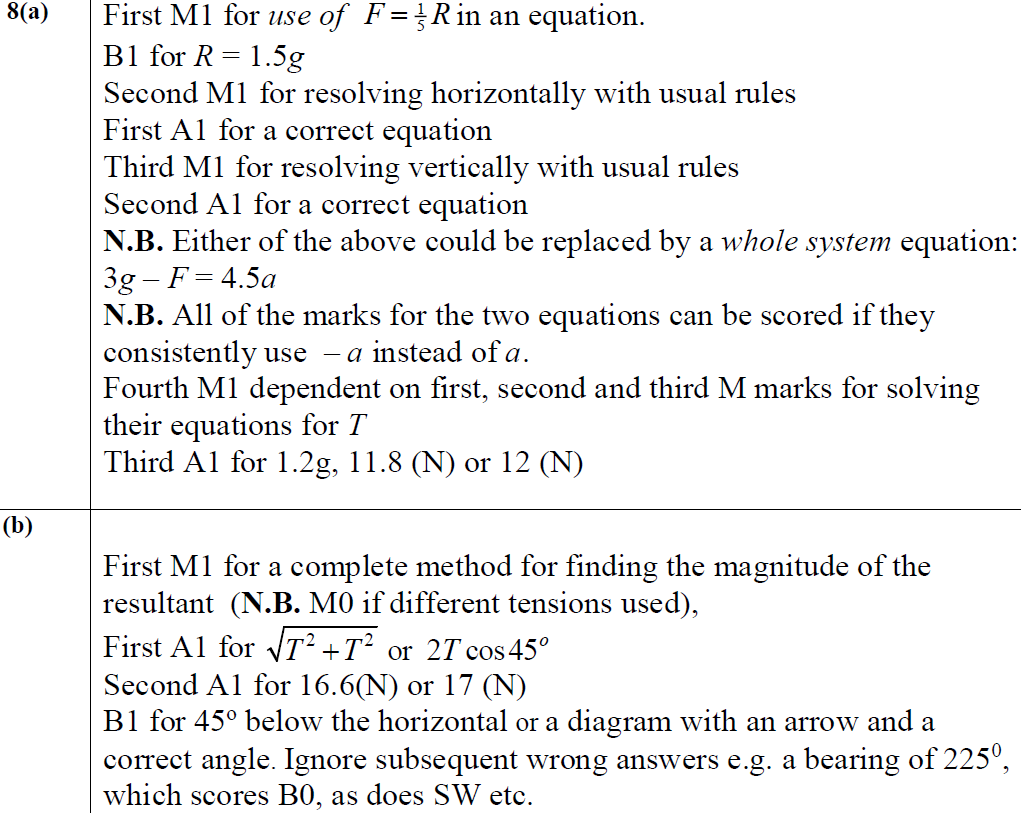 B notes
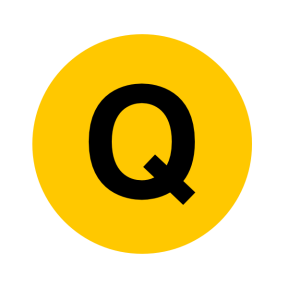 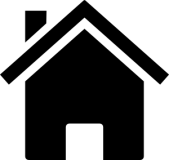 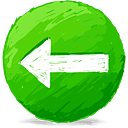 June 2017
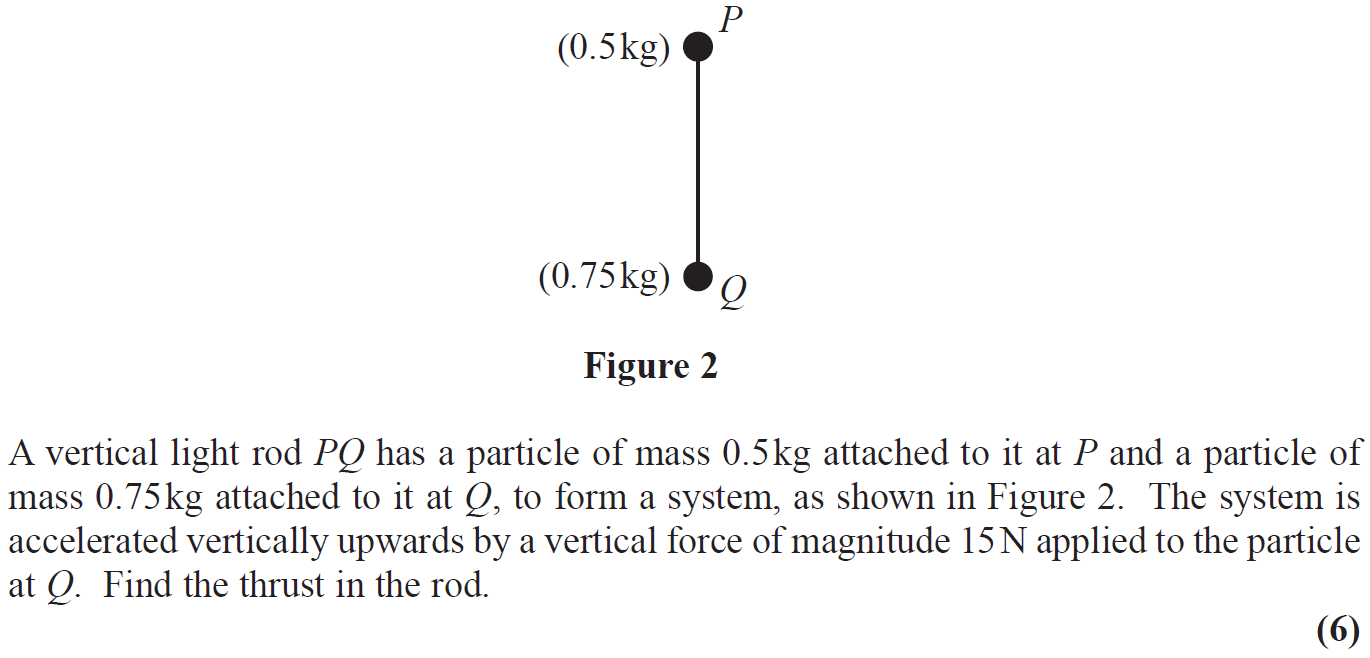 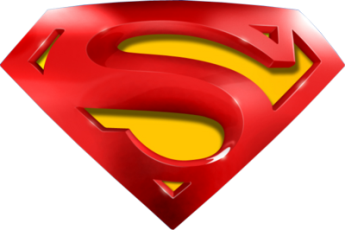 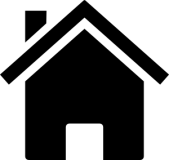 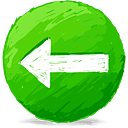 June 2017
A
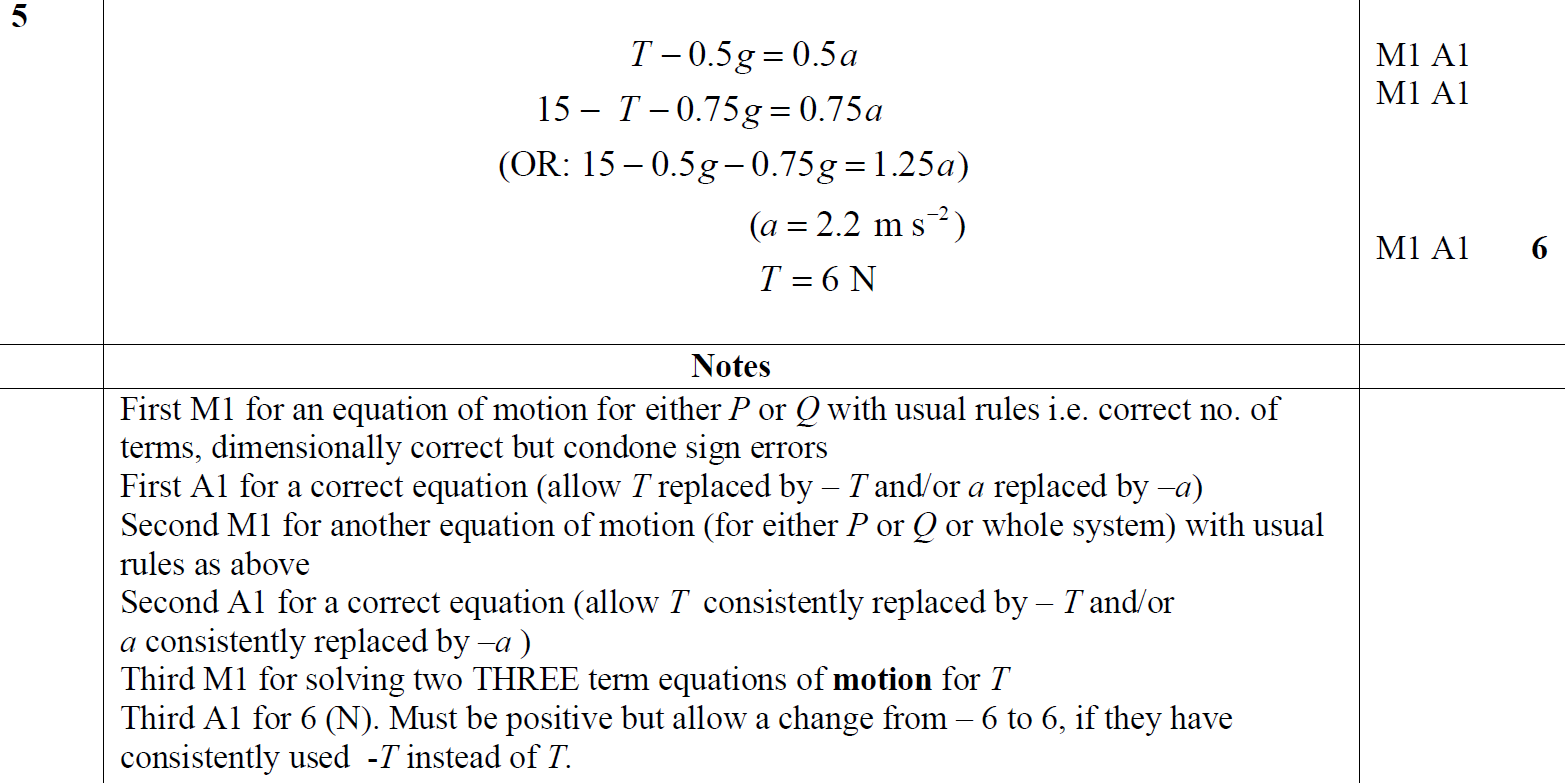 A notes
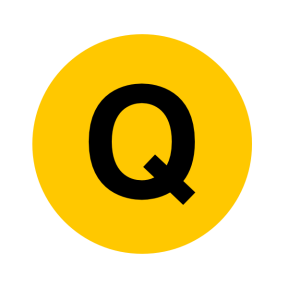 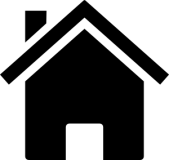 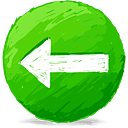 June 2017
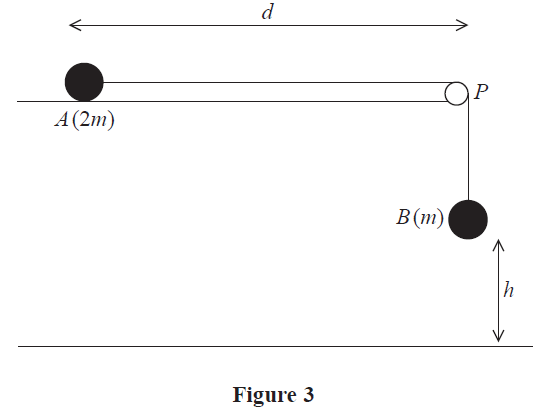 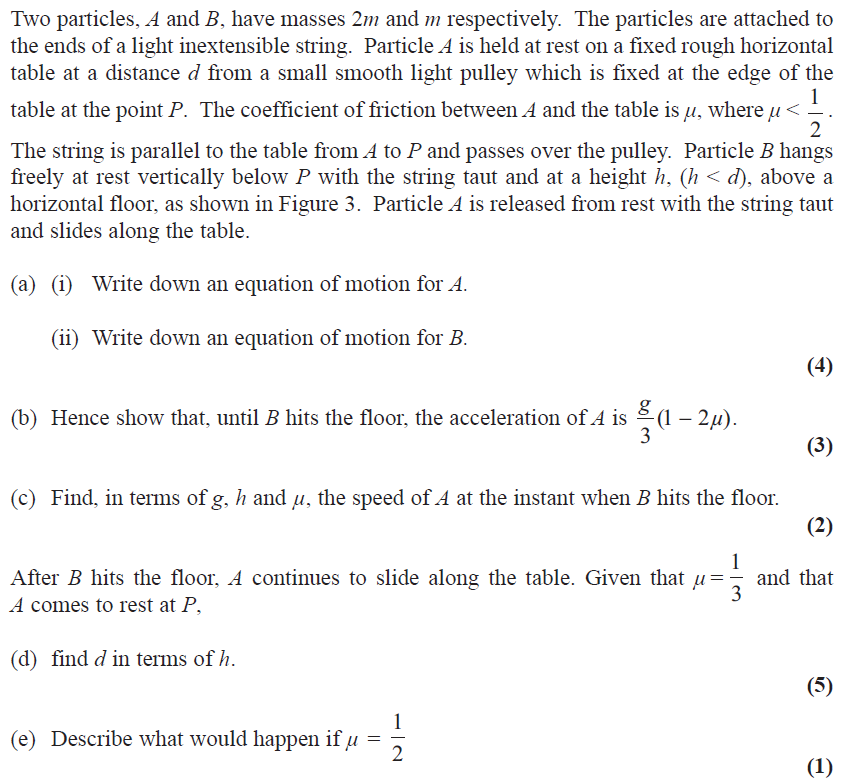 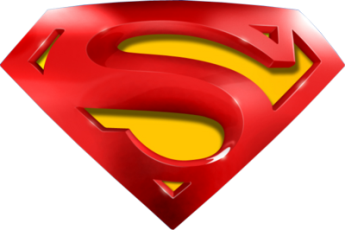 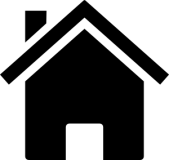 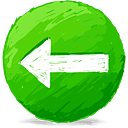 June 2017
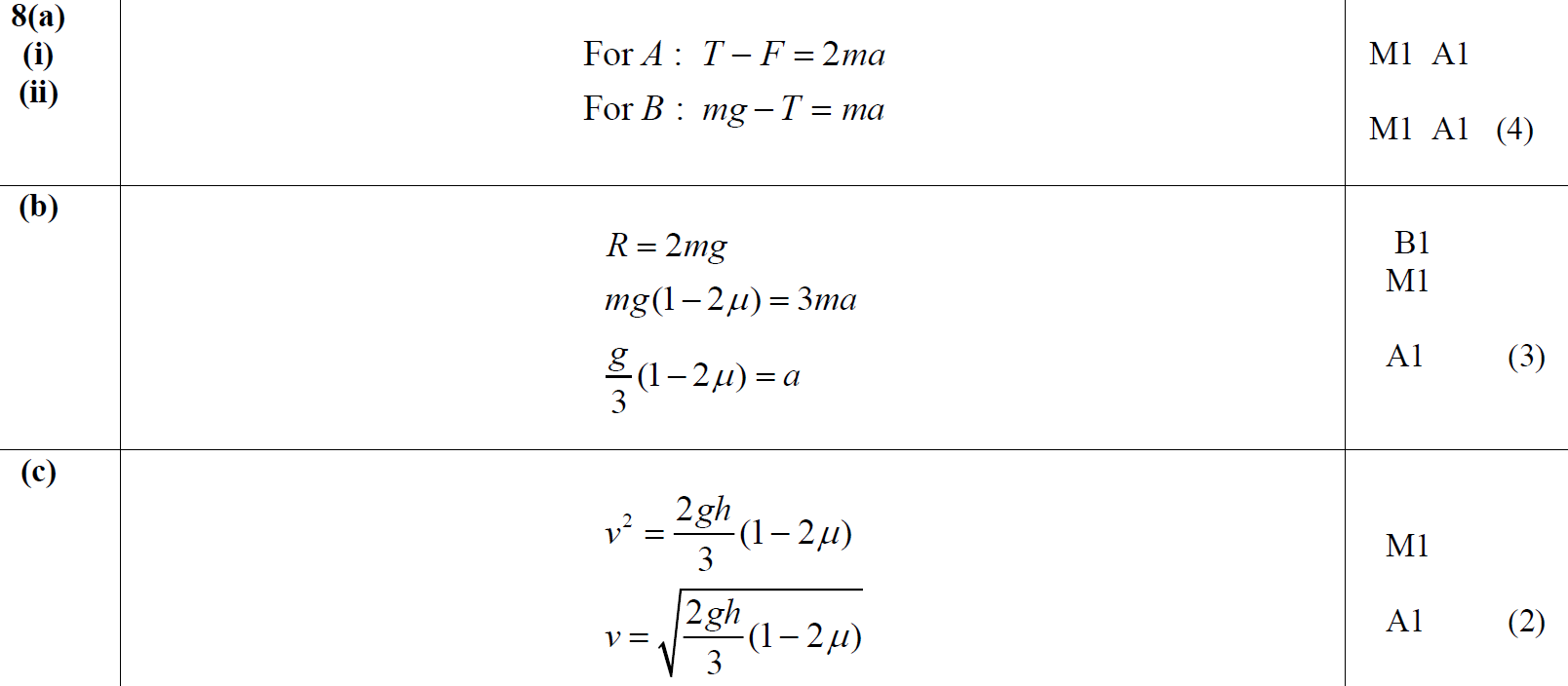 A
B
C
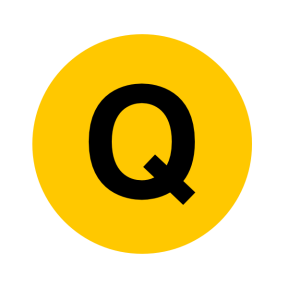 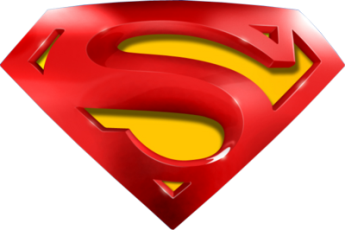 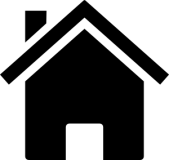 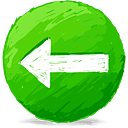 June 2017
D
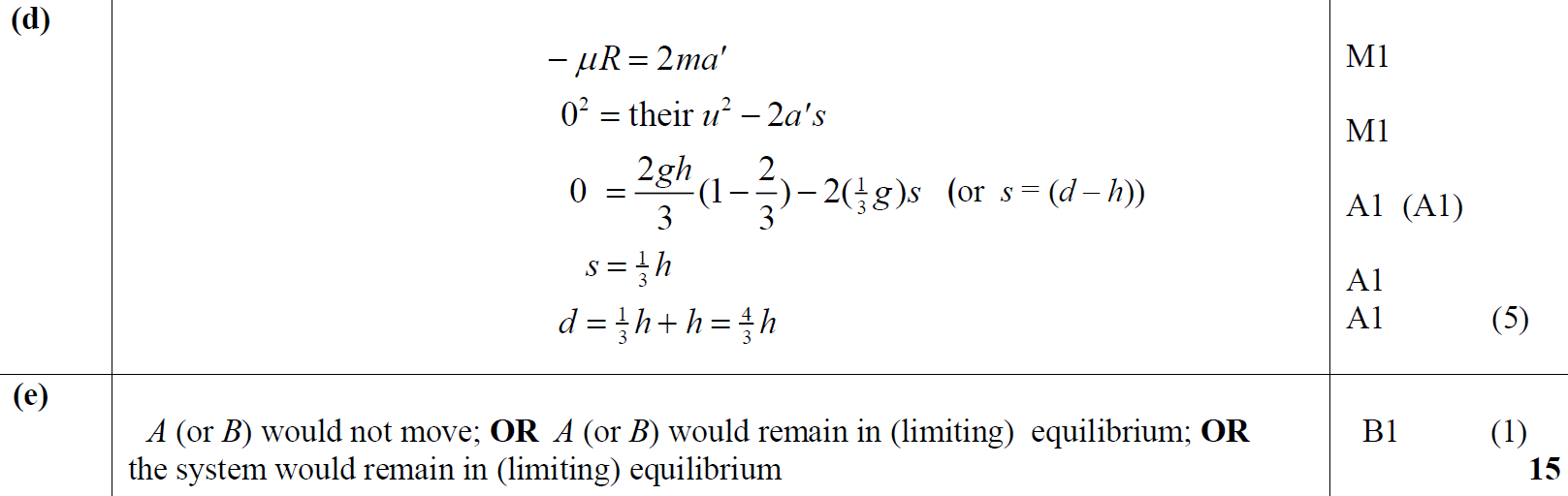 E
A notes
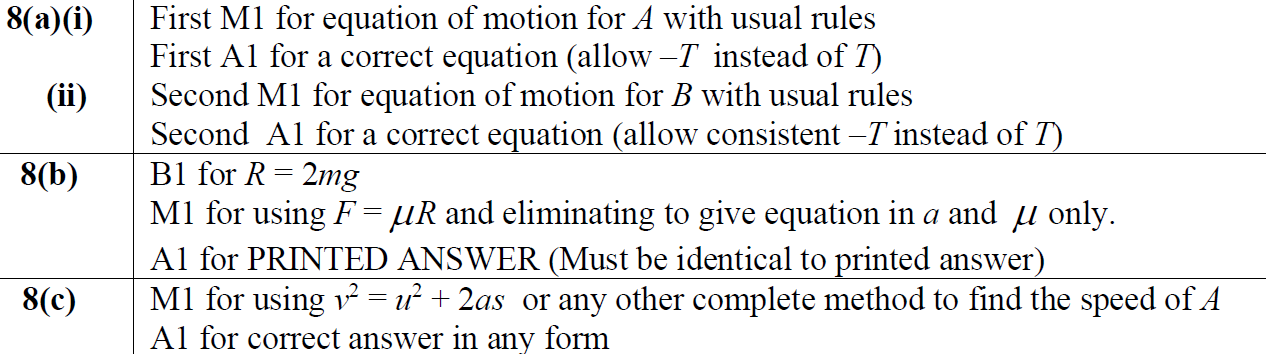 B notes
C notes
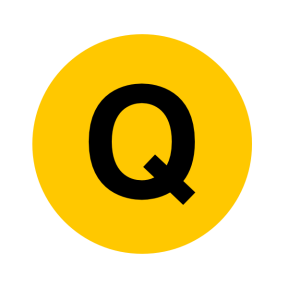 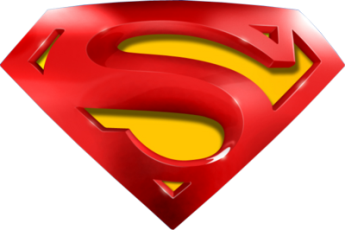 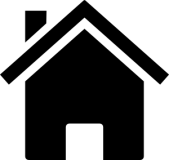 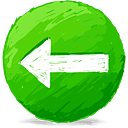 June 2017
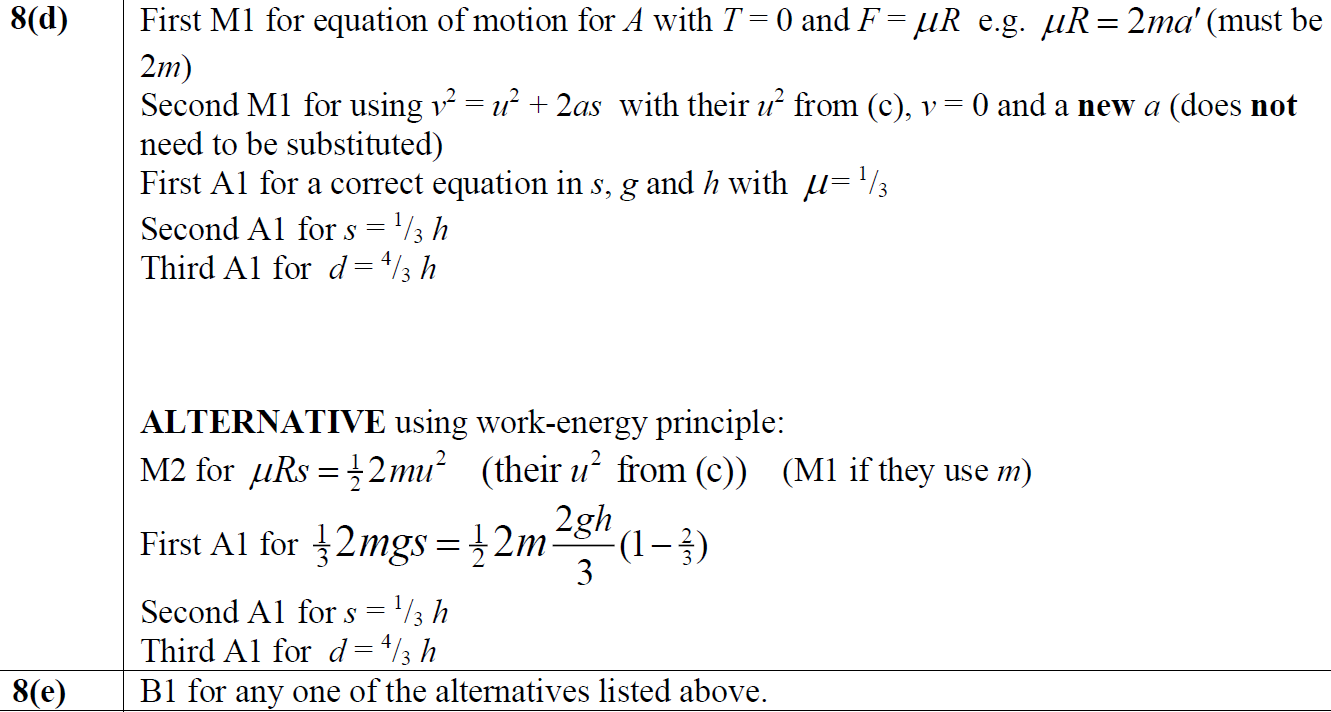 D notes
E notes
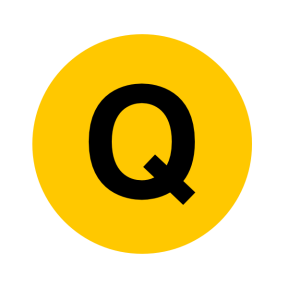 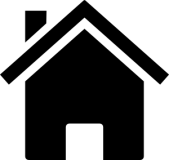 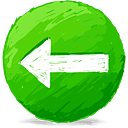 June 2018
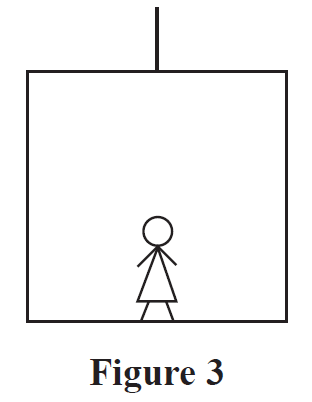 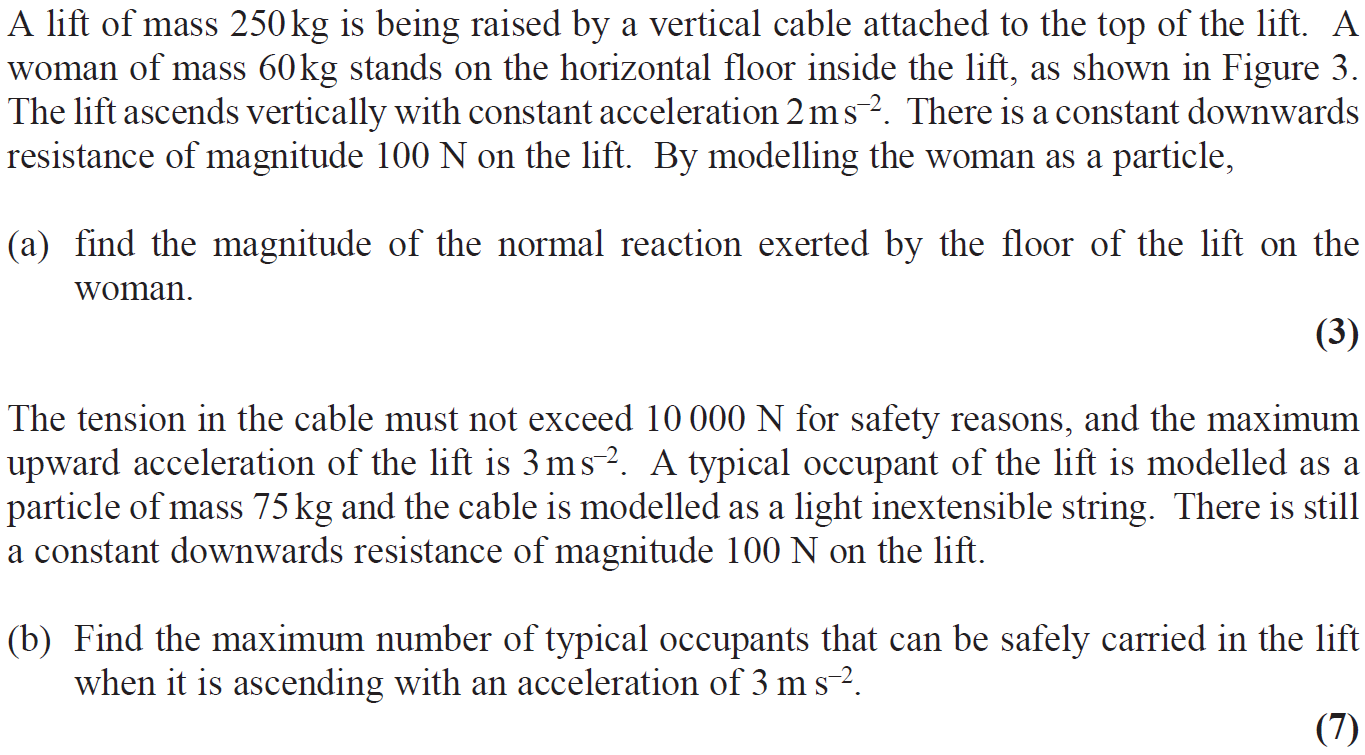 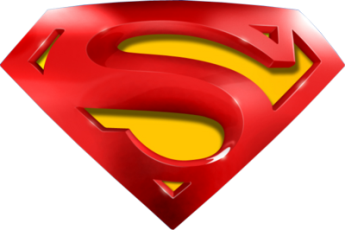 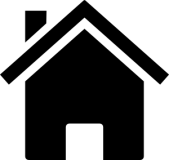 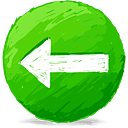 June 2018
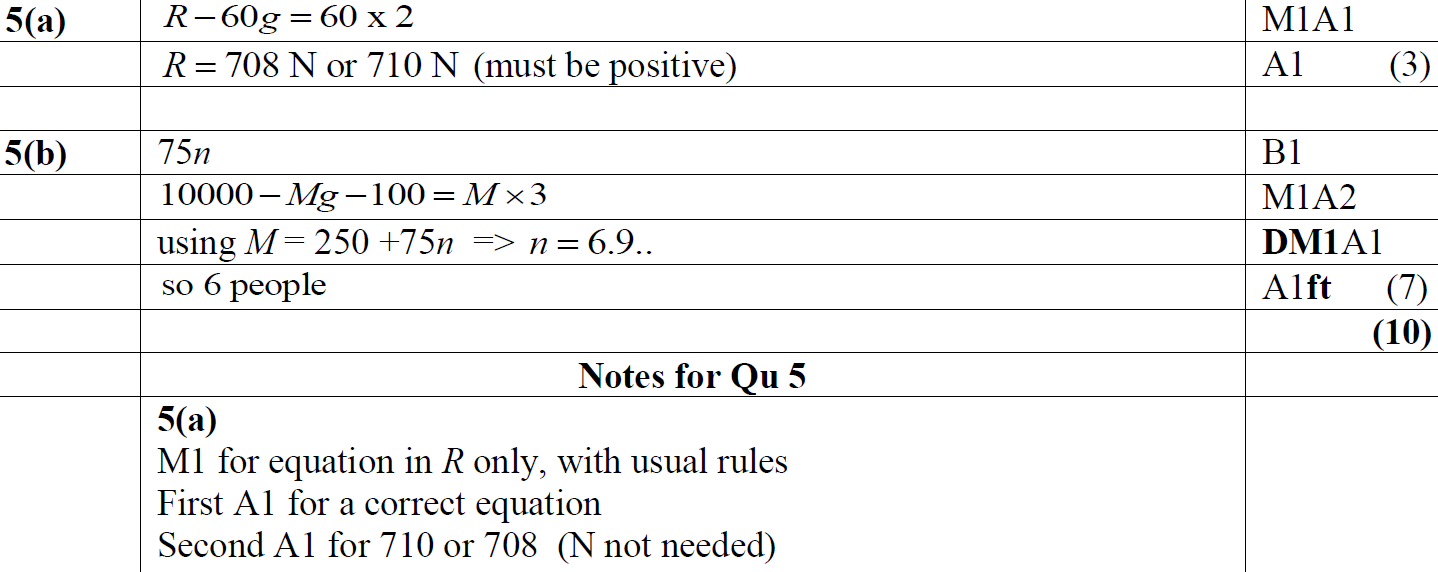 A
B
A notes
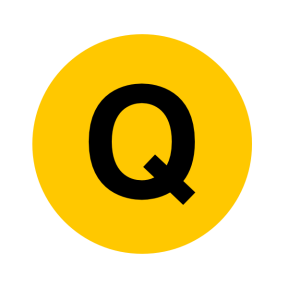 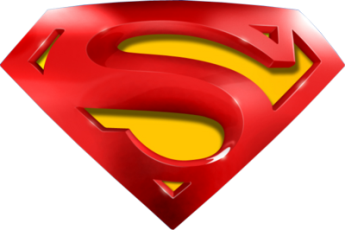 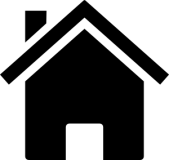 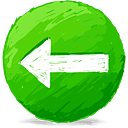 June 2018
B notes
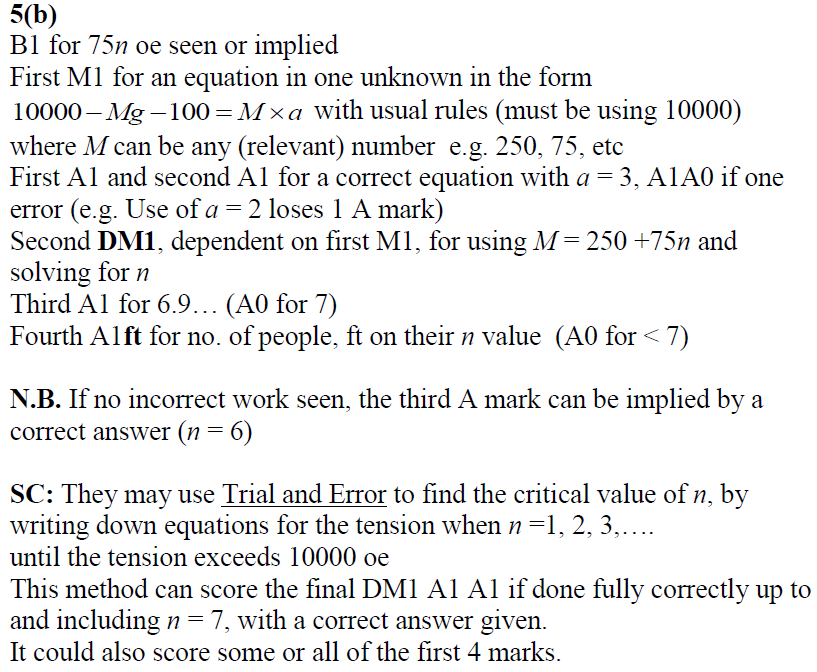 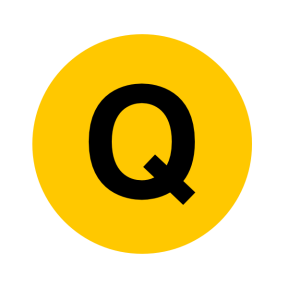 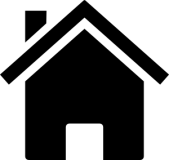 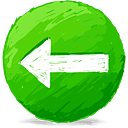 Old Spec Q’s
Kinematics (connected particles)
Practice G
Practice J
Specimen
SAM
2018
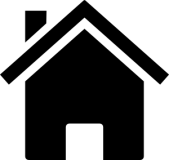 Practice G
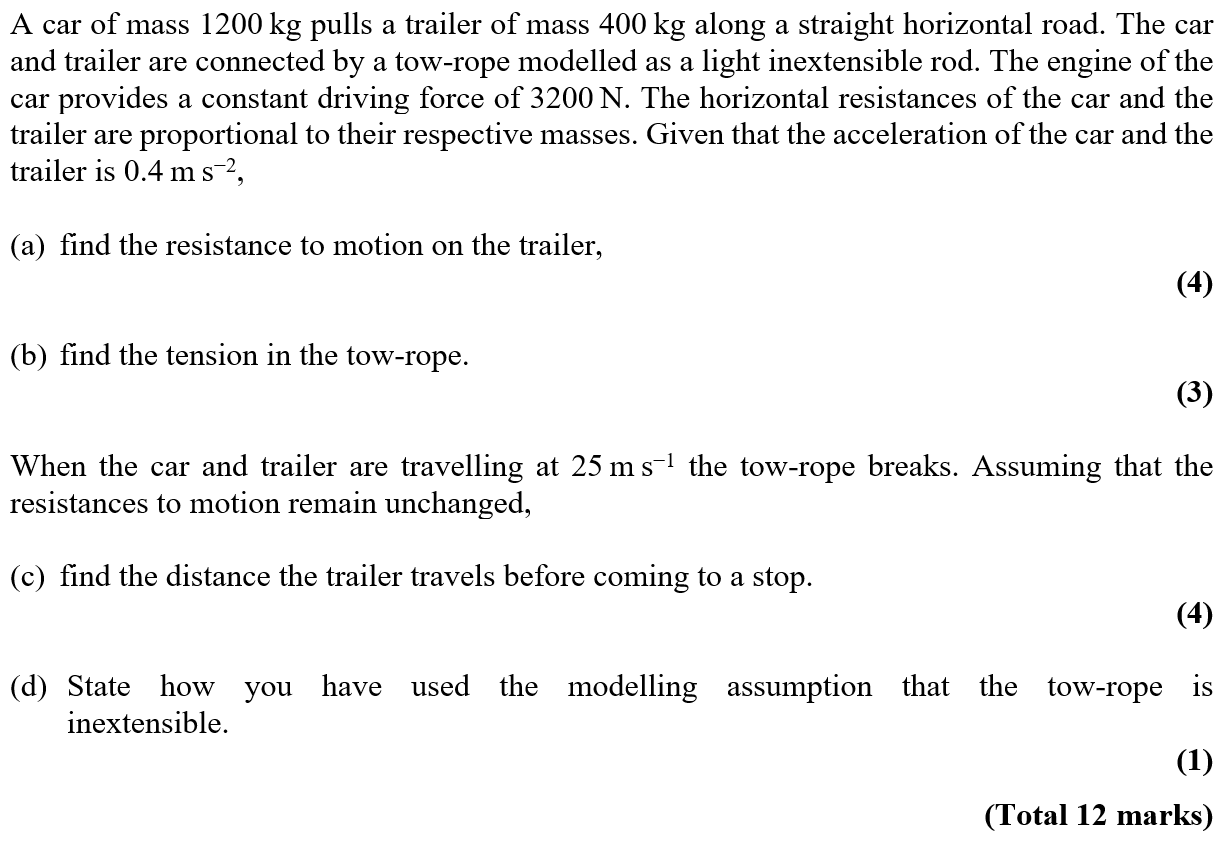 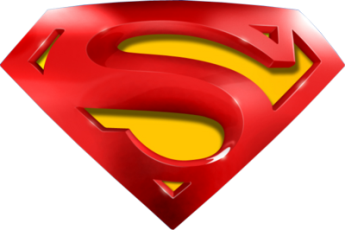 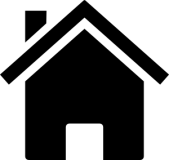 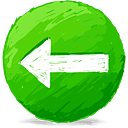 Practice G
A
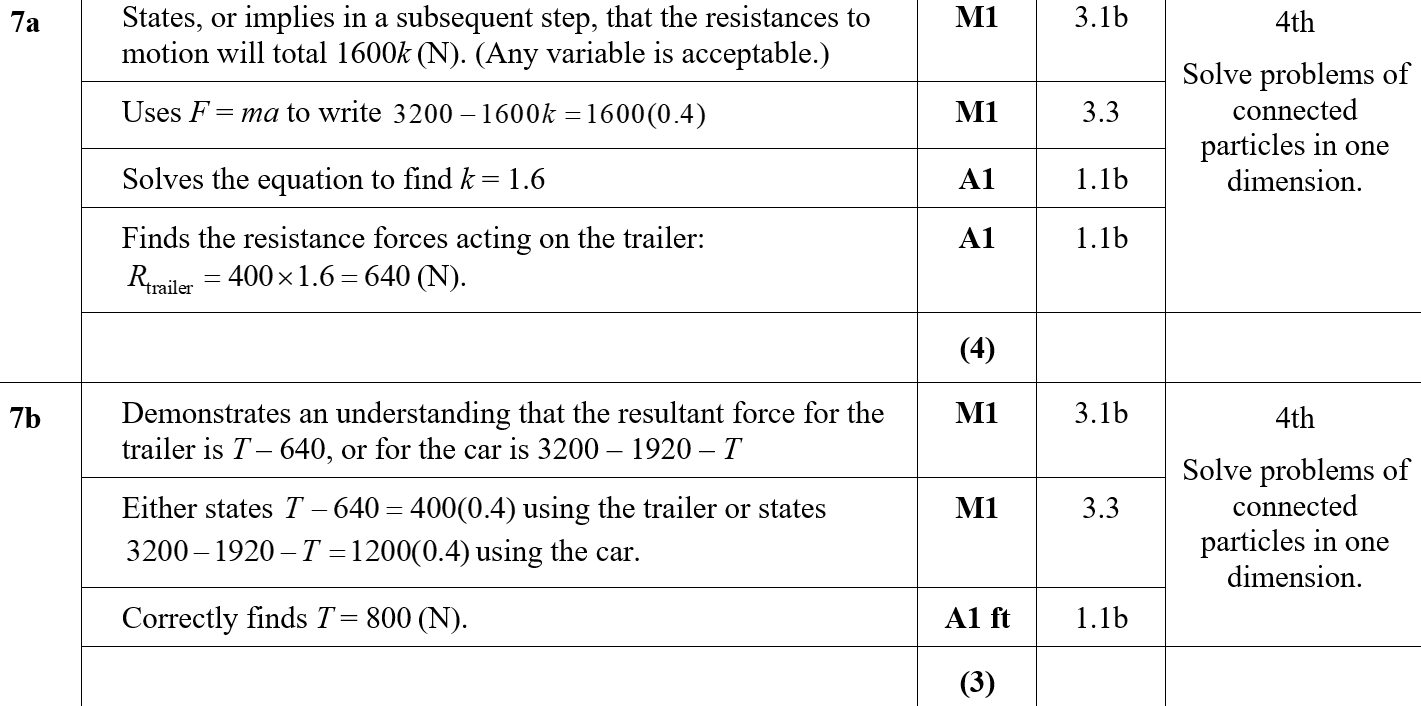 B
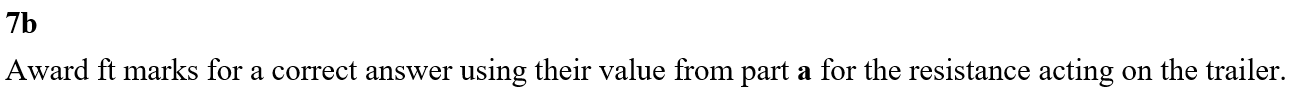 B notes
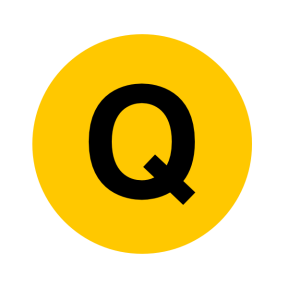 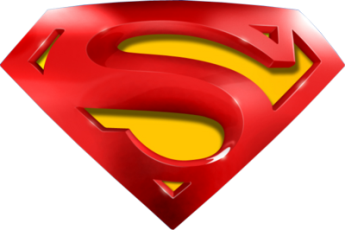 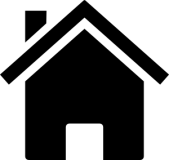 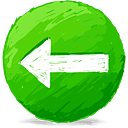 Practice G
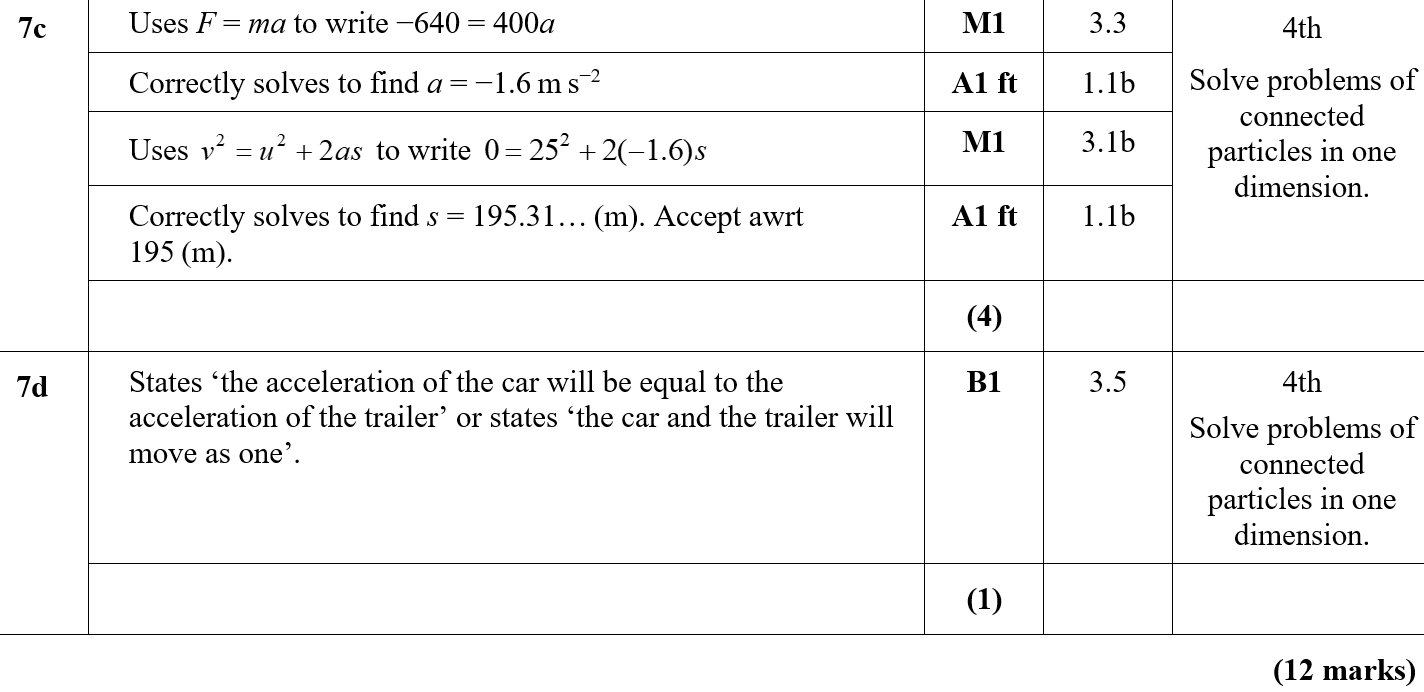 C
D
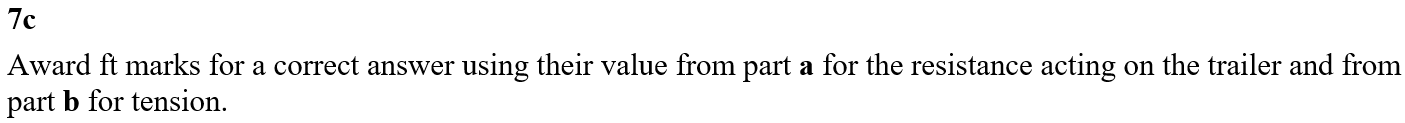 C notes
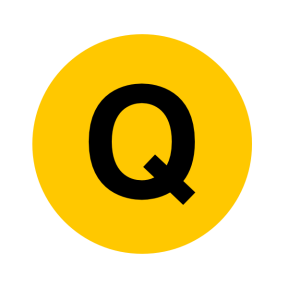 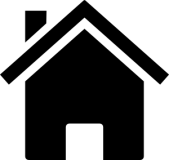 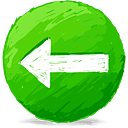 Practice J
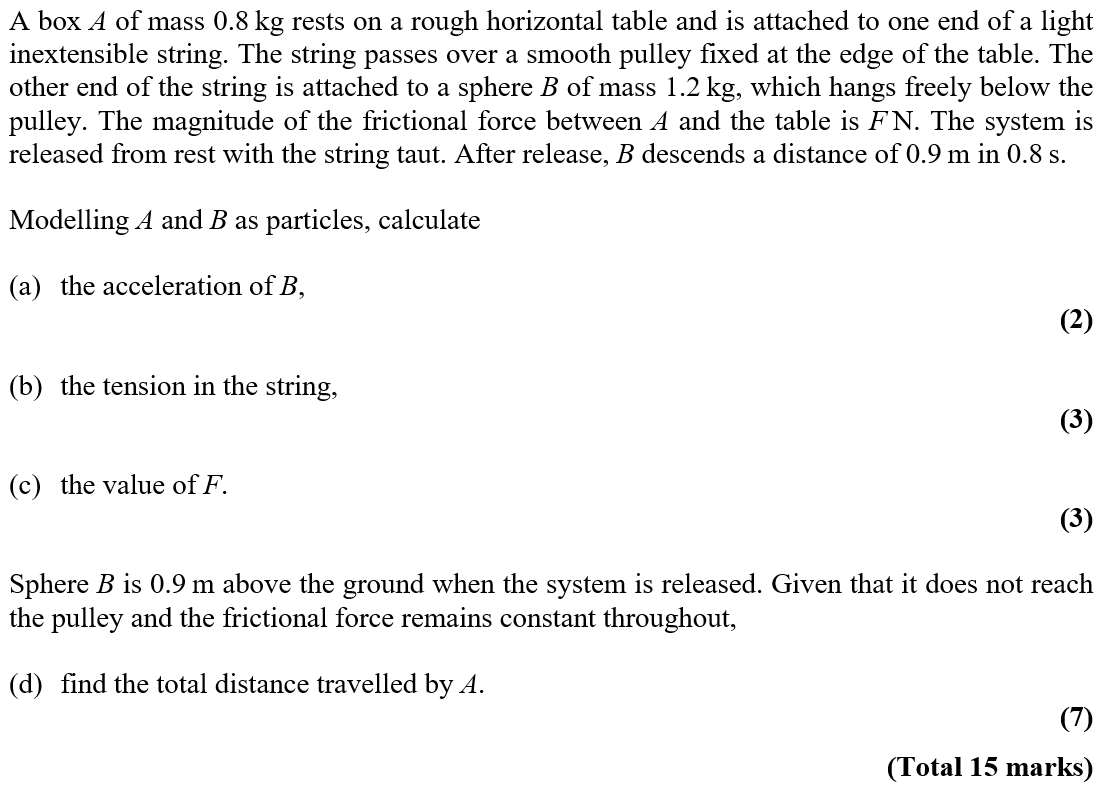 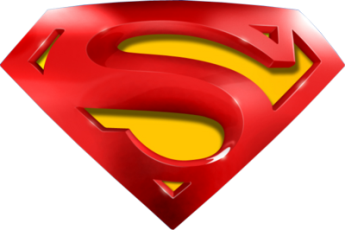 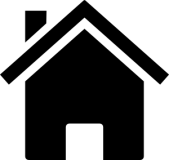 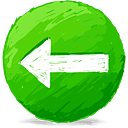 Practice J
A
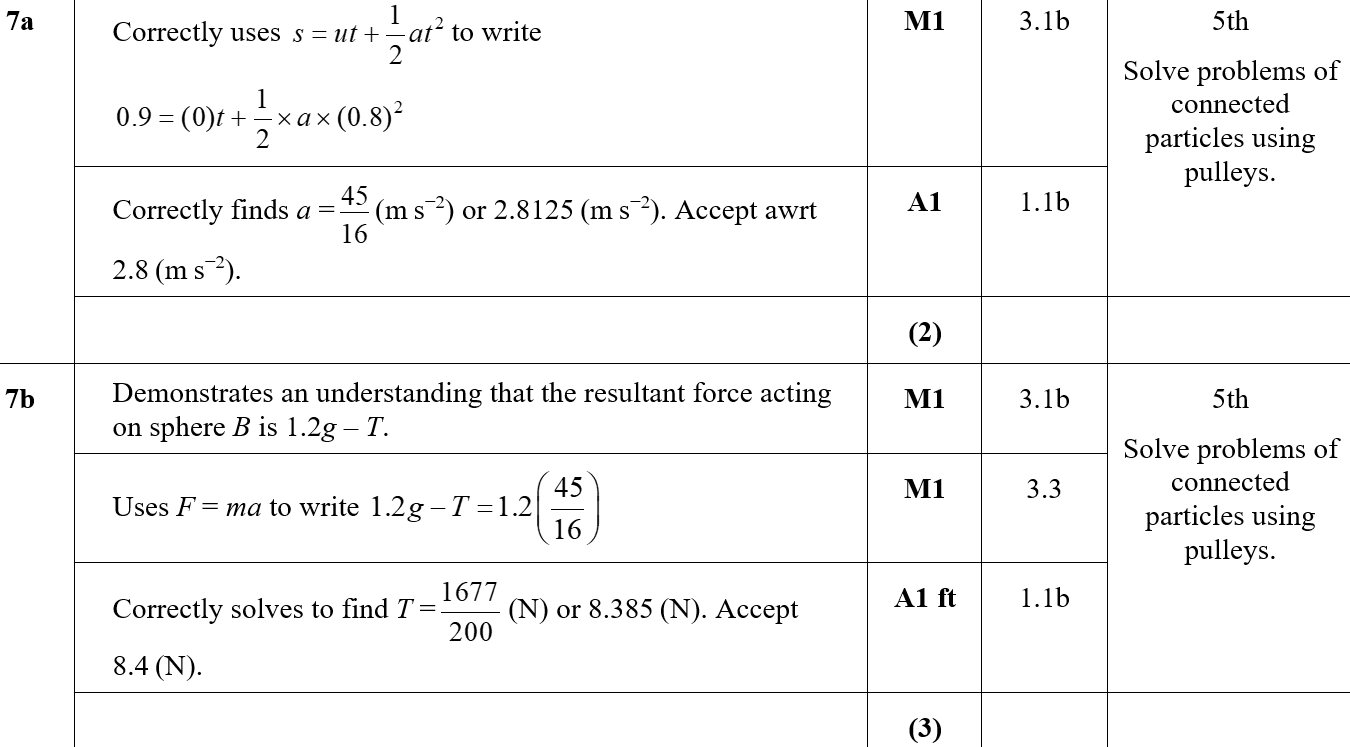 B
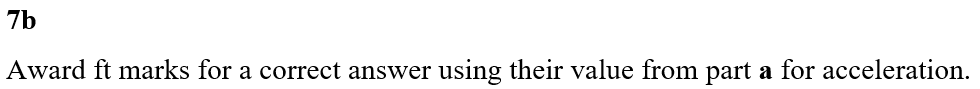 B notes
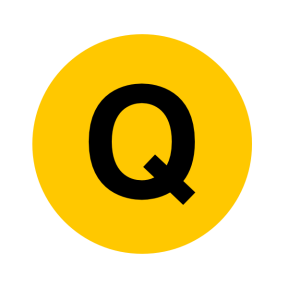 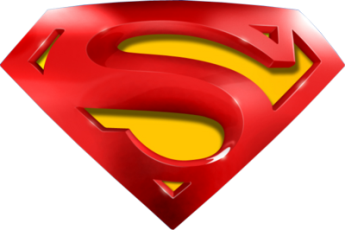 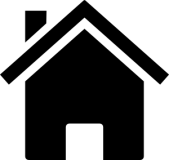 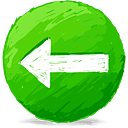 Practice J
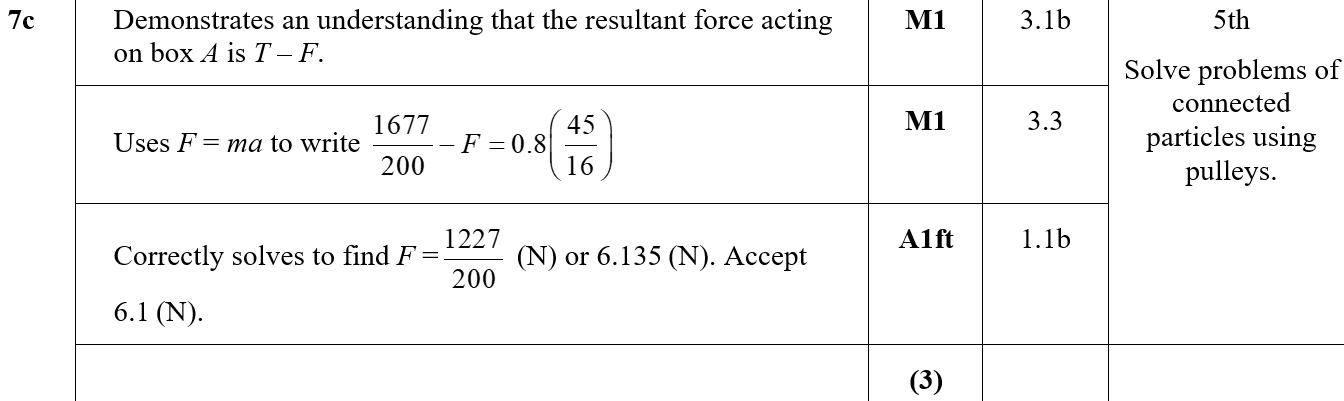 C
C notes
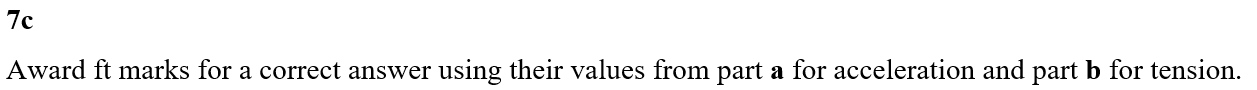 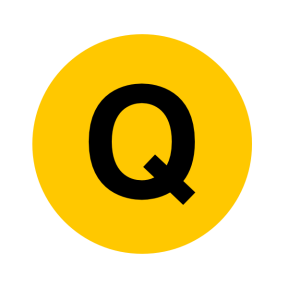 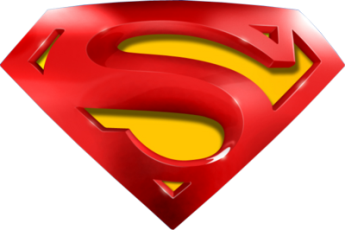 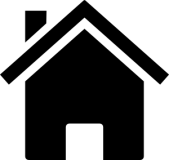 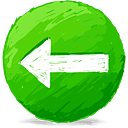 Practice J
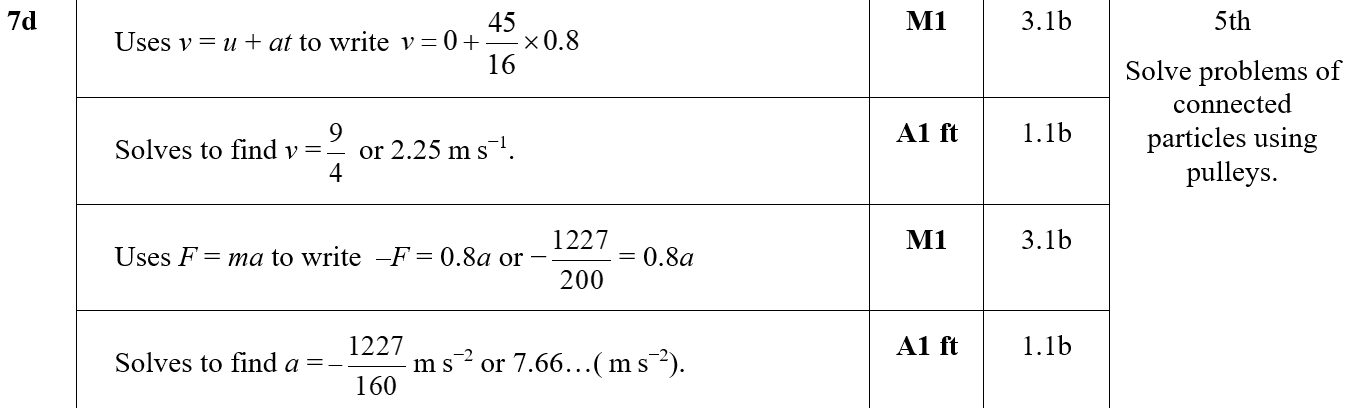 D
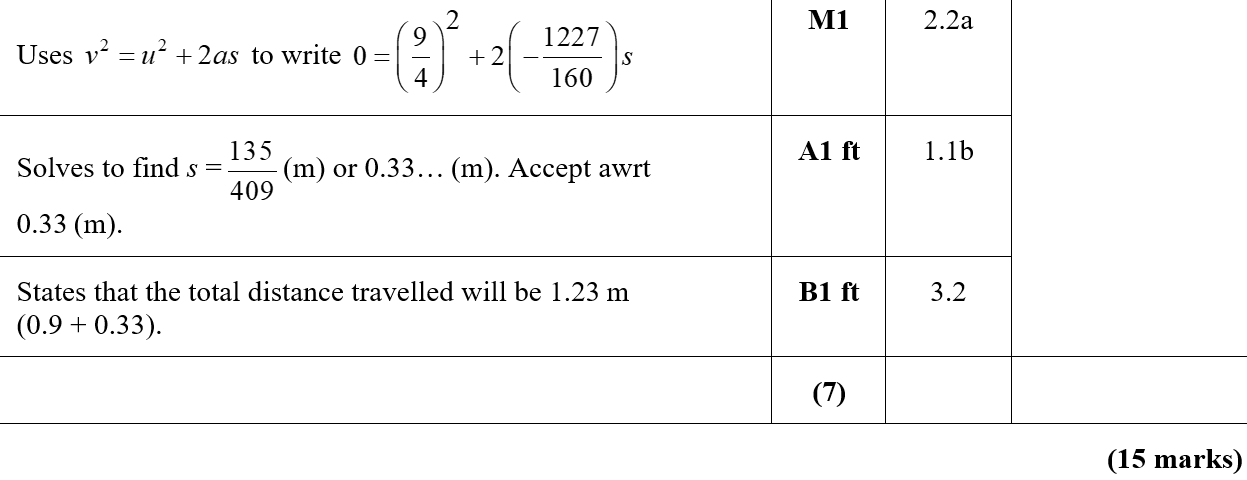 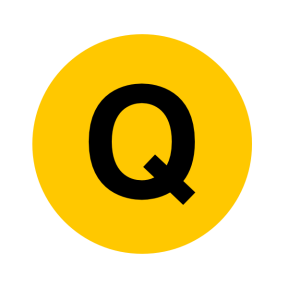 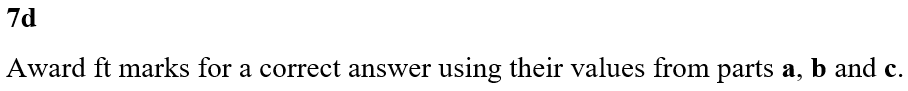 D notes
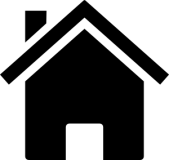 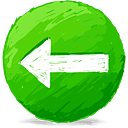 Specimen
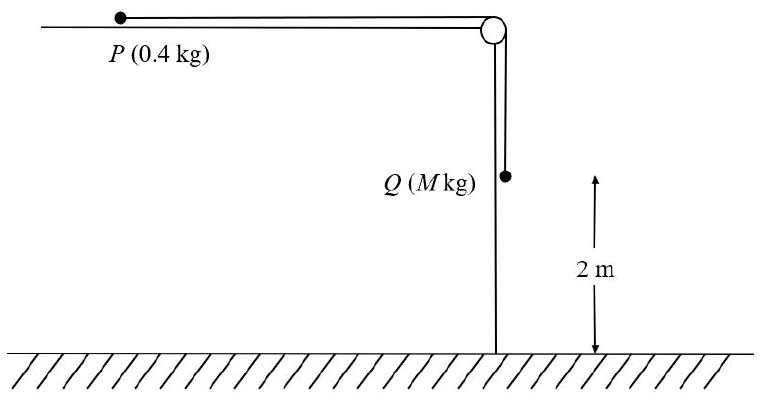 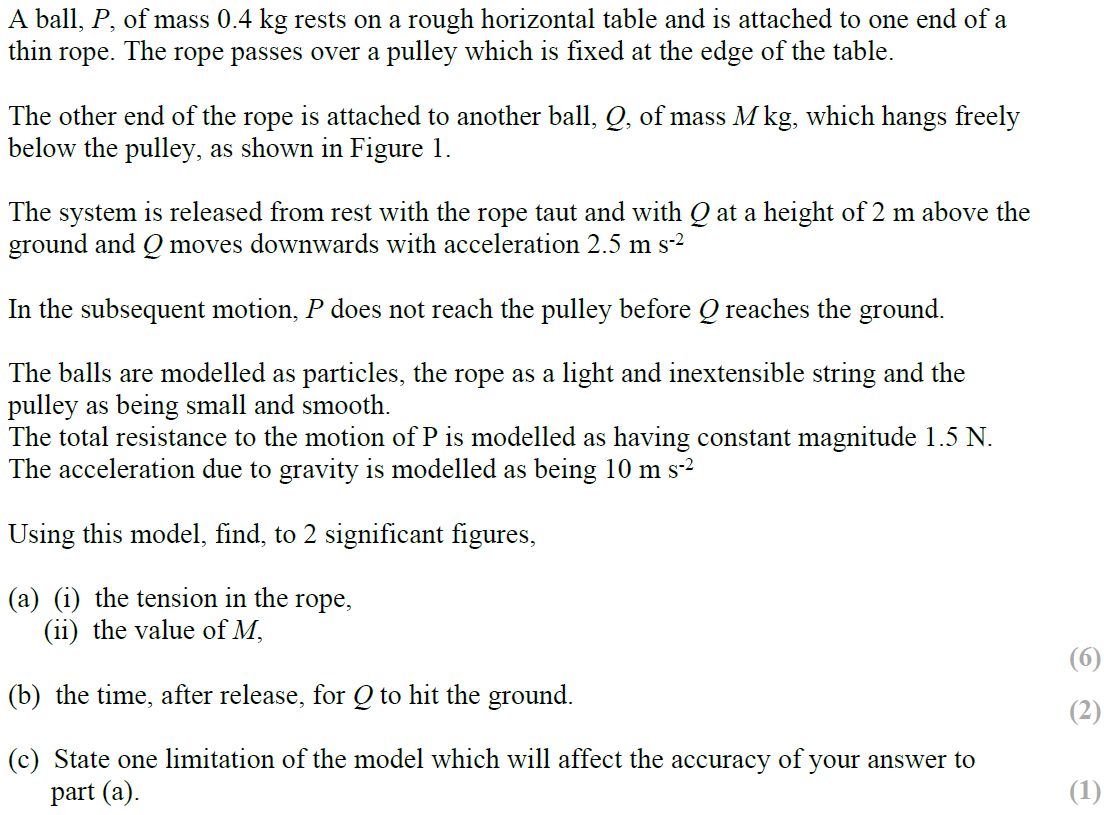 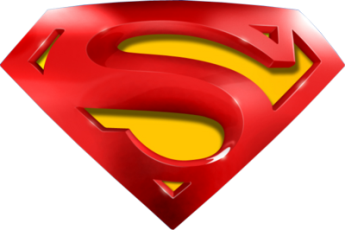 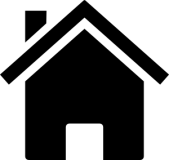 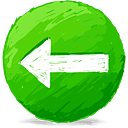 Specimen
A (i)
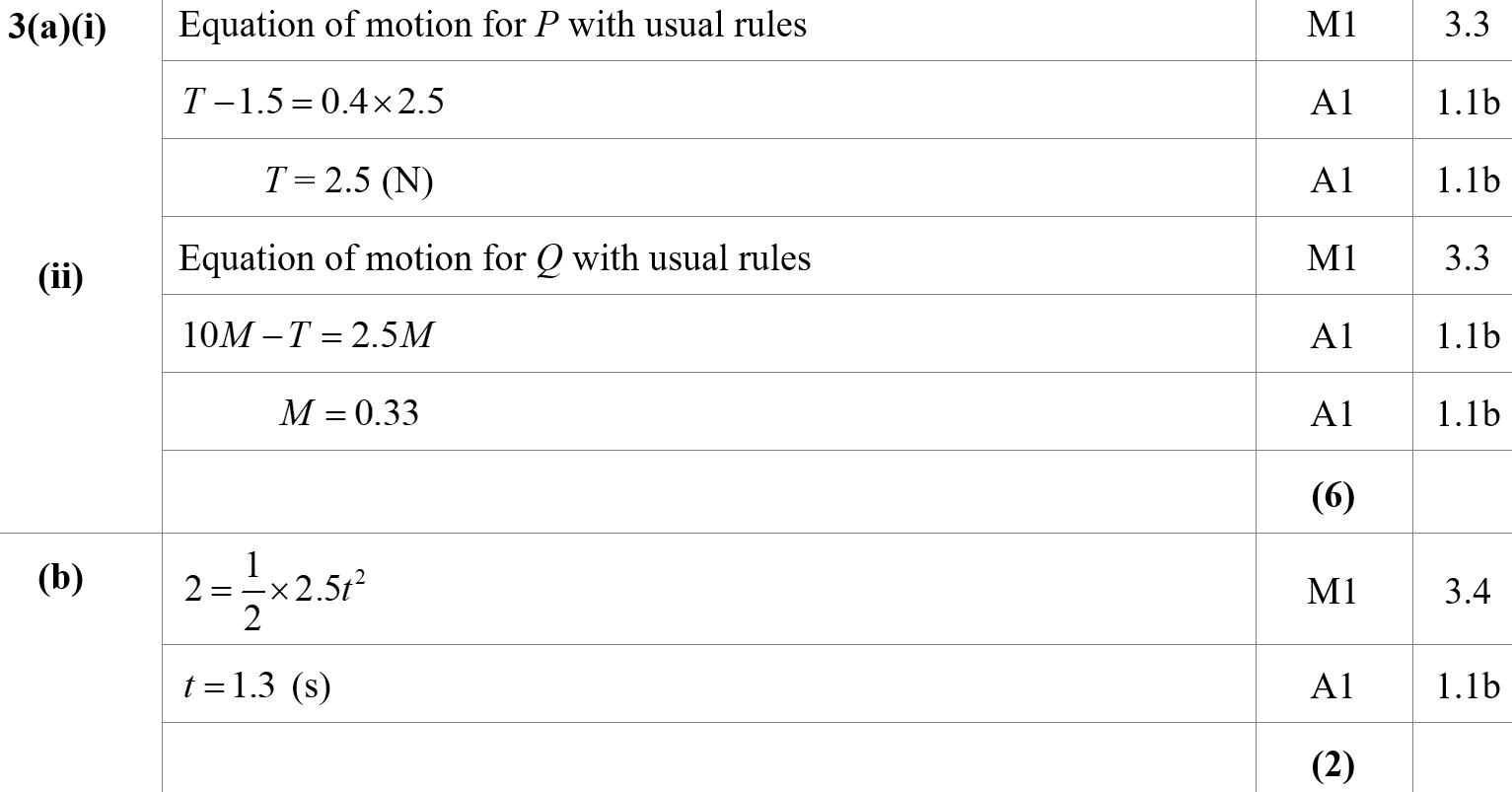 A (ii)
B
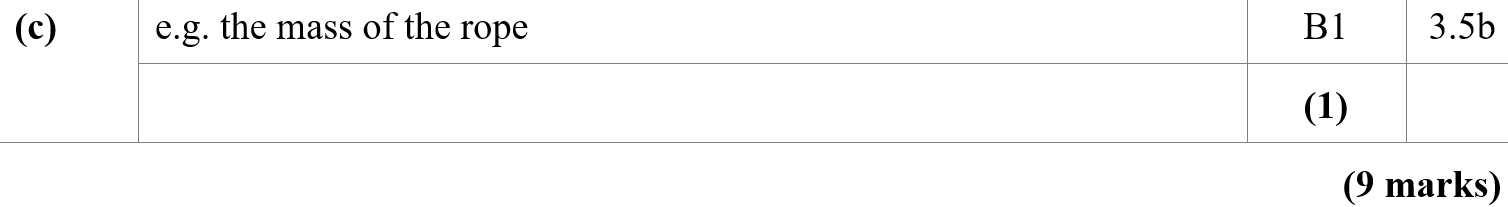 C
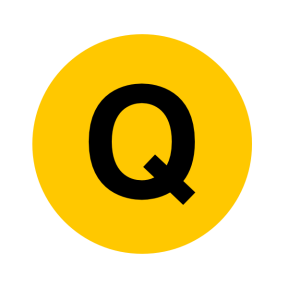 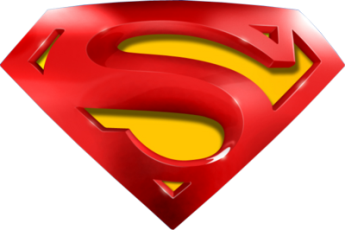 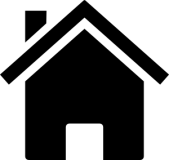 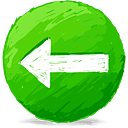 Specimen
A (i) notes
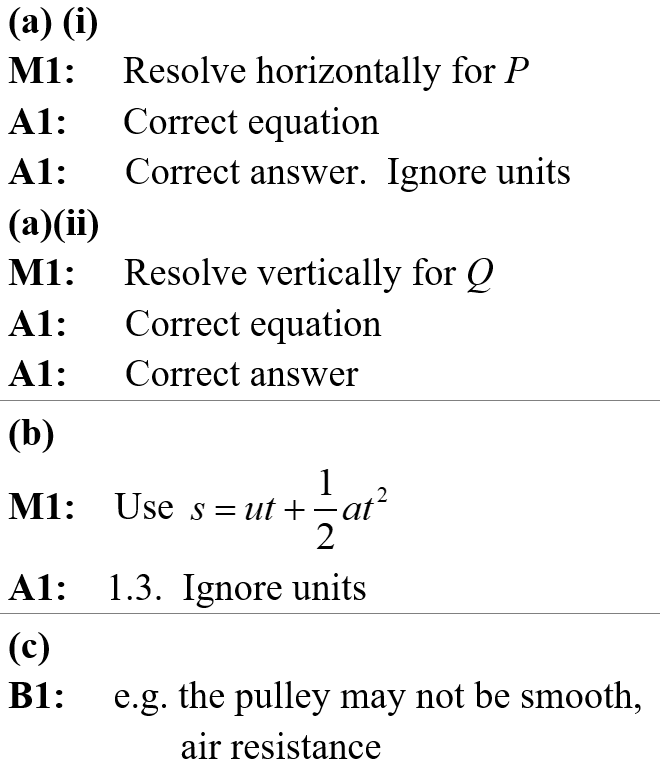 A (ii) notes
B notes
C notes
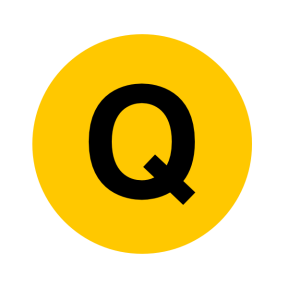 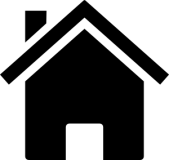 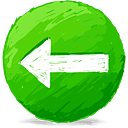 SAM
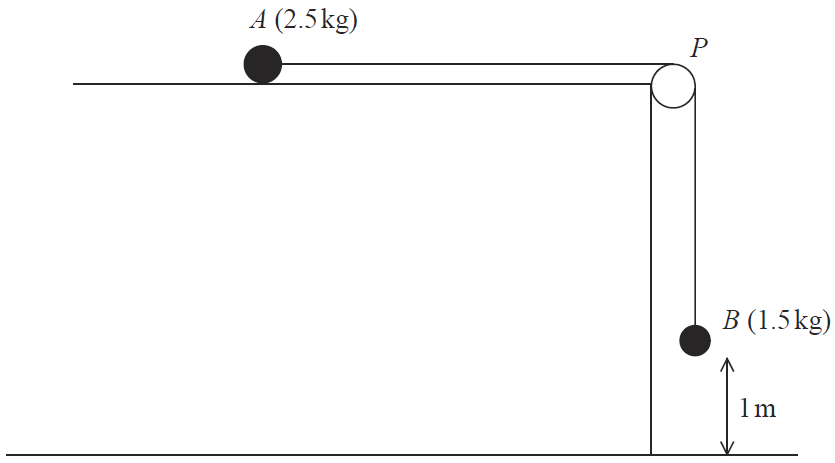 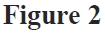 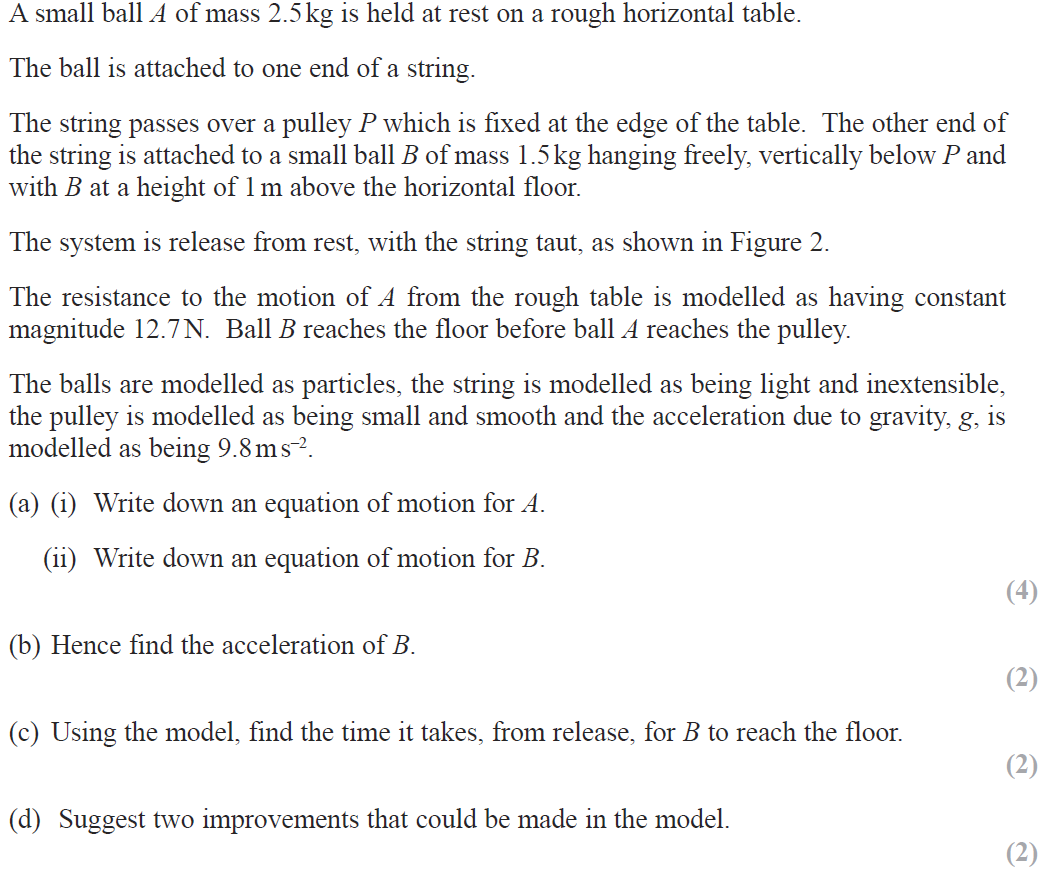 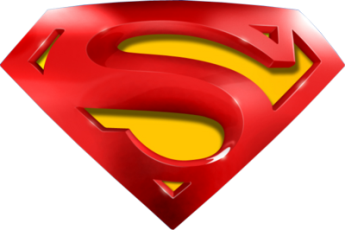 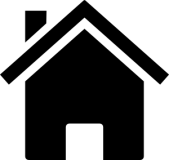 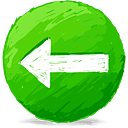 SAM
A (i)
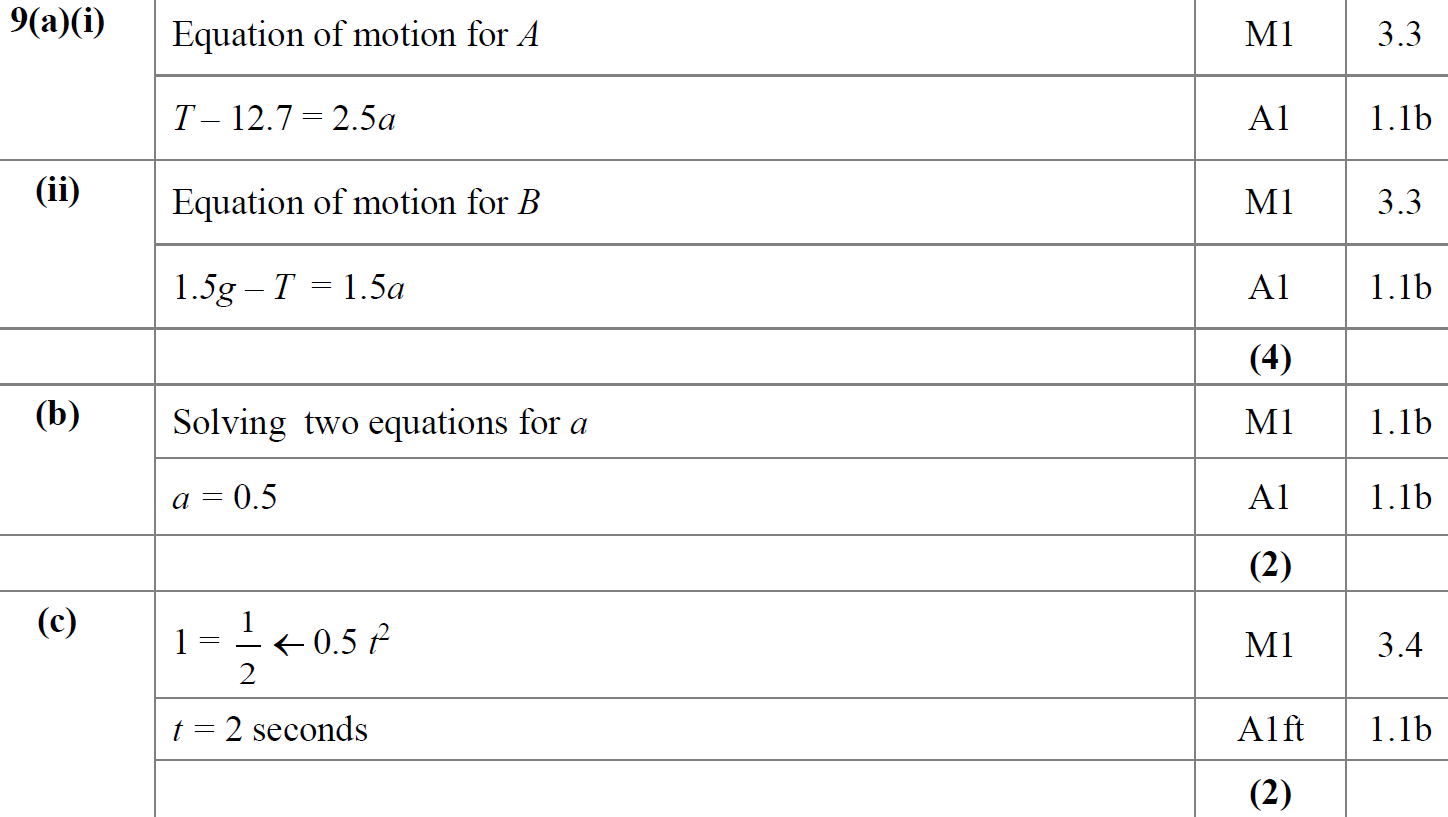 A (ii)
B
C
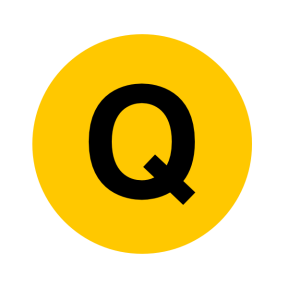 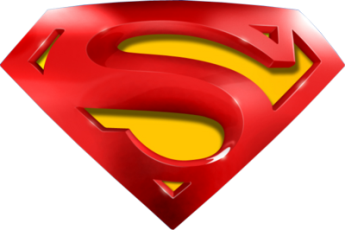 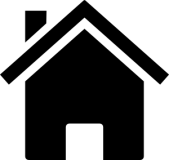 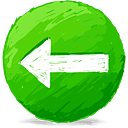 SAM
D
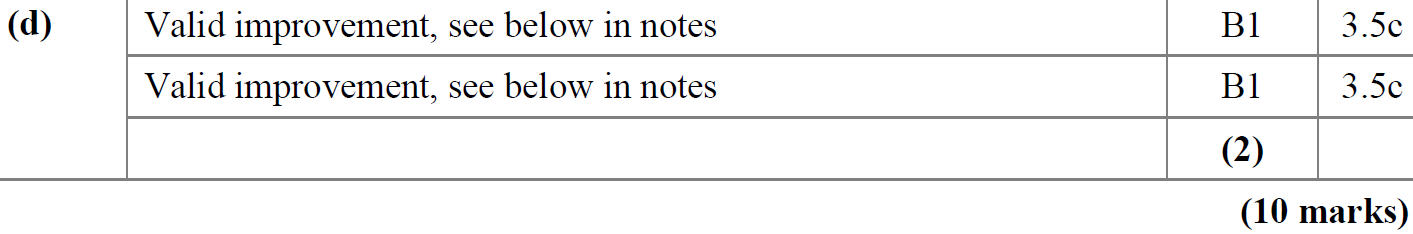 A (i) notes
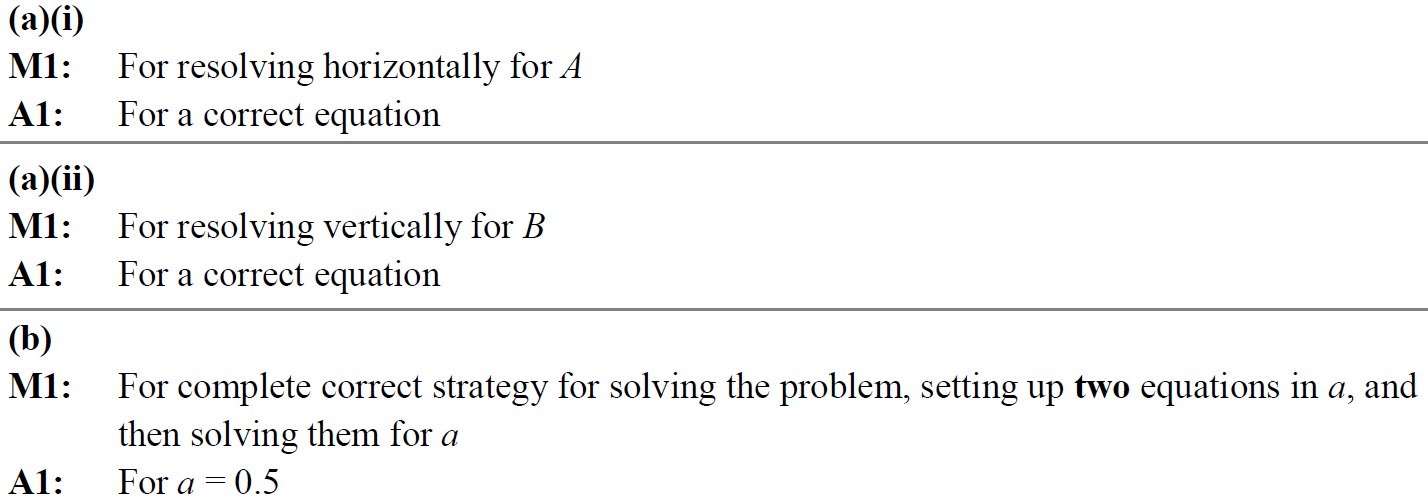 A (ii) notes
B notes
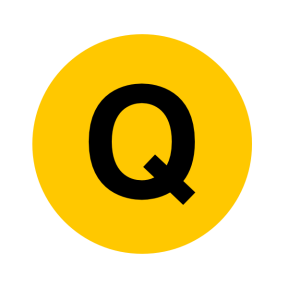 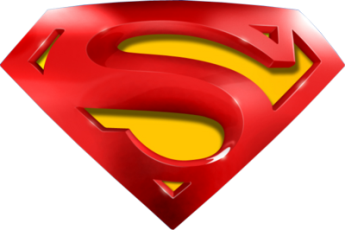 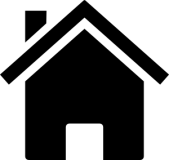 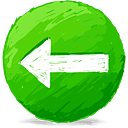 SAM
C notes
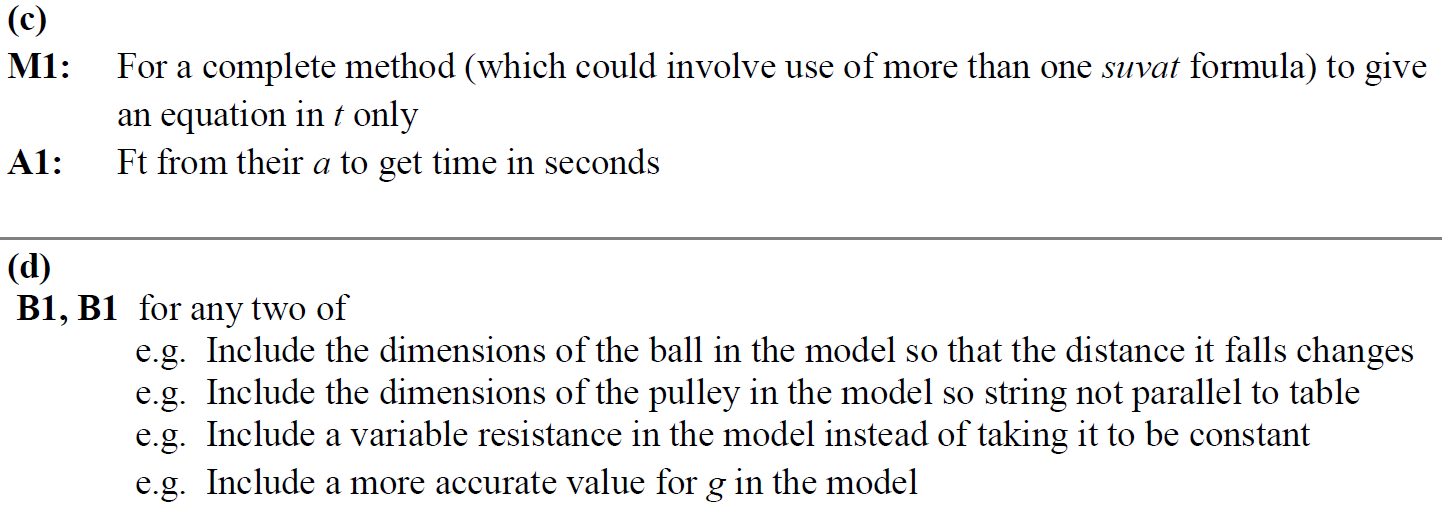 D notes
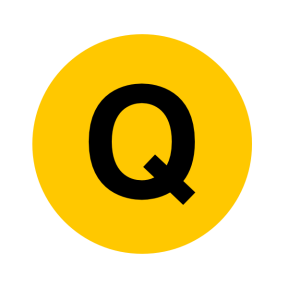 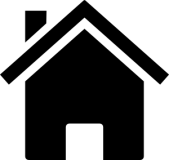 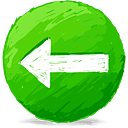 2018
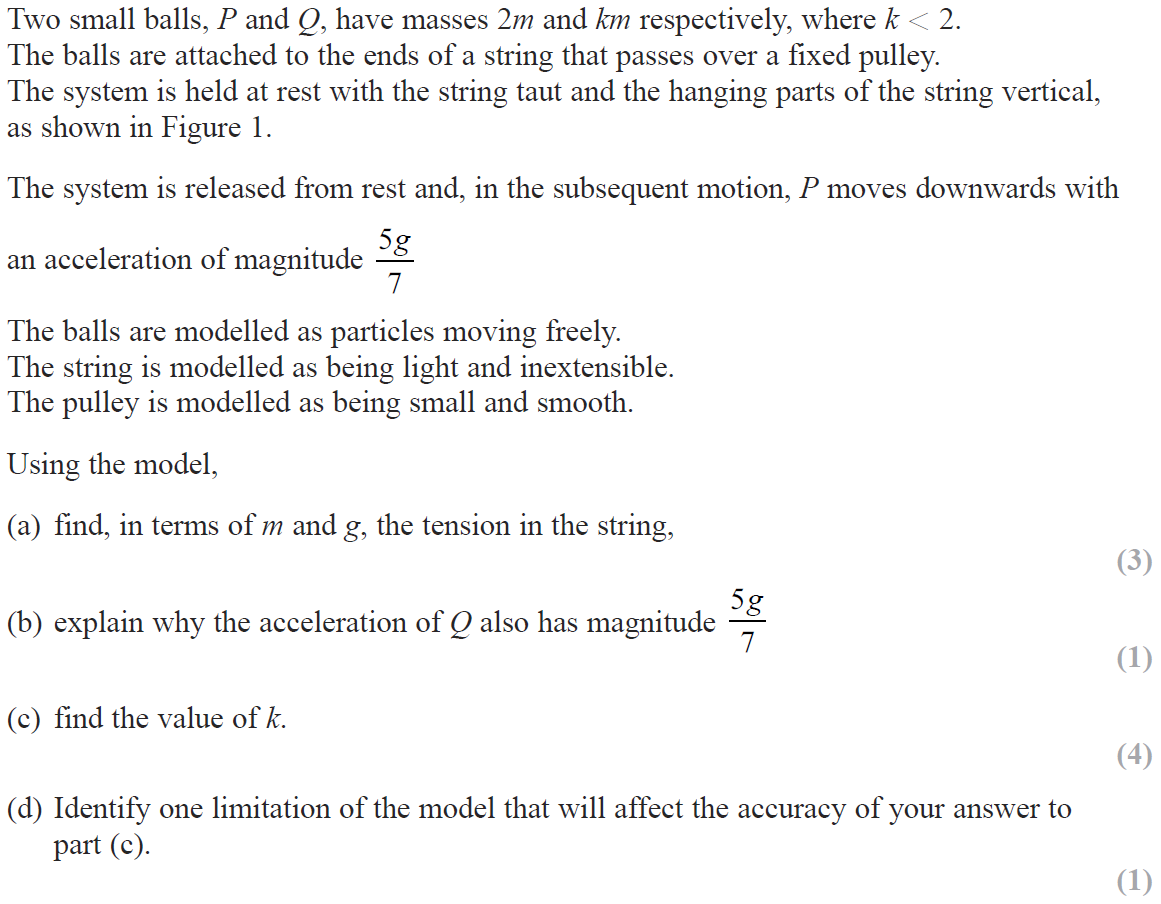 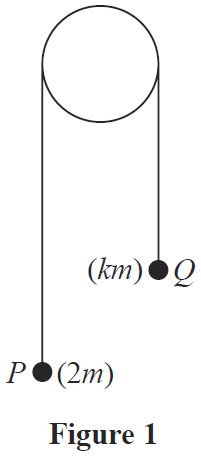 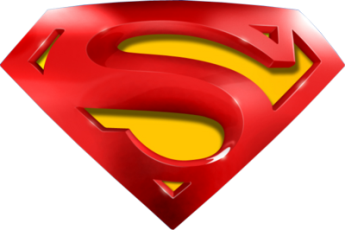 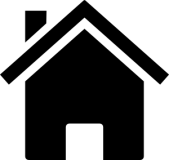 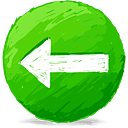 2018
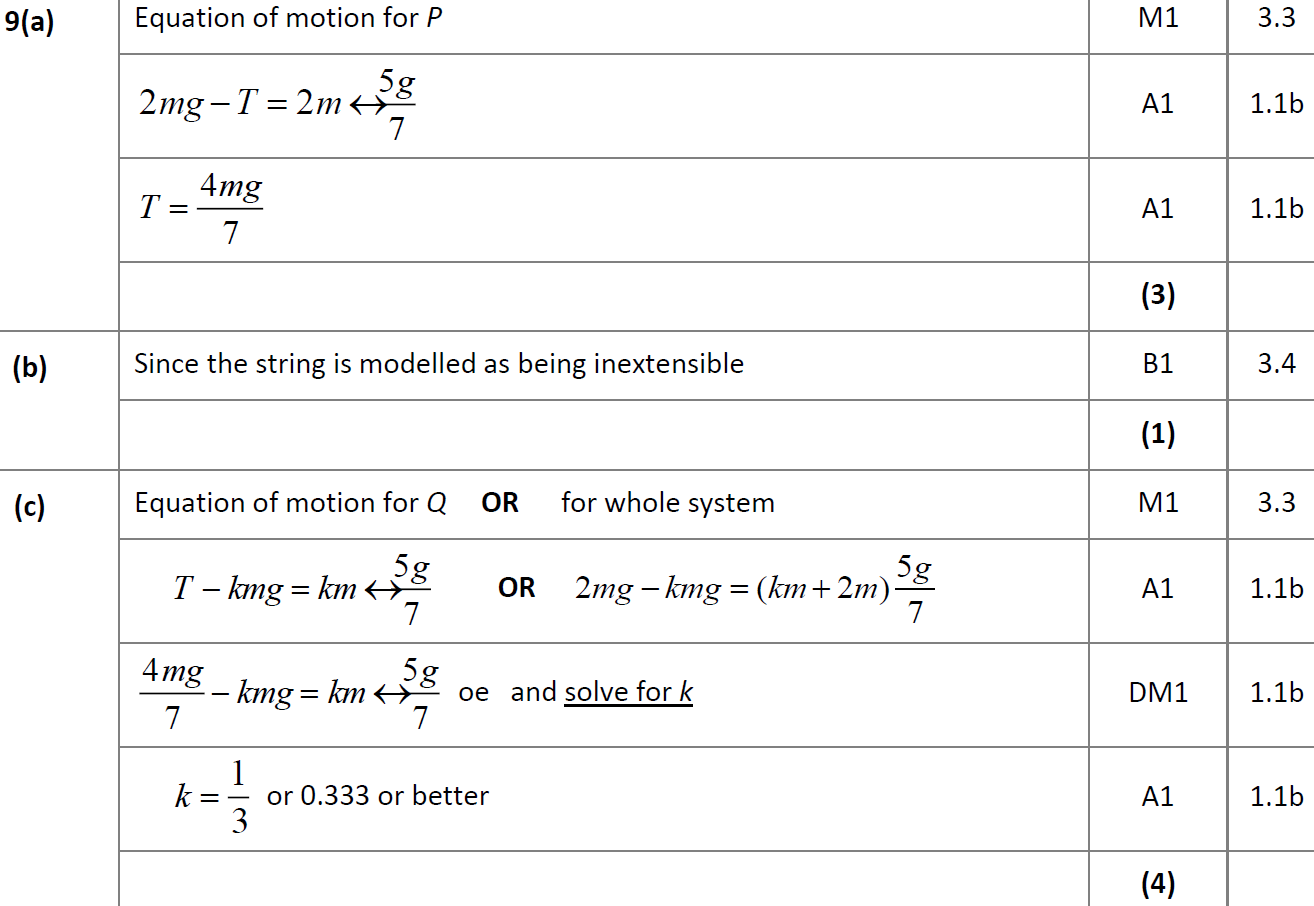 A
B
C
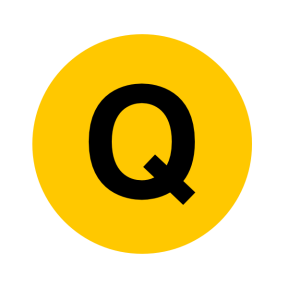 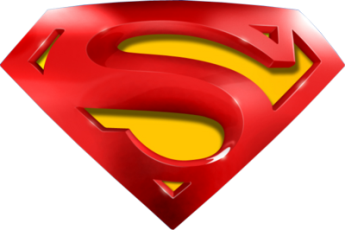 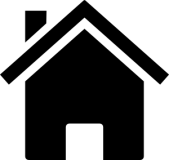 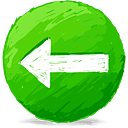 2018
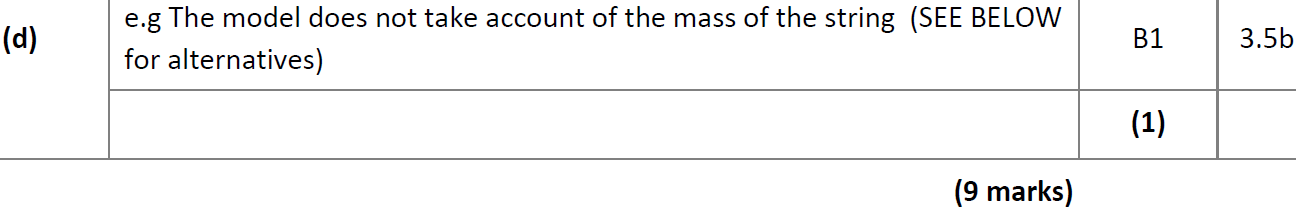 D
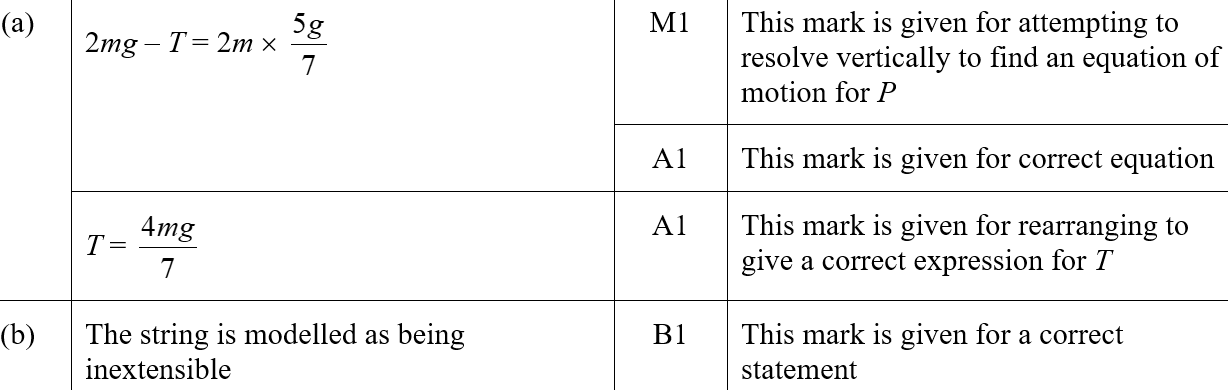 A (SF)
B (SF)
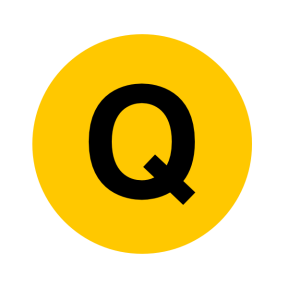 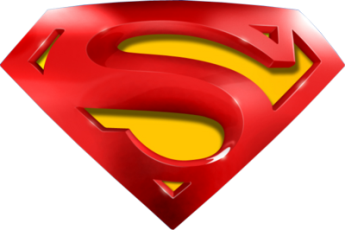 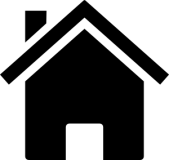 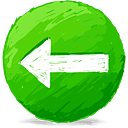 2018
C (SF)
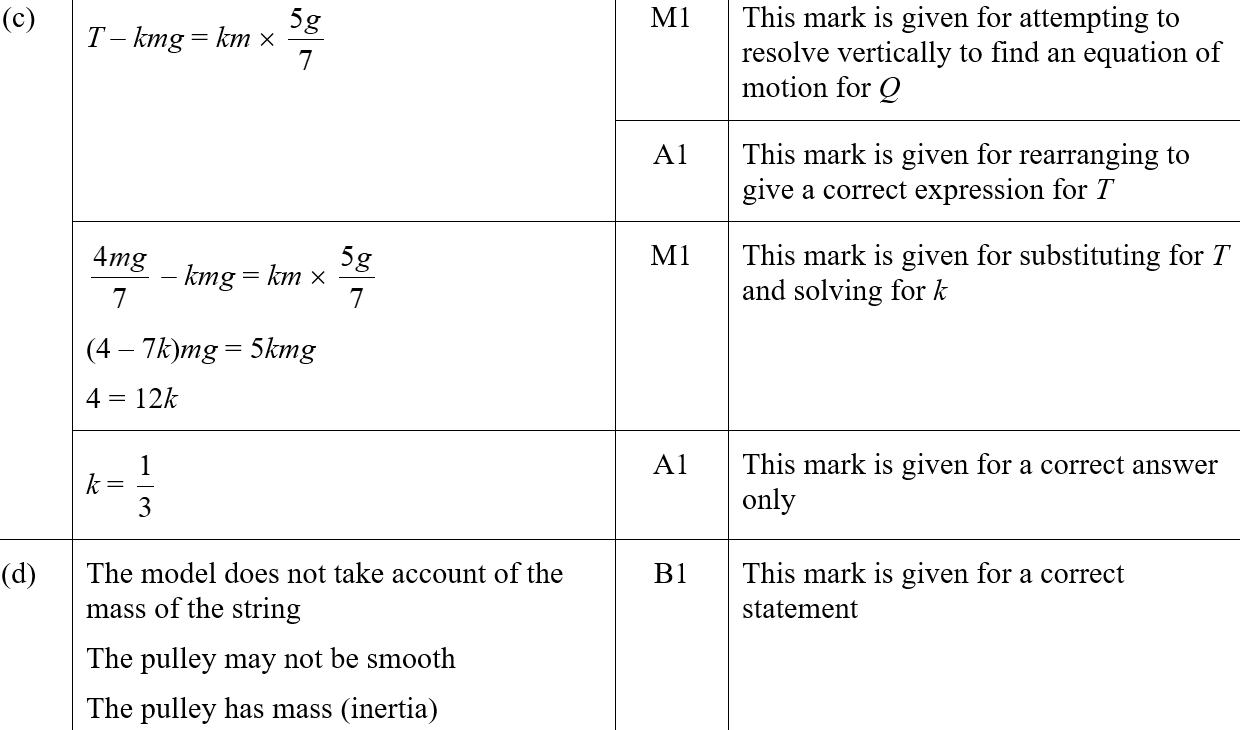 D (SF)
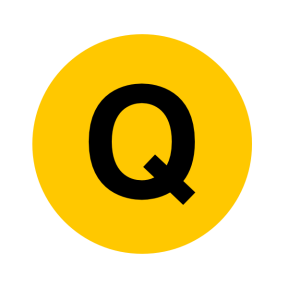 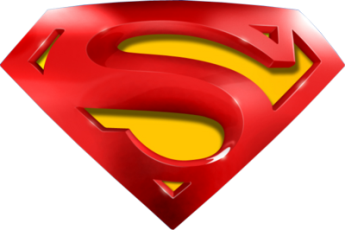 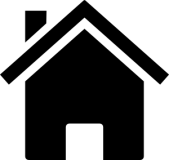 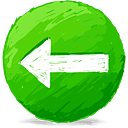 2018
A notes
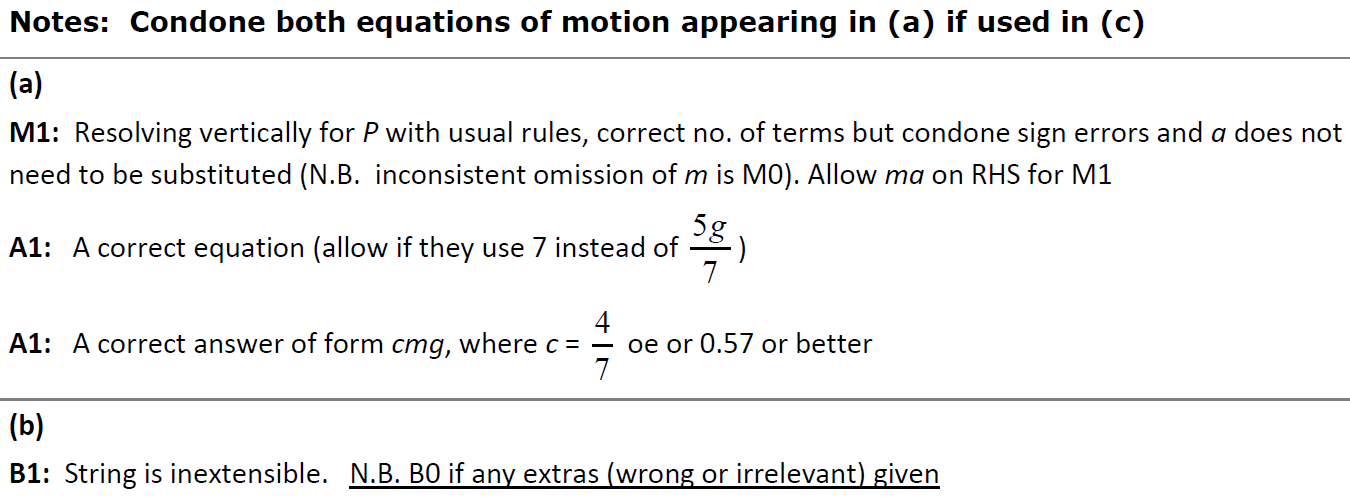 B notes
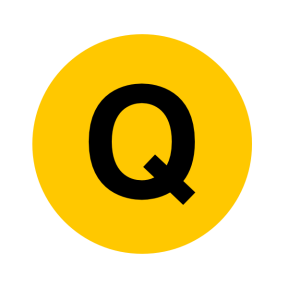 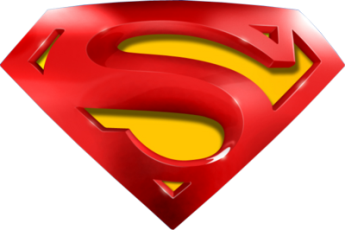 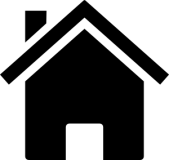 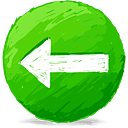 2018
C notes
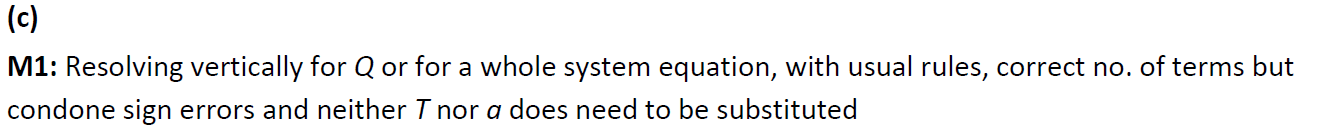 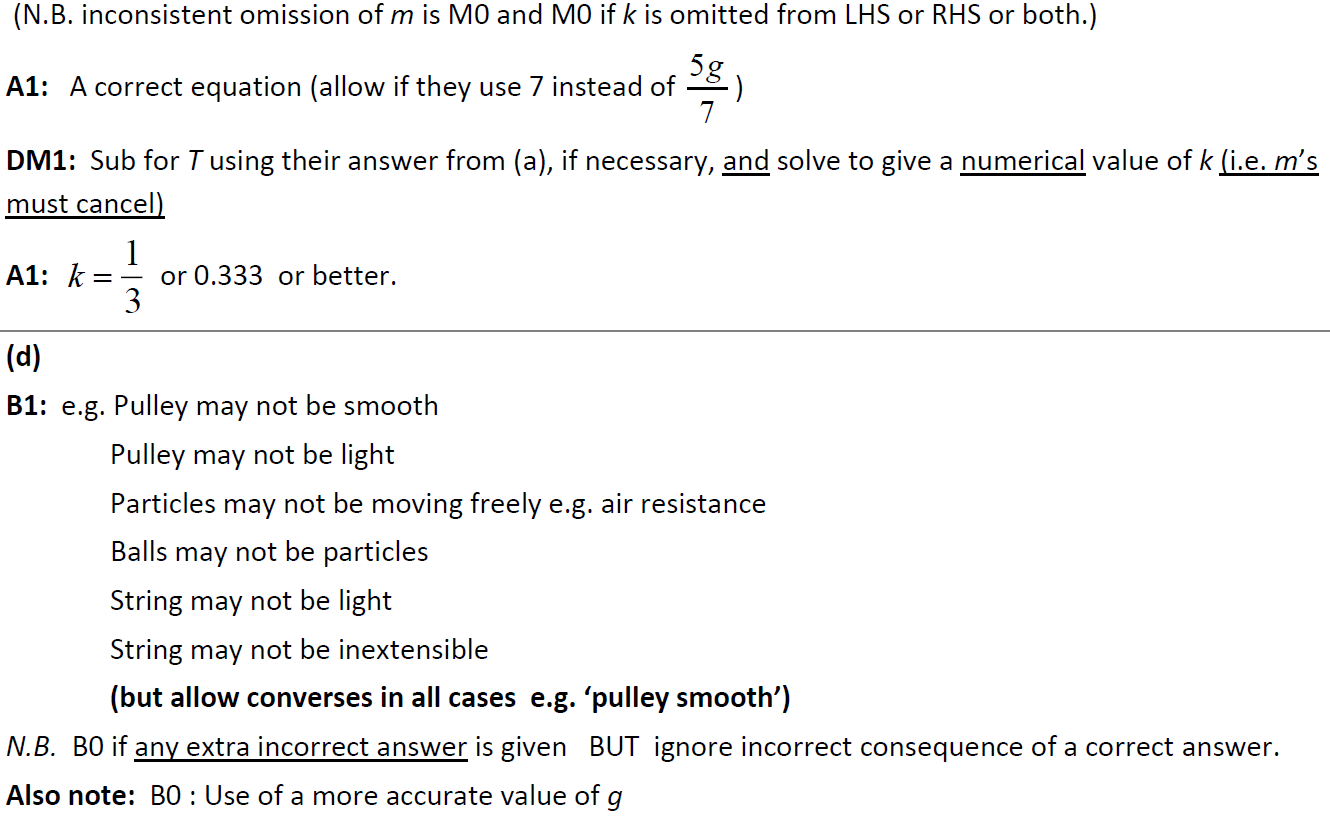 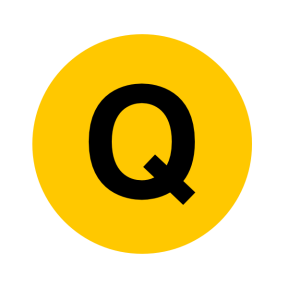 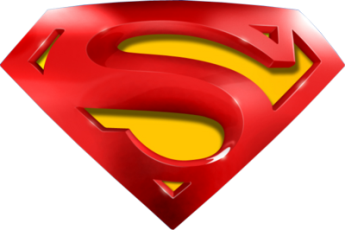 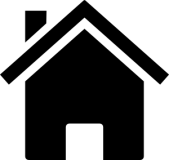 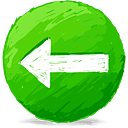 2018
D notes
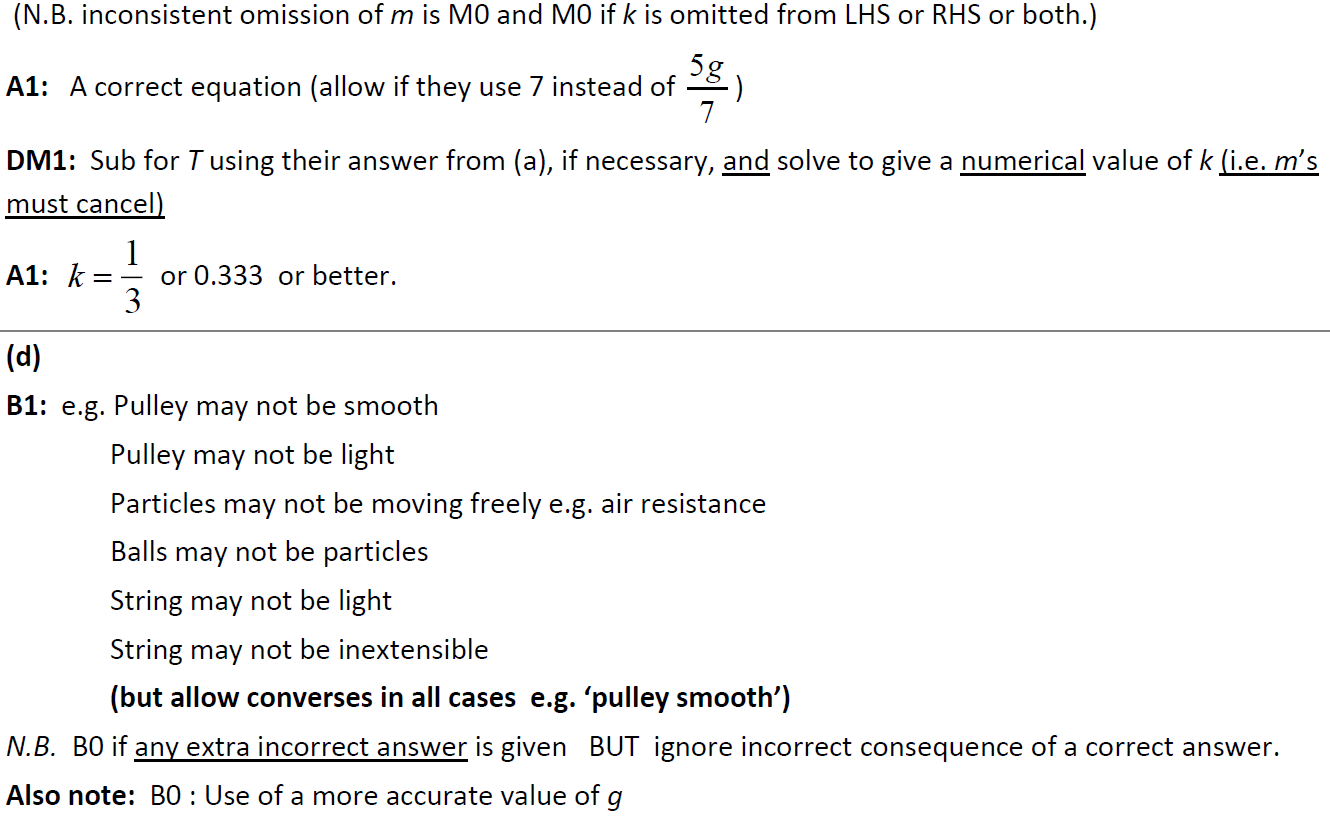 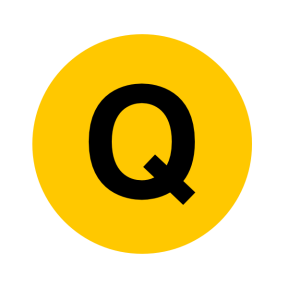 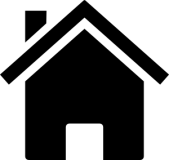 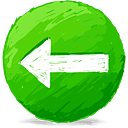 New Spec Q’s
Old Spec Algebraic Models/ Calculus
June 2006
June 2011
May 2009
June 2013
Jan 2010
June 2015
June 2010
June 2016
Jan 2011
June 2017
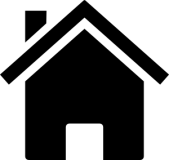 June 2006
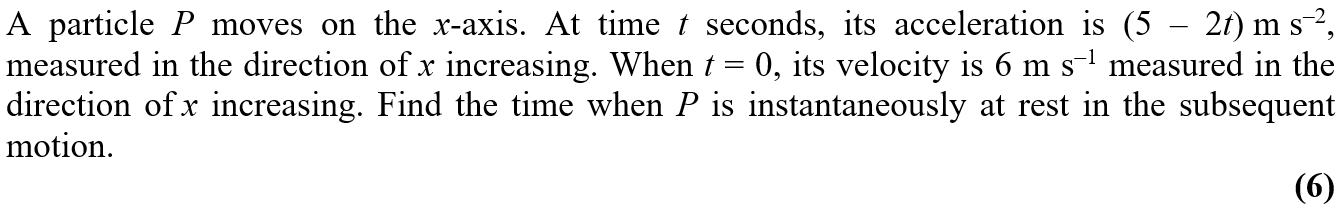 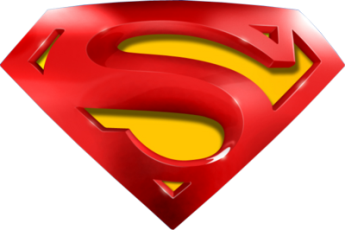 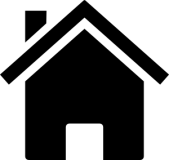 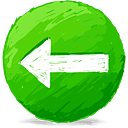 June 2006
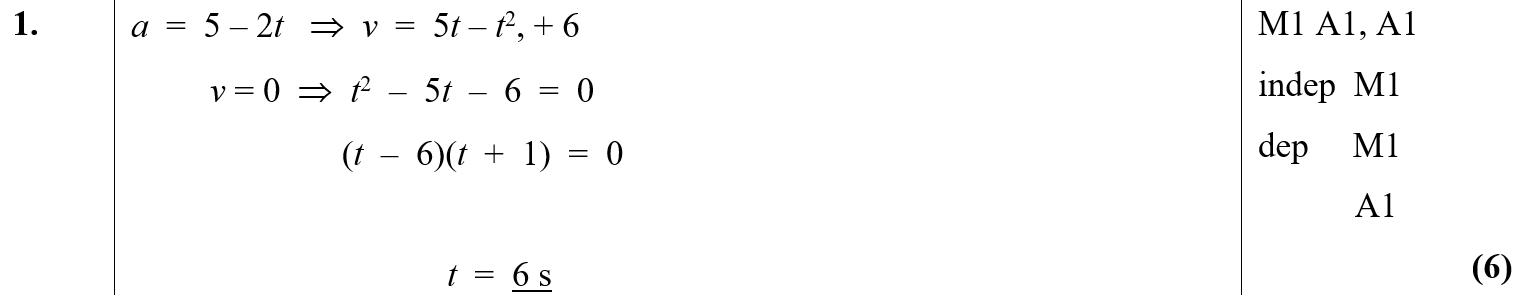 A
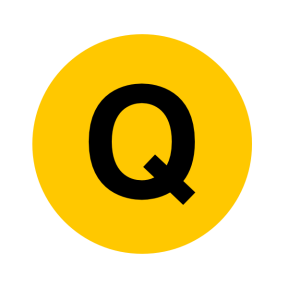 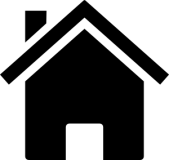 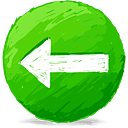 May 2009
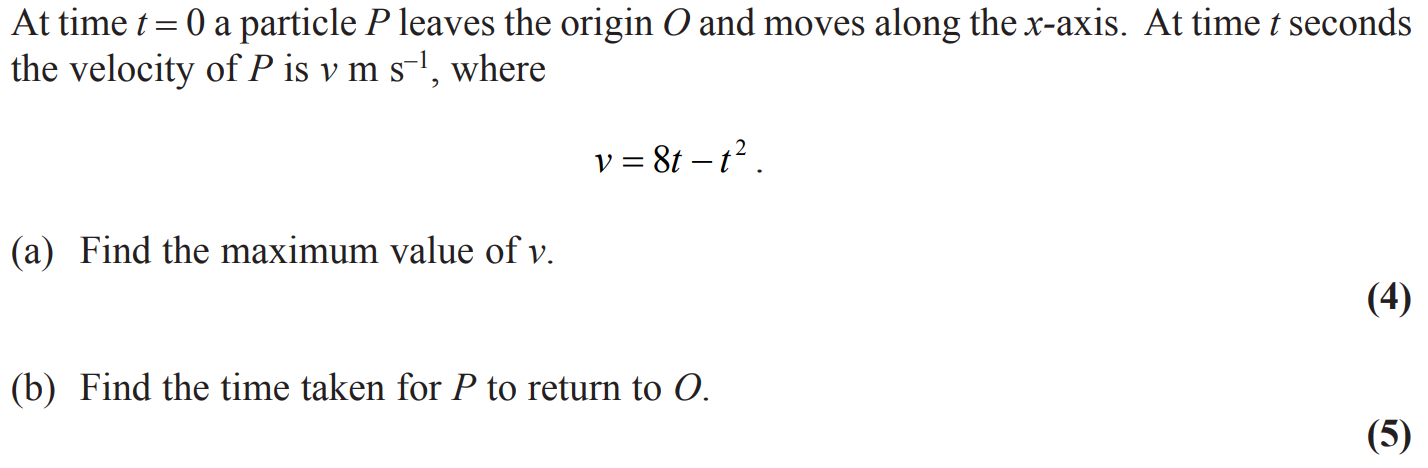 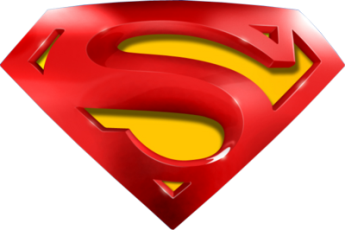 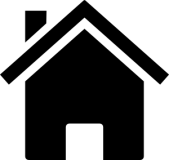 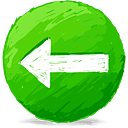 May 2009
A
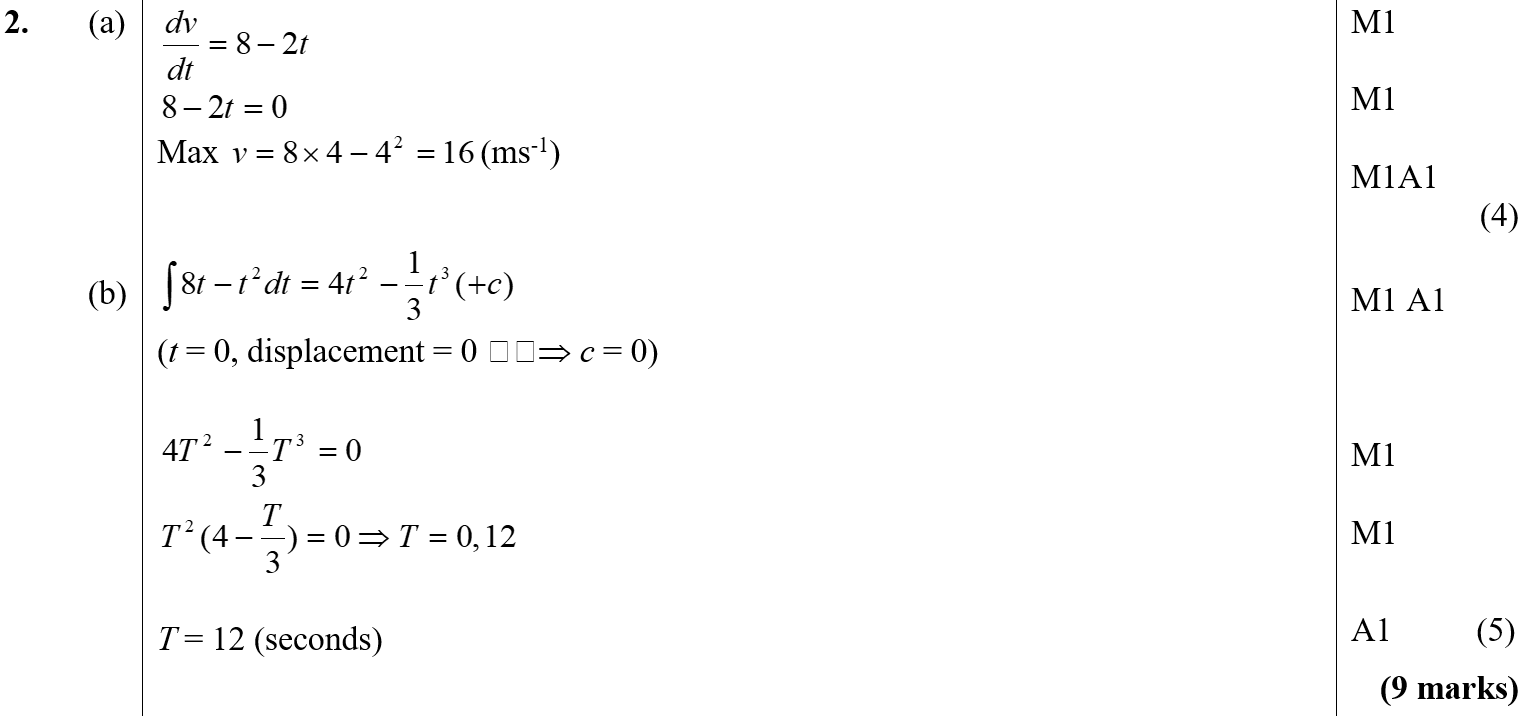 B
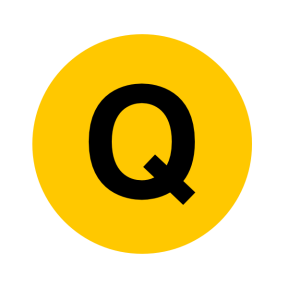 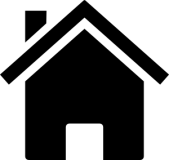 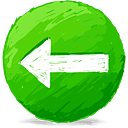 Jan 2010
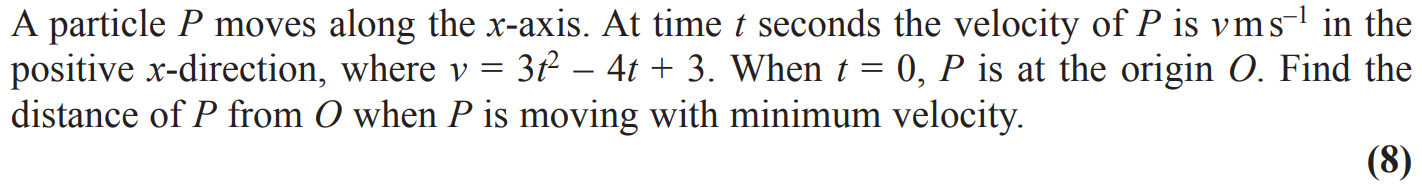 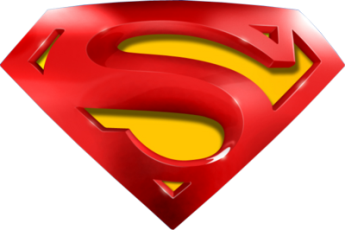 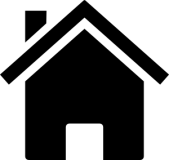 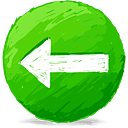 Jan 2010
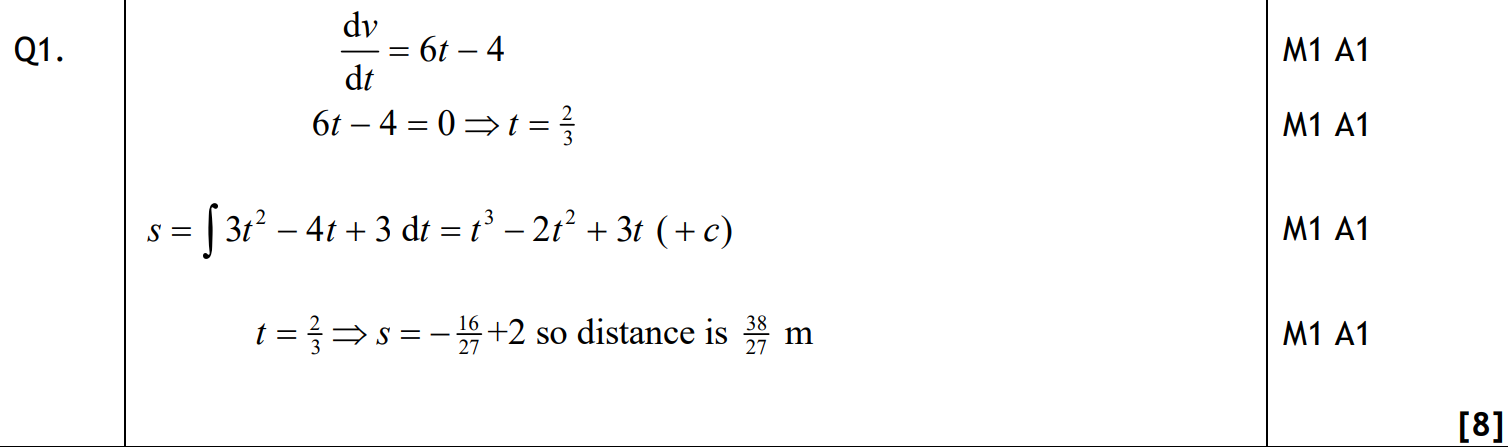 A
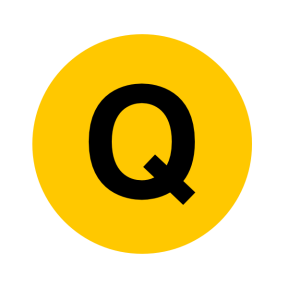 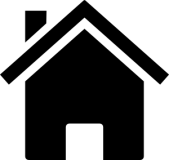 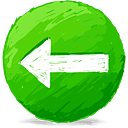 June 2010
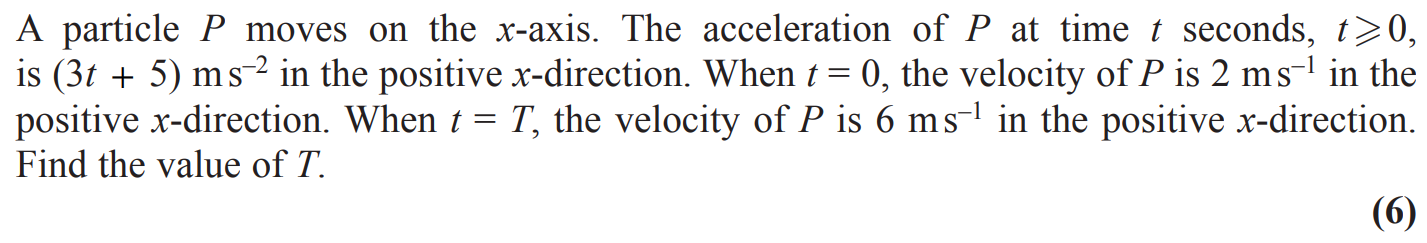 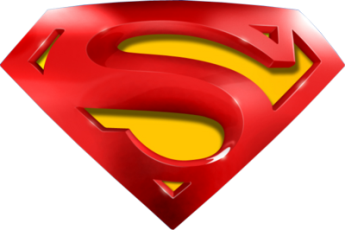 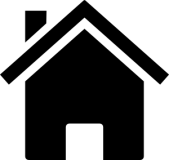 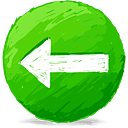 June 2010
A
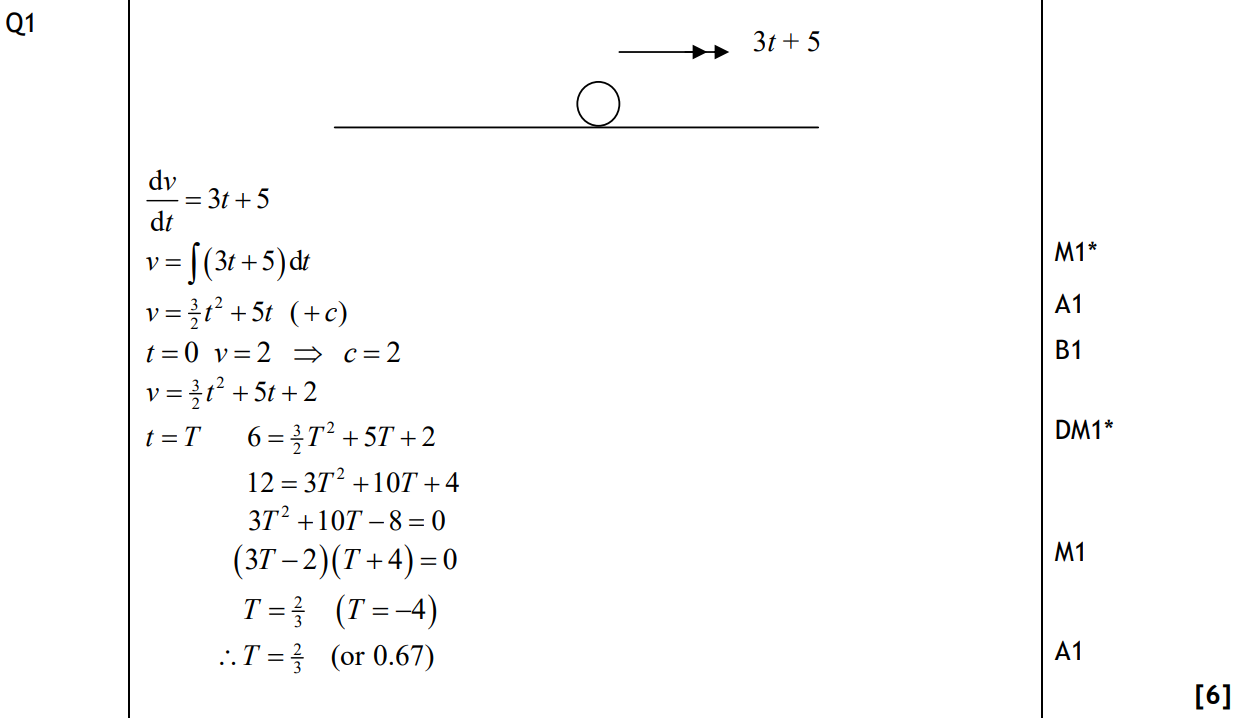 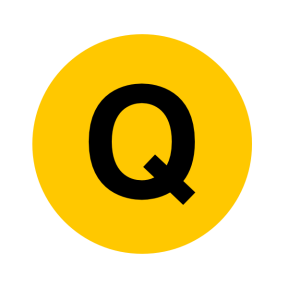 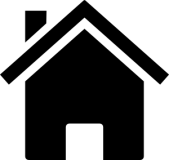 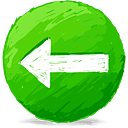 Jan 2011
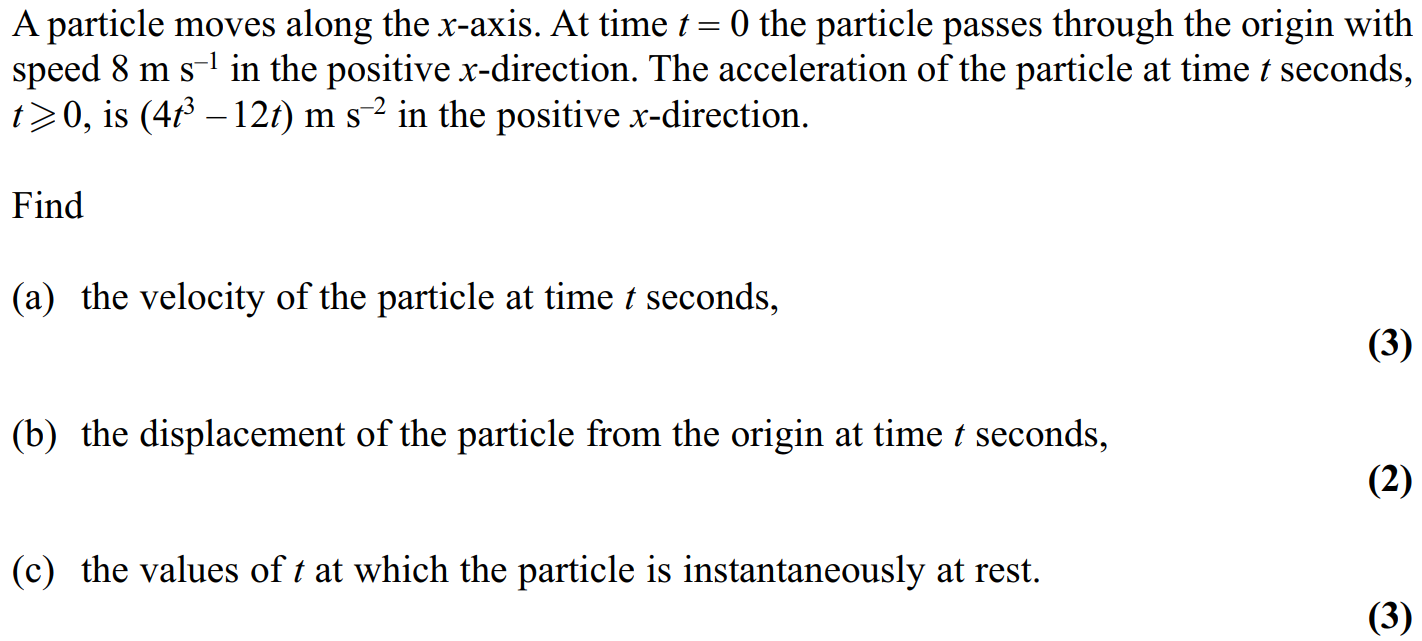 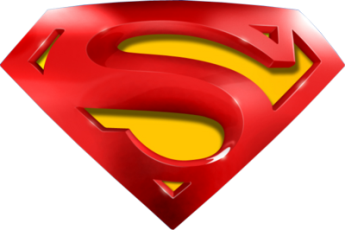 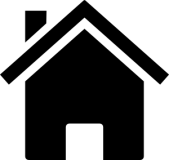 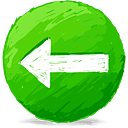 Jan 2011
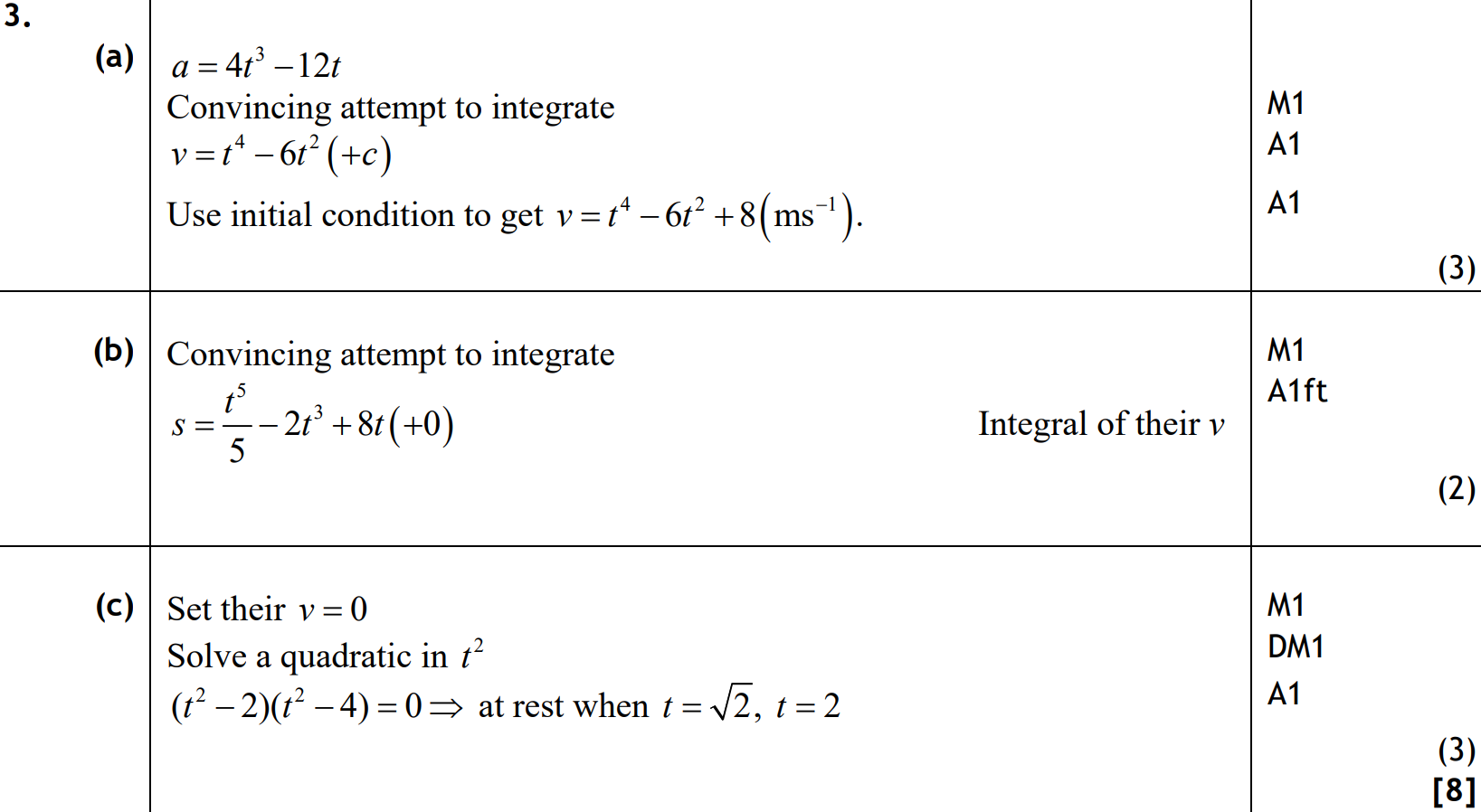 A
B
C
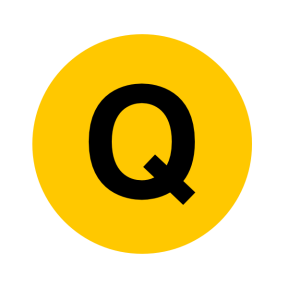 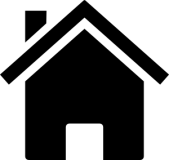 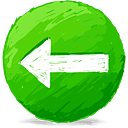 June 2011
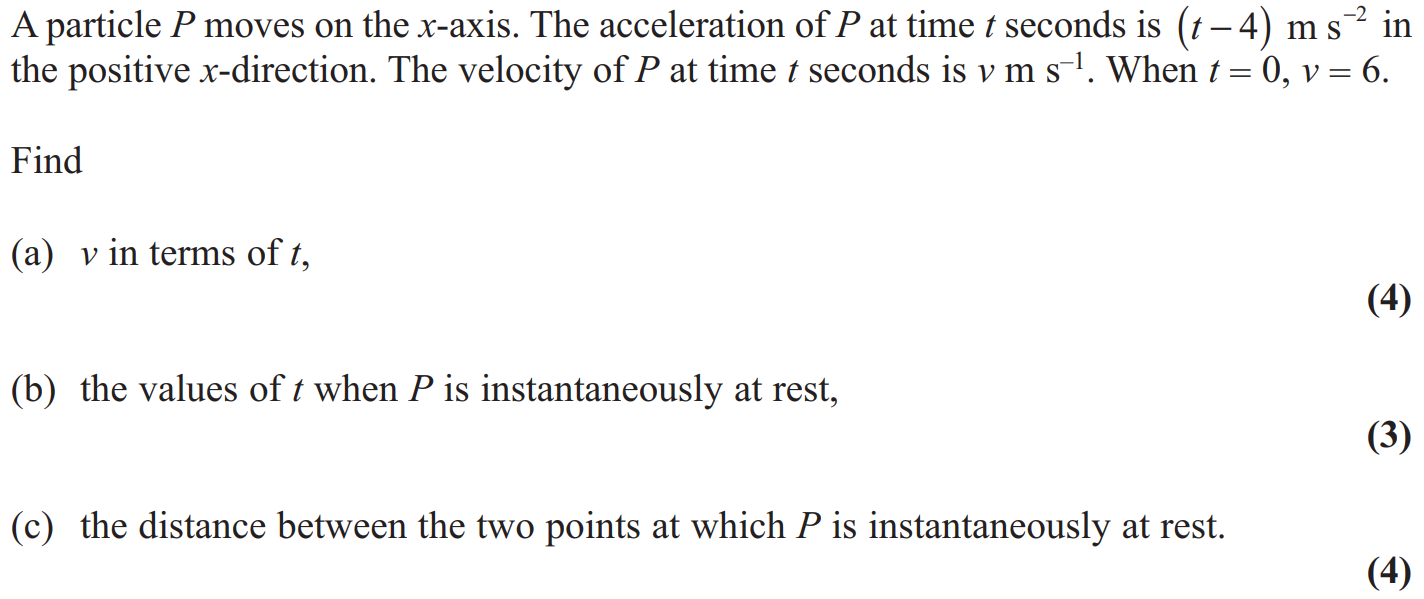 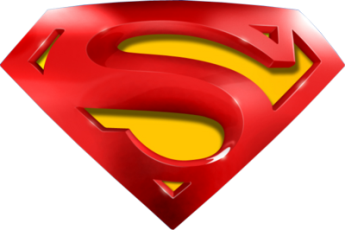 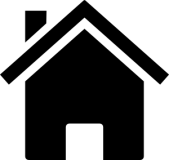 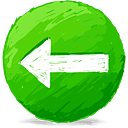 June 2011
A
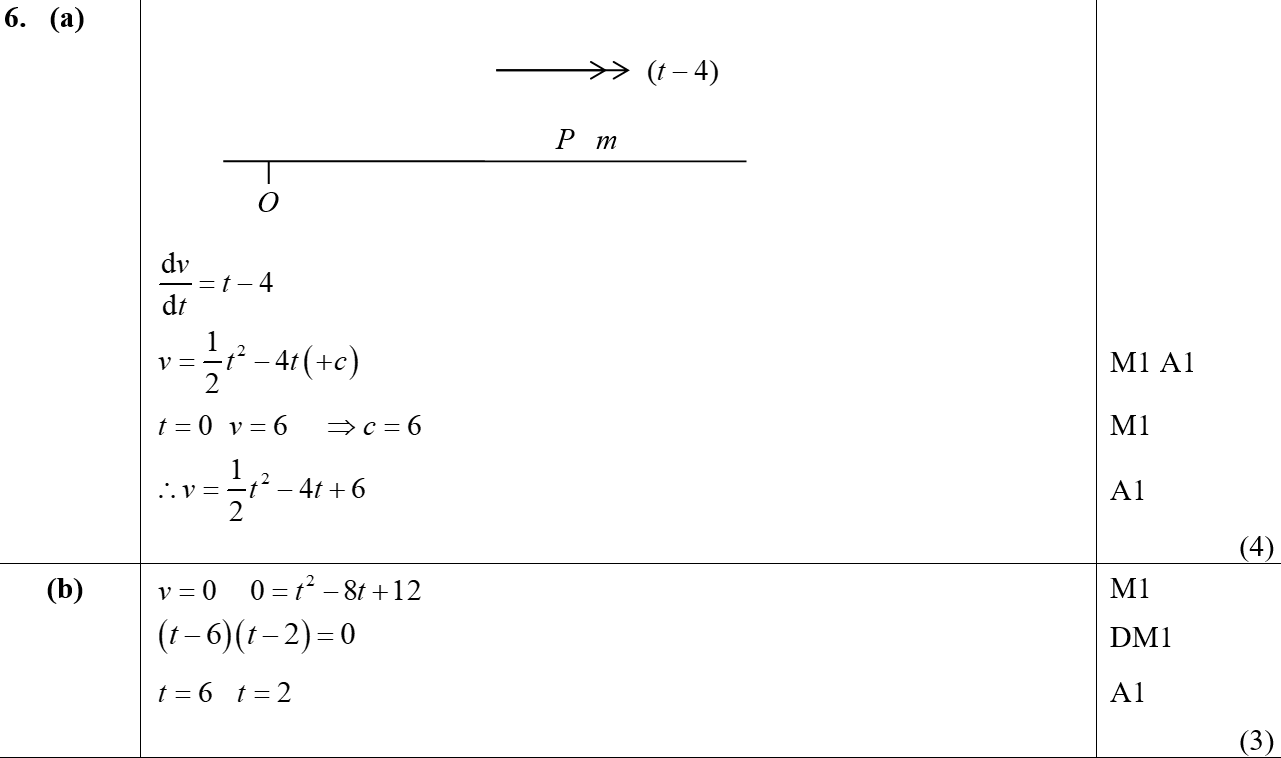 B
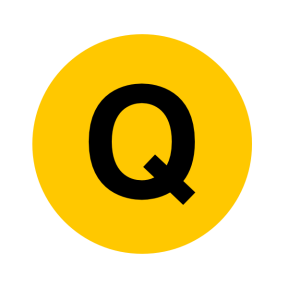 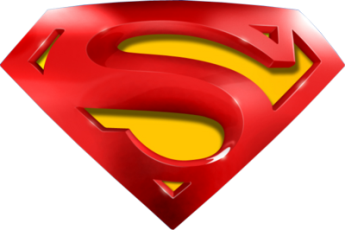 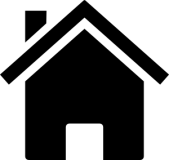 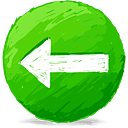 June 2011
C
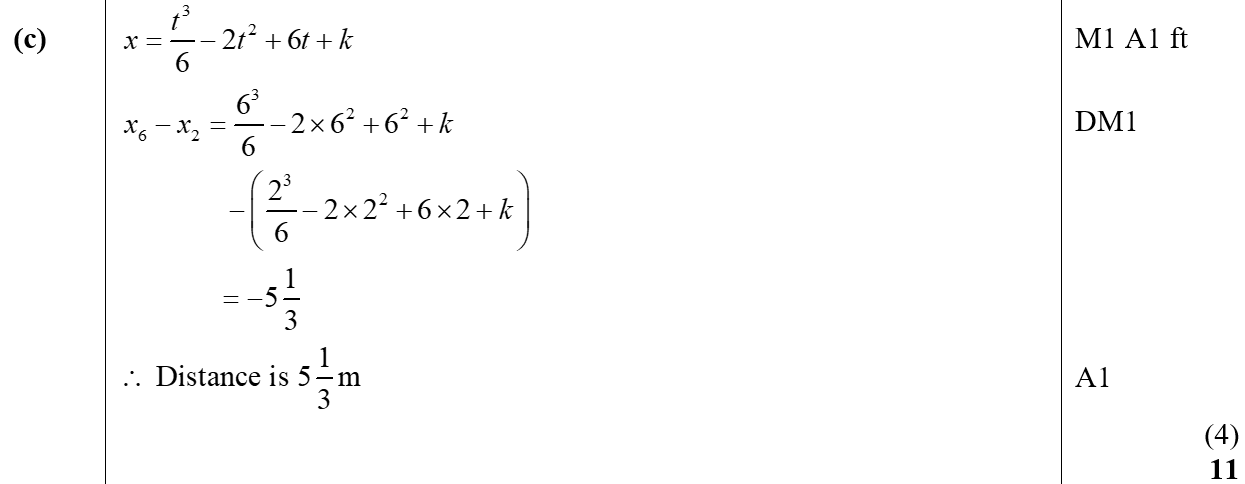 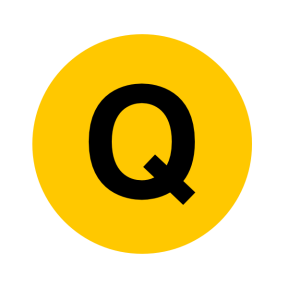 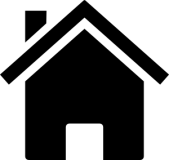 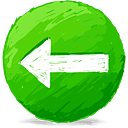 June 2013
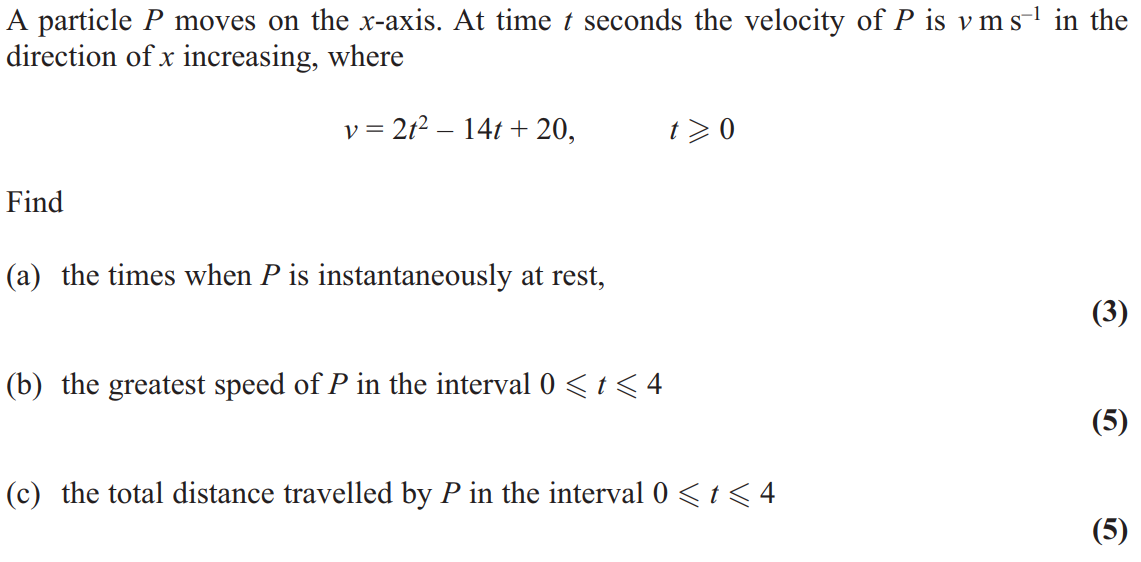 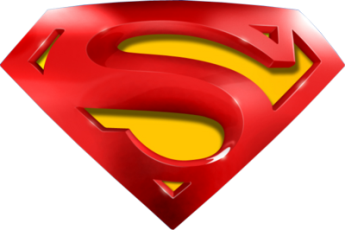 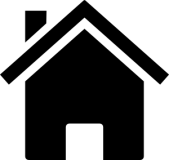 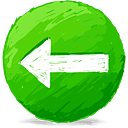 June 2013
A
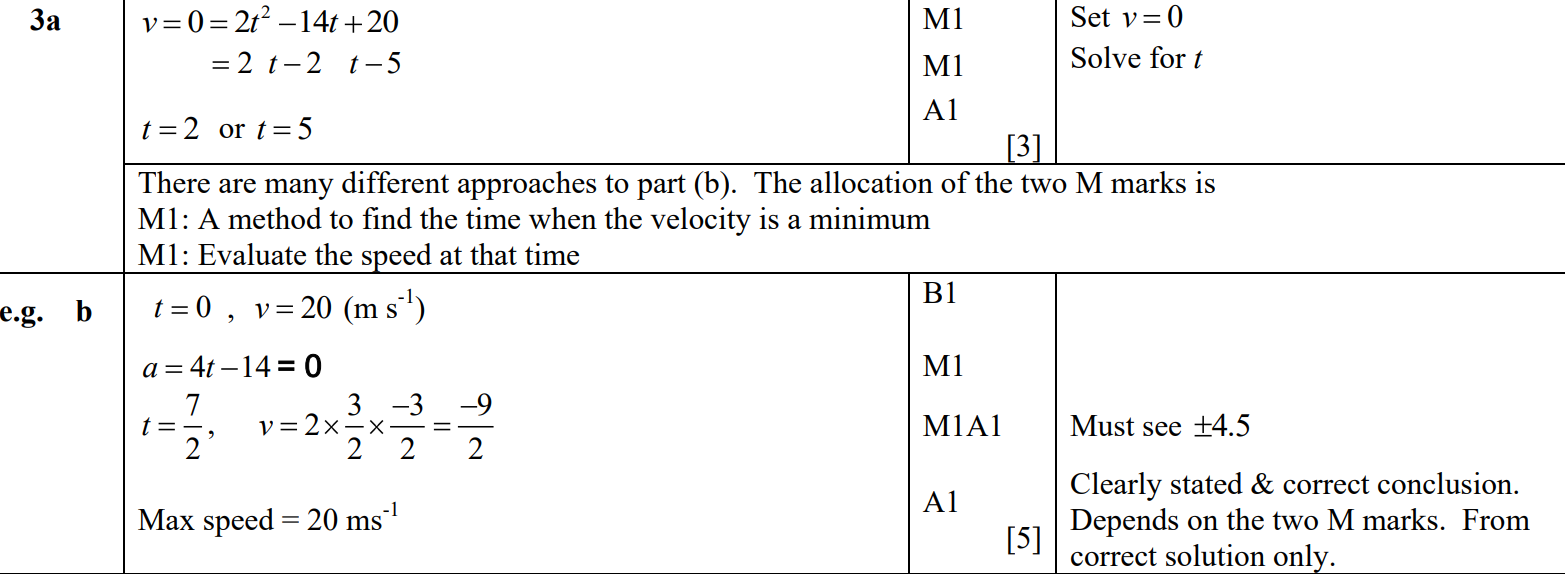 B
B alternative 1
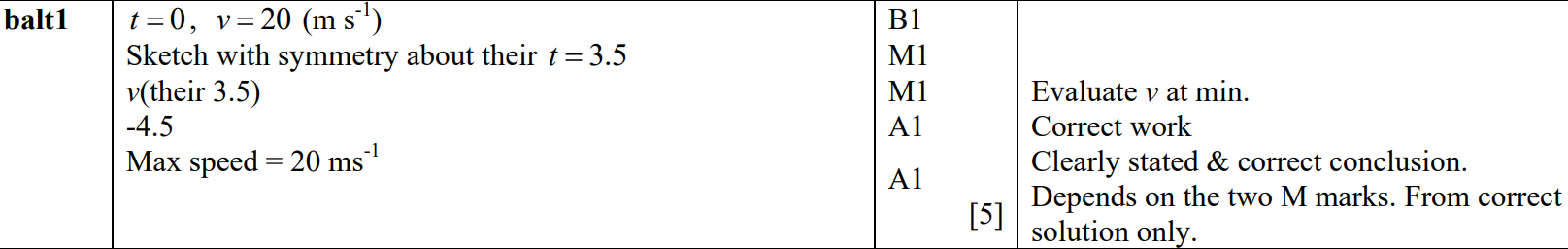 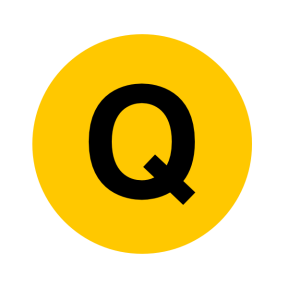 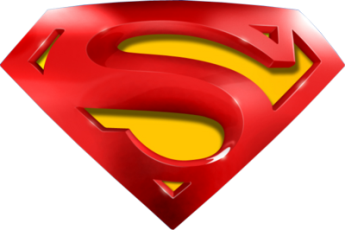 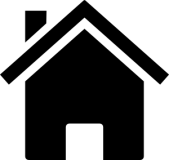 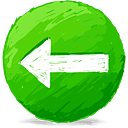 June 2013
B Alternative 2
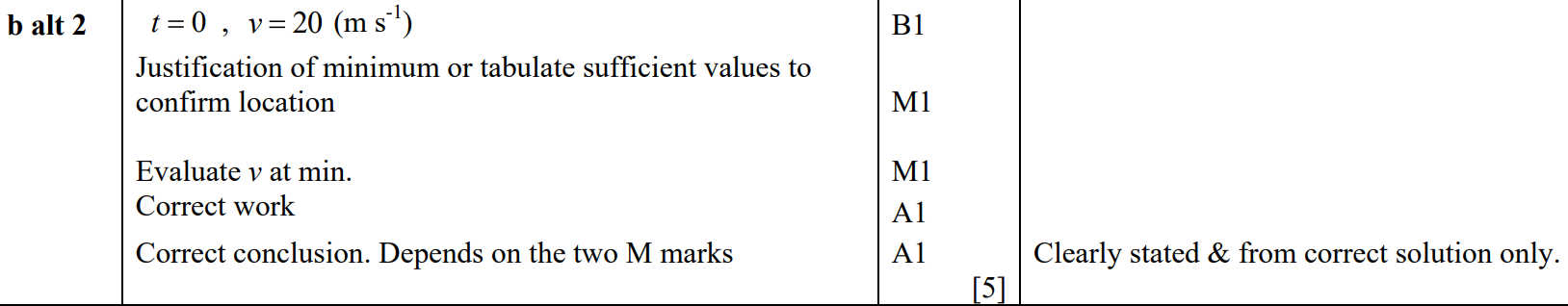 B Alternative 3
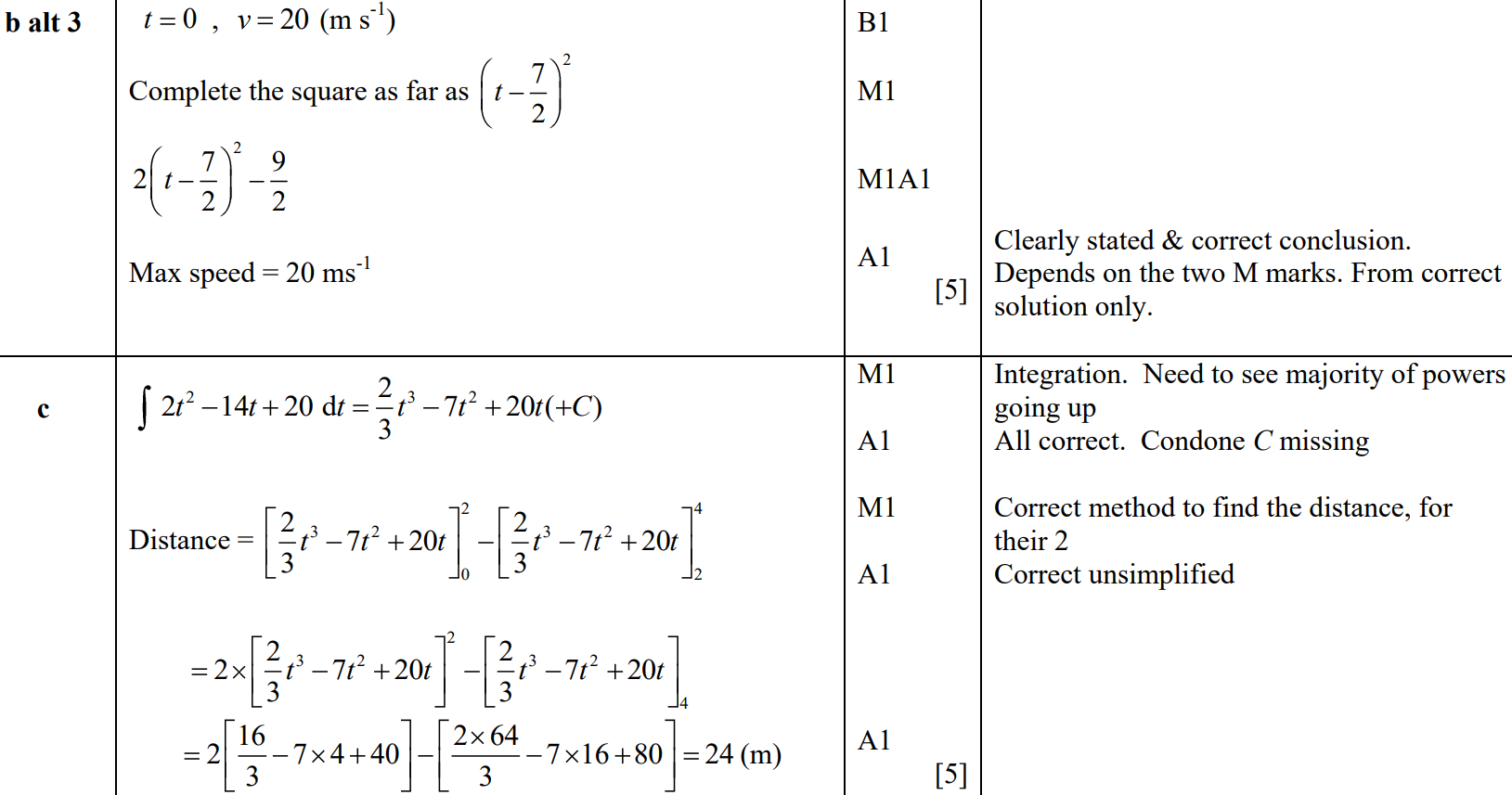 C
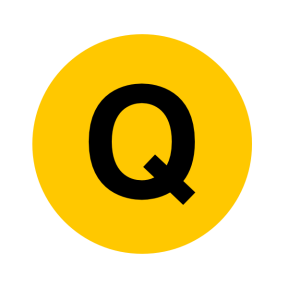 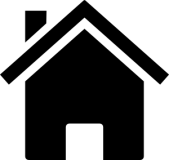 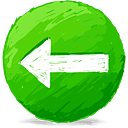 June 2015
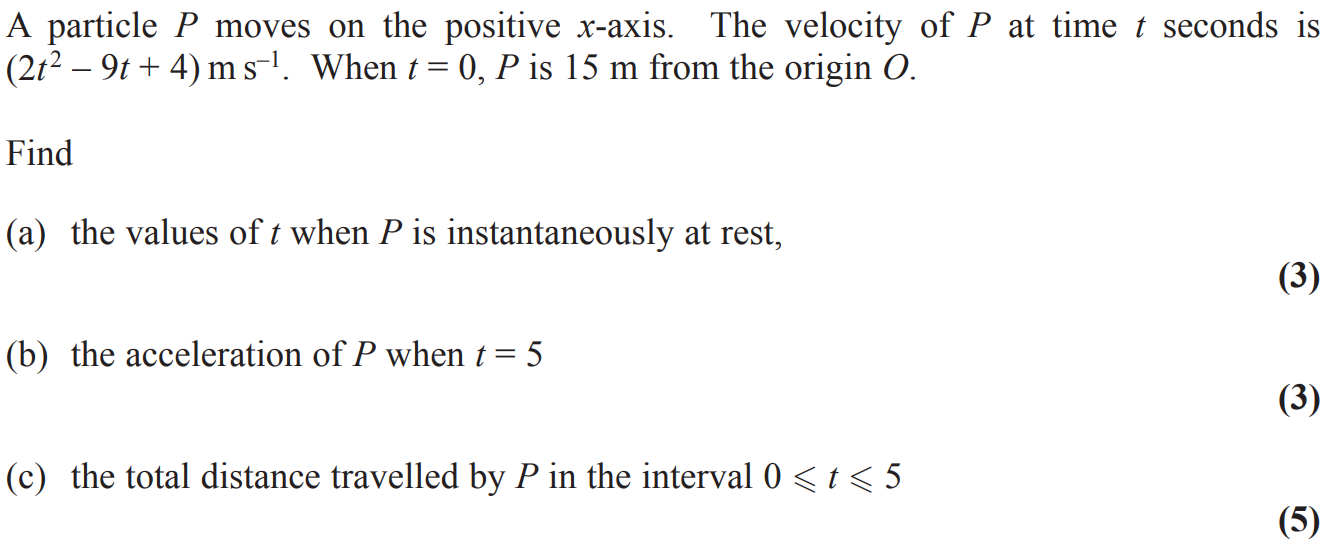 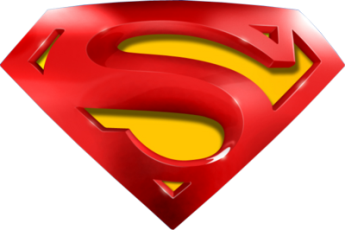 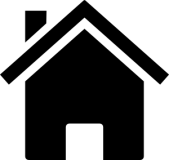 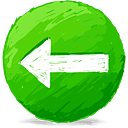 June 2015
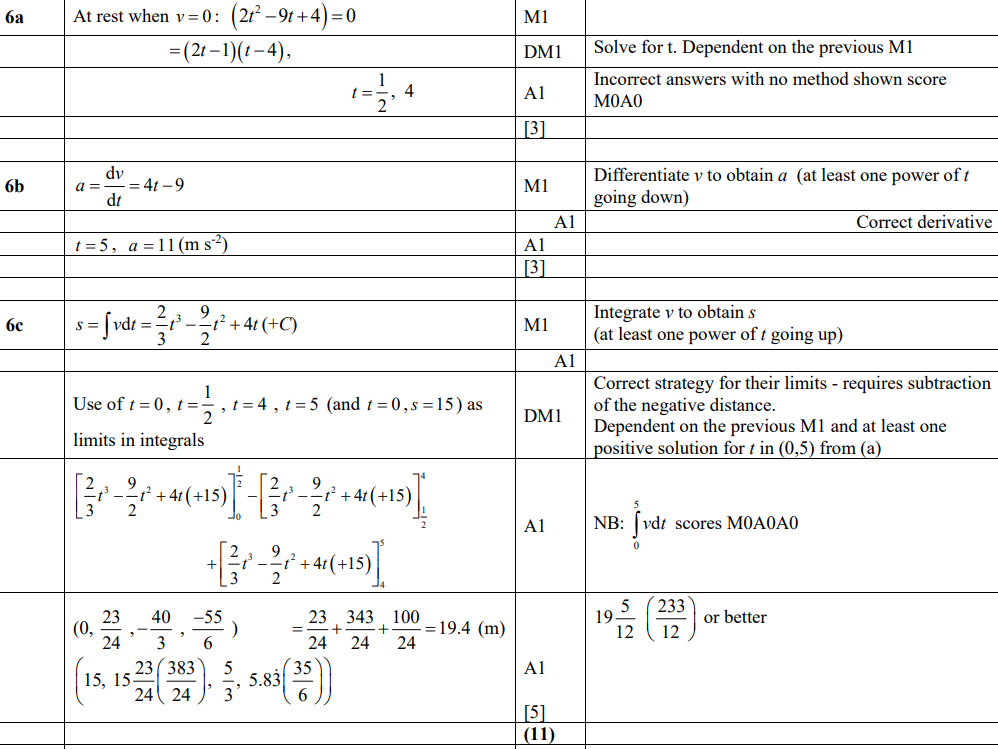 A
B
C
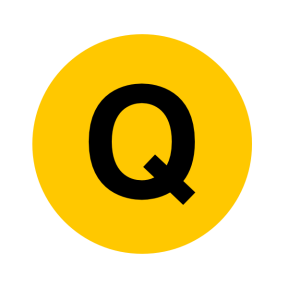 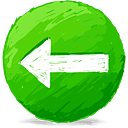 June 2016
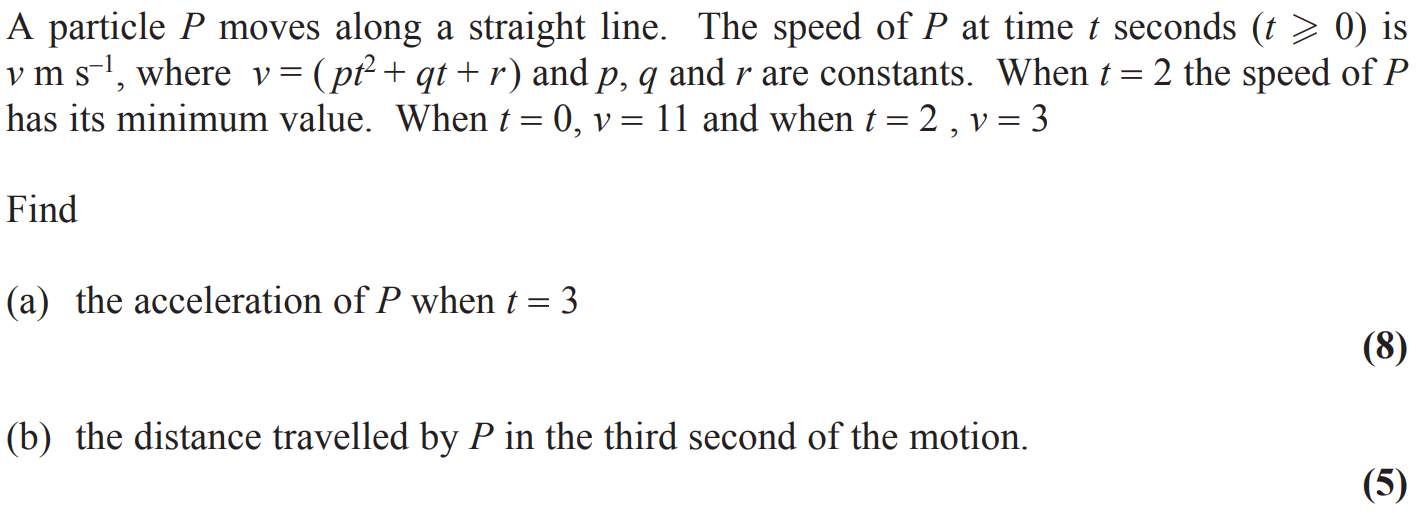 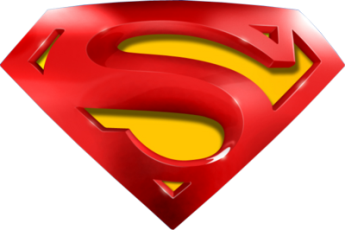 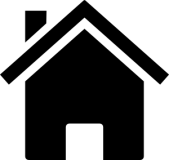 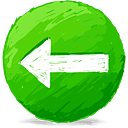 June 2016
A
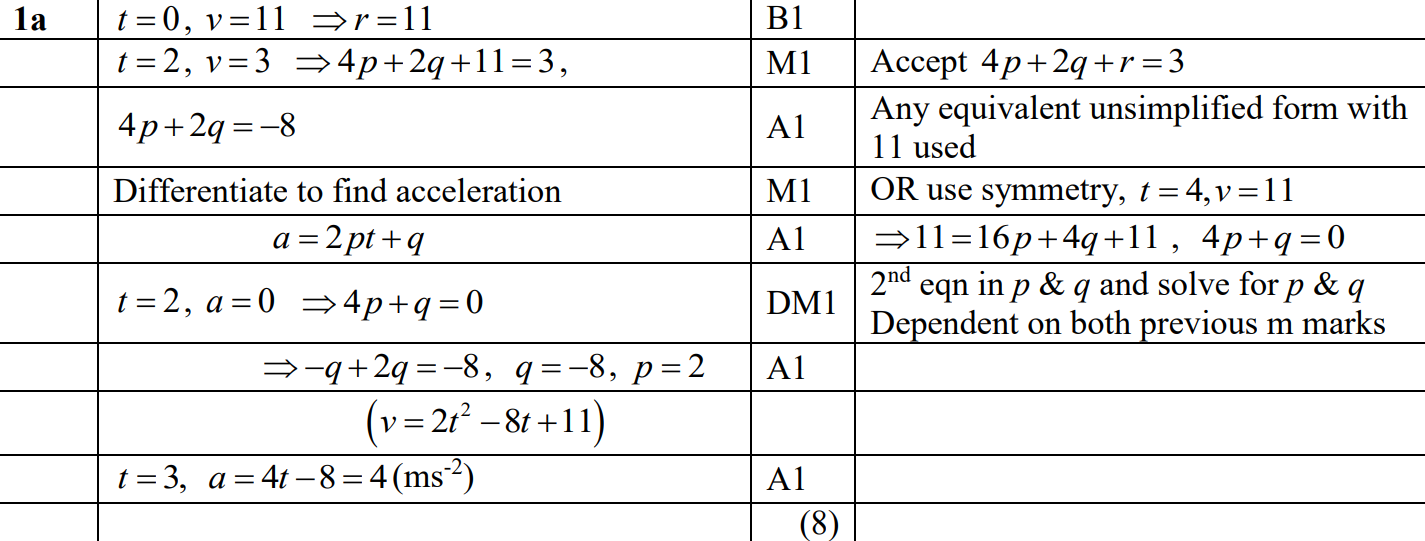 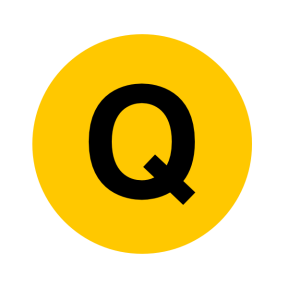 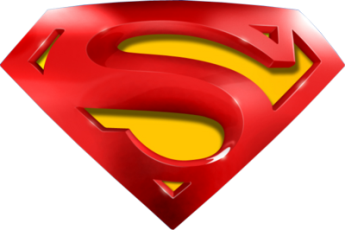 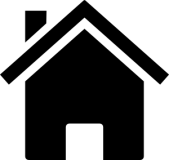 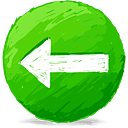 June 2016
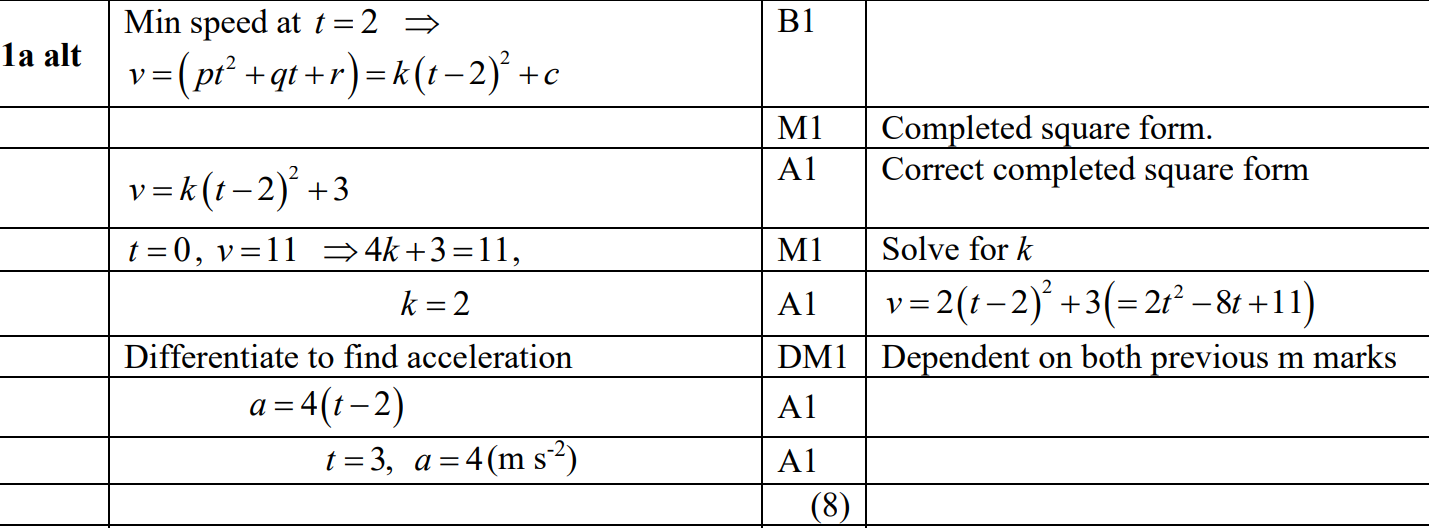 A Alternative
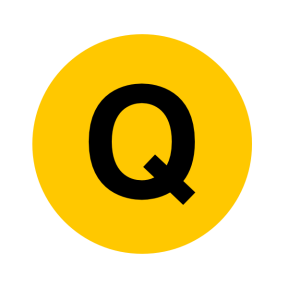 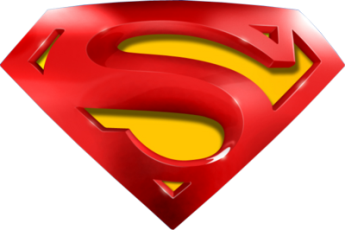 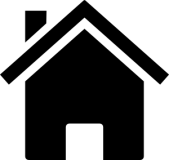 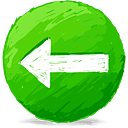 June 2016
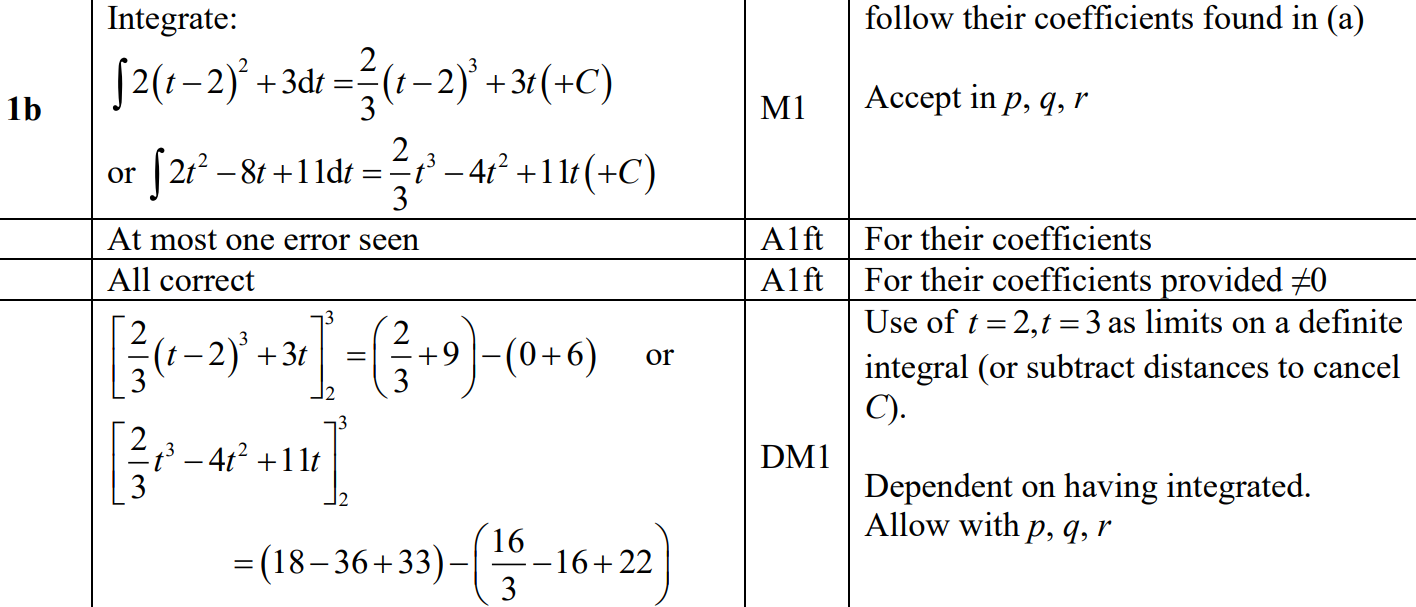 B
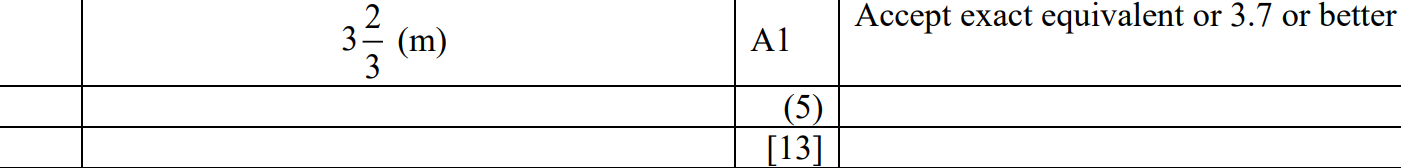 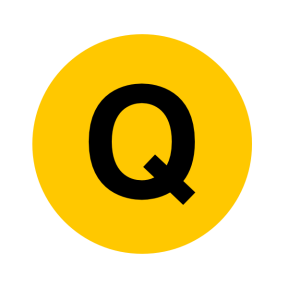 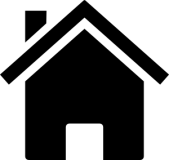 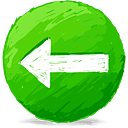 June 2017
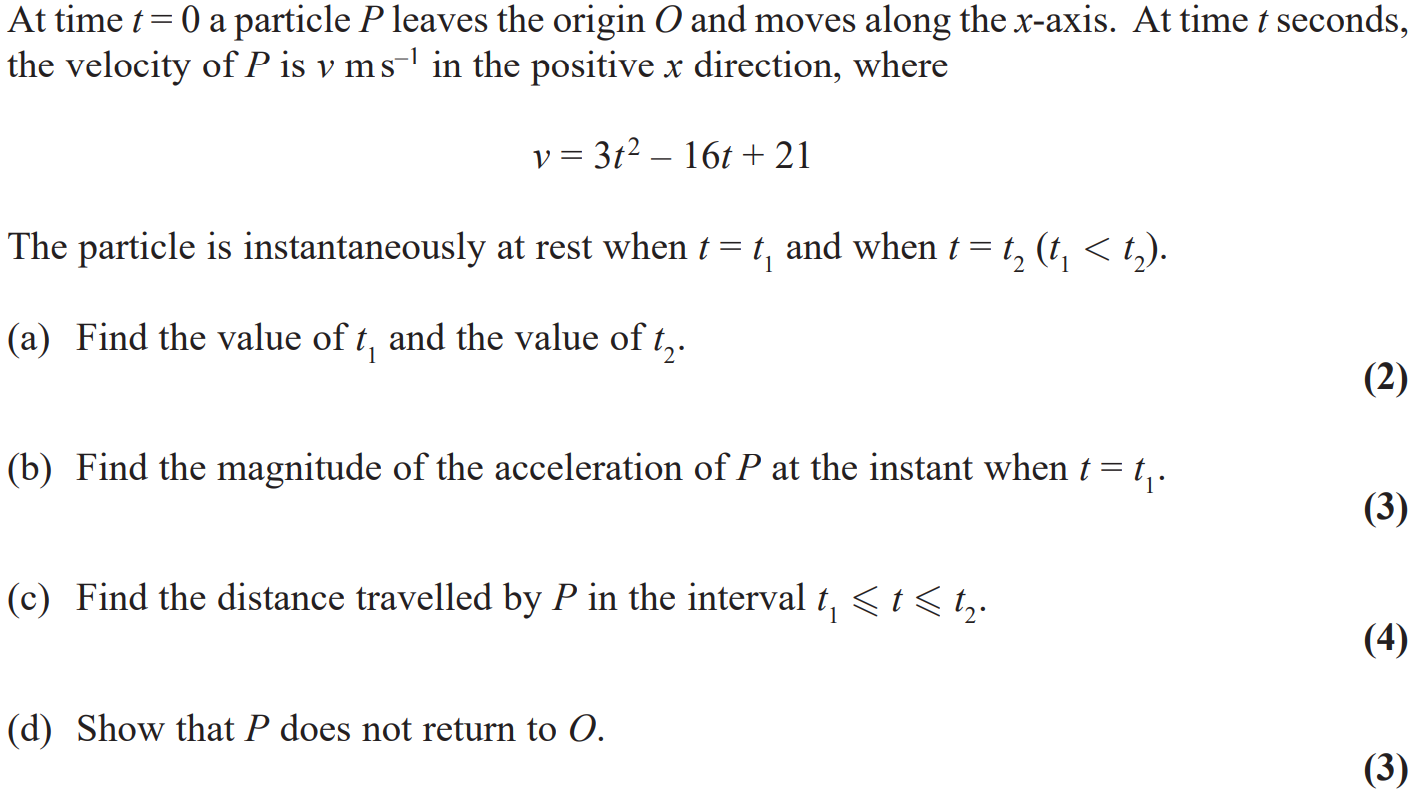 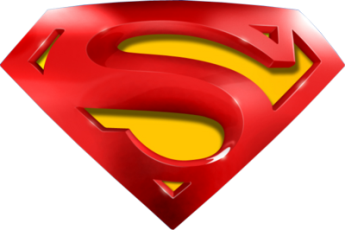 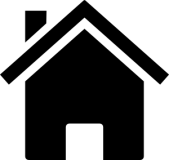 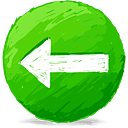 June 2017
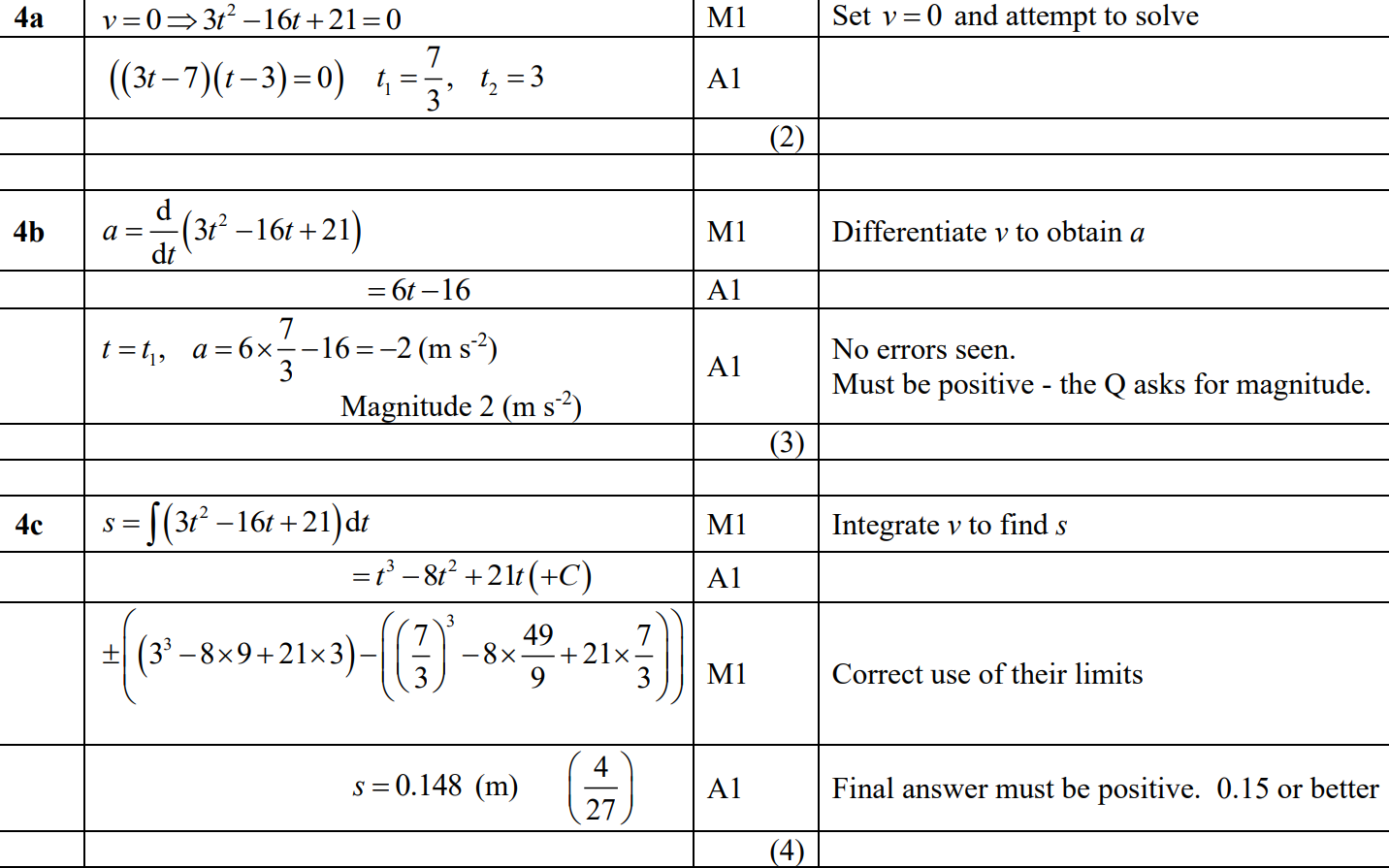 A
B
C
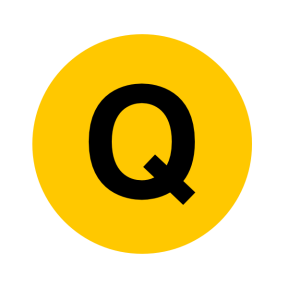 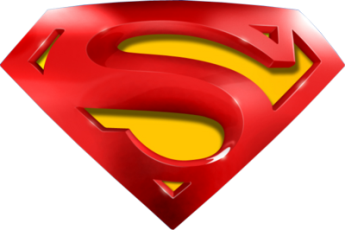 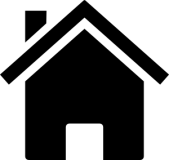 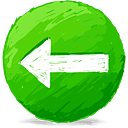 June 2017
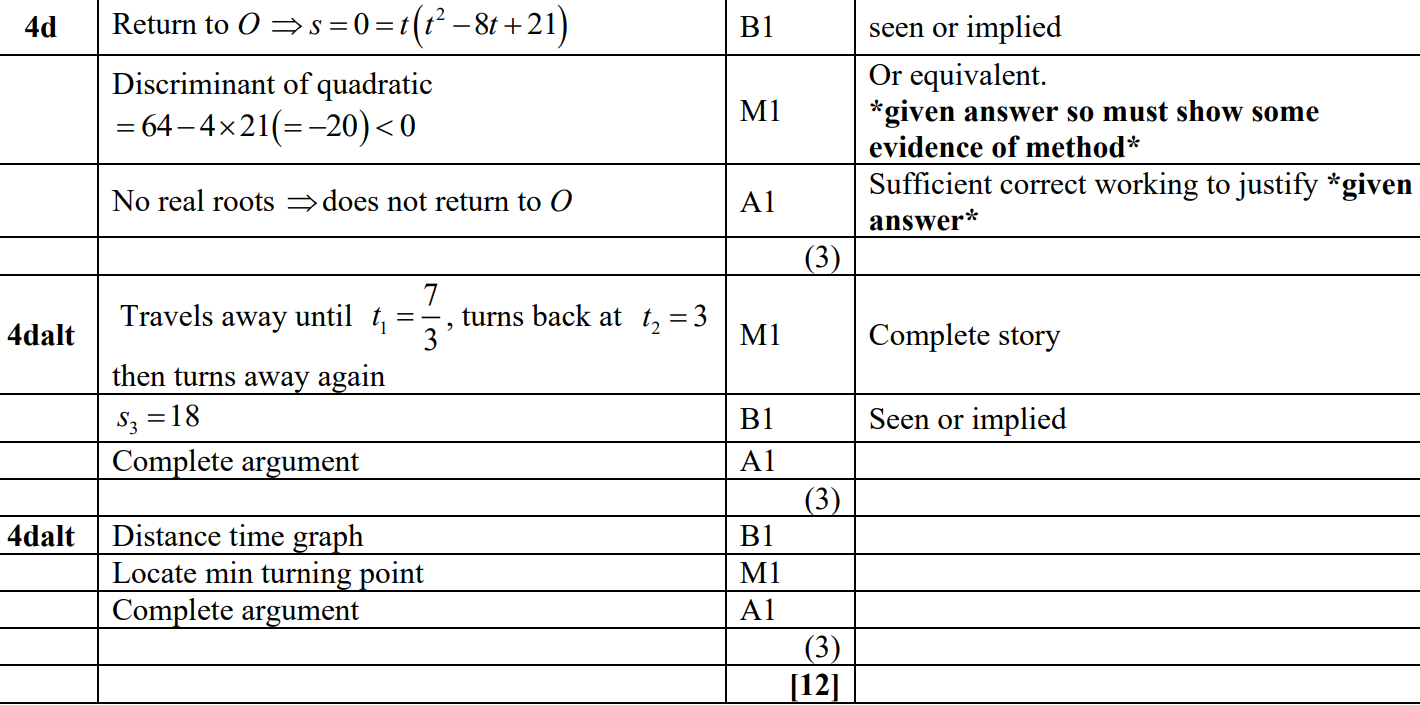 D
D Alternative 1
D Alternative 2
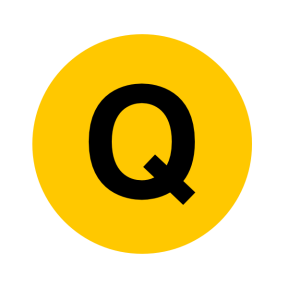 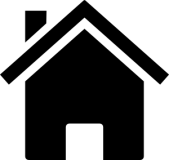 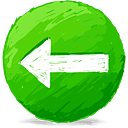 Old Spec Q’s
Algebraic Models/ Calculus
no calculus
Practice E
Specimen
Practice F
SAM
Practice G
2018
Practice H (i)
Practice H (ii)
Practice J
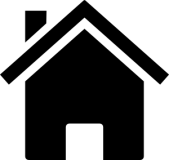 Practice E
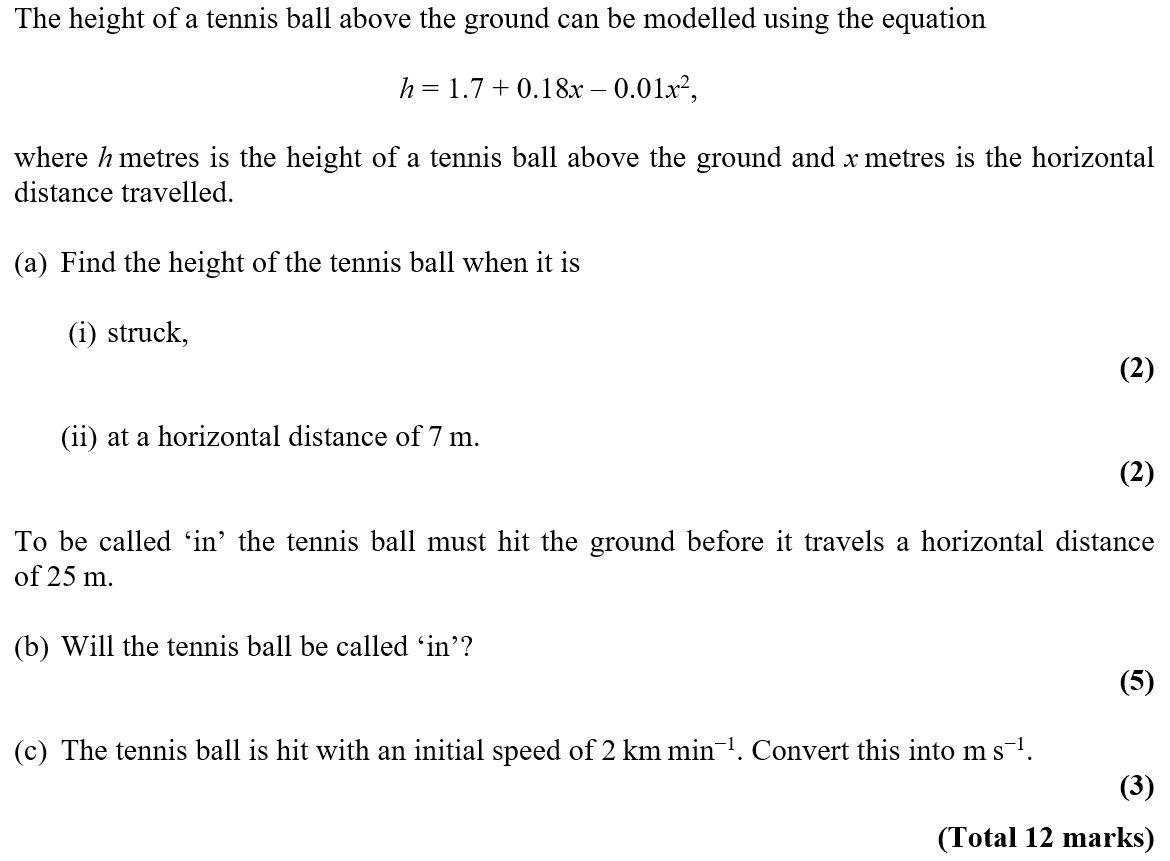 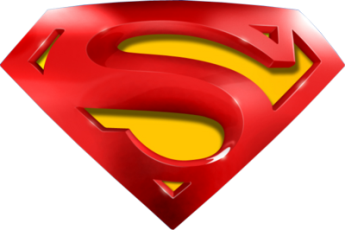 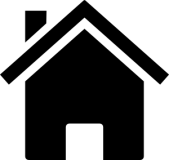 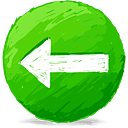 Practice E
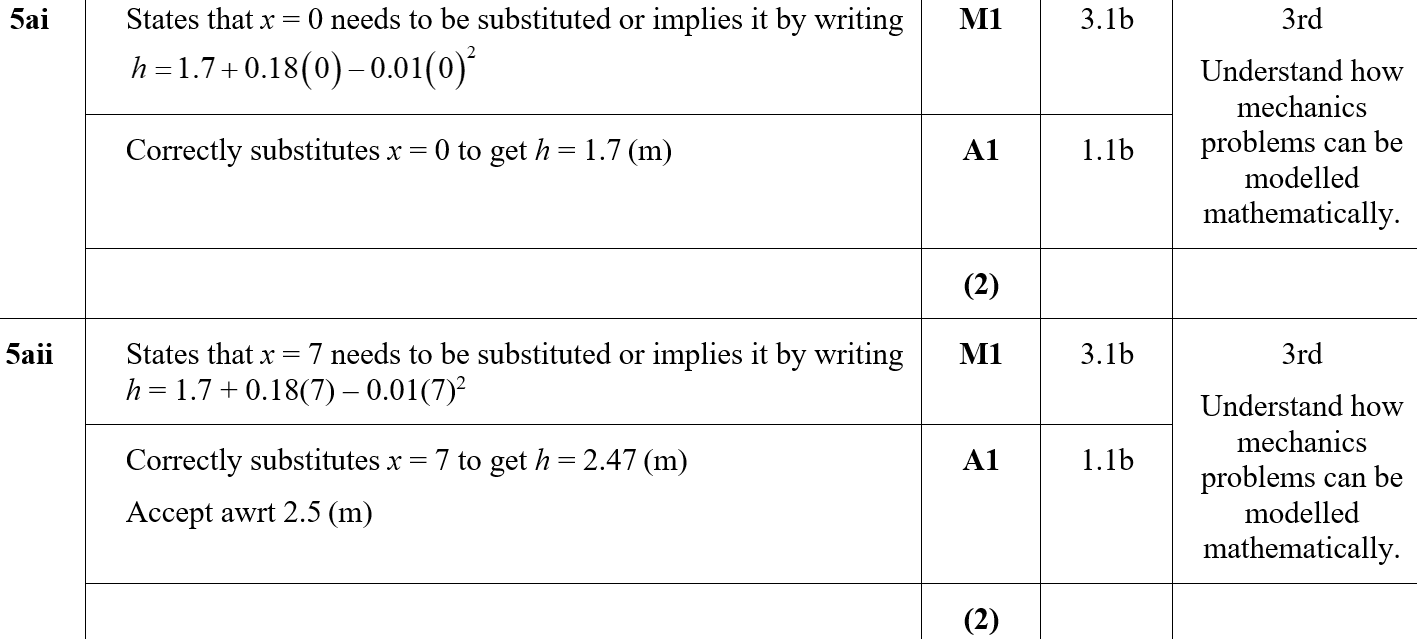 A (i)
A (ii)
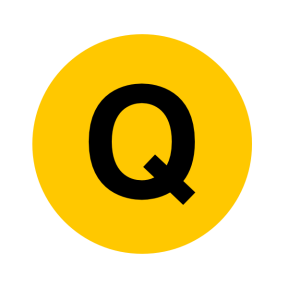 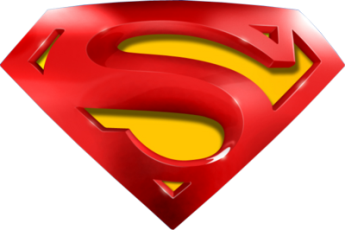 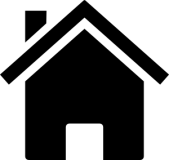 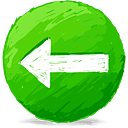 Practice E
B
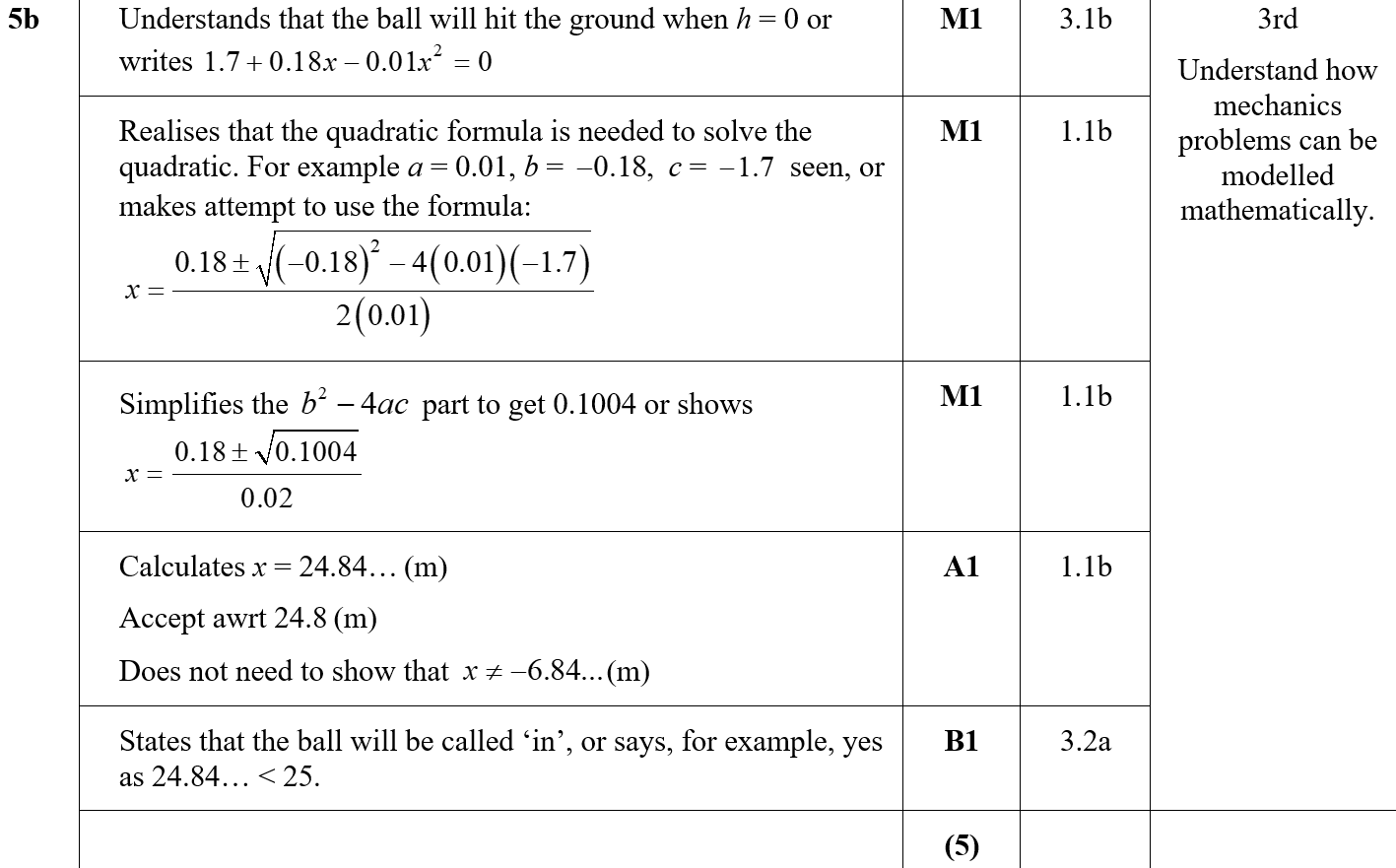 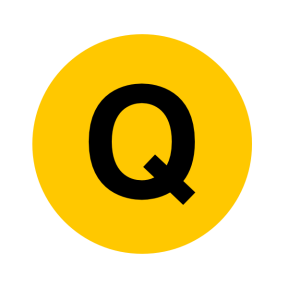 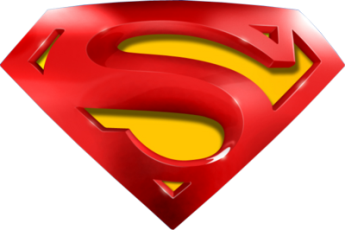 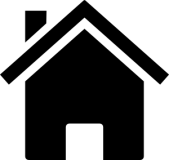 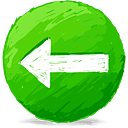 Practice E
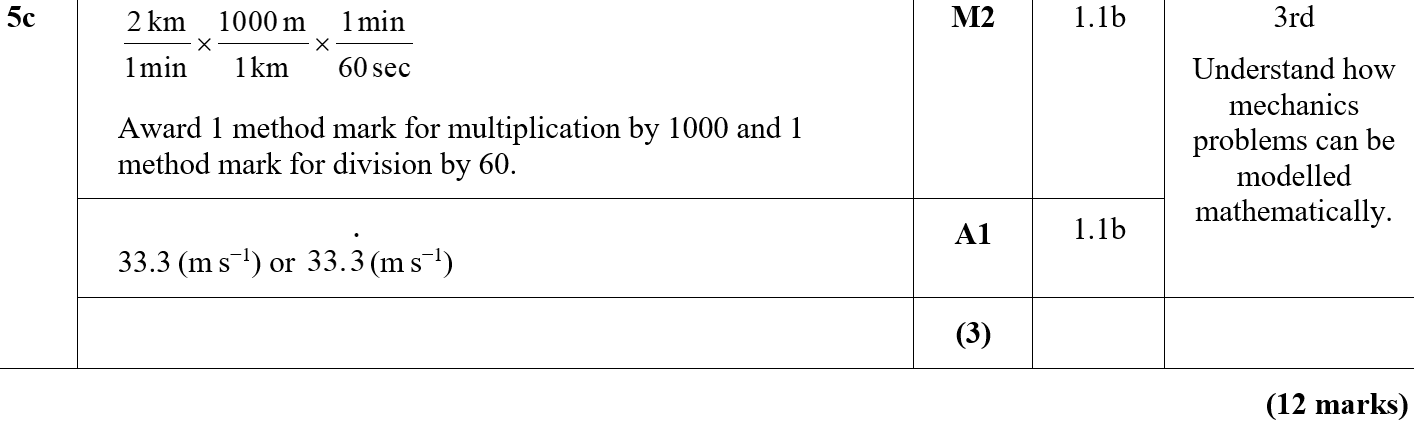 C
A (i) notes
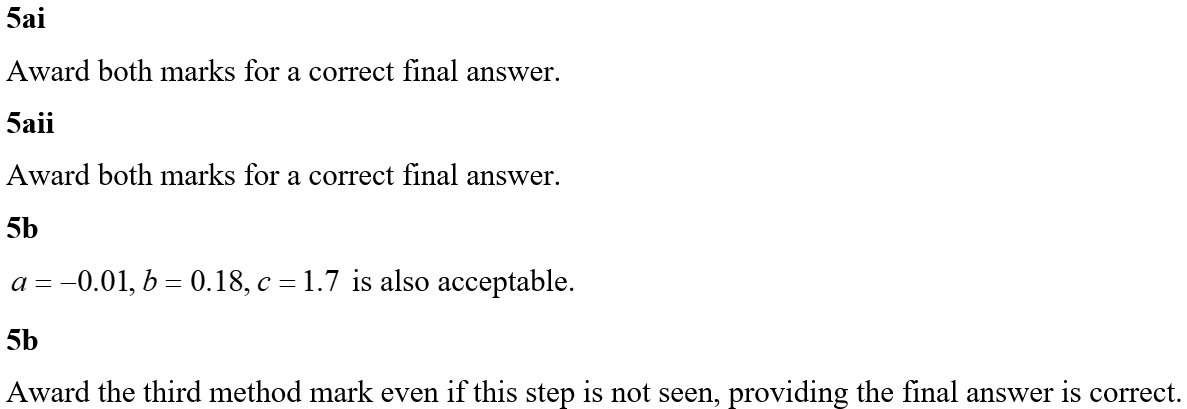 A (ii) notes
B notes
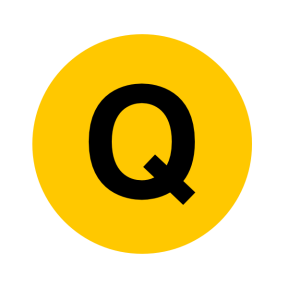 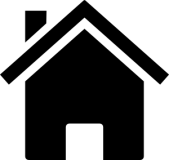 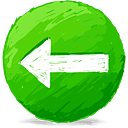 Practice F
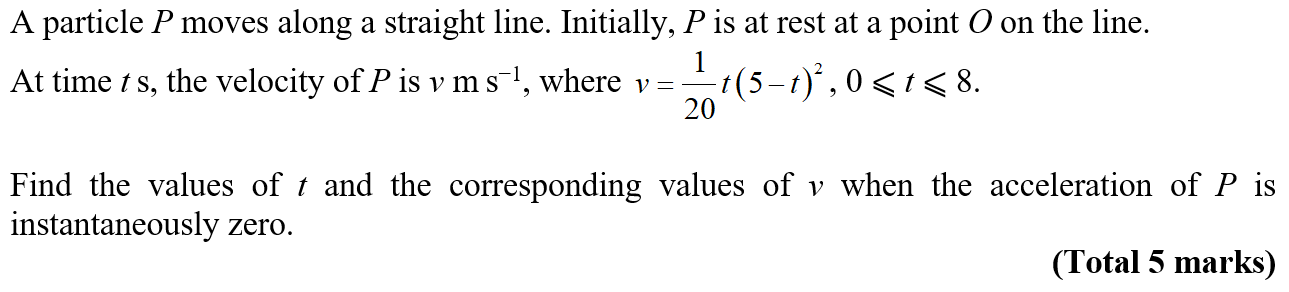 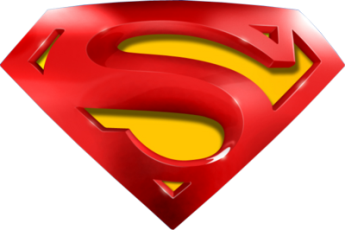 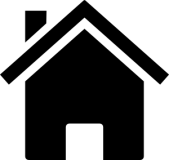 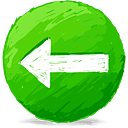 Practice F
A
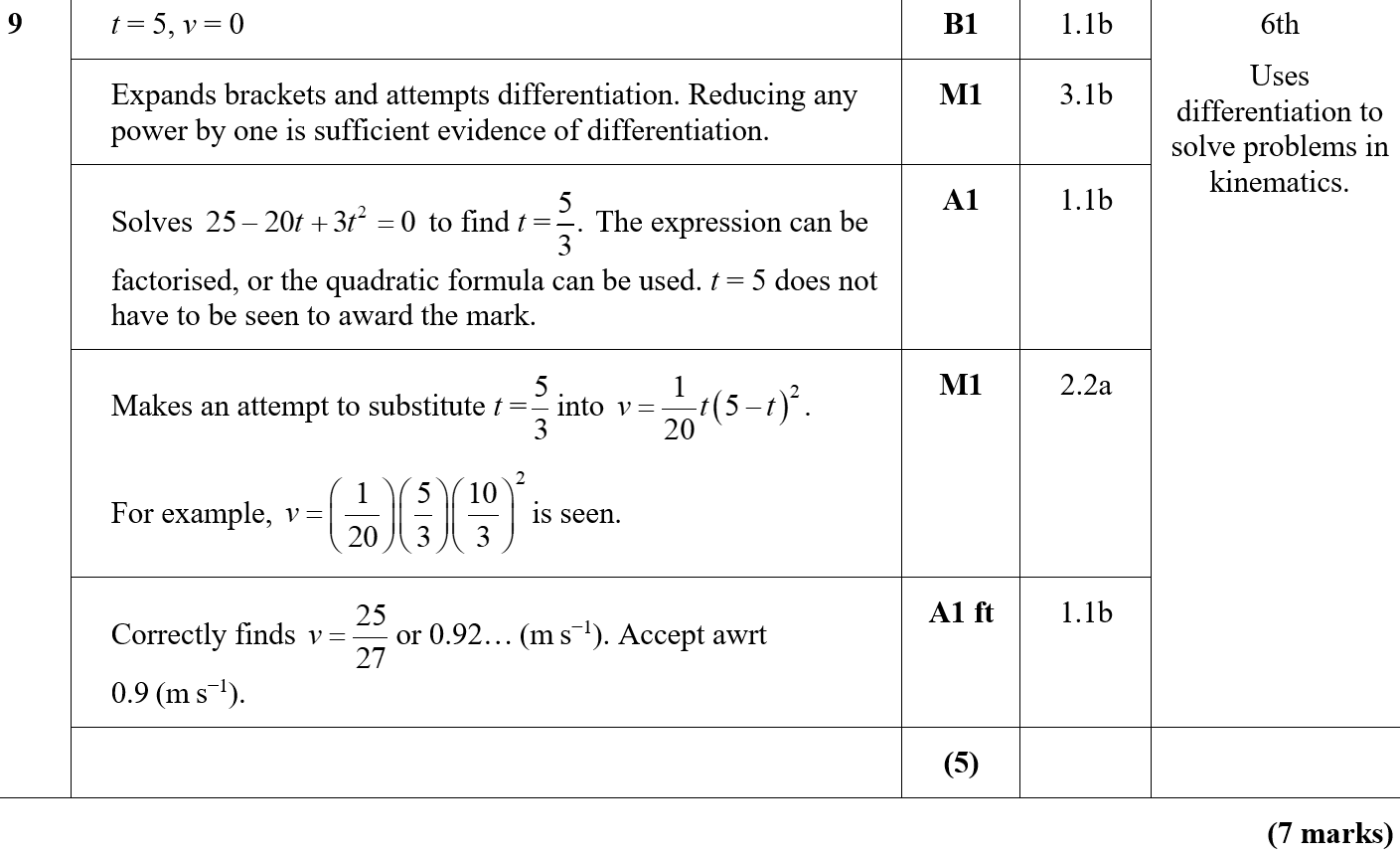 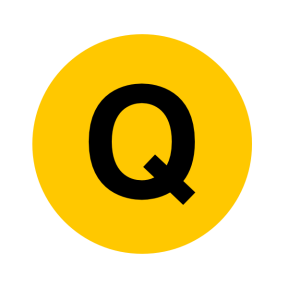 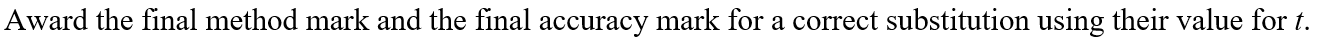 A notes
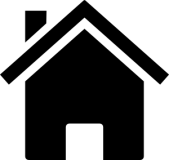 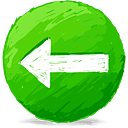 Practice G
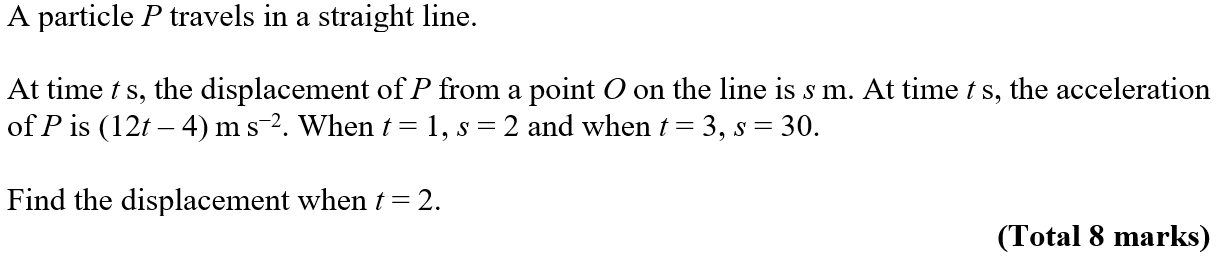 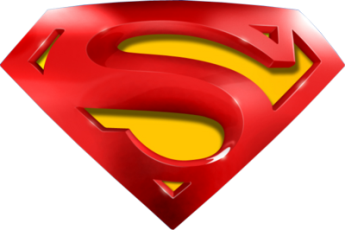 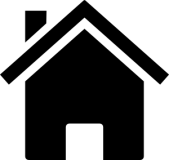 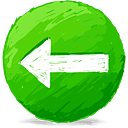 Practice G
A
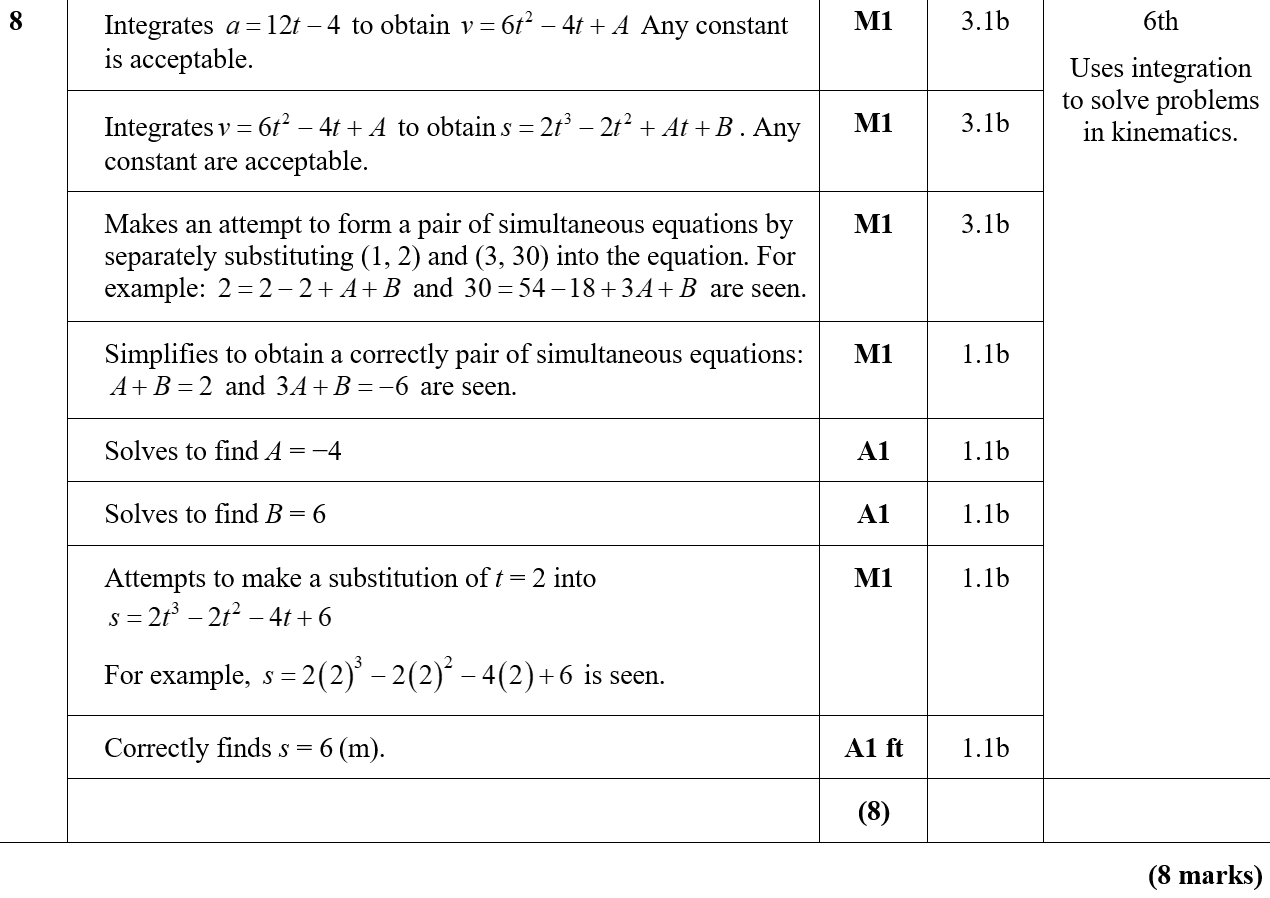 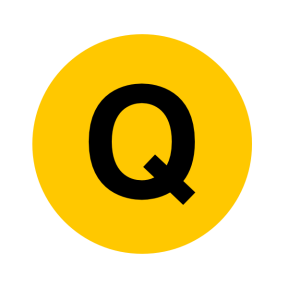 A notes
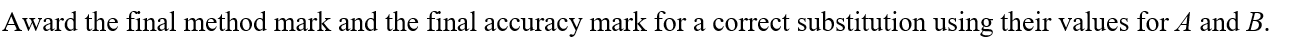 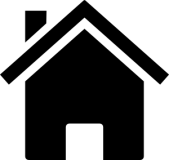 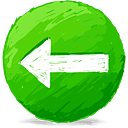 Practice H
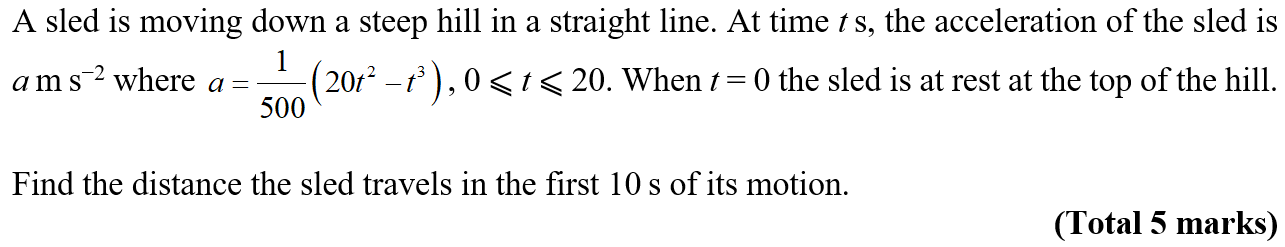 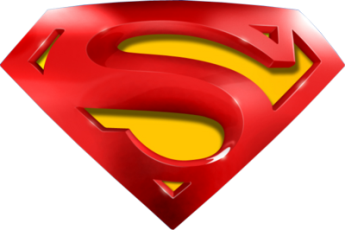 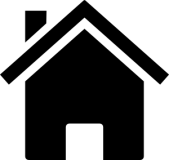 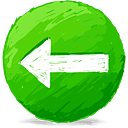 Practice H
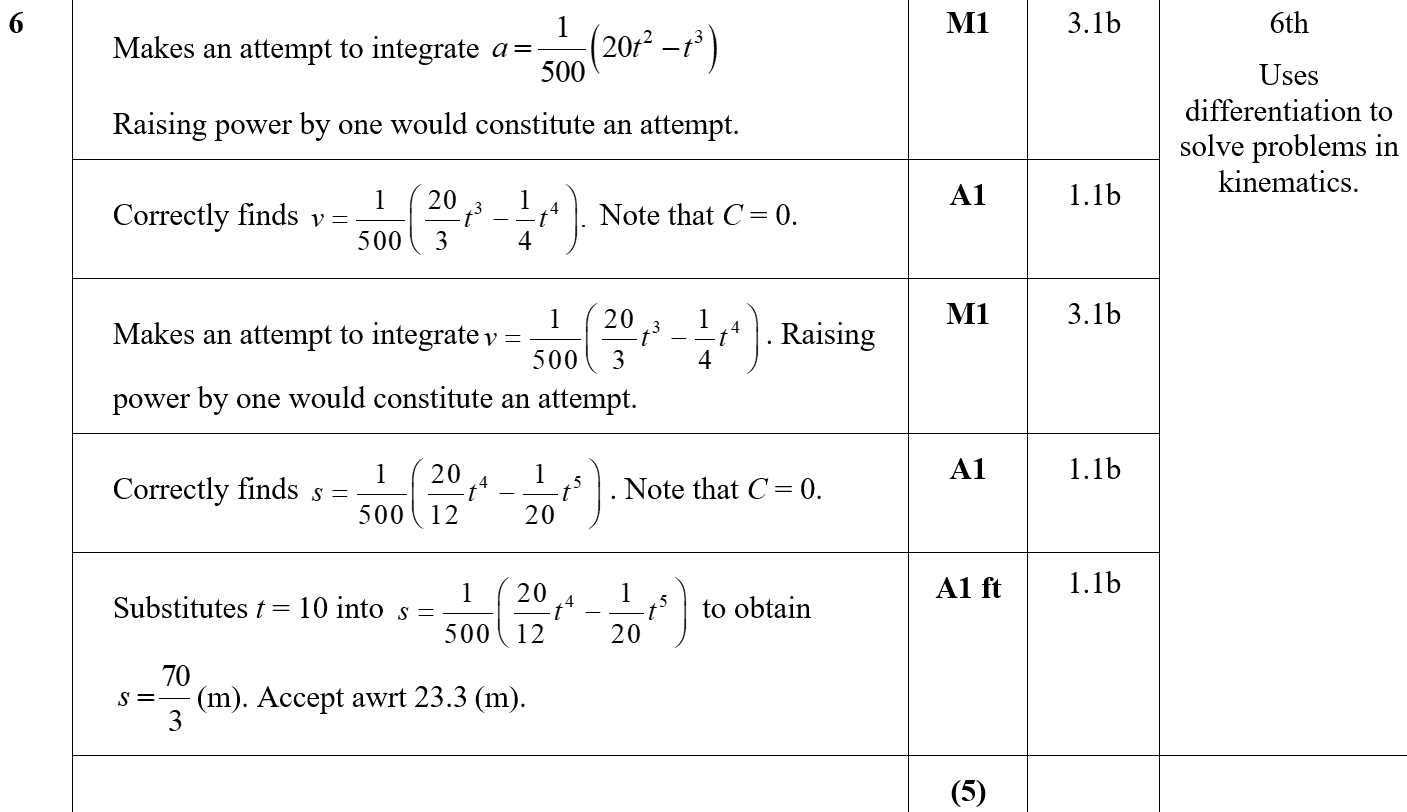 A
A notes
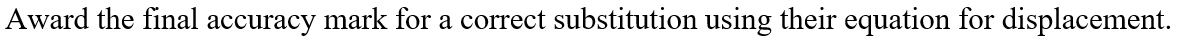 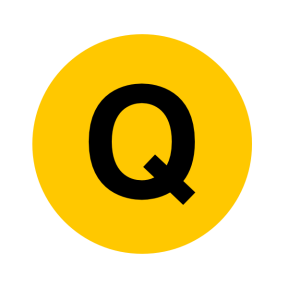 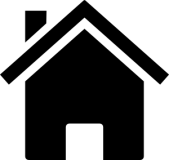 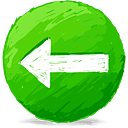 Practice H
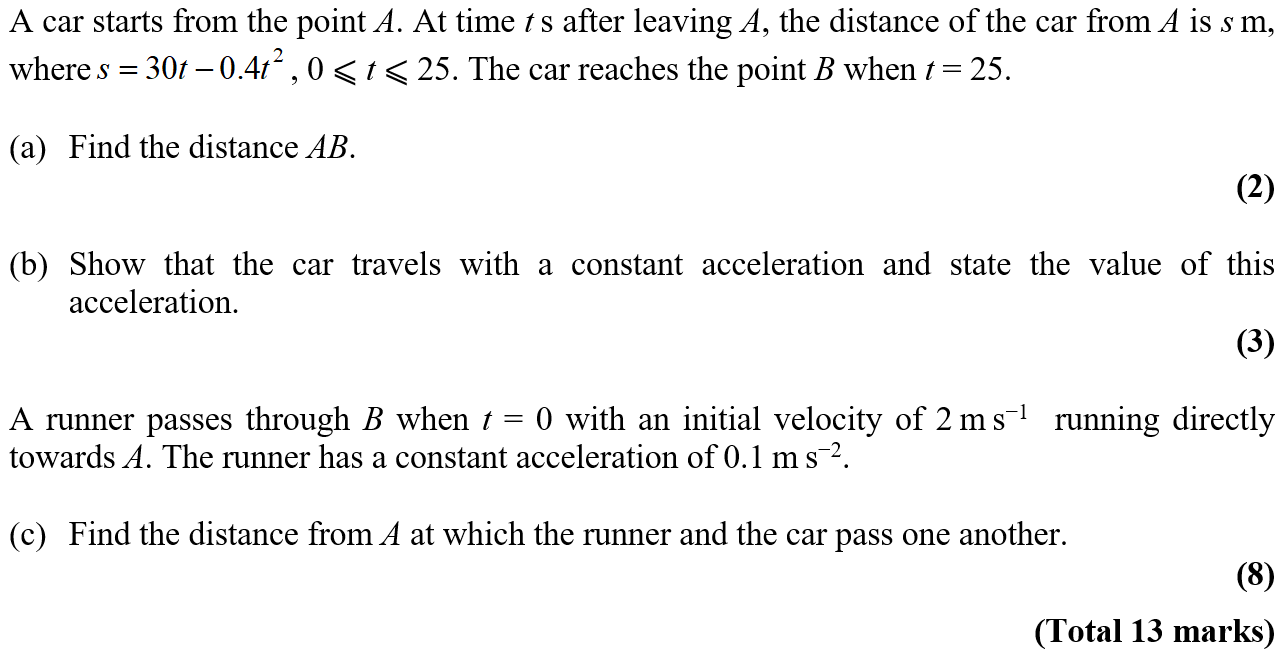 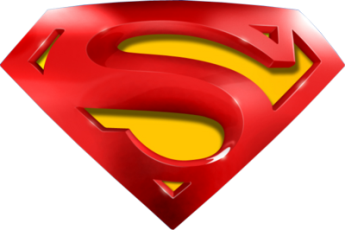 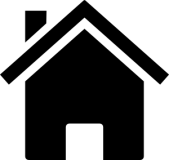 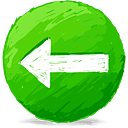 Practice H
A
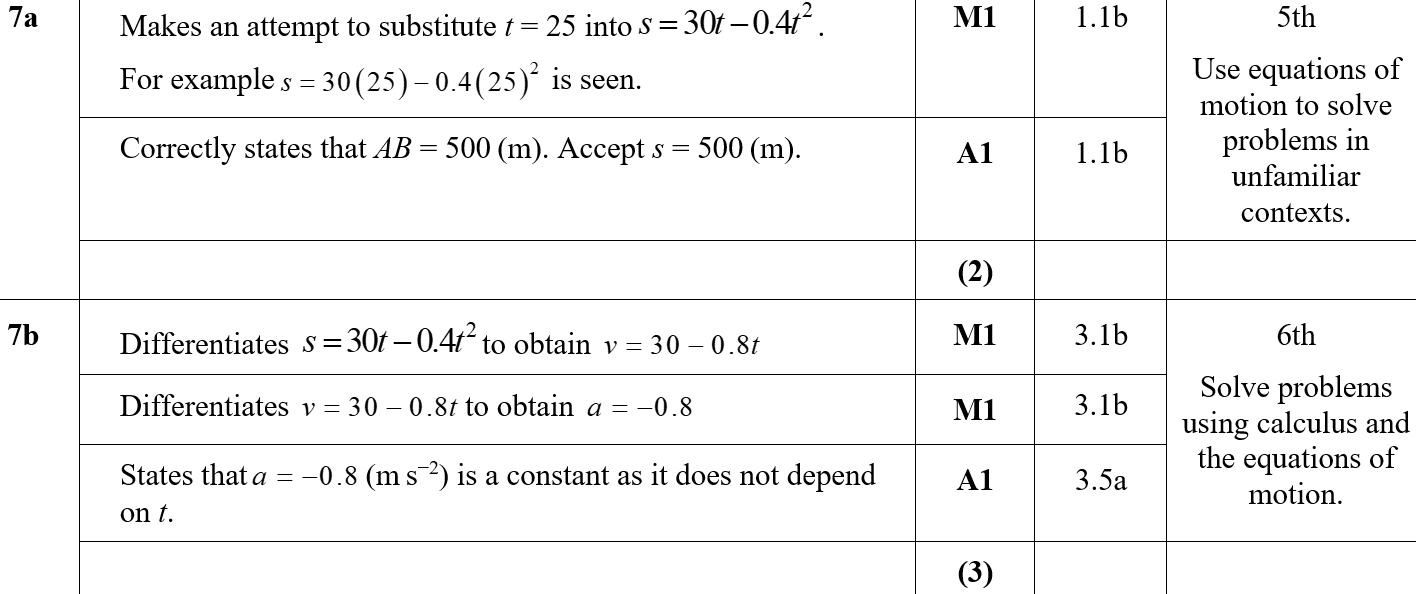 B
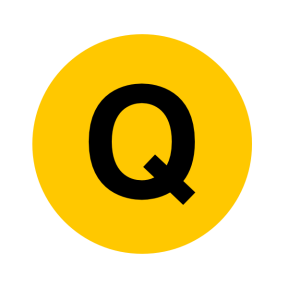 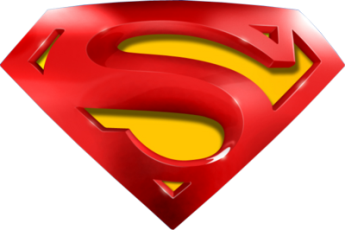 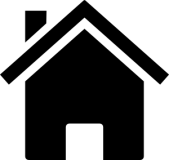 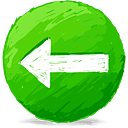 Practice H
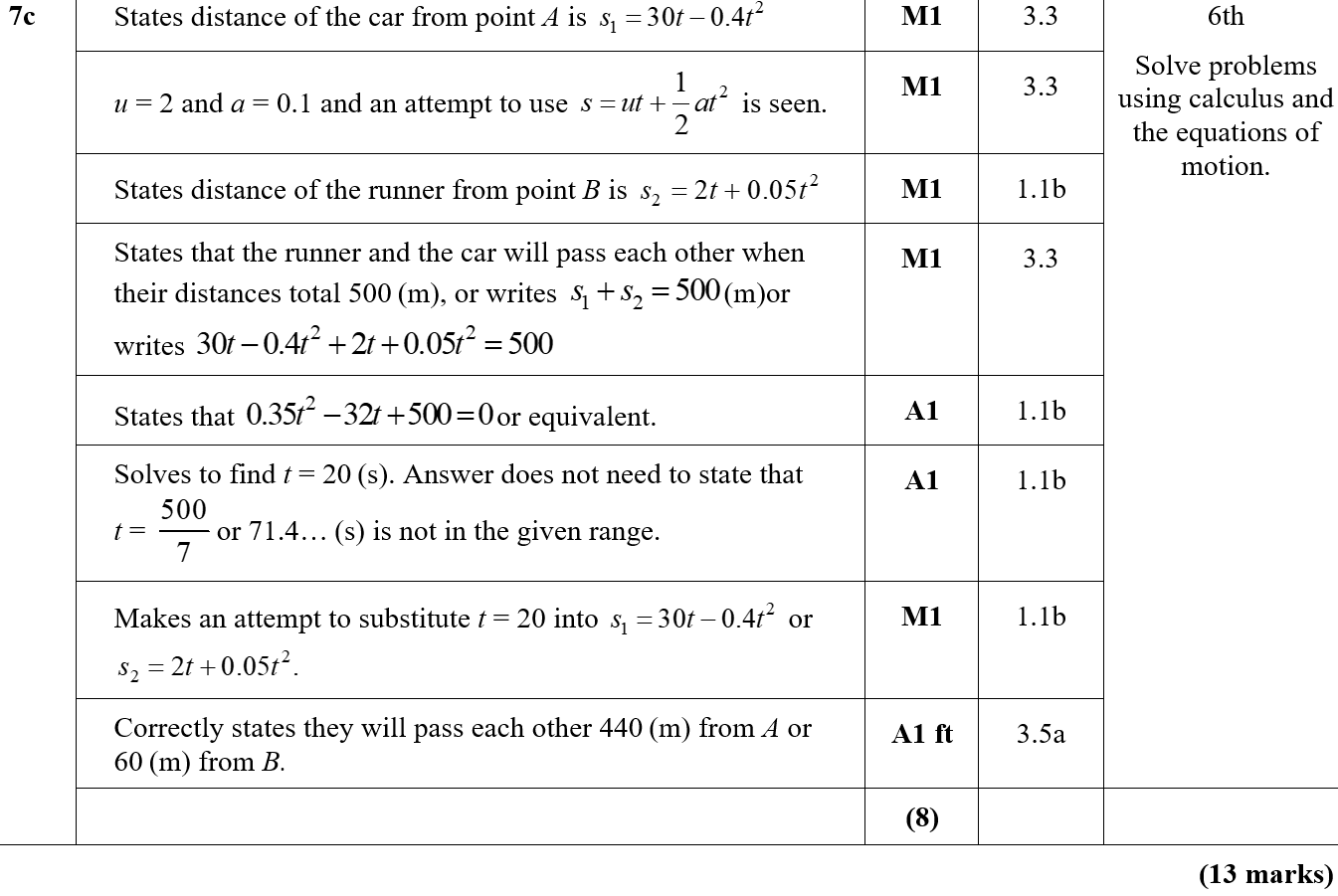 C
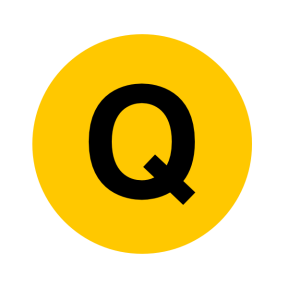 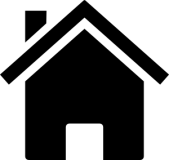 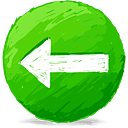 Practice J
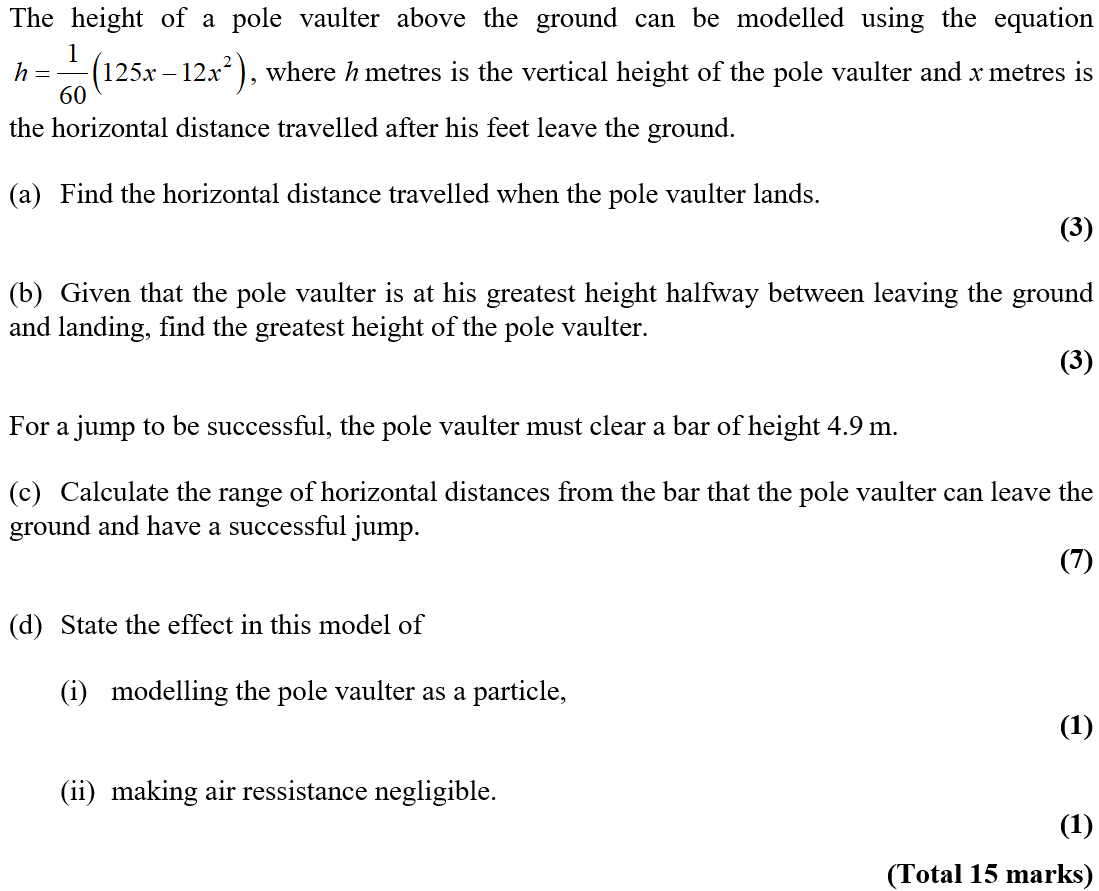 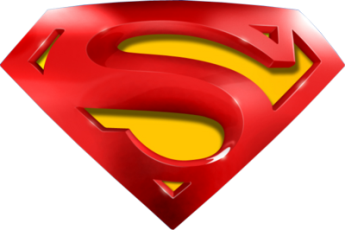 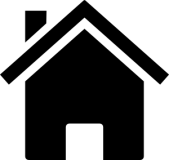 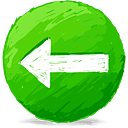 Practice J
A
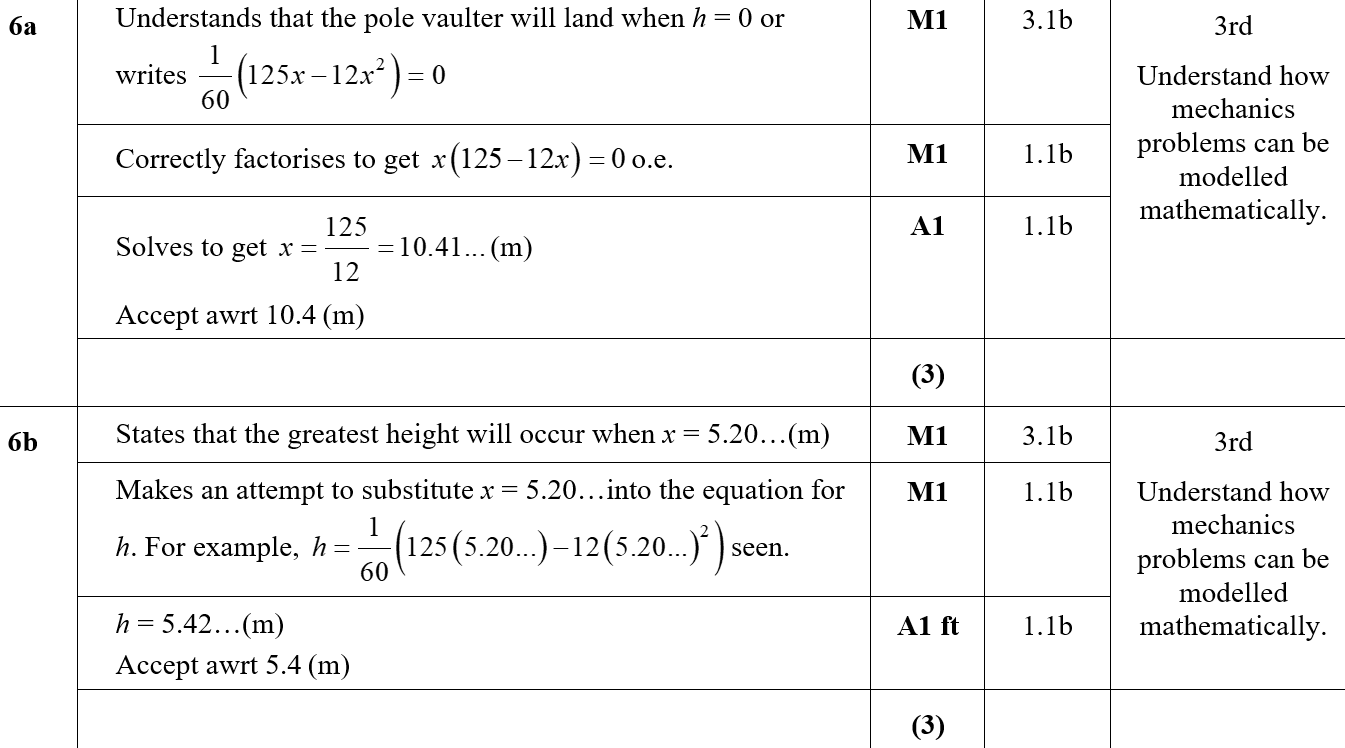 B
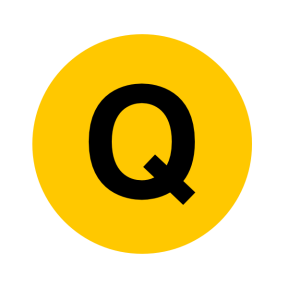 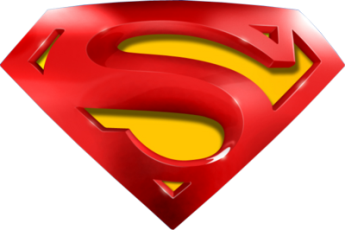 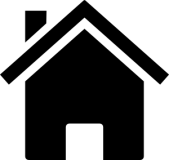 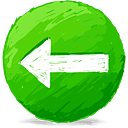 Practice J
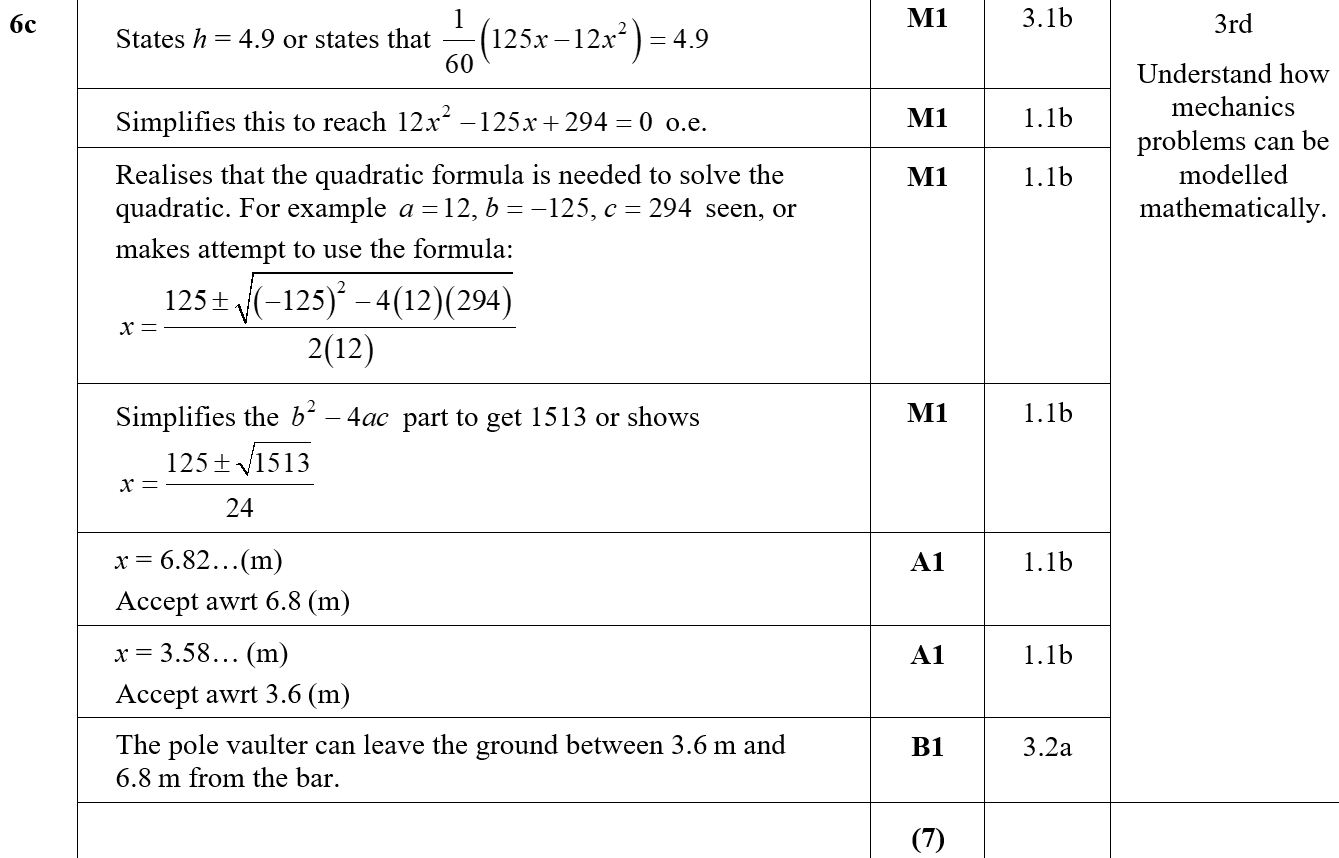 C
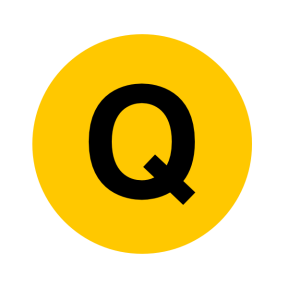 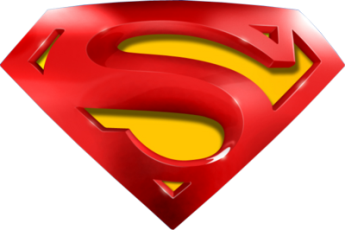 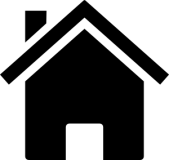 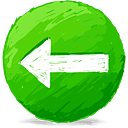 Practice J
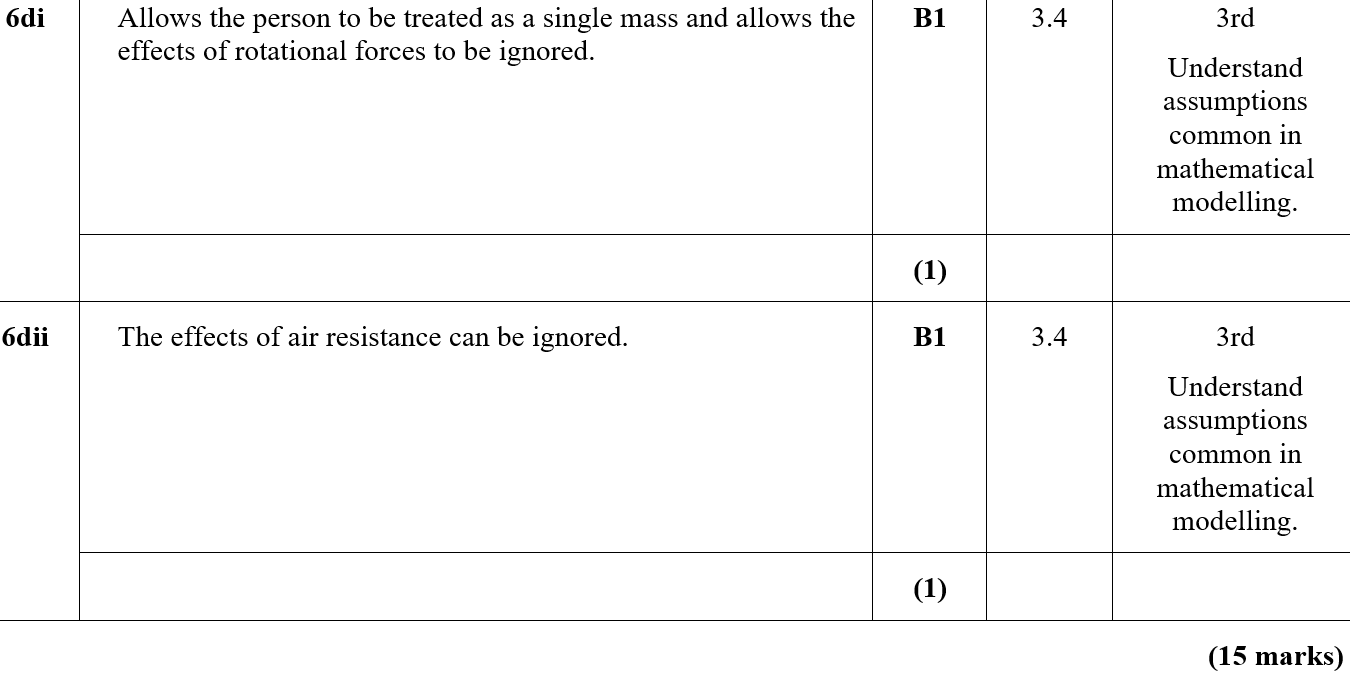 D (i)
D (ii)
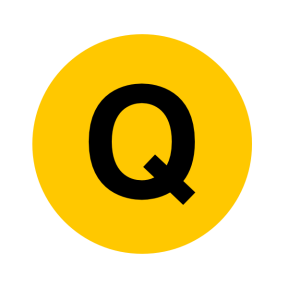 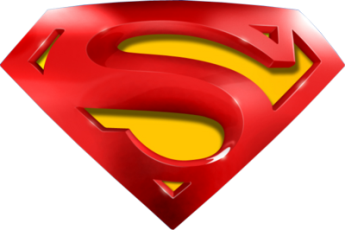 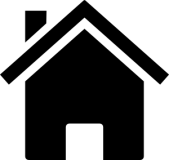 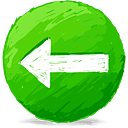 Practice J
B notes
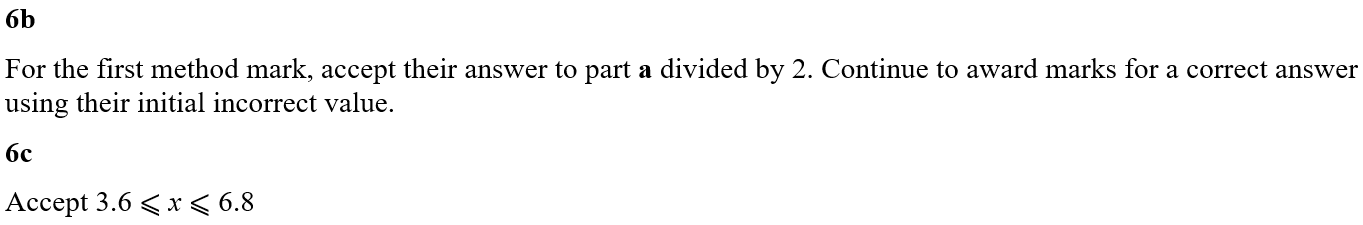 C notes
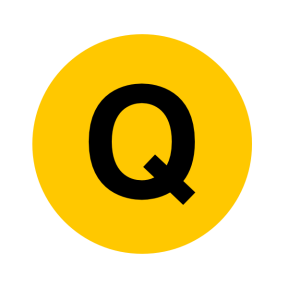 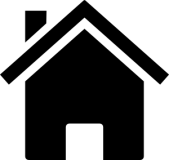 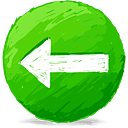 Specimen
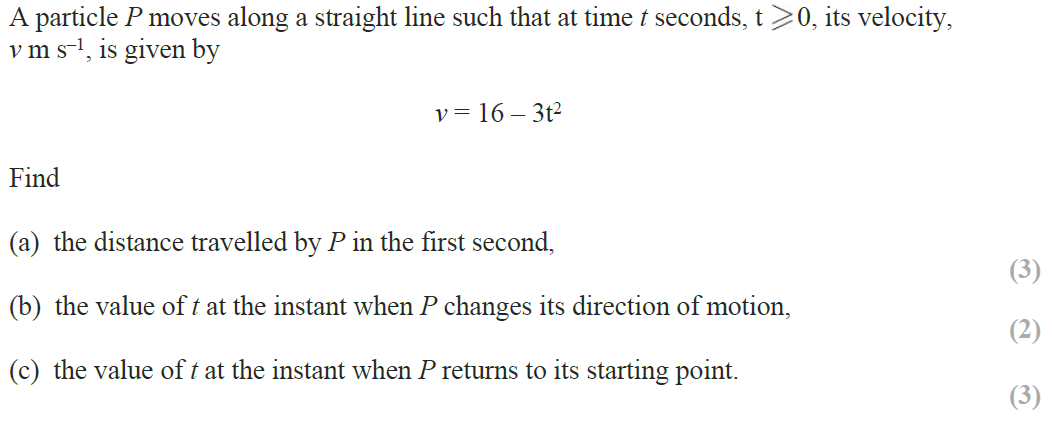 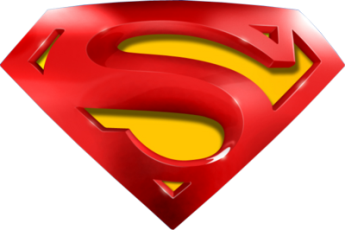 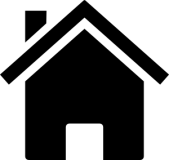 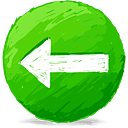 Specimen
A
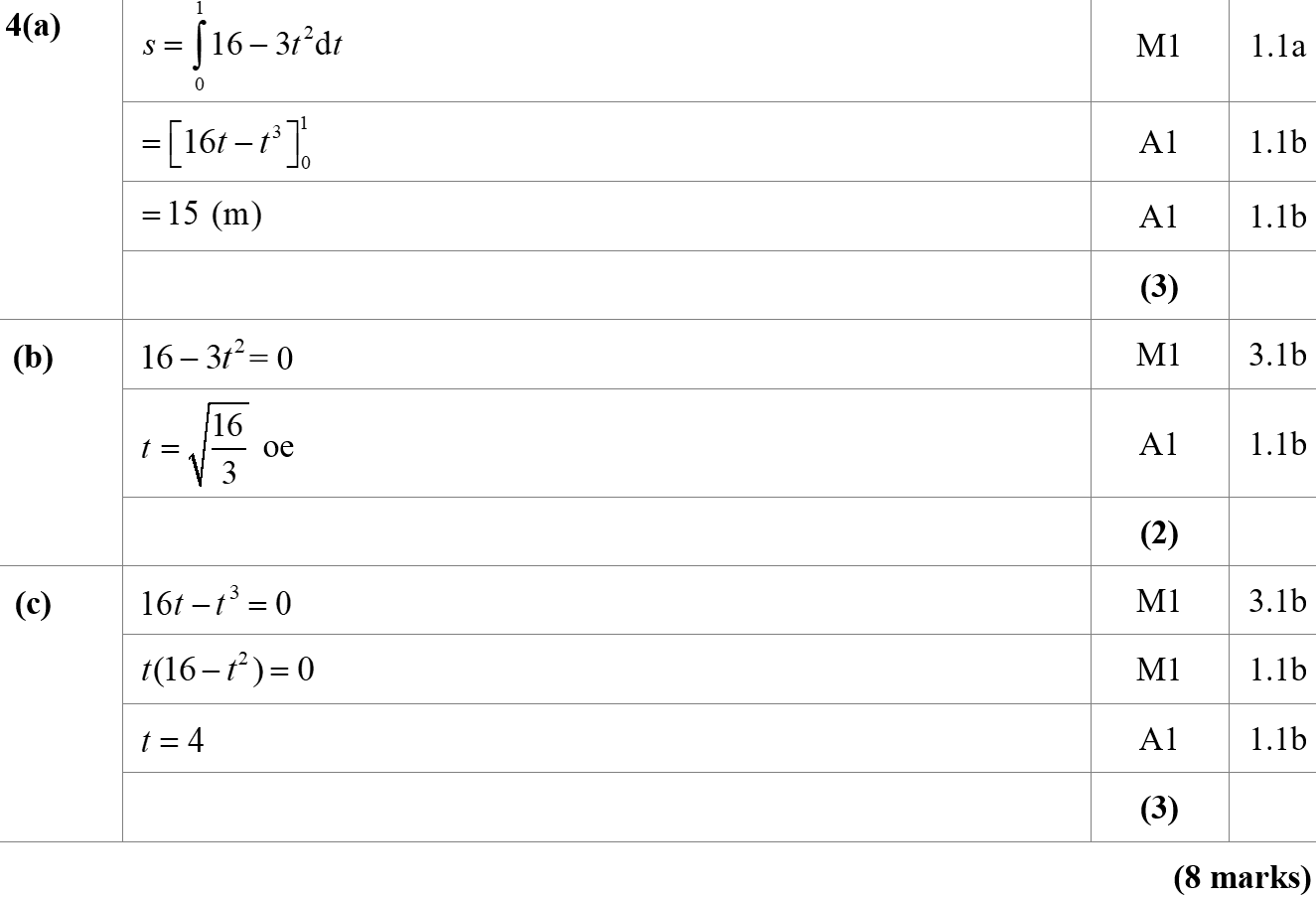 B
C
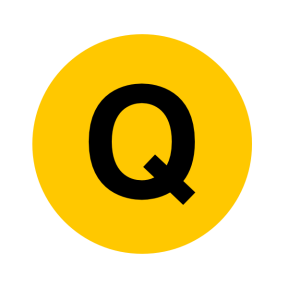 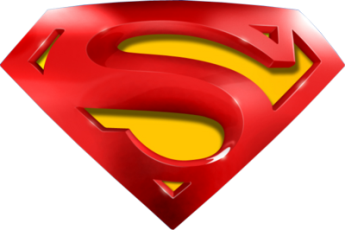 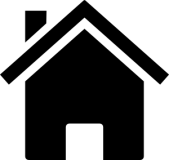 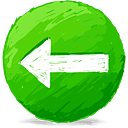 Specimen
A notes
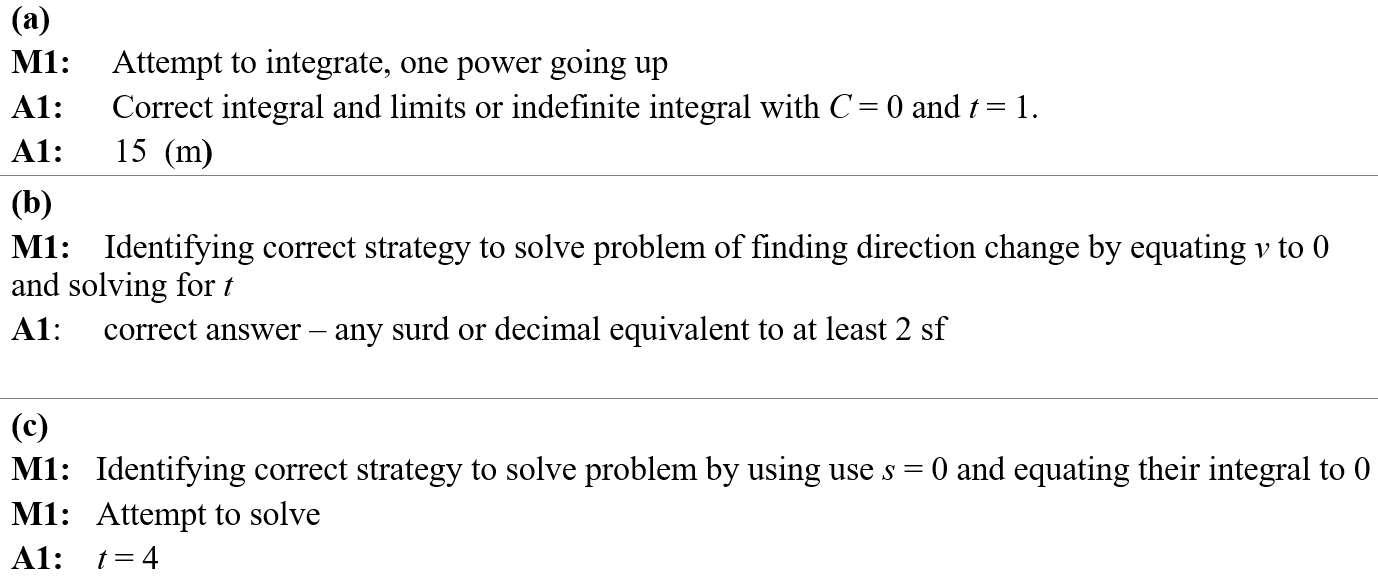 B notes
C notes
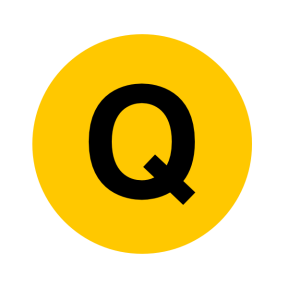 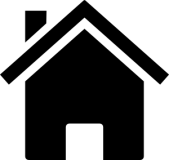 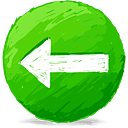 SAM
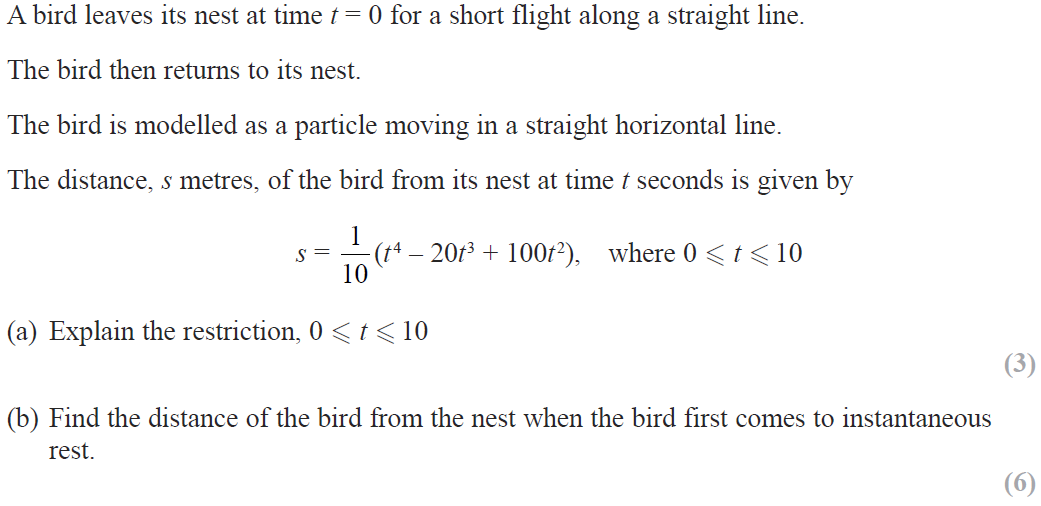 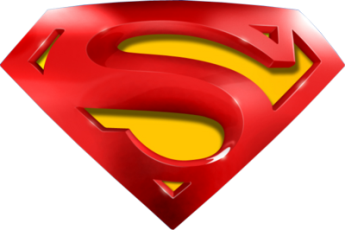 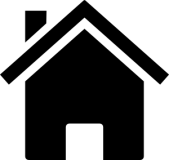 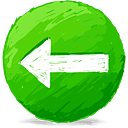 SAM
A
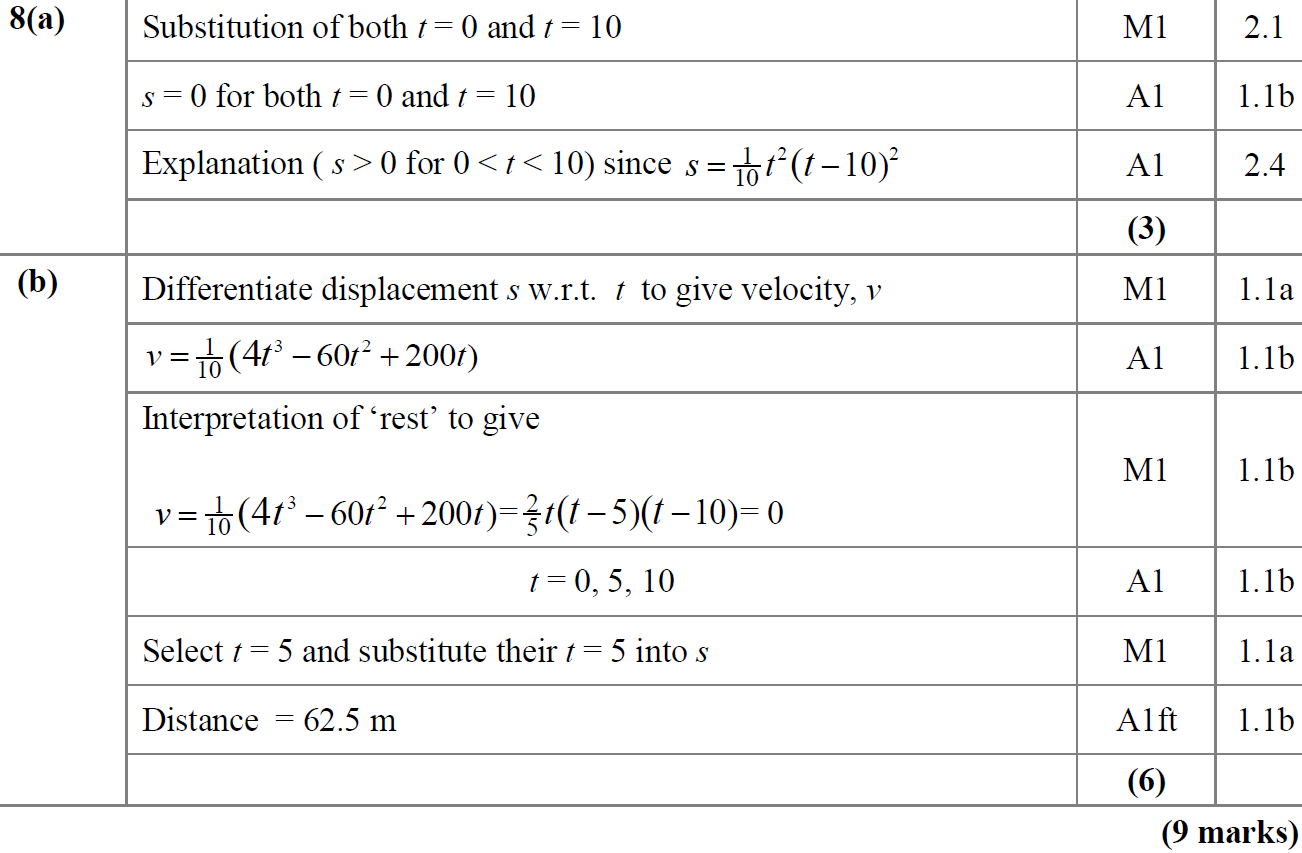 B
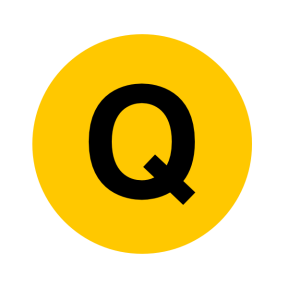 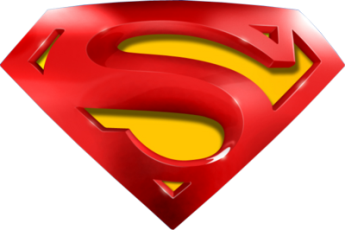 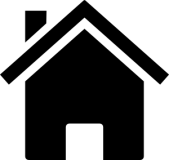 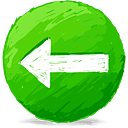 SAM
A notes
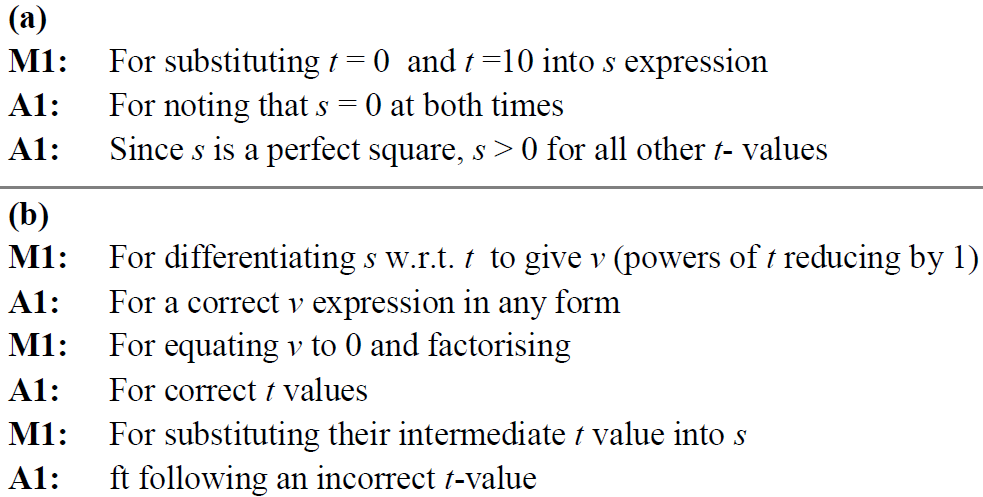 B notes
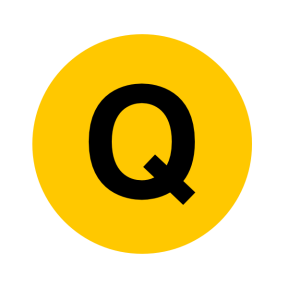 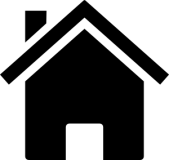 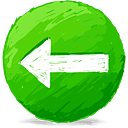 2018
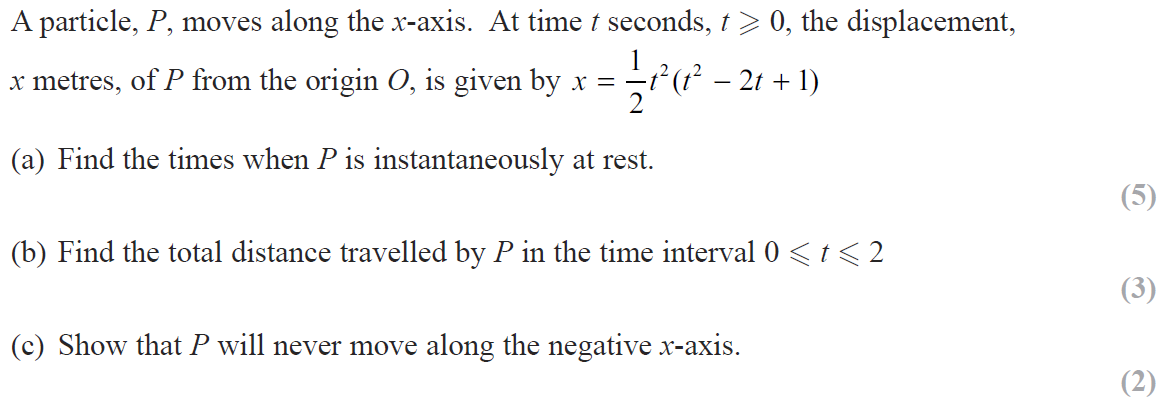 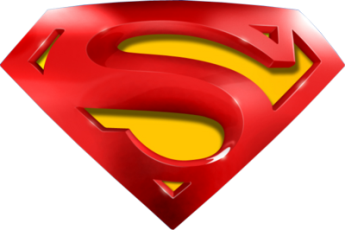 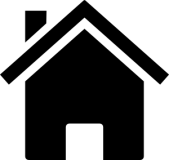 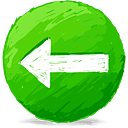 2018
A
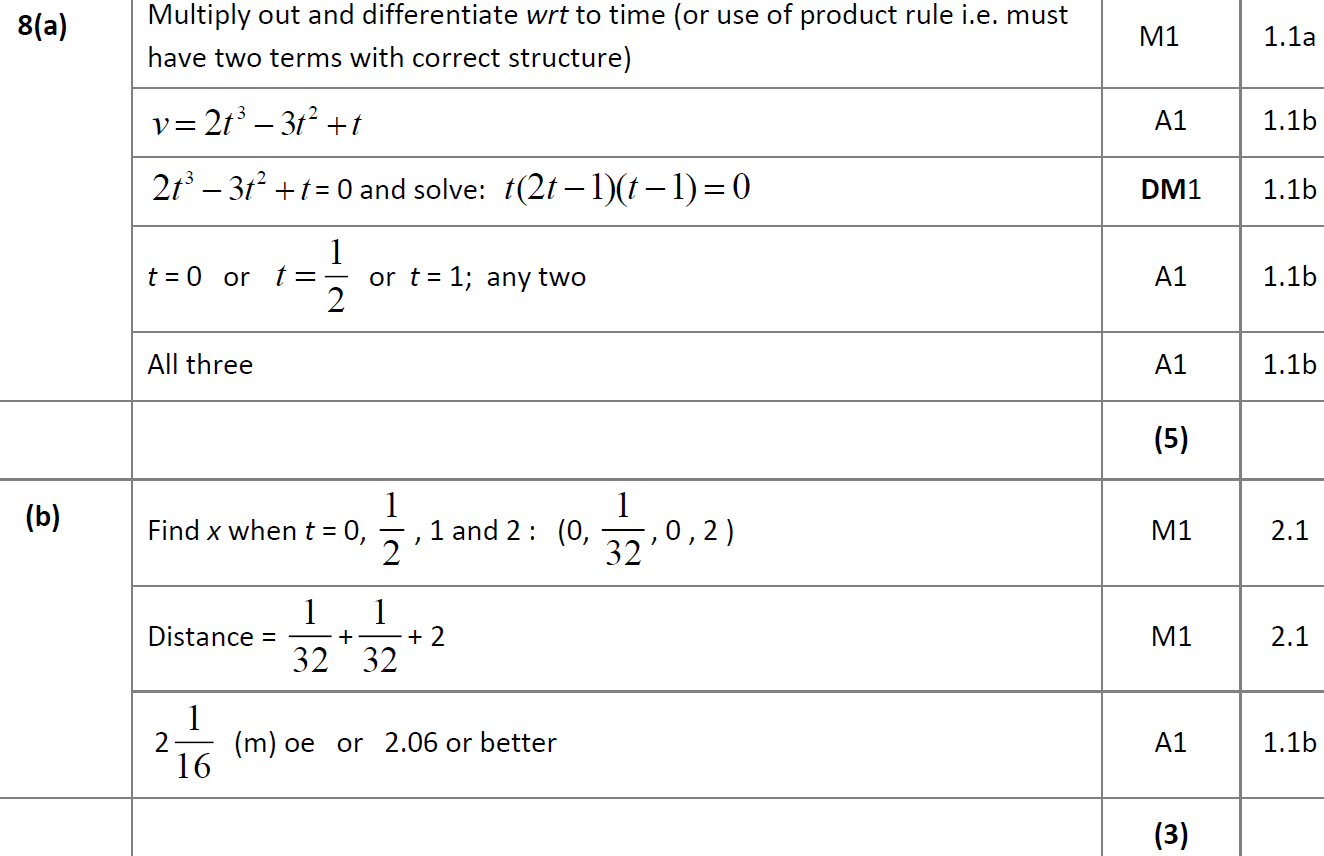 B
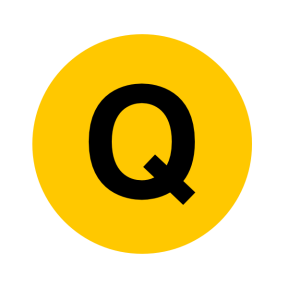 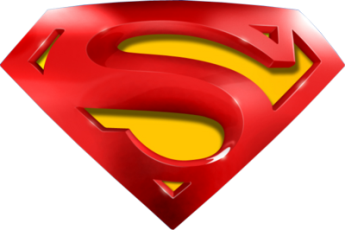 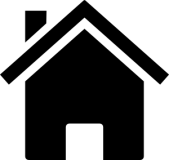 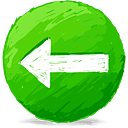 2018
C
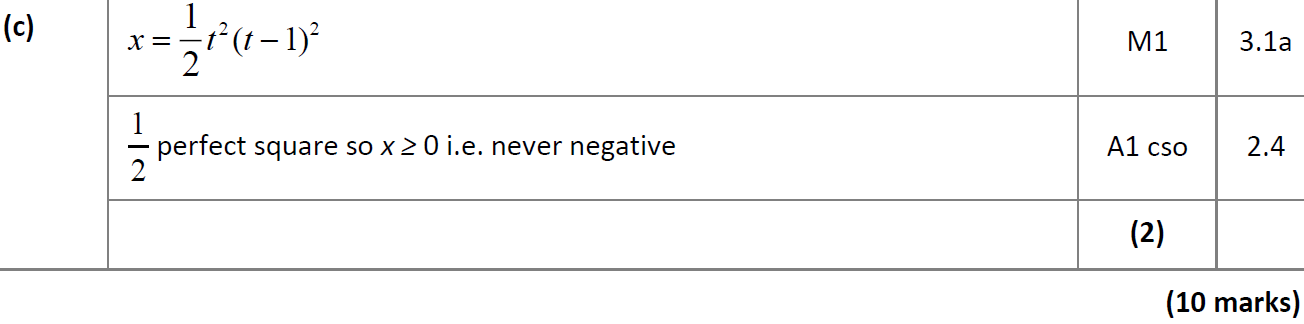 A (SF)
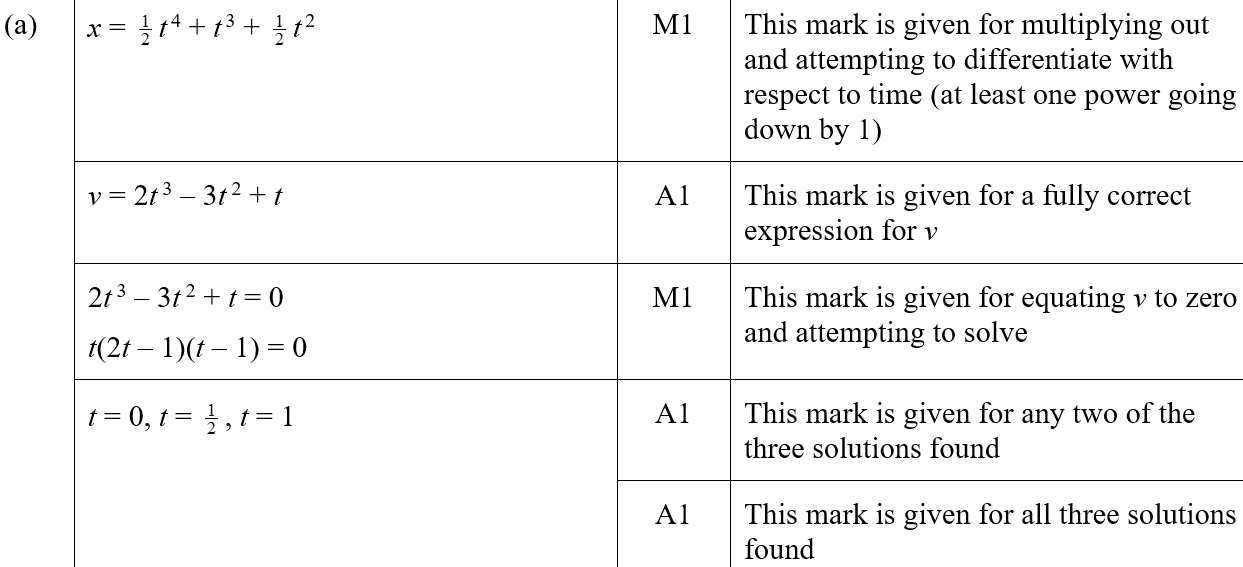 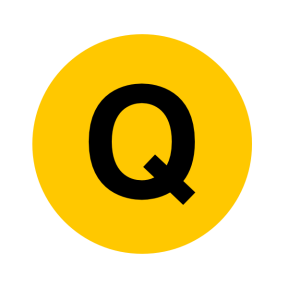 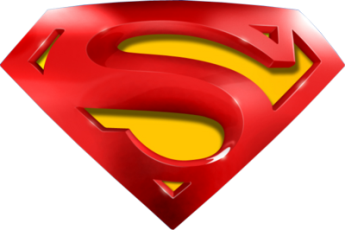 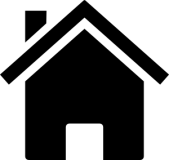 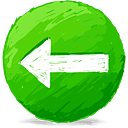 2018
B (SF)
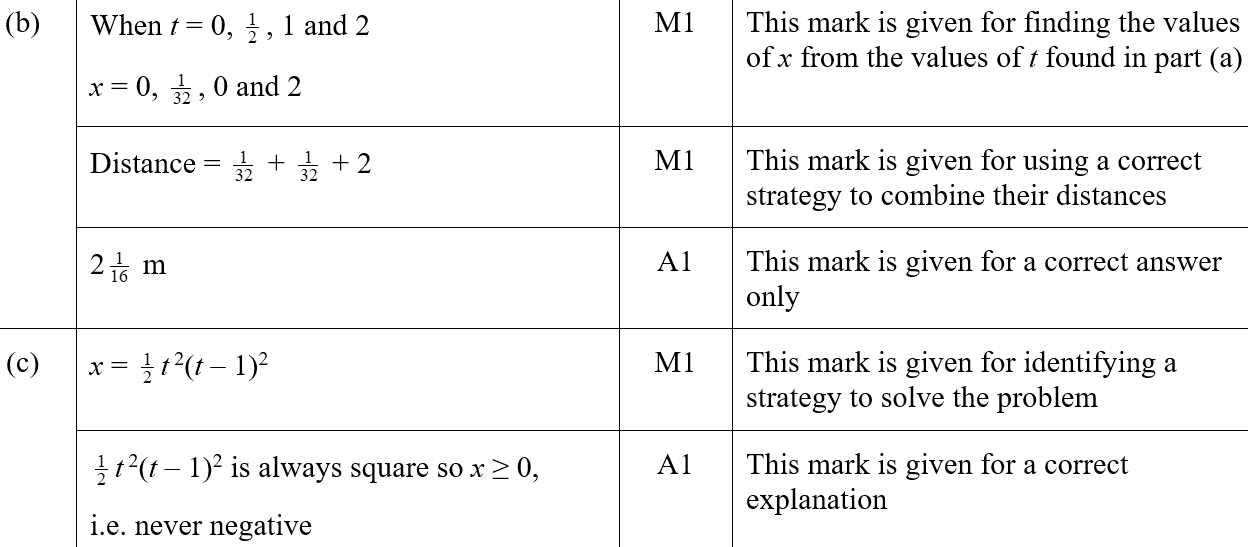 C (SF)
A notes
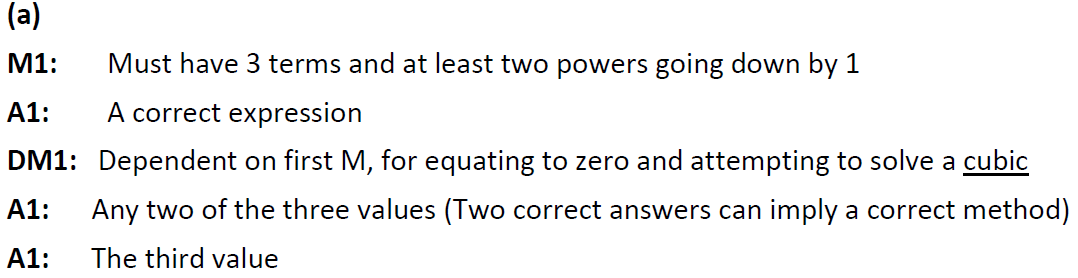 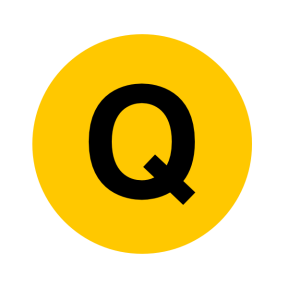 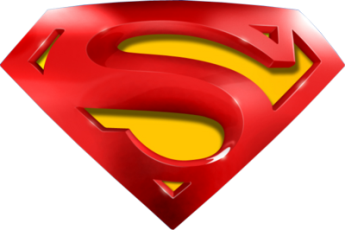 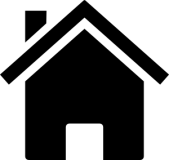 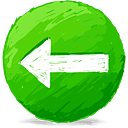 2018
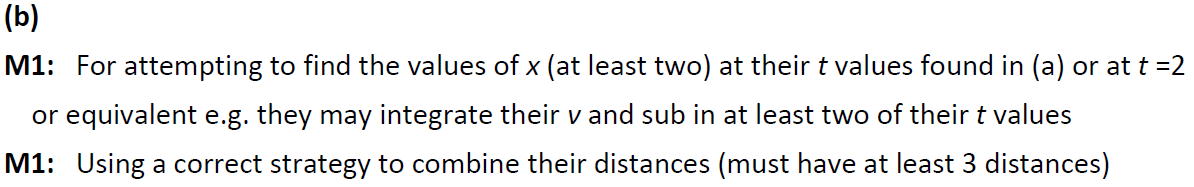 B notes
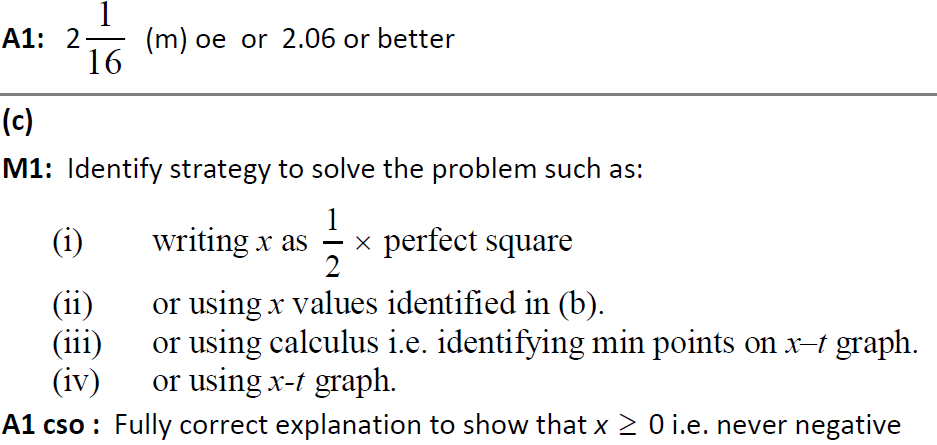 C notes
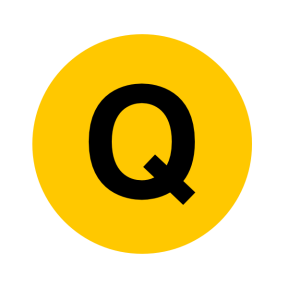 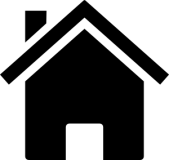 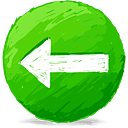